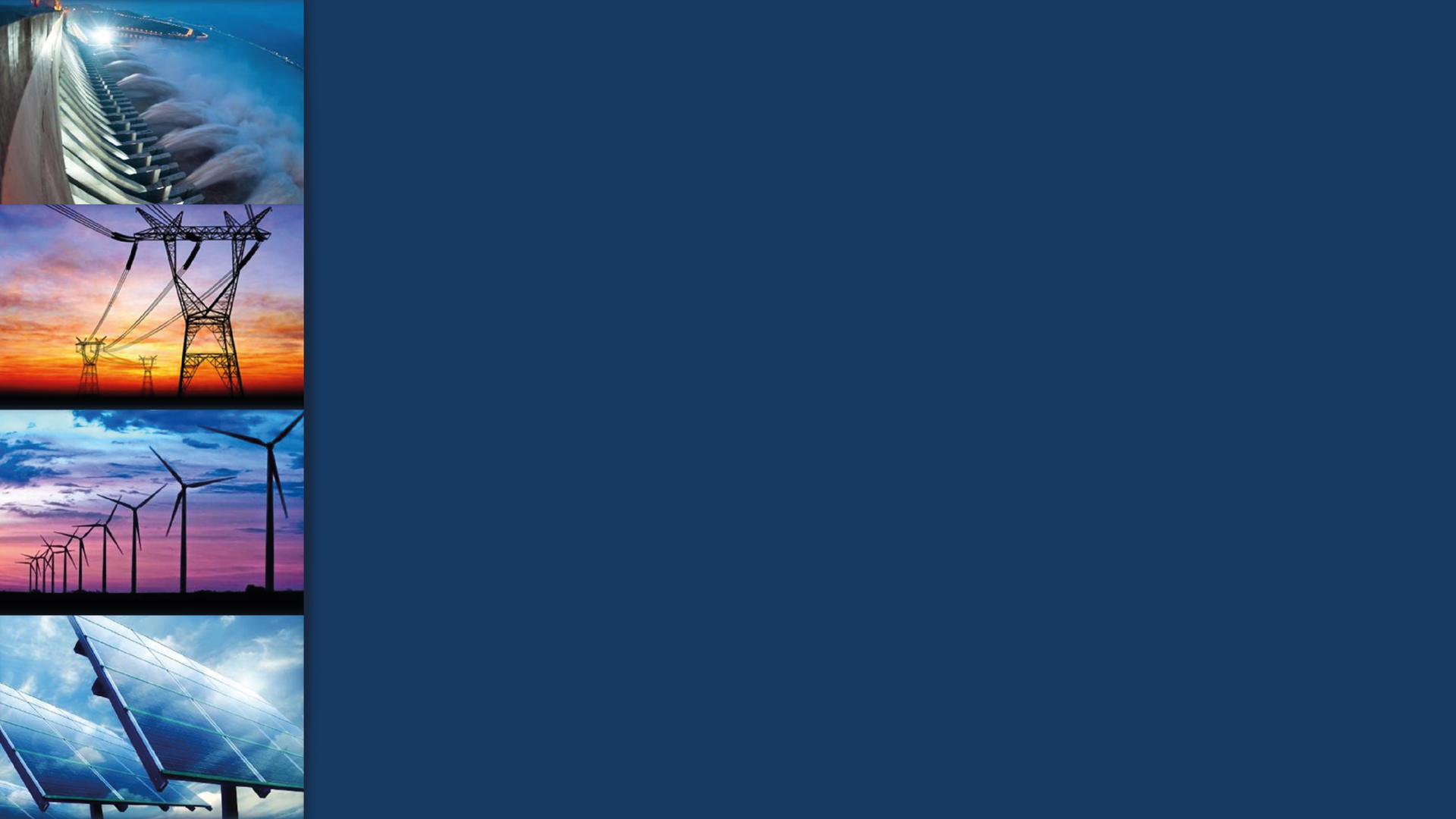 PLATAFORMA SGD
CYMI BRASIL
2025
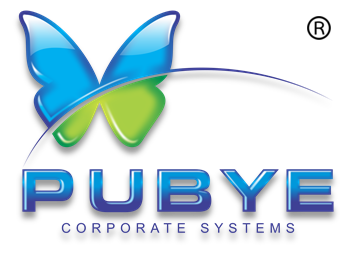 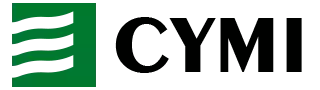 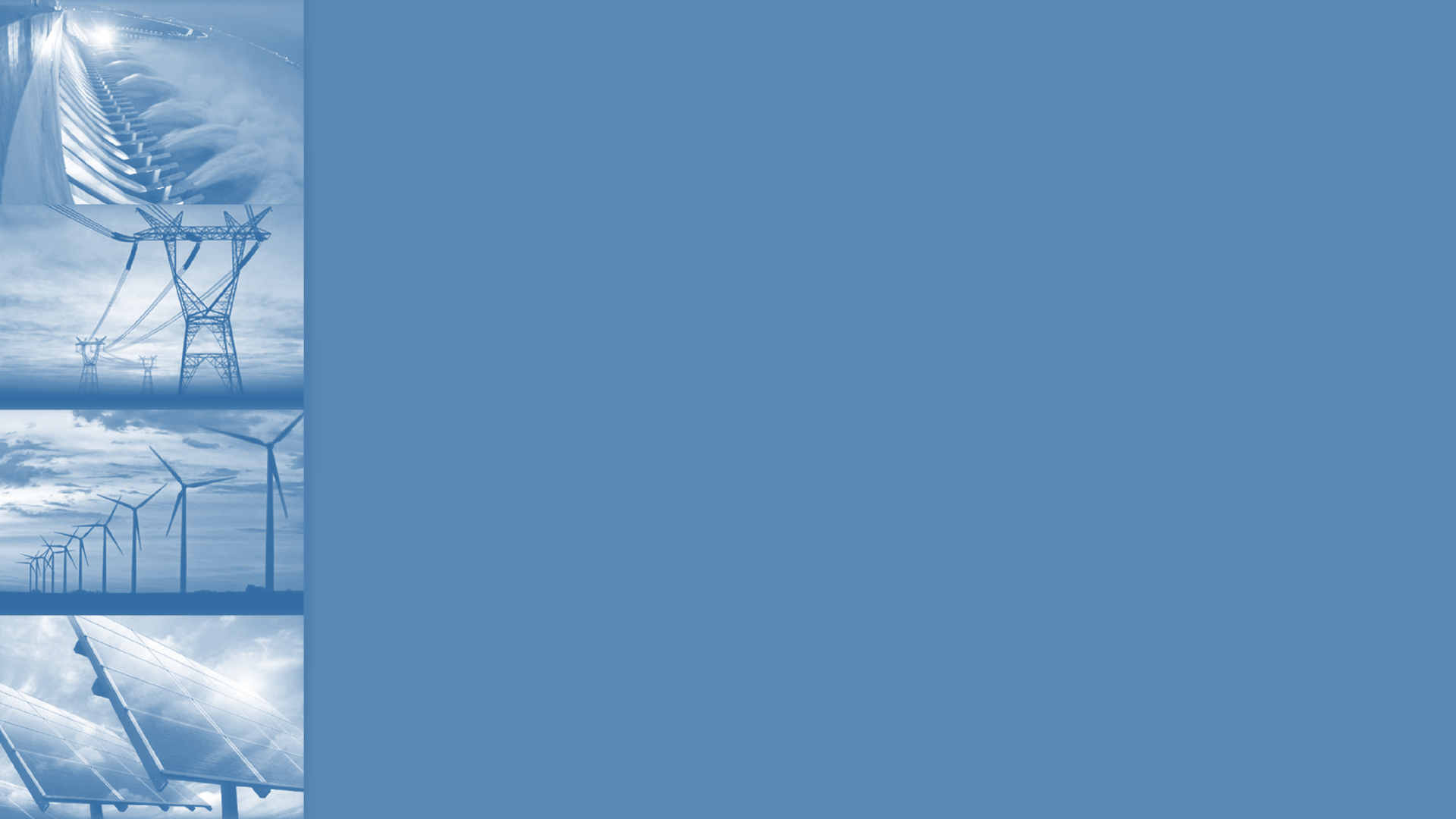 SISTEMA DE GESTÃO DE DOCUMENTOS – SGD
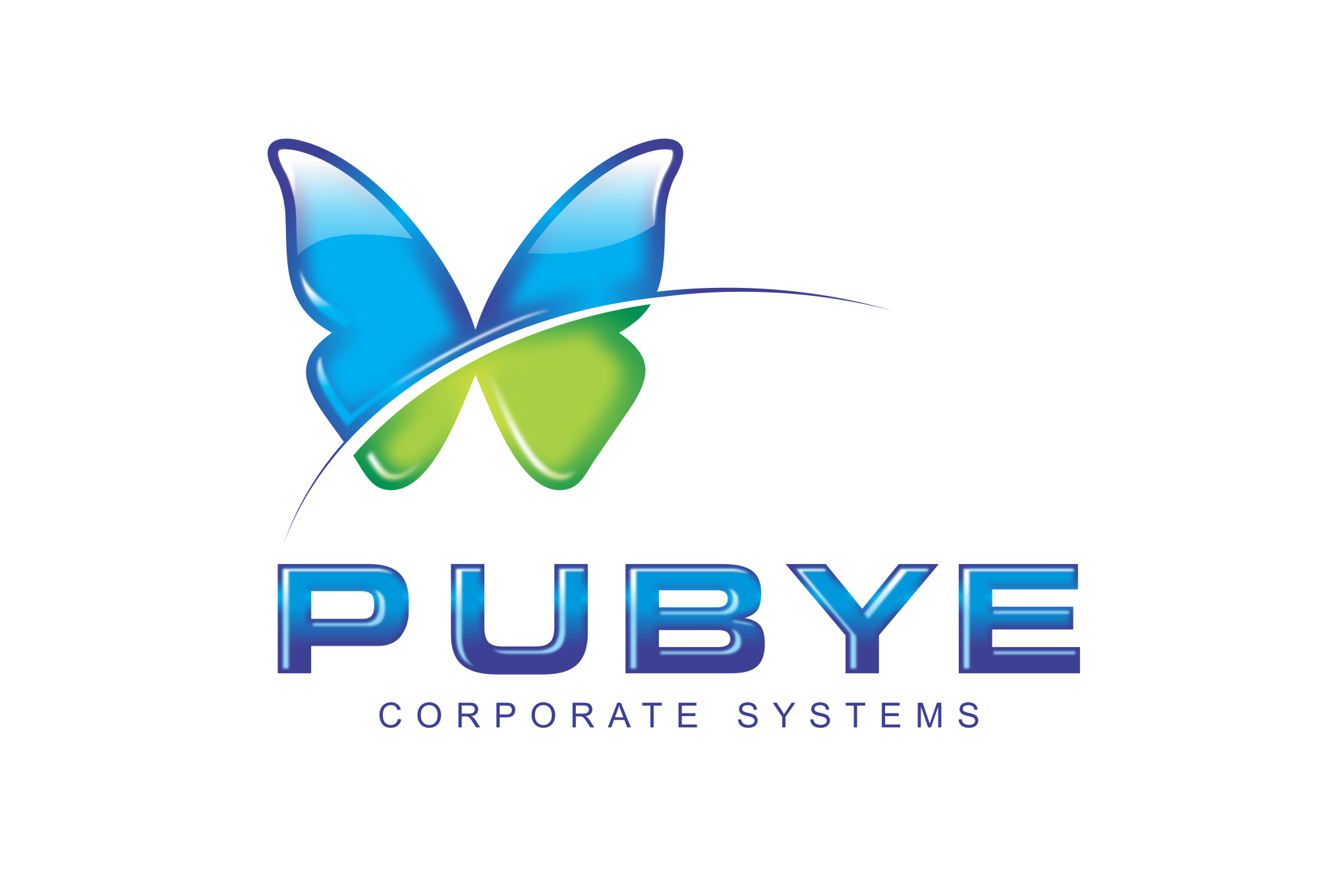 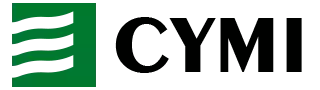 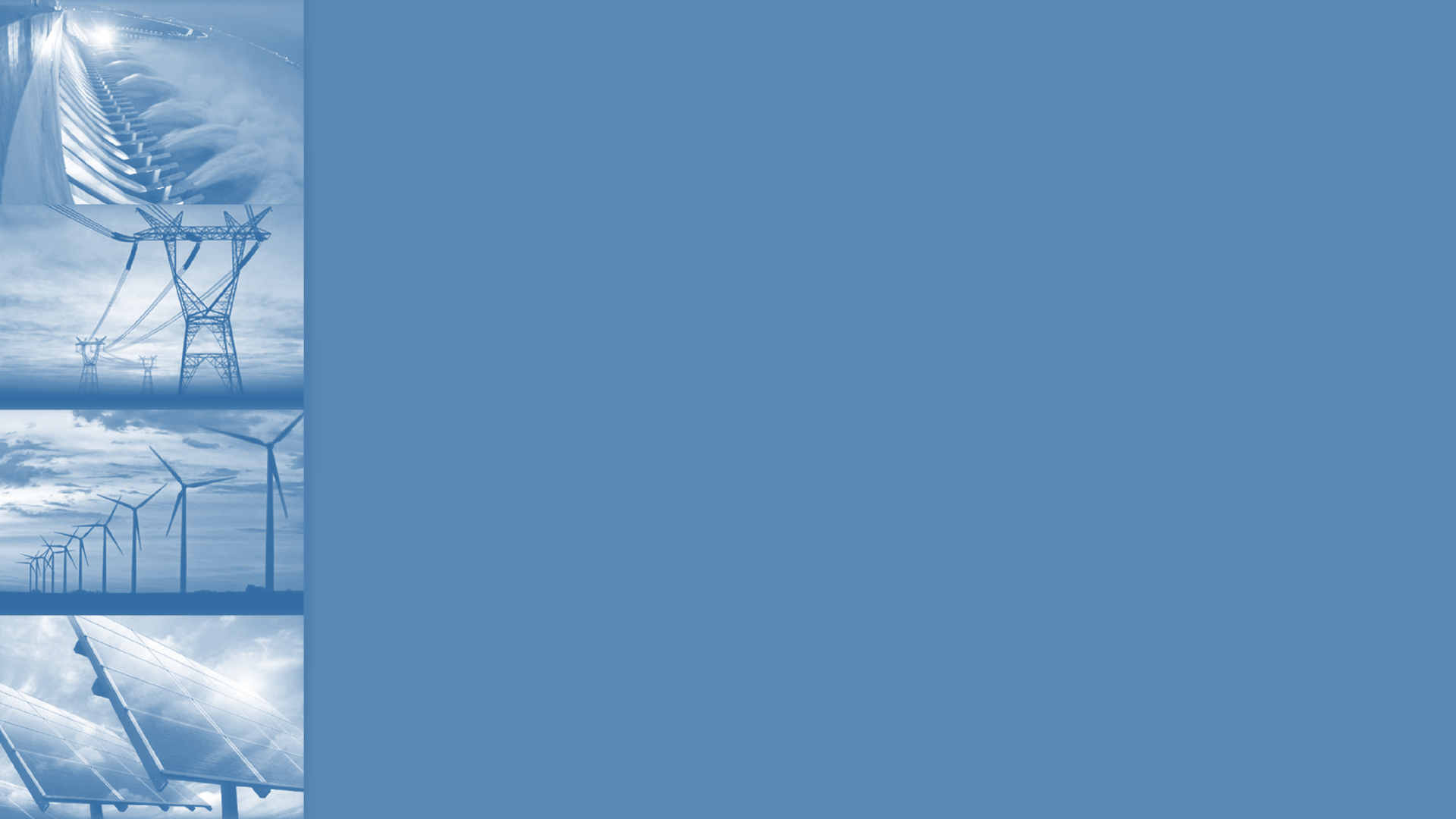 DISCIPLINAS SUBESTAÇÃO
ELETROMECÂNICO;
CIVIL;
EQUIPAMENTOS;
SPCS; 
GESTÃO DO PROJETO;
CIBERSEGURANÇA;
WORKSTATEMENT;
MEIO AMBIENTE;
DADOS GEOGRÁFICOS;
PROJETO BÁSICO;
TELEASSISTÊNCIA;
MATERIAIS;
TELECOMUNICAÇÃO;
ESTUDOS PROTEÇÃO;
SMF;
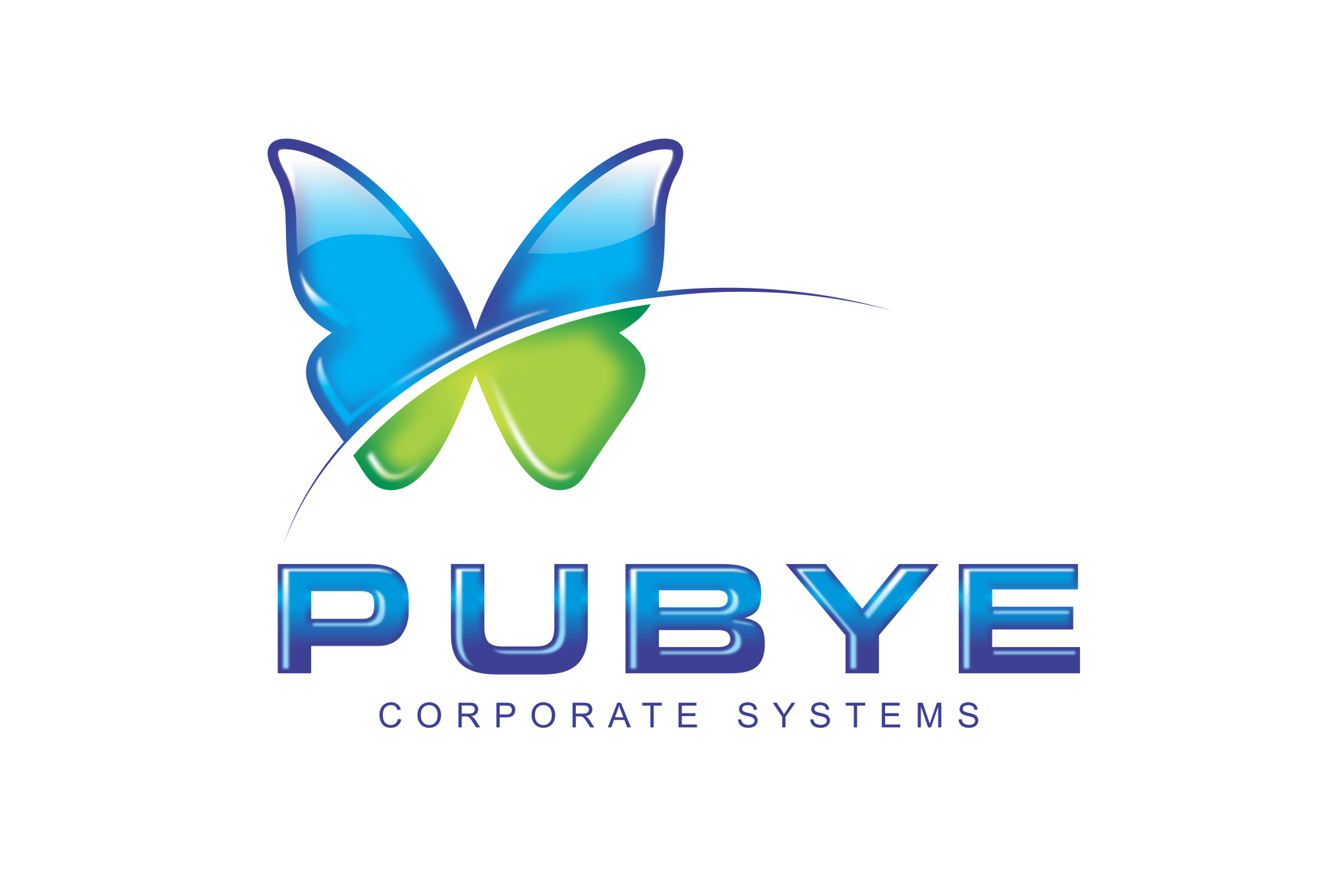 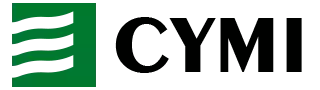 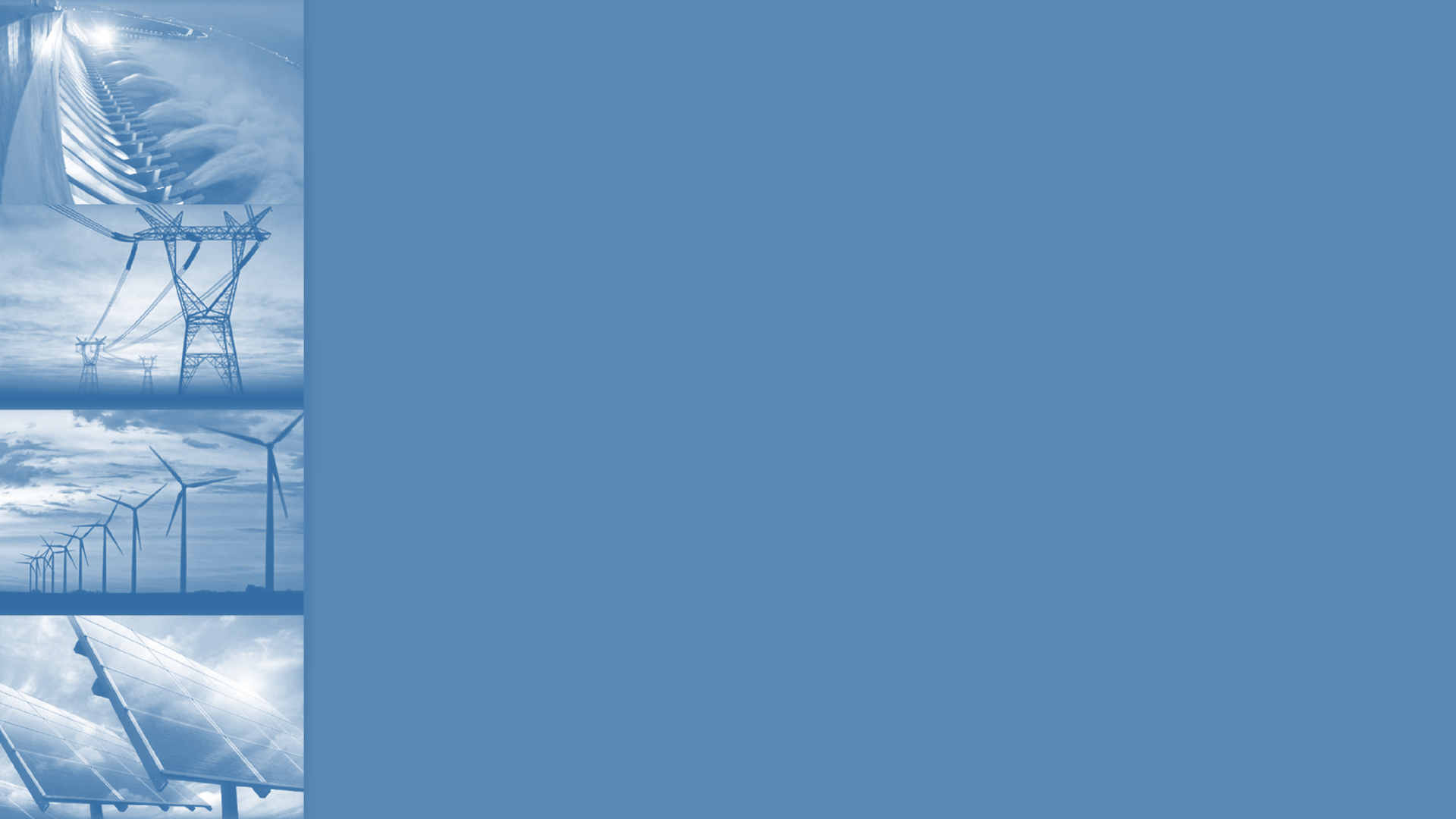 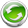 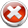 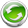 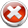 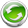 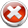 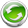 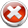 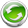 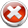 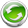 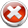 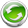 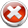 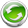 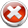 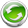 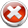 TÓPICOS DISCIPLINAS ELETROMECÂNICO
LISTA DE DOCUMENTOS;
DESENHO UNIFILAR E PLANTA DE SITUAÇÃO;
FERRAGENS DE BARRAMENTO E SPDA;
ESFORÇOS – MEMÓRIA DE CÁLCULO E PLANTA COM FLECHAS E TENSÕES;
SERVIÇOS AUXILIARES;
ARRANJOS - PLANTA;
ARRANJOS - CORTES;
ESTRUTURAS E SUPORTES; 
MALHA DE ATERRAMENTO;
INSTALAÇÃO DE EQUIPAMENTOS;
INSTALAÇÕES PREDIAIS;
ILUMINACAO E TOMADAS E SERVIÇO AUXILIAR; 
QUALIDADE E INSPEÇÕES ELETOMECÂNICO;
ILUMINAÇÃO E TOMADAS;
ELETRODUTOS E ACESSÓRIOS;
SISTEMAS DE ATERRAMENTO;
DETALHES DE INSTALAÇÃO EM GERAL;
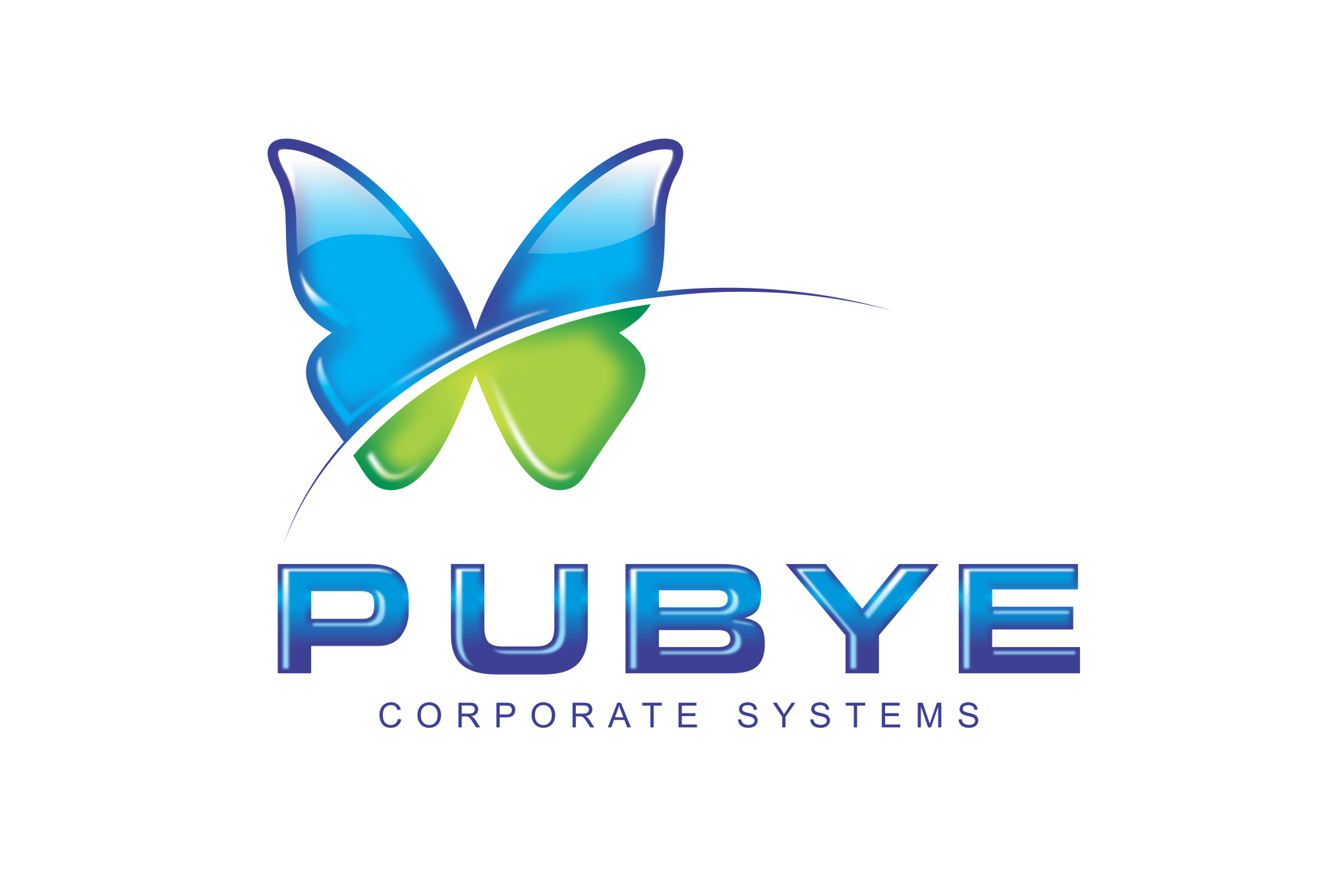 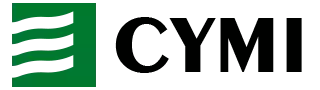 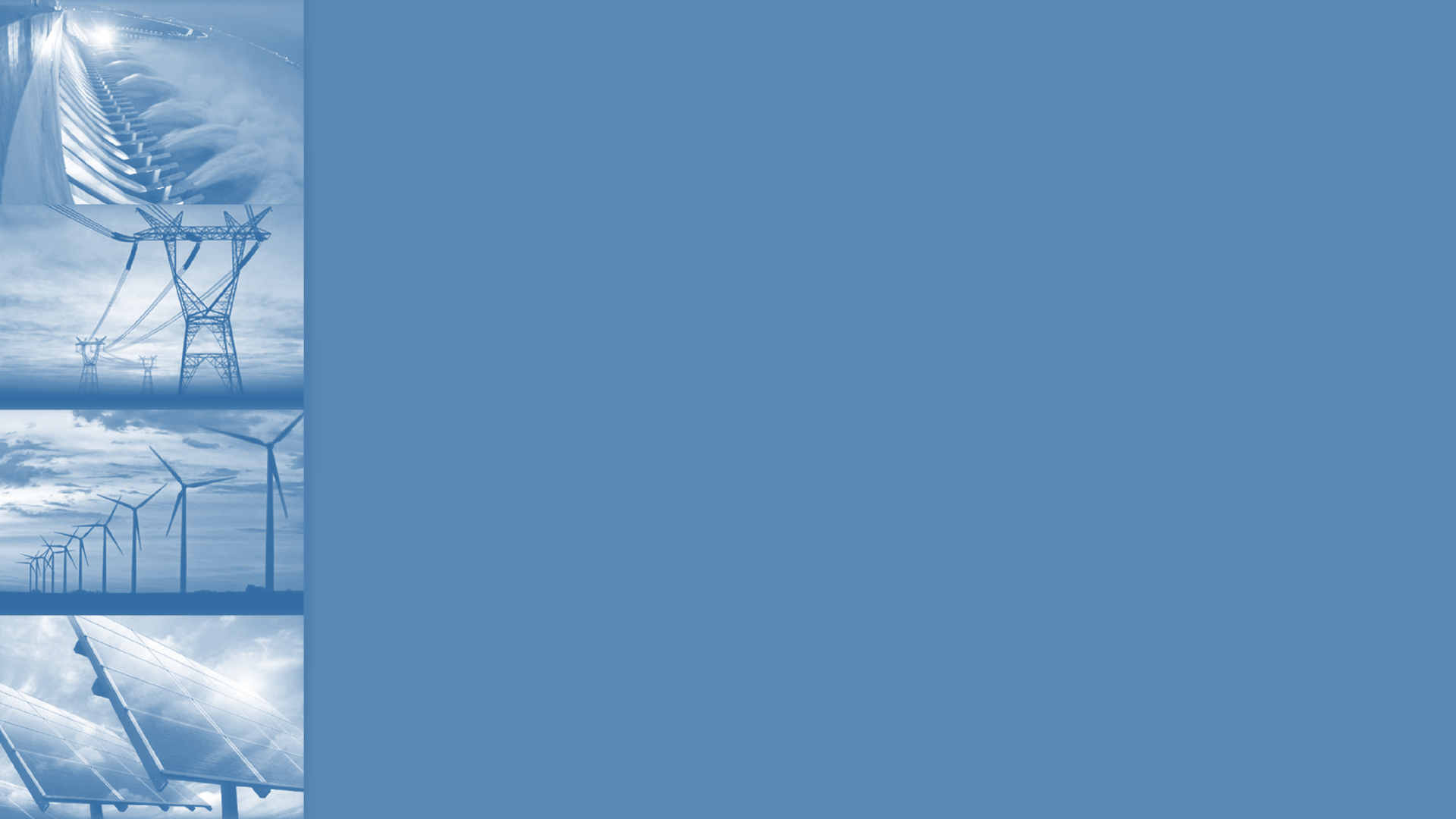 TÓPICOS DISCIPLINAS CIVIL
SONDAGEM GEOTÉCNICAS;
LOCAÇÃO DE FUNDACÕES E CANALETAS;
DRENAGEM DE ÁGUA E ÓLEO;
FUNDAÇÕES DE ESTRUTURAS PARA BARRAMENTOS; 
FUNDAÇÕES DE EQUIPAMENTOS DE PÁTIO;
EDIFICAÇÕES, URBANIZAÇÃO E SISTEMA DE COMBATE A INCÊNDIO;
LEVANTAMENTO PLANIALTIMÉTRICO (TOPOGRAFIA);
PROJETO DE COMBATE A INCÊNDIO;
ESTRUTURAS DE CONCRETO ARMADO;
ESTRUTURAS METÁLICAS;
TERRAPLENAGEM;
QUALIDADE E INSPEÇÕES CIVIL;
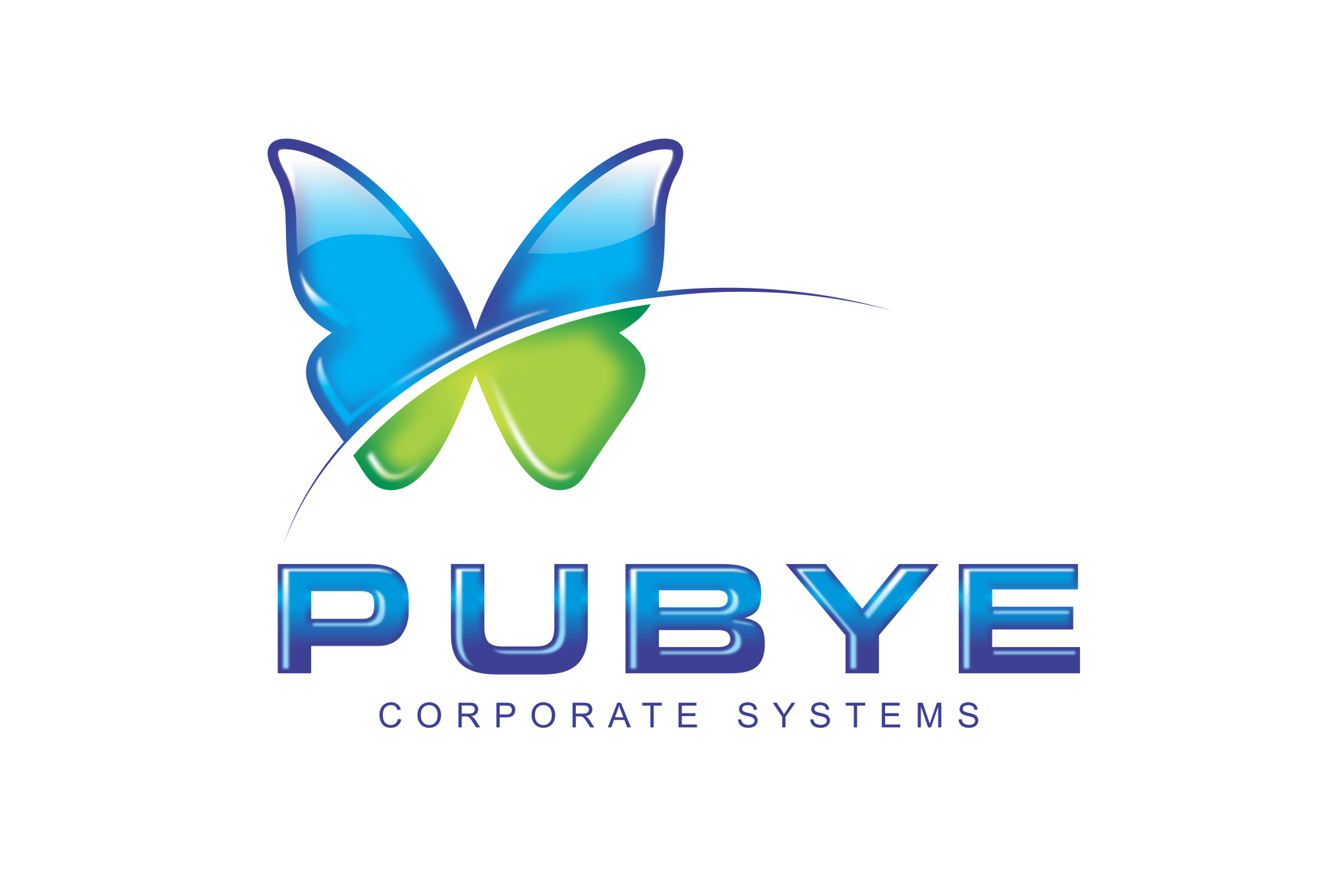 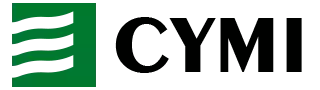 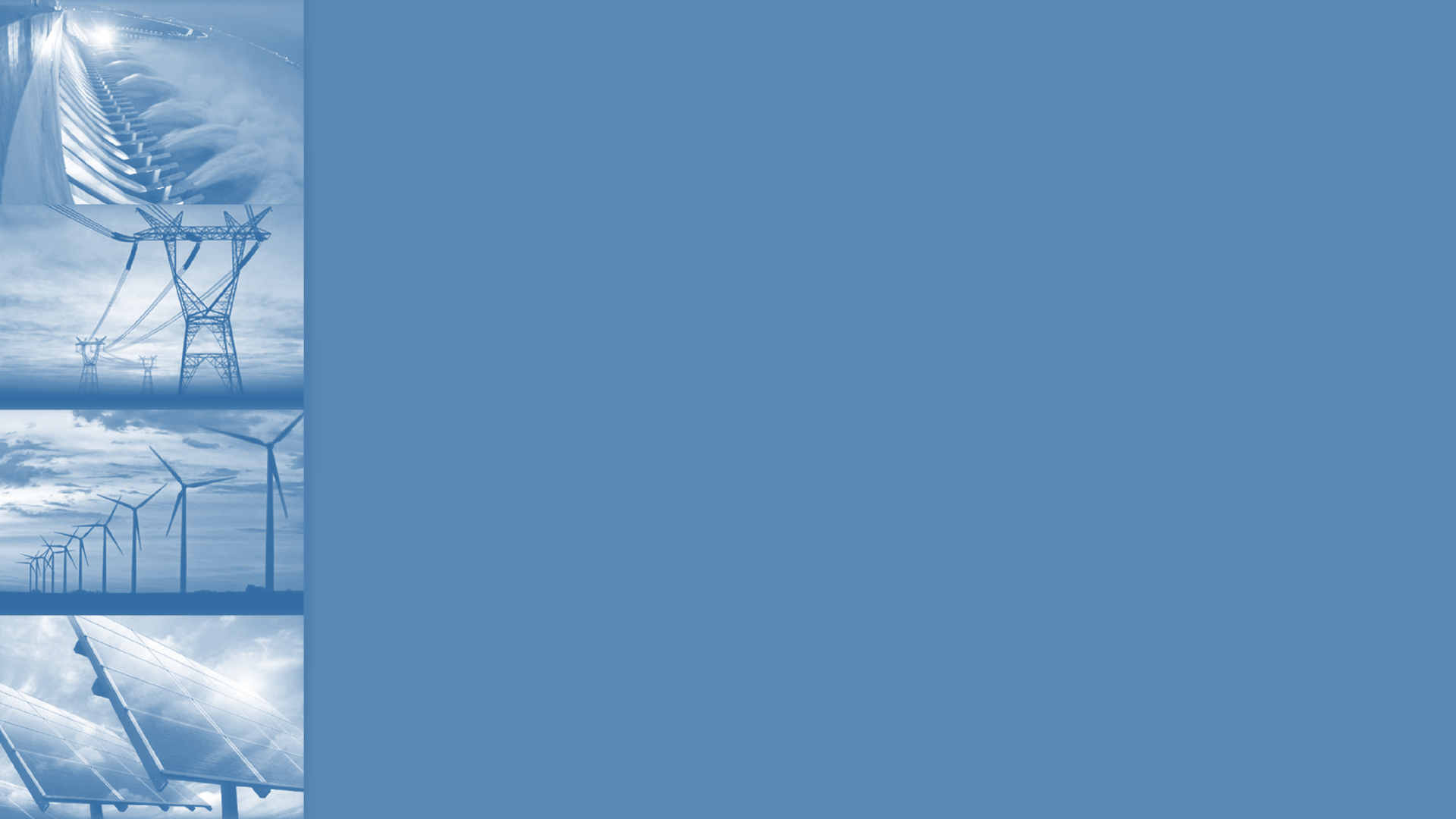 TÓPICOS DISCIPLINAS EQUIPAMENTOS
BANCO DE CAPACITORES 245 kV;
TRANSFORMADOR DE CORRENTE 245 kV;
PARA-RAIOS 228 kV;
DISJUNTOR 245 kV; 
SECCIONADOR, TRIPOLAR 245 kV S/LT TIPO AV (ABERTURA VERTICAL);
SECCIONADOR TRIPOLAR 245 kV S/LT TIPO FV (FECHAMENTO NA VIGA);
SECCIONADOR TRIPOLAR 245 kV C/LT TIPO AV (ABERTURA VERTICAL);
PÁRA-RAIOS 228 kV;
ISOLADOR DE PEDESTAL DE PORCELANA 245kV;
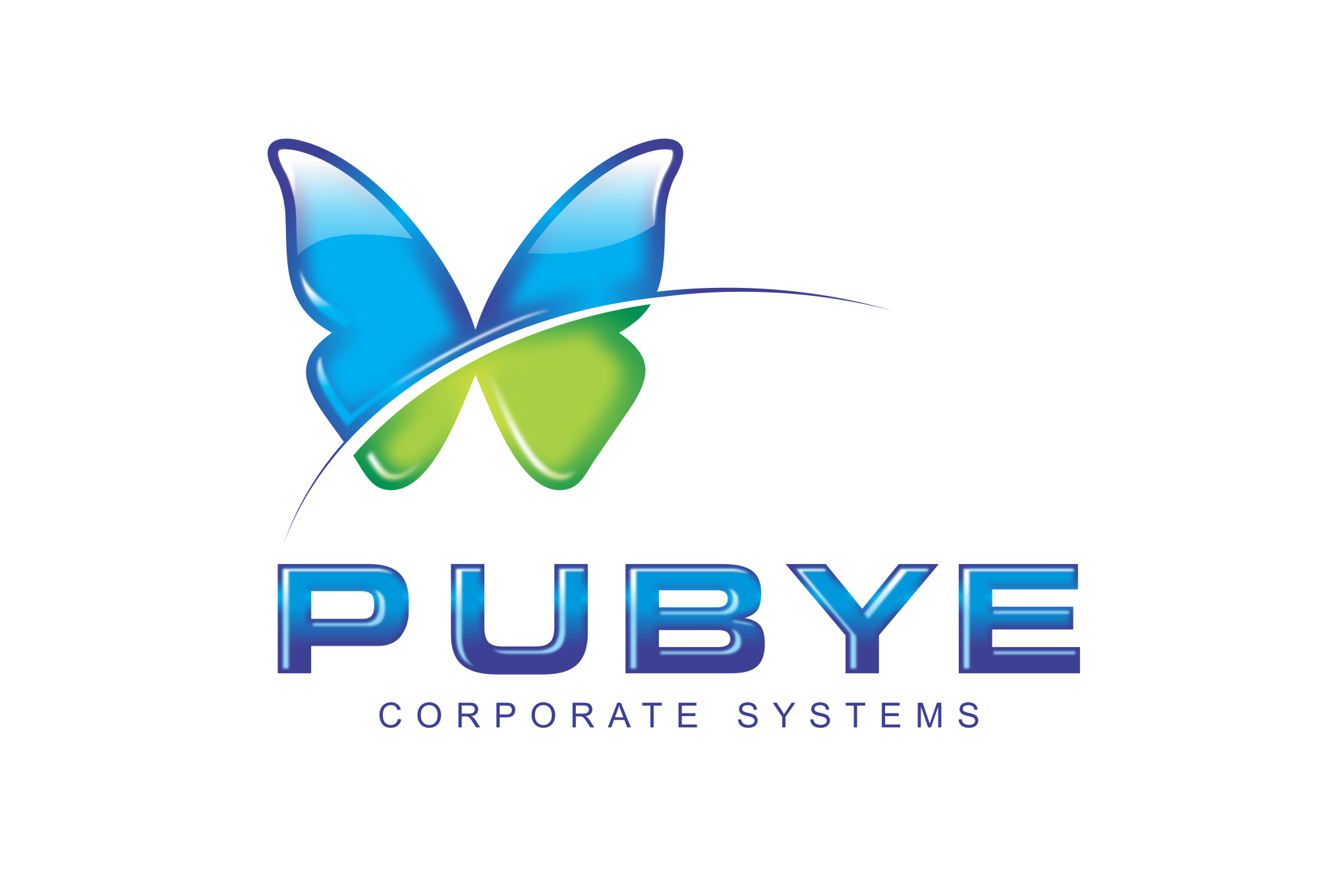 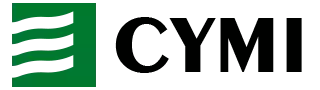 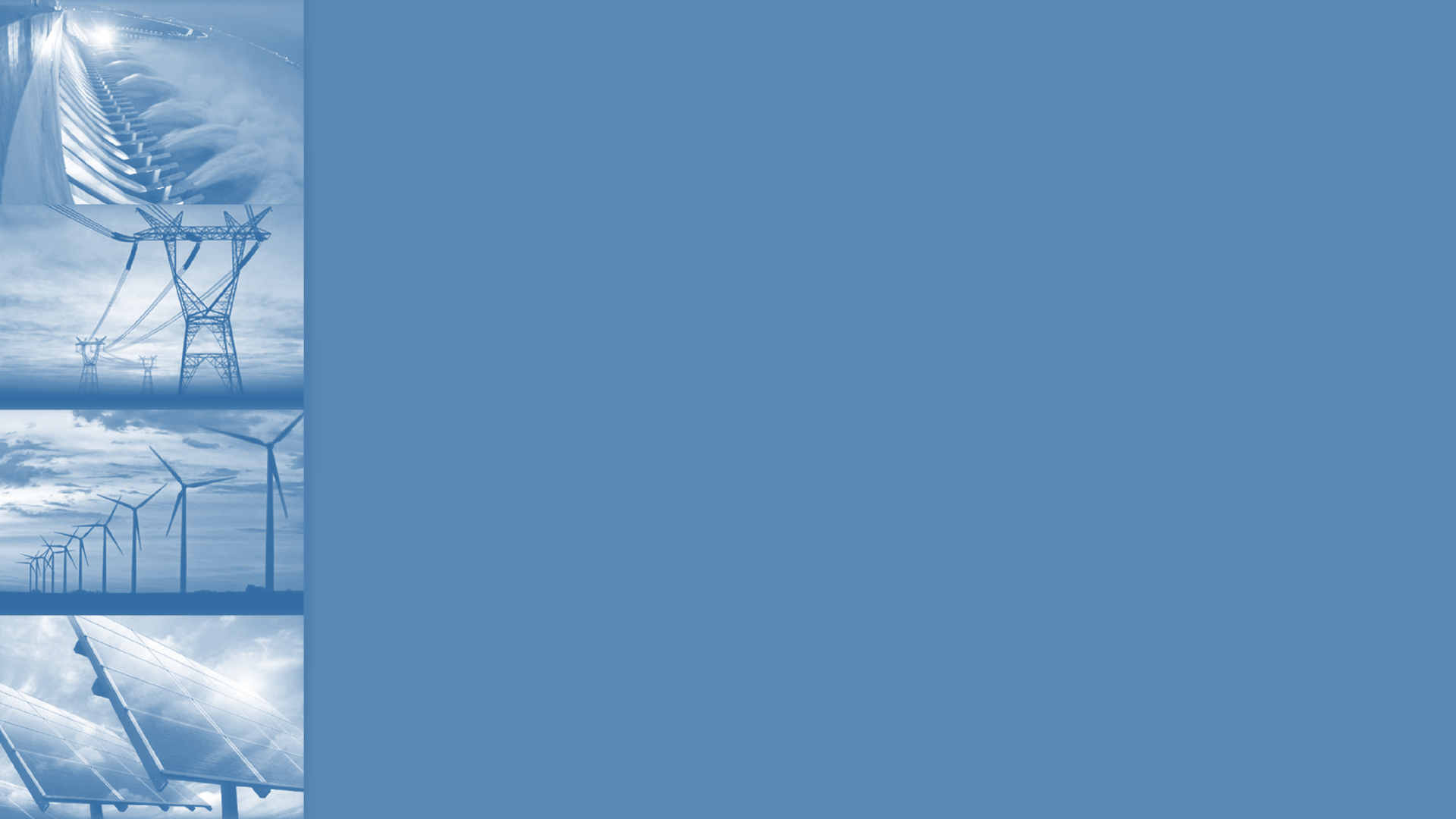 TÓPICOS DISCIPLINAS SPCS - SUBESTAÇÃO
Arquitetura do Sistema de comunicação;
Diagrama de interligação/
Diagrama Funcional
Diagrama Construtivo
Diagrama Lógico
Tabela de fiação
Lista de Pontos de Supervisão
Telas IHM
Lista de Mensagens GOOSE (Generic Object Oriented Substation Event)
Revisão de todos os desenhos pertinentes (unifilares, trifilares, funcionais, interligação, vistas de painéis, etc.)
Memorial de Ajustes do Sistema de Proteção
PIT (Plano de Inspeção e Testes)
Lista detalhada dos sobressalentes e ferramentas especiais
Manuais dos equipamentos principais
Detalhamento Final do Fornecimento de Comunicação – DFF (Comunicação)
Detalhamento Final do Fornecimento Elétrico – DFF (Elétrico)
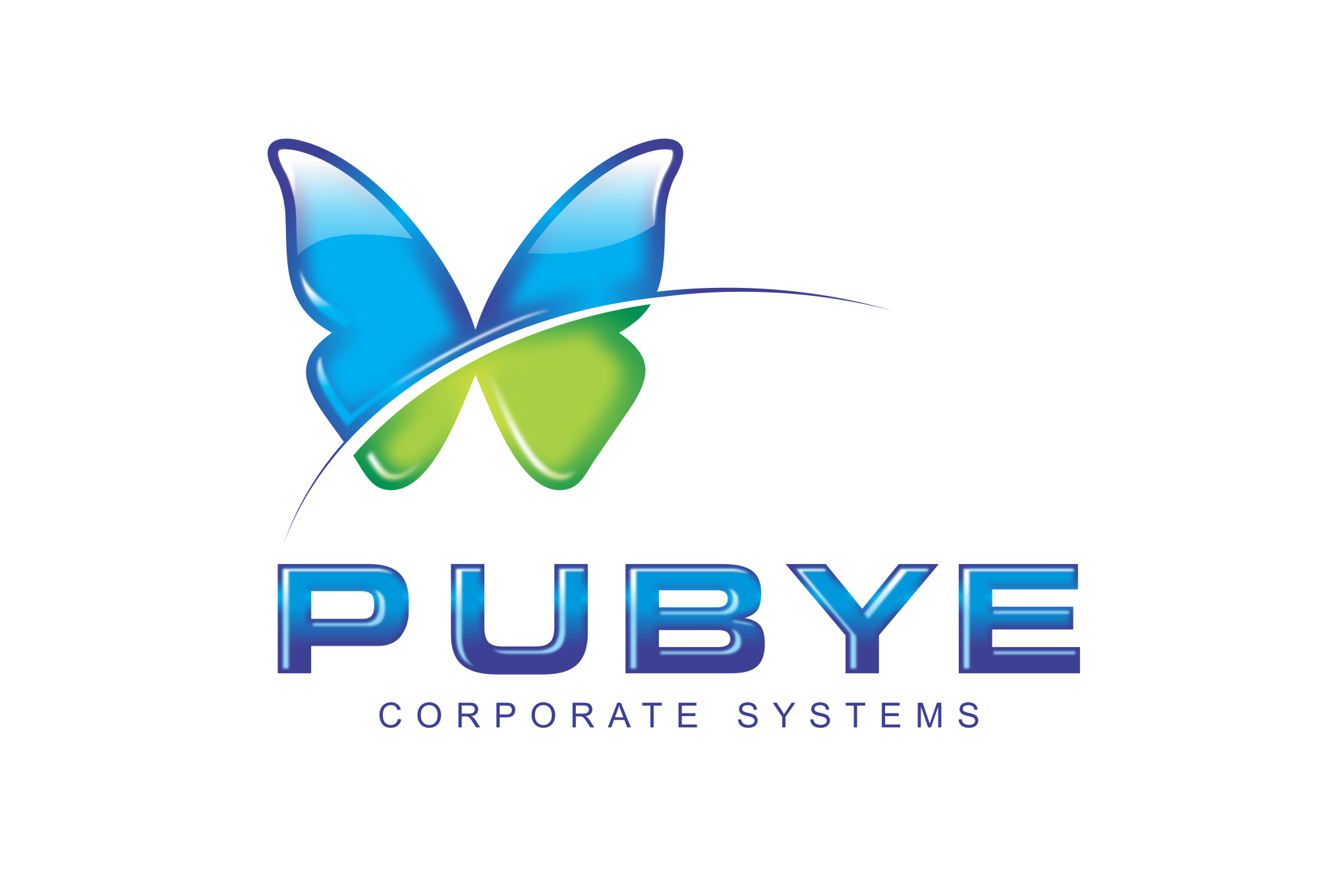 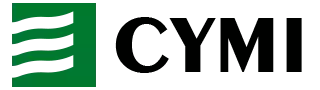 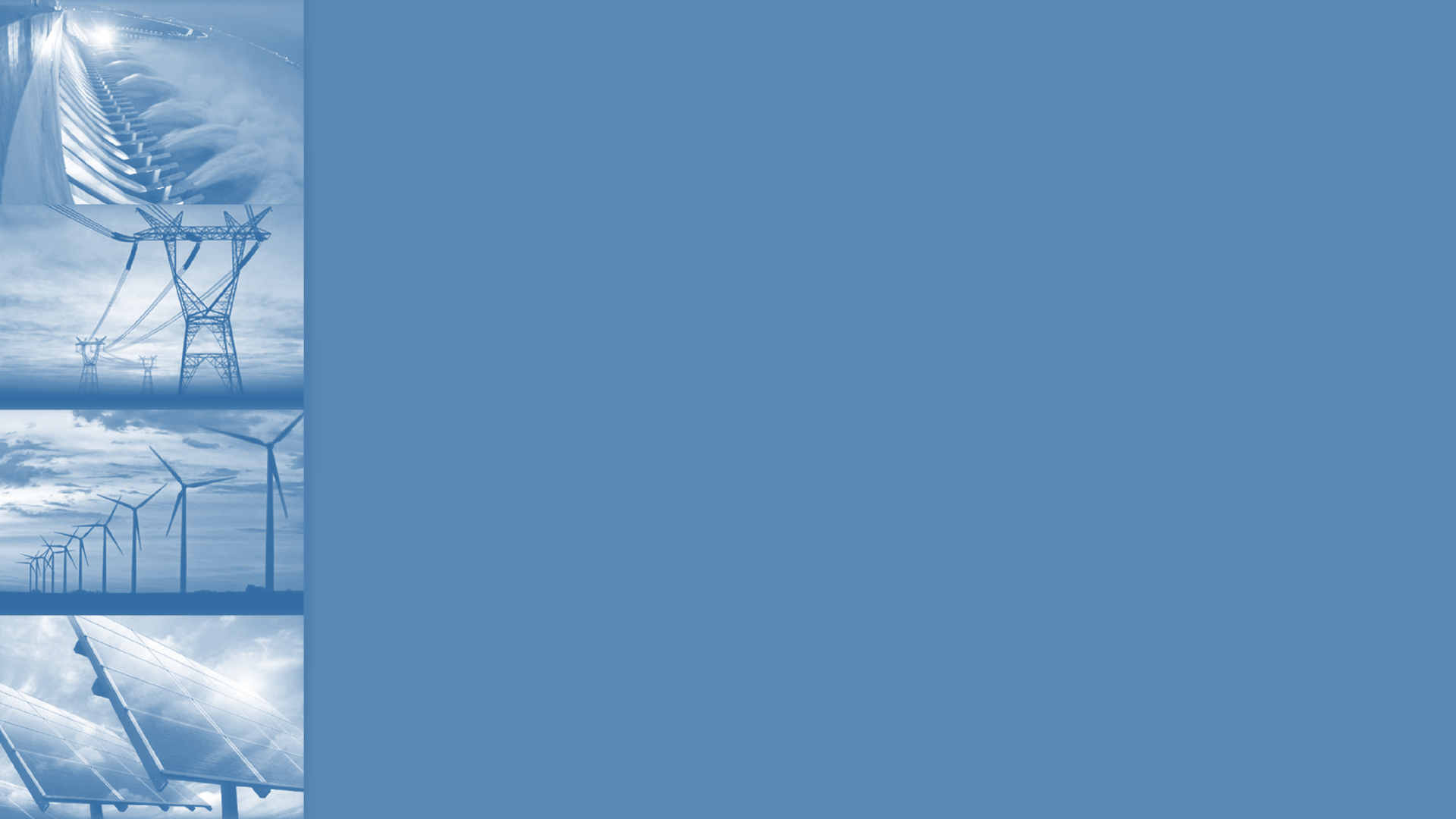 TÓPICOS DISCIPLINAS GESTÃO DO PROJETO
Cronograma do Empreendimento;
Planejamento de Médio Prazo;
Planejamento de Curto Prazo;
Histograma; 
PEDER (Programação de Entrega de Desenhos e Requisições);
ART/RRT;
Orçamentos;
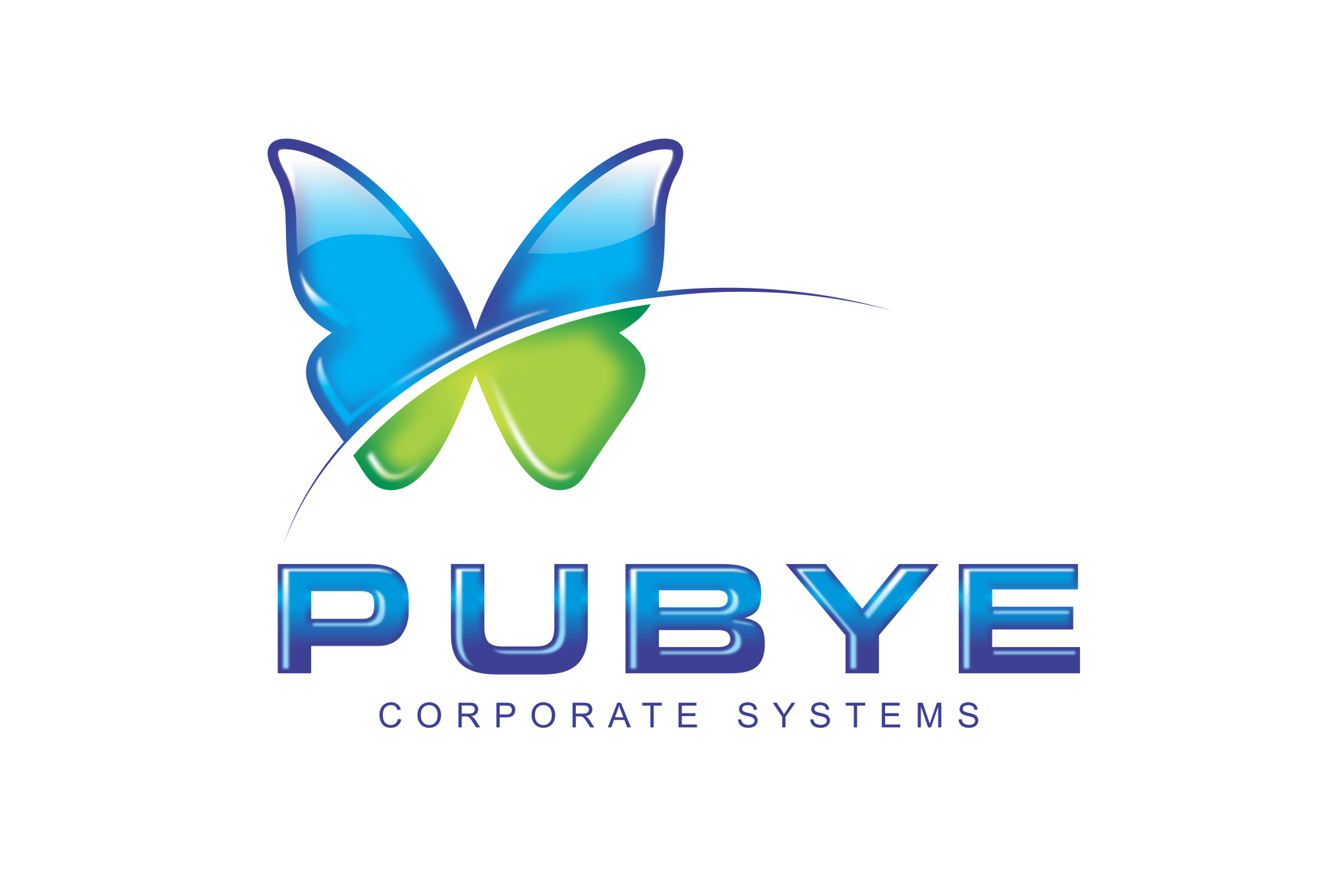 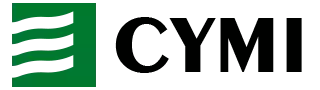 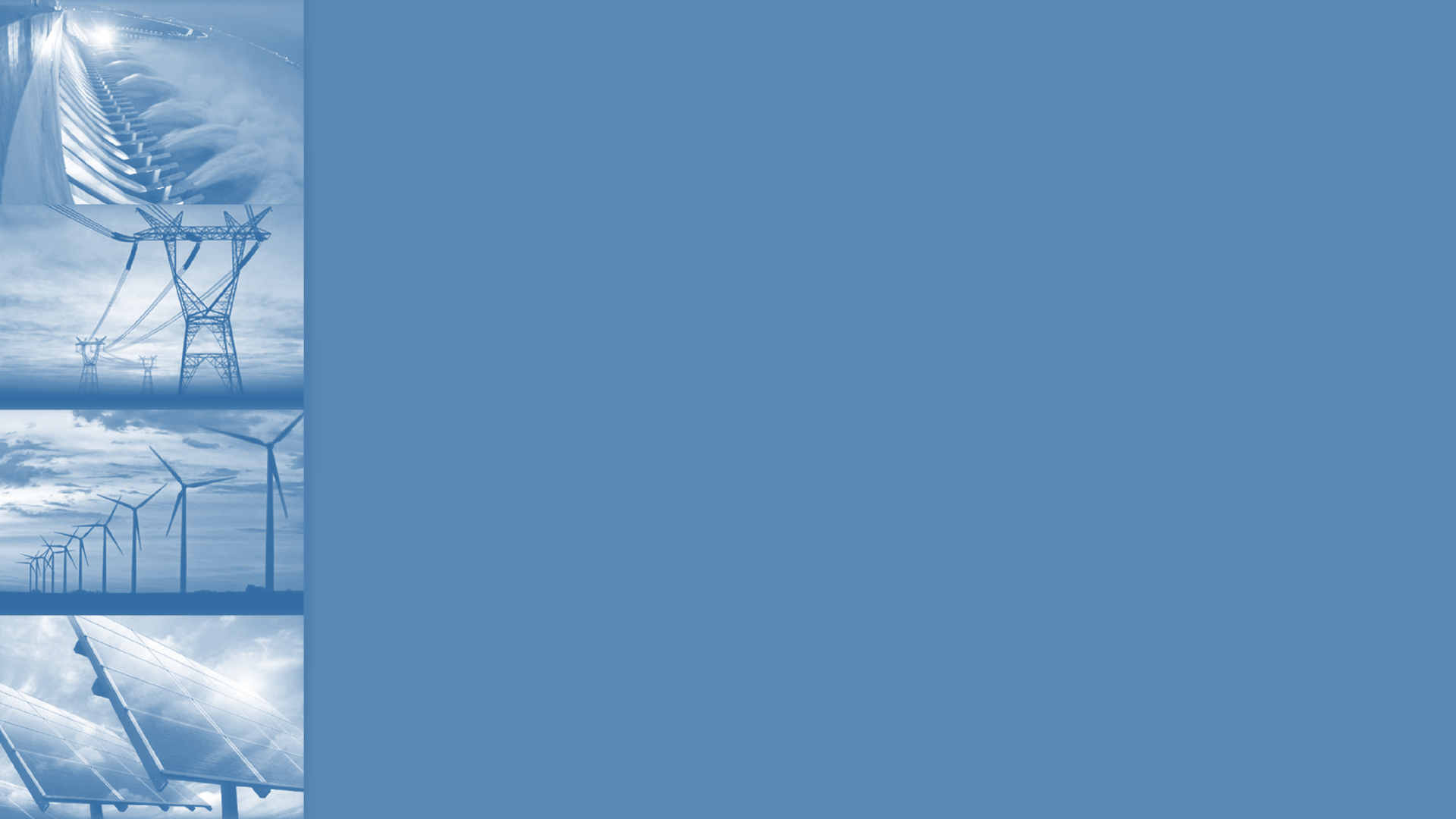 TÓPICOS DISCIPLINAS CIBERSEGURANÇA
Projeto Executivo;
Relatórios;
Projeto As Built;
Histograma;
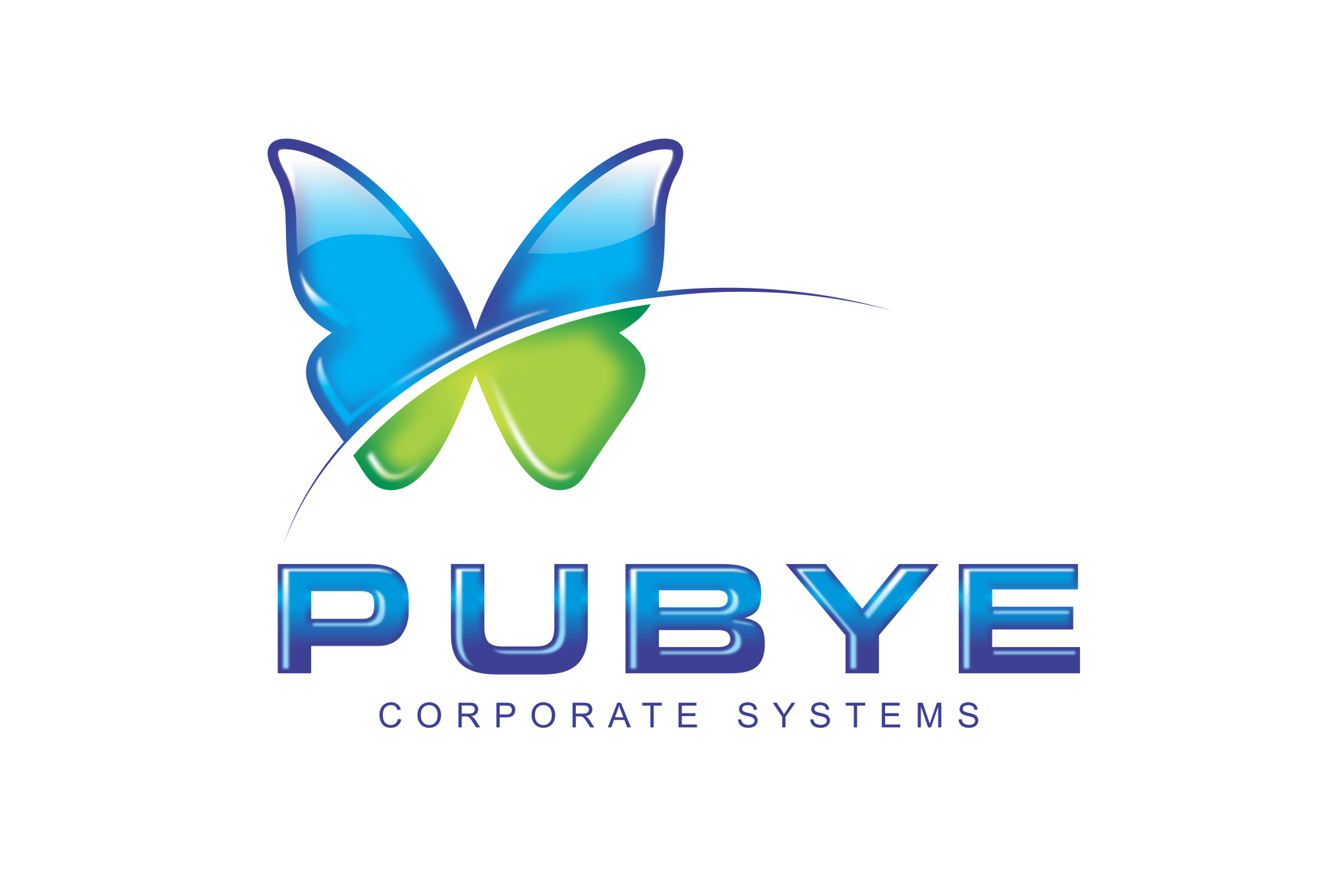 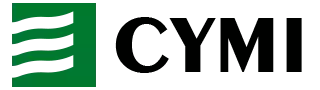 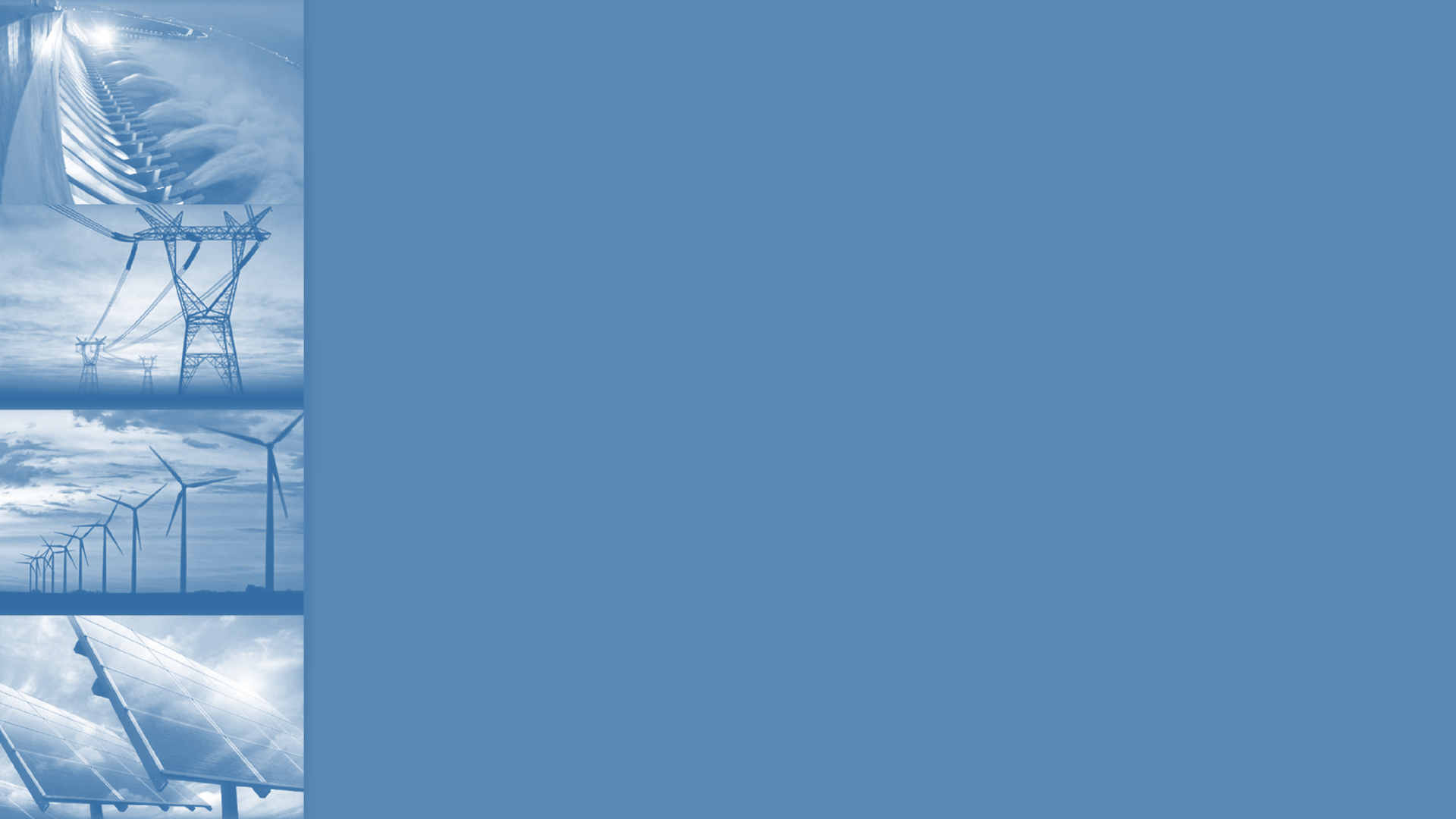 TÓPICOS DISCIPLINAS WORKSTATEMENT
WS - Civil/Eletromecânico;
WS - CIVIL;
WS - Telecom;
WS - CFTV; 
WS - Cabeamento Estruturado;
WS – Teleproteção;
WS - SAUX 48VCC/
WS - SAUX 125/250VCC e 220/380VCA;
WS - Sistema Digital - N2;
WS - Proteção - N1;
WS – ELETROMECÂNICO;
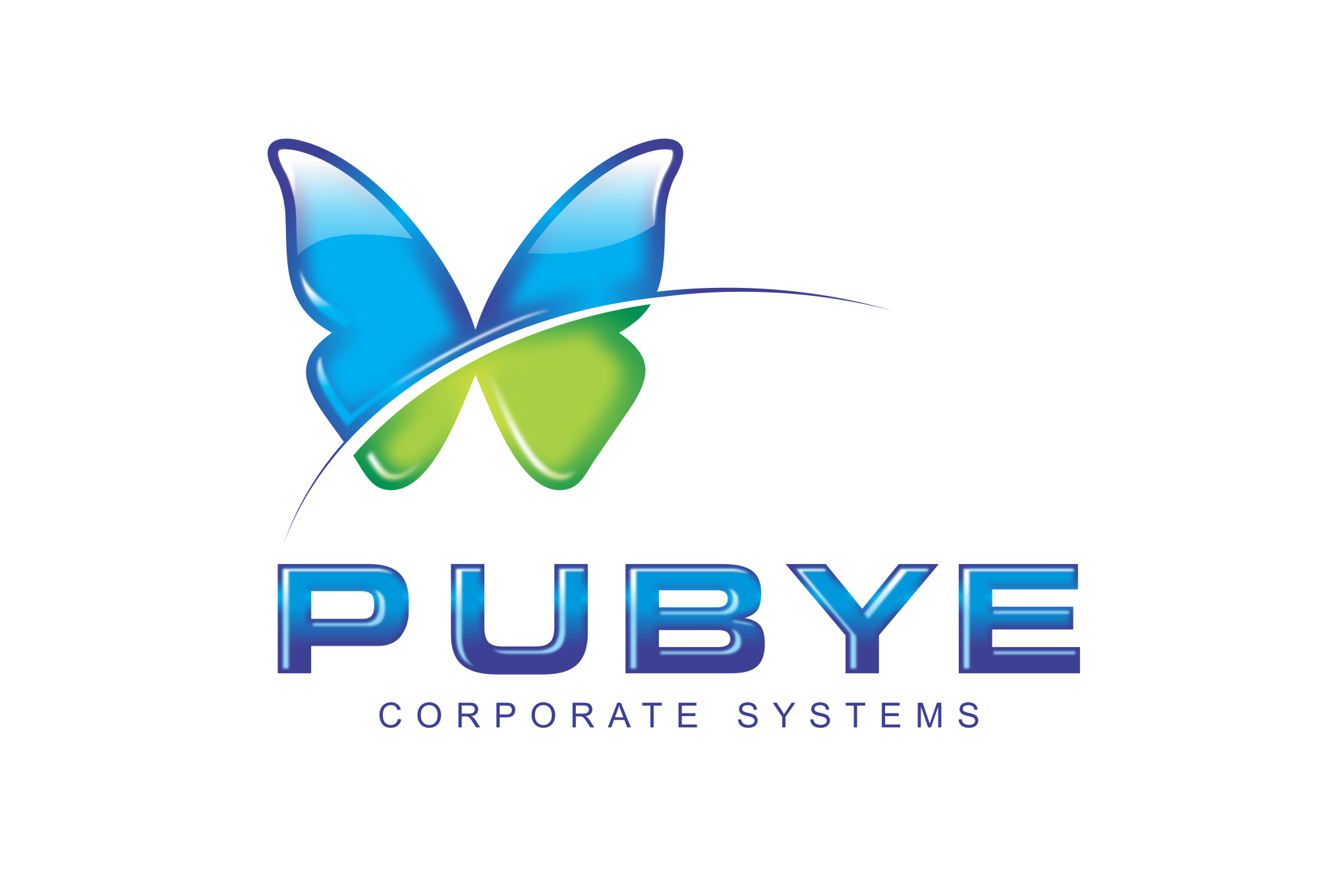 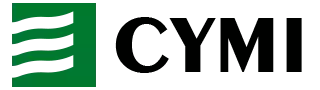 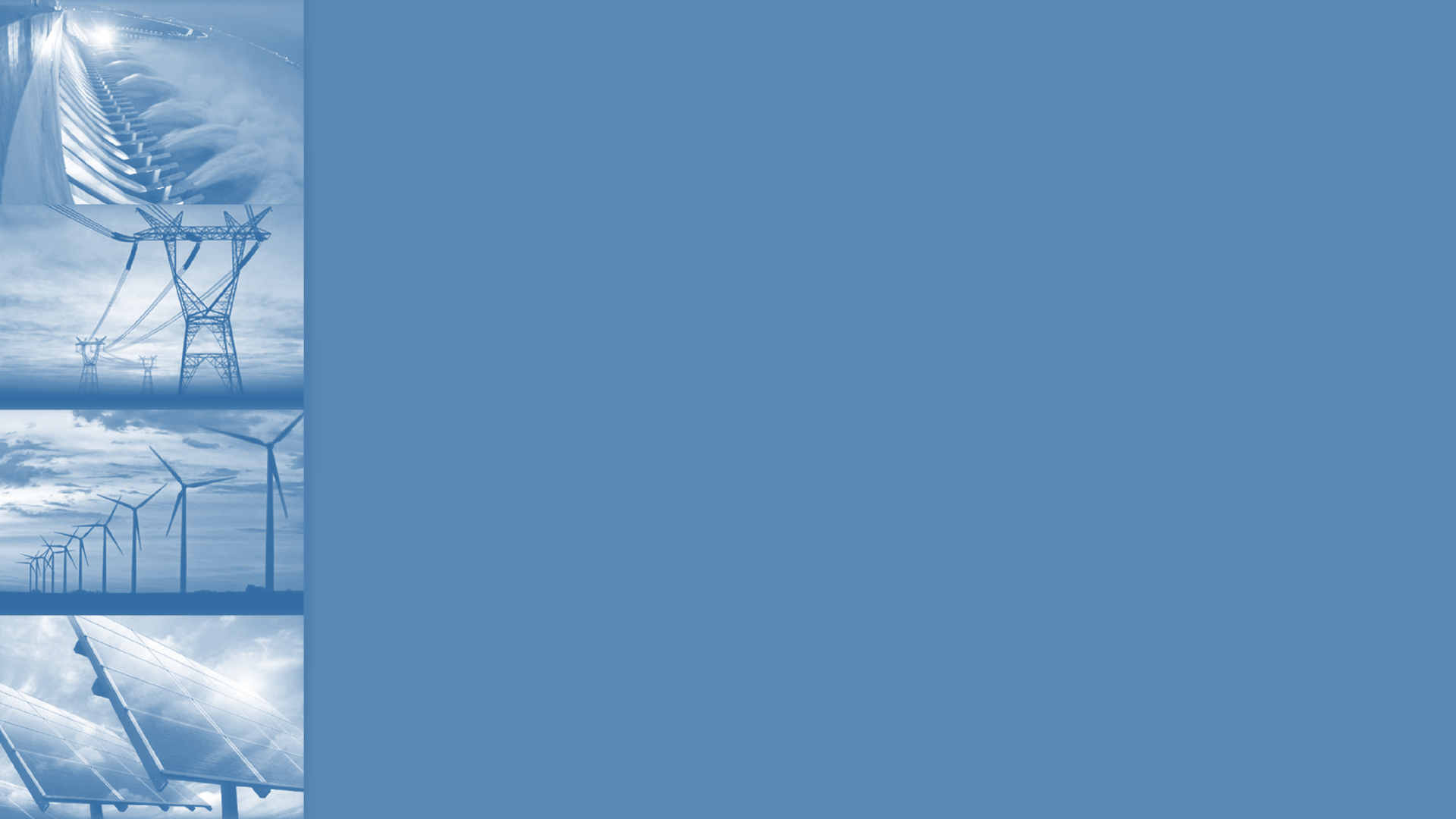 TÓPICOS DISCIPLINAS MEIO AMBIENTE
Meio Ambiente;
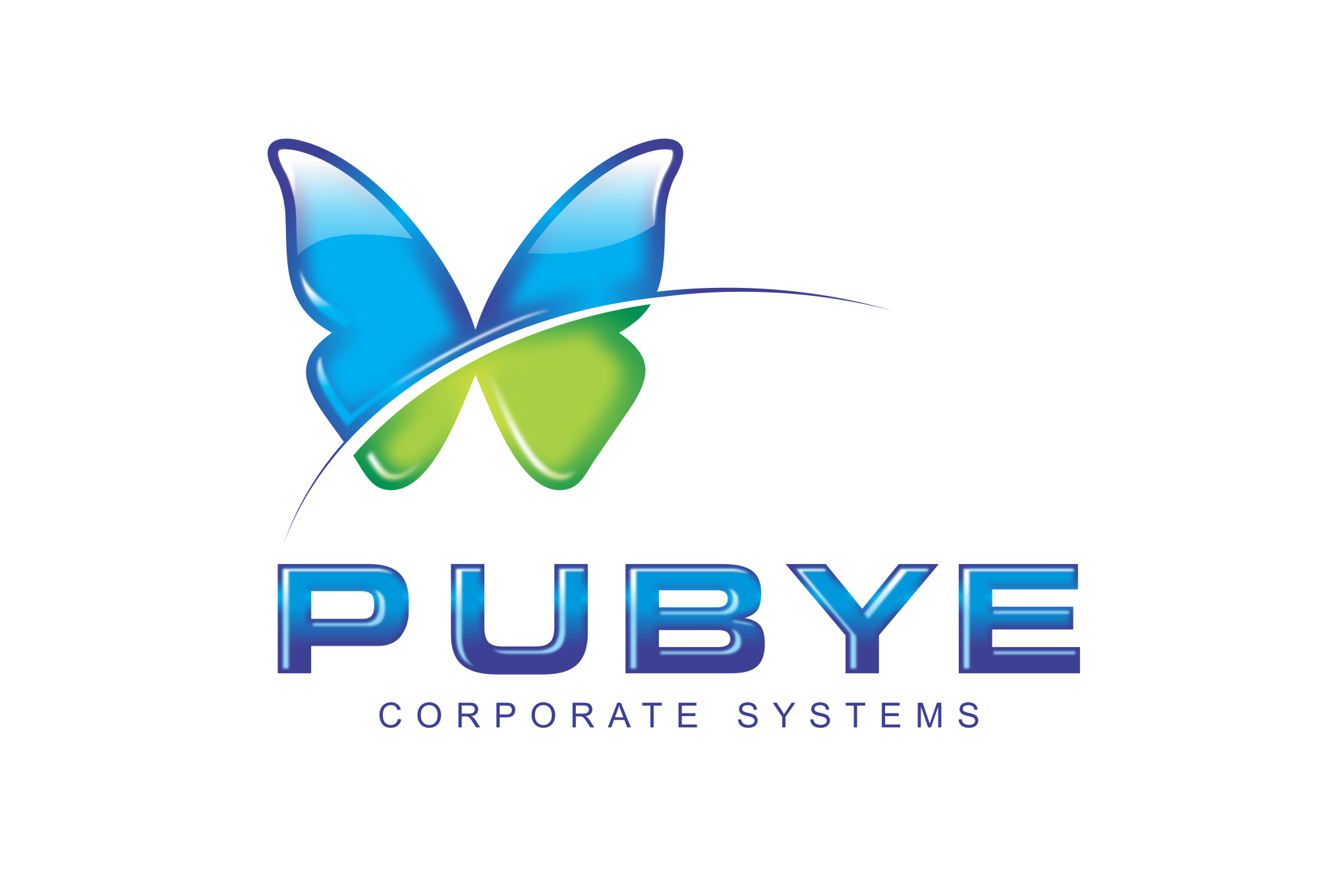 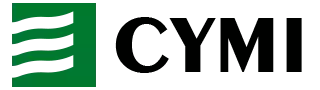 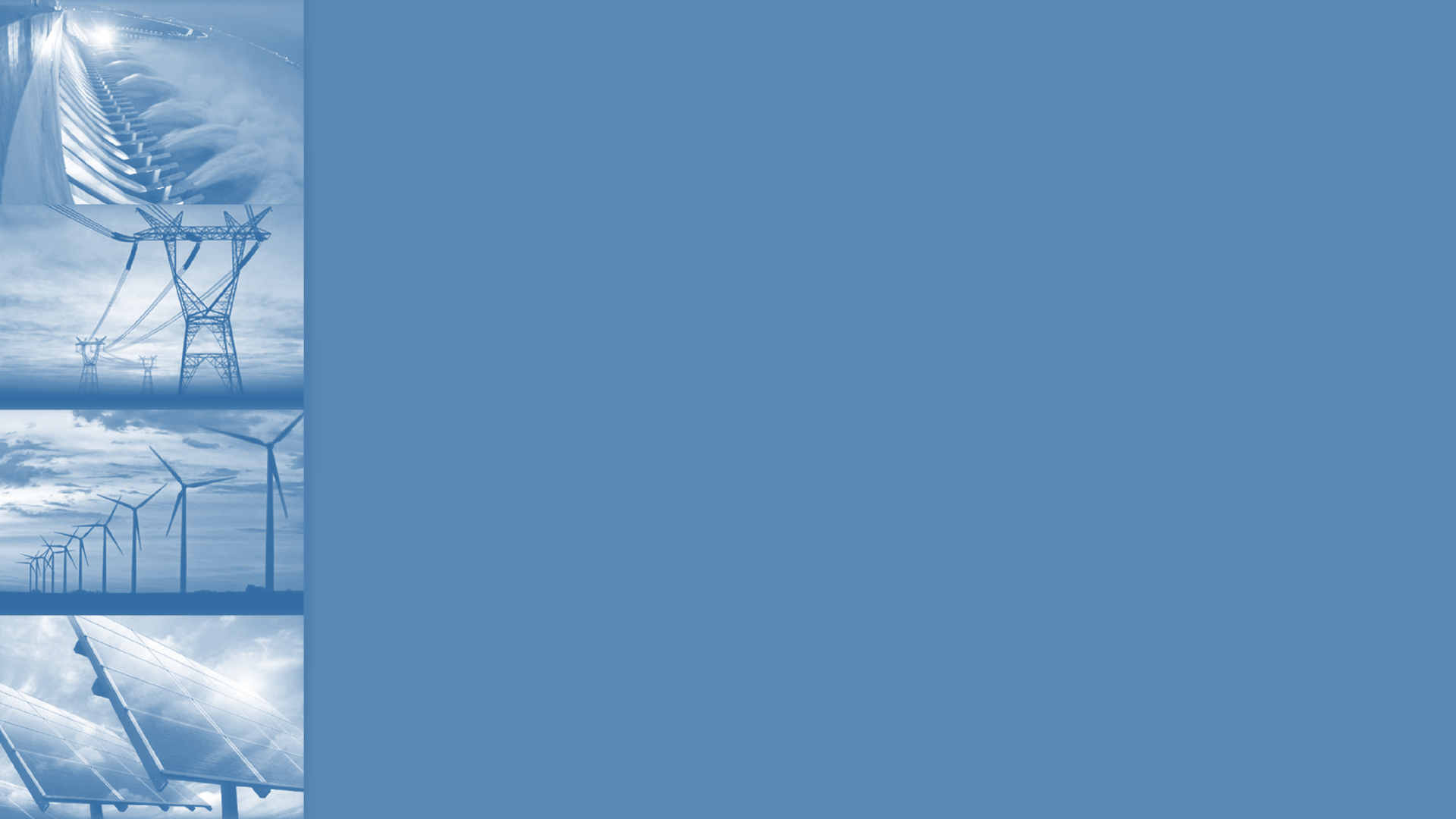 TÓPICOS DISCIPLINAS DADOS GEOGRÁFICOS
Dados Geográficos de SE;
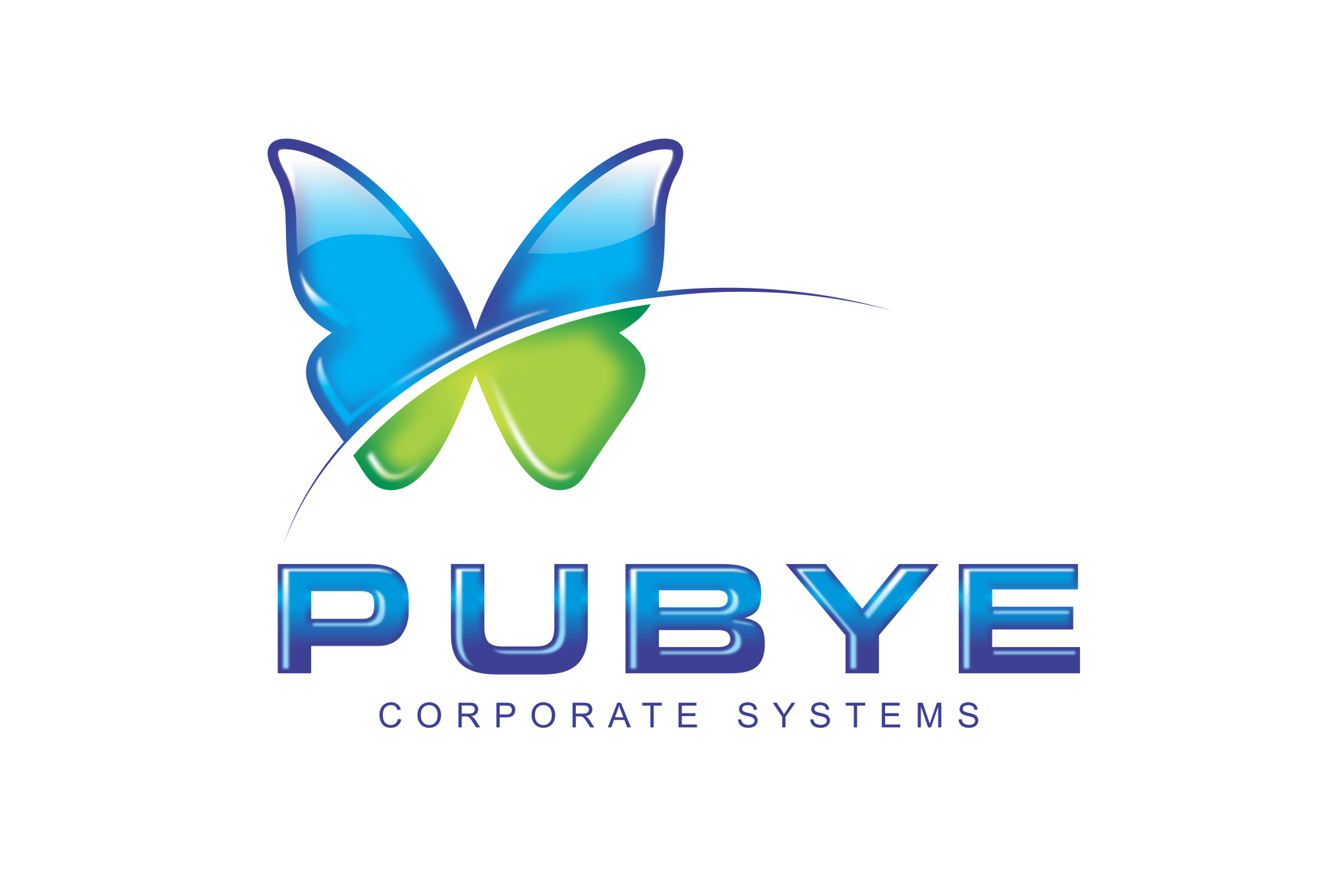 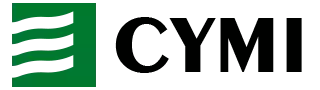 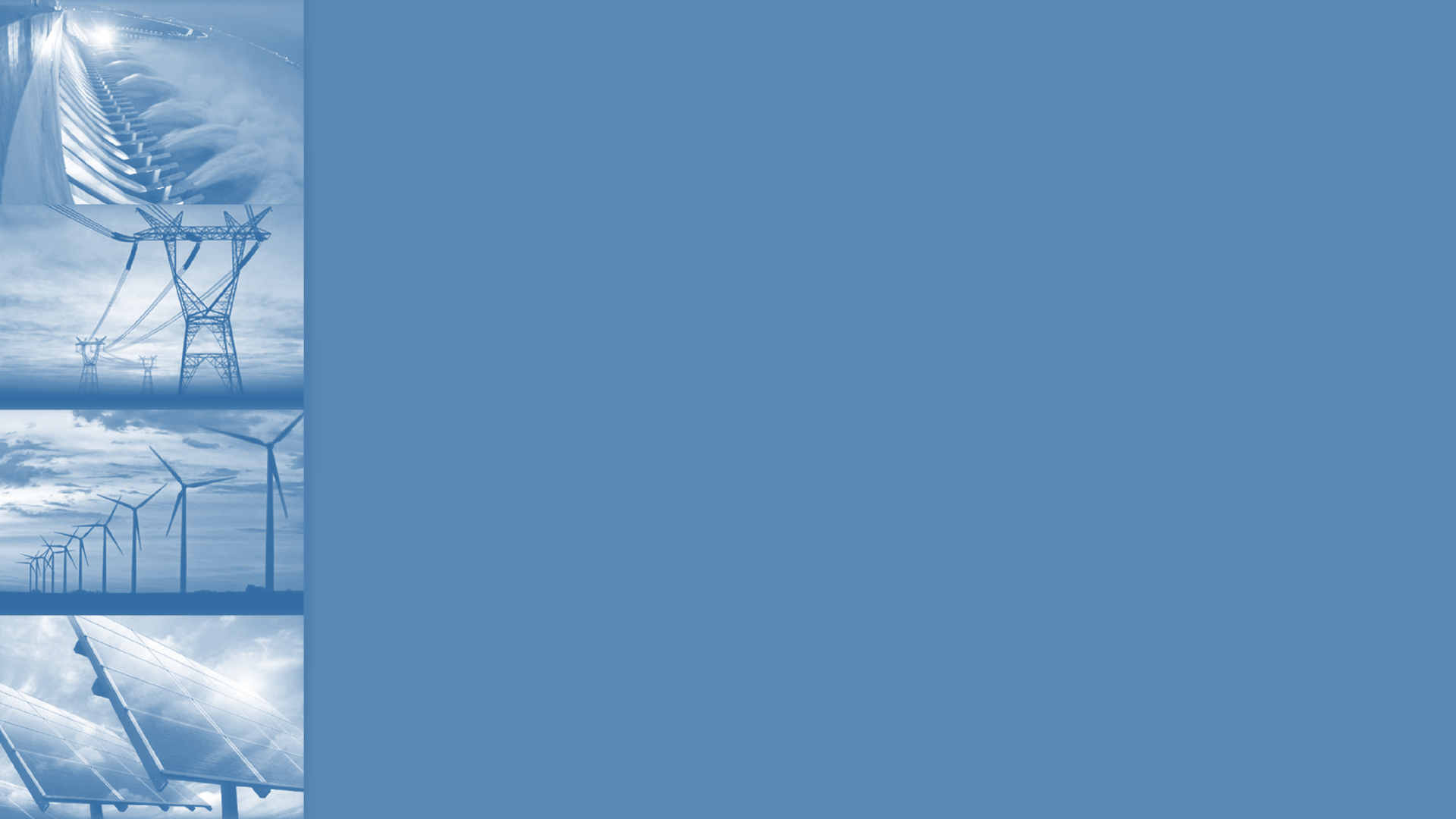 TÓPICOS DISCIPLINAS PROJETO BÁSICO
GE - GERAL;
EM - ELETROMECÂNICO;
CV - CIVIL;
AM – AUTOMAÇÃO;
TR - TERMO DE REFERÊNCIA;
DR - DOCUMENTOS DE REFERÊNCIA;
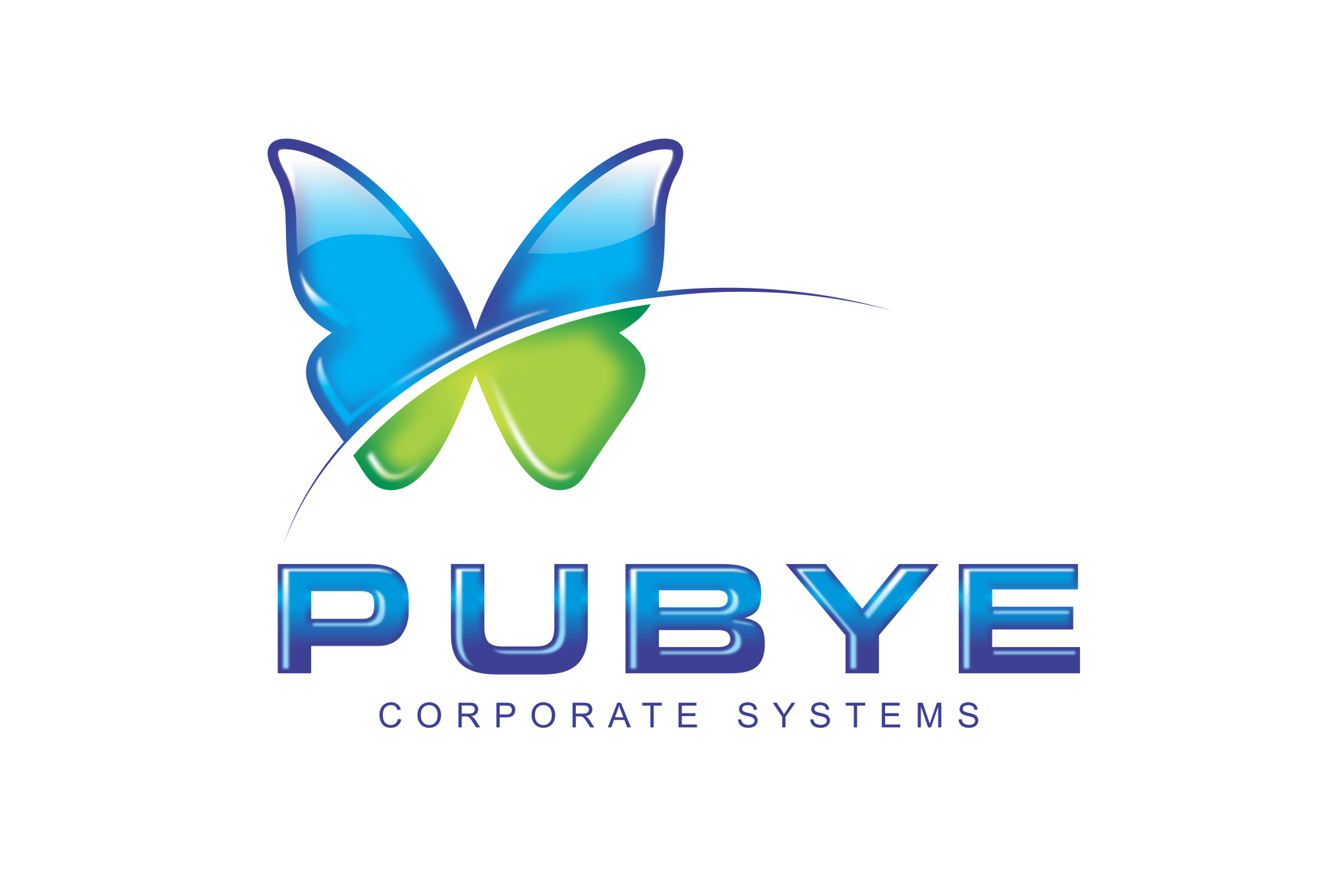 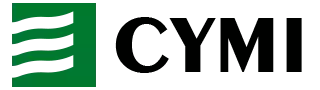 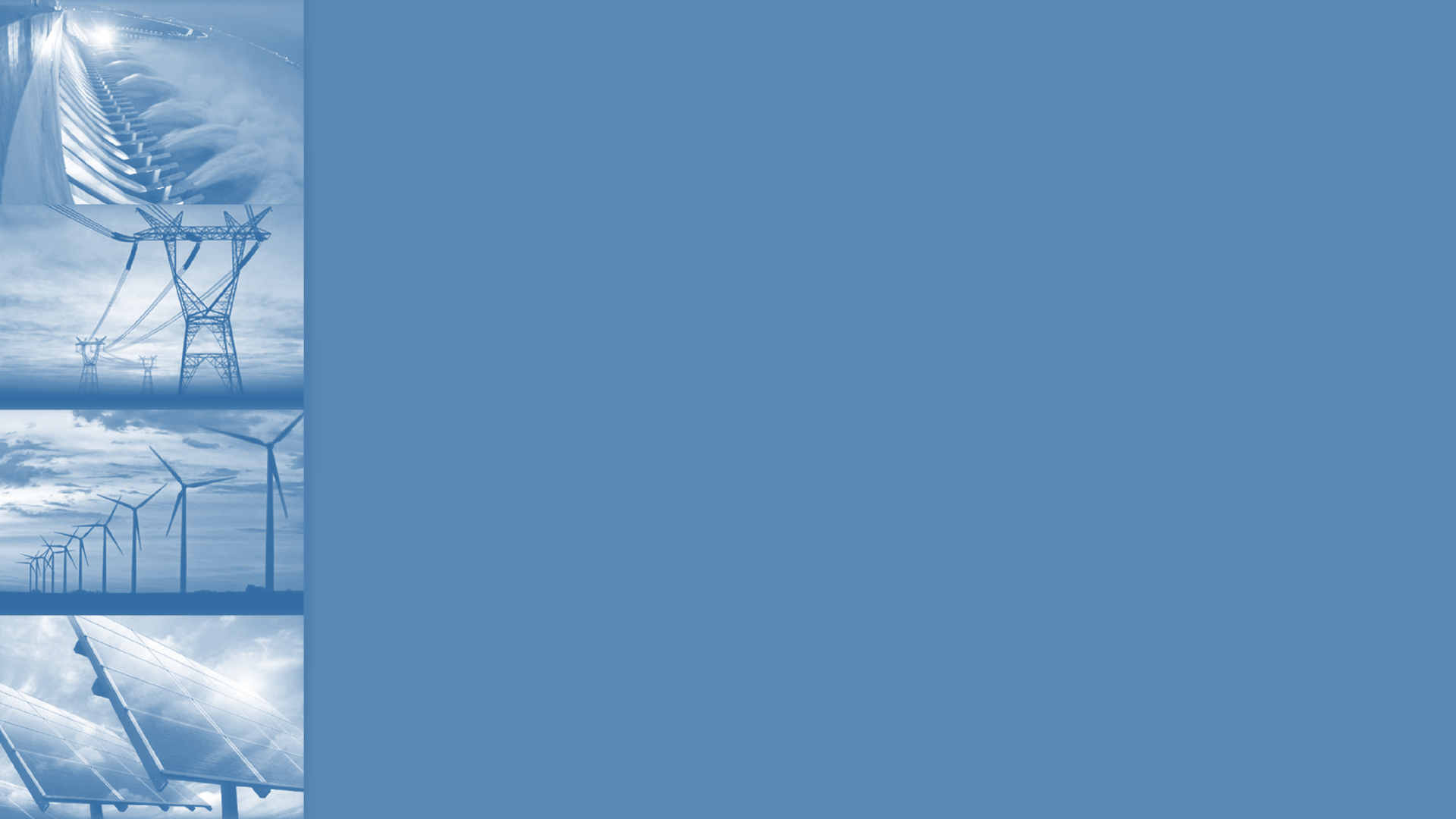 TÓPICOS DISCIPLINAS TELEASSISTÊNCIA
Anteprojeto;
Projeto Executivo;
Projeto As Built;
Sistema Digital - N2 e N3;
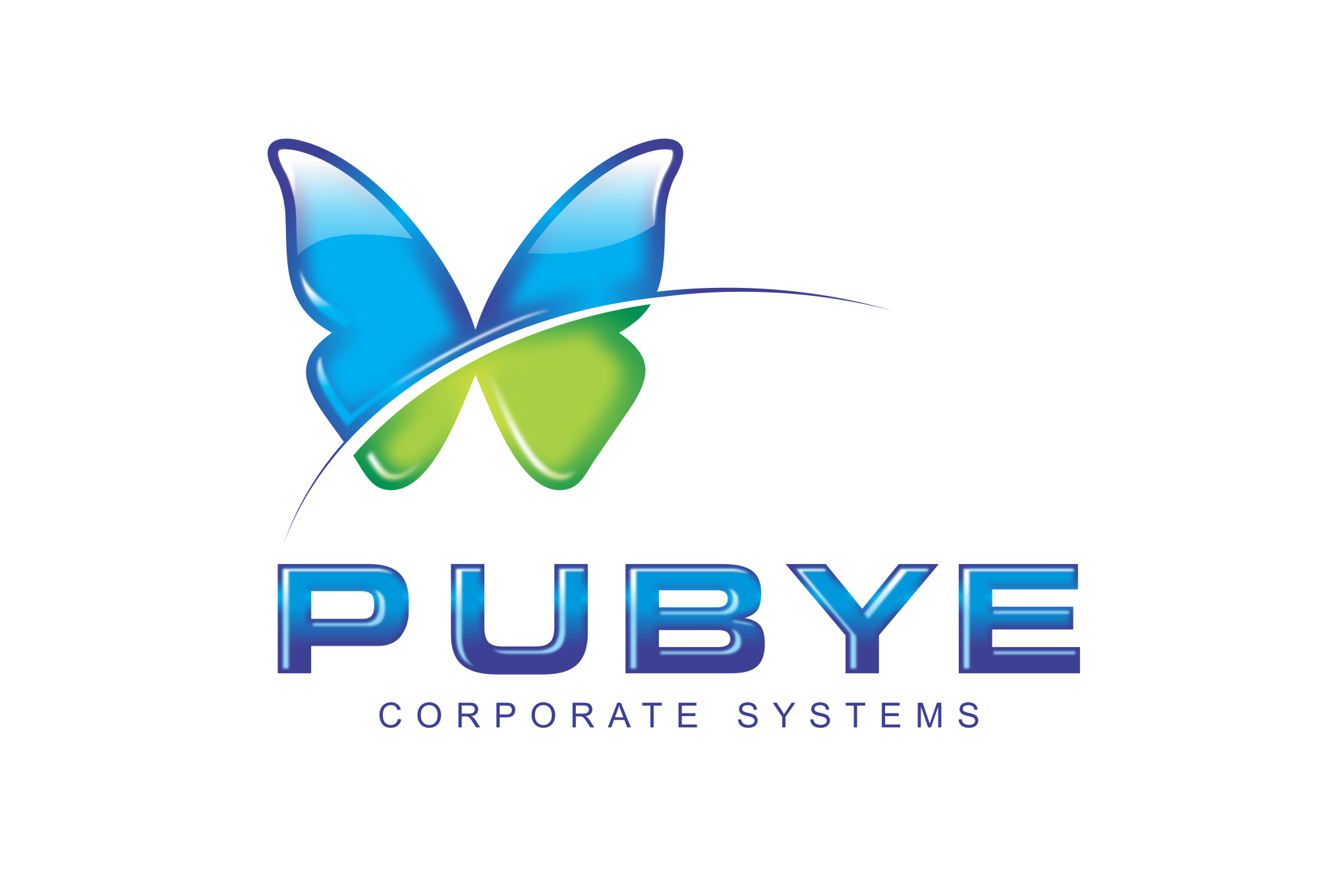 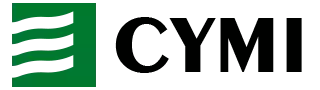 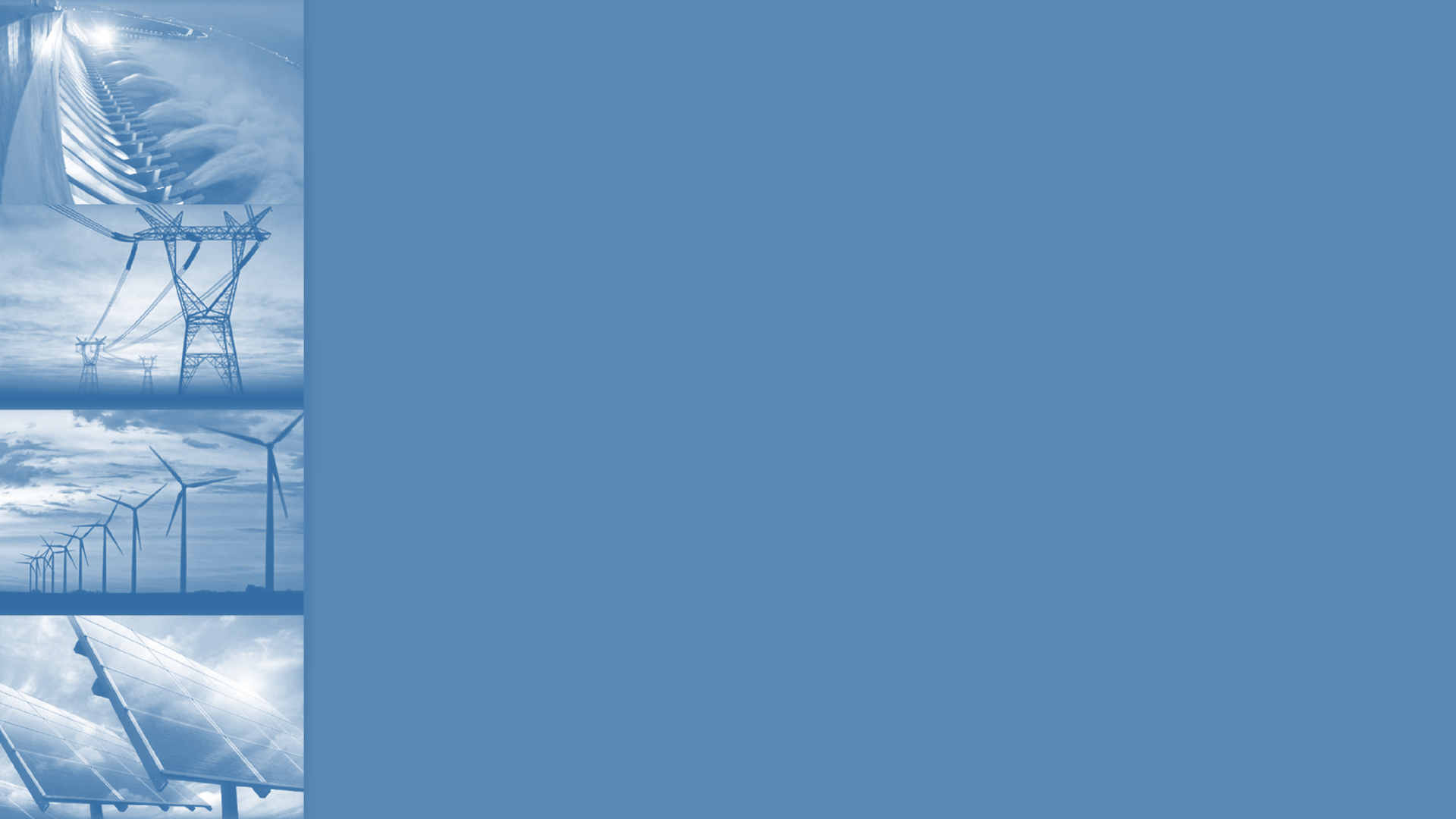 TÓPICOS DISCIPLINAS MATERIAIS
Isoladores de vidro;
Qualidade e Inspeções MT;
Tubos de alumínio;
Estruturas Concreto;
Estruturas Metálicas;
Cabos Isolados;
Cabos de Cobre Nu;
Cabos de Aluminio Nu;
Conectores de Barramento;
Ferragens de Barramento e SPDA;
Isoladores de Porcelana;
Isoladores Poliméricos;
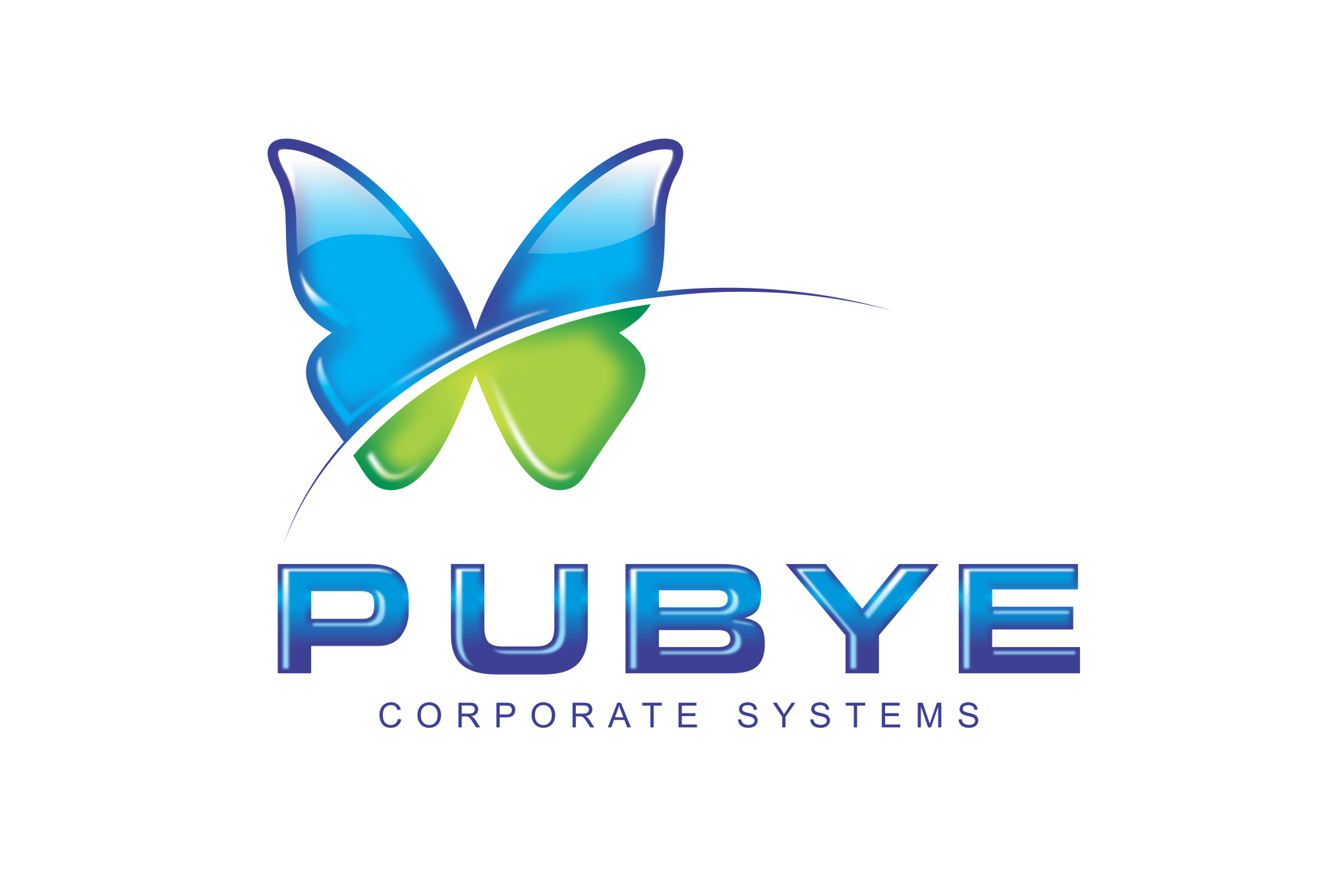 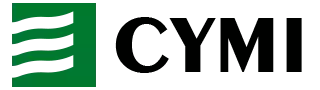 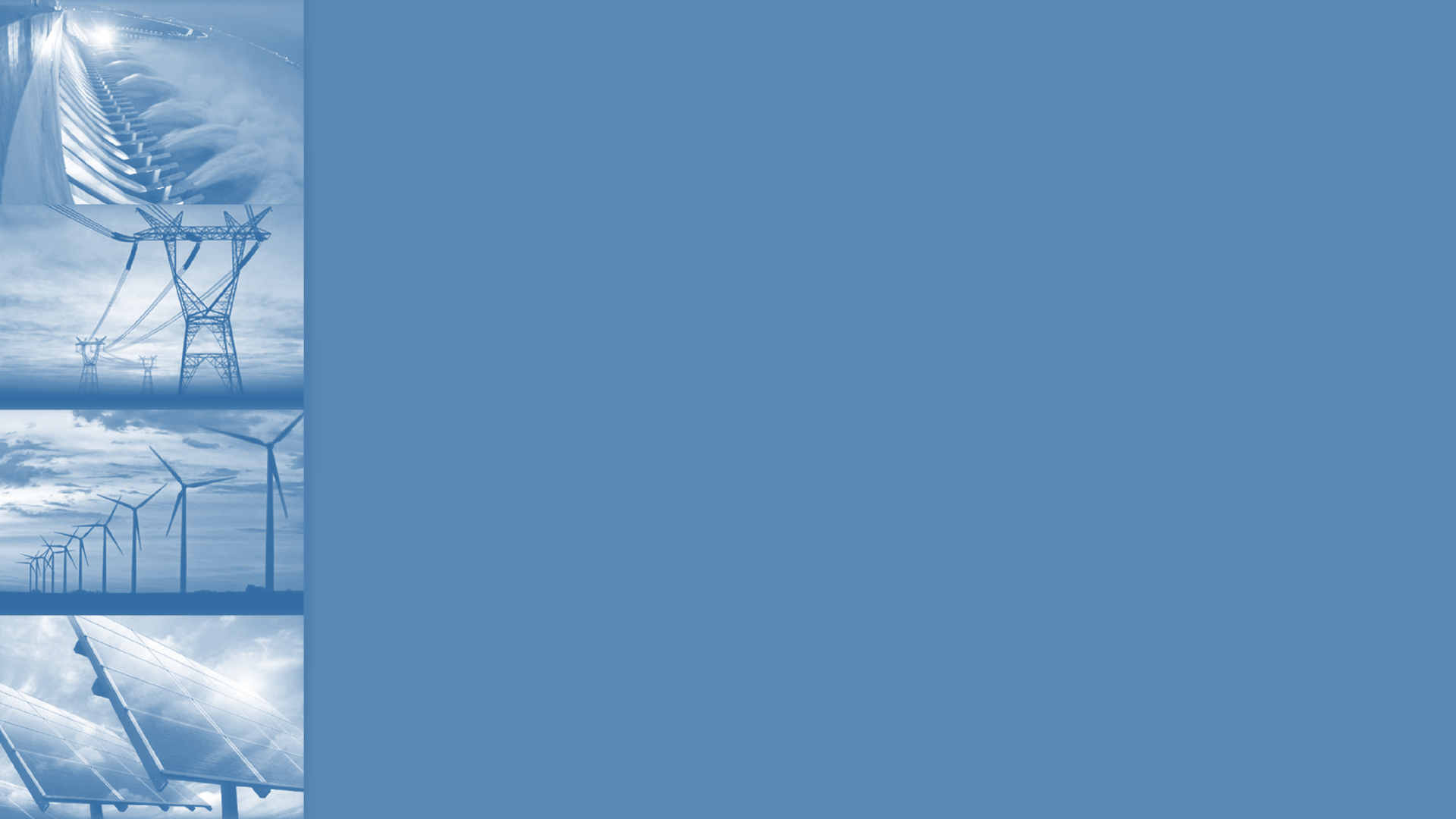 TÓPICOS DISCIPLINAS TELECOMUNICAÇÃO
Projeto Básico;
Projeto Executivo;
Projeto de Painel;
Procedimento e Protocolo de Teste de Campo;
Manual de Treinamento;
Manual de Equipamento;
Disposição de Equipamentos;
Procedimento e Protocolo de Teste de Fábrica;
Testes de Homologação;
Manual de Sistema;
Workstatement de Telecomunicações;
Estruturas metálicas estaiadas - (Estruturas);
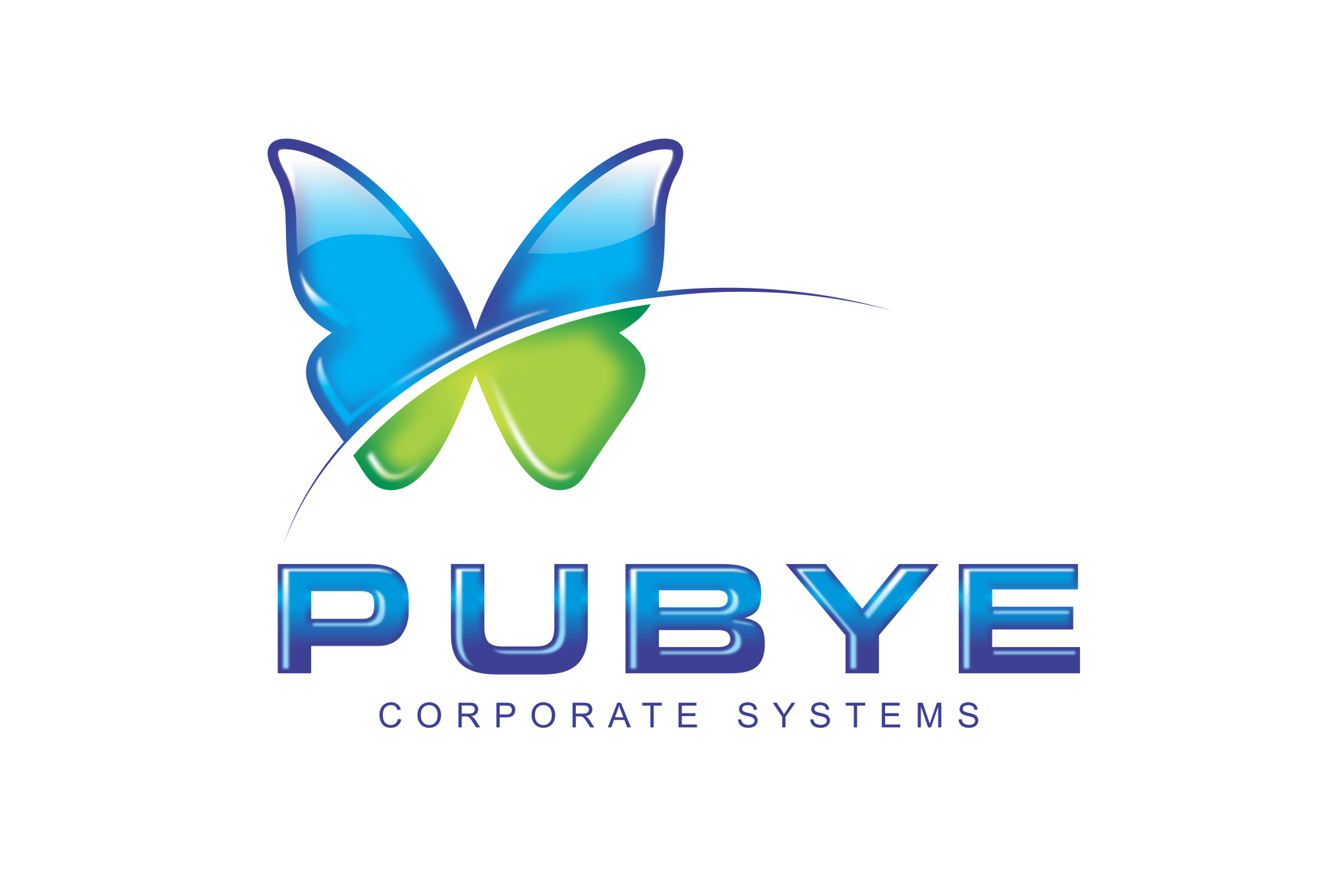 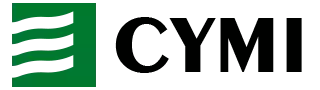 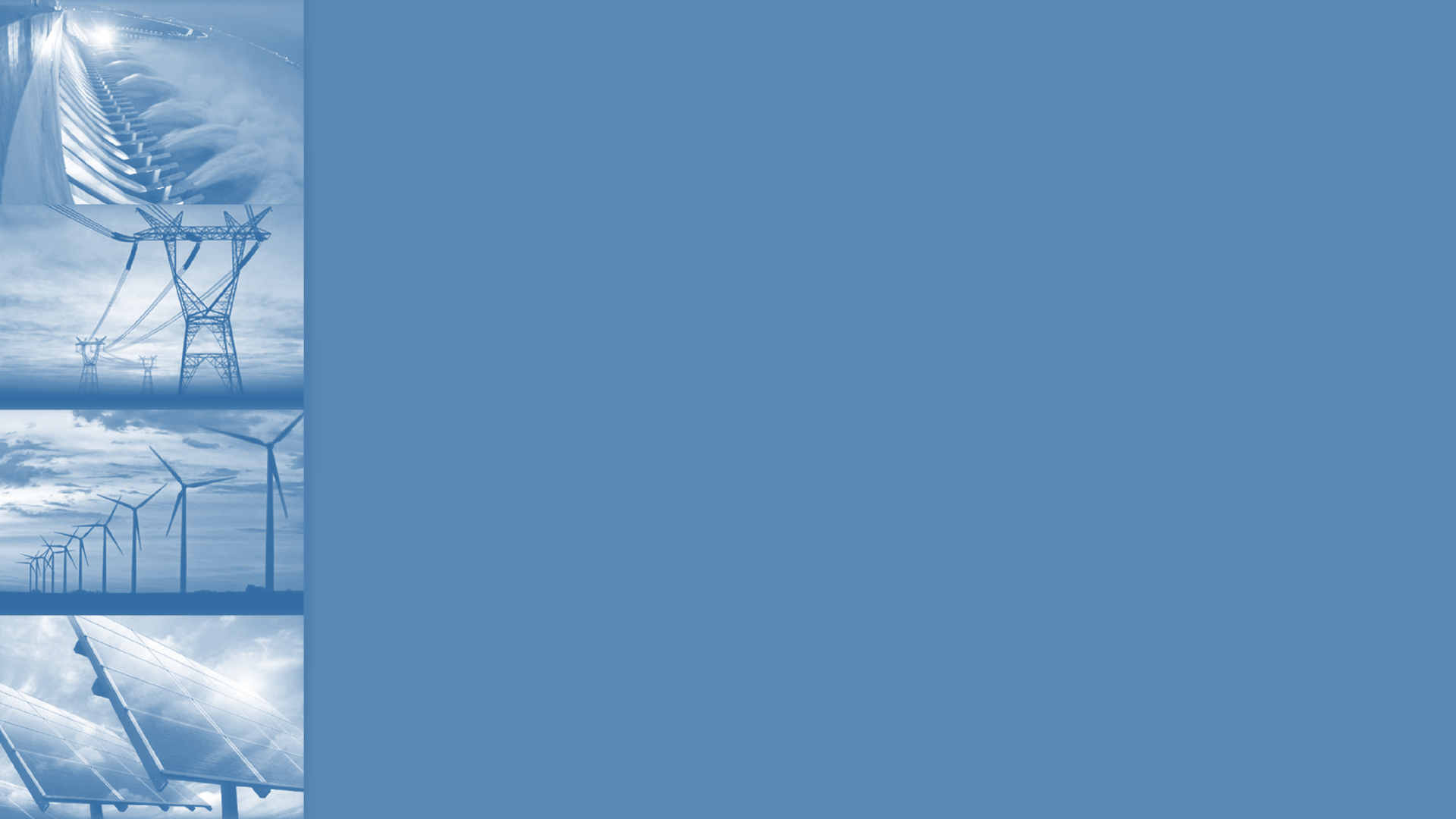 TÓPICOS DISCIPLINAS ESTUDOS PROTEÇÃO
Estudos de Proteção;
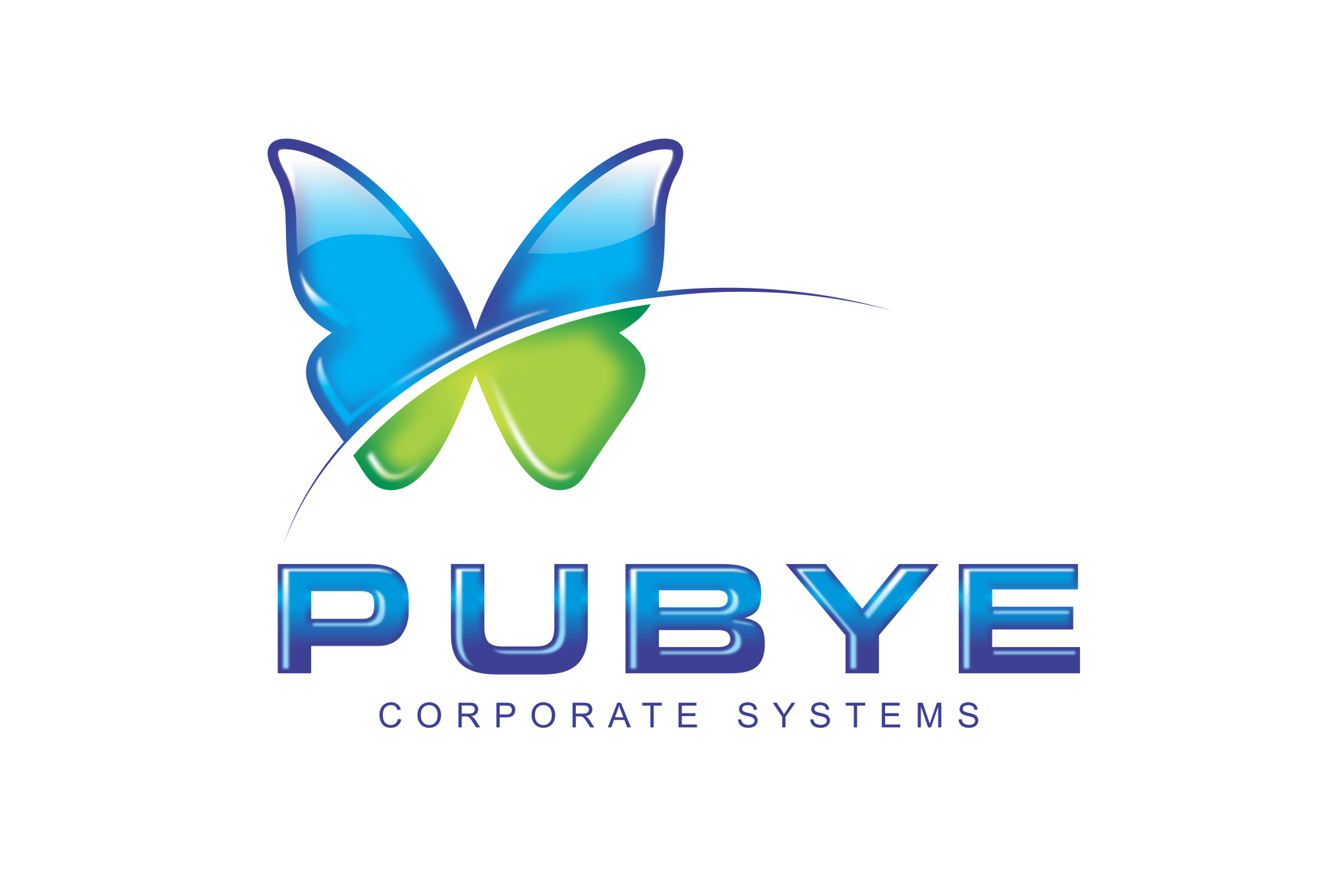 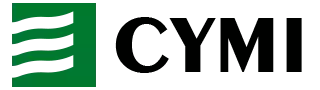 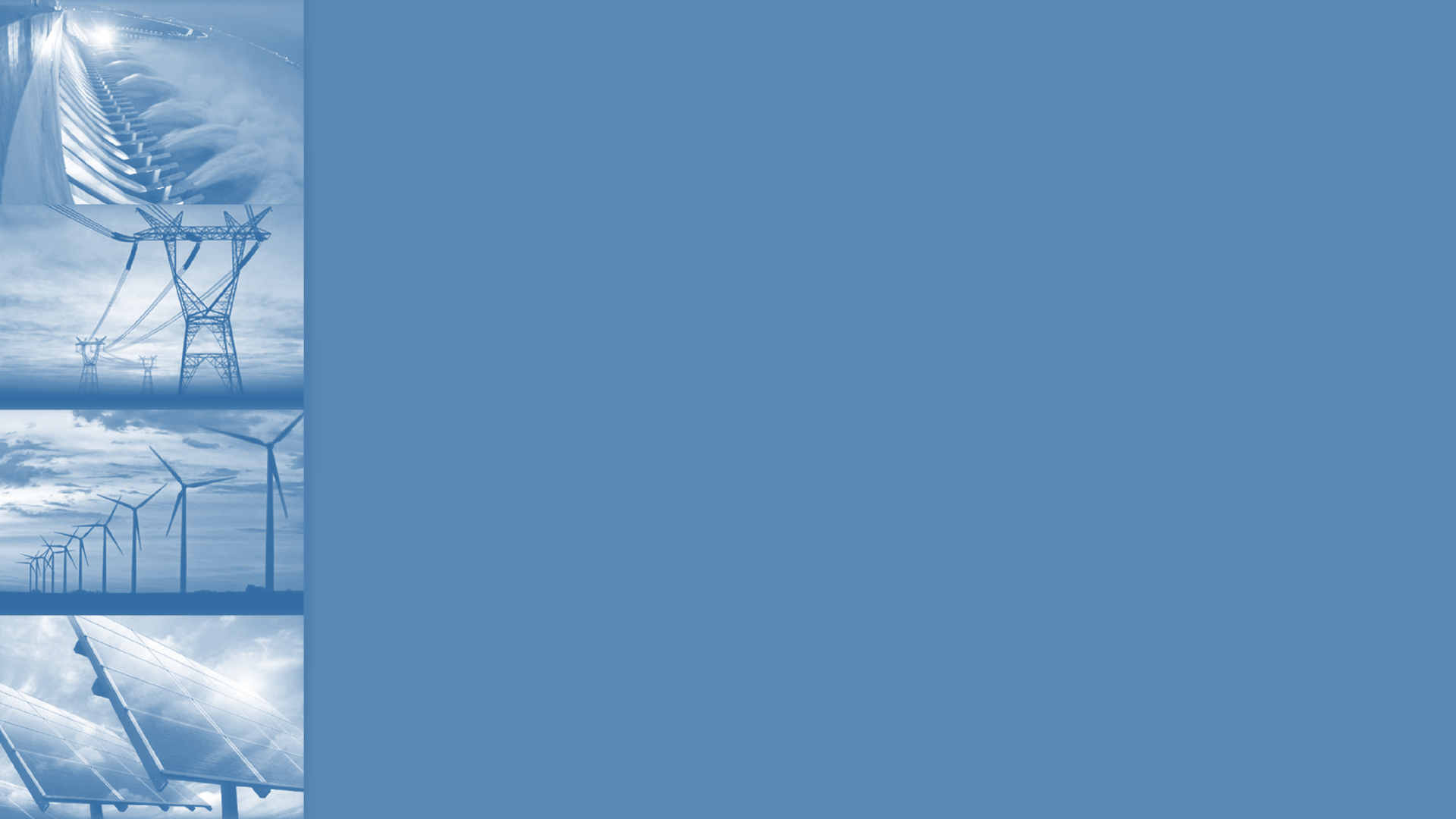 TÓPICOS DISCIPLINAS ESTUDOS SMF
Projetos;
Relatórios de Comissionamento;
Projetos 1;
Relatórios de Comissionamento 1;
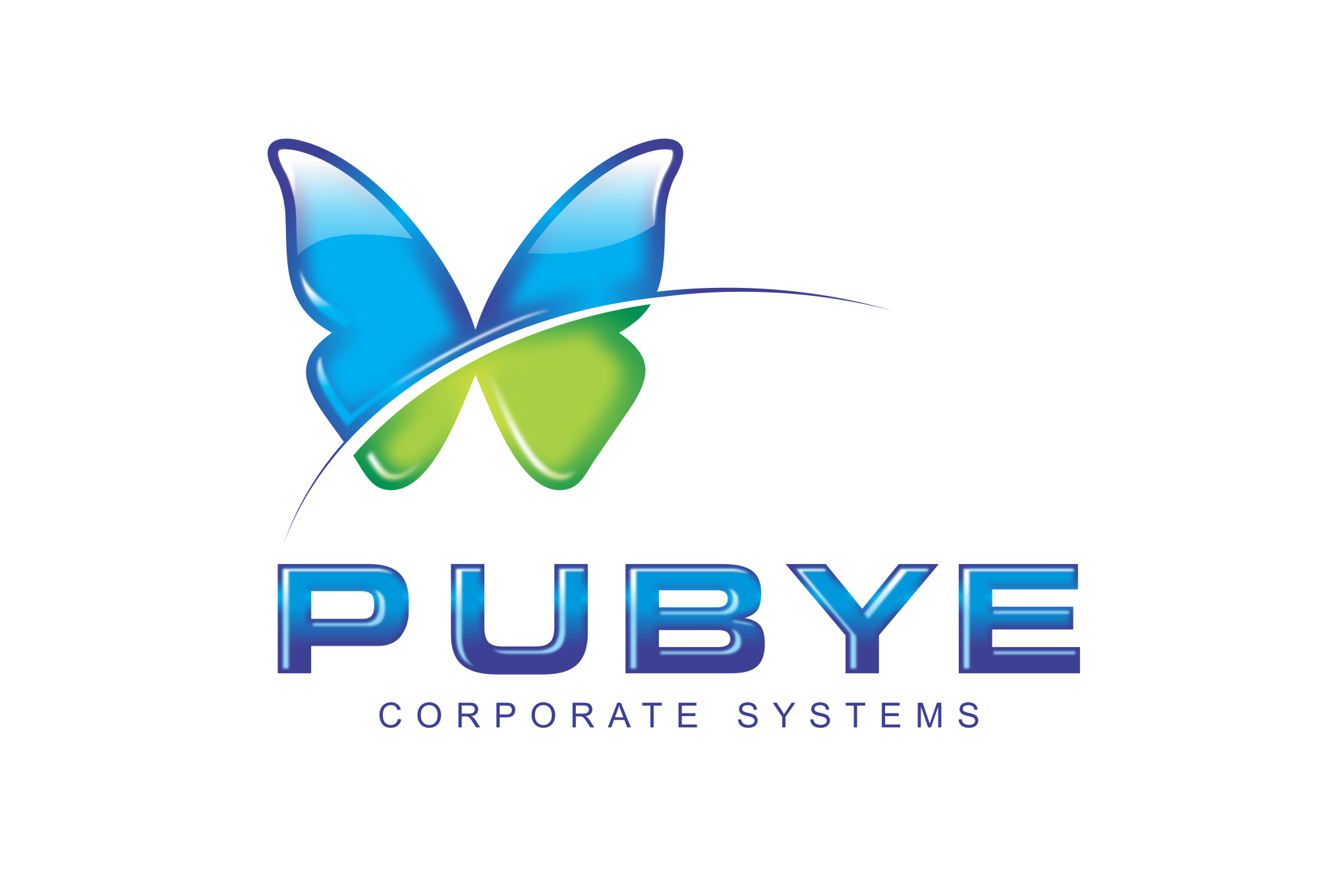 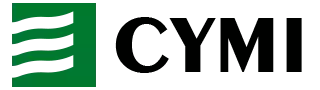 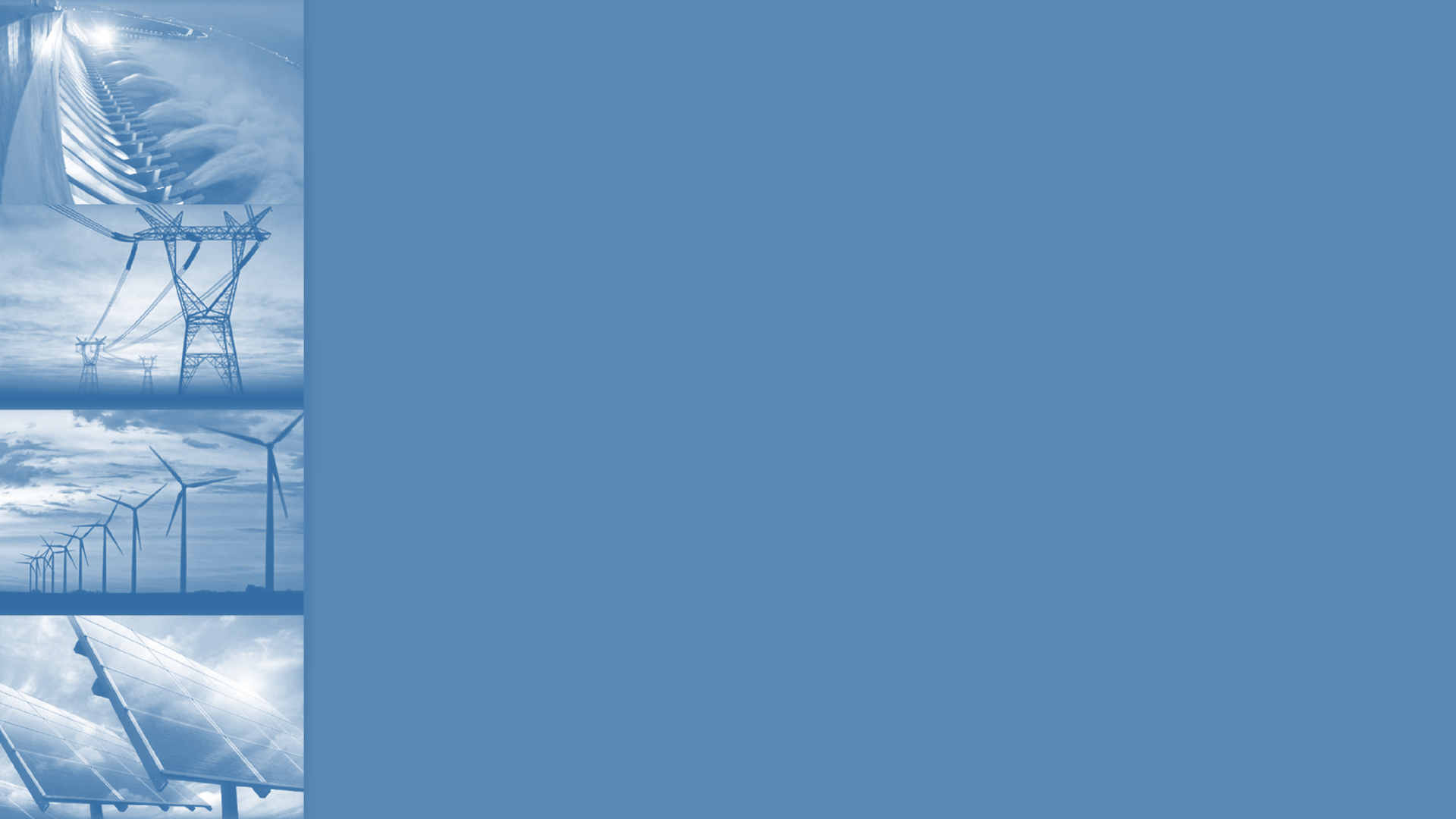 DISCIPLINAS LINHA TRANSMISSÃO
TRAÇADO;
PROJETO EXECUTIVO;
MATERIAIS;
PROJETO BÁSICO;
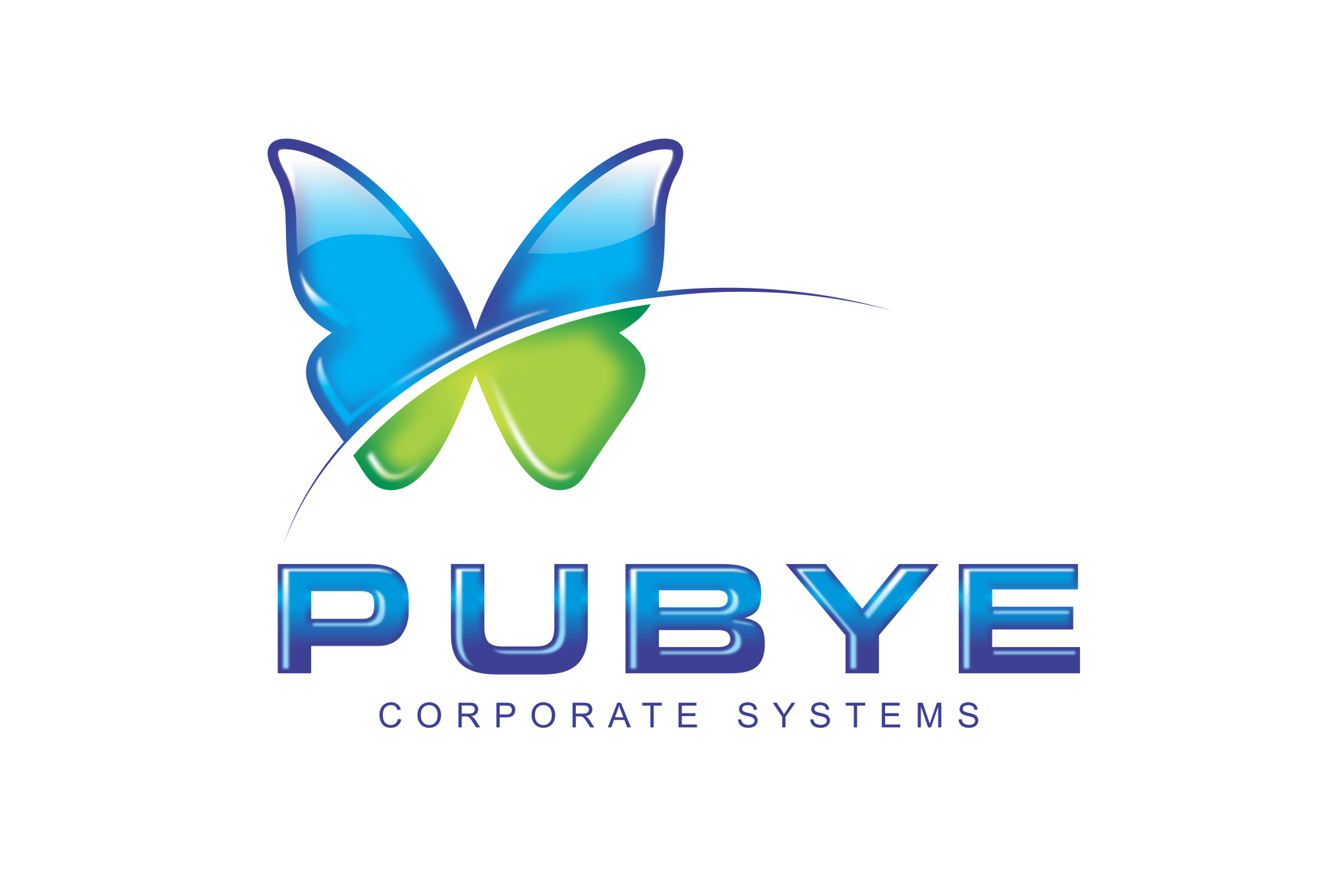 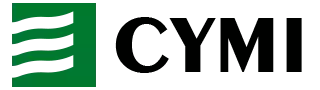 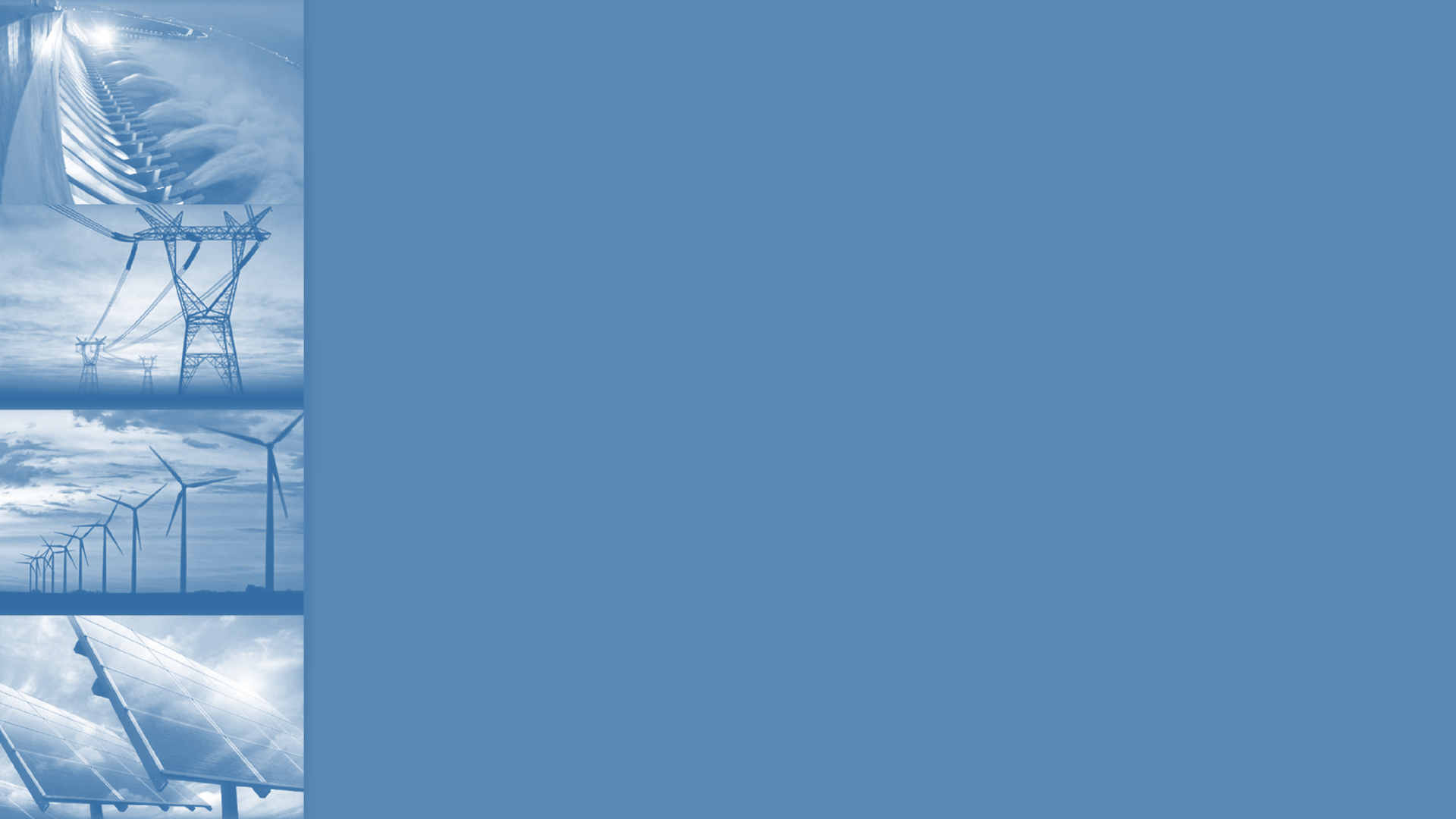 TÓPICOS DISCIPLINAS TRAÇADO - LINHA TRANSMISSÃO
1.01 ART;
1.02 Planta do Traçado;
1.03 Memorial Descritivo do Traçado;
1.04 Memorial de Cálculo do Traçado; 
1.05 Planta de coexistência com aeródromo;
1.06 Dados dos marcos geodésicos implantados;
1.07 Estudo de travessias, paralelismos e aproximações;
1.08 Levantamento Topográfico; 
1.09 Pareceres de Órgãos Regulamentadores; 
1.10 Mapa de Unidades de Conservação e Biodiversidade; 
1.11 Mapa de Uso e Ocupação do Solo;
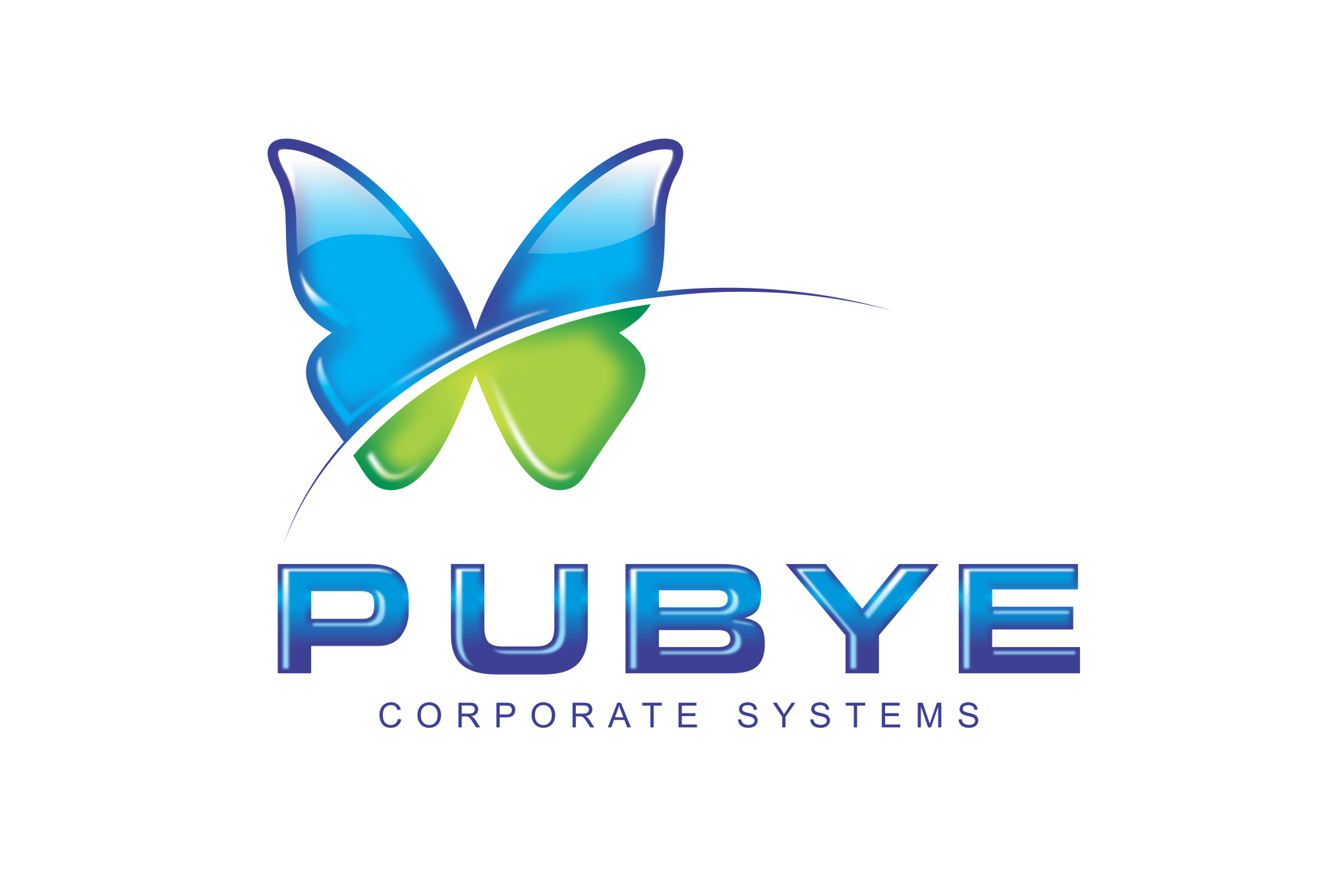 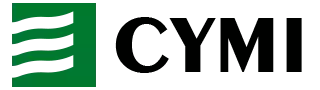 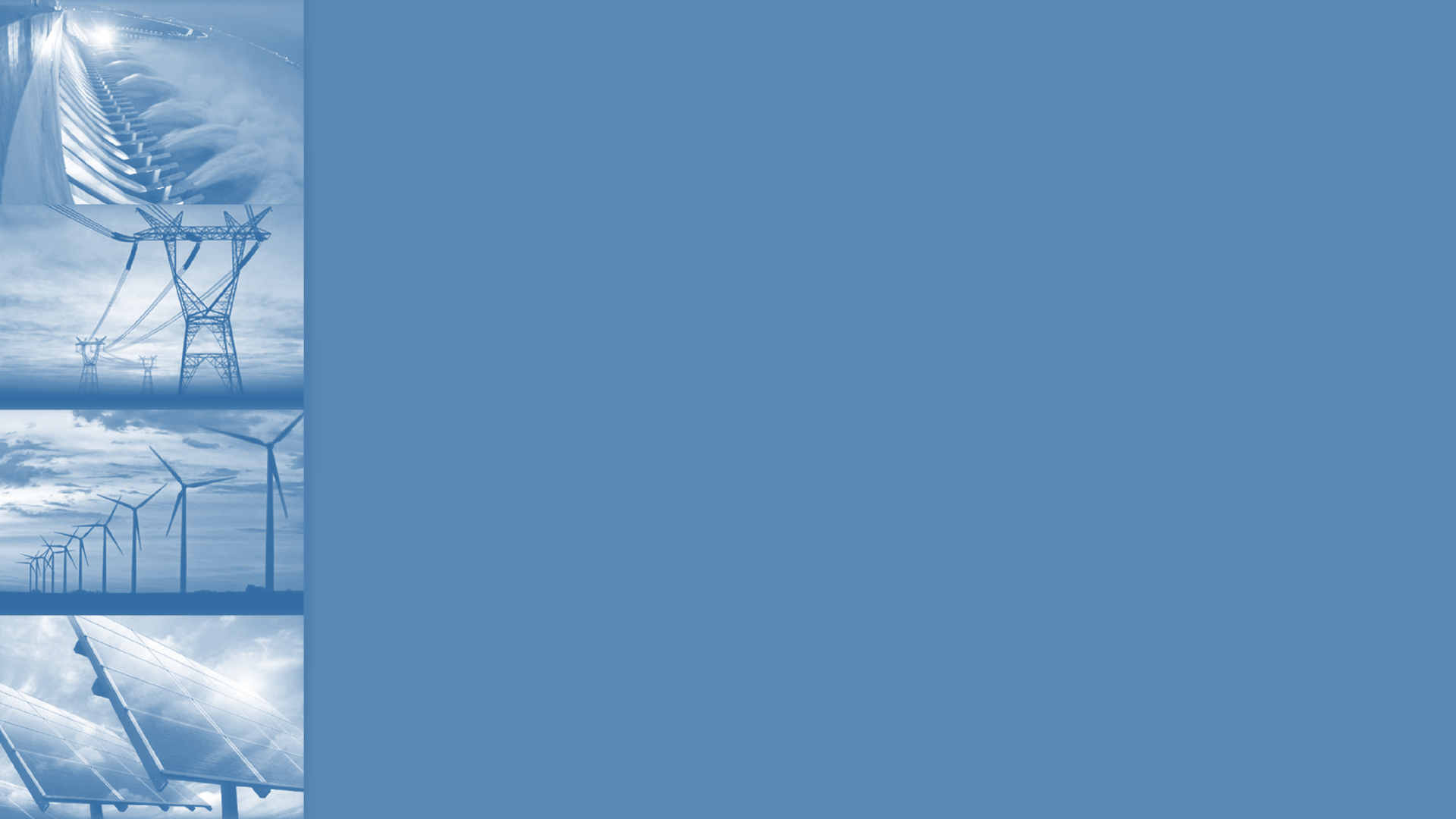 TÓPICOS DISCIPLINAS TRAÇADO - LINHA TRANSMISSÃO
1.12 Mapa de vegetação;
1.13 Estudos de áreas de exploração mineral;
1.14 Estudos de áreas de sítios arqueológicos;
1.15 Estudo de áreas de assentamentos; 
1.16 Licenças, estudos e relatórios ambientais;
1.17 DUP (Declaração de Utilidade Pública);
1.18 Certidão dos imóveis atingidos;
1.19 Estudos de empreendimentos planejados; 
1.20 Levantamento Cadastral;
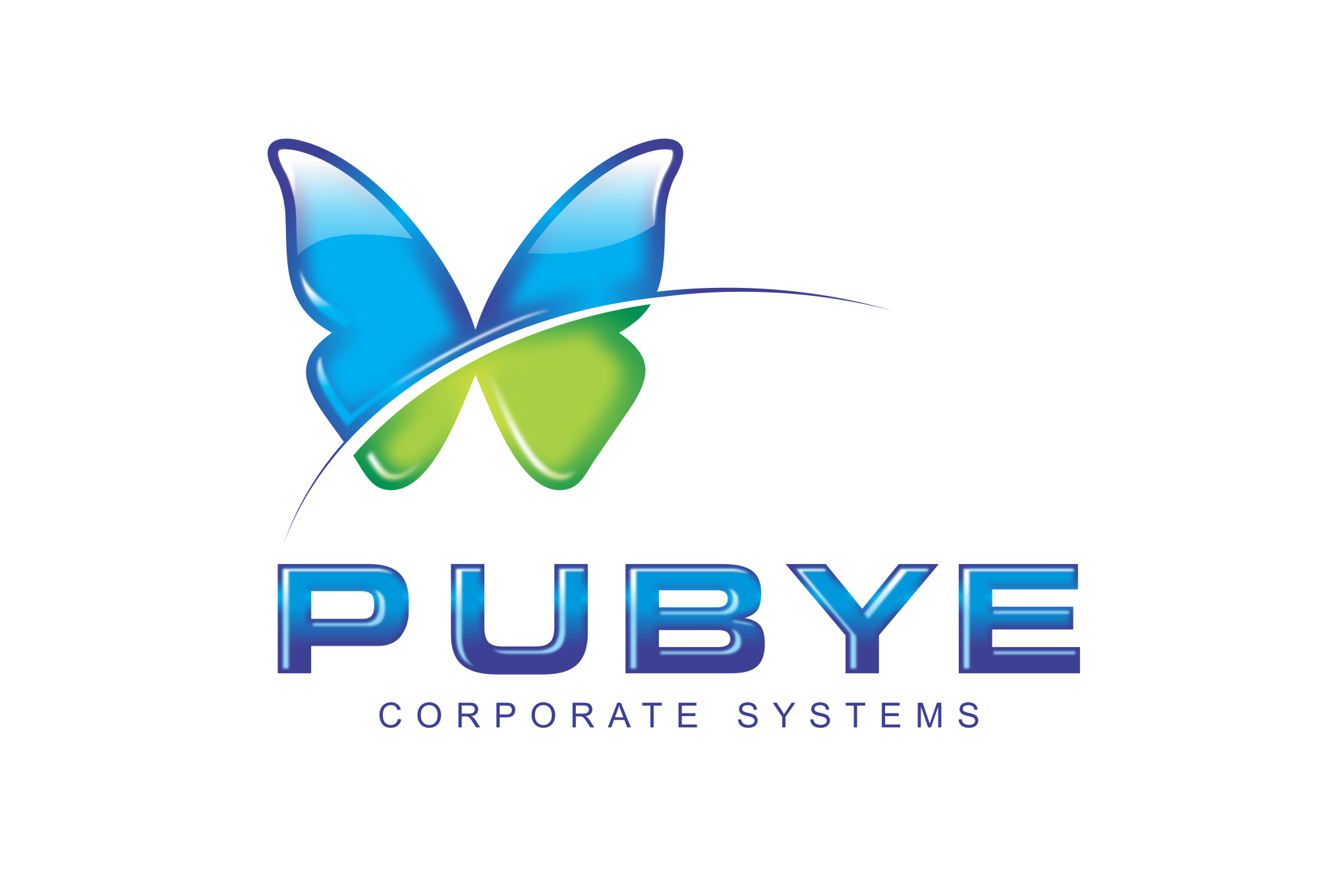 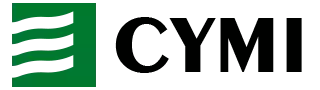 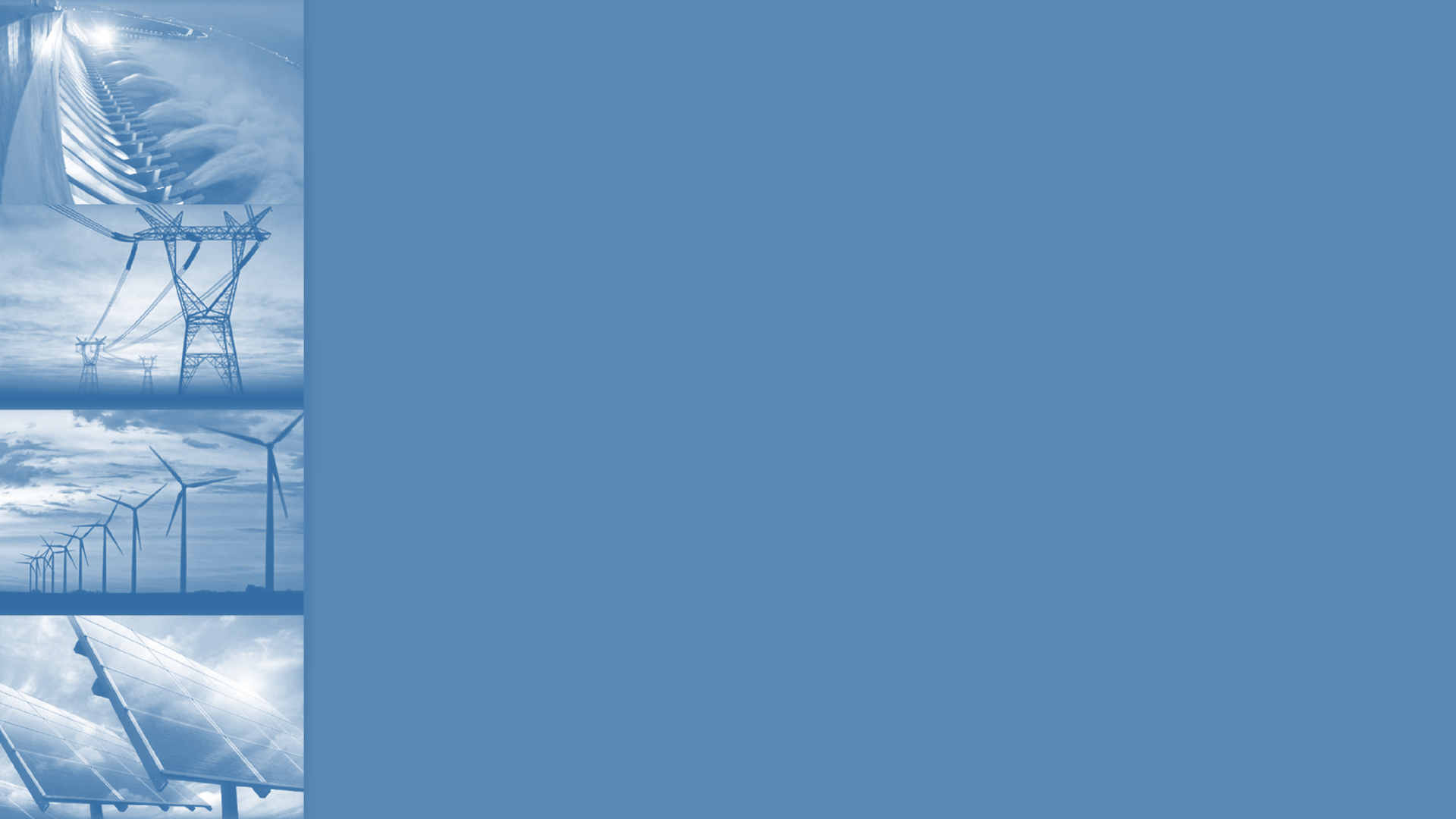 TÓPICOS DISCIPLINAS PROJETO EXECUTIVO - LINHA TRANSMISSÃO
2.01 Sondagem;
2.02 Medição de Resistividade;
2.03 Conferência e Locação;
2.04 Programação de envio de documentos; 
2.05 Modelos e Padrões;
2.06 Planta e Perfil;
2.07 Lista de Construção;
2.08 Lista de Materiais; 
2.09 Memorial Descritivo;
2.10 Travessias;
2.11 Fundações;
2.12 Sistema de Amortecimento;
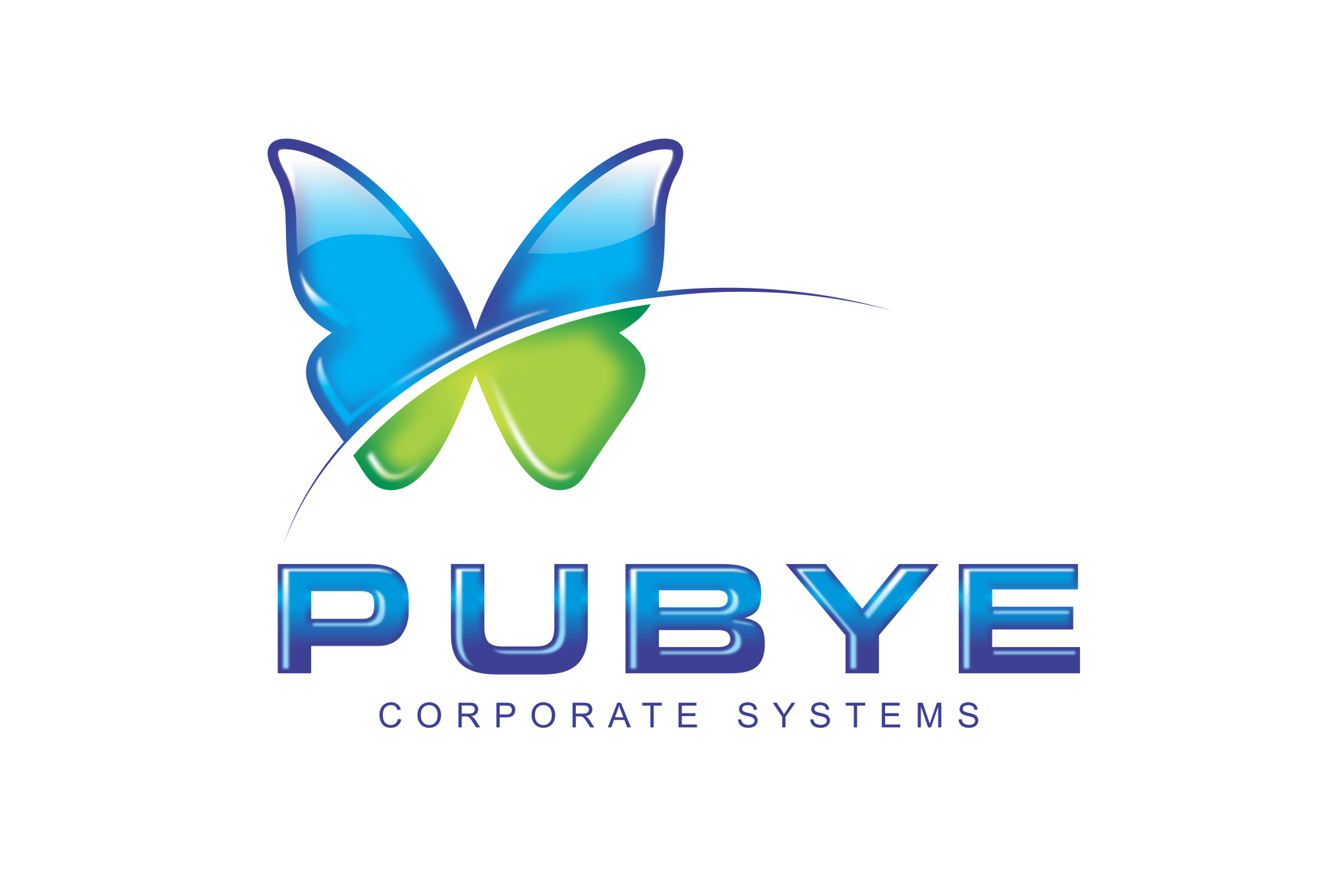 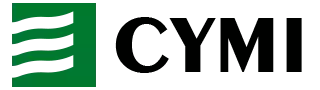 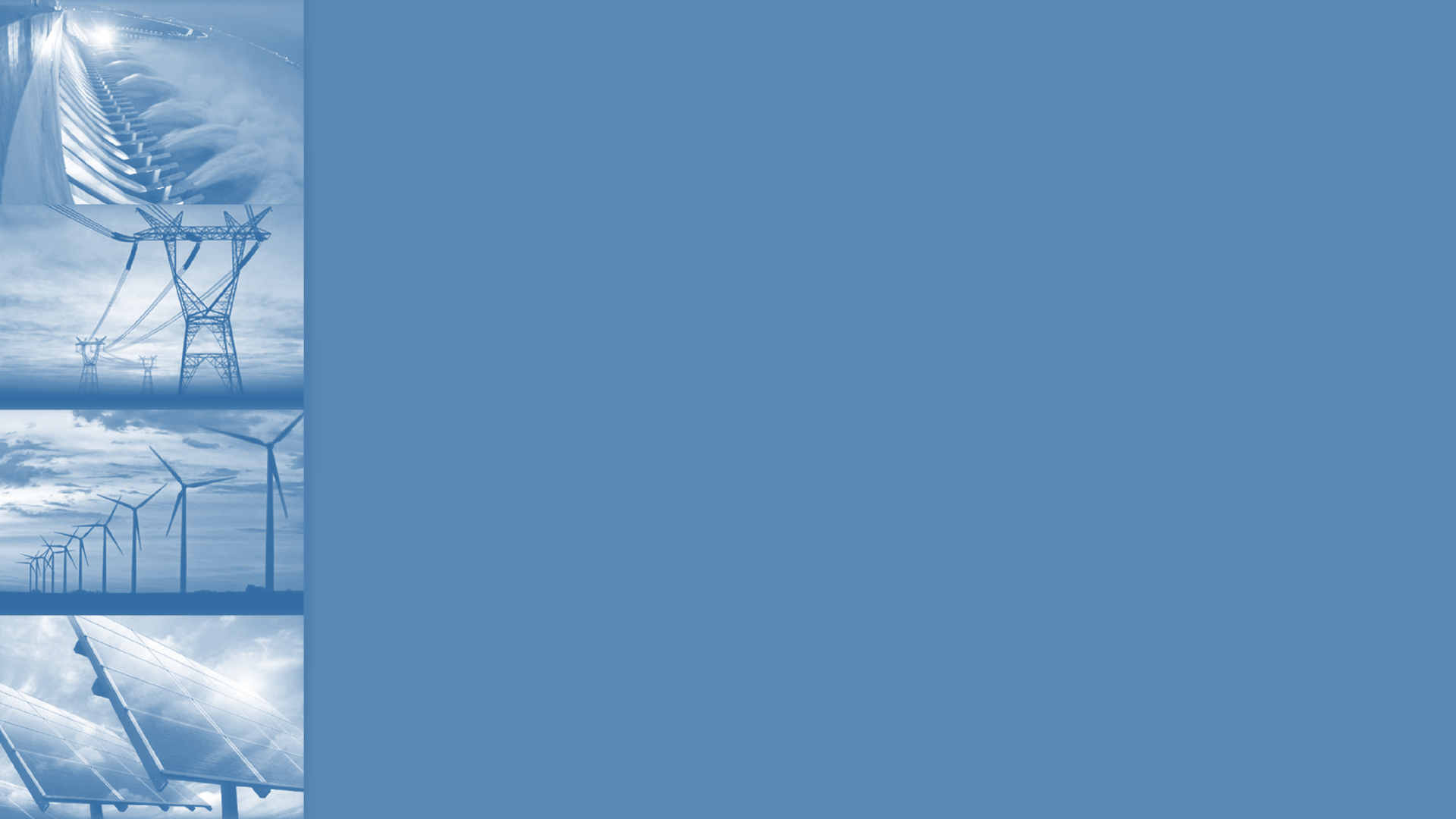 TÓPICOS DISCIPLINAS PROJETO EXECUTIVO - LINHA TRANSMISSÃO
2.13 Sistema de Aterramento;
2.14 Tabela de Esticamento;
2.15 Faseamento;
2.16 Sistema OPGW; 
2.17 Seções Diagonais;
2.18 Plano de lançamento;
2.19 Sinalização;
2.20 Sinalização Avifauna; 
2.21 Solução do Seccionamento;
2.22 Projeto de Encabeçamento na SE;
2.23 Tabela de Flechas e Trações;
2.24 Projeto Básico ANEEL;
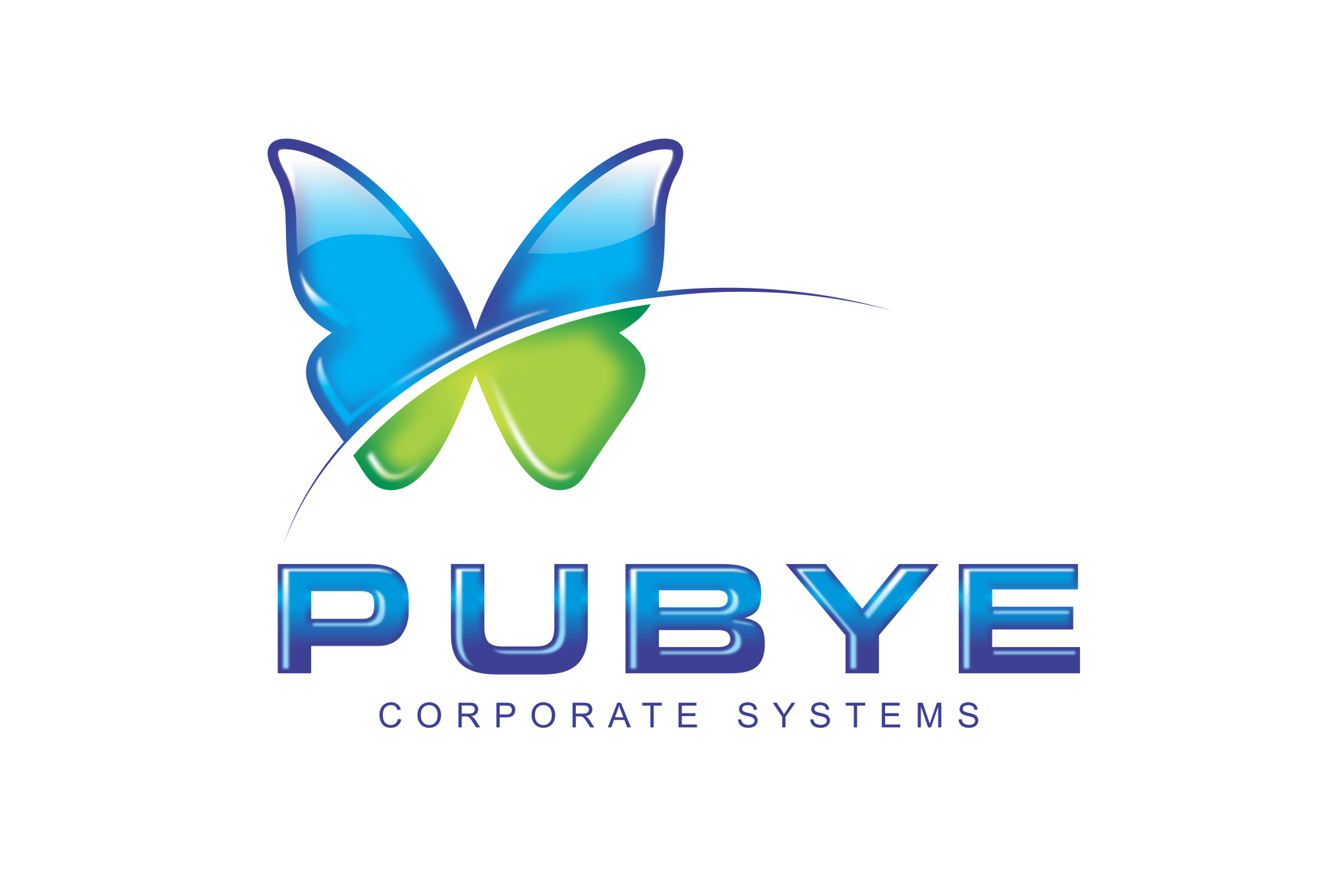 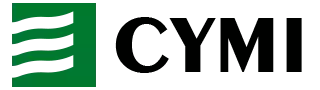 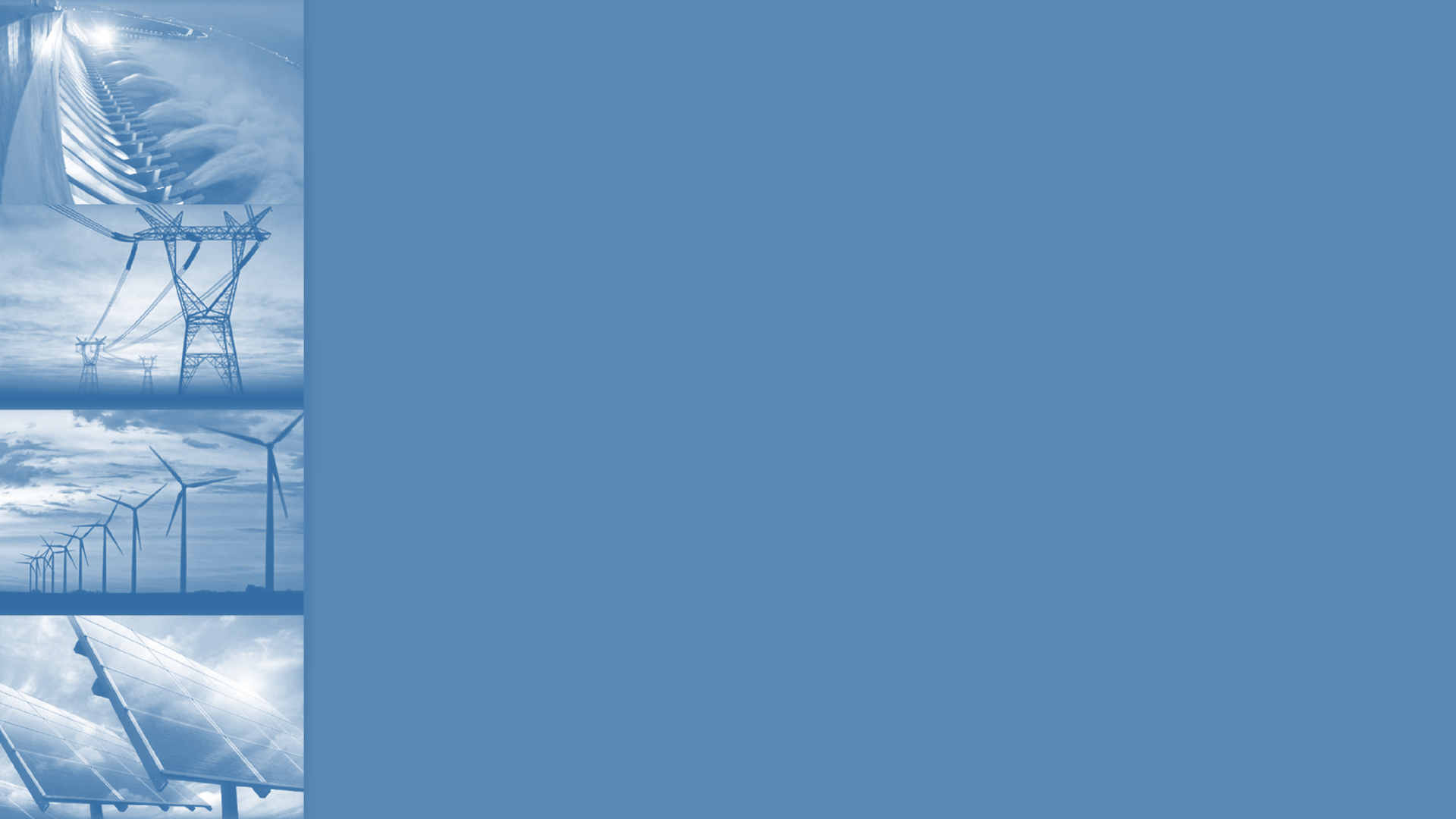 TÓPICOS DISCIPLINAS PROJETO EXECUTIVO - LINHA TRANSMISSÃO
2.25 Trasposição de fases;
2.26 Estudos de Interferência;
2.27 Estudos de Curto Circuito;
2.28 Analise Estrutural; 
2.29 Plotação;
2.30 Sobressalentes;
2.31 Cronograma;
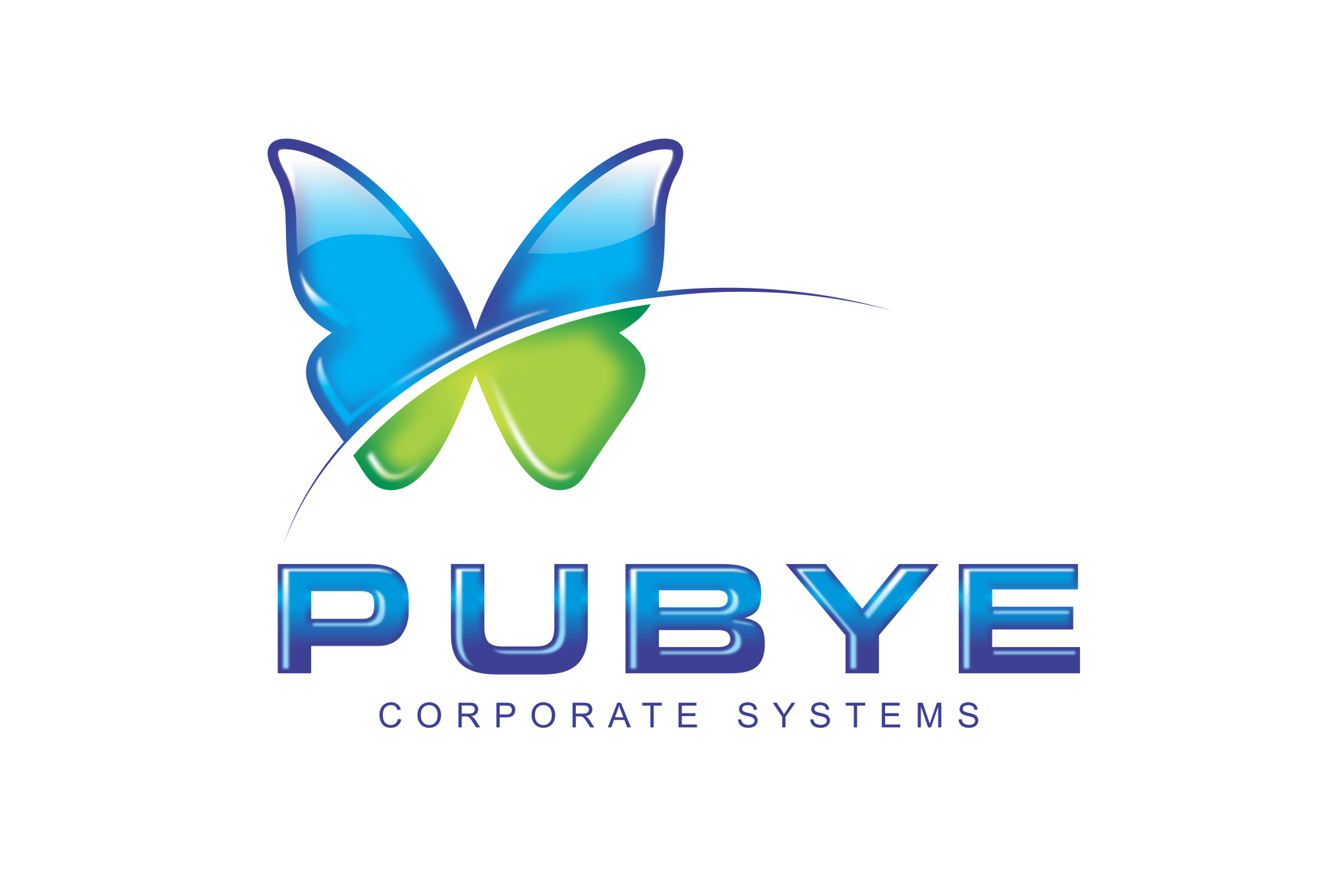 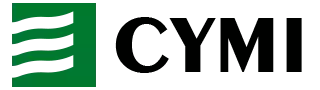 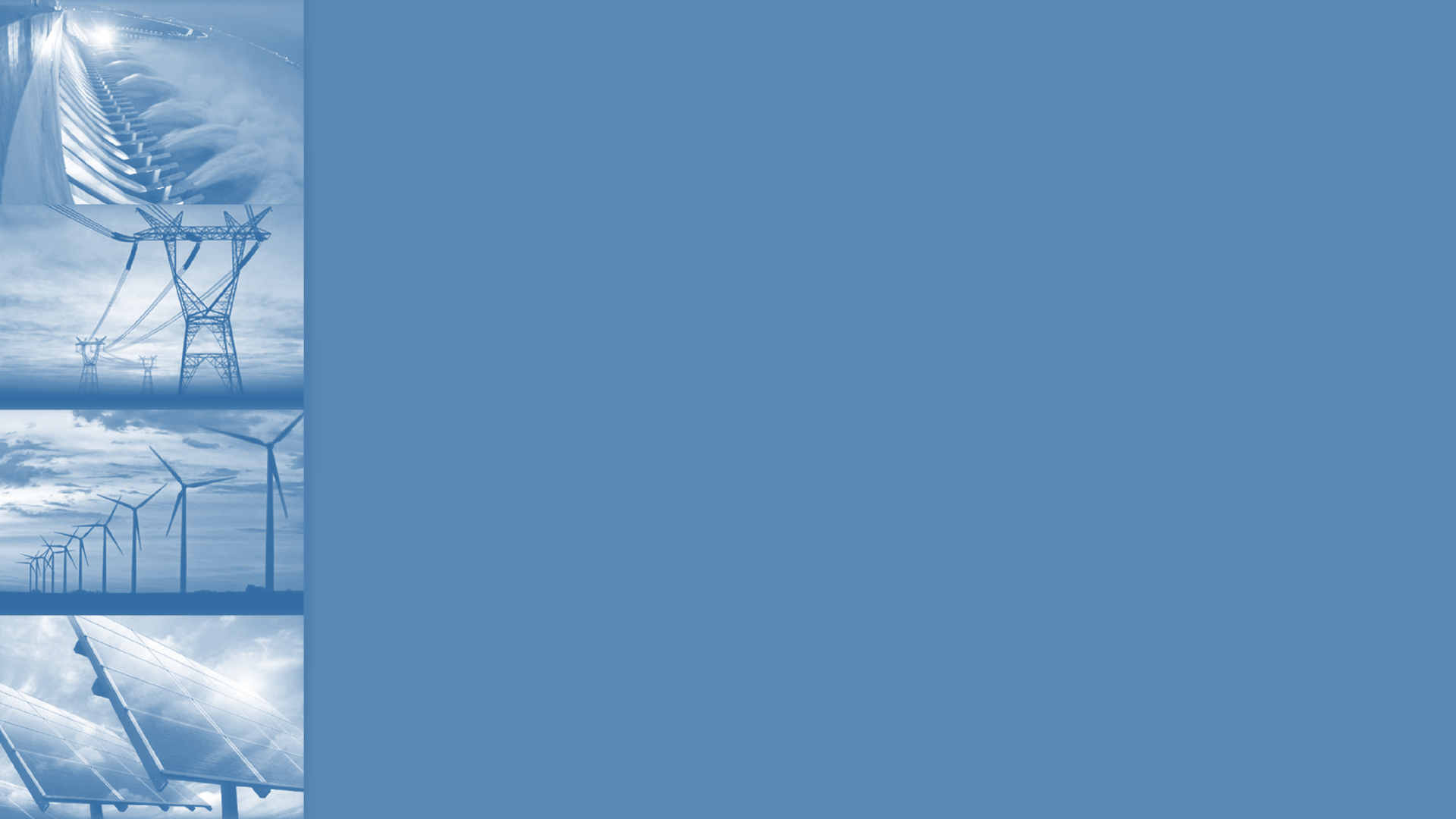 TÓPICOS DISCIPLINAS MATERIAIS - LINHA TRANSMISSÃO
3.01 Cabo Condutor;
3.02 Cabo Para-Raios;
3.03 OPGW;
3.04 Cadeias; 
3.05 Isoladores;
3.06 Ferragens e acessórios;
3.07 Amortecedores;
3.08 Aterramento; 
3.09 Estruturas; 
3.10 Especificações de Materiais; 
3.11 Relatórios de Ensaios;
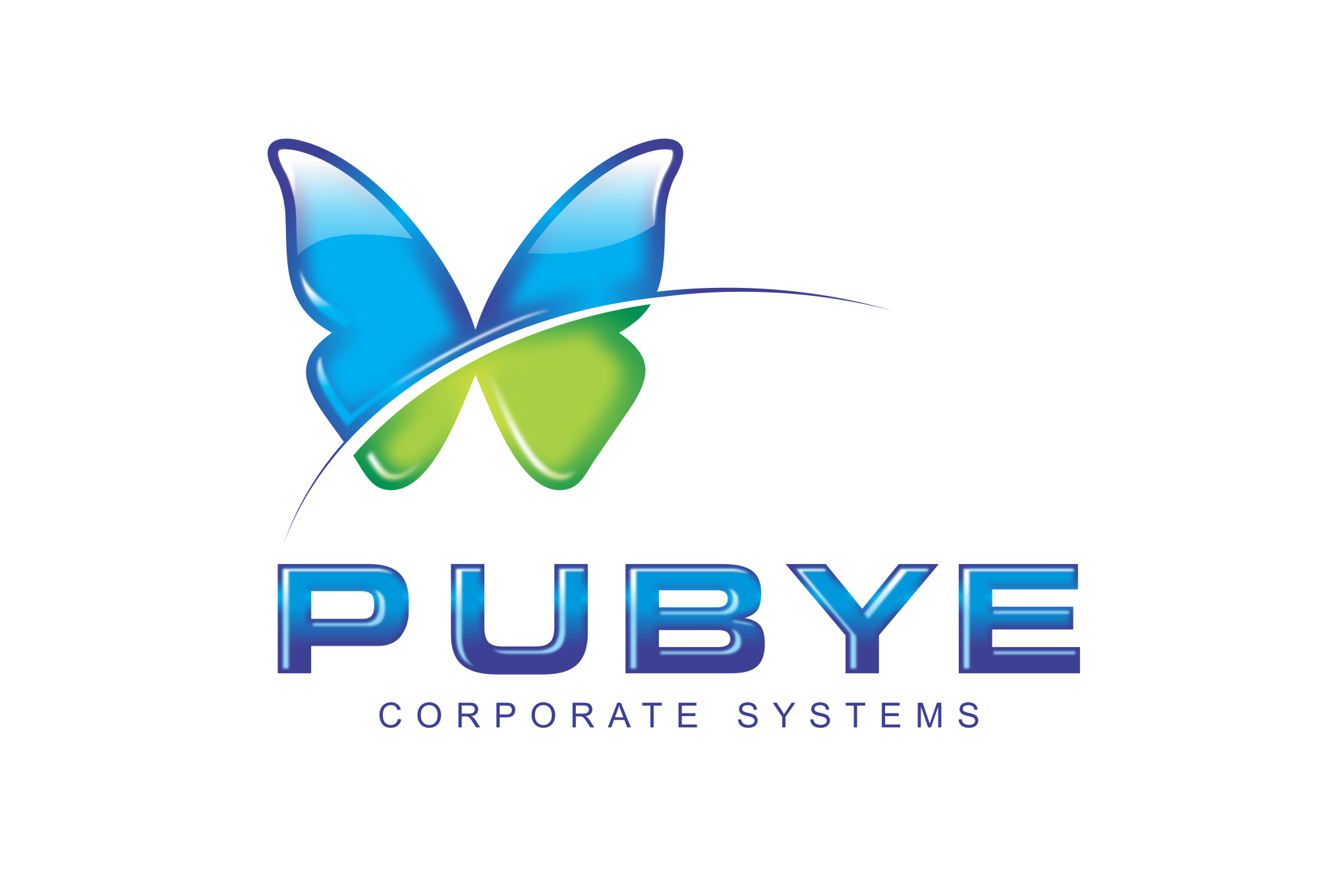 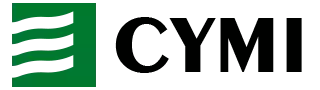 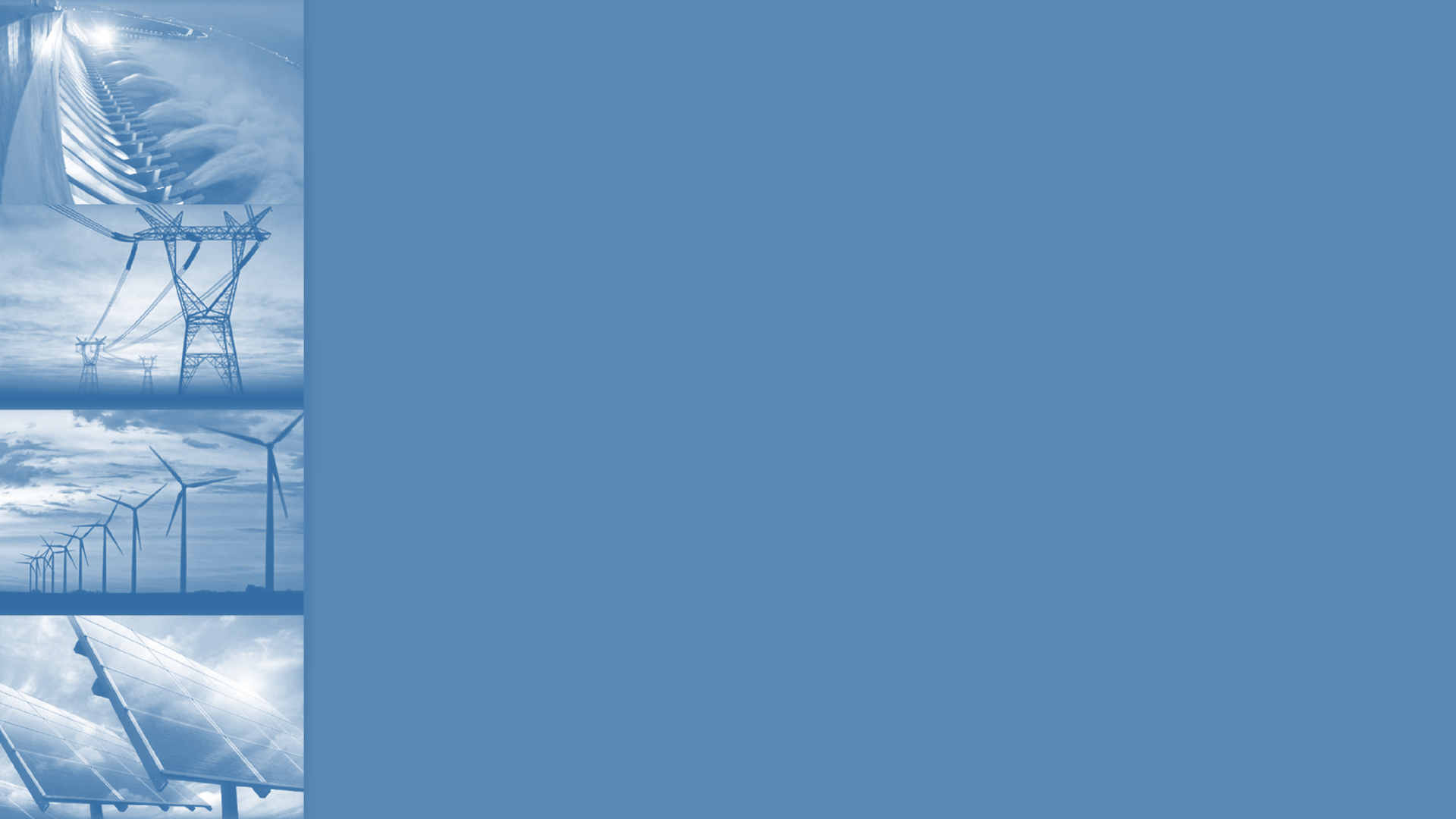 TÓPICOS DISCIPLINAS PROJETO BÁSICO - LINHA TRANSMISSÃO
4.01 Programação de envio de documentos;
4.02 Memorial Descritivo;
4.03 Normas Técnicas;
4.04 Dados Climatológicos e Velocidade do Vento; 
4.05 Definição de Condutor e Para-Raios;
4.06 Estudo Mecânico de Condutor e Para-Raios;
4.07 Distâncias de Segurança para Locação de Estruturas;
4.08 Coordenação de Isolamento; 
4.09 Largura da Faixa de Servidão; 
4.10 Série de Estruturas; 
4.11 Isoladores e Ferragens;
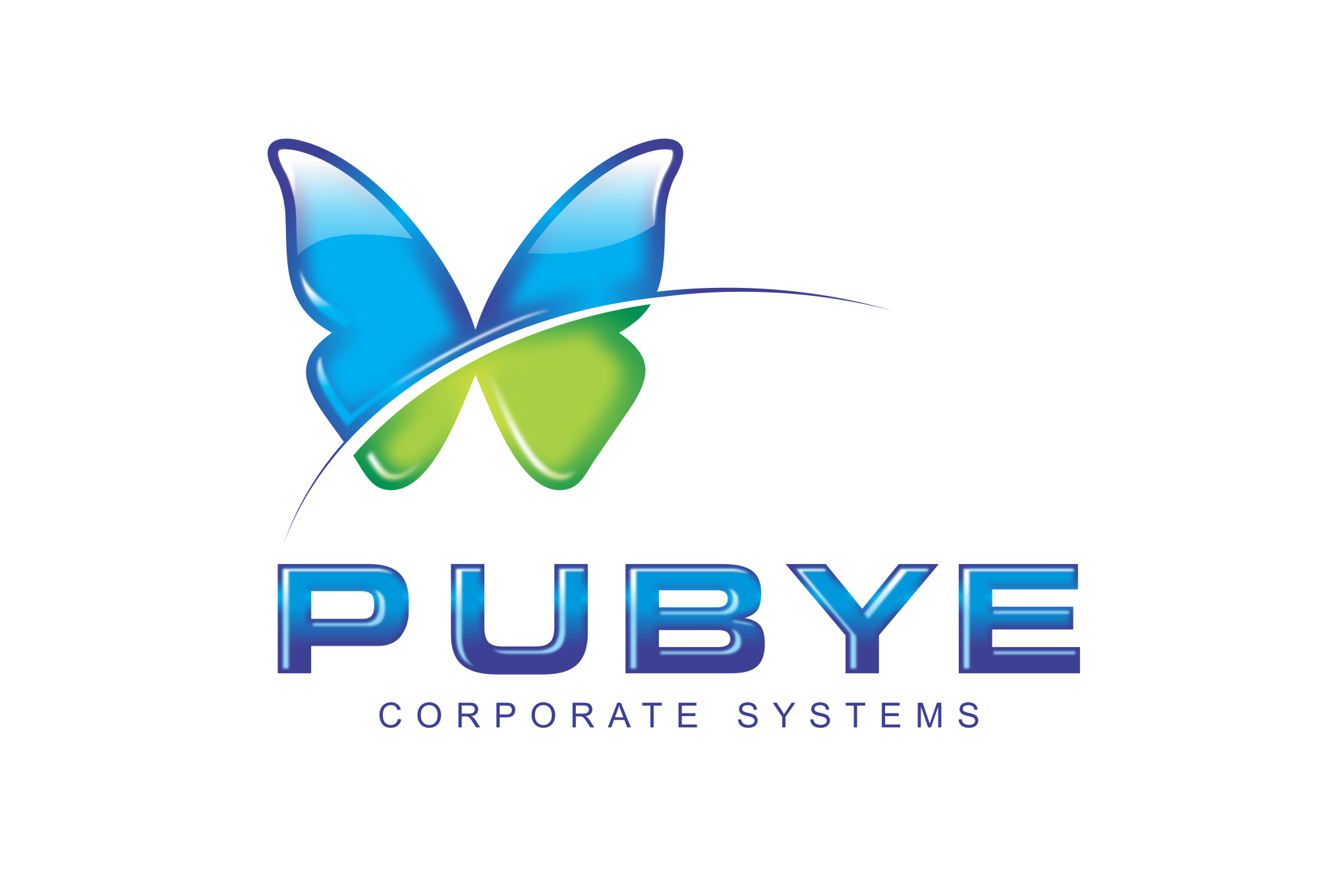 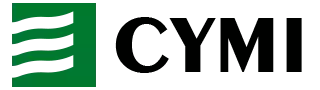 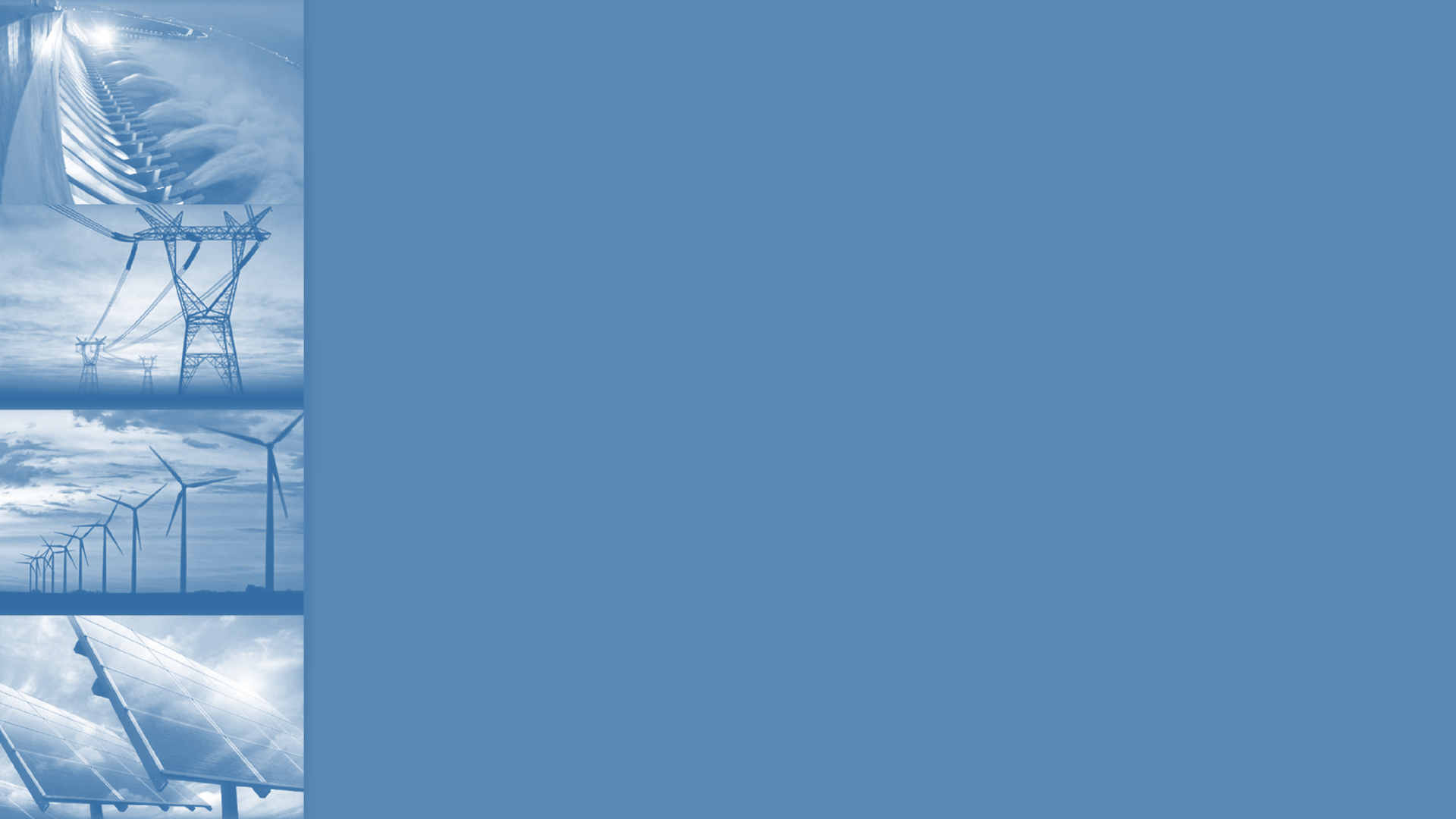 TÓPICOS DISCIPLINAS PROJETO BÁSICO - LINHA TRANSMISSÃO
4.12 Sistema de Proteção contra Vibrações Eólicas;
4.13 Fundações;
4.14 Isoladores;
4.15 Ferragens e Acessórios; 
4.16 Cadeias;
4.17 Estudos de Interferências;
4.18 Estudo de Aeródromos;
4.19 Traçado; 
4.20 OUTROS; 
4.21 Travessias;
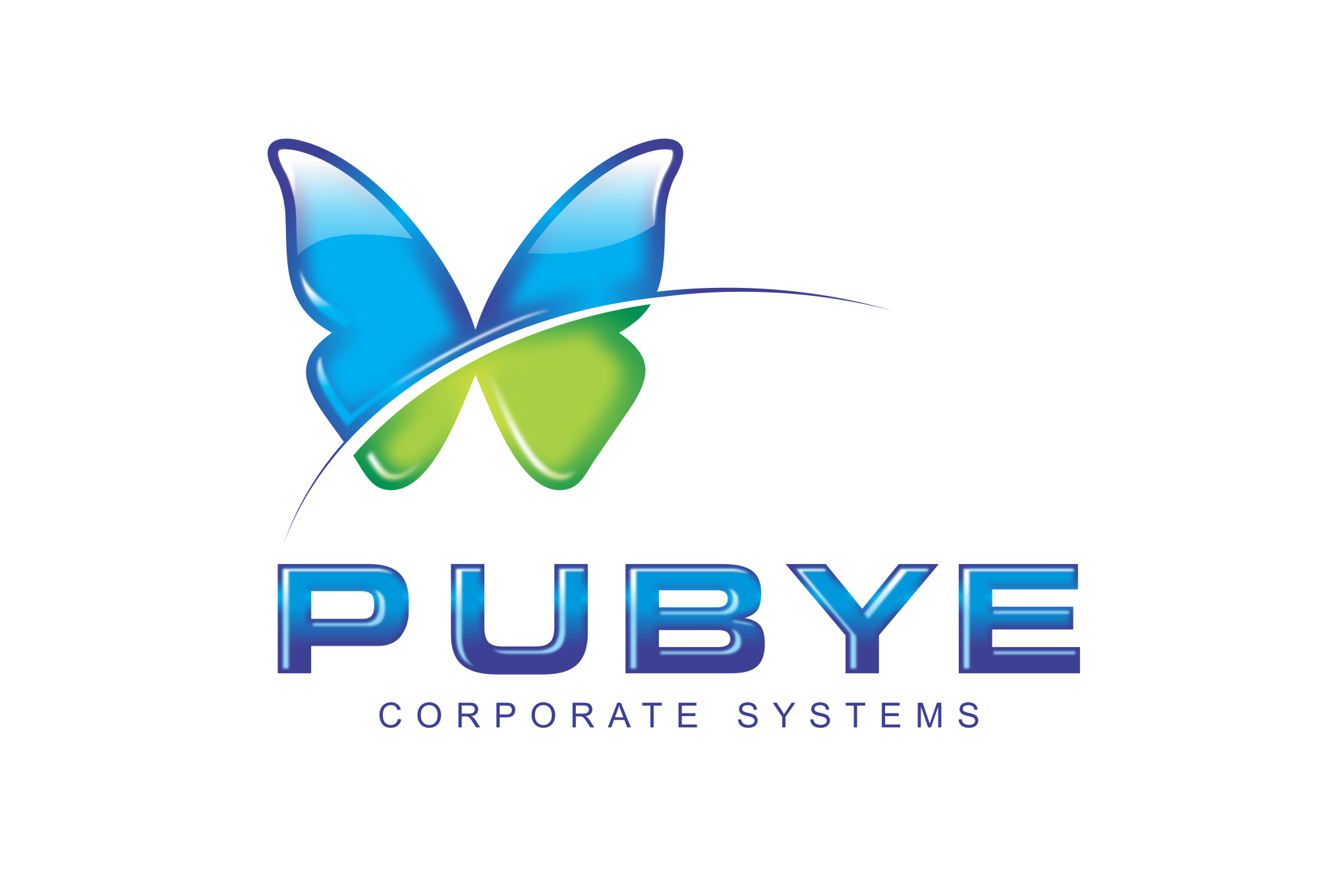 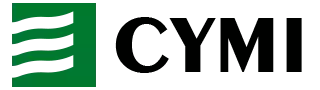 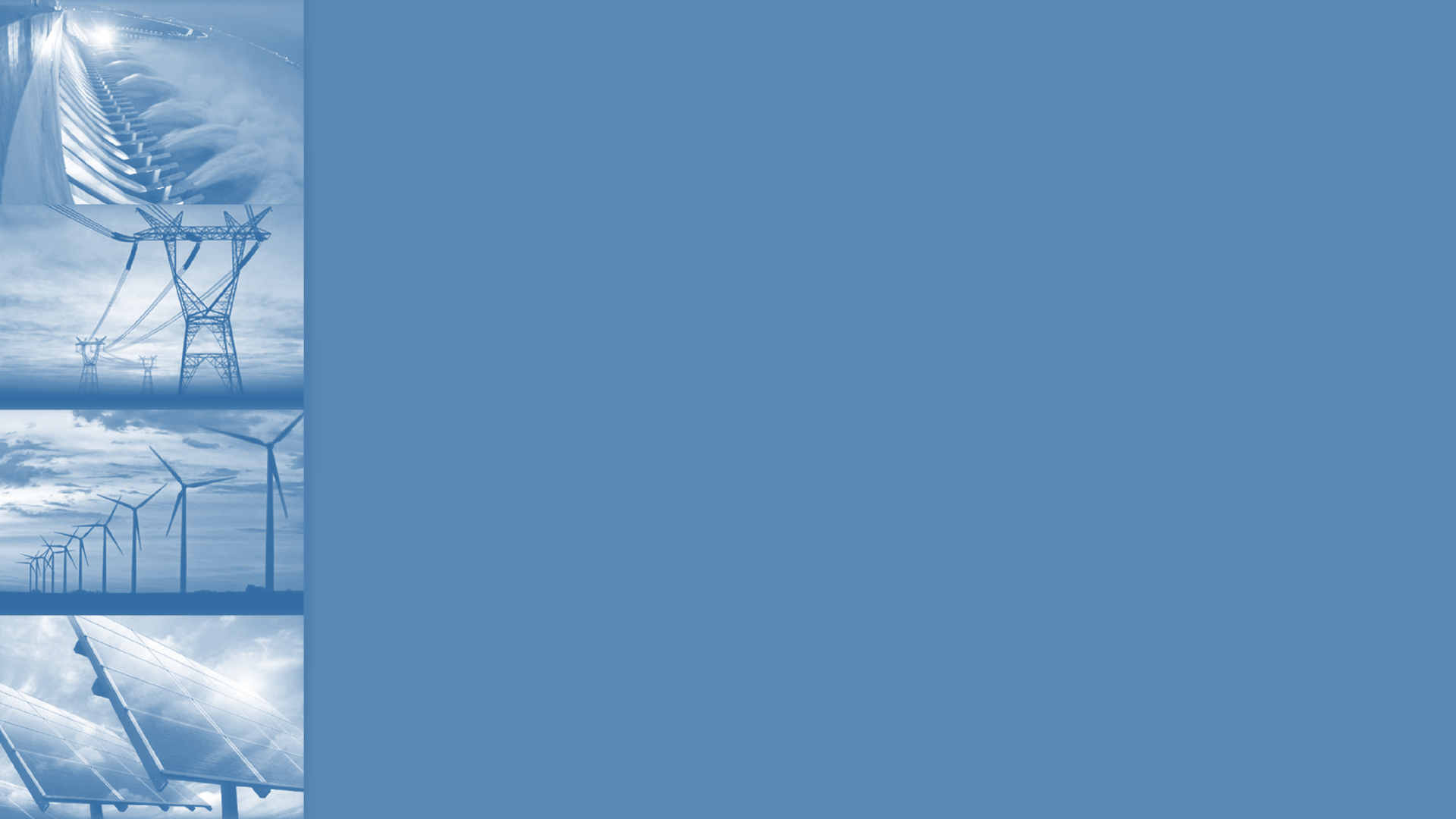 PLANILHA PARA PREENCHIMENTO COM DADOS DOS PROJETOS CYMI PARA MIGRAÇÃO PARA O BANCO DE DADOS DO SGD CYMISUBESTAÇÃO
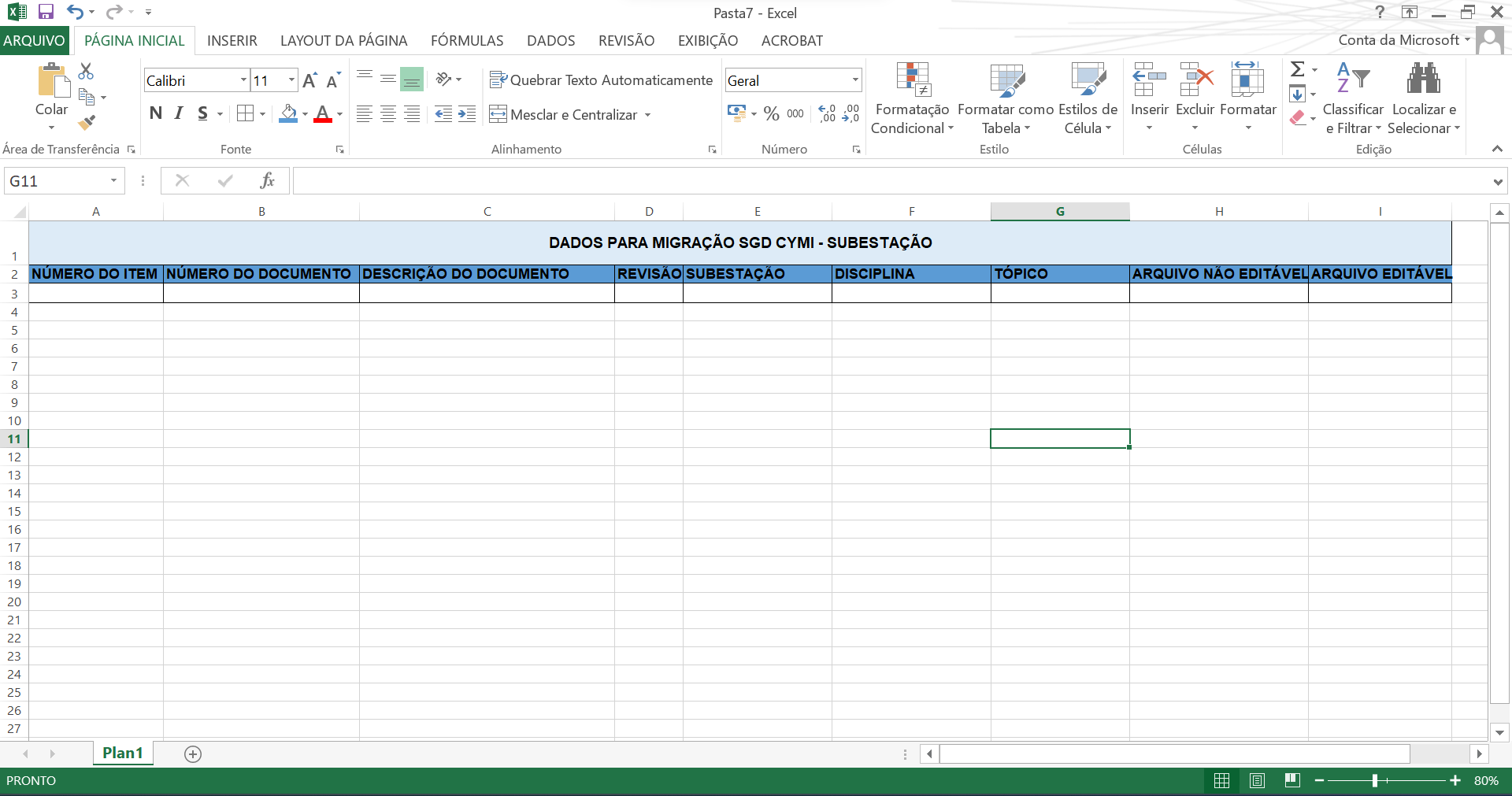 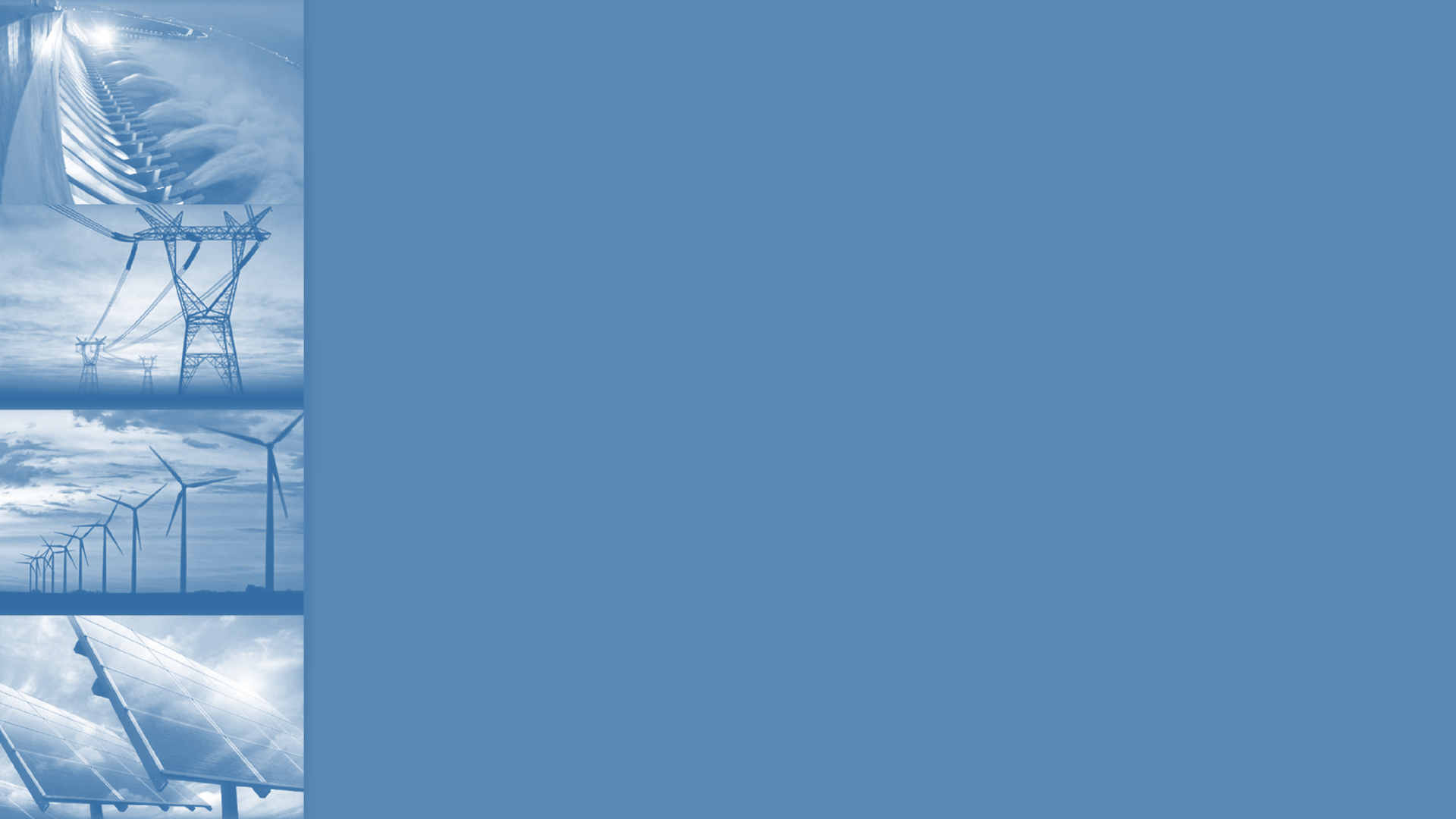 PLANILHA PARA PREENCHIMENTO COM DADOS DOS PROJETOS CYMI PARA MIGRAÇÃO PARA O BANCO DE DADOS DO SGD CYMILINHA DE TRANSMISSÃO
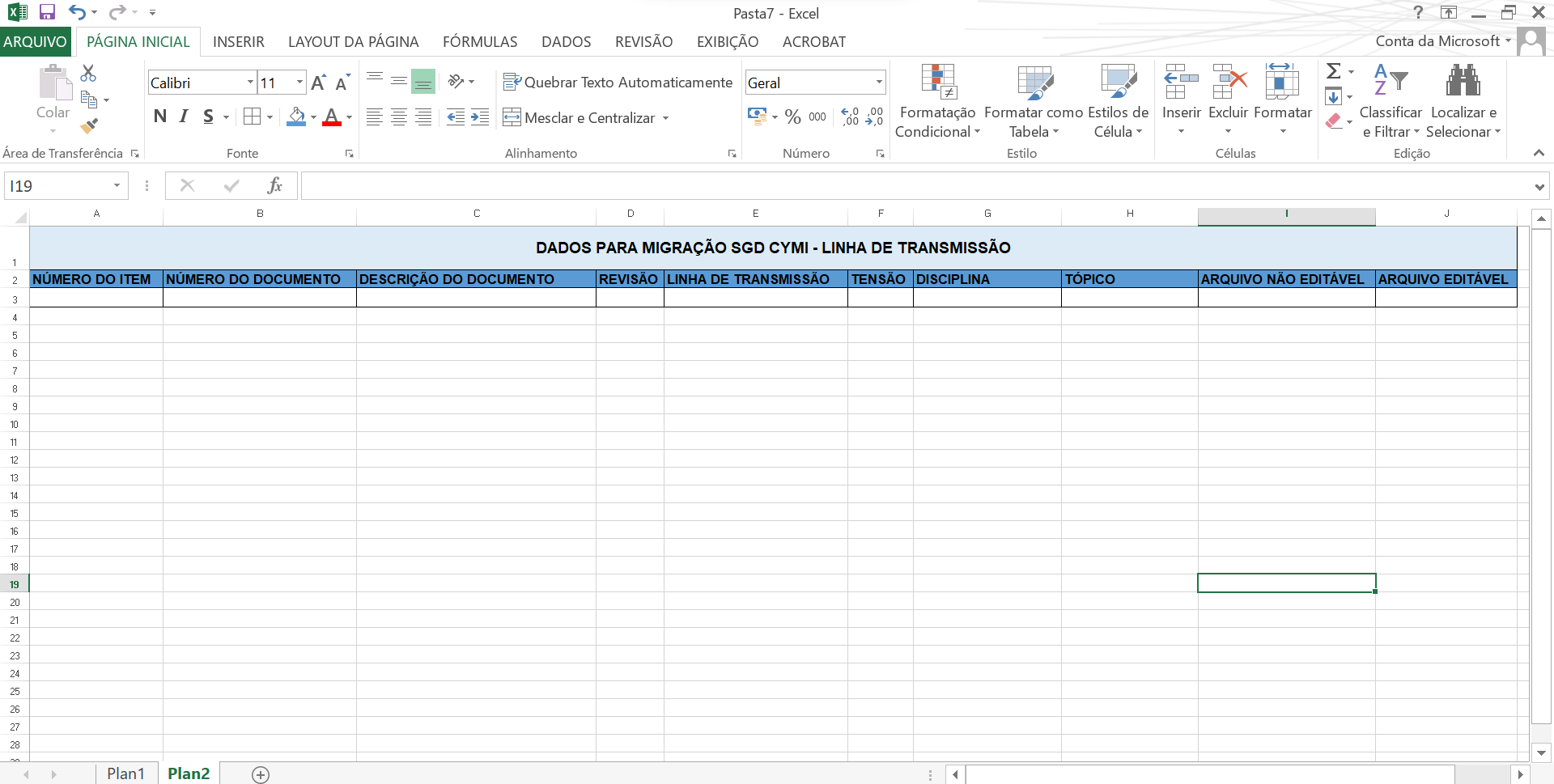 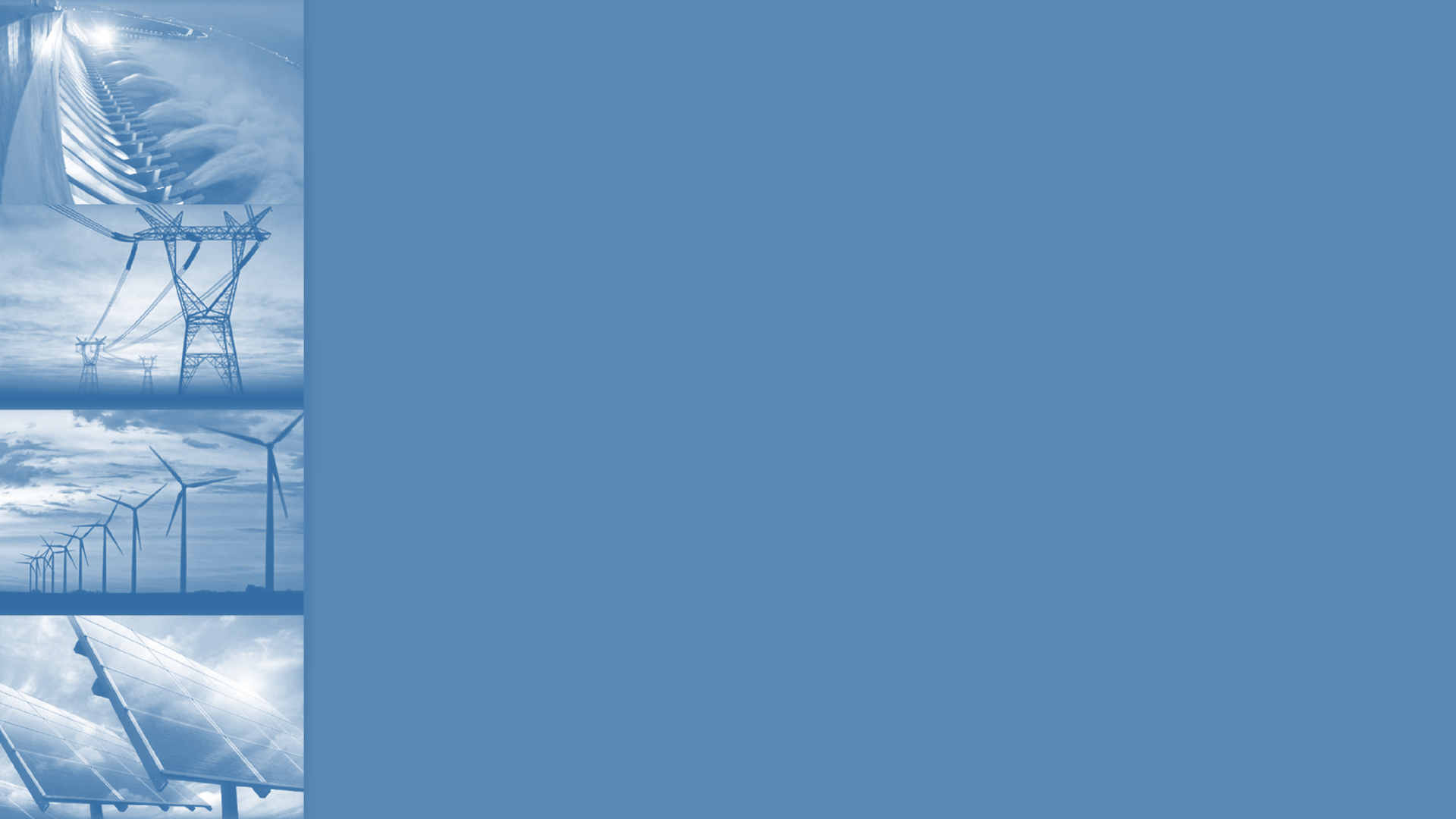 TELA LOGIN DE ACESSO
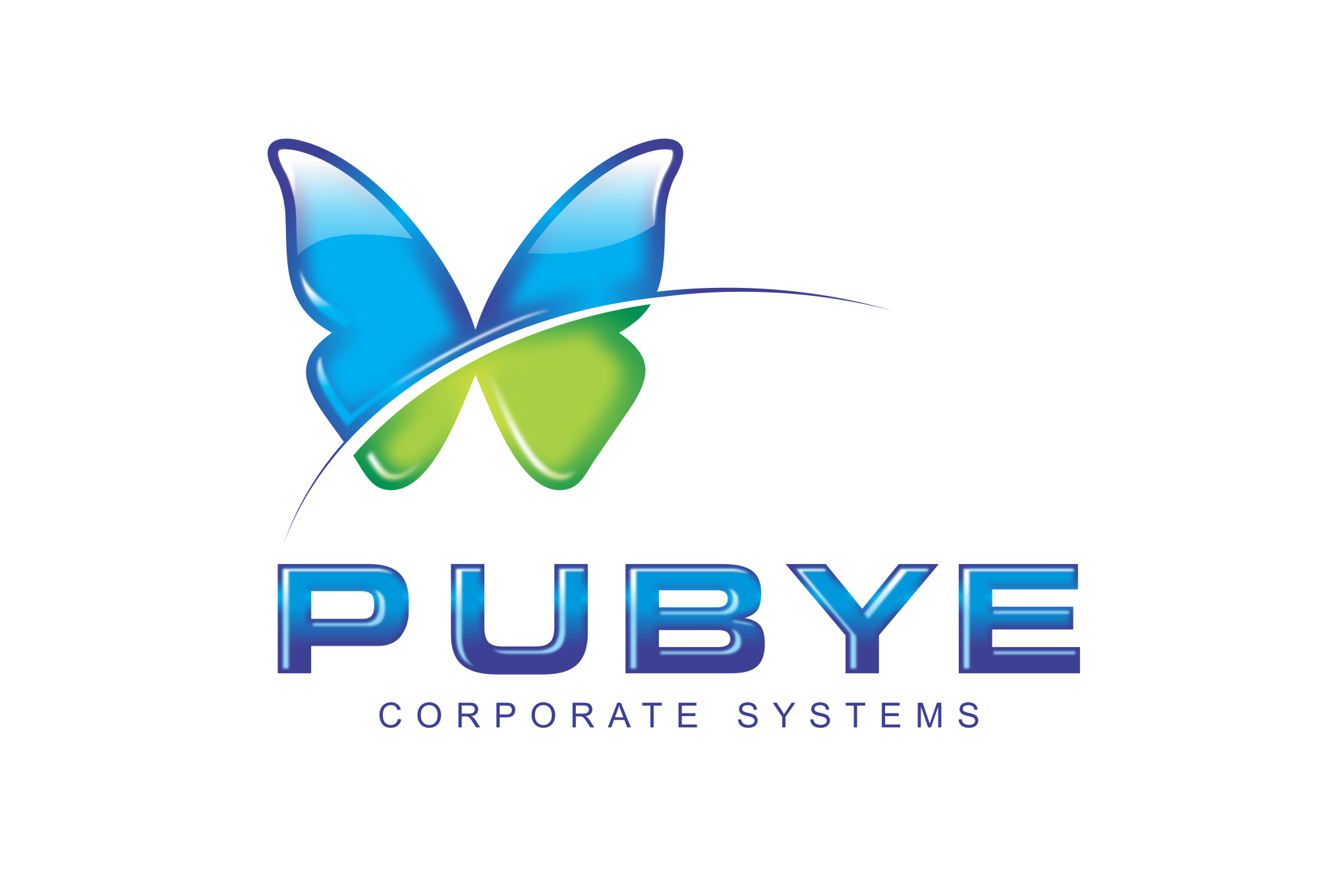 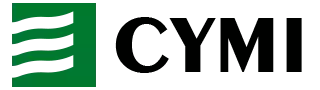 Acesso a plataforma SGD Cymi: https://cymi.pubye.info/
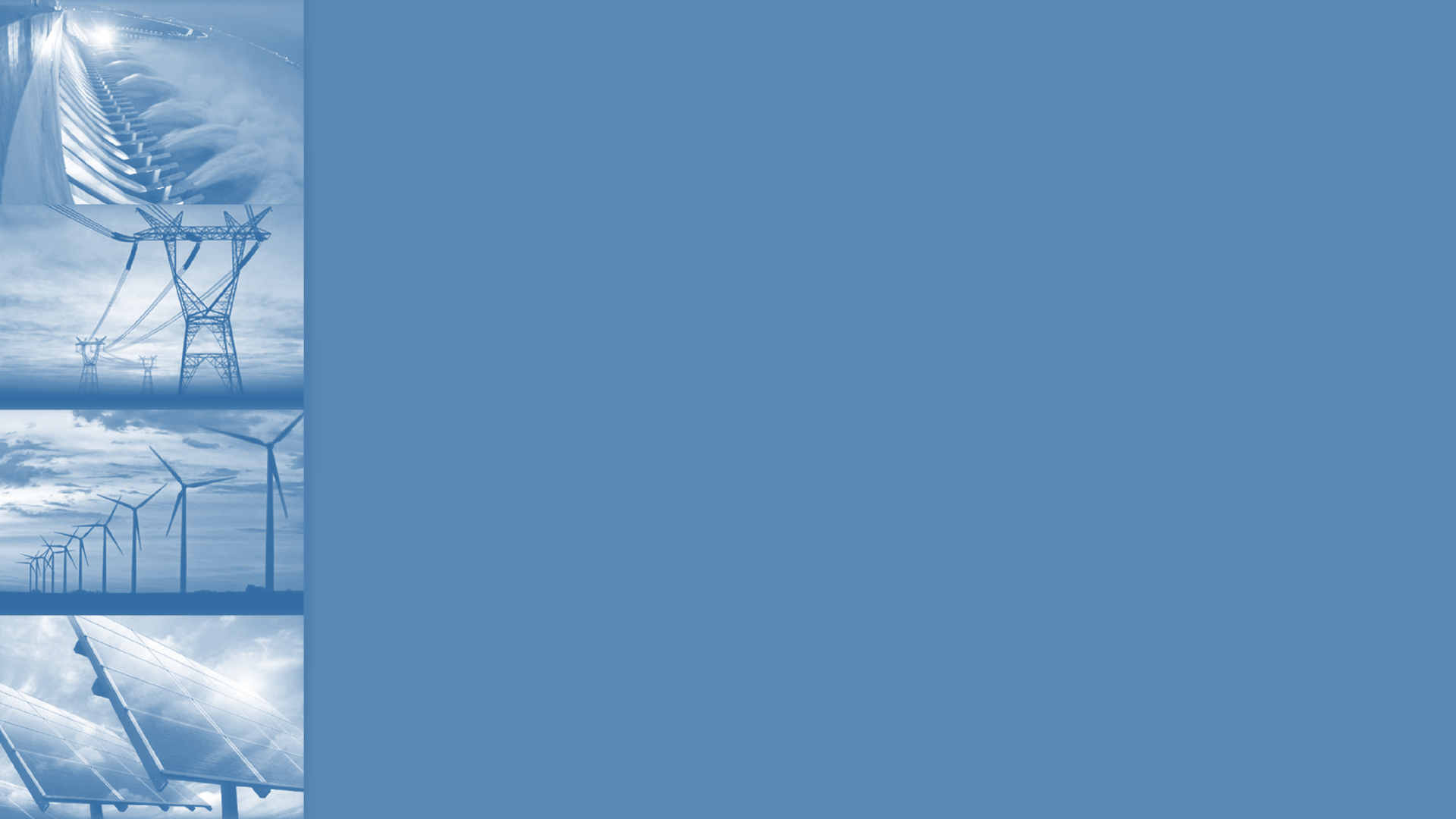 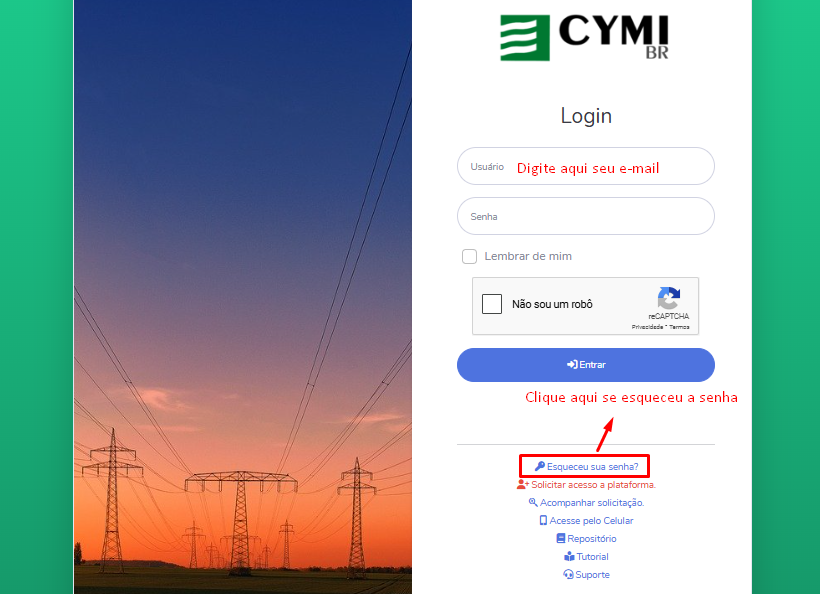 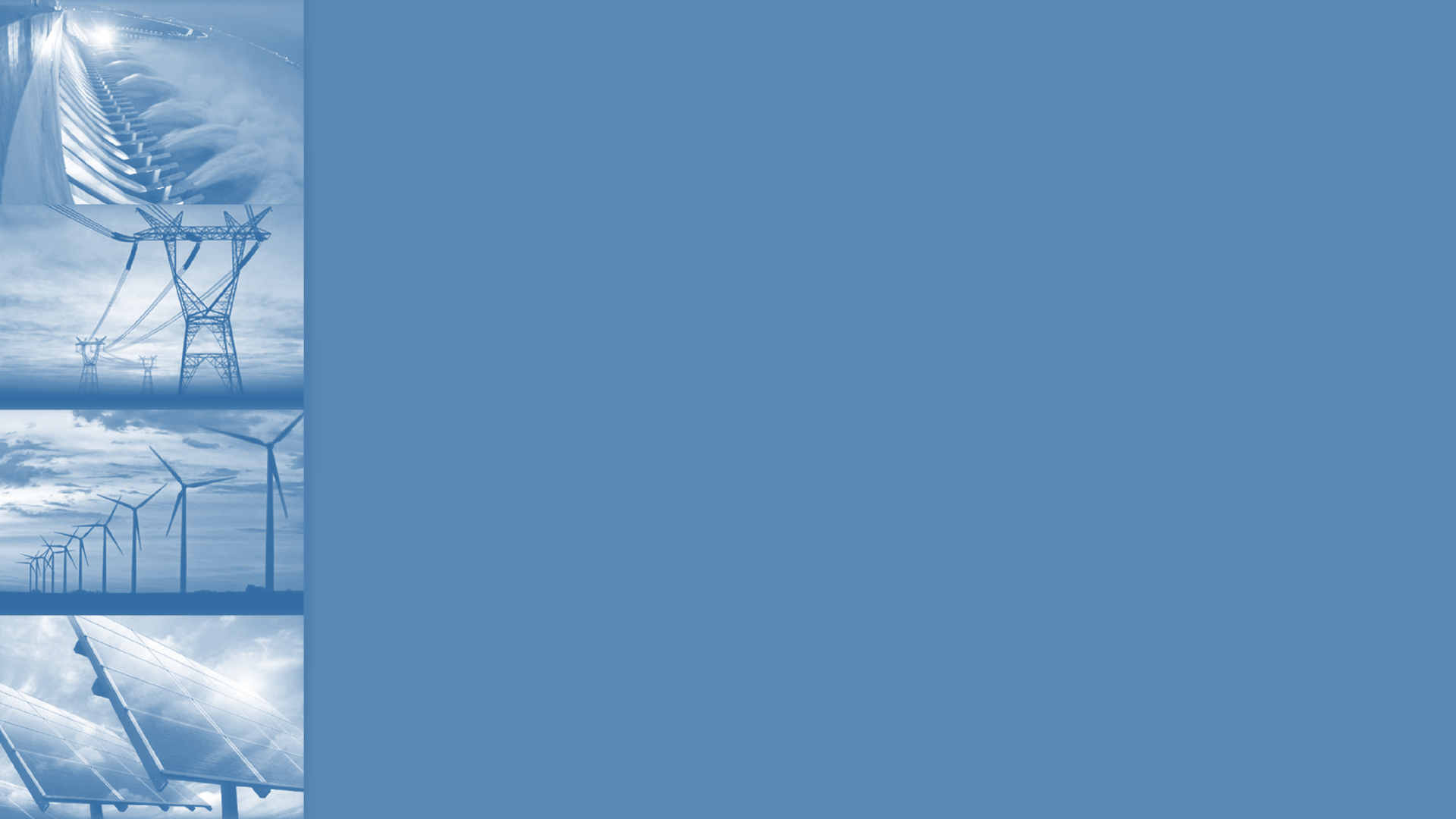 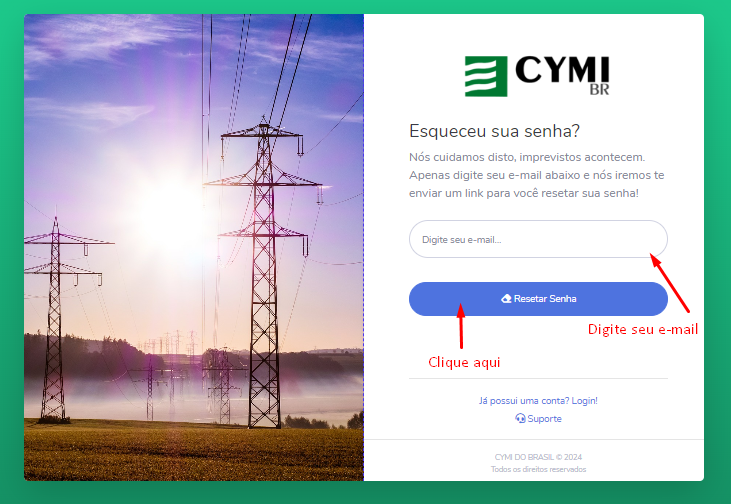 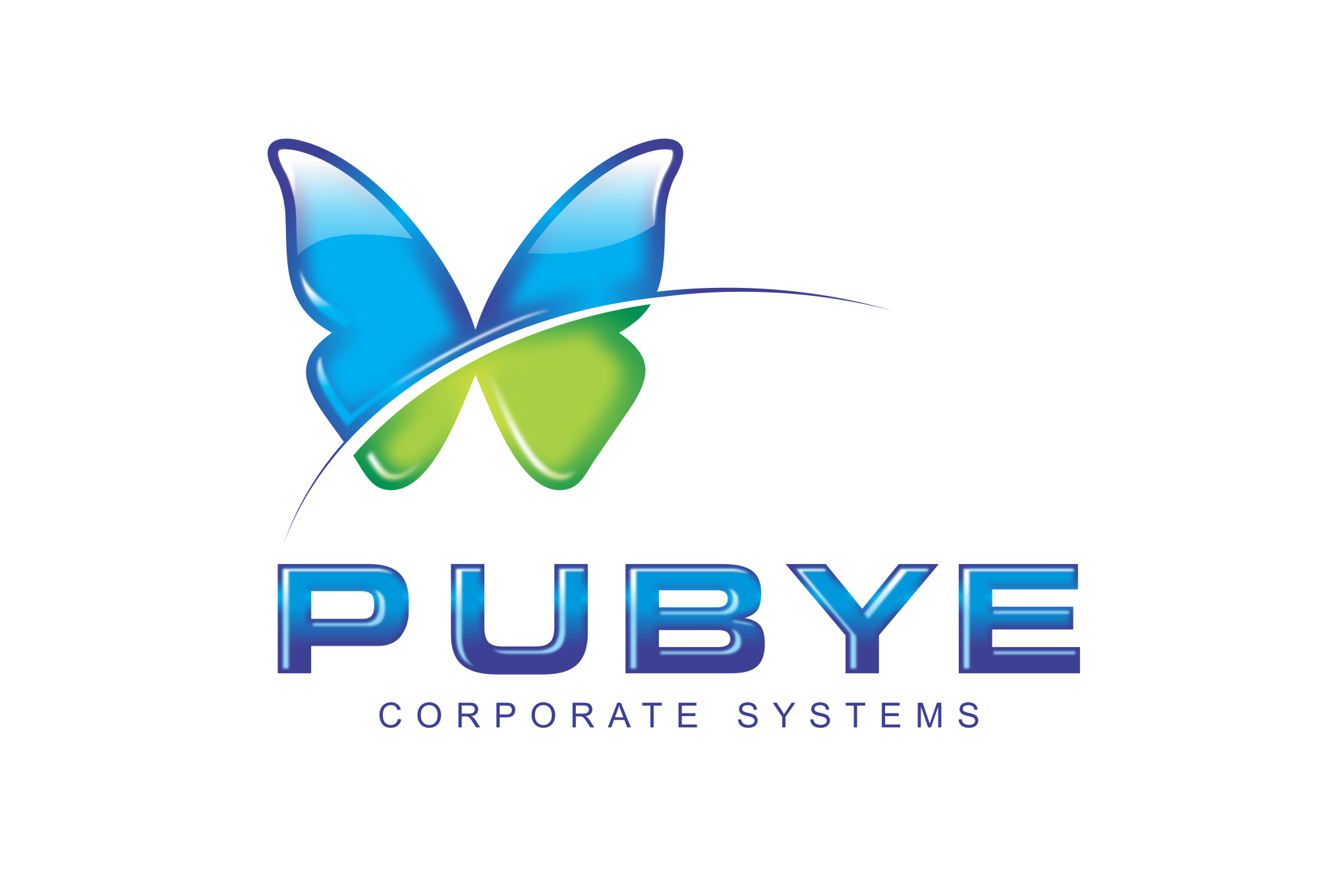 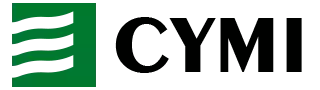 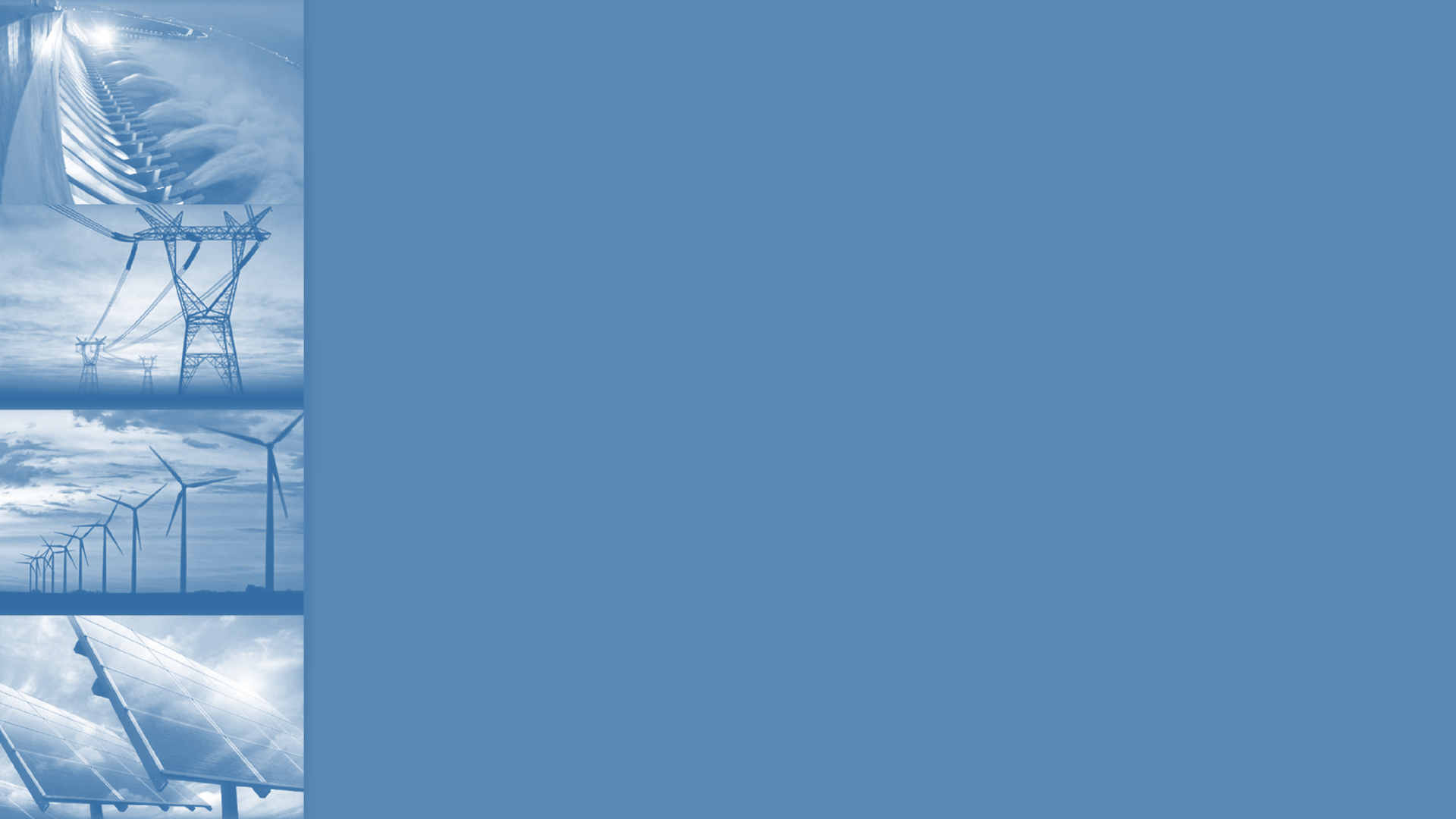 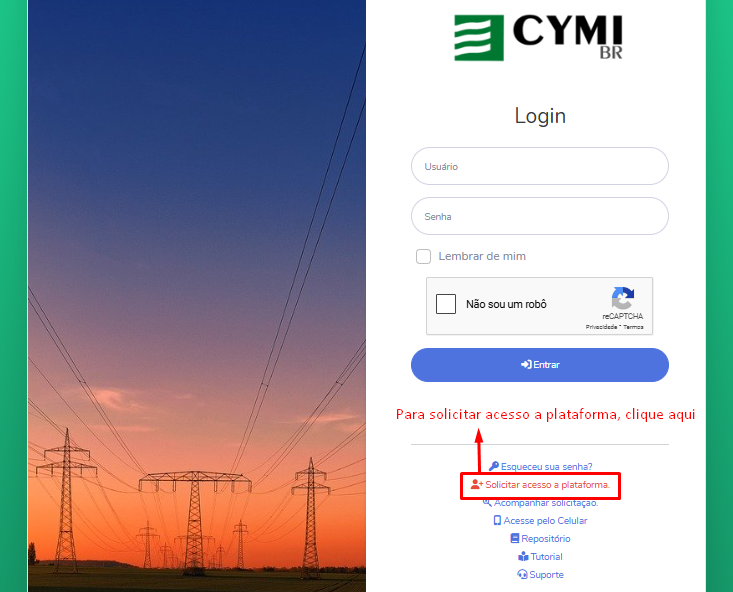 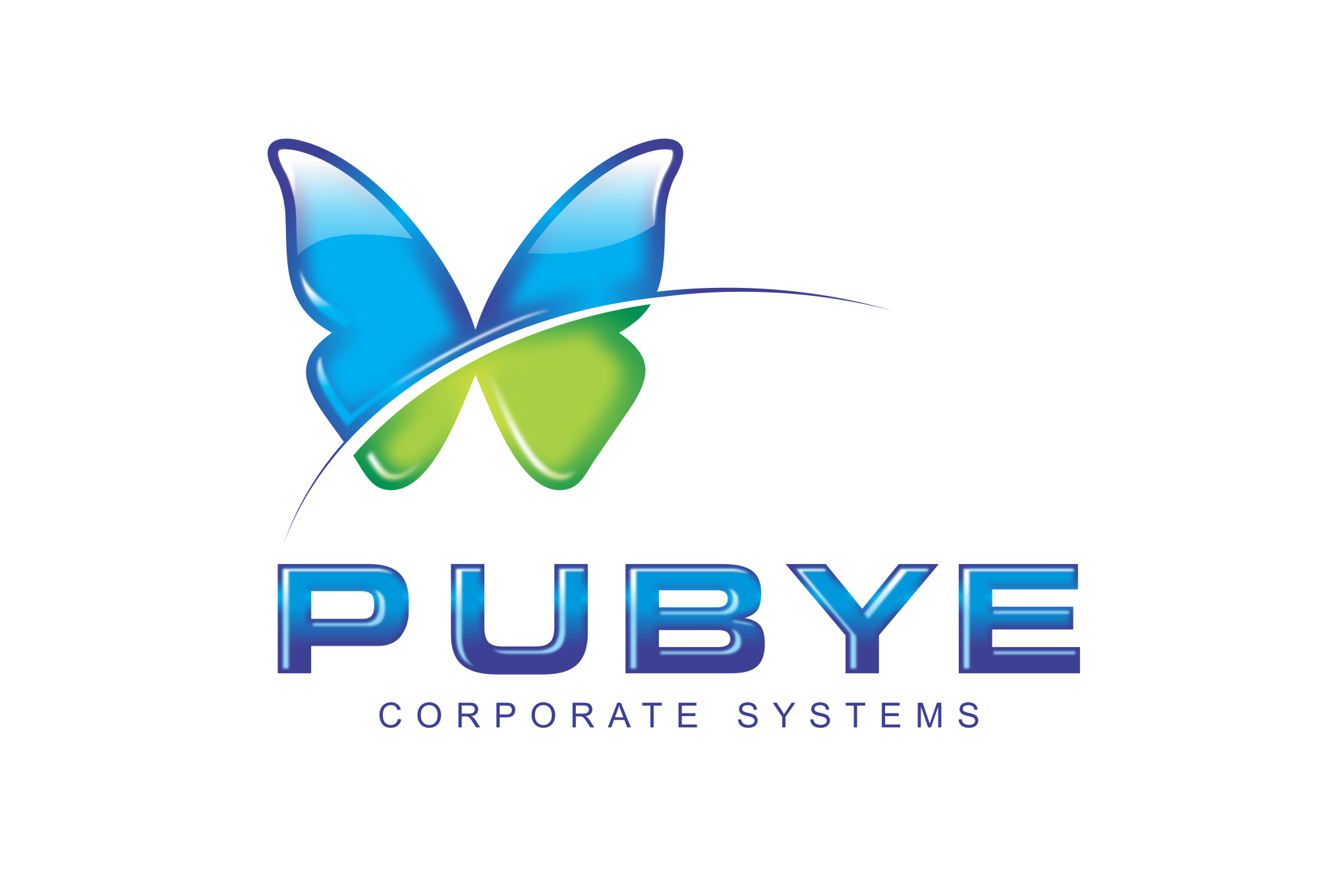 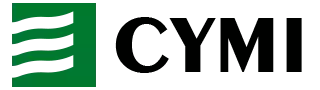 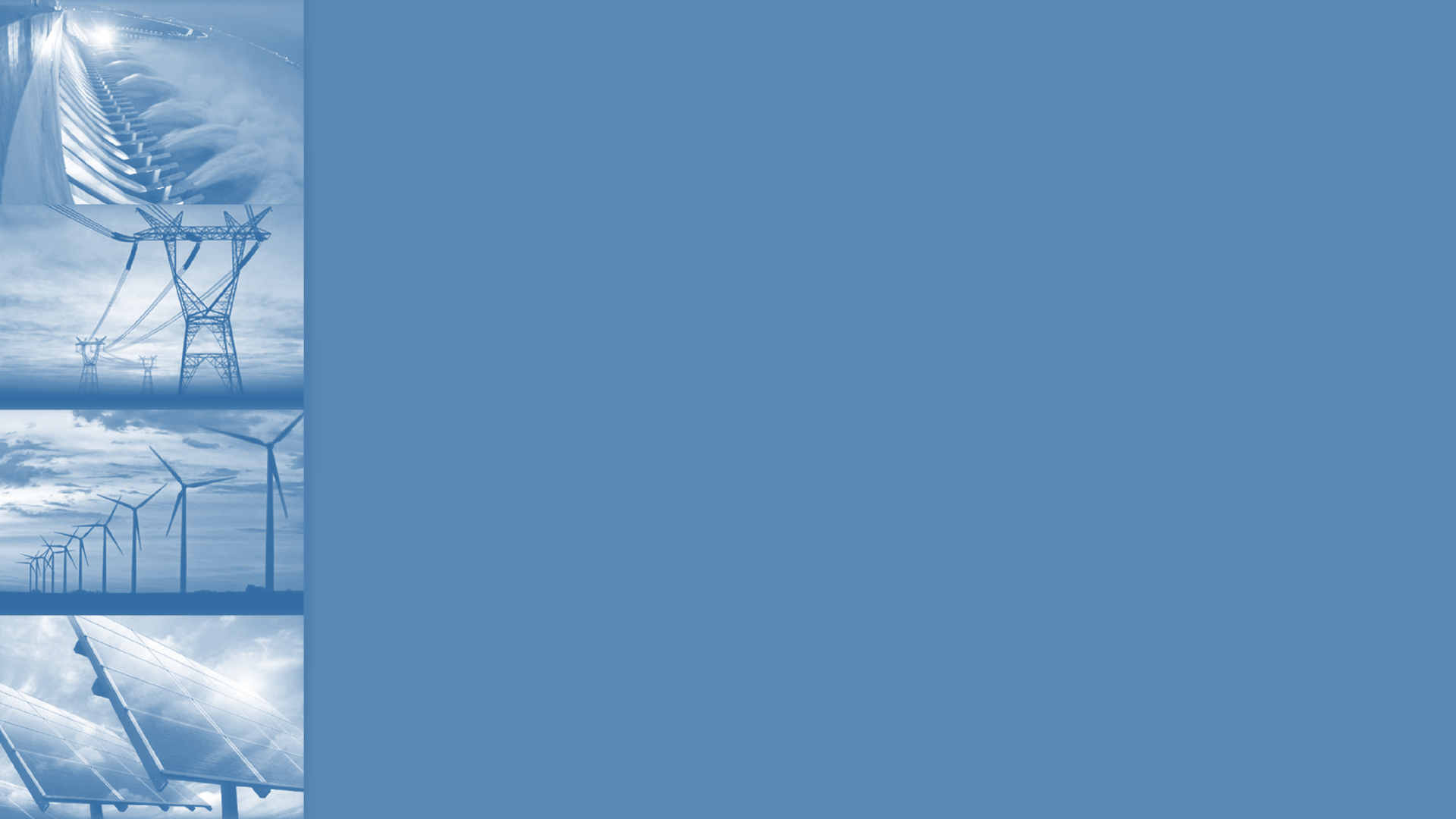 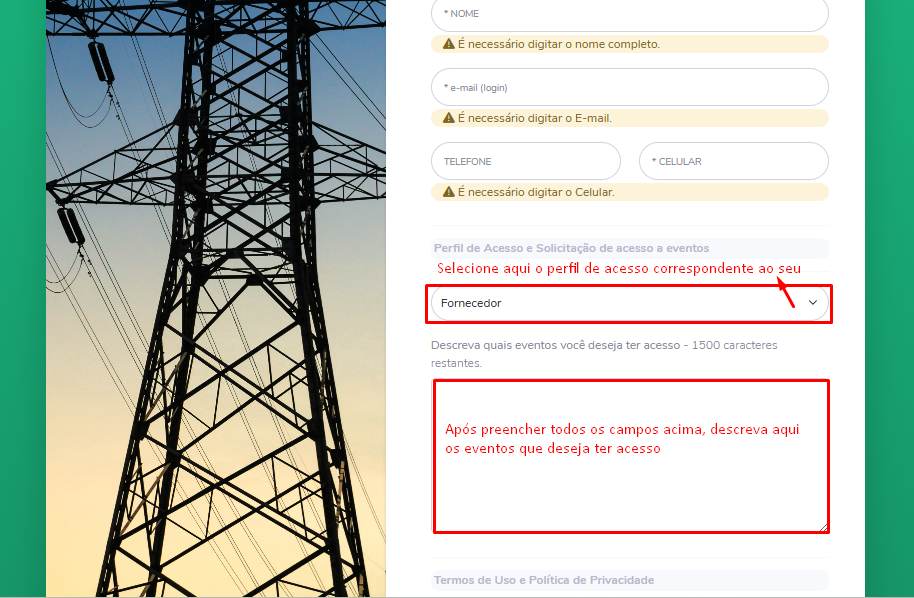 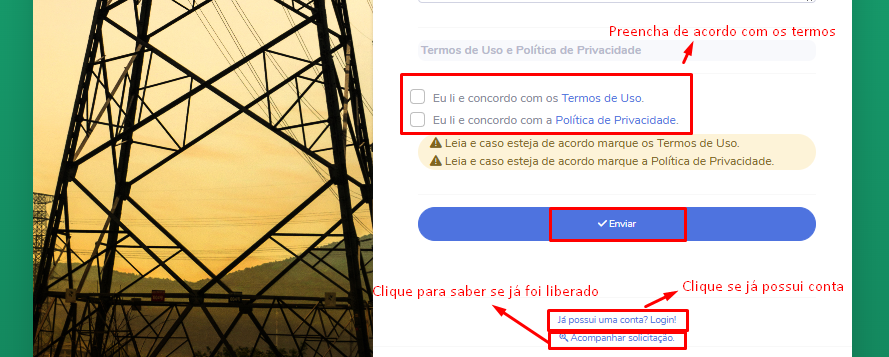 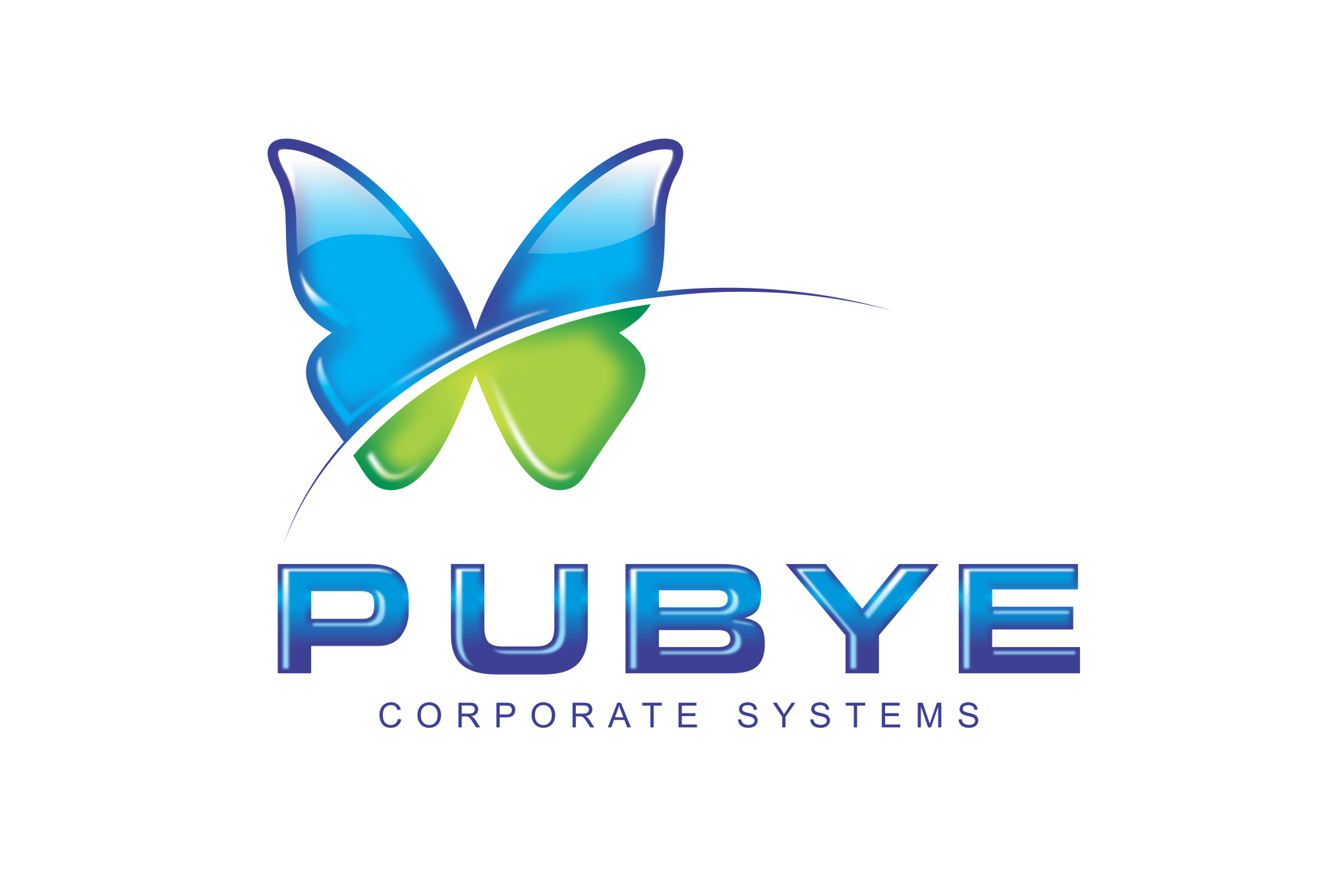 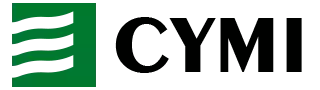 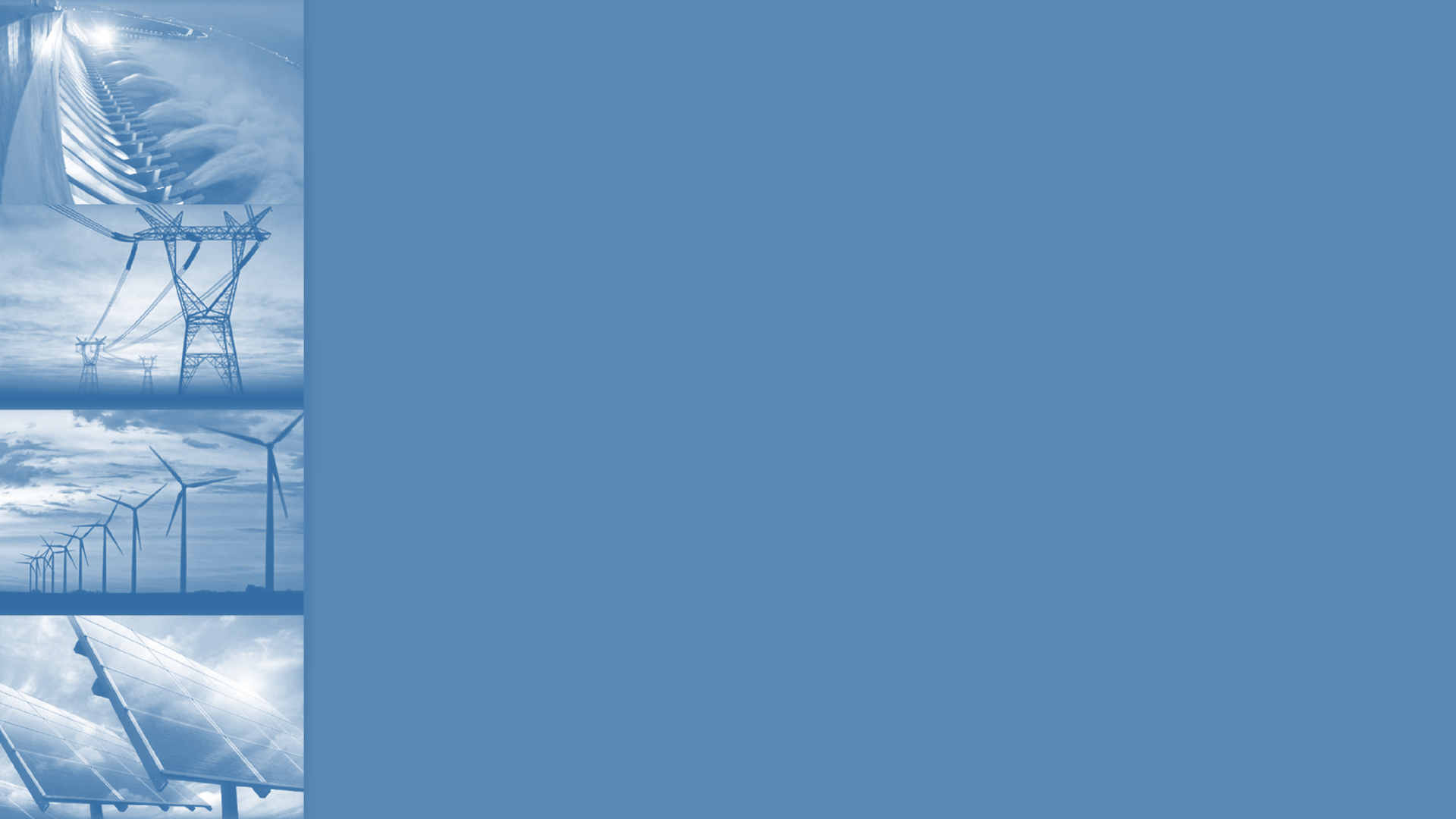 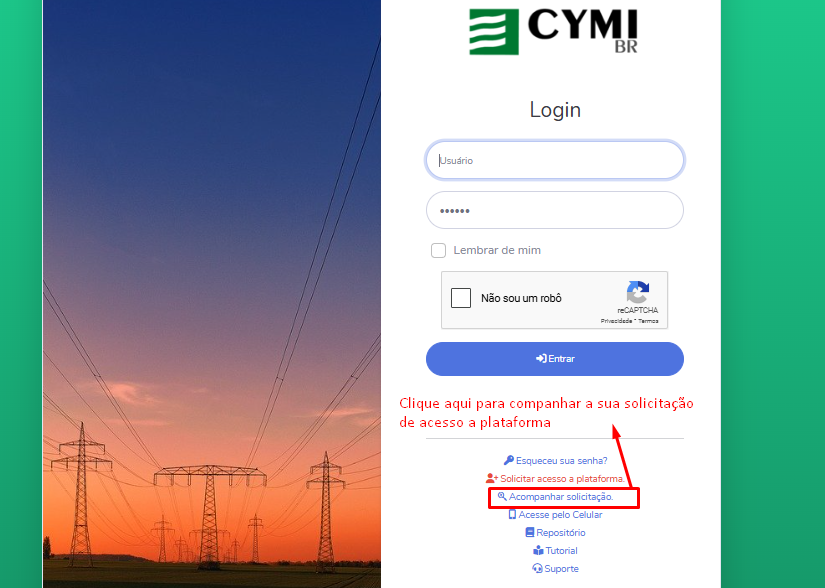 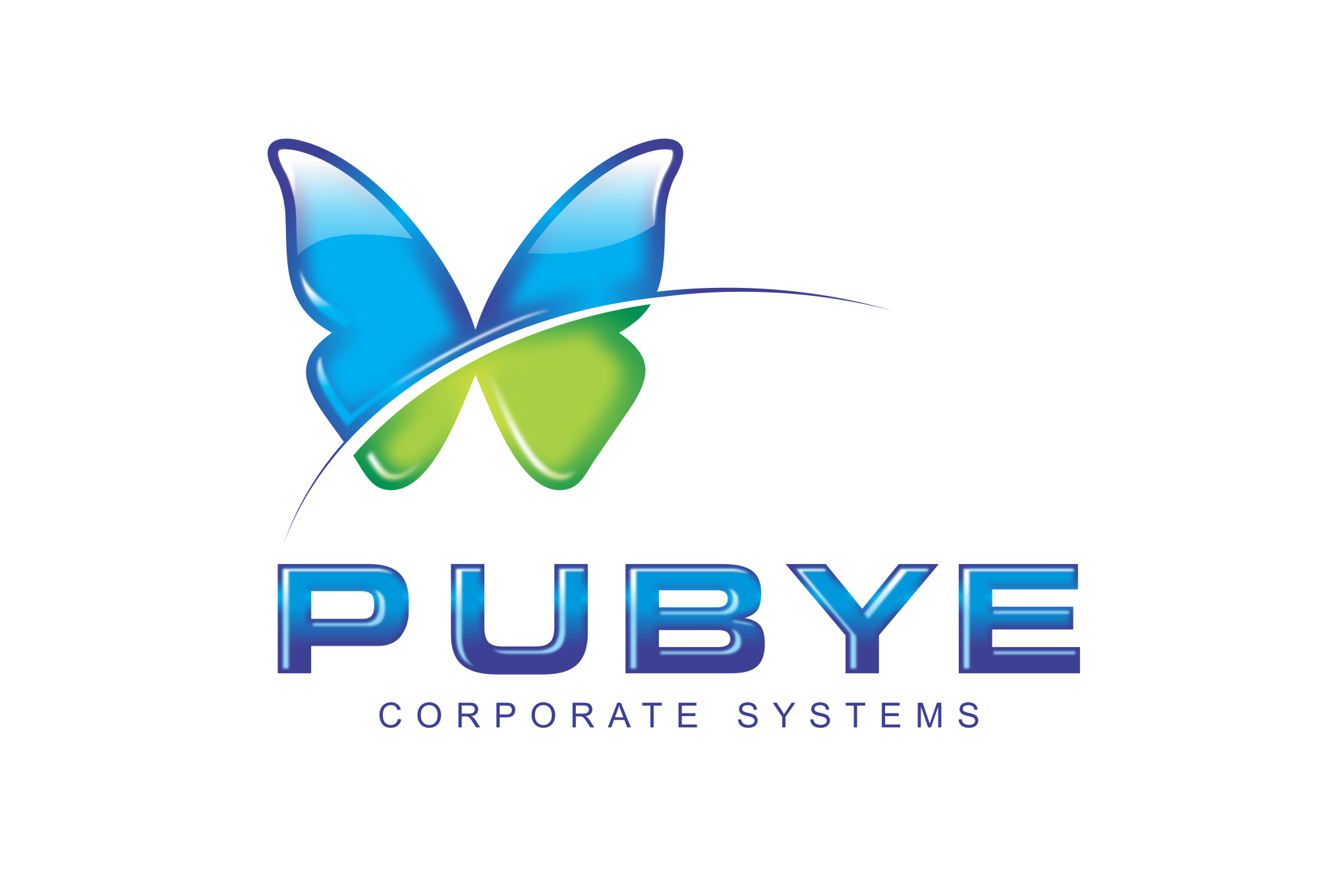 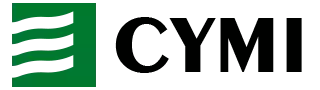 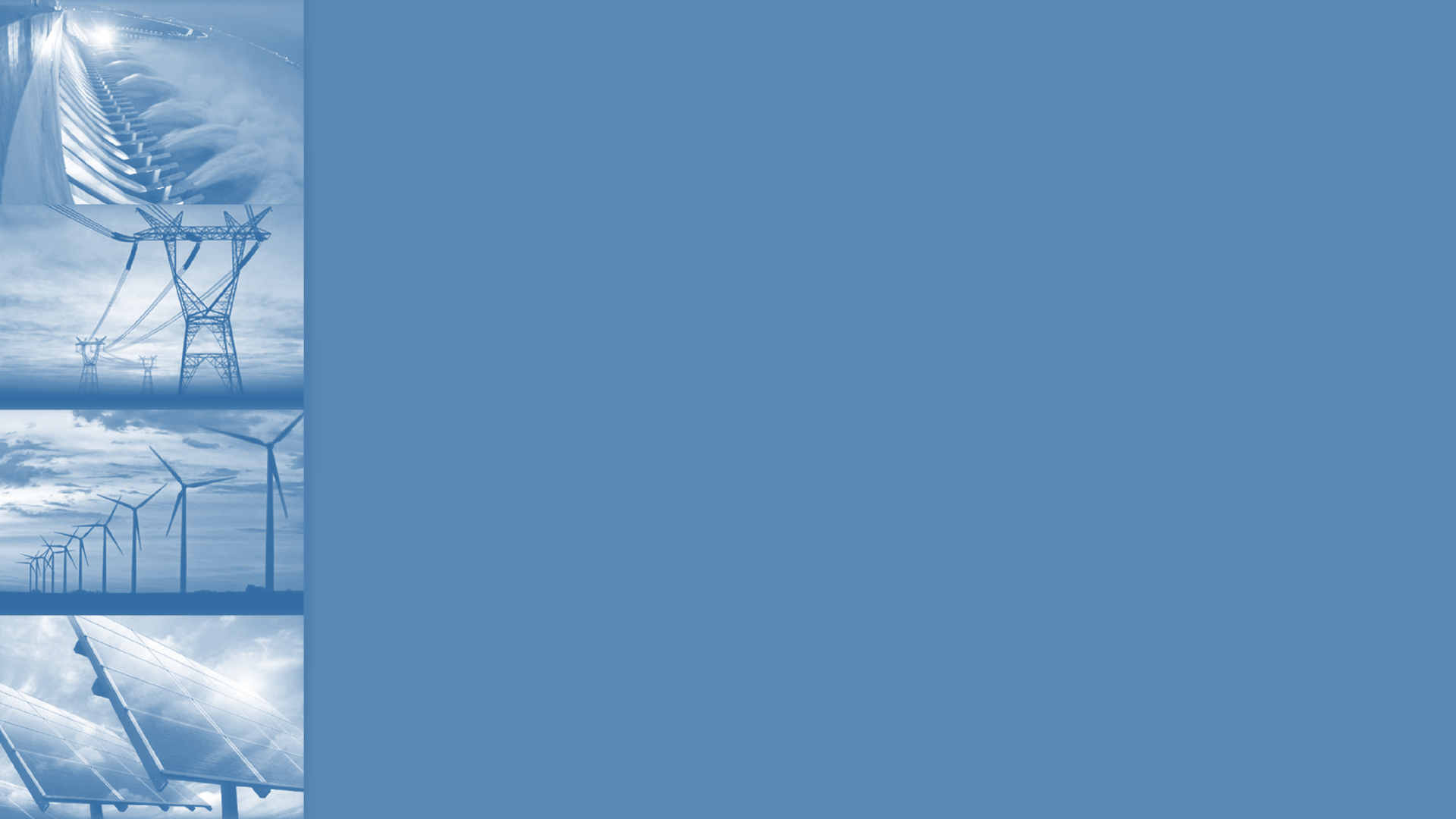 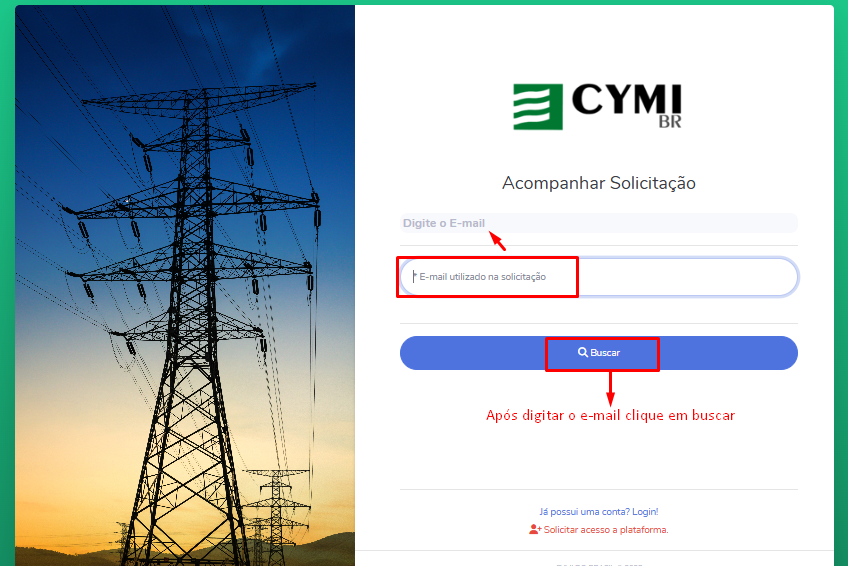 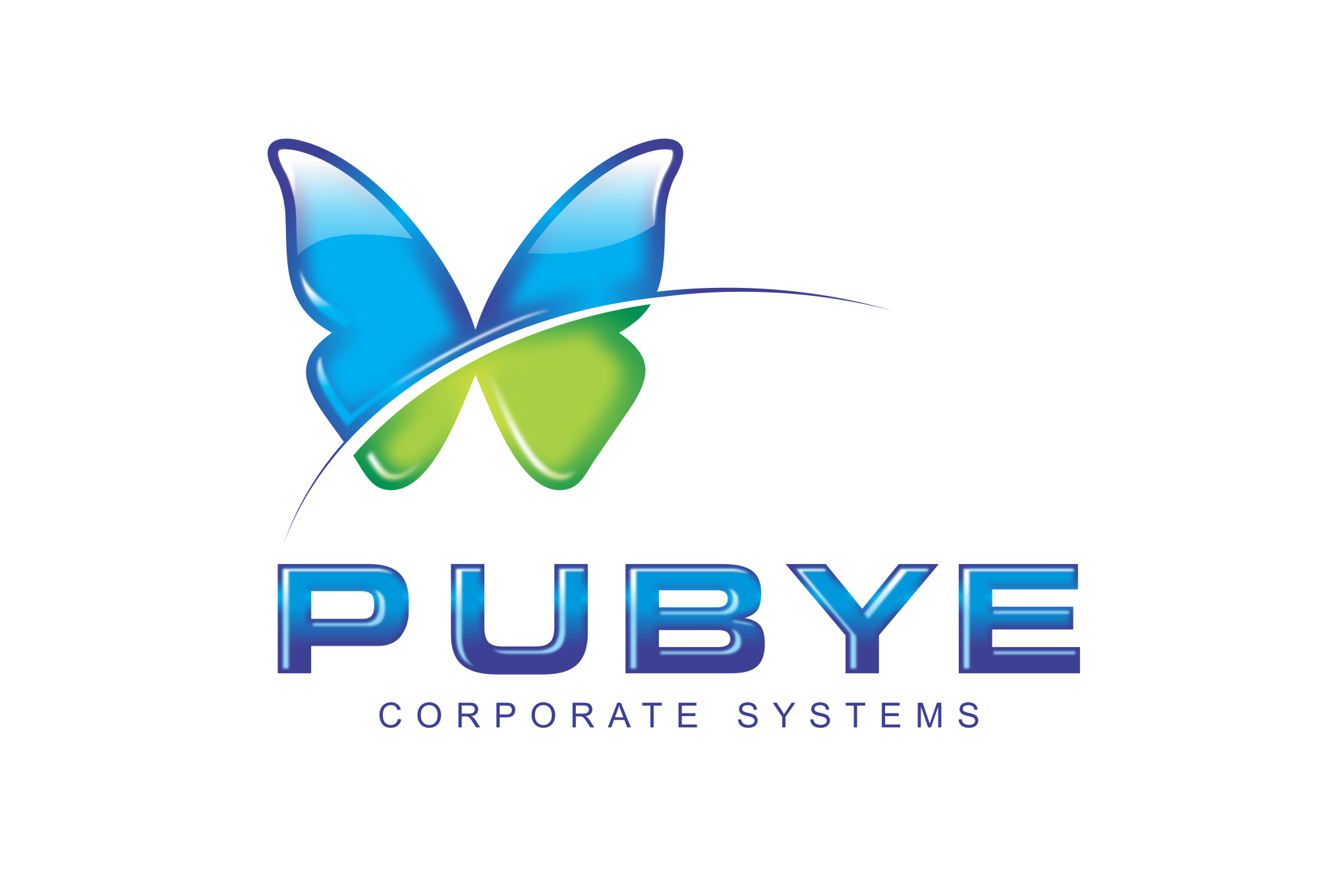 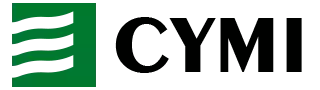 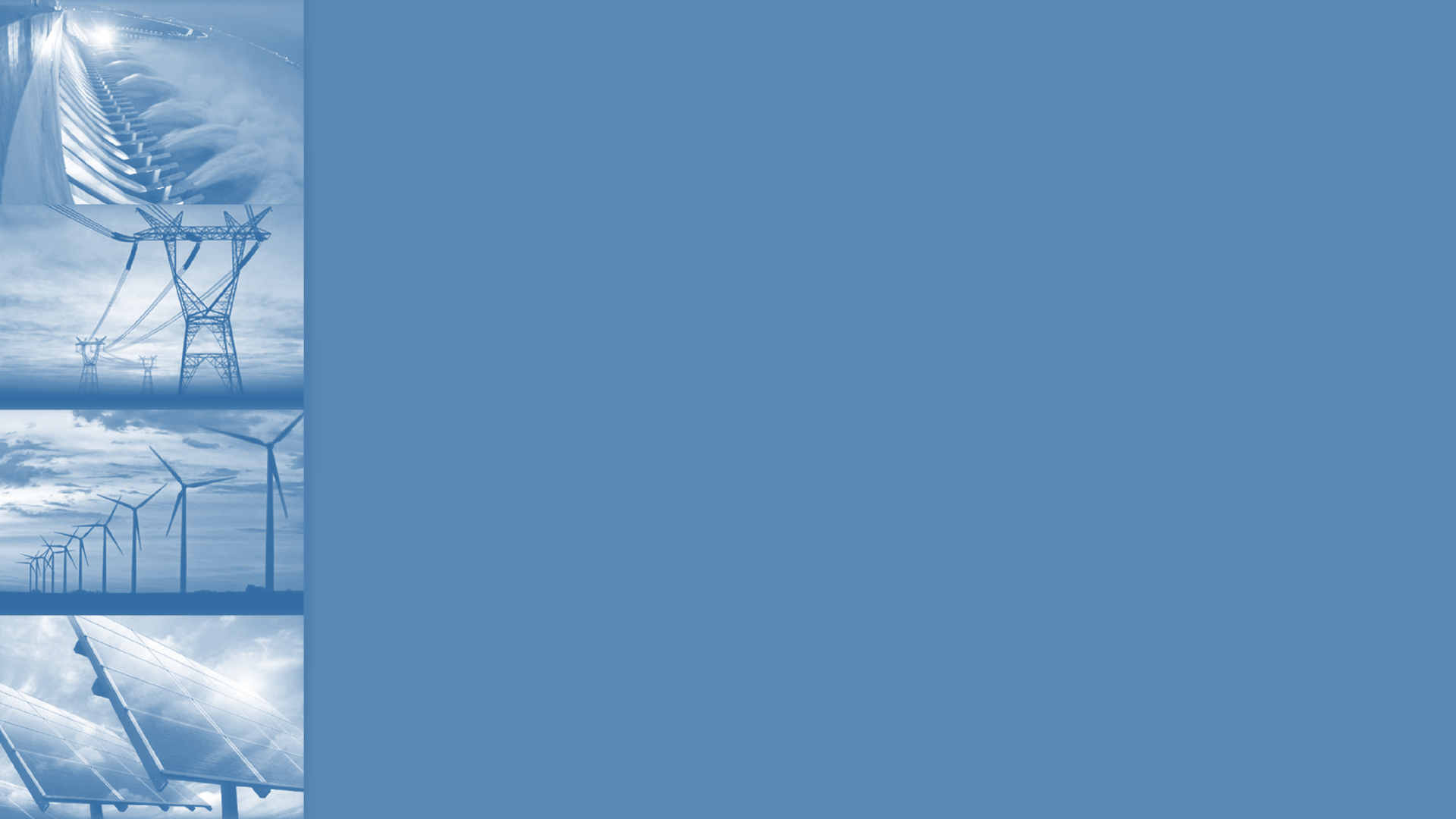 TELA INICIAL
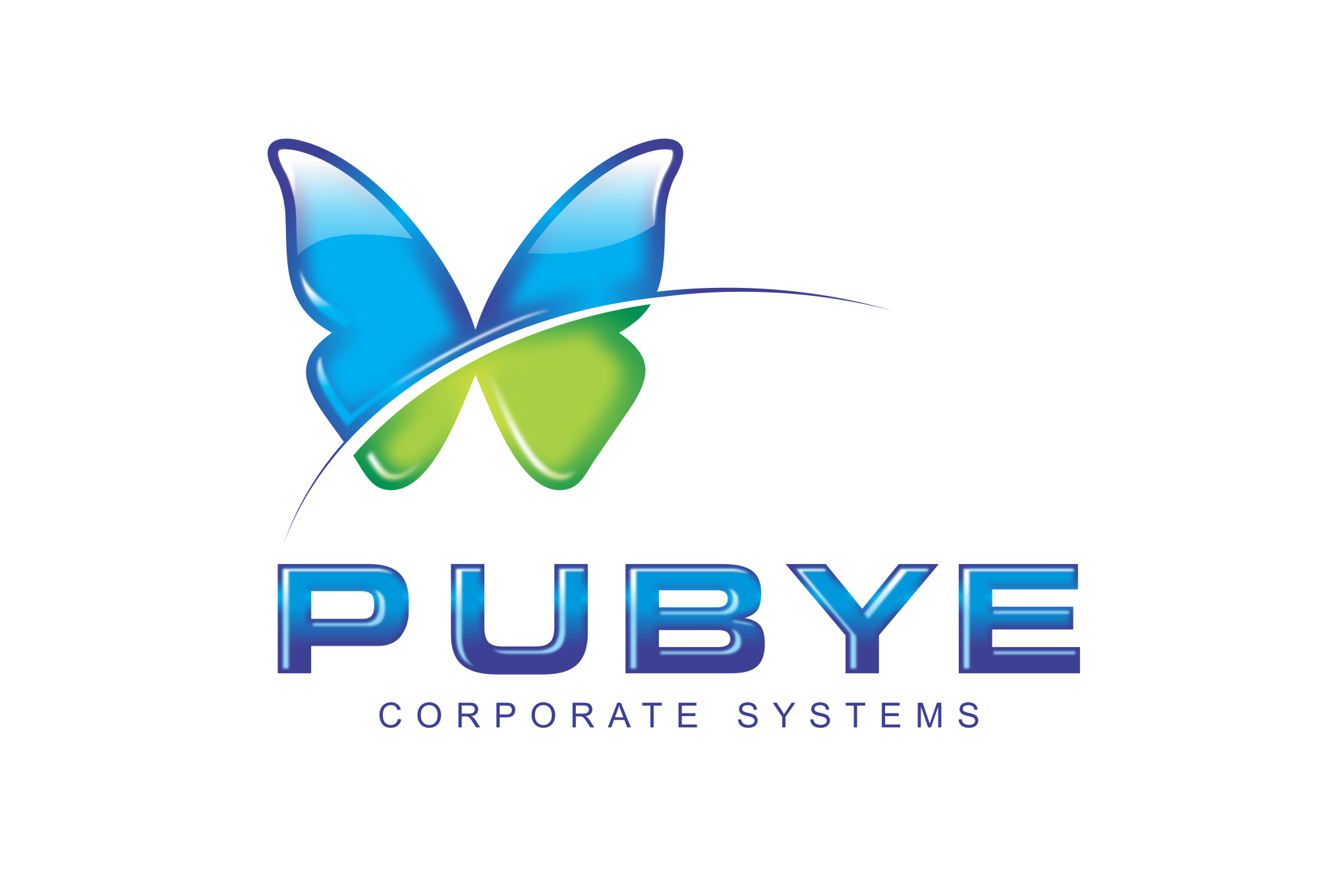 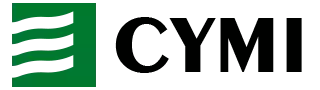 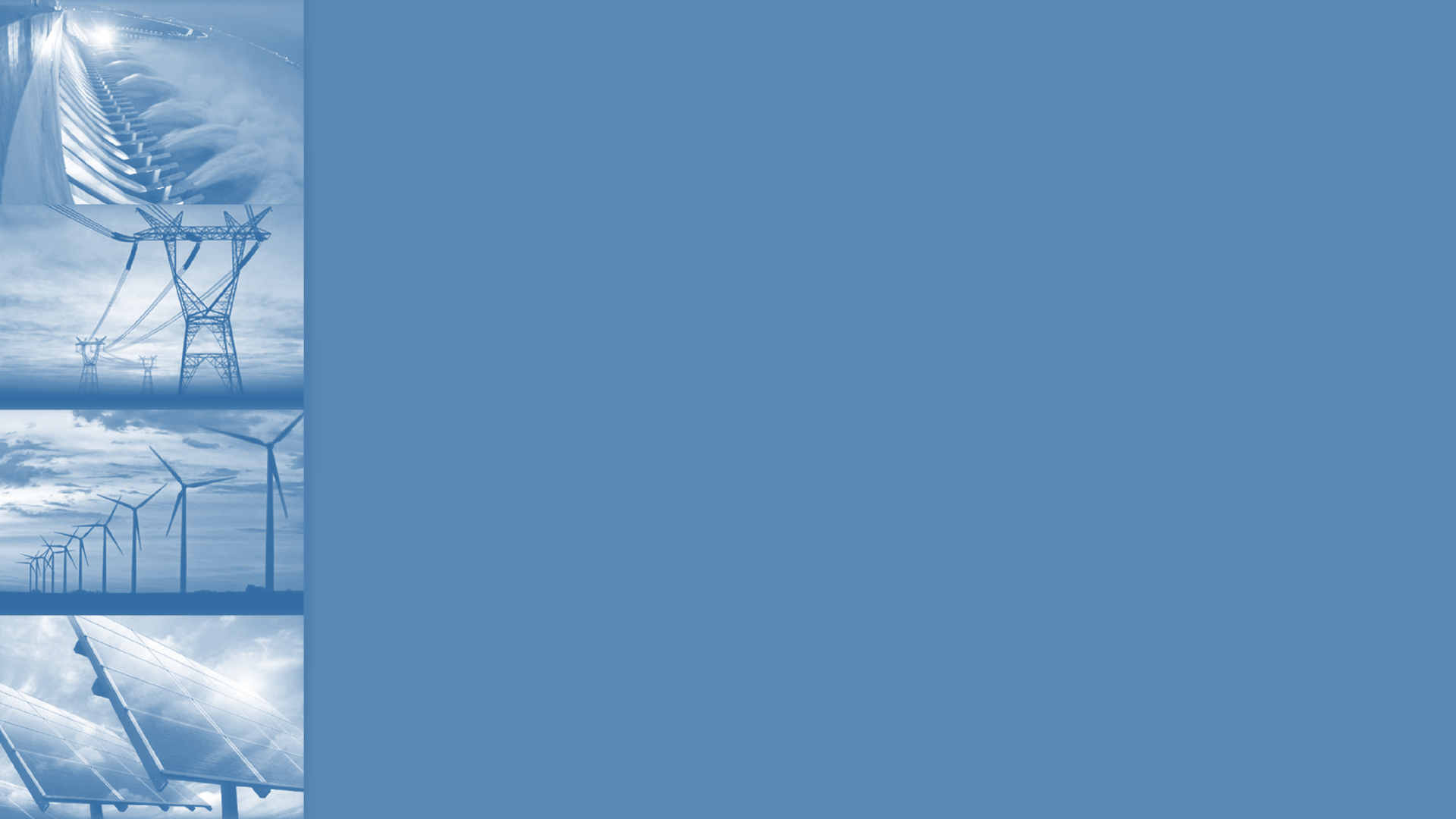 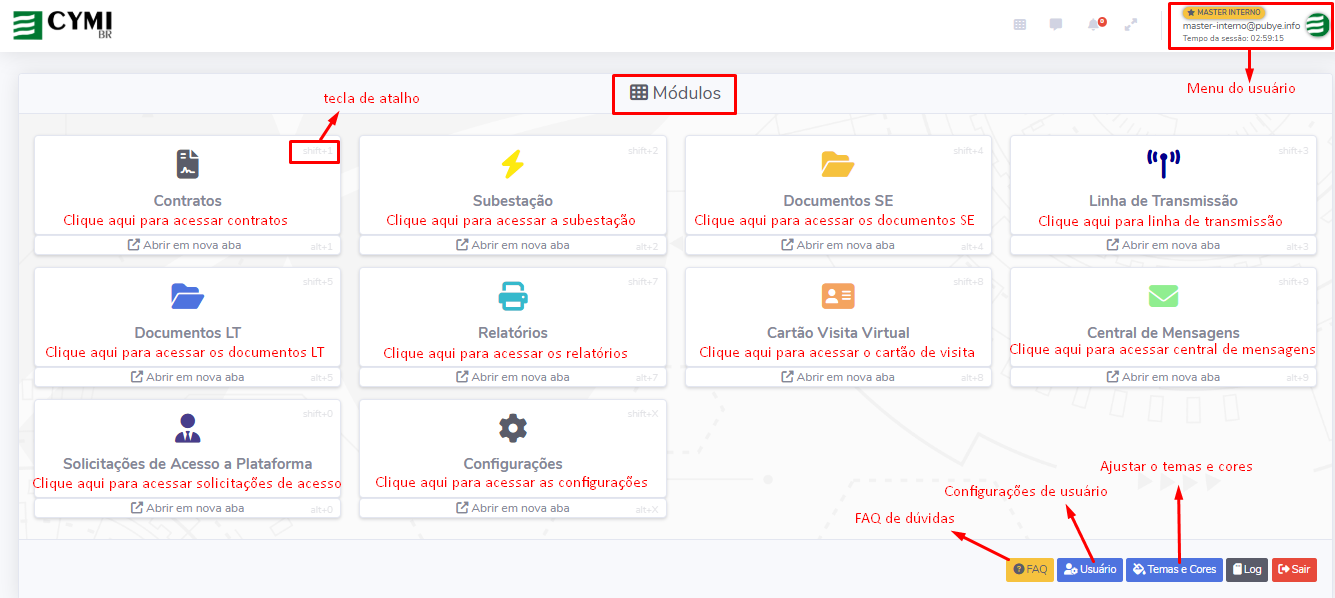 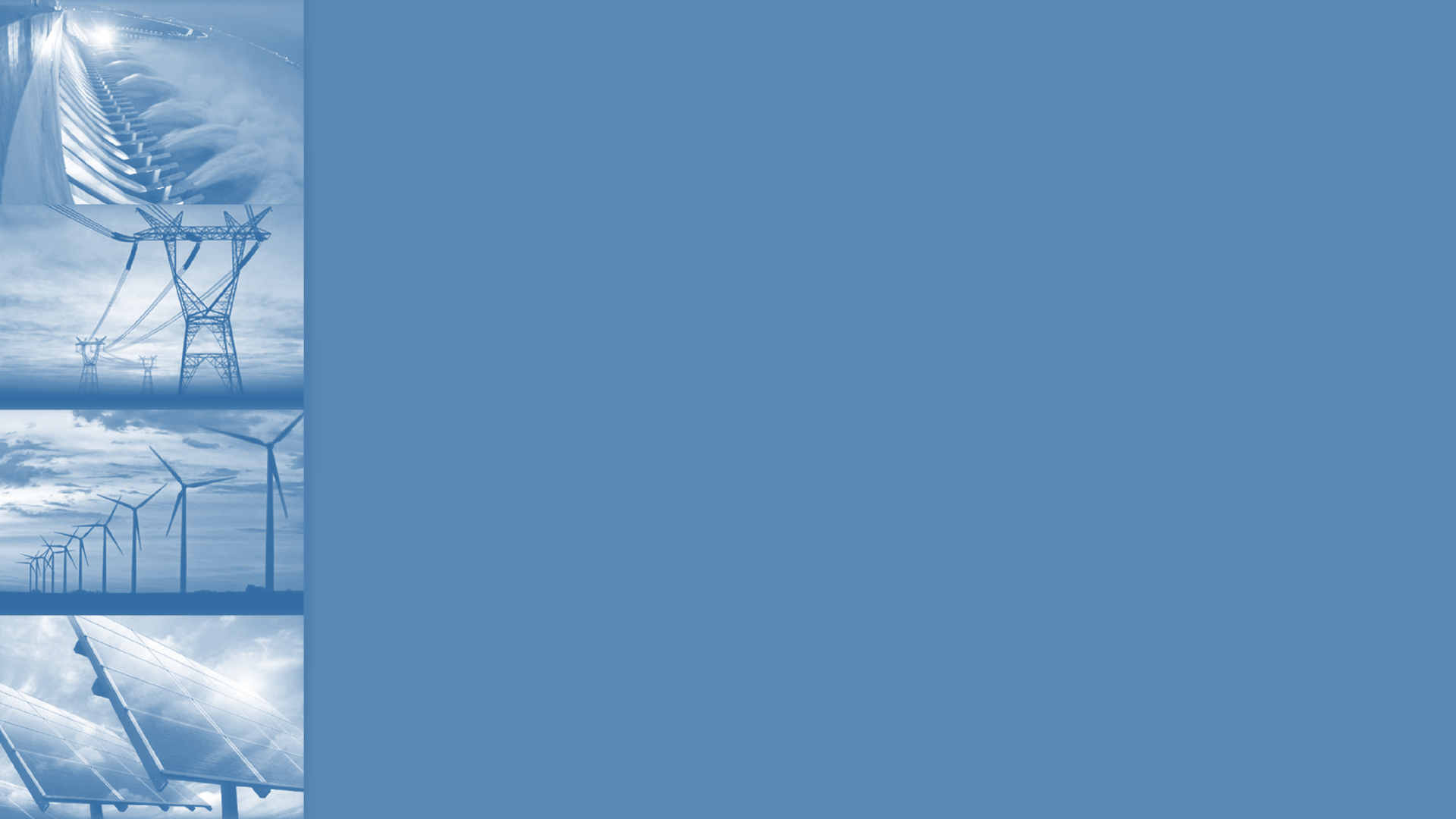 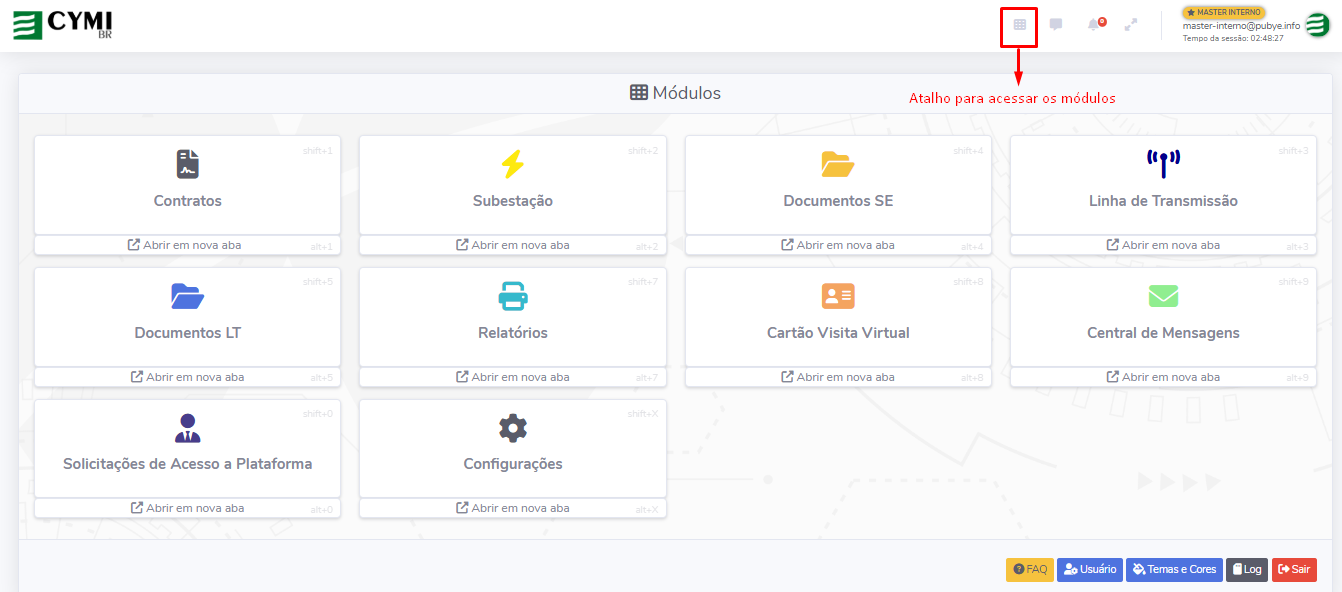 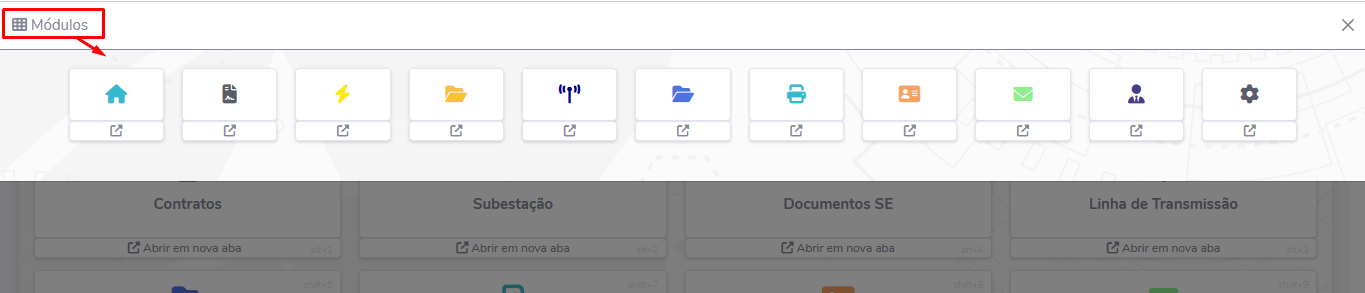 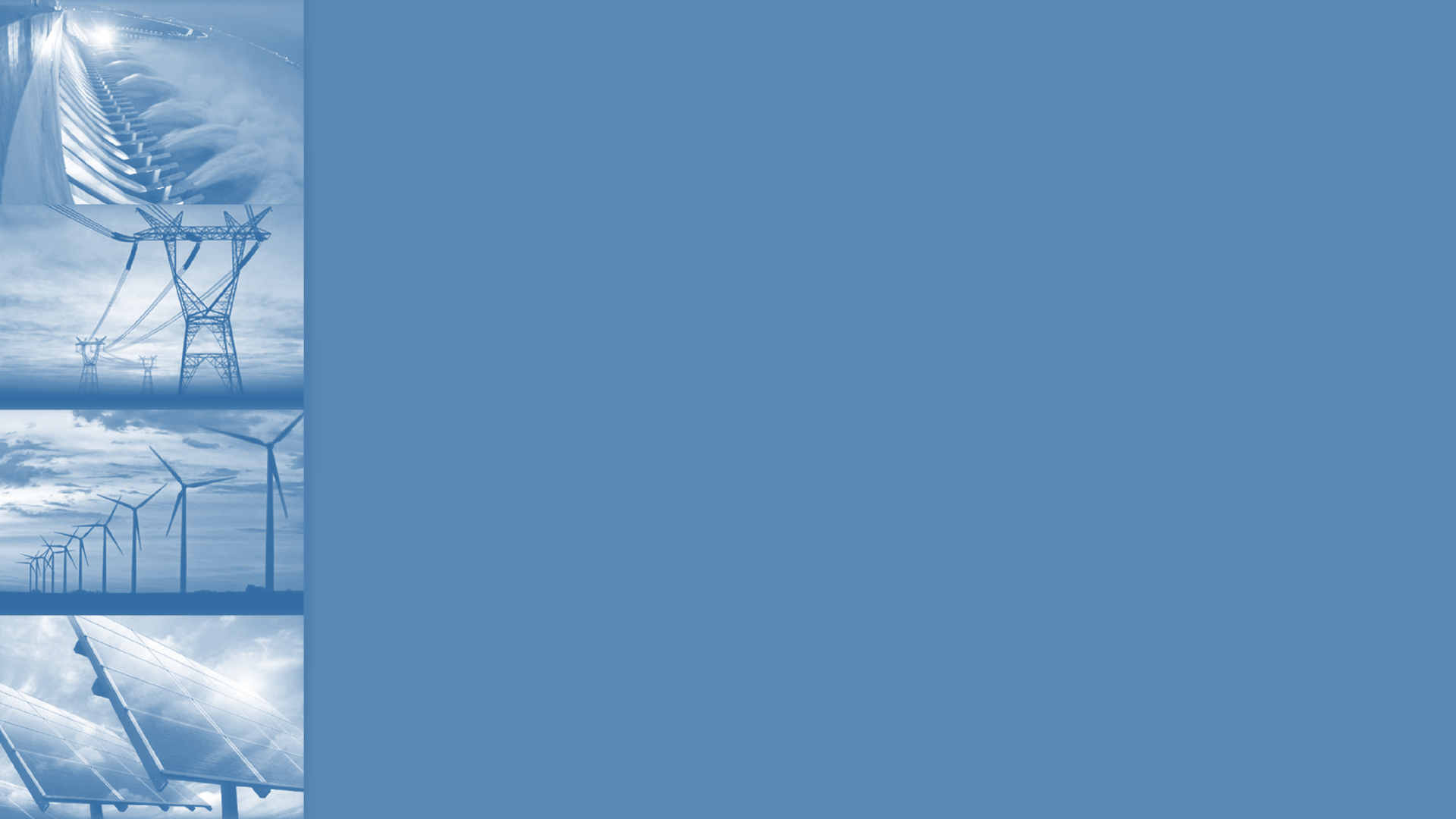 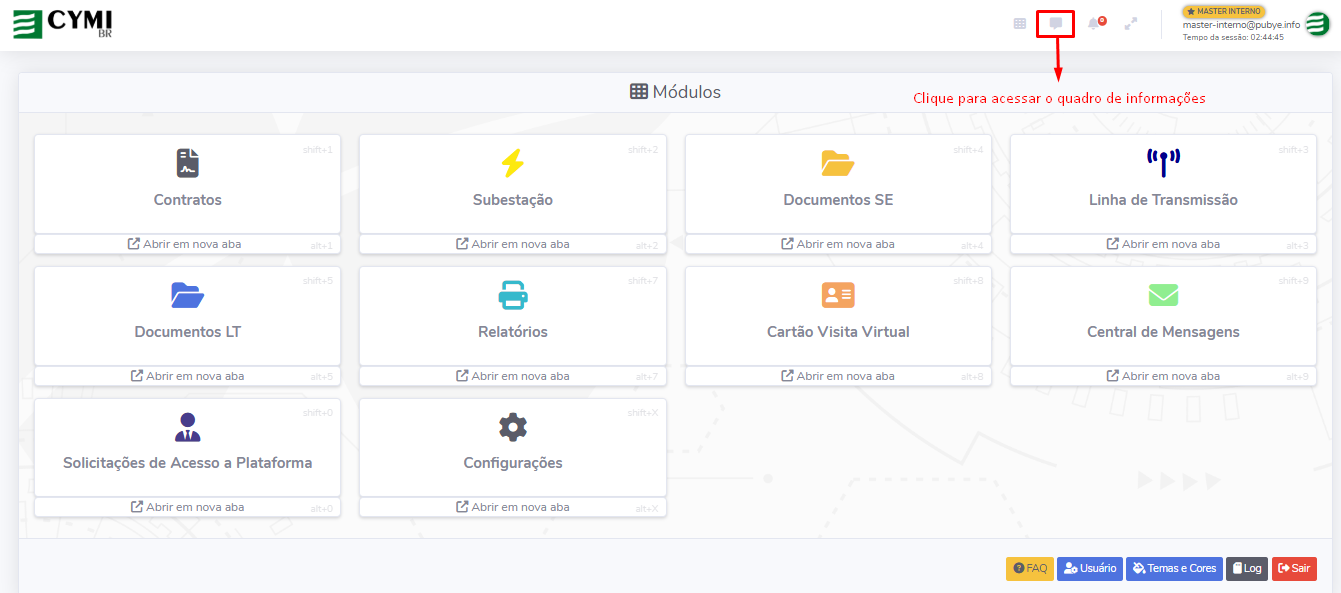 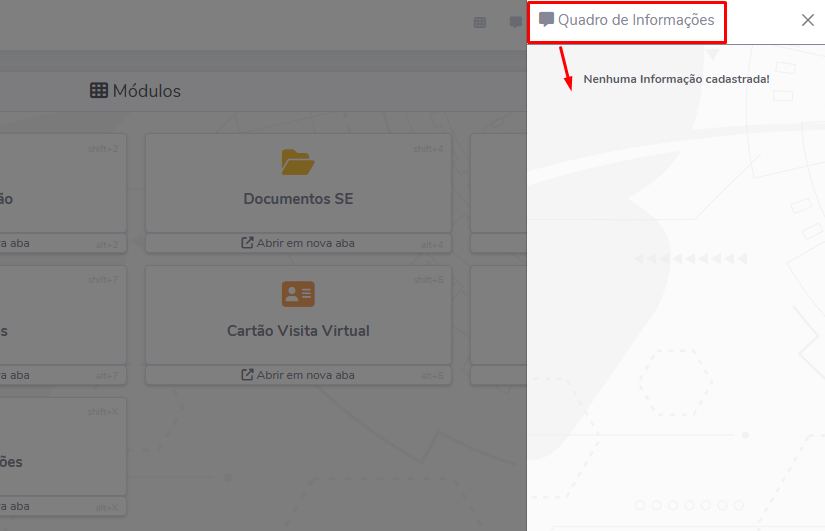 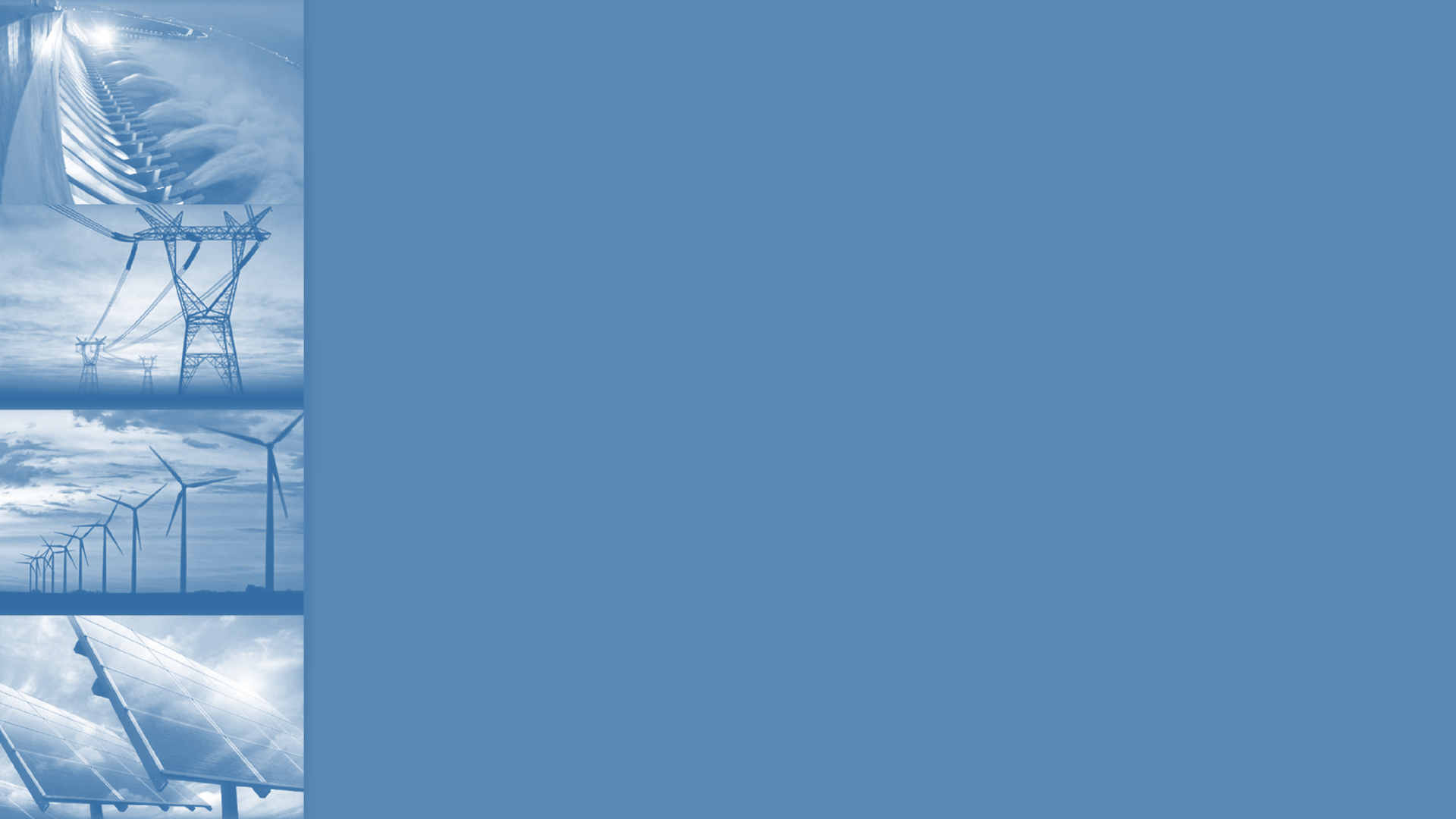 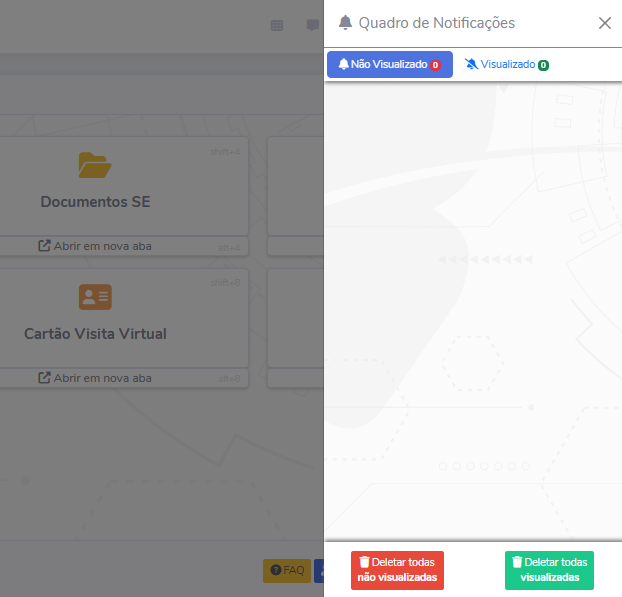 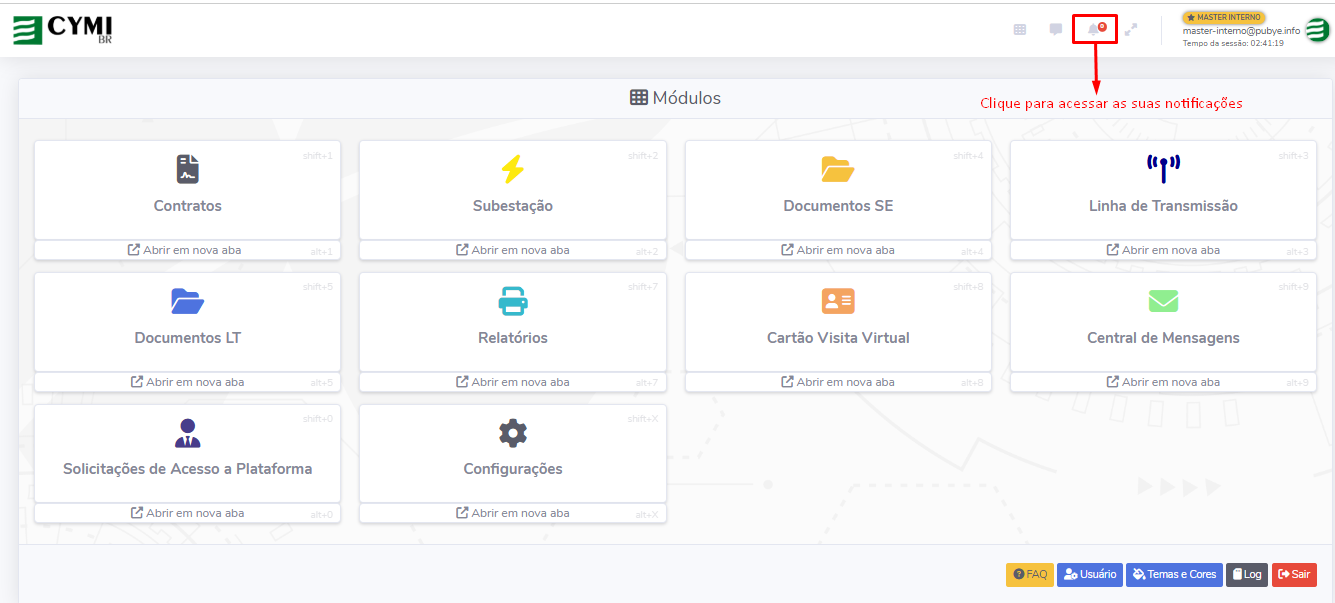 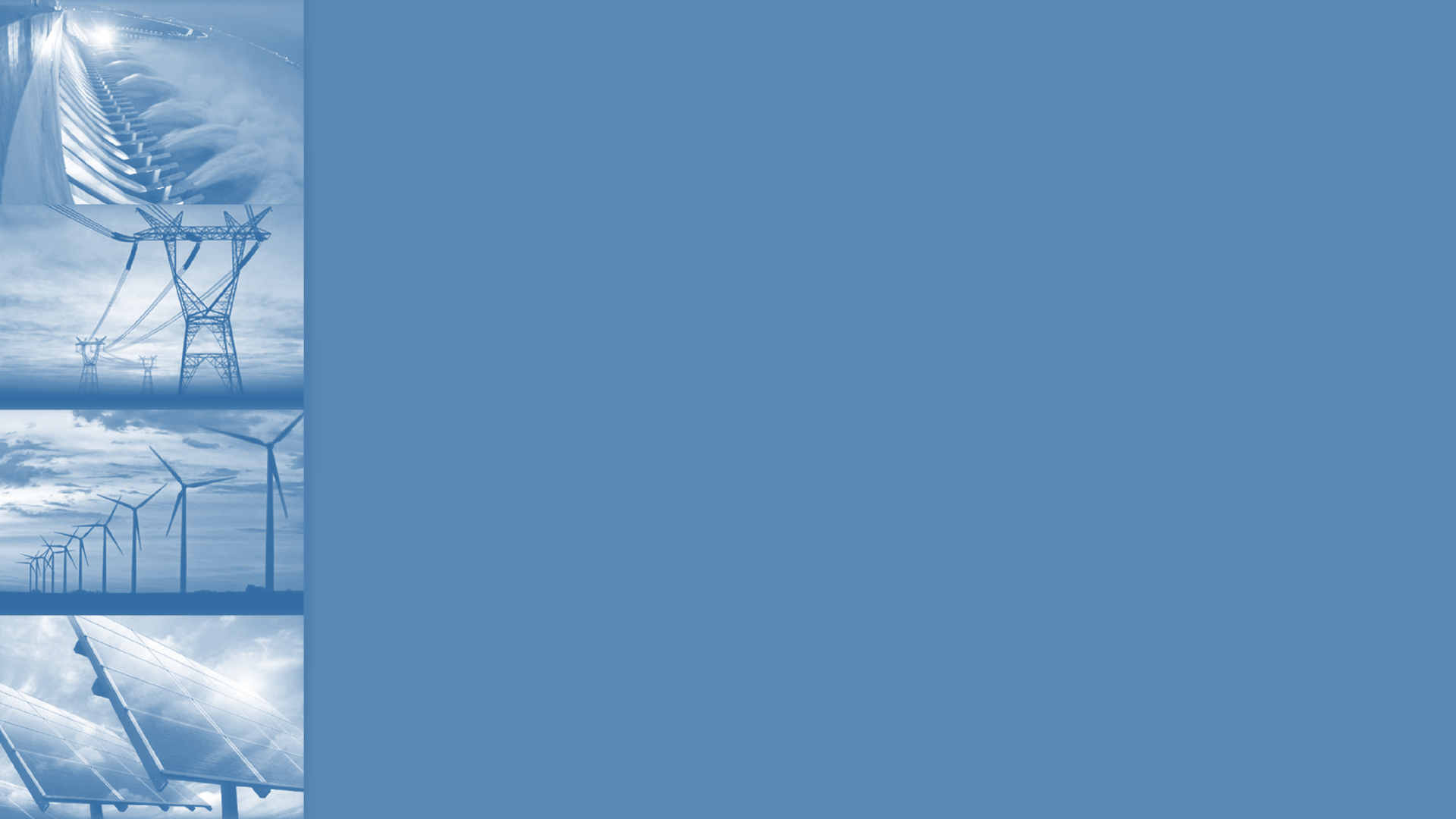 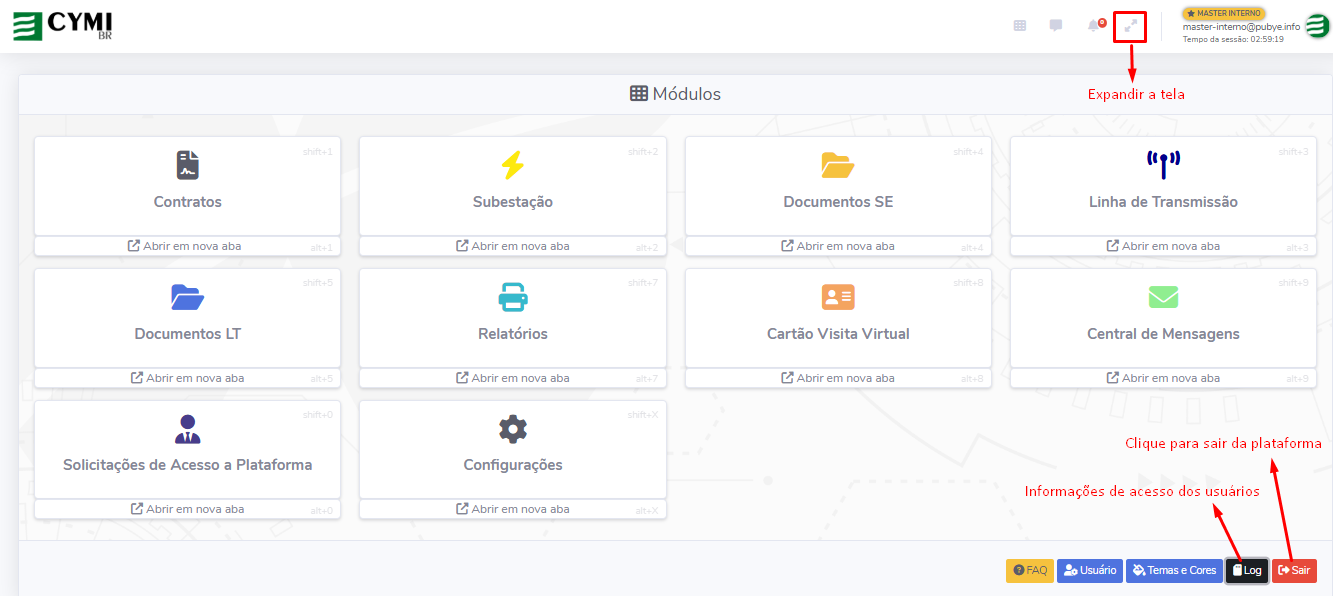 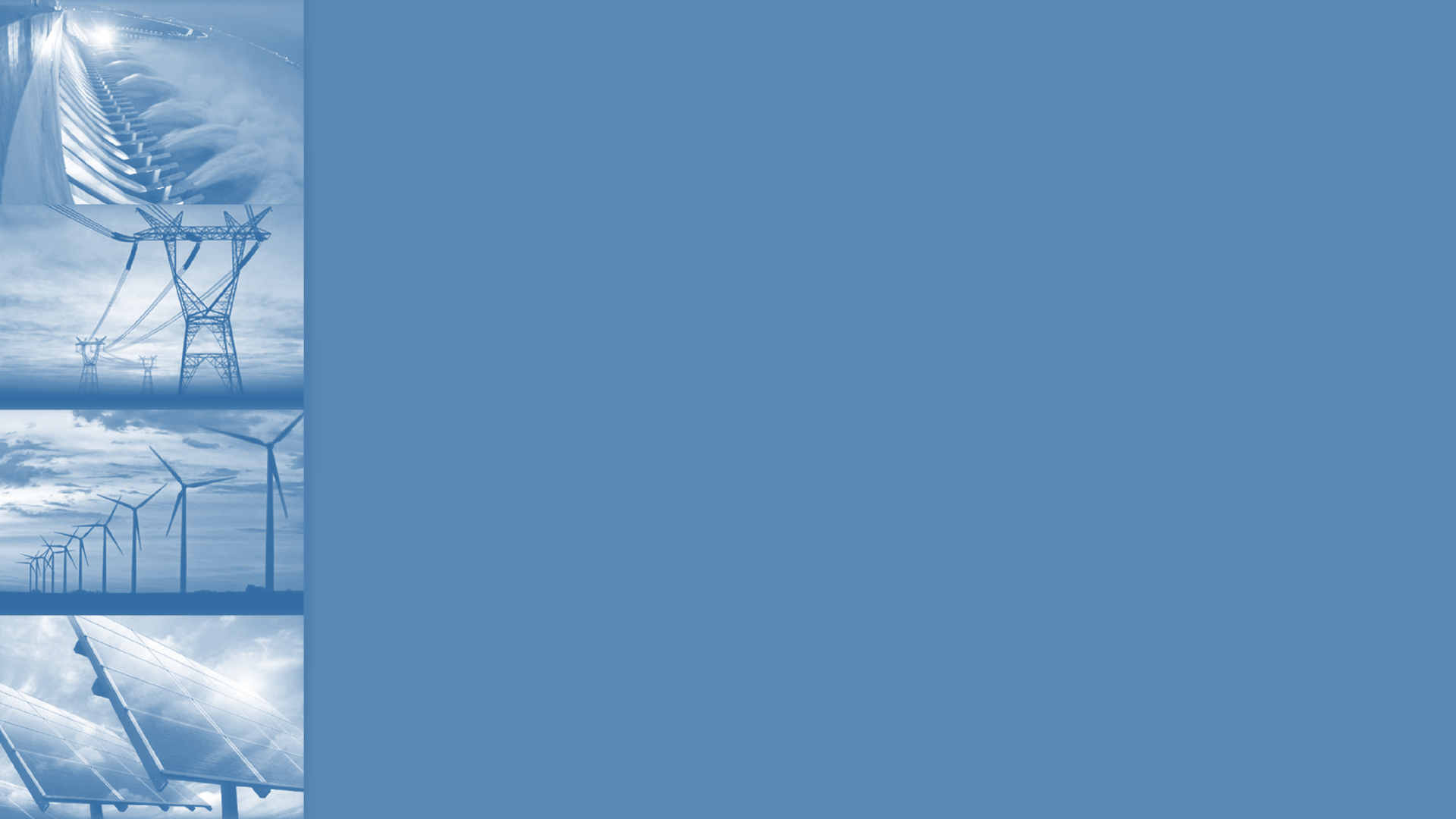 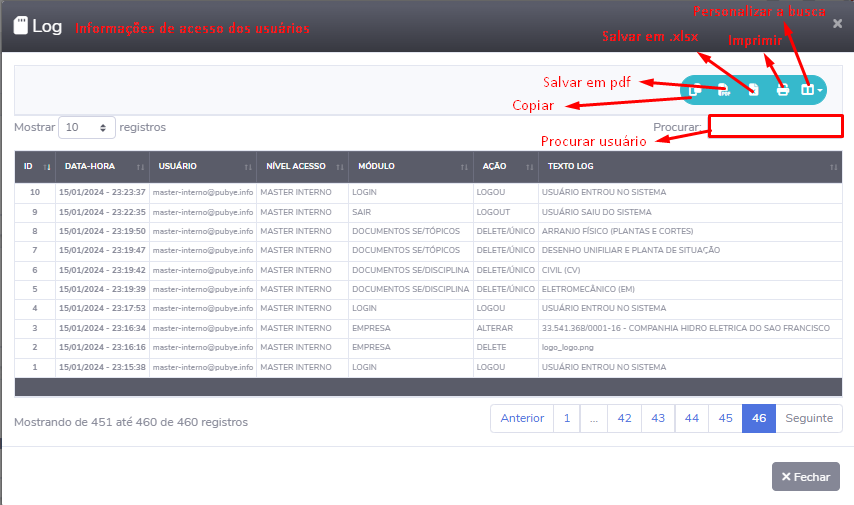 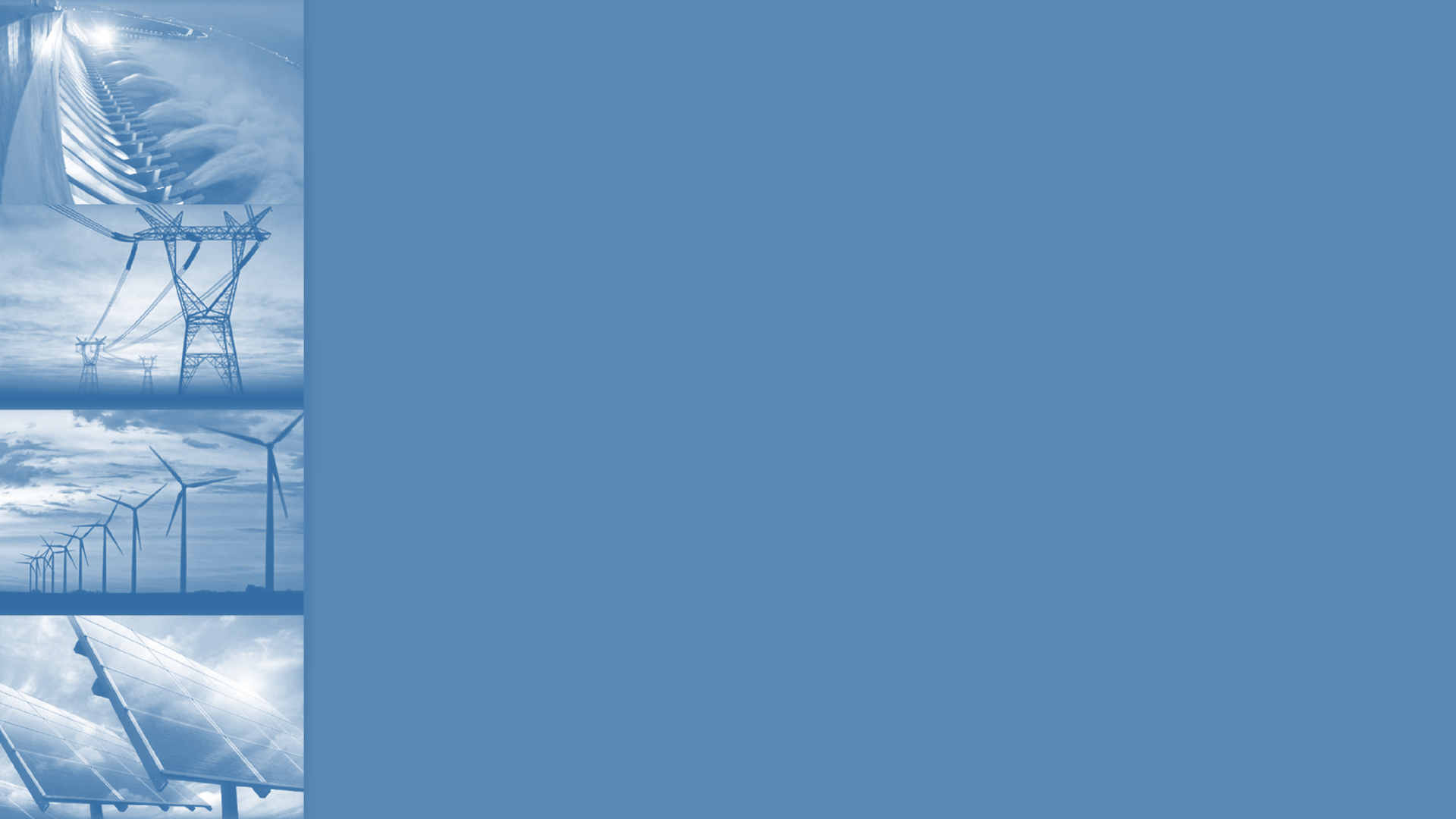 MÓDULO CONTRATOS
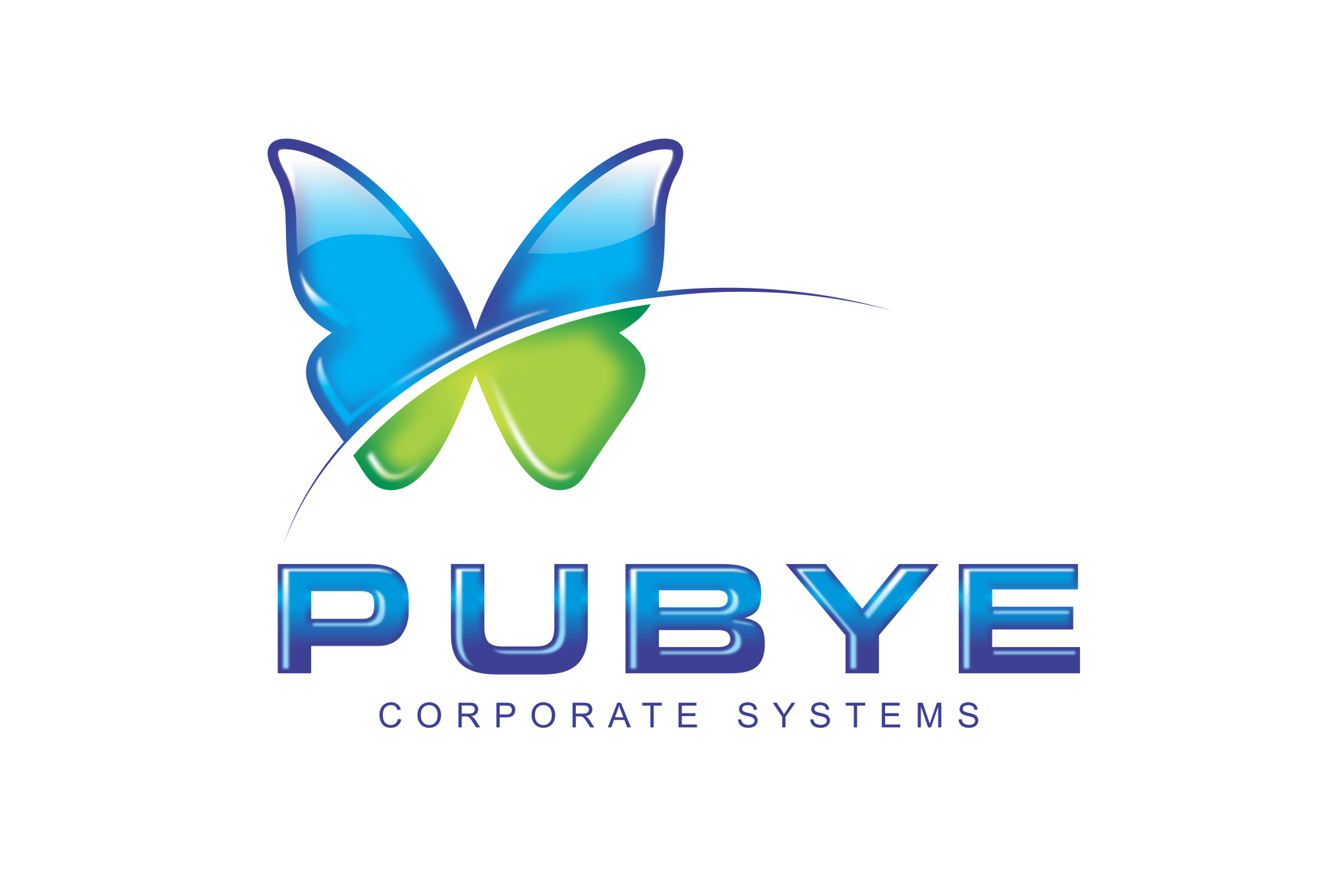 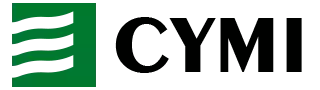 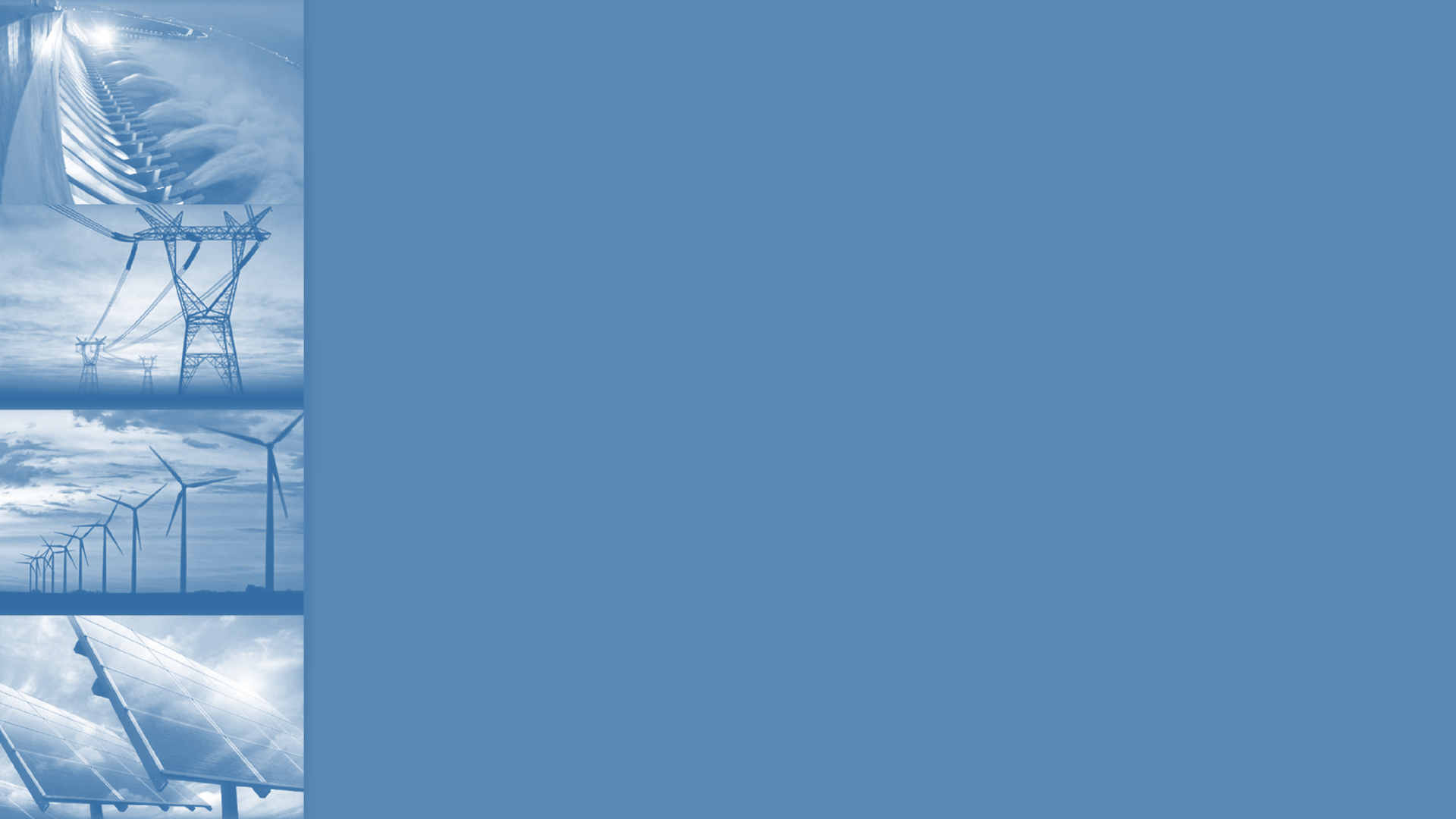 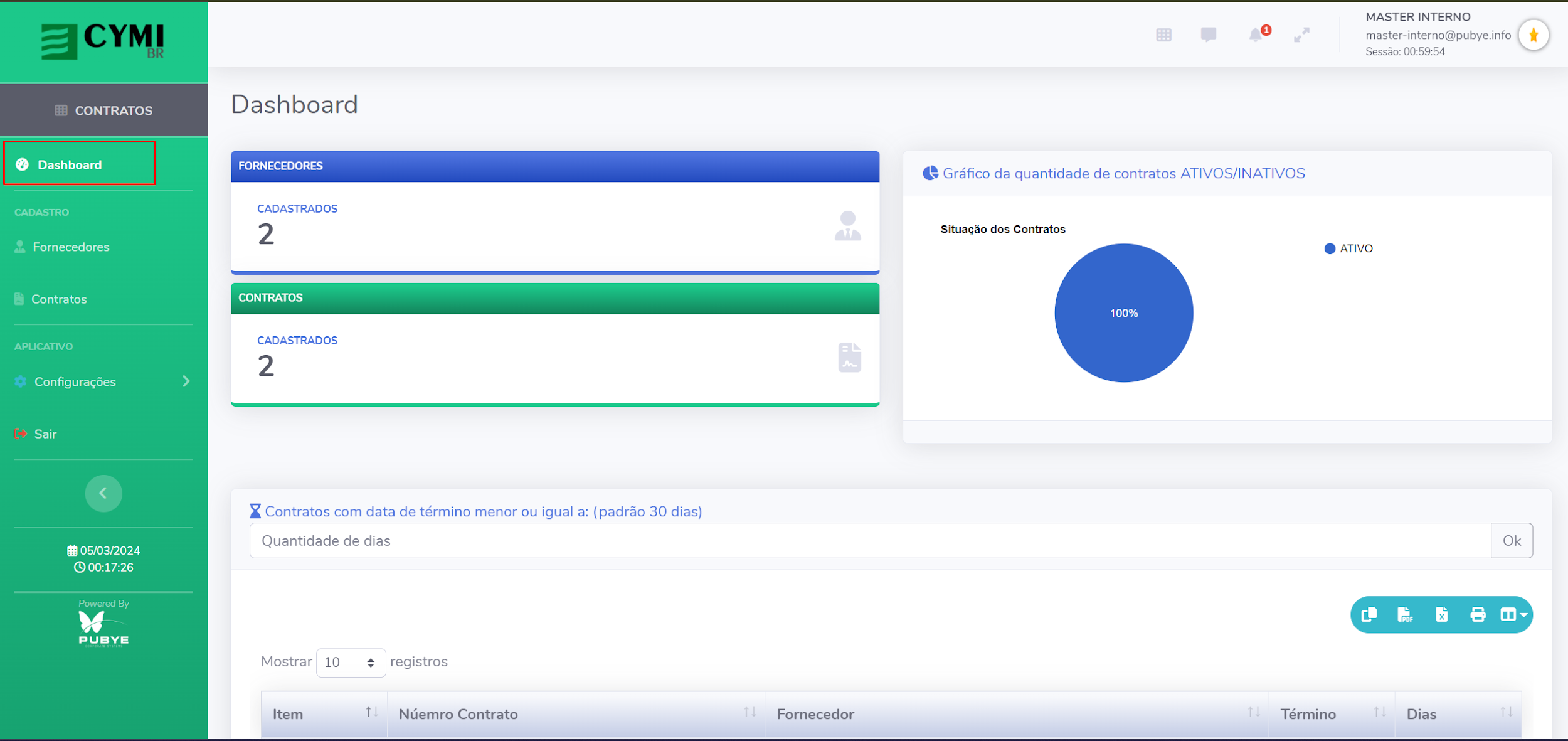 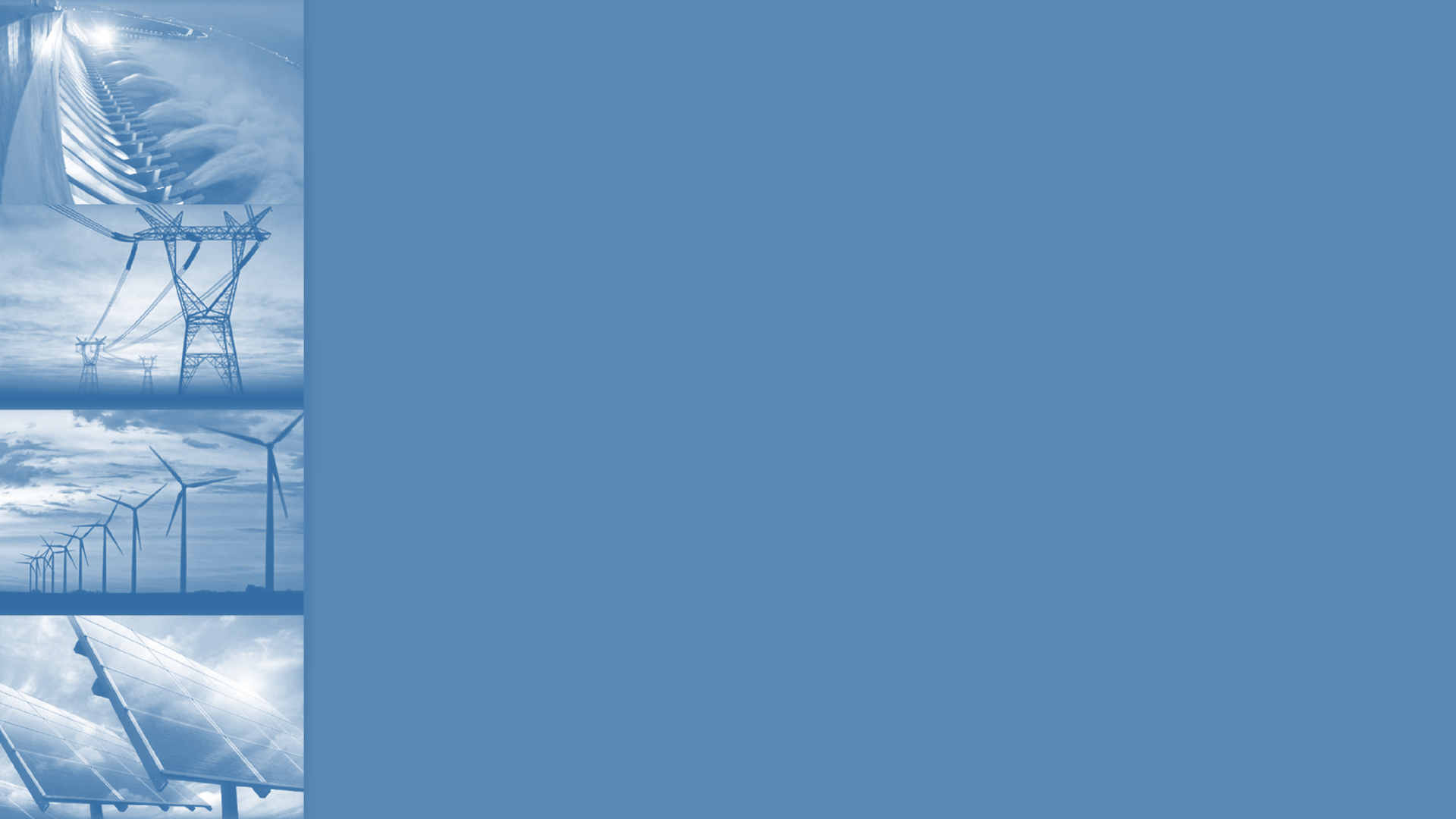 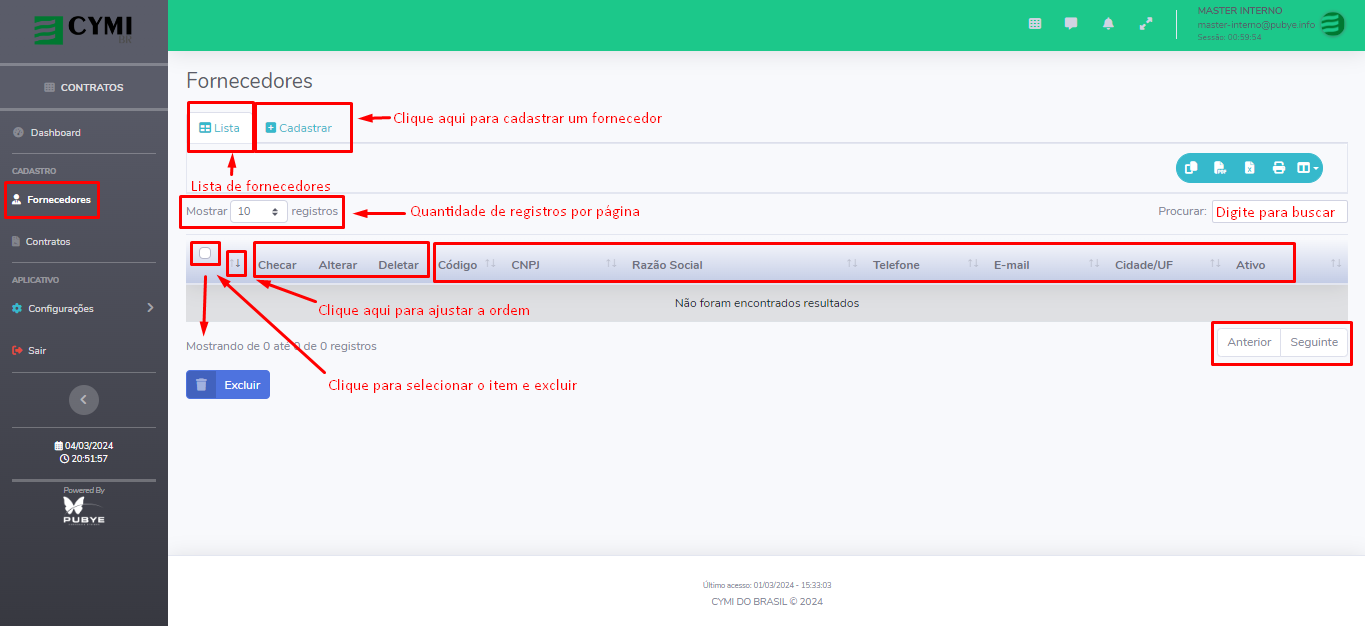 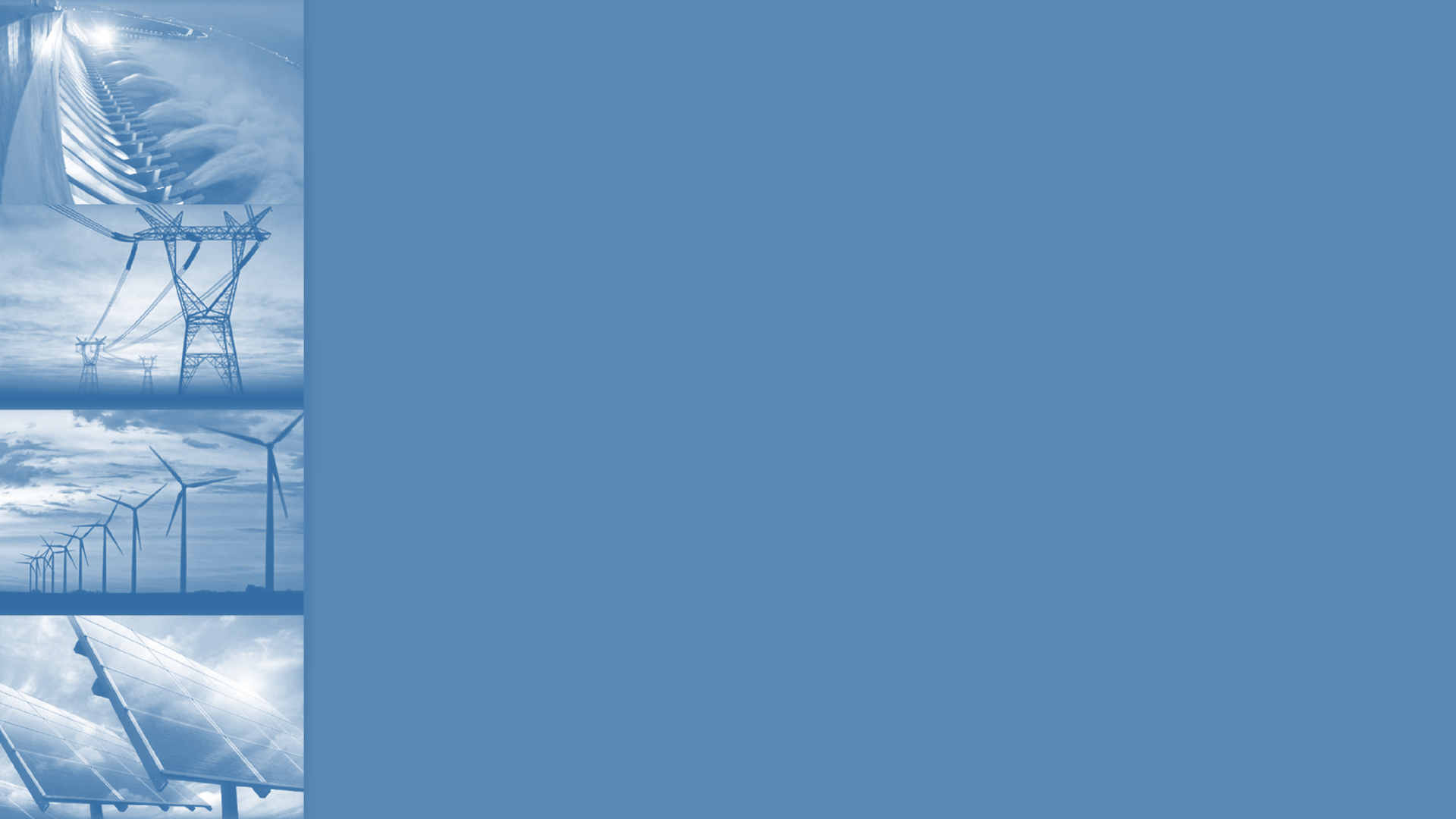 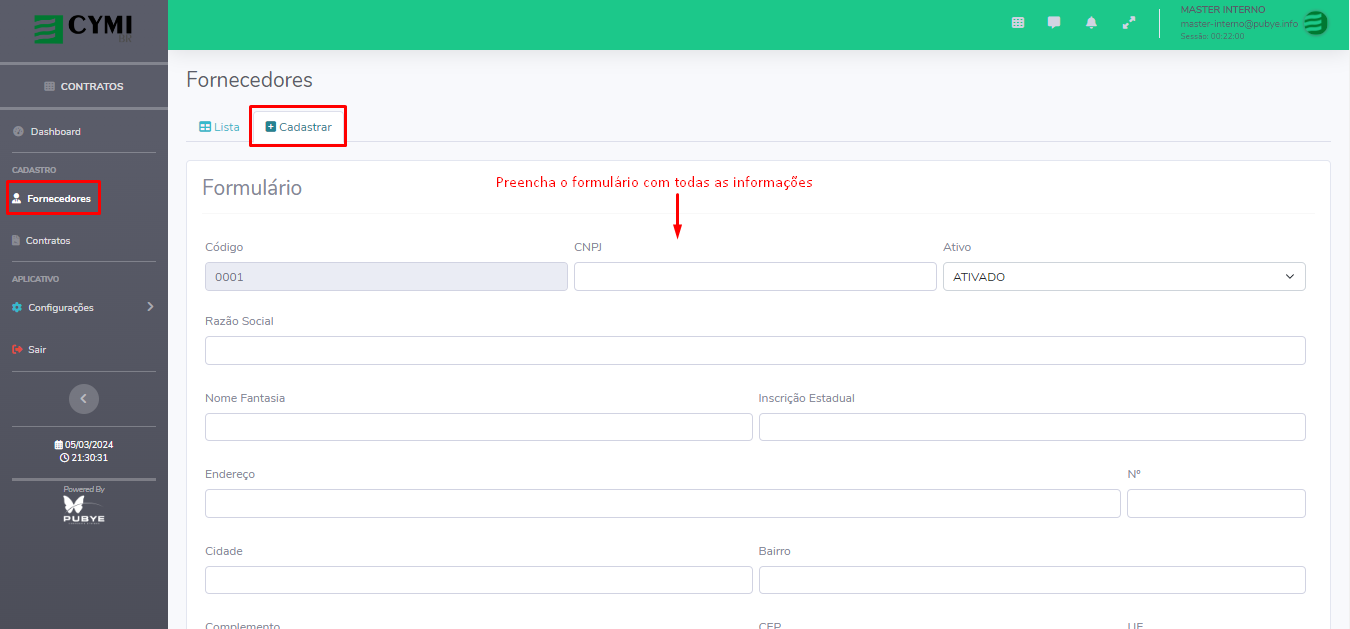 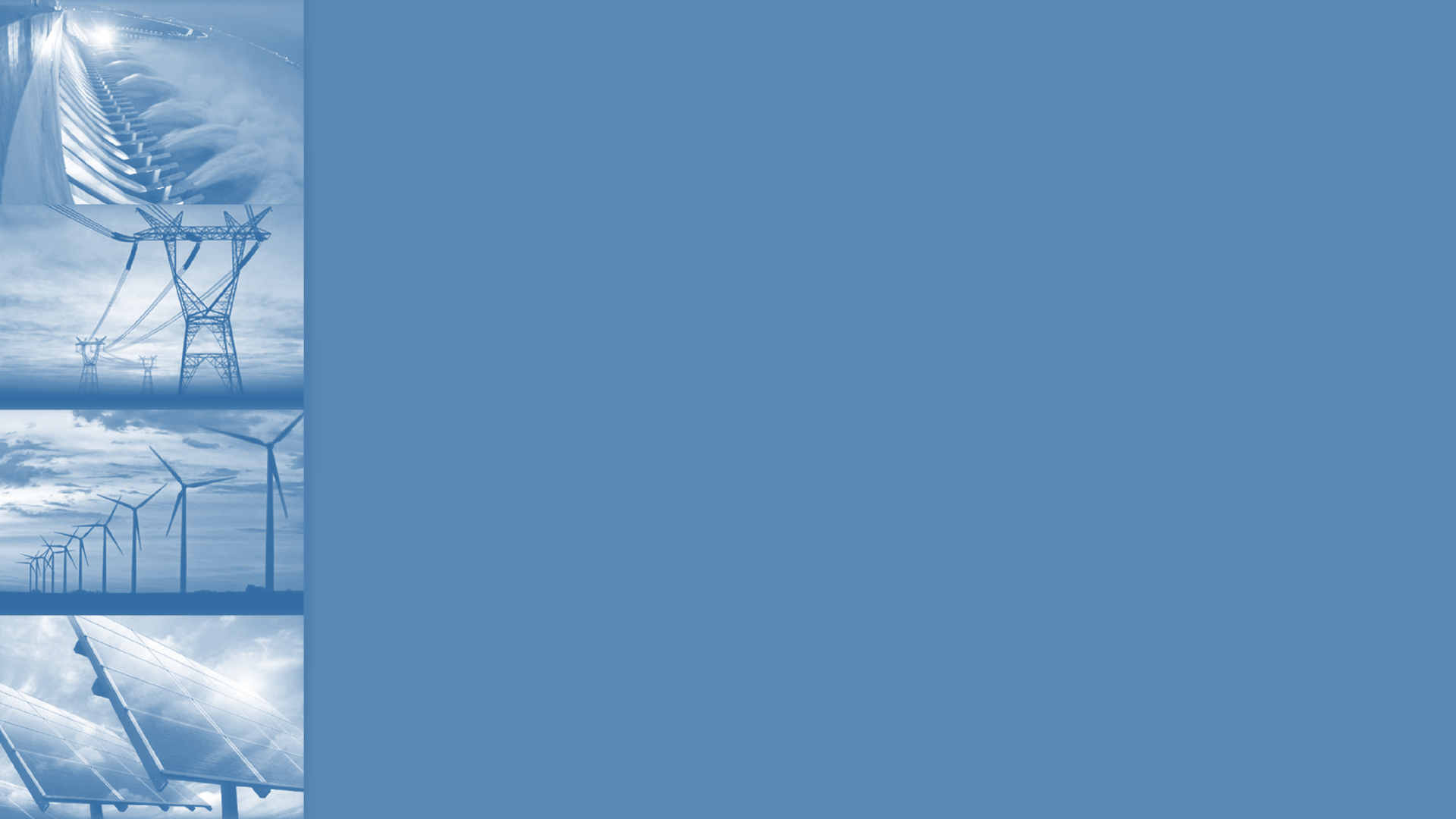 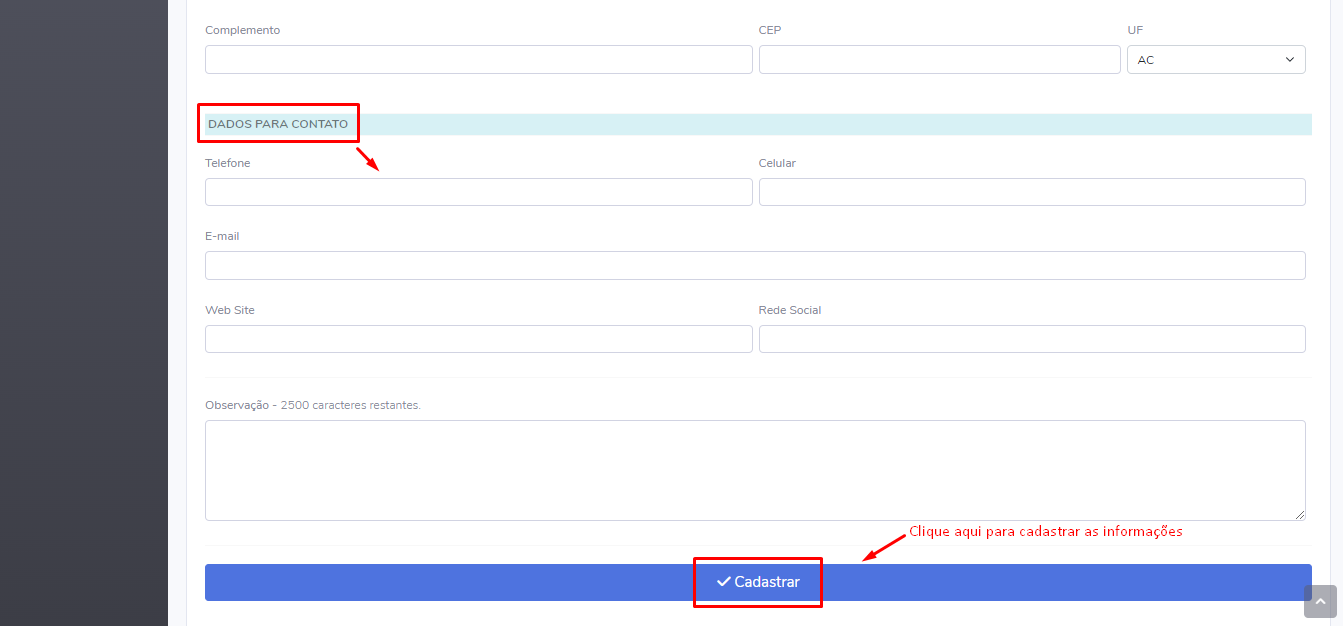 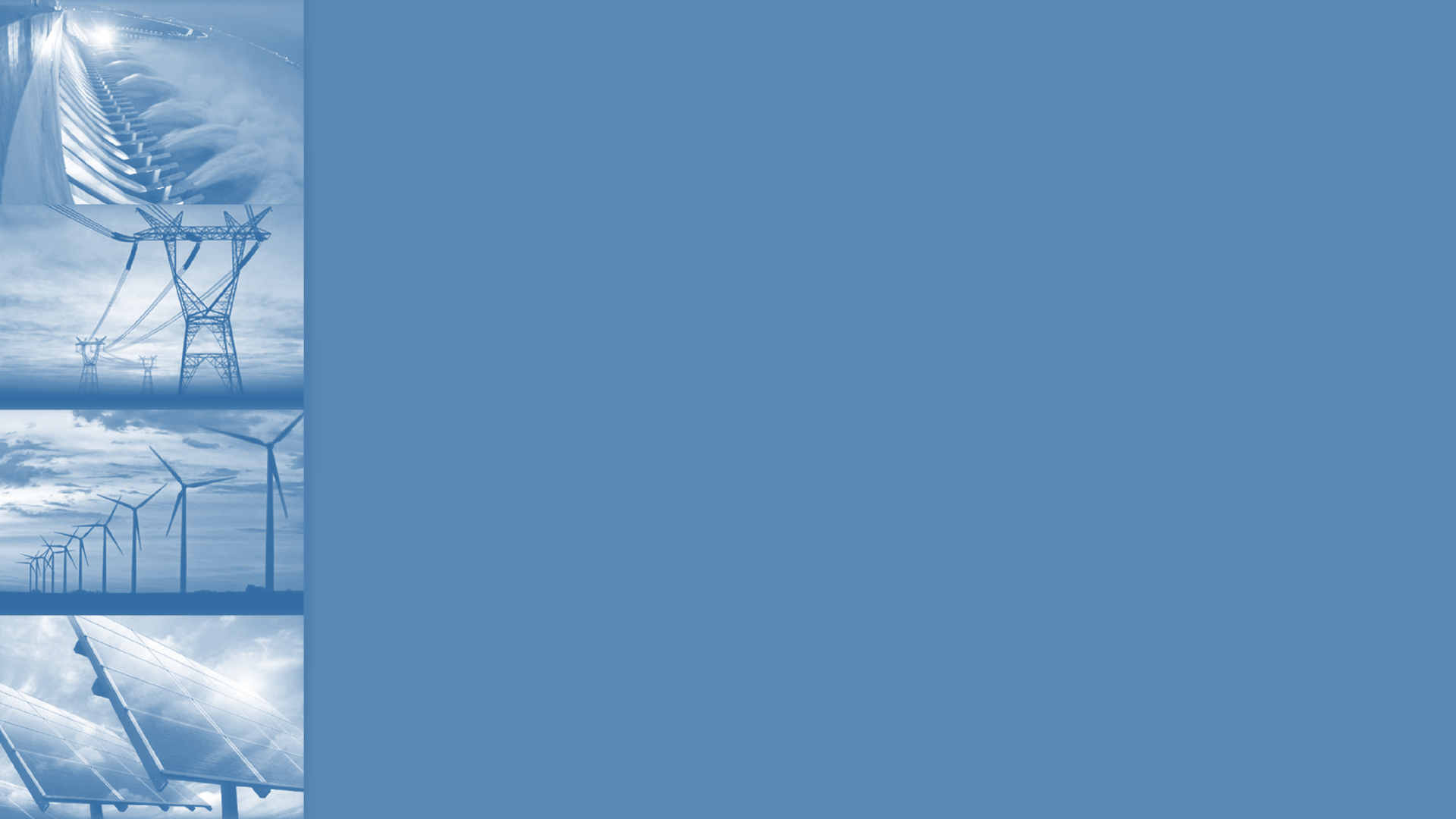 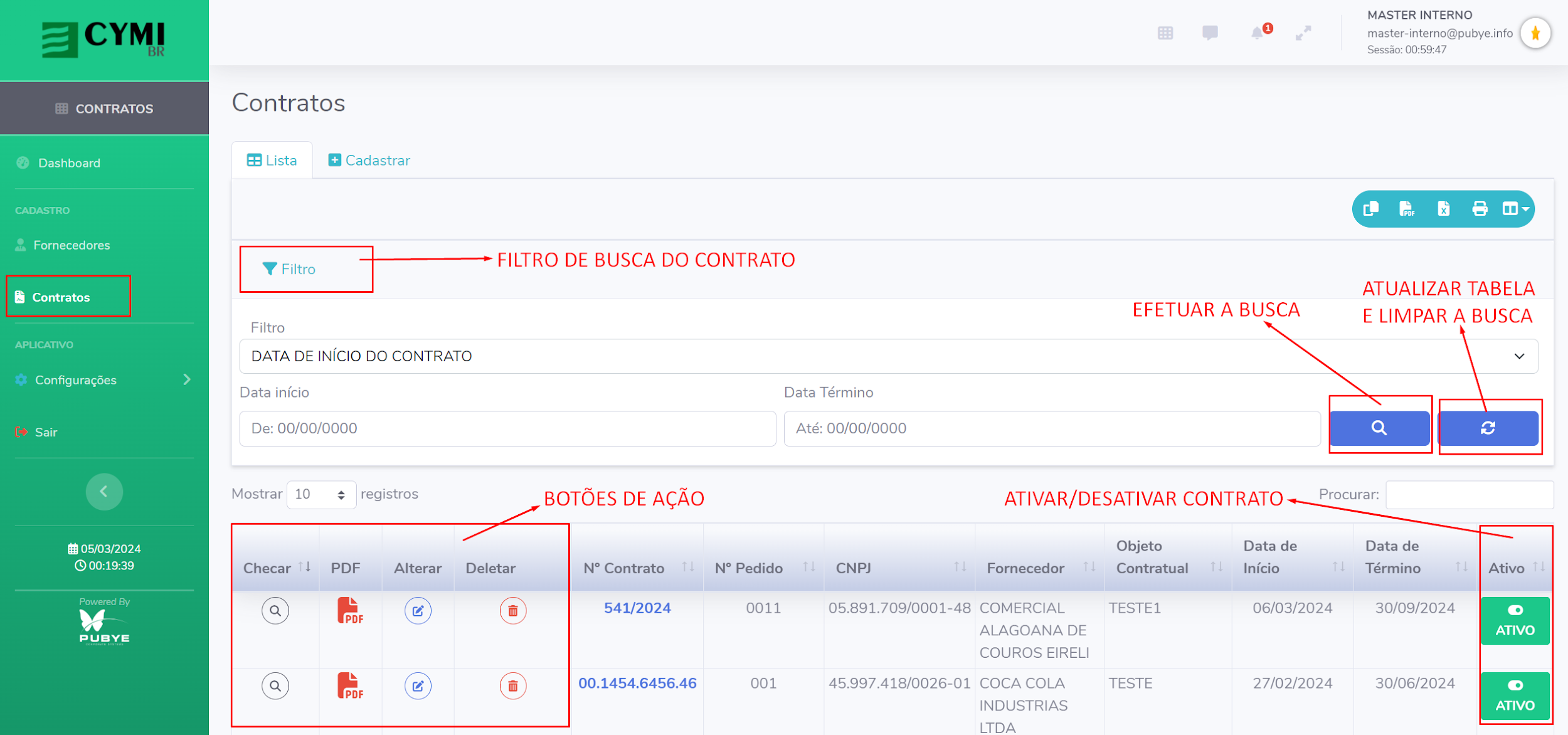 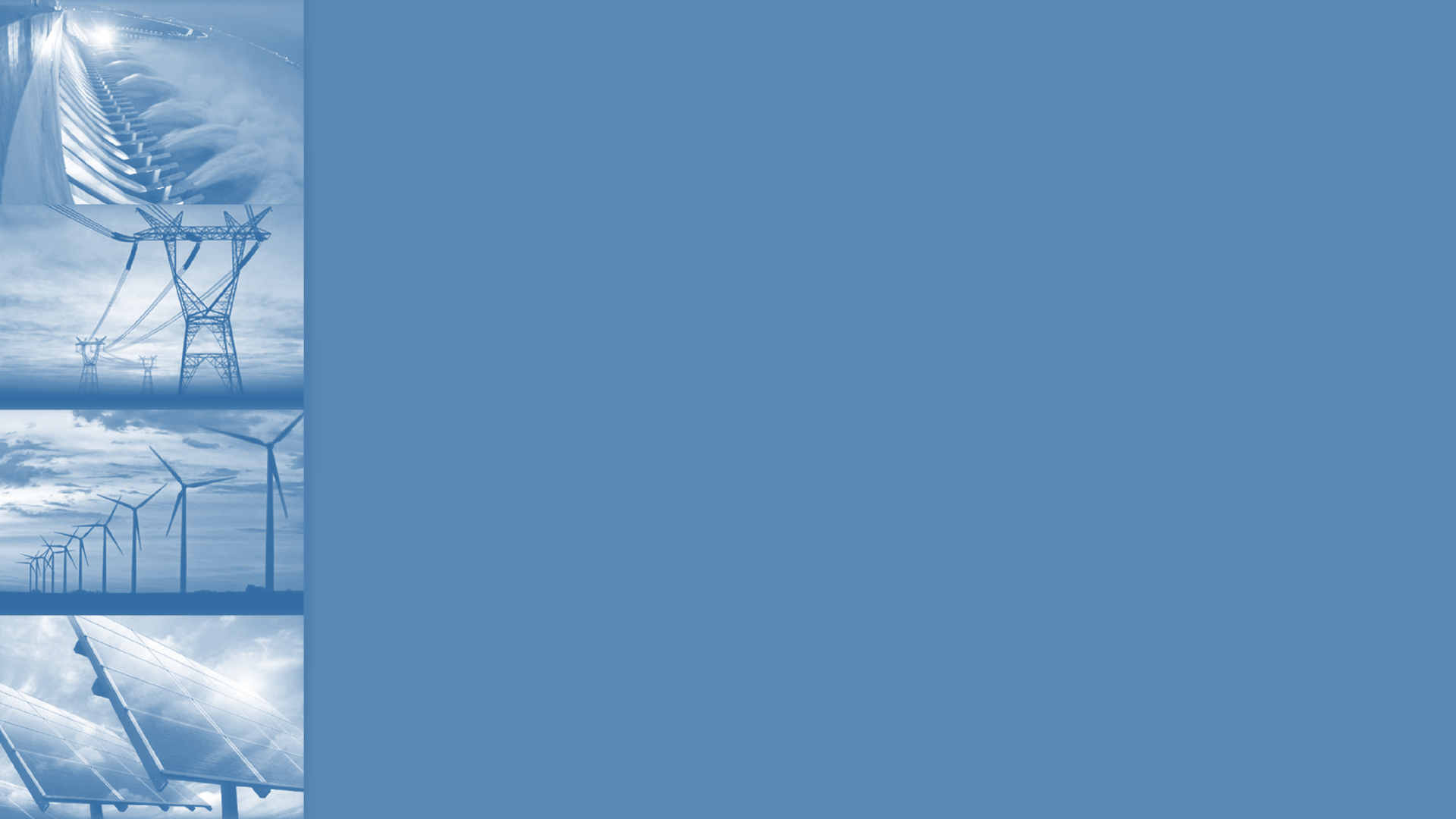 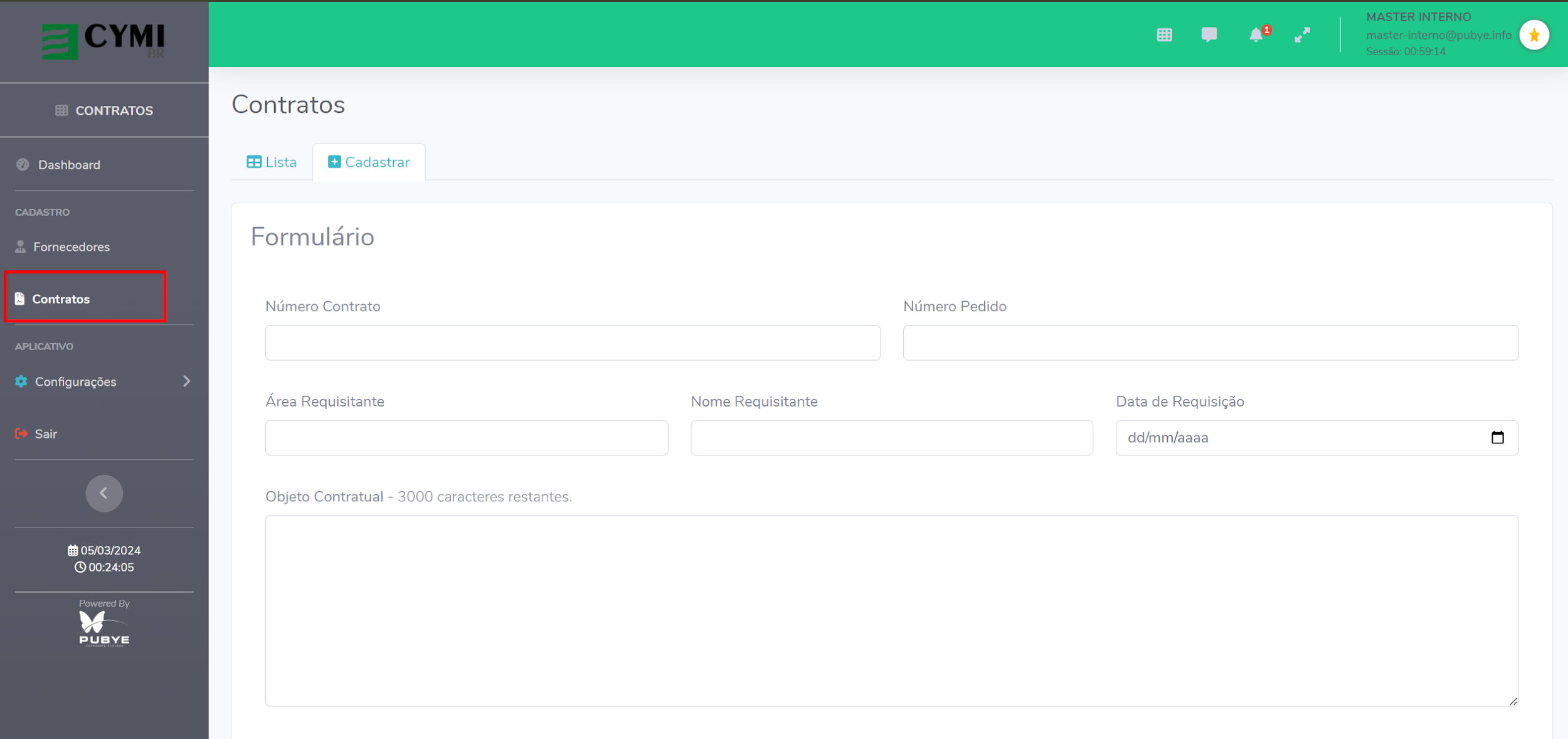 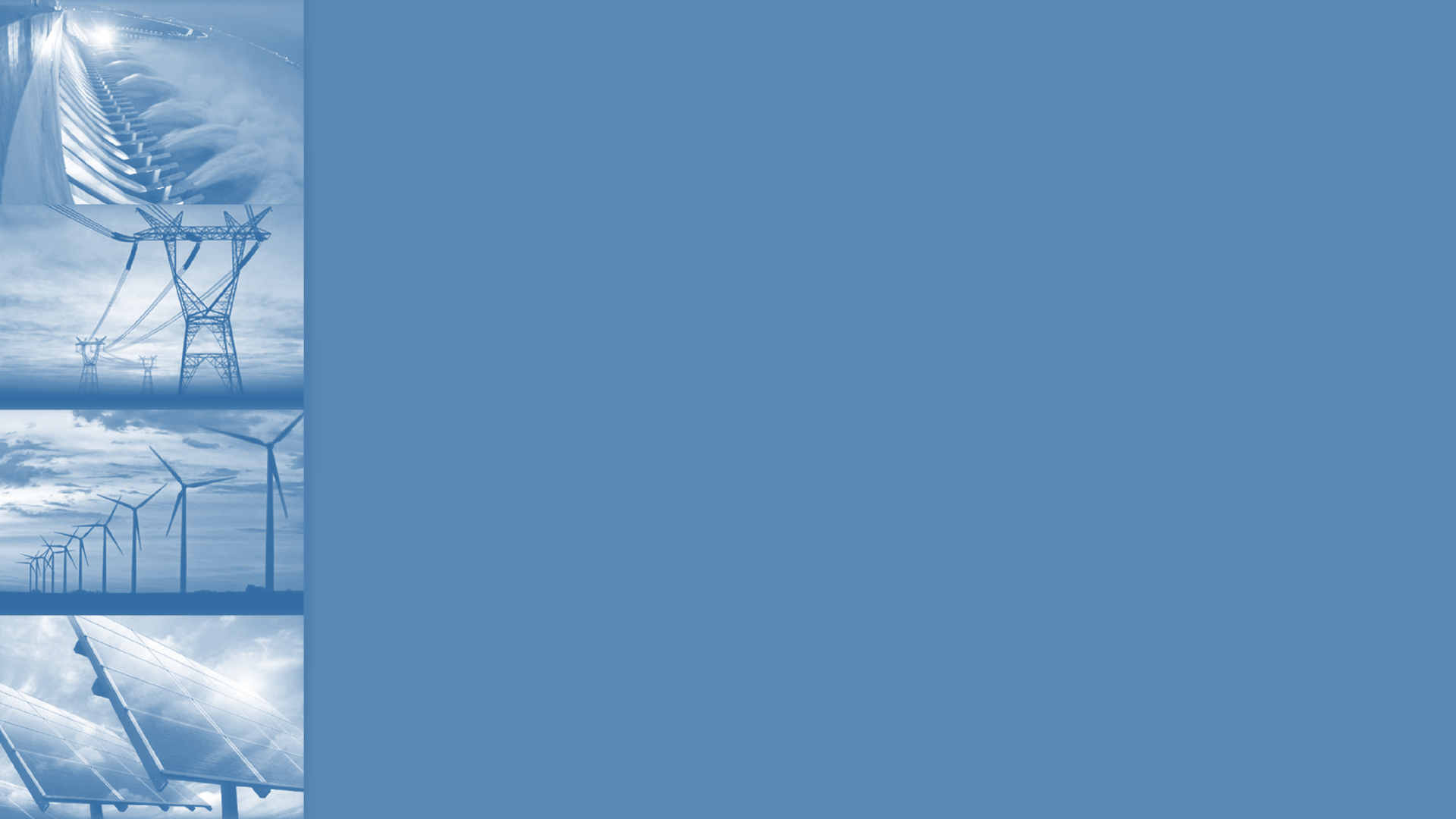 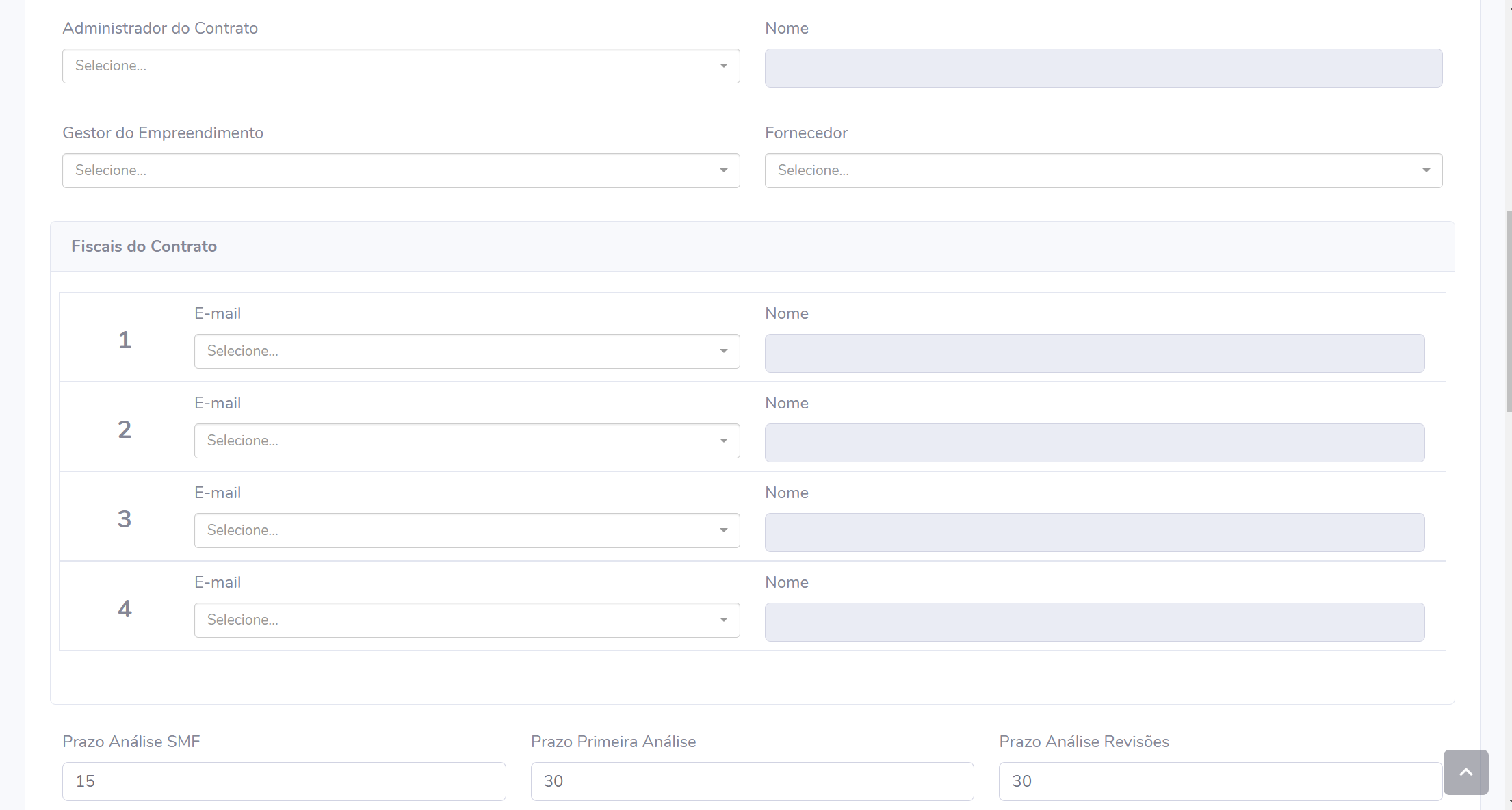 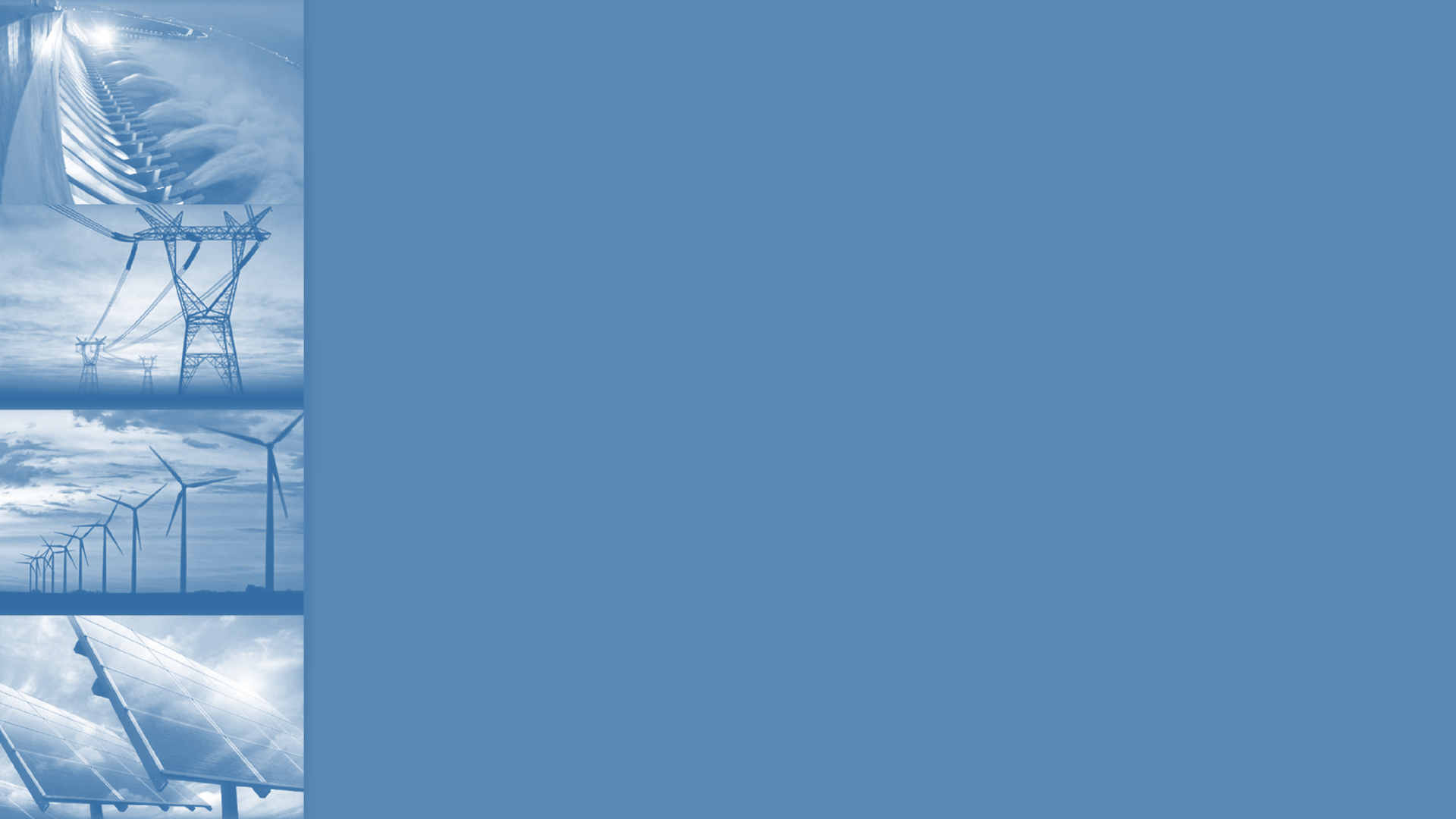 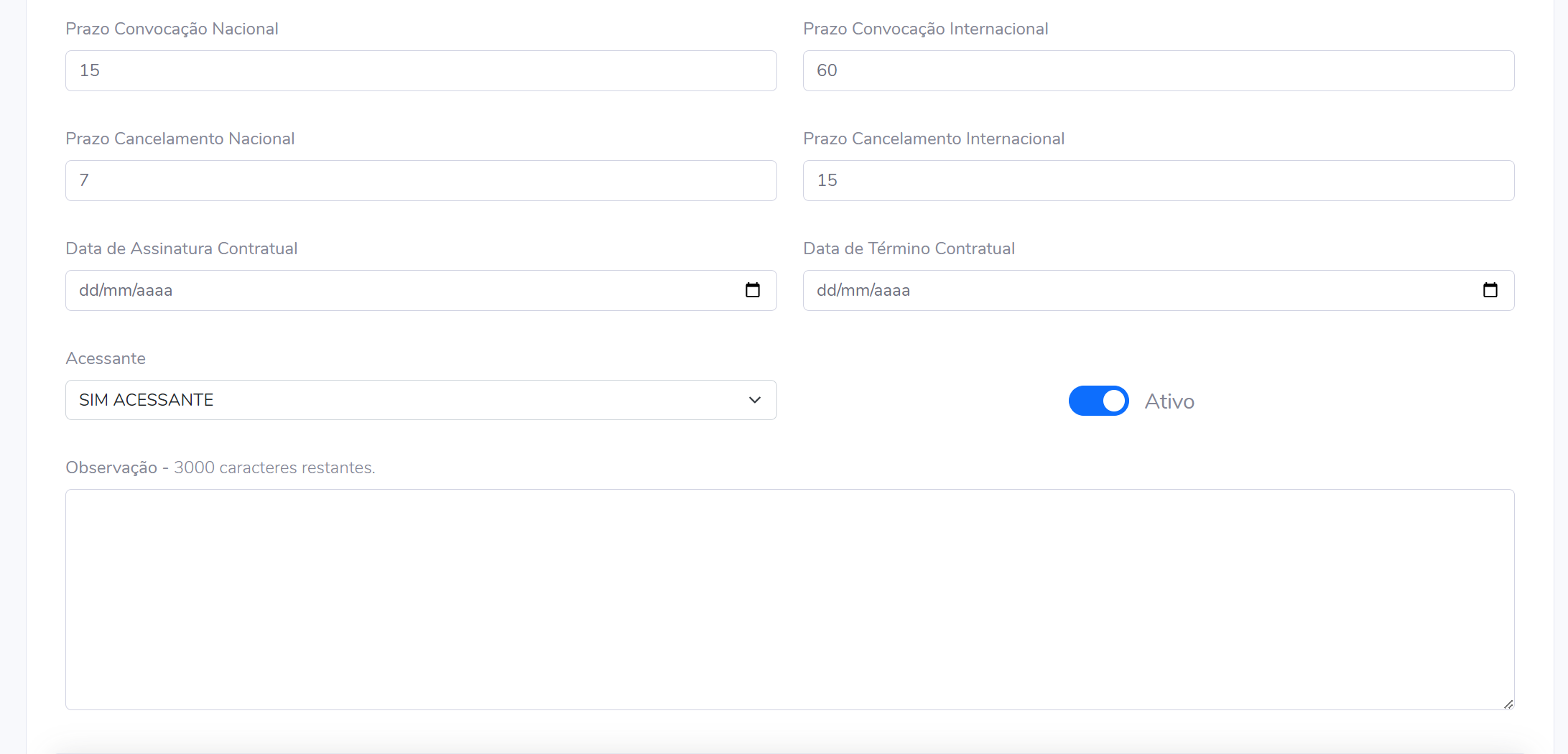 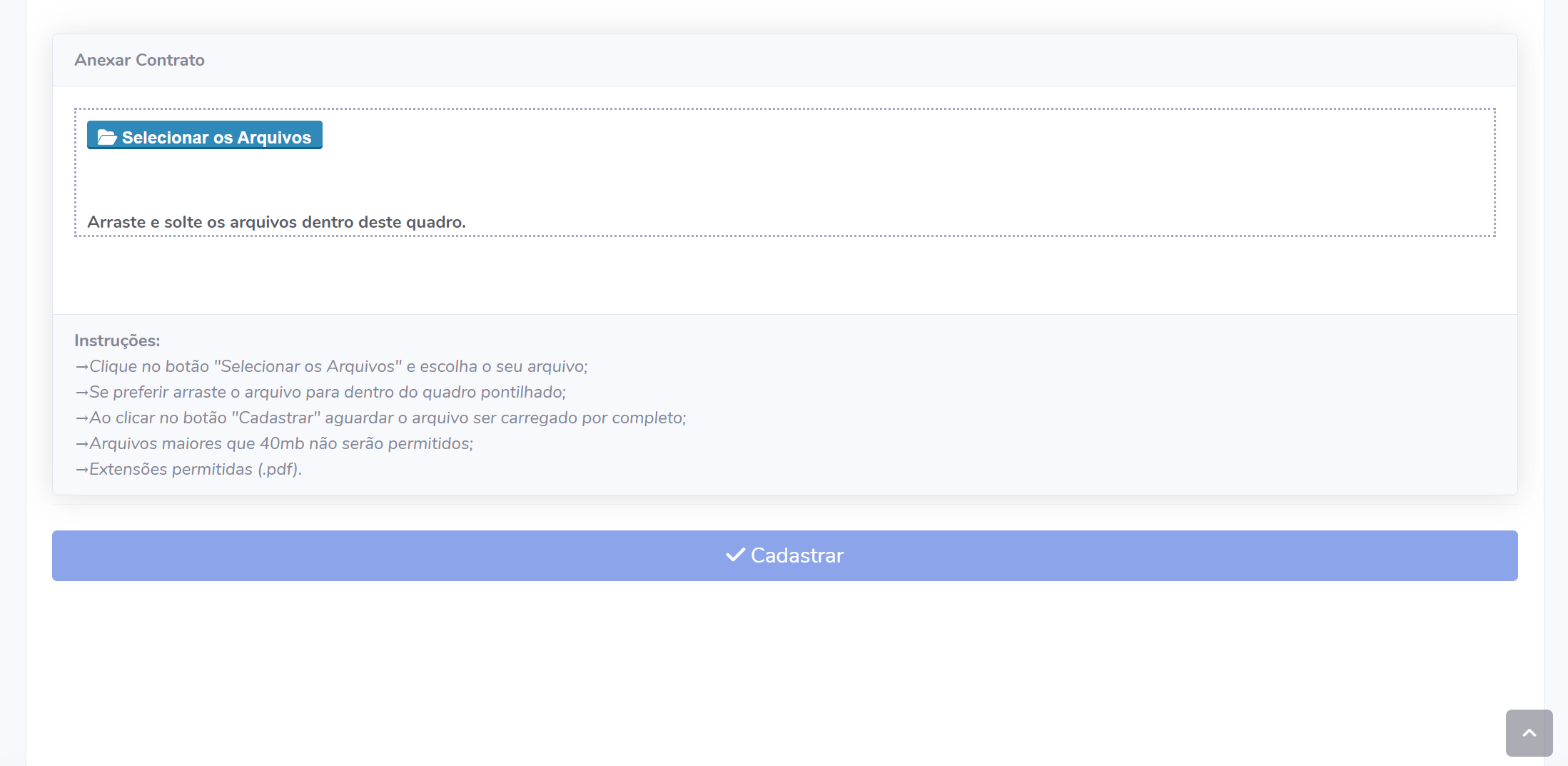 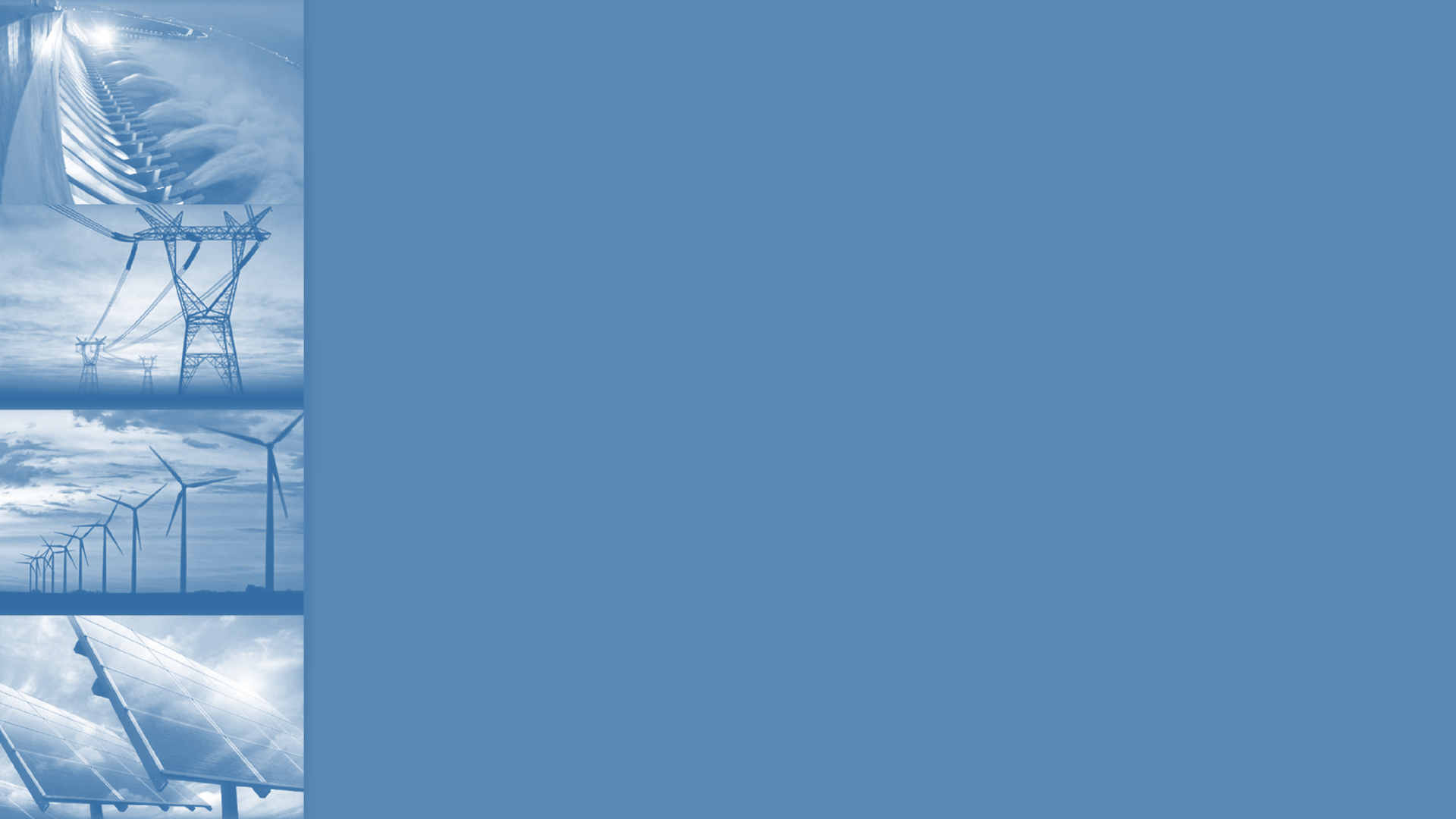 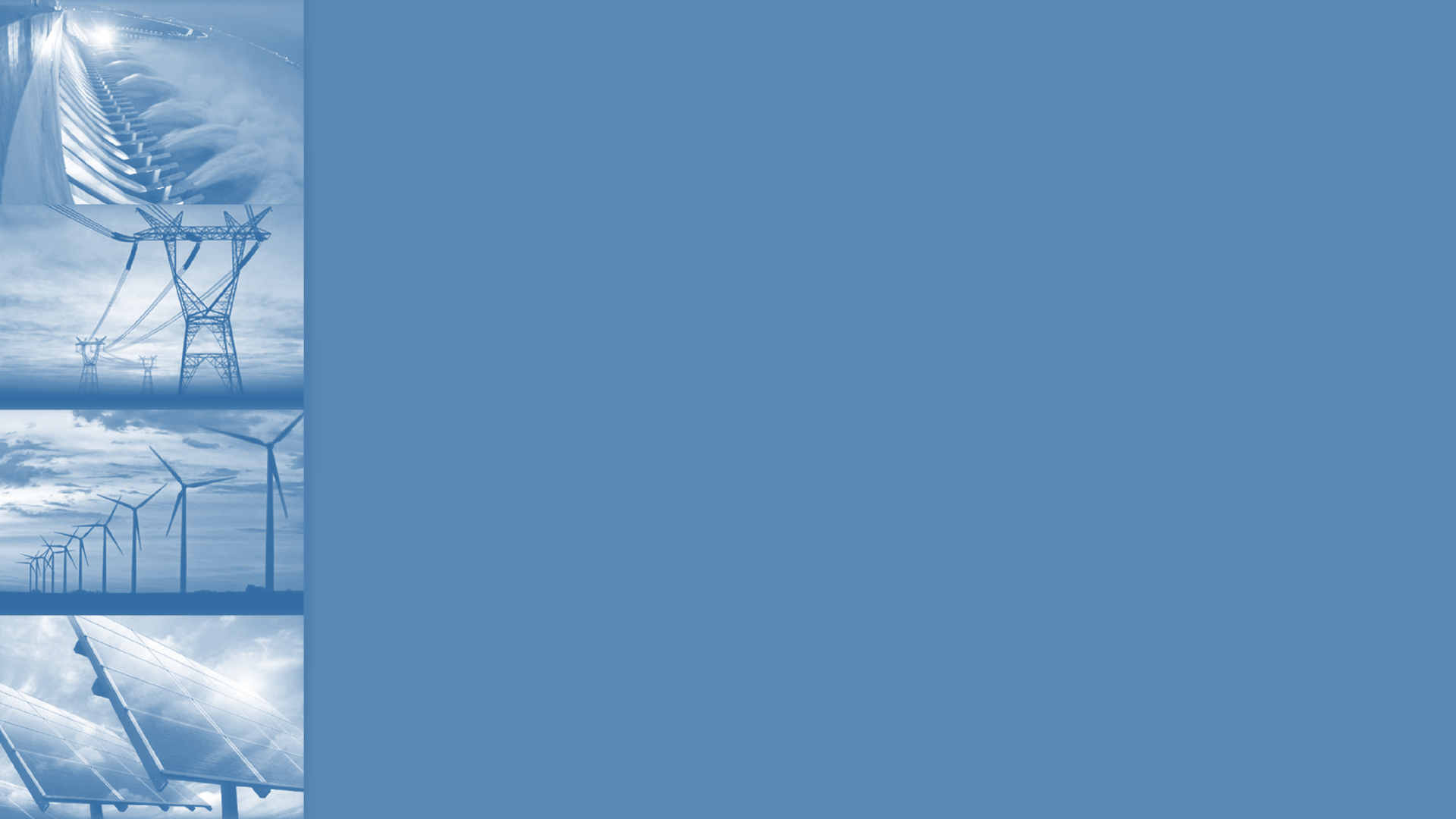 MÓDULO SUBESTAÇÃO
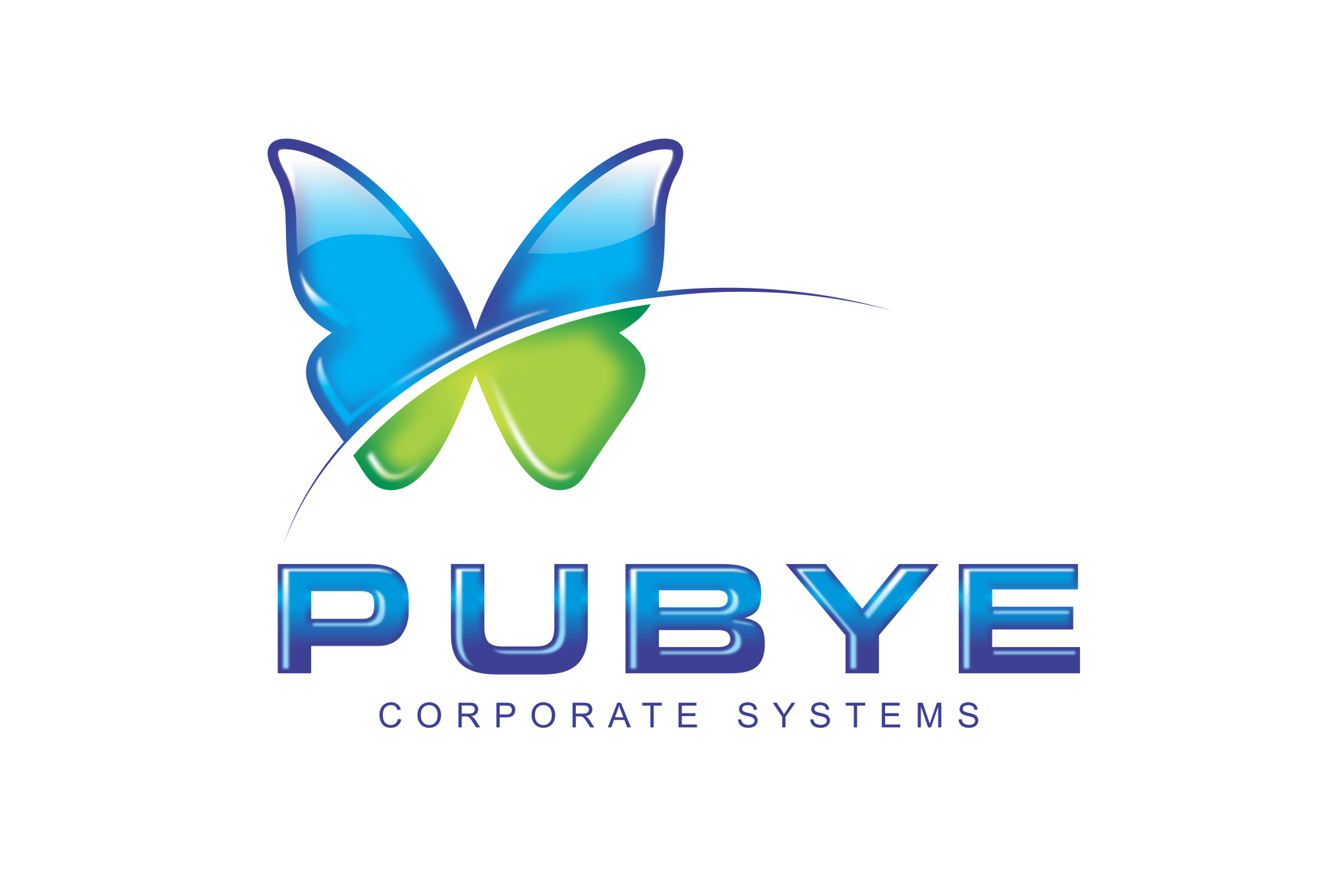 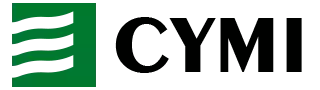 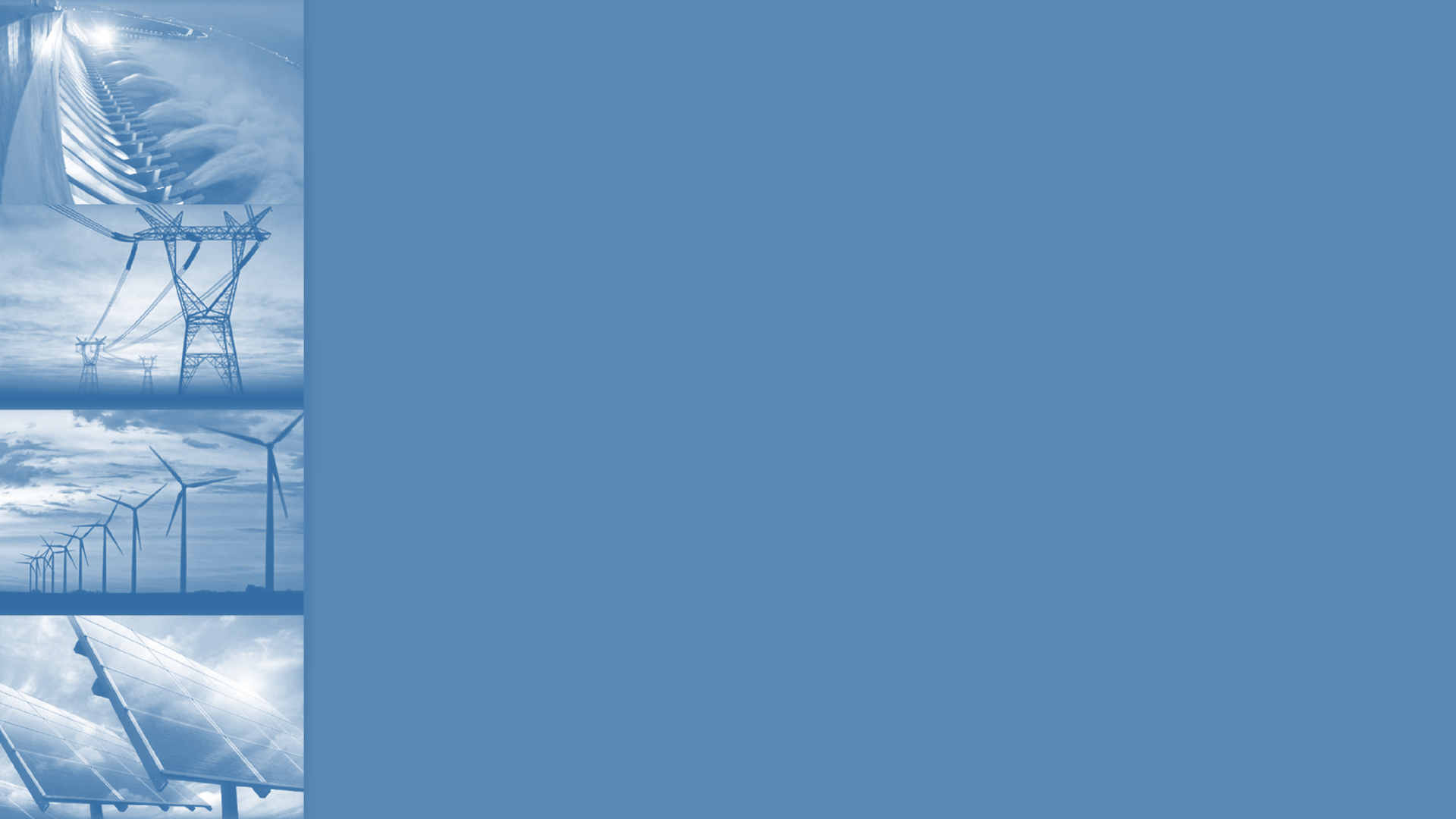 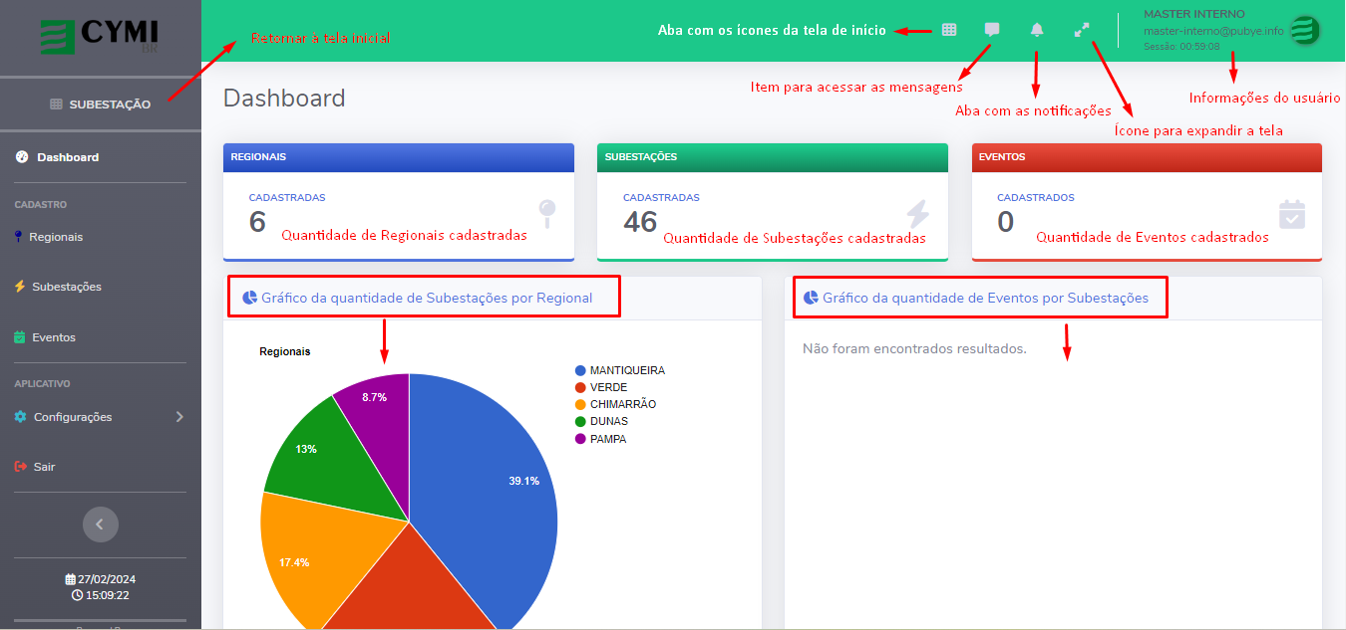 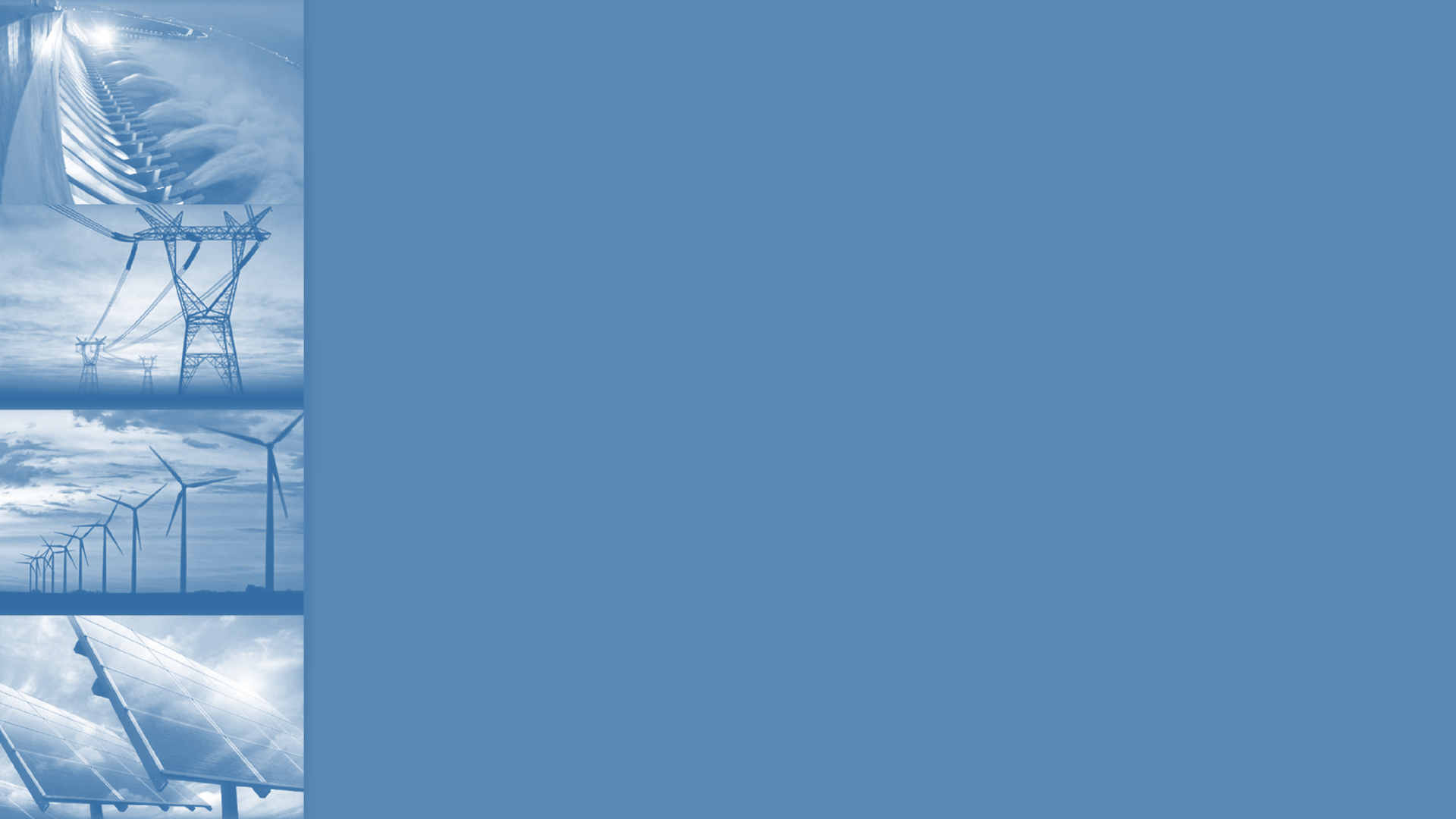 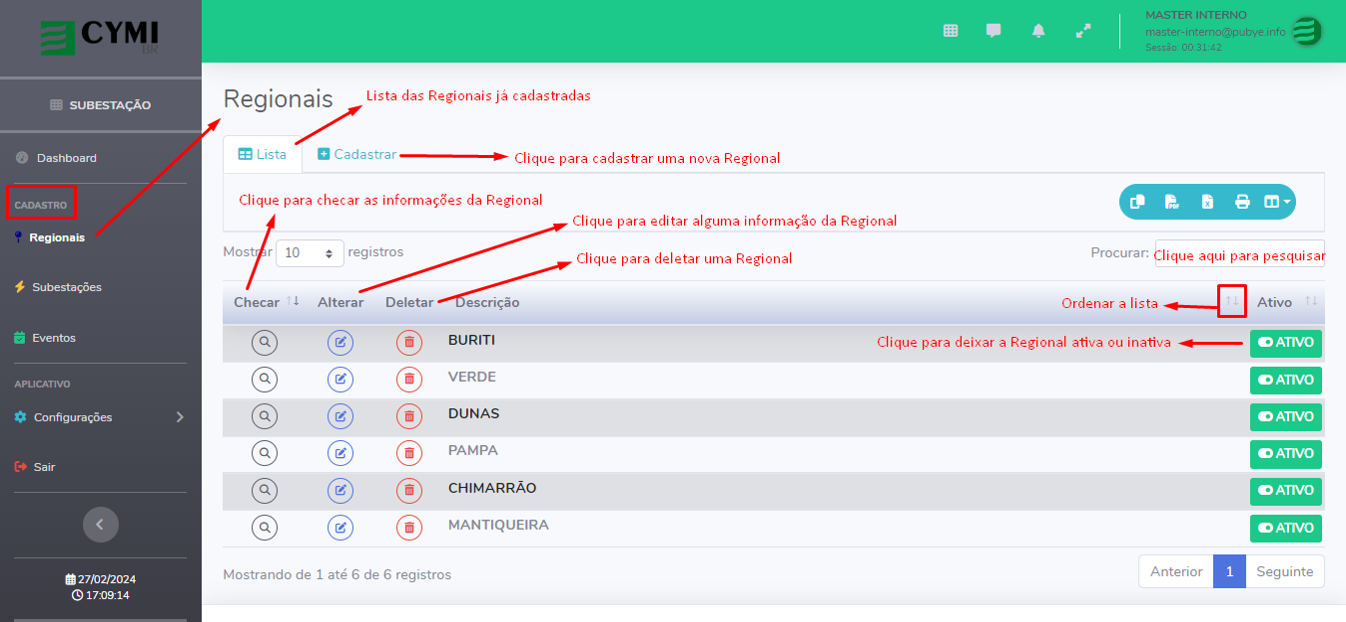 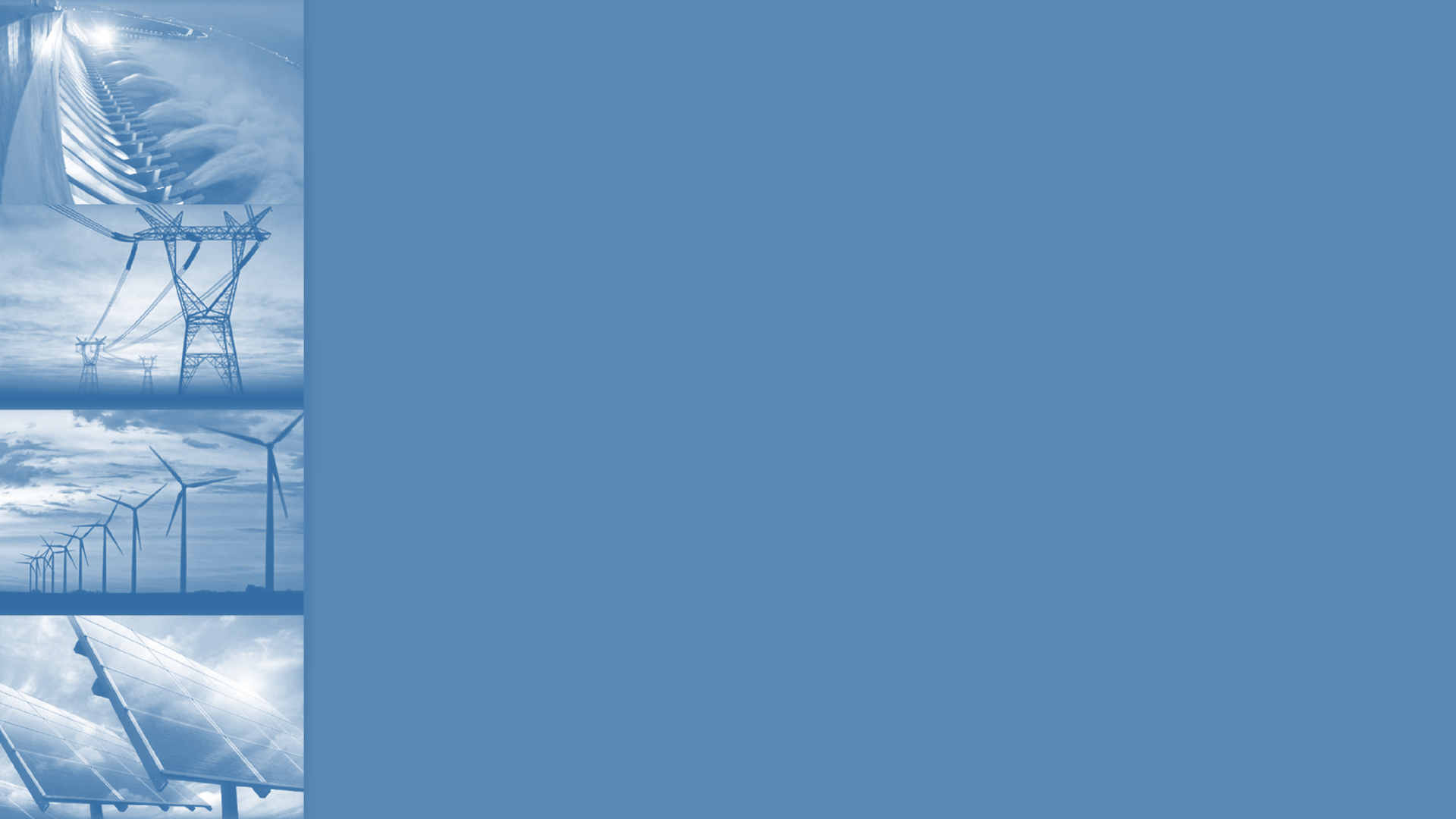 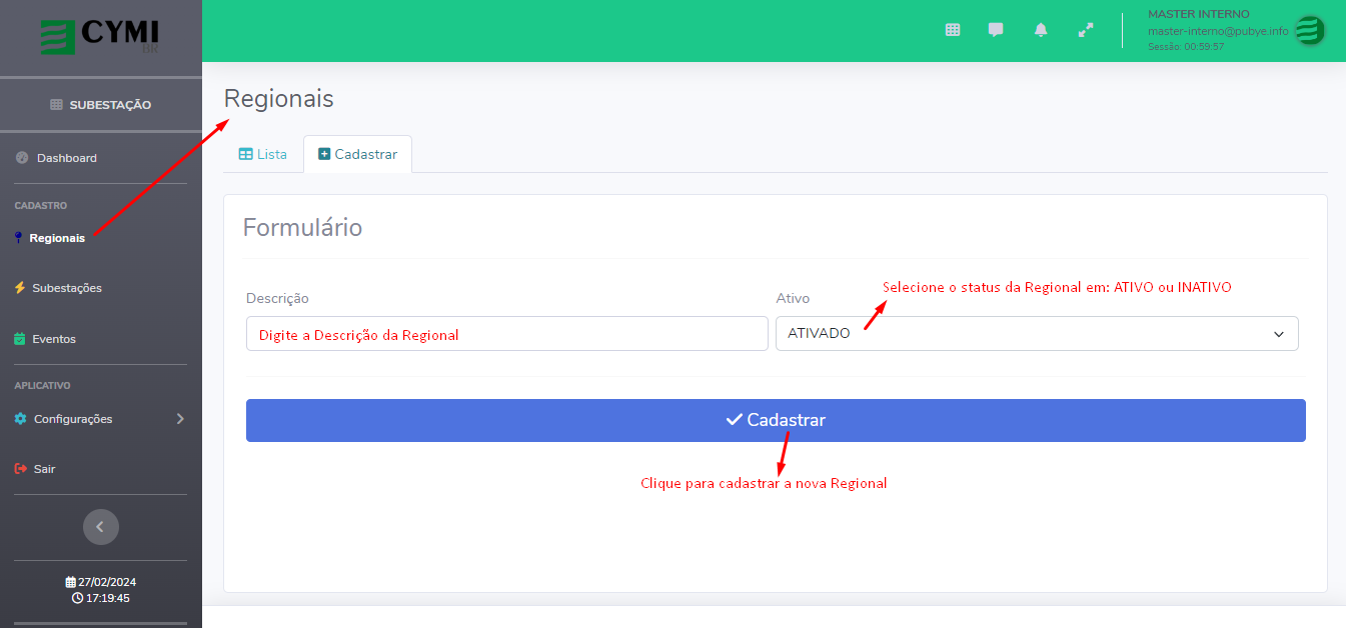 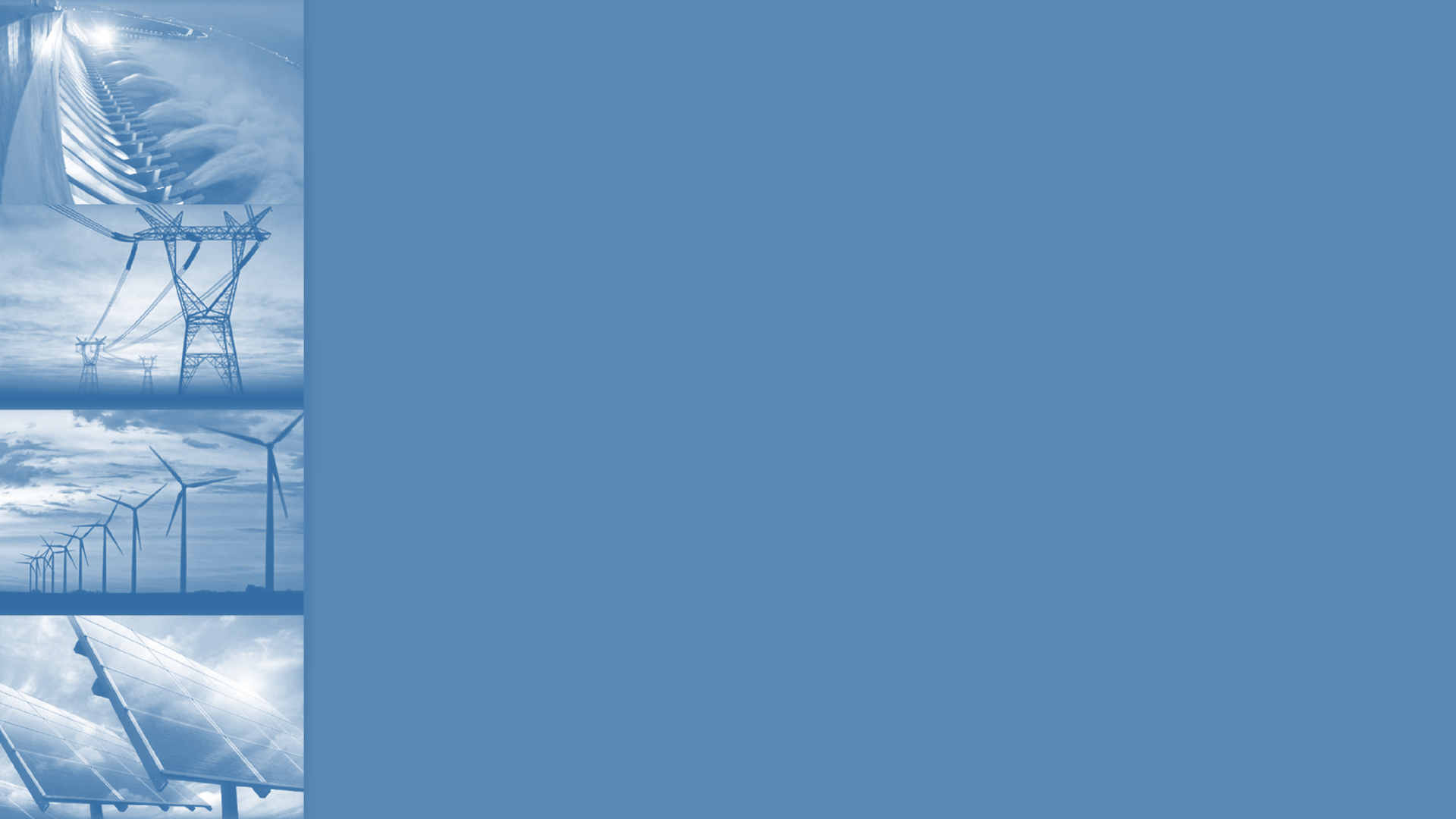 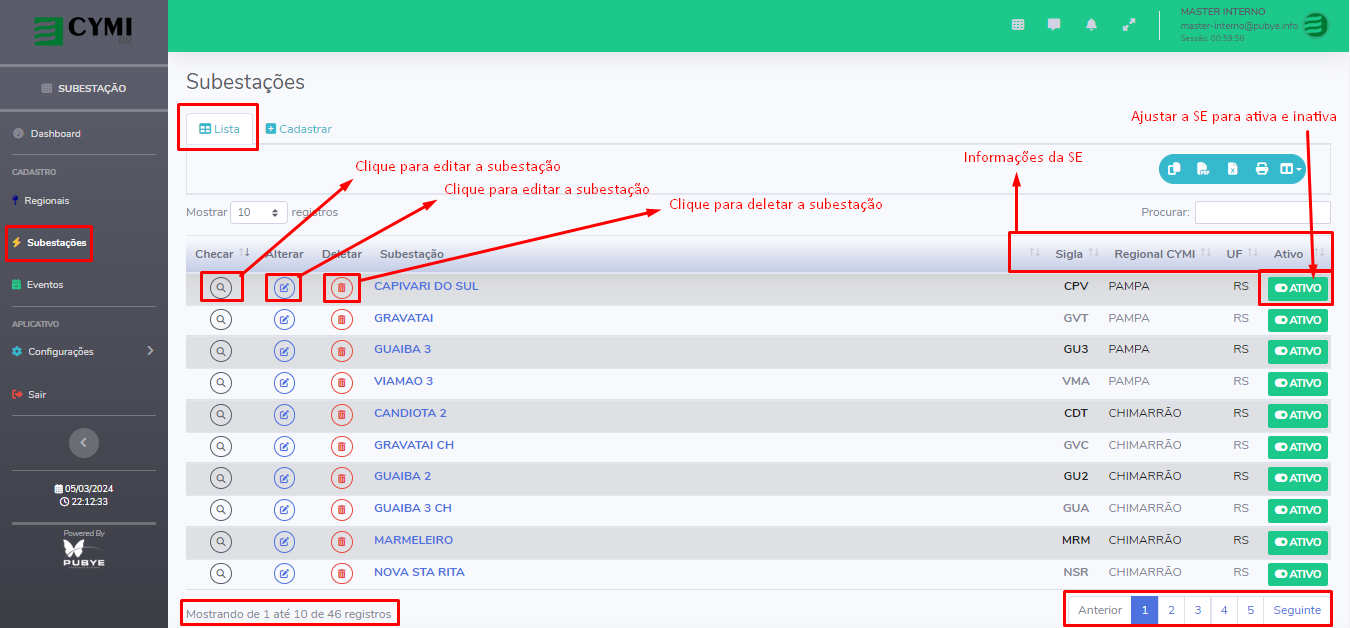 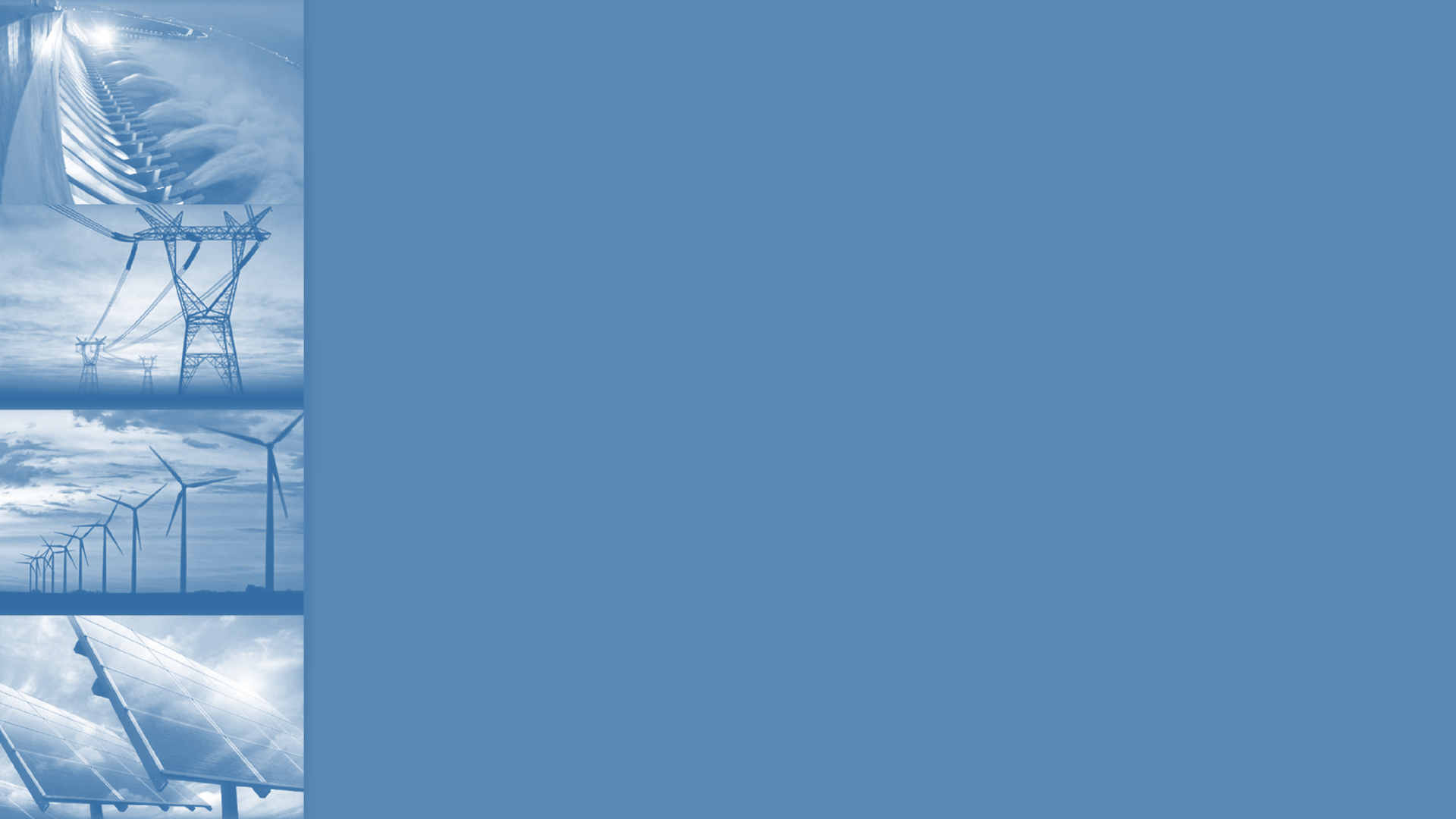 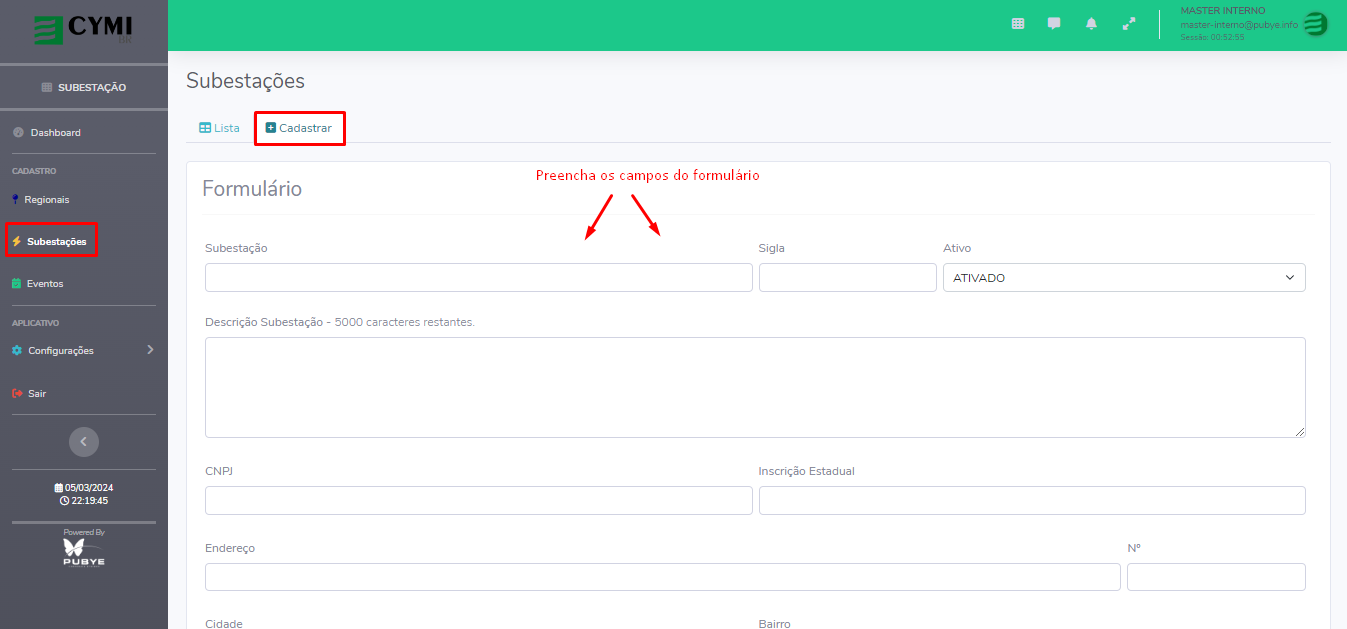 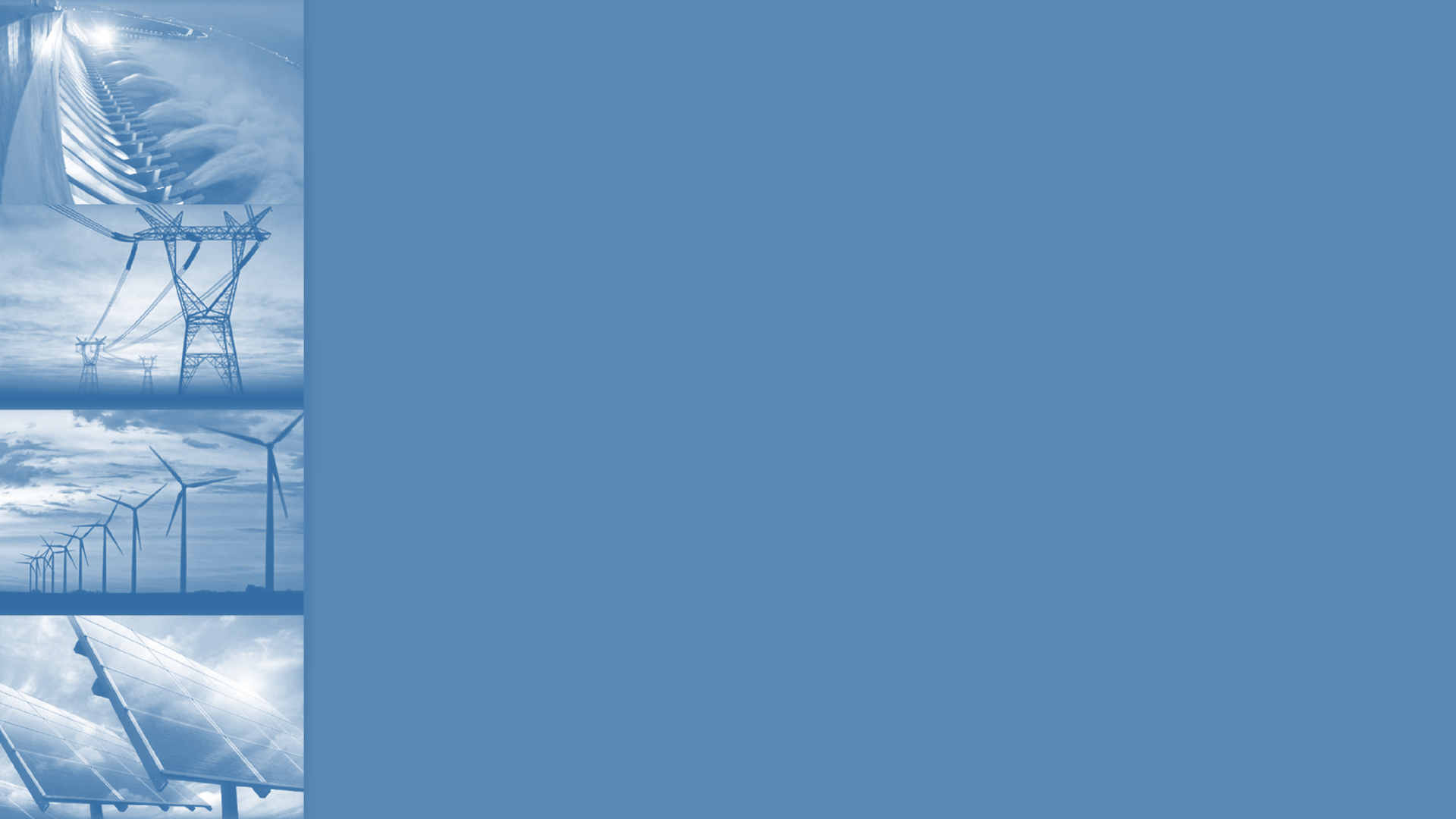 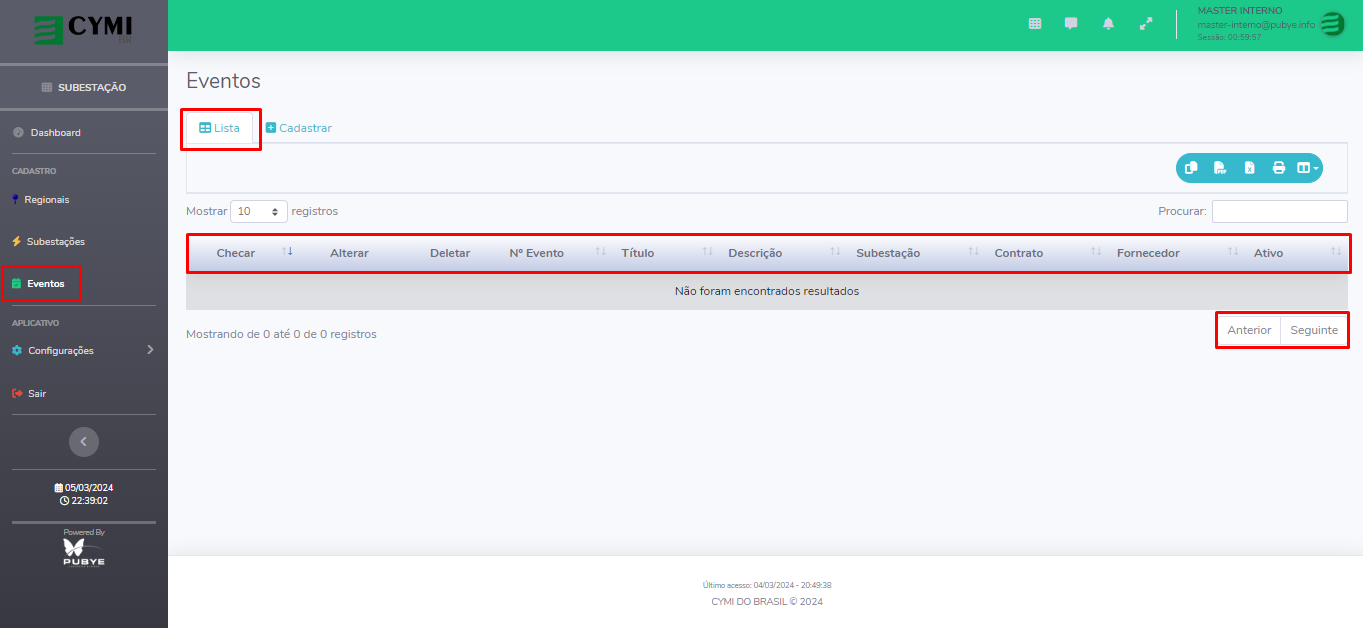 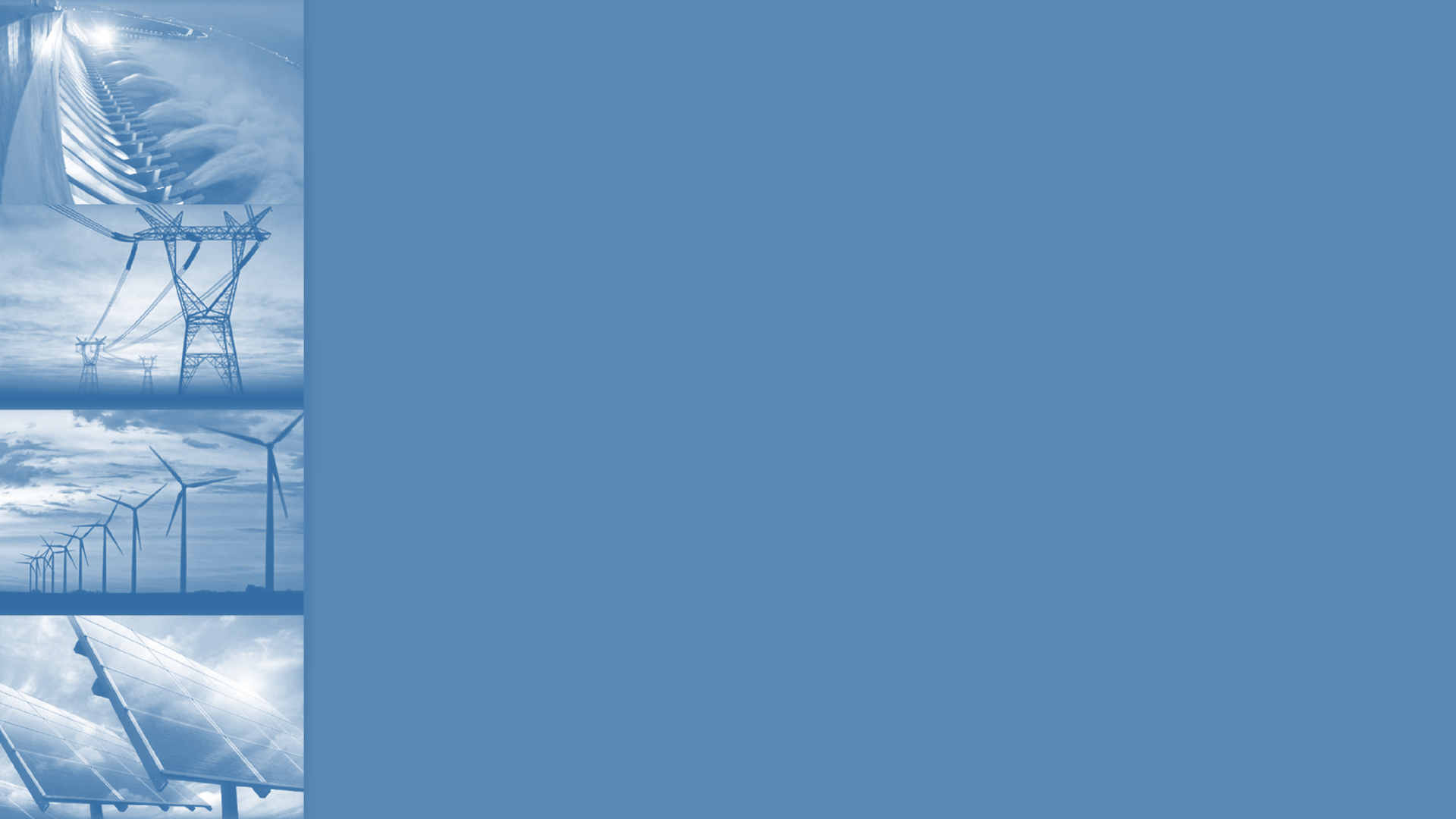 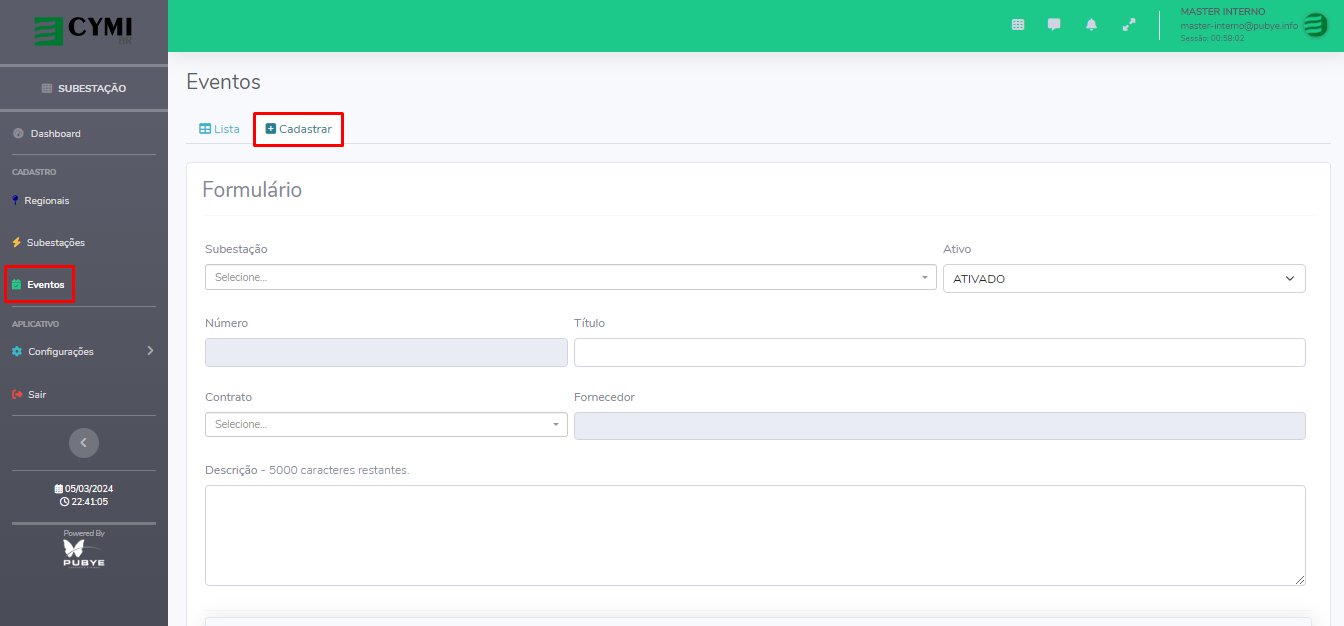 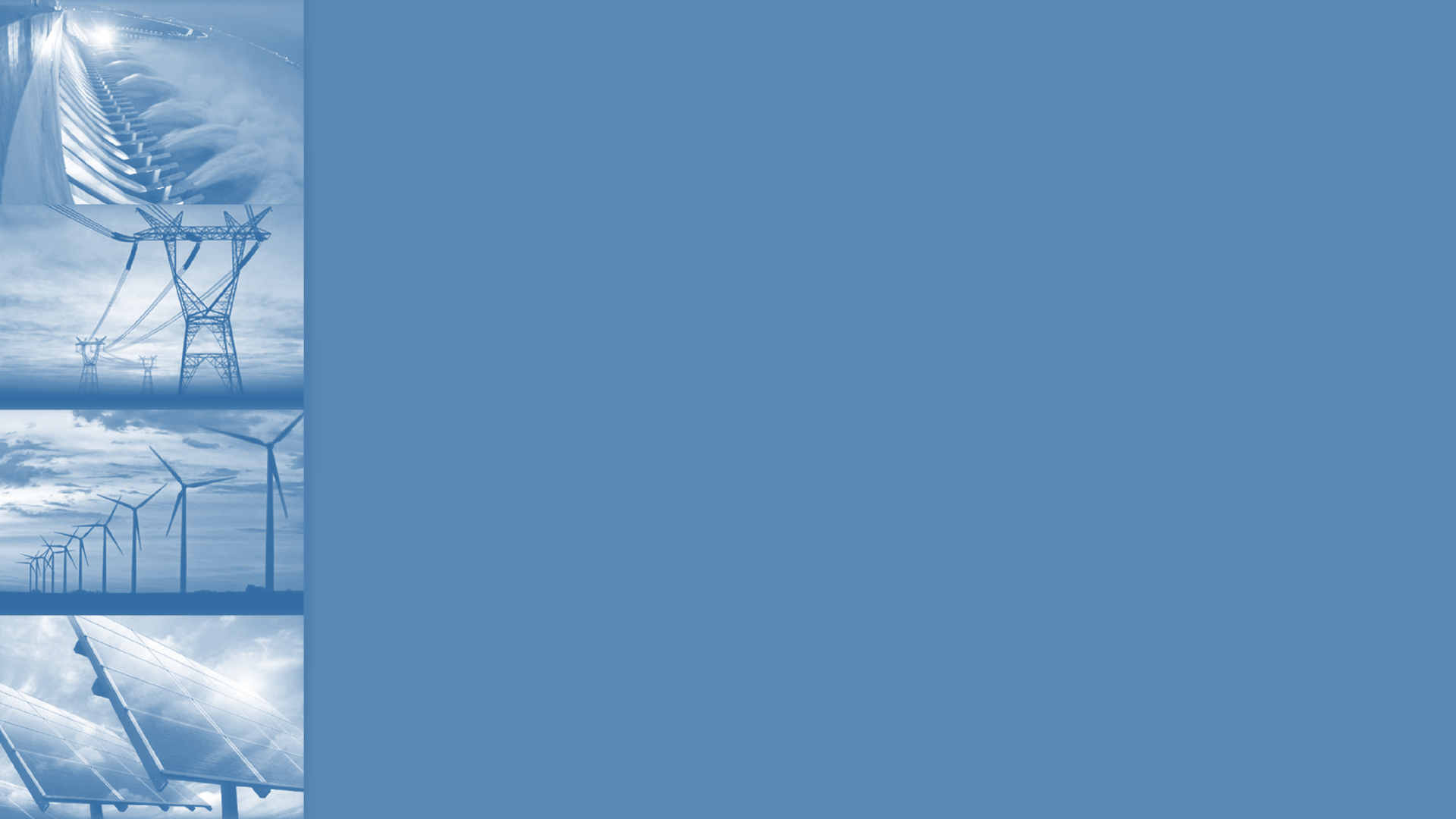 MÓDULO DOCUMENTOS SUBESTAÇÃO/LINHA DE TRANSMISSÃO
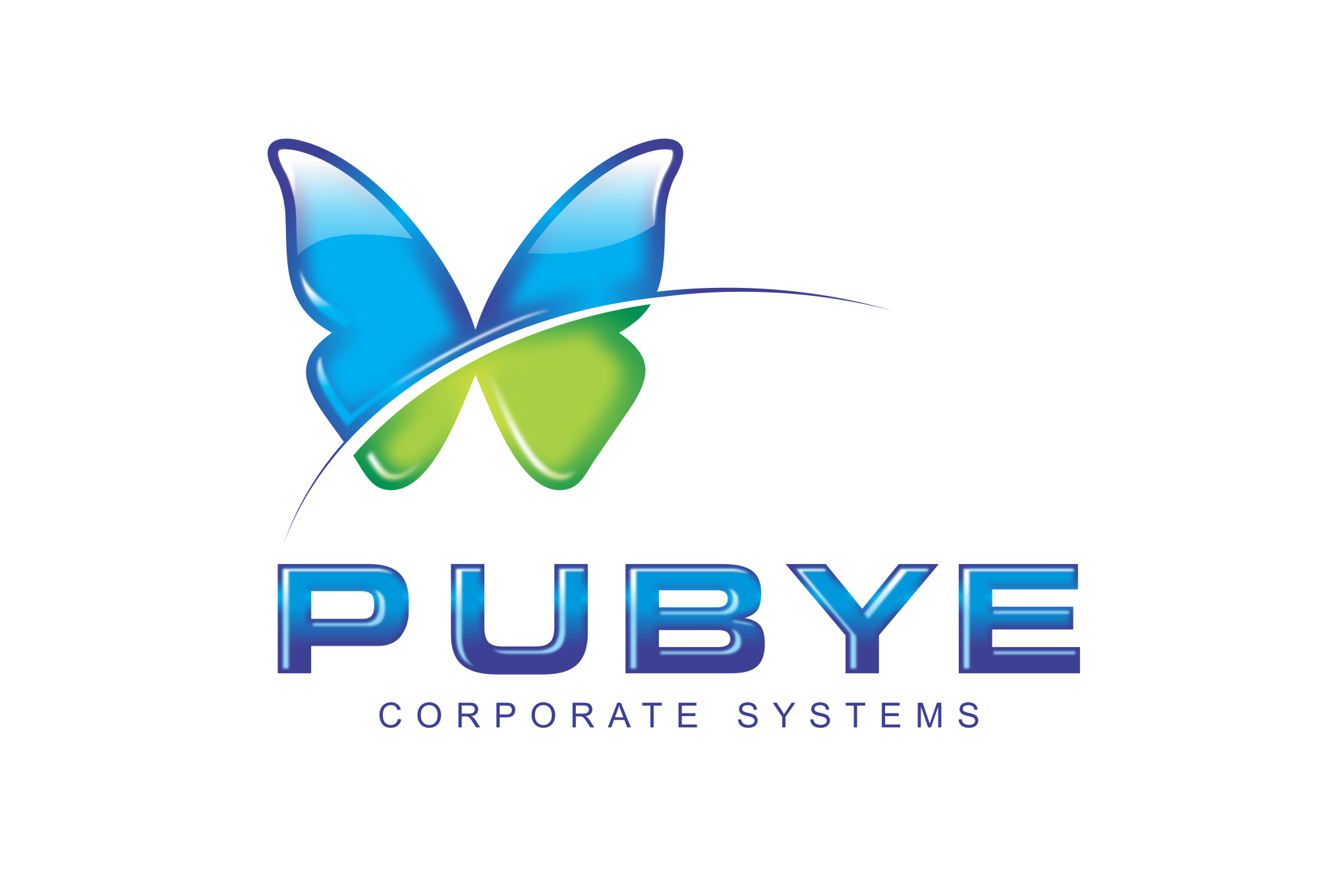 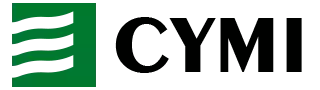 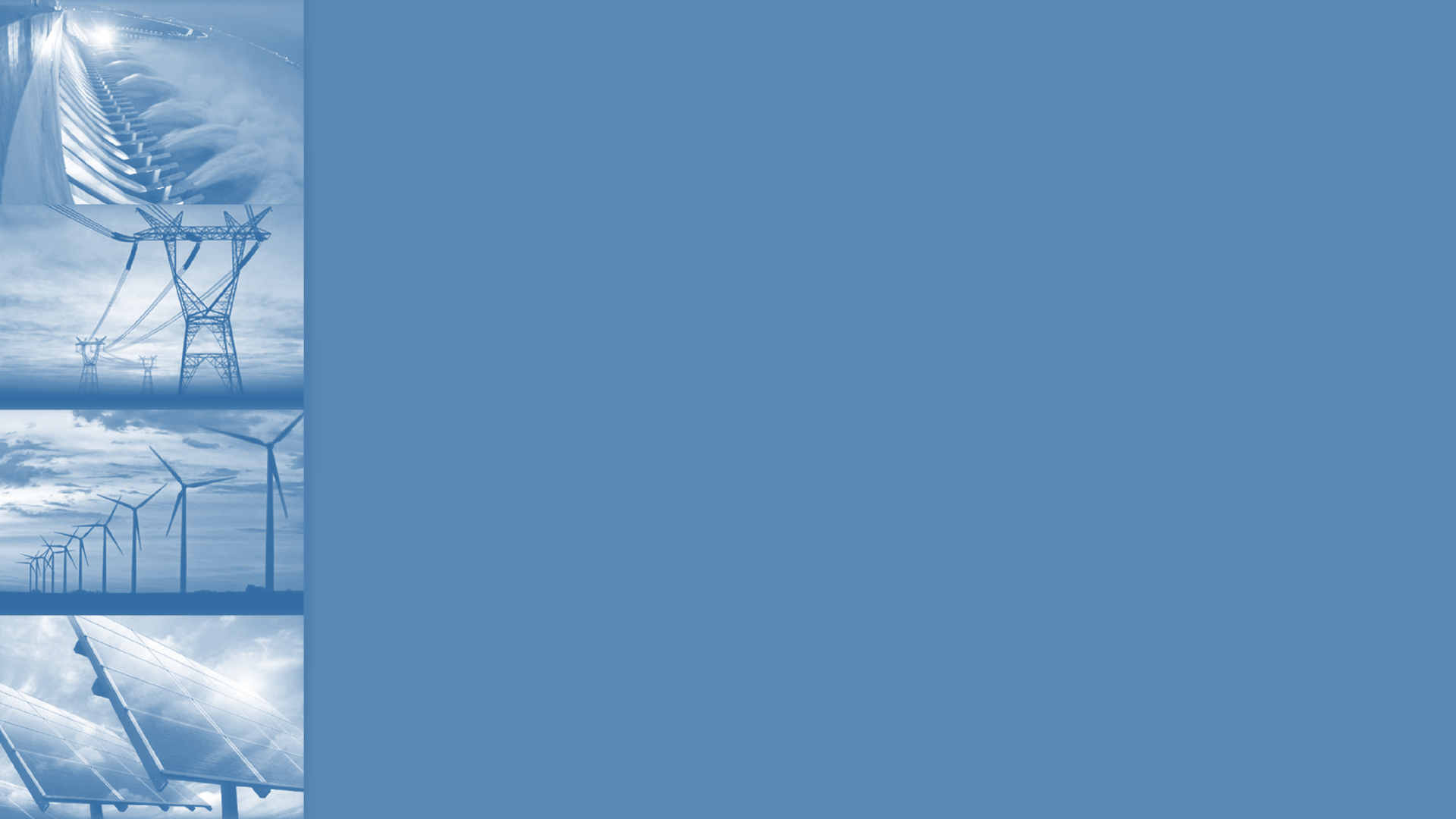 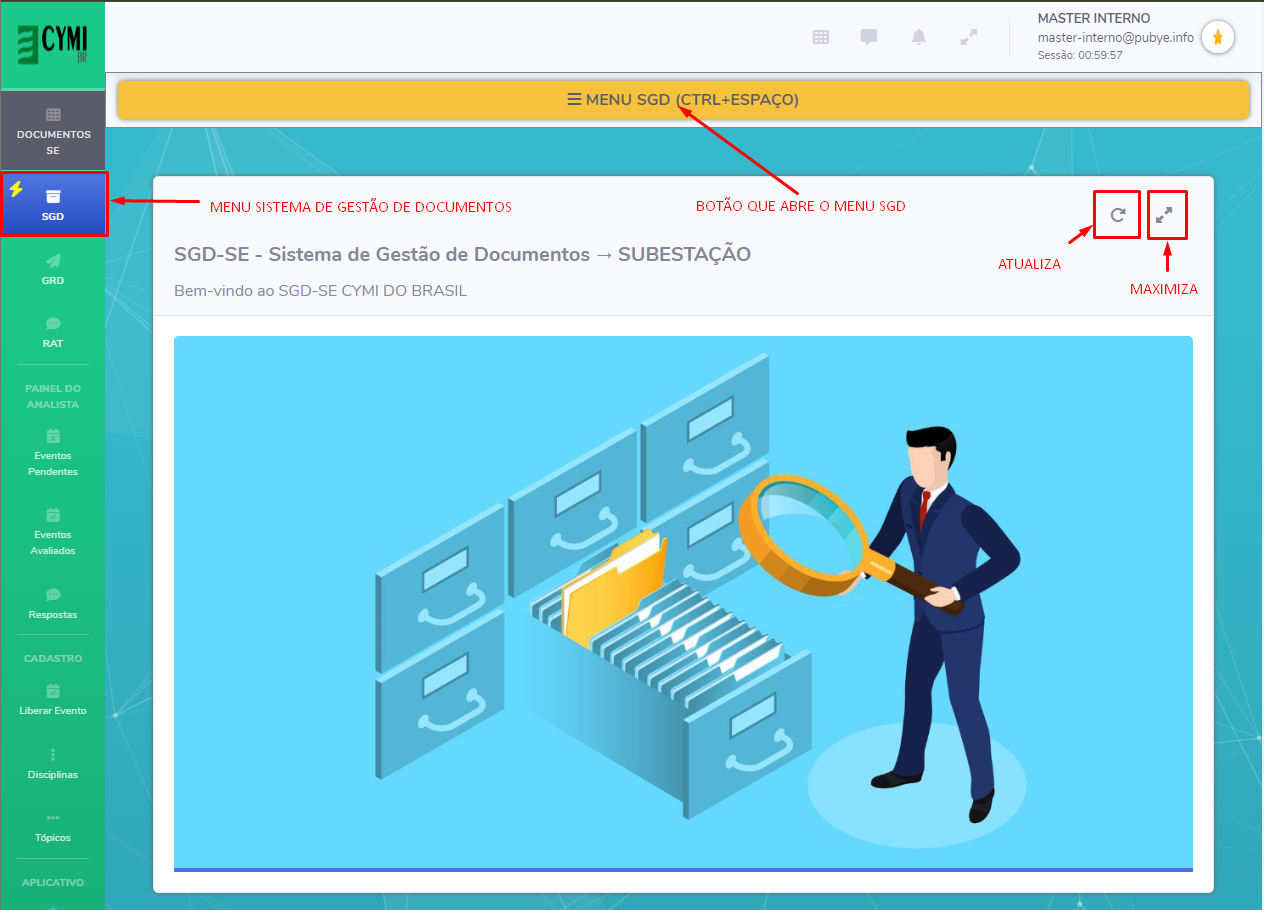 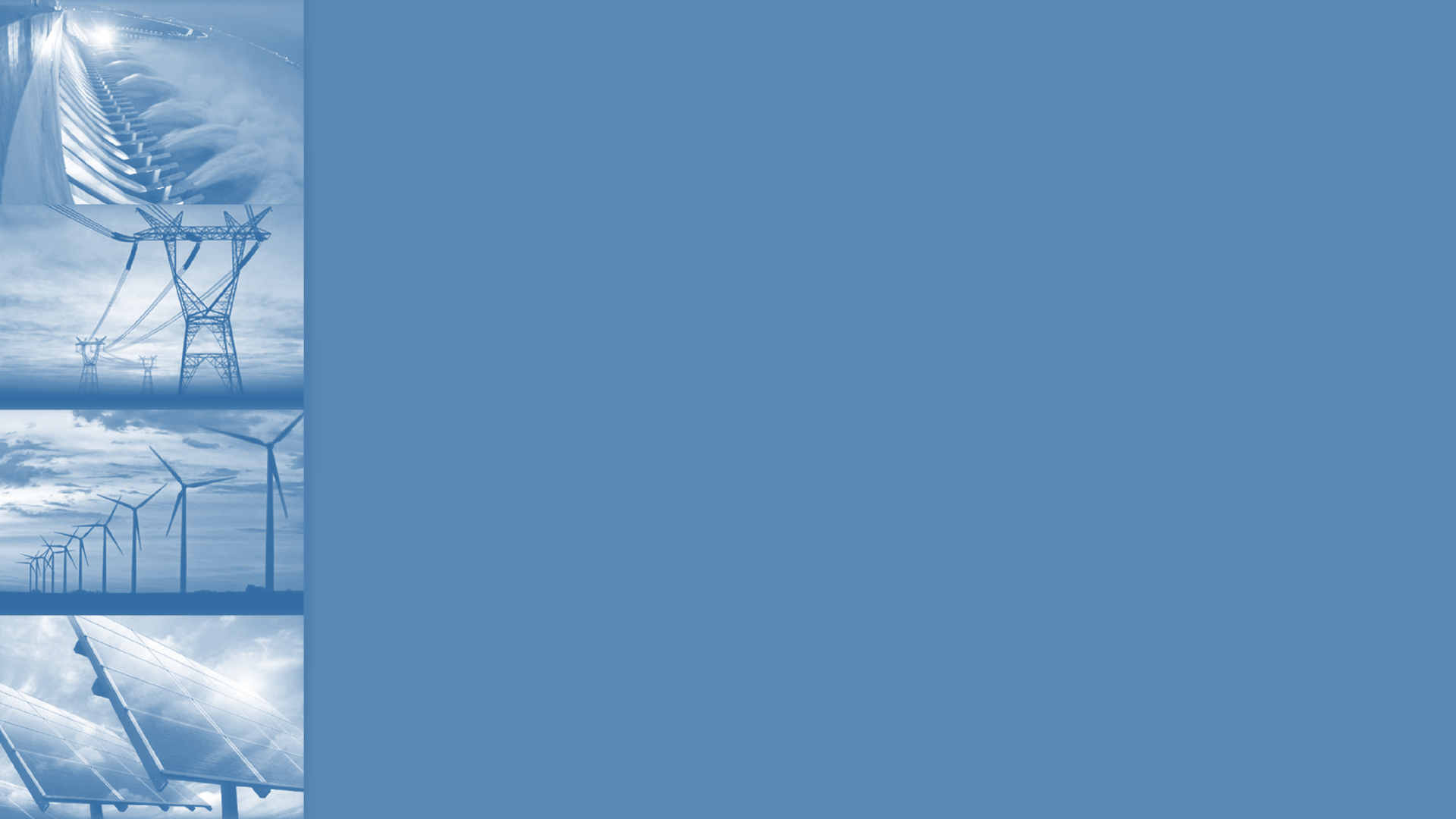 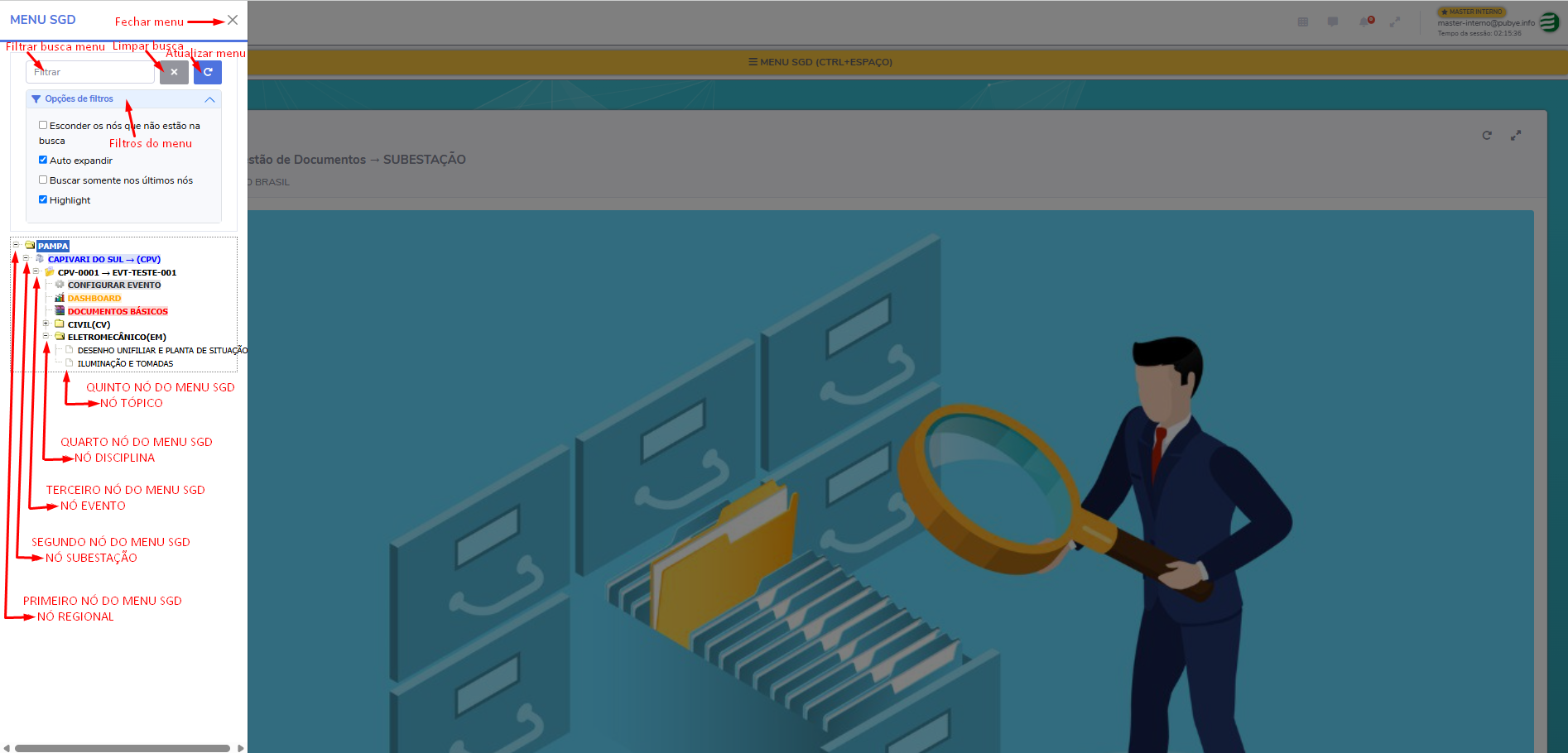 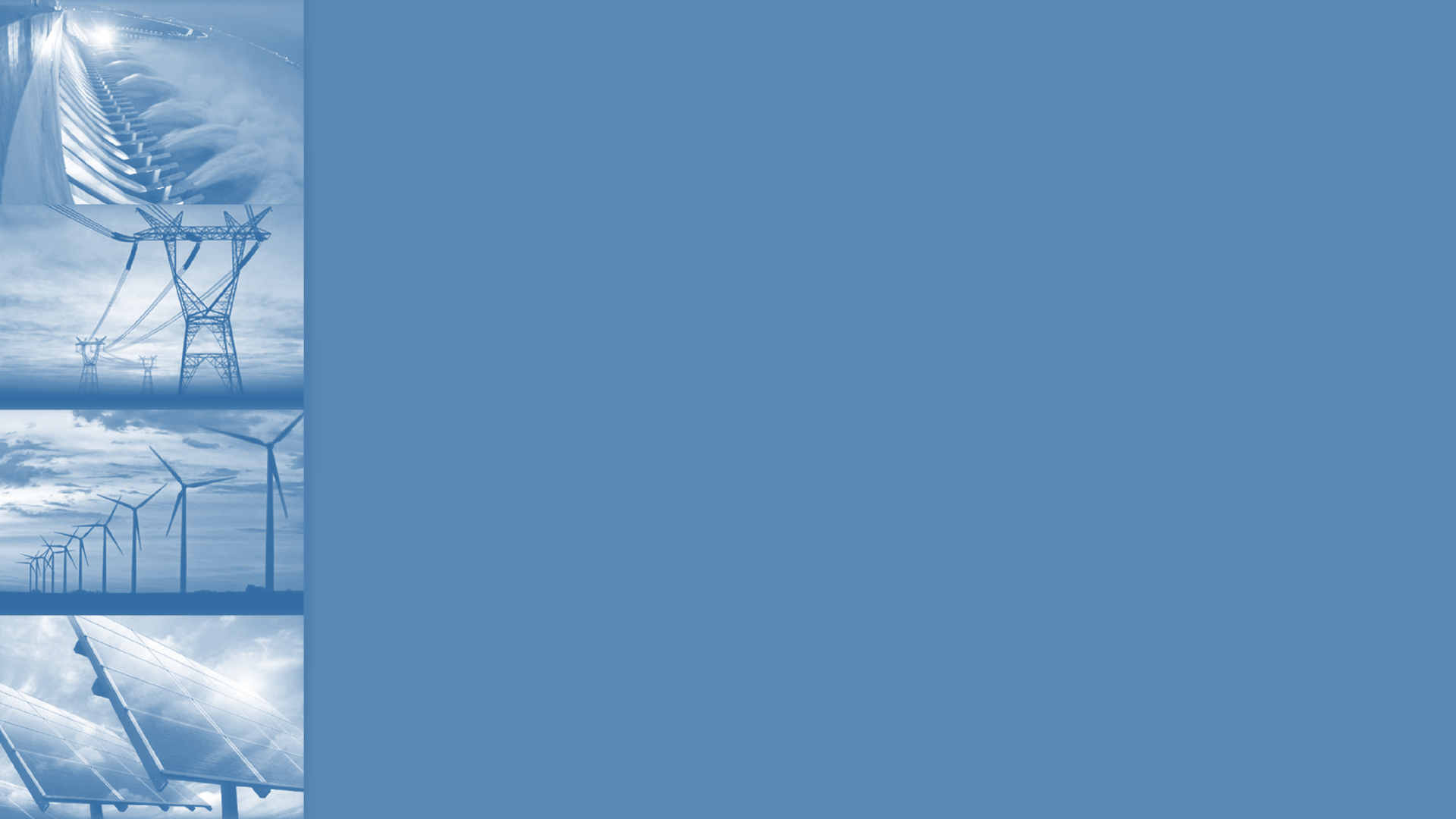 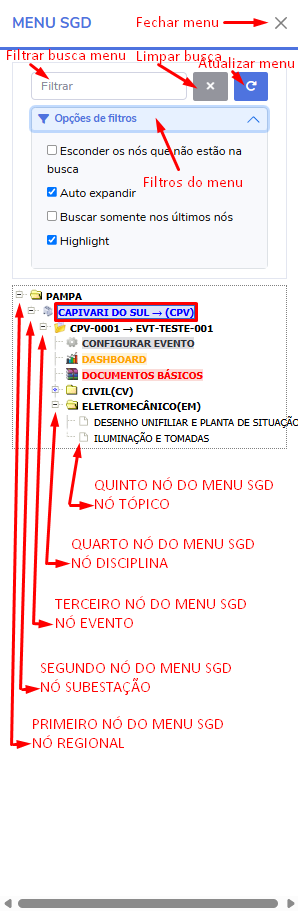 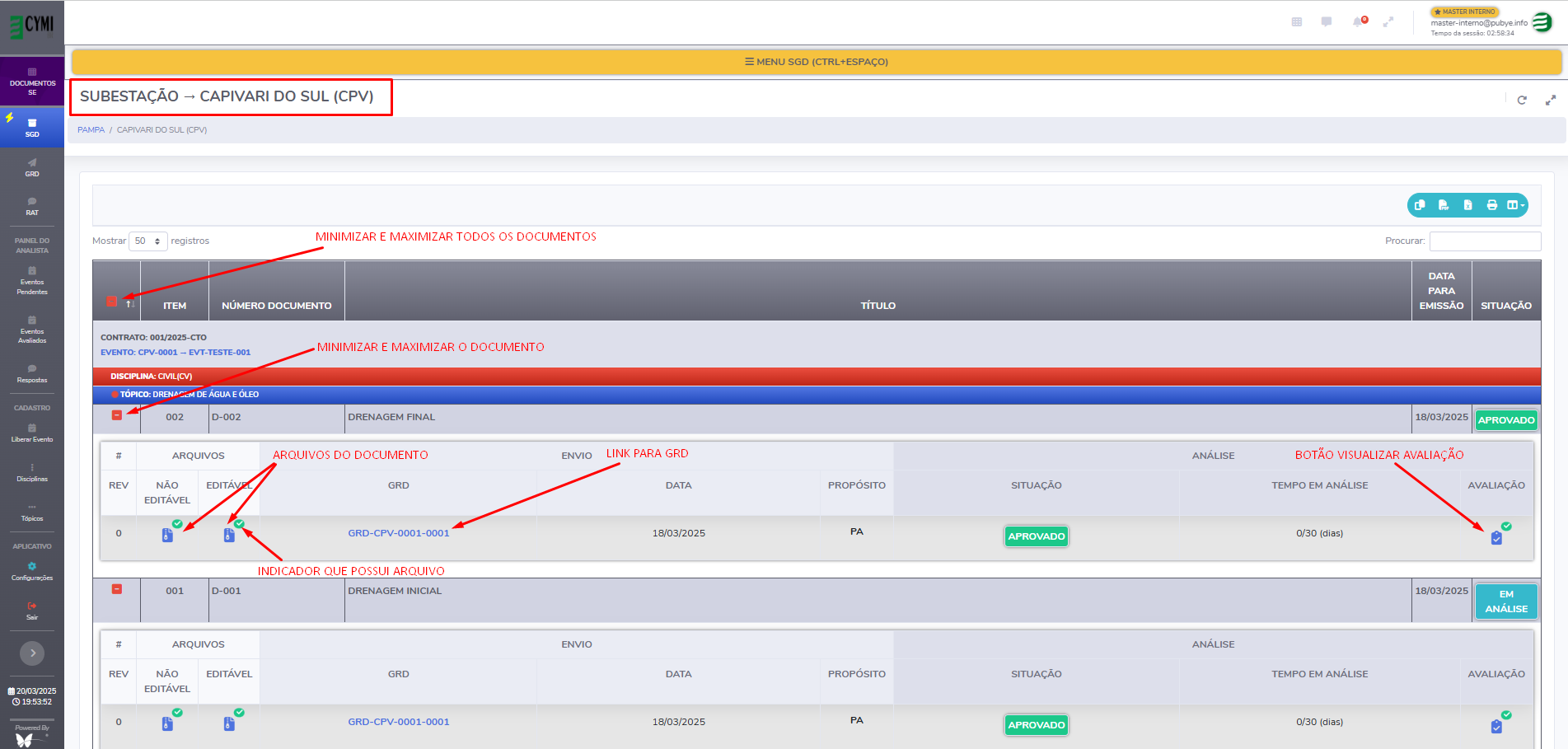 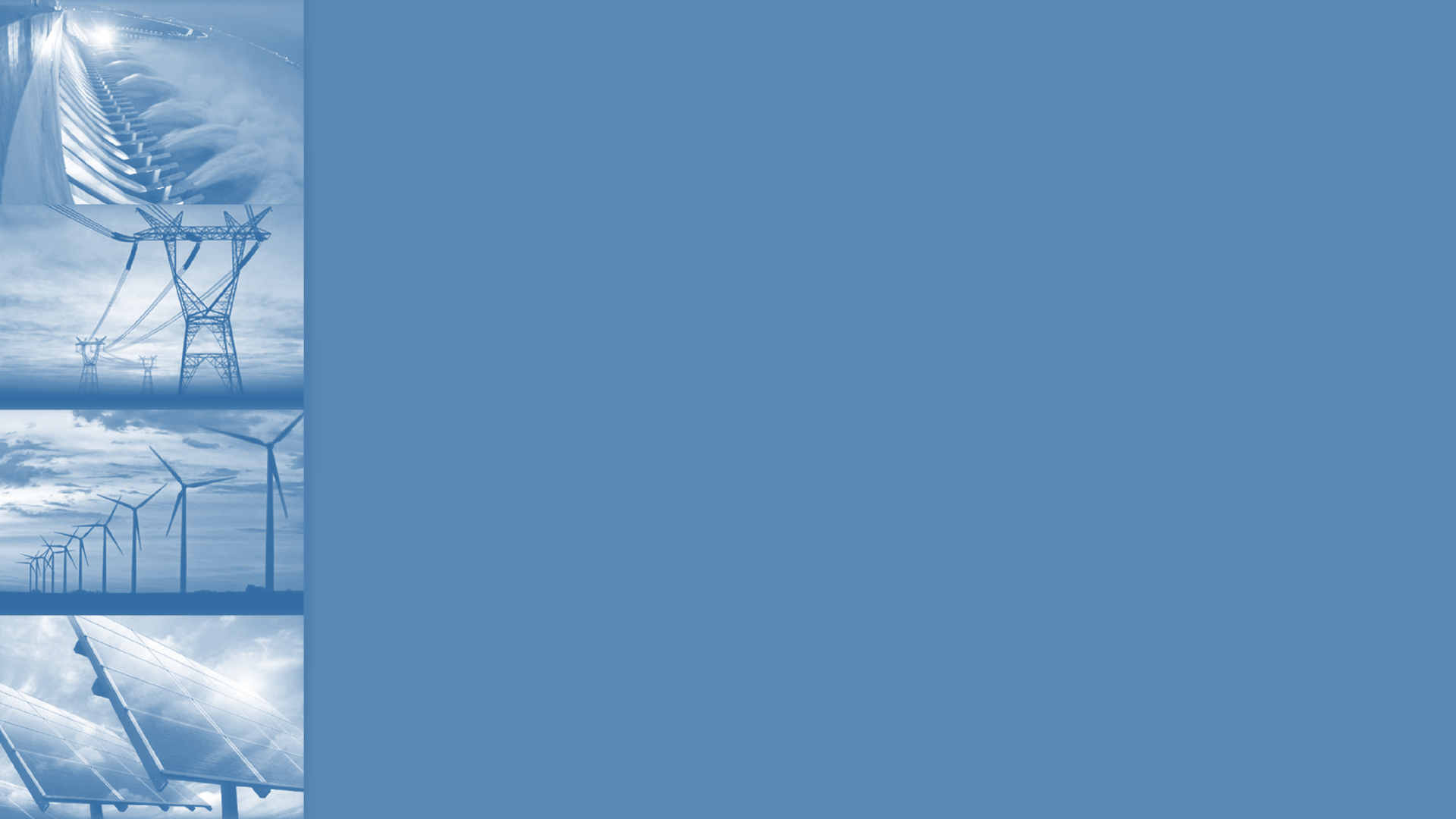 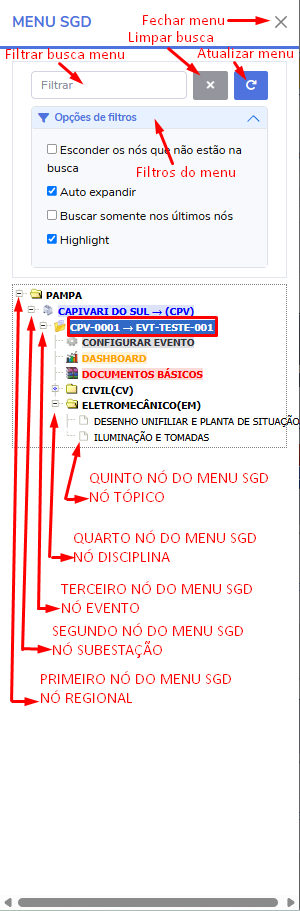 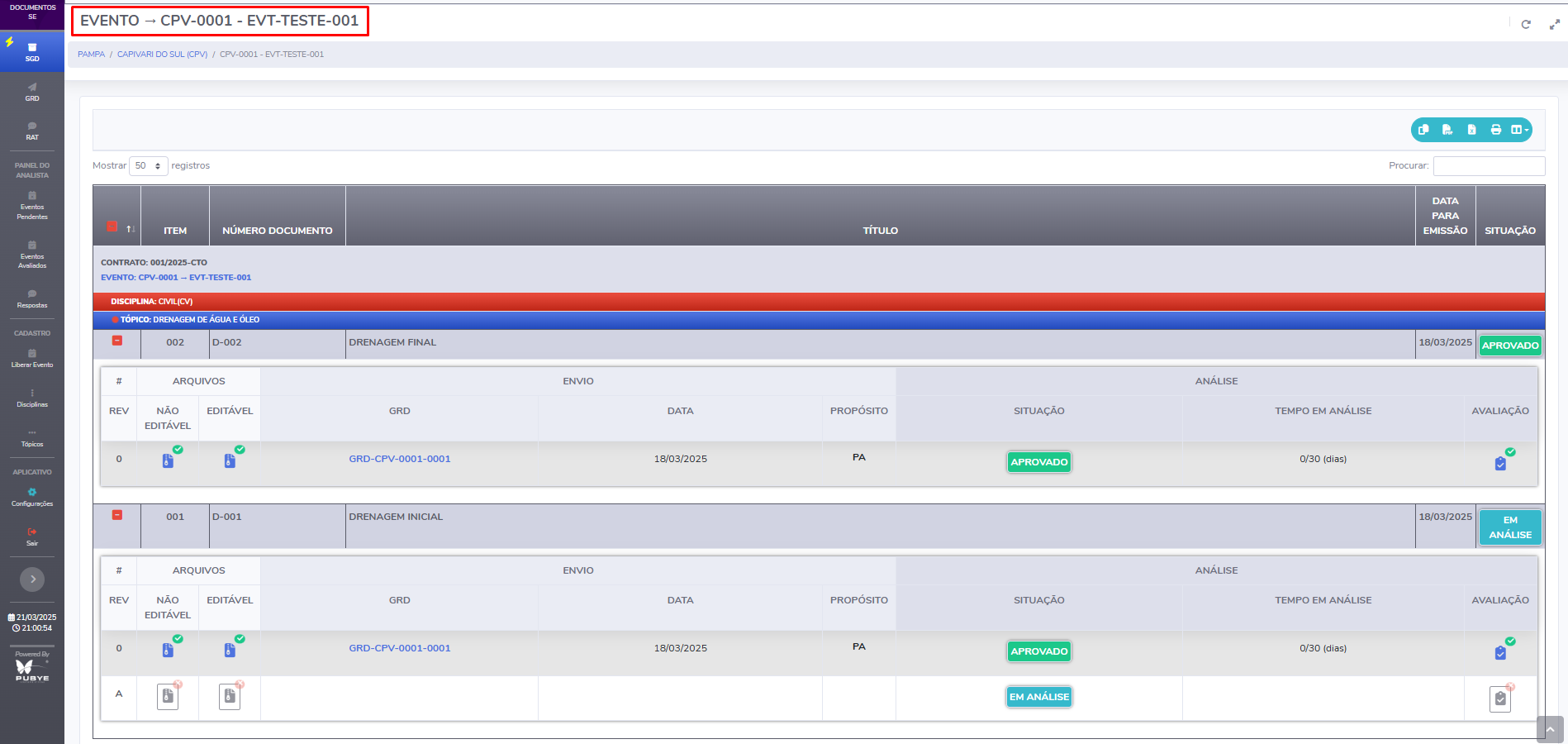 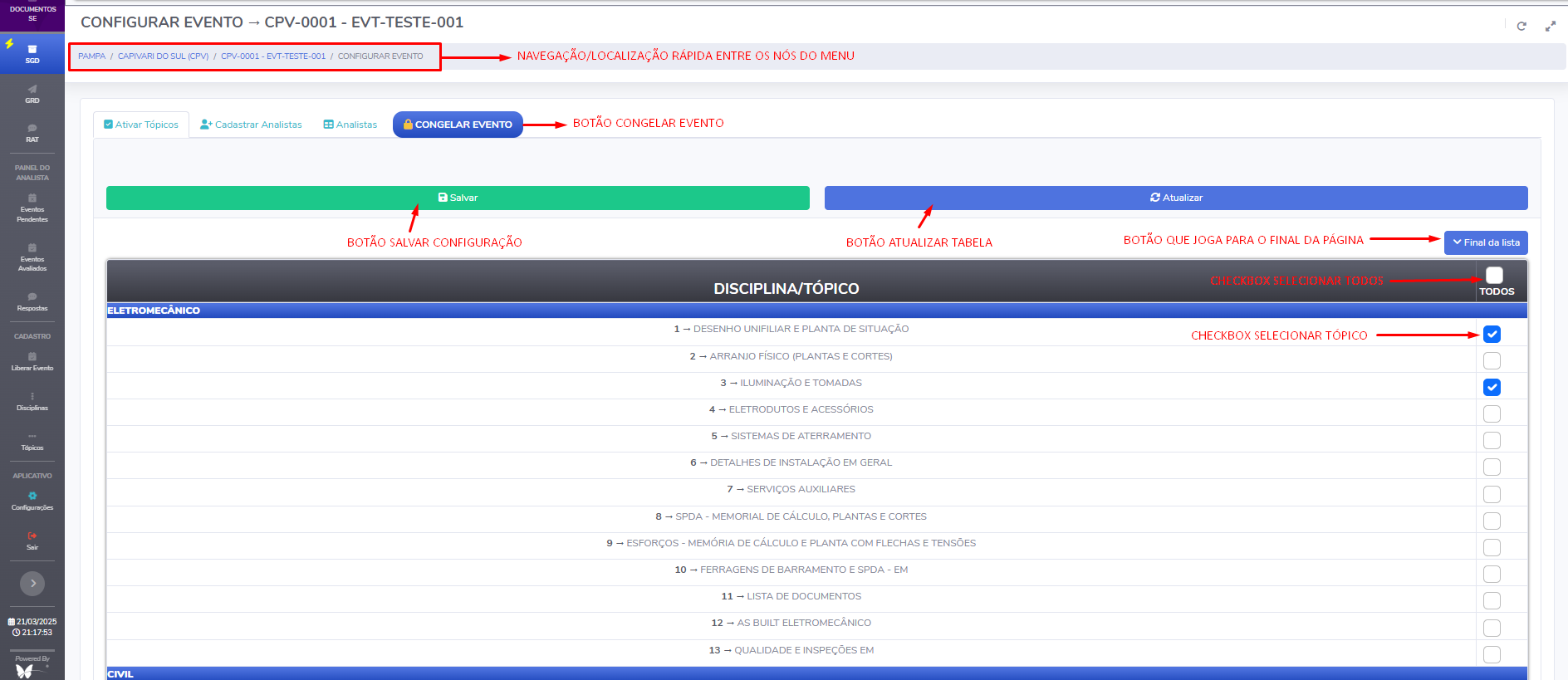 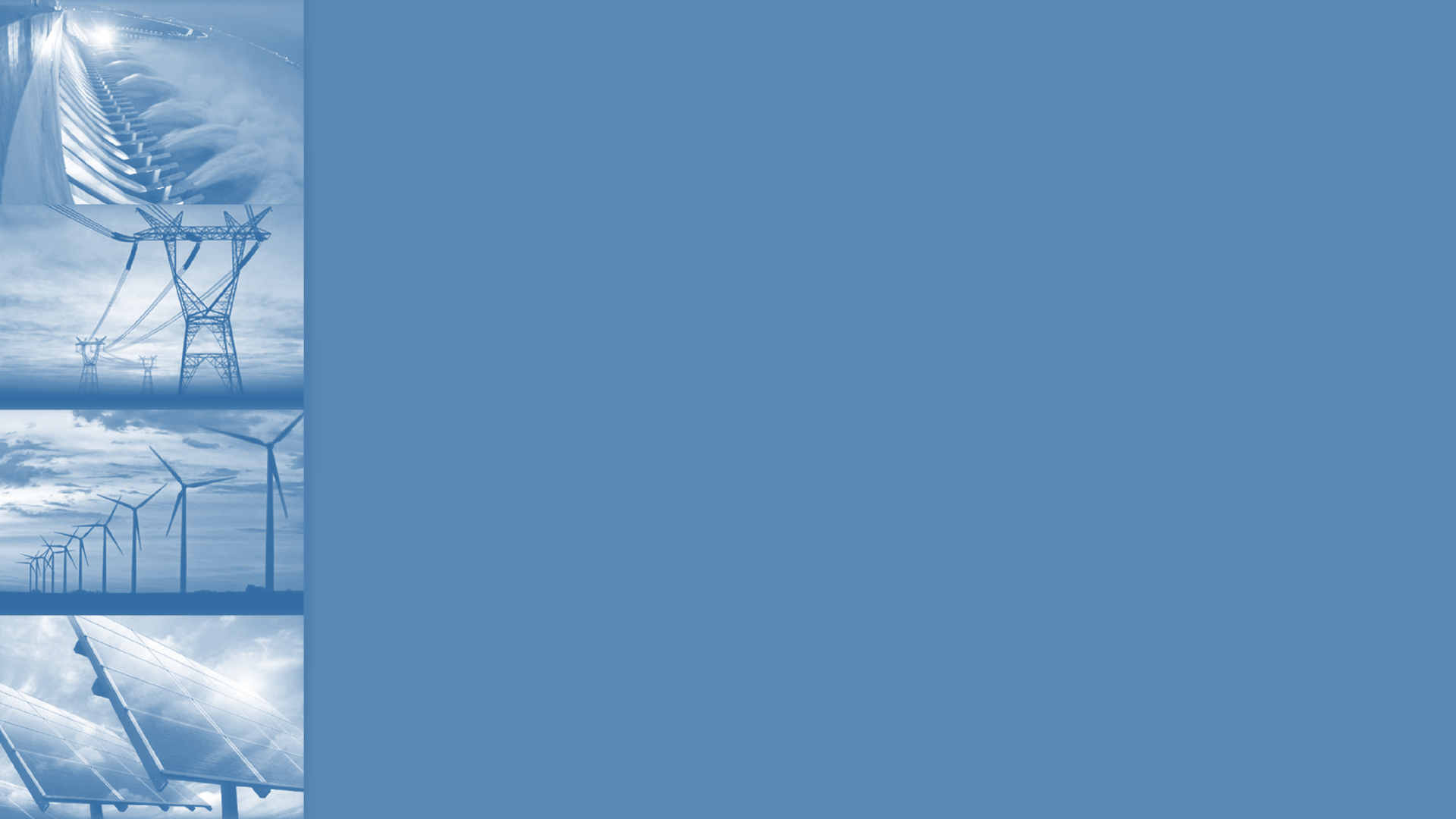 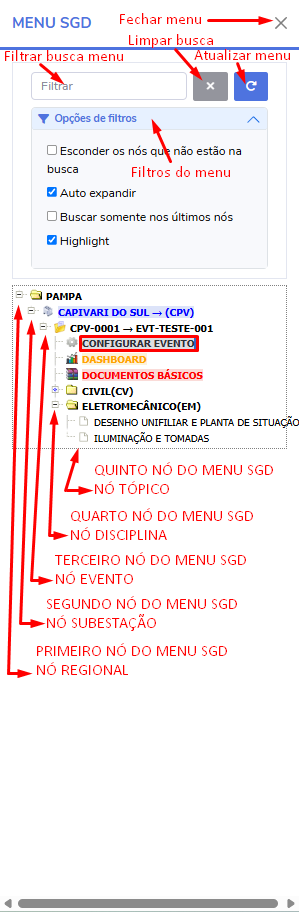 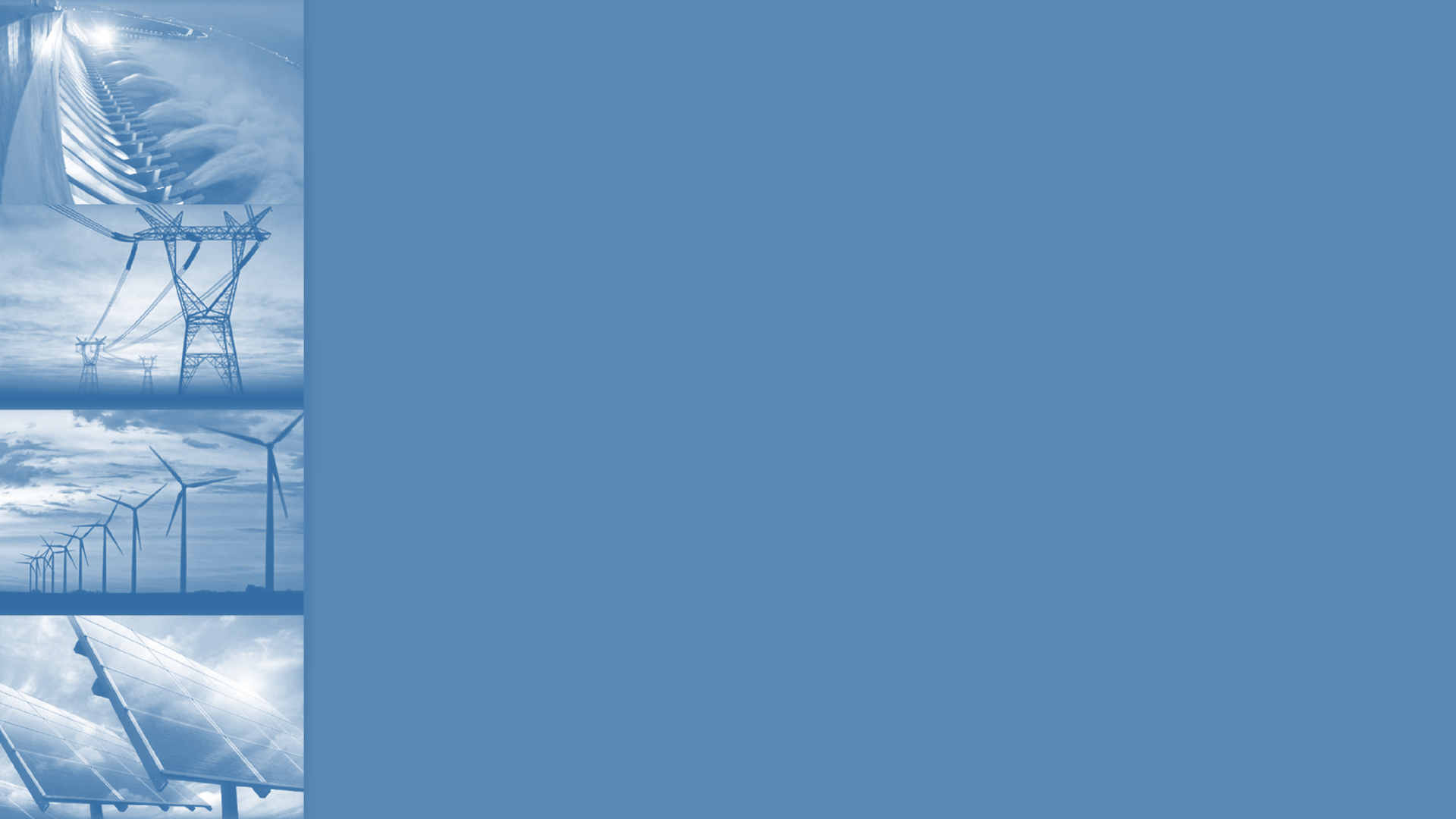 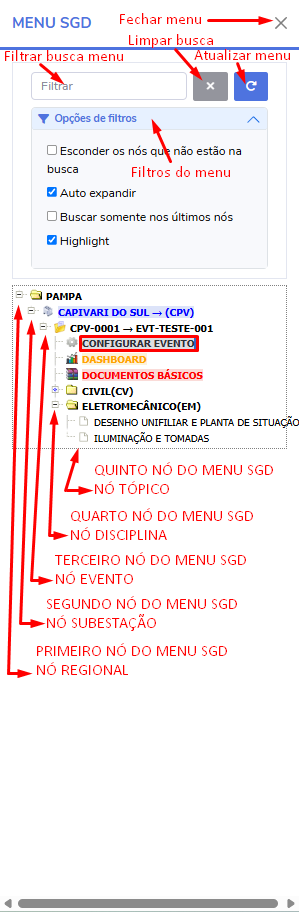 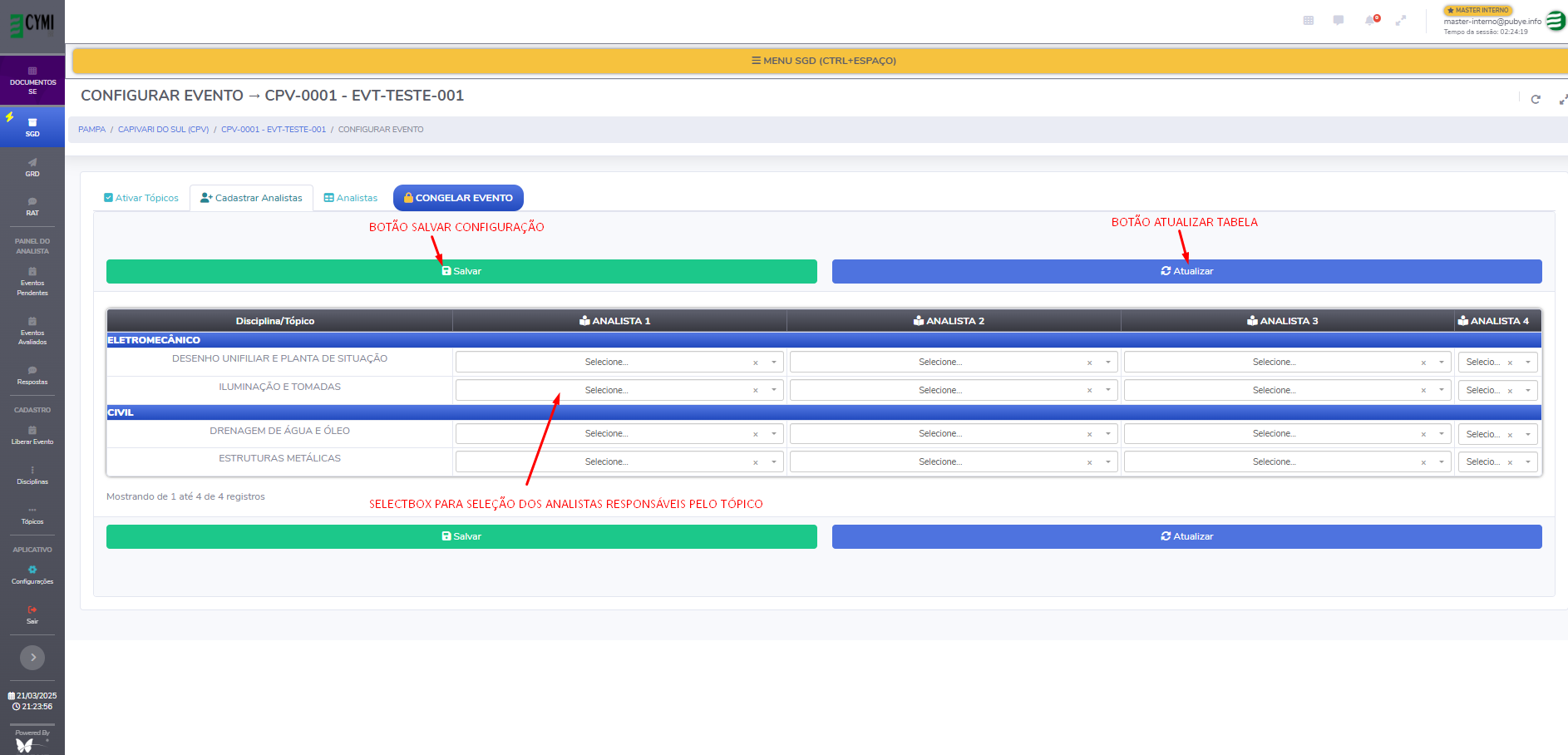 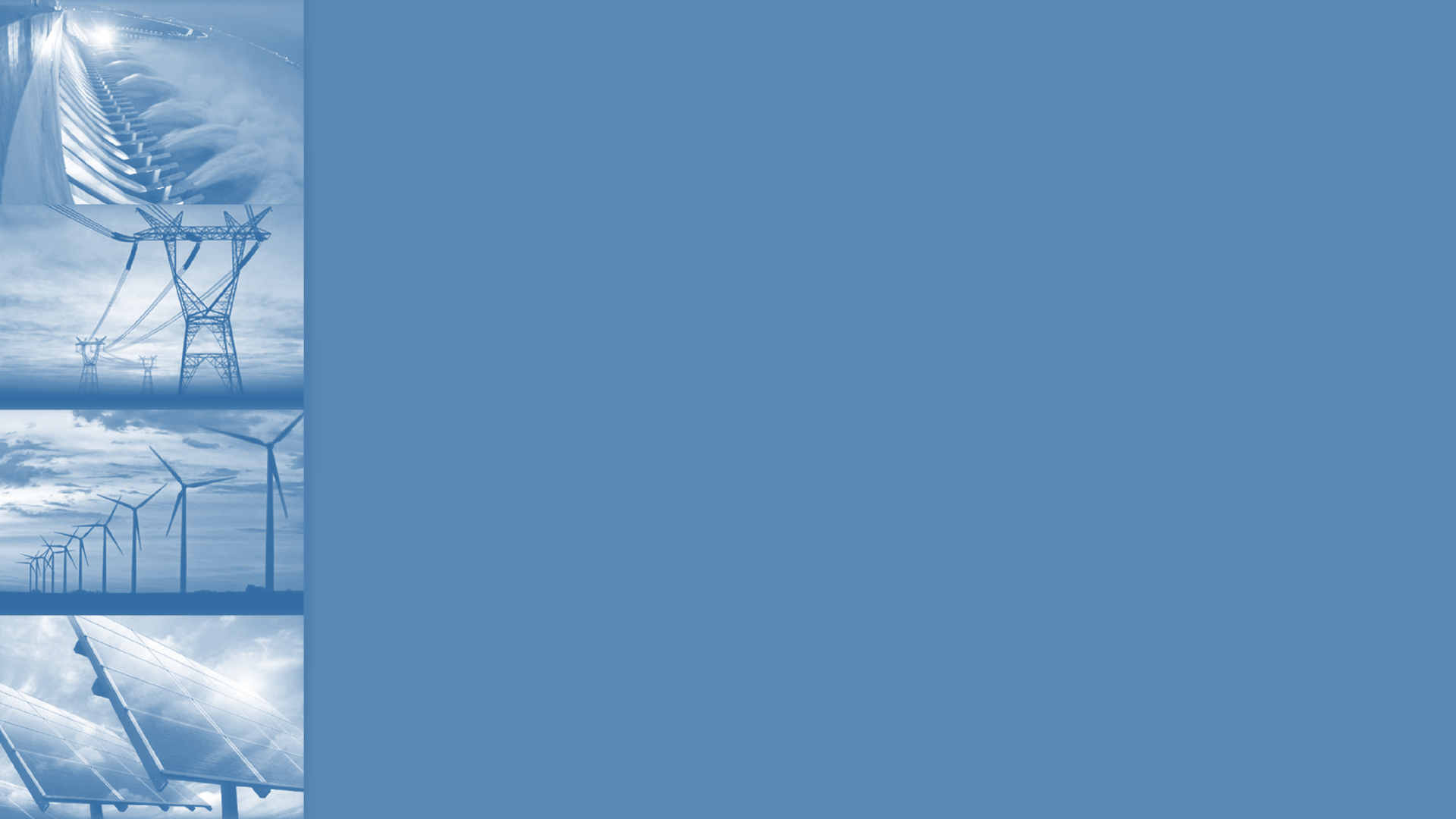 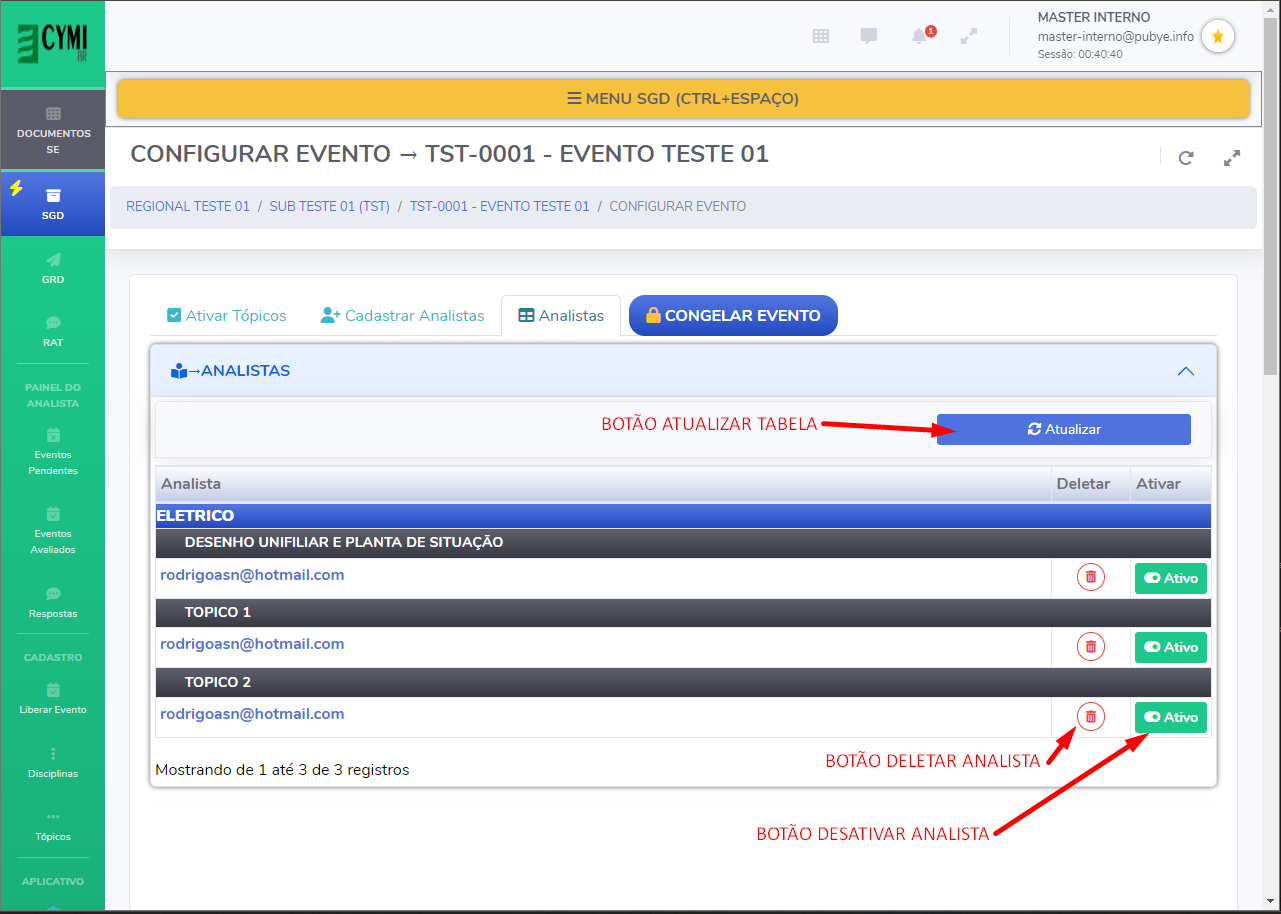 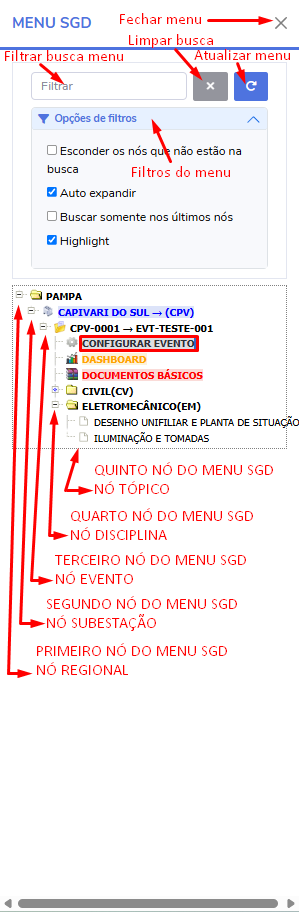 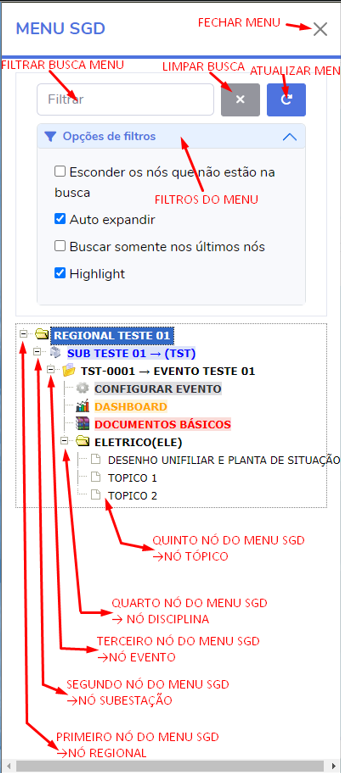 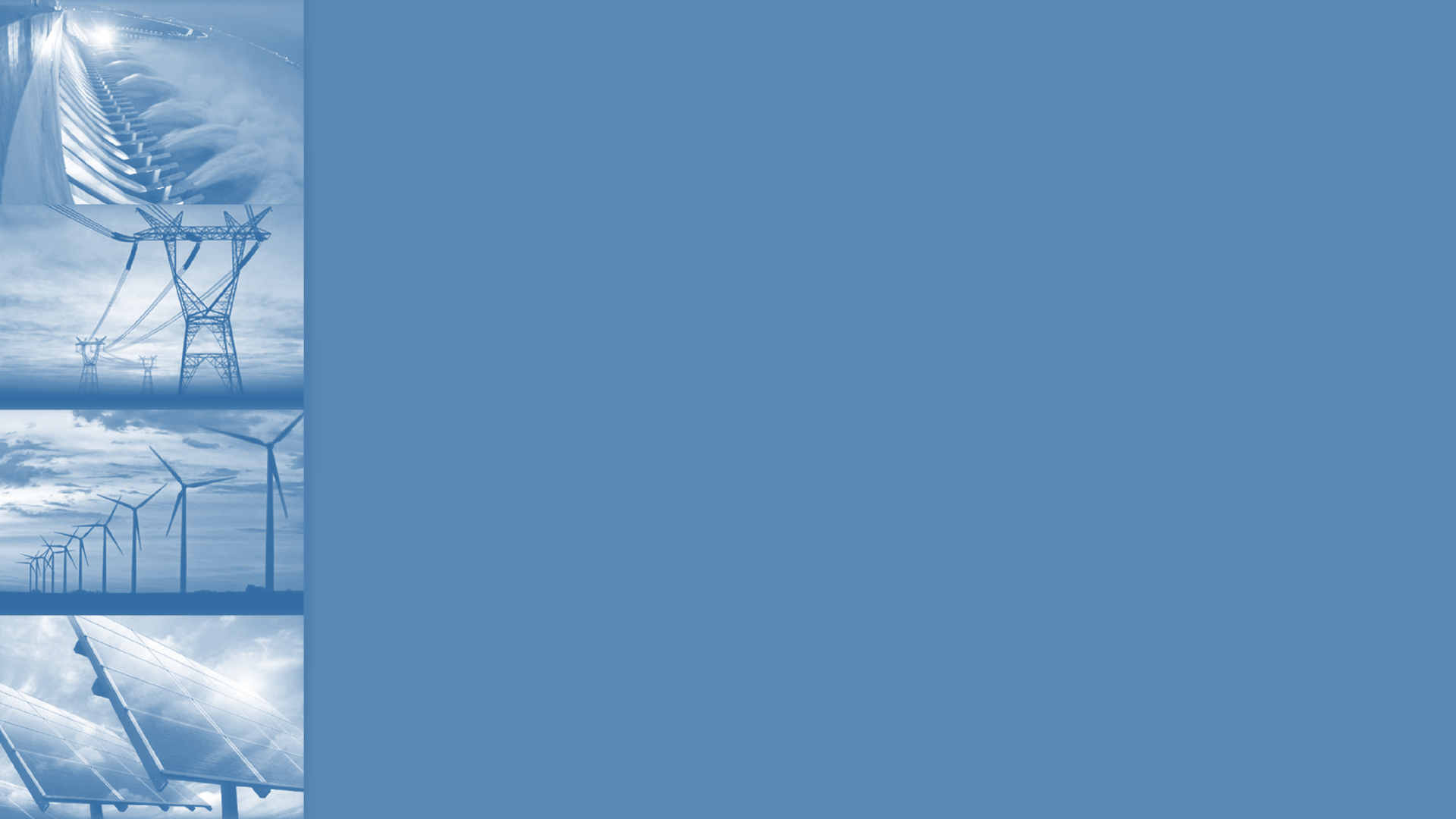 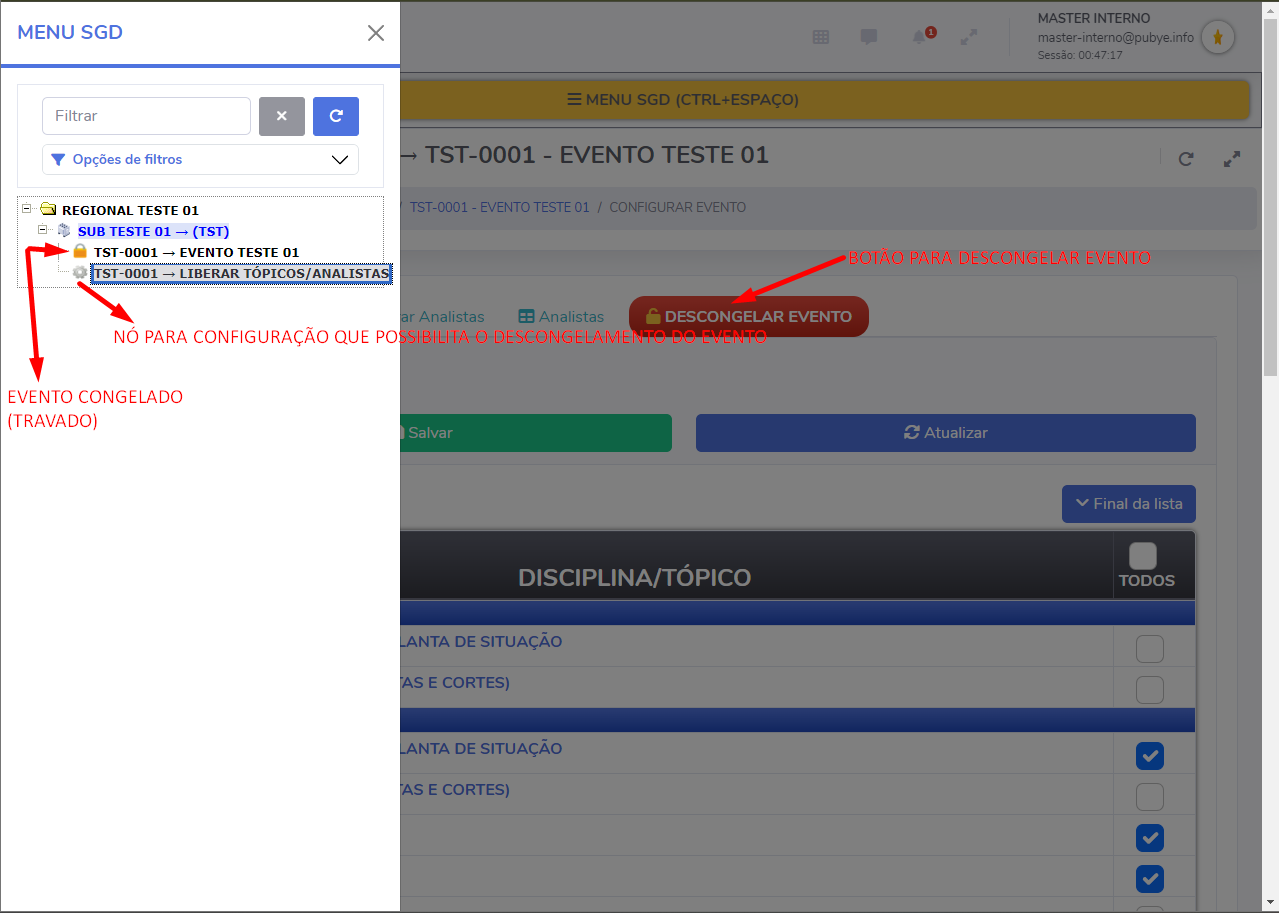 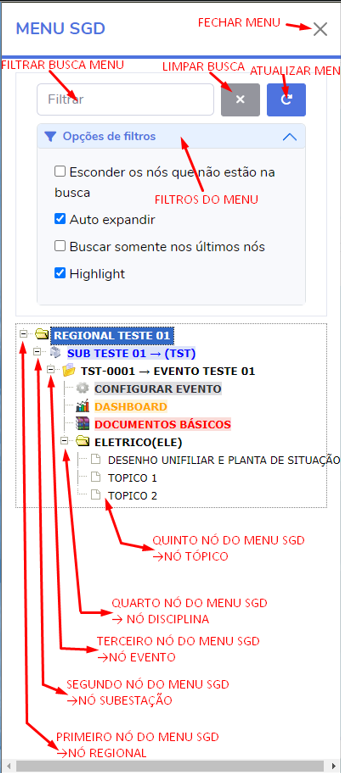 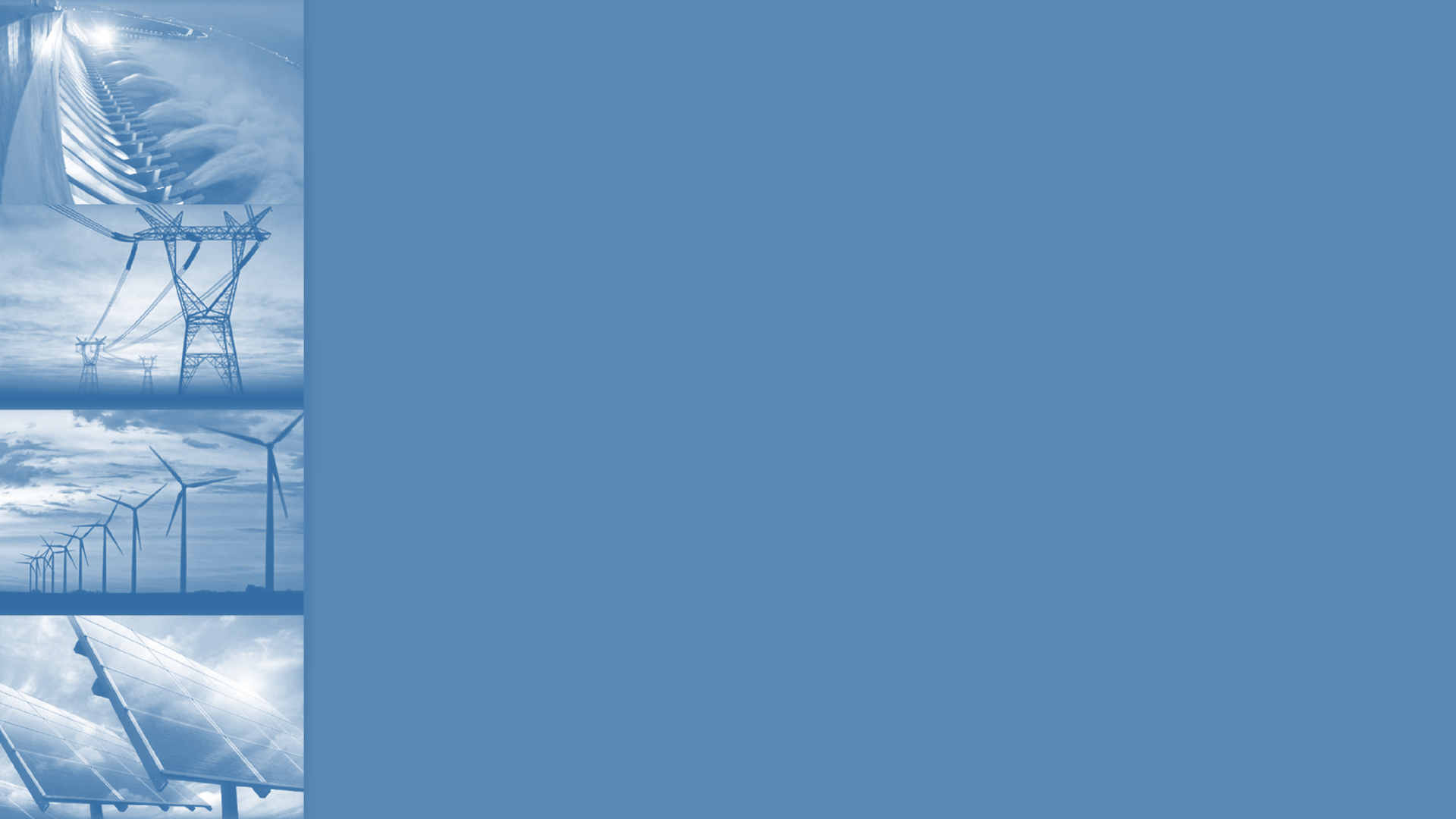 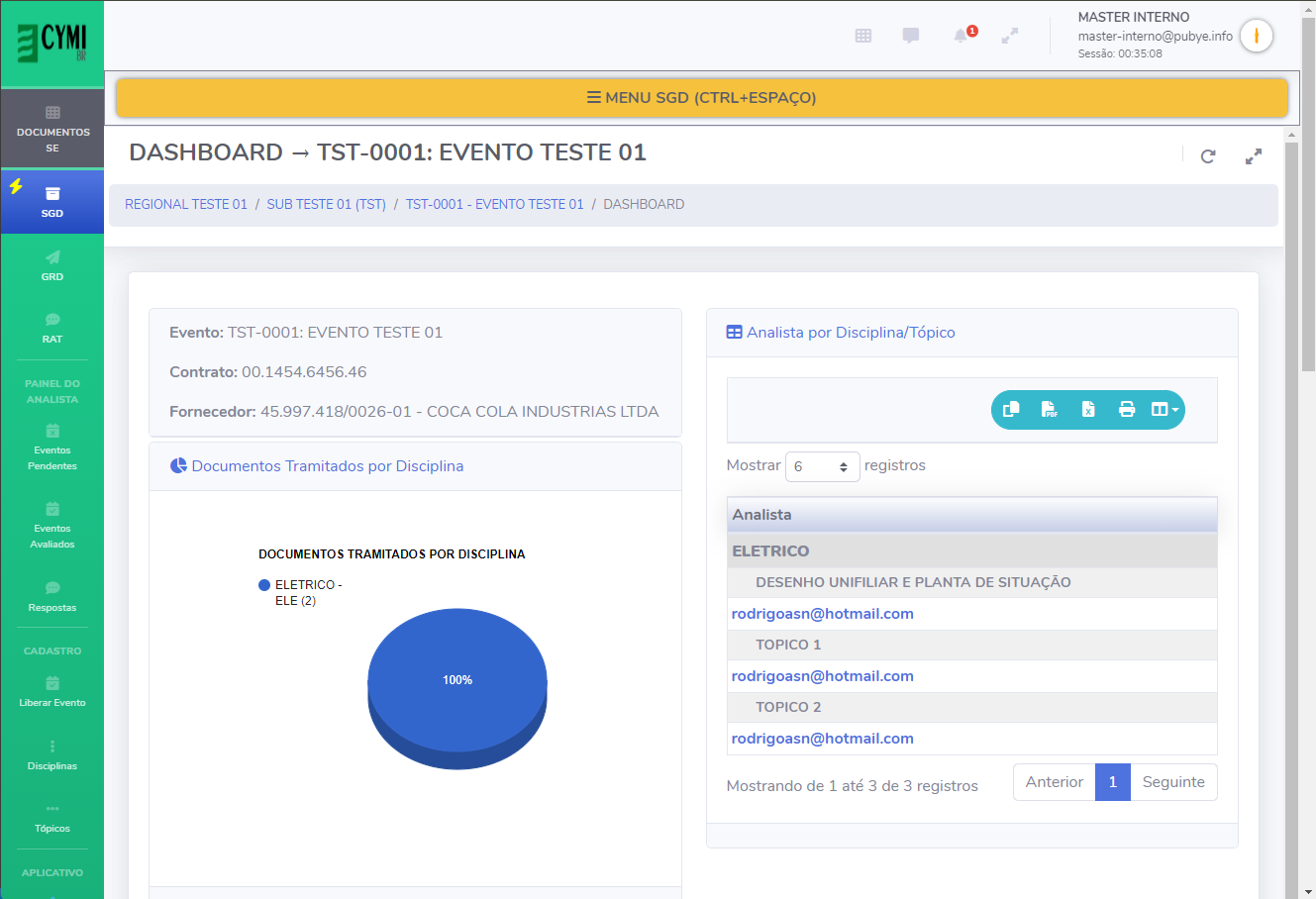 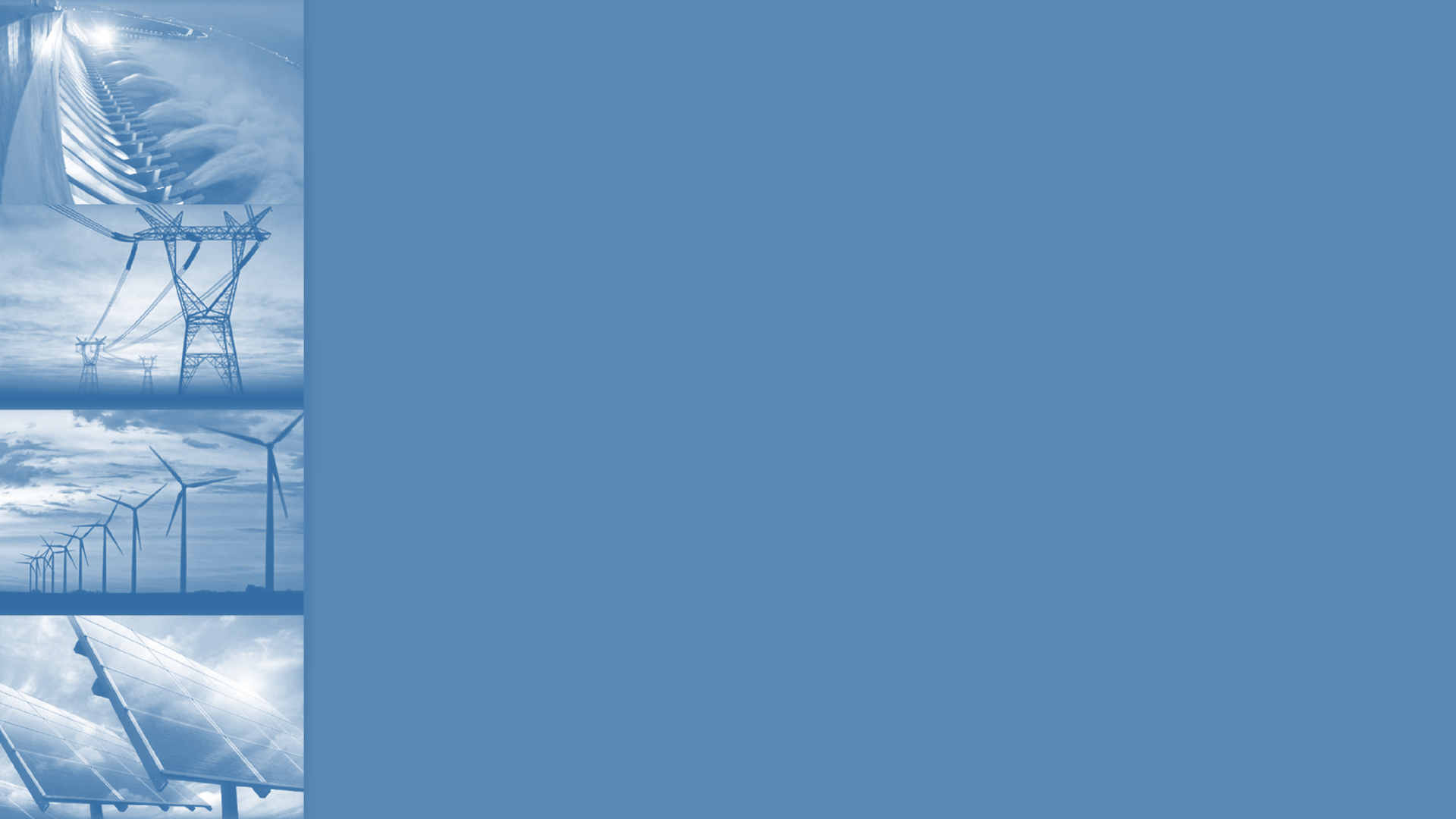 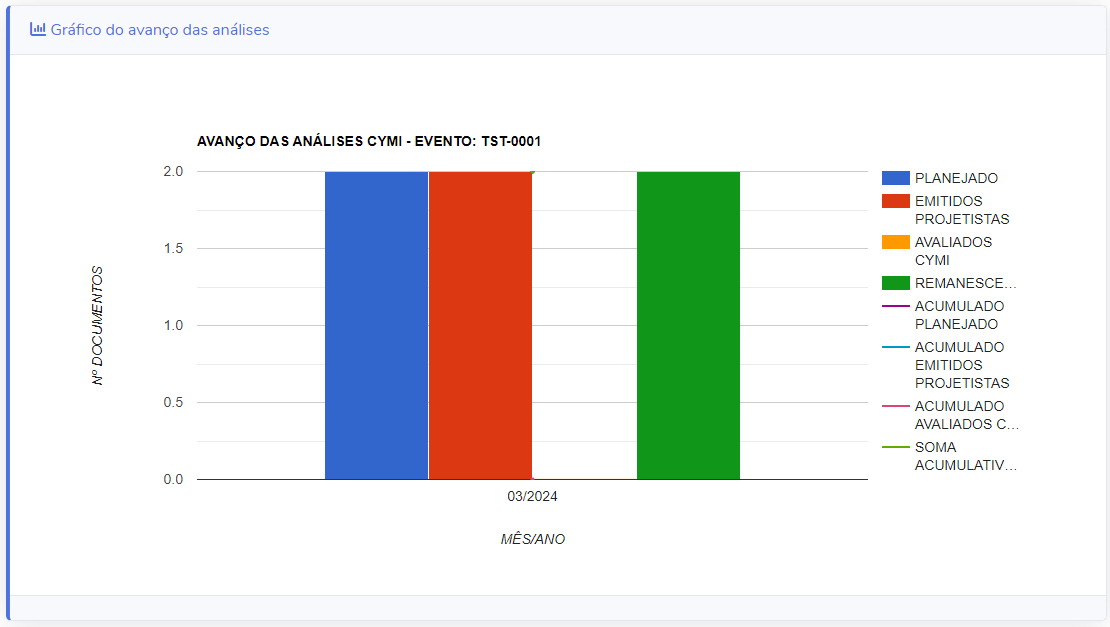 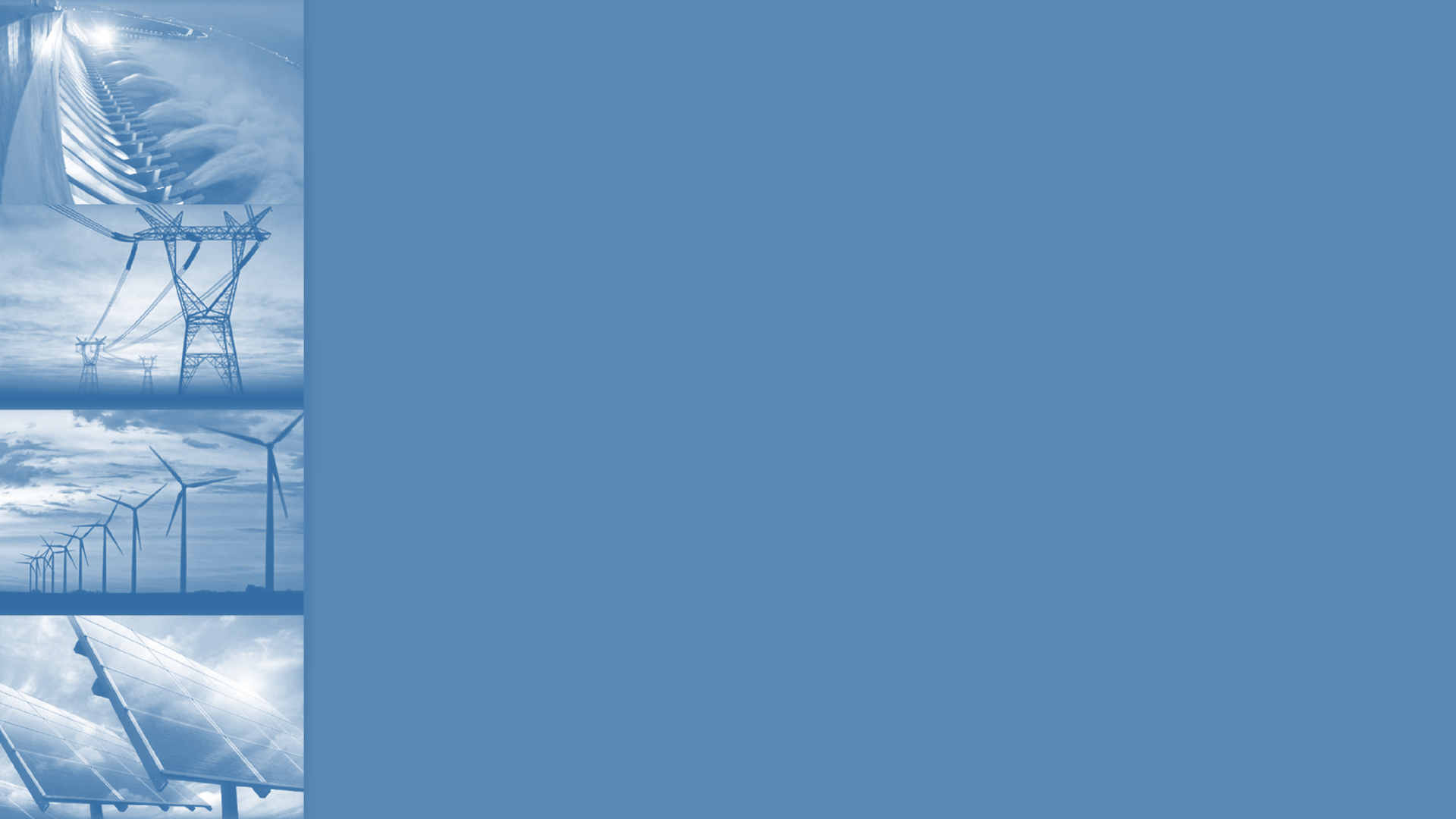 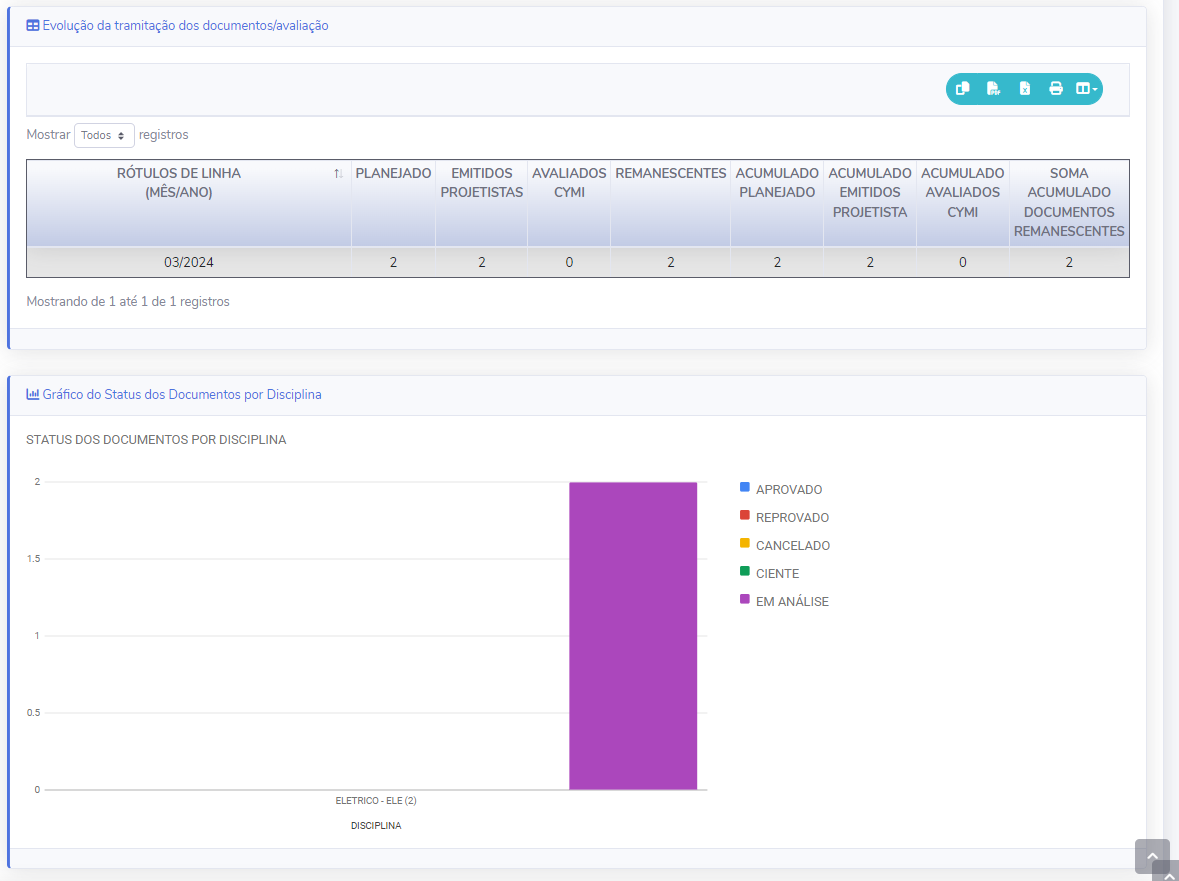 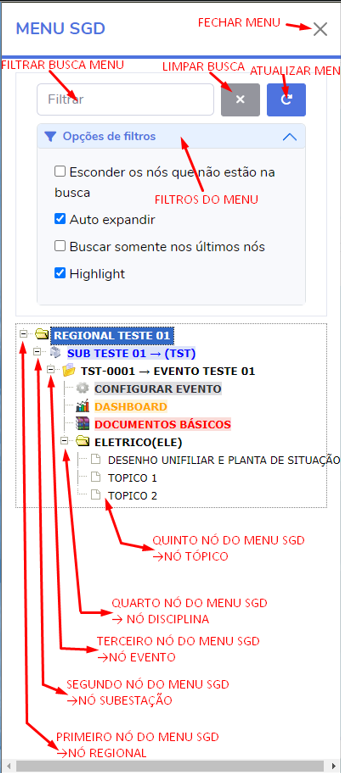 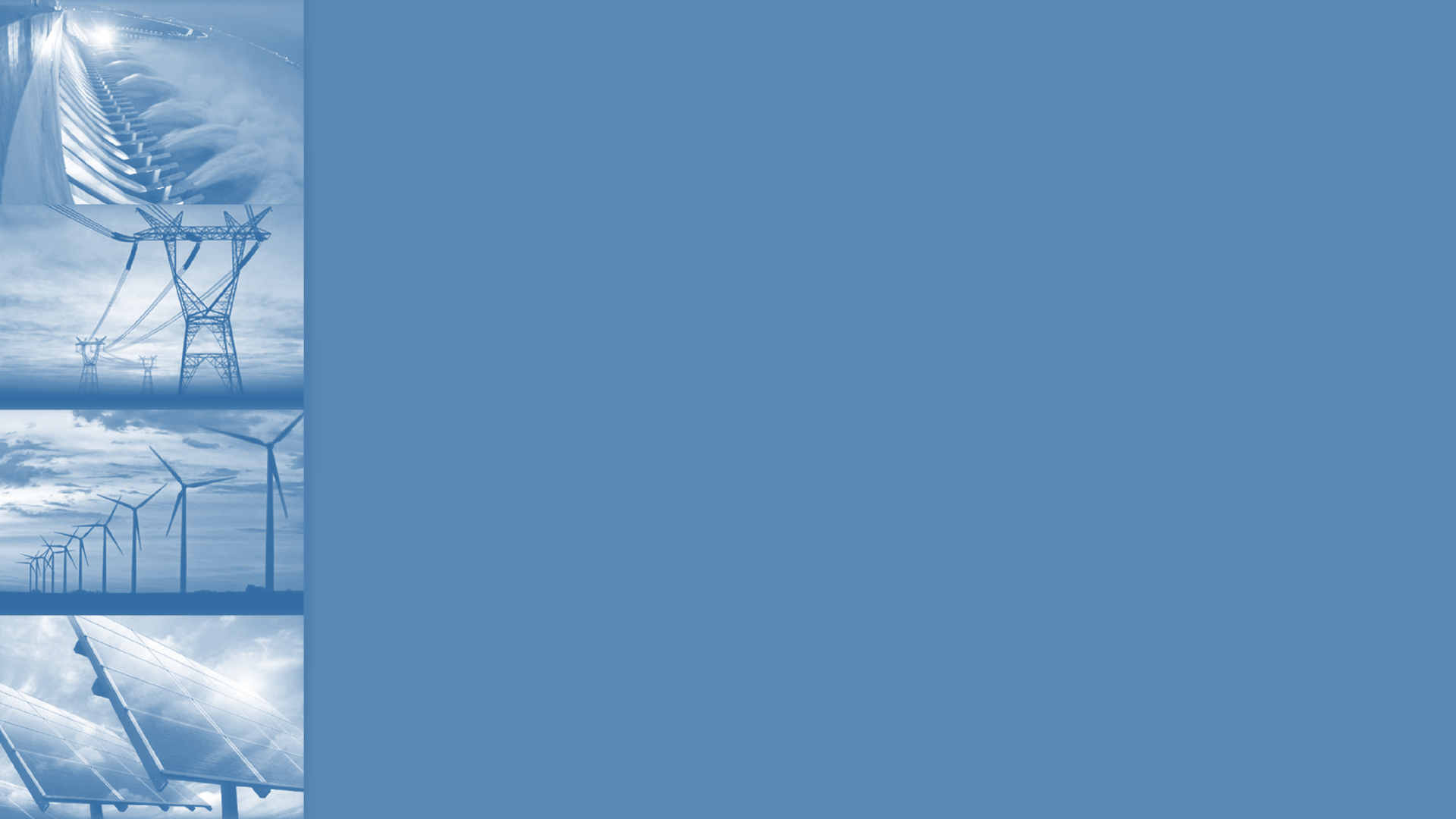 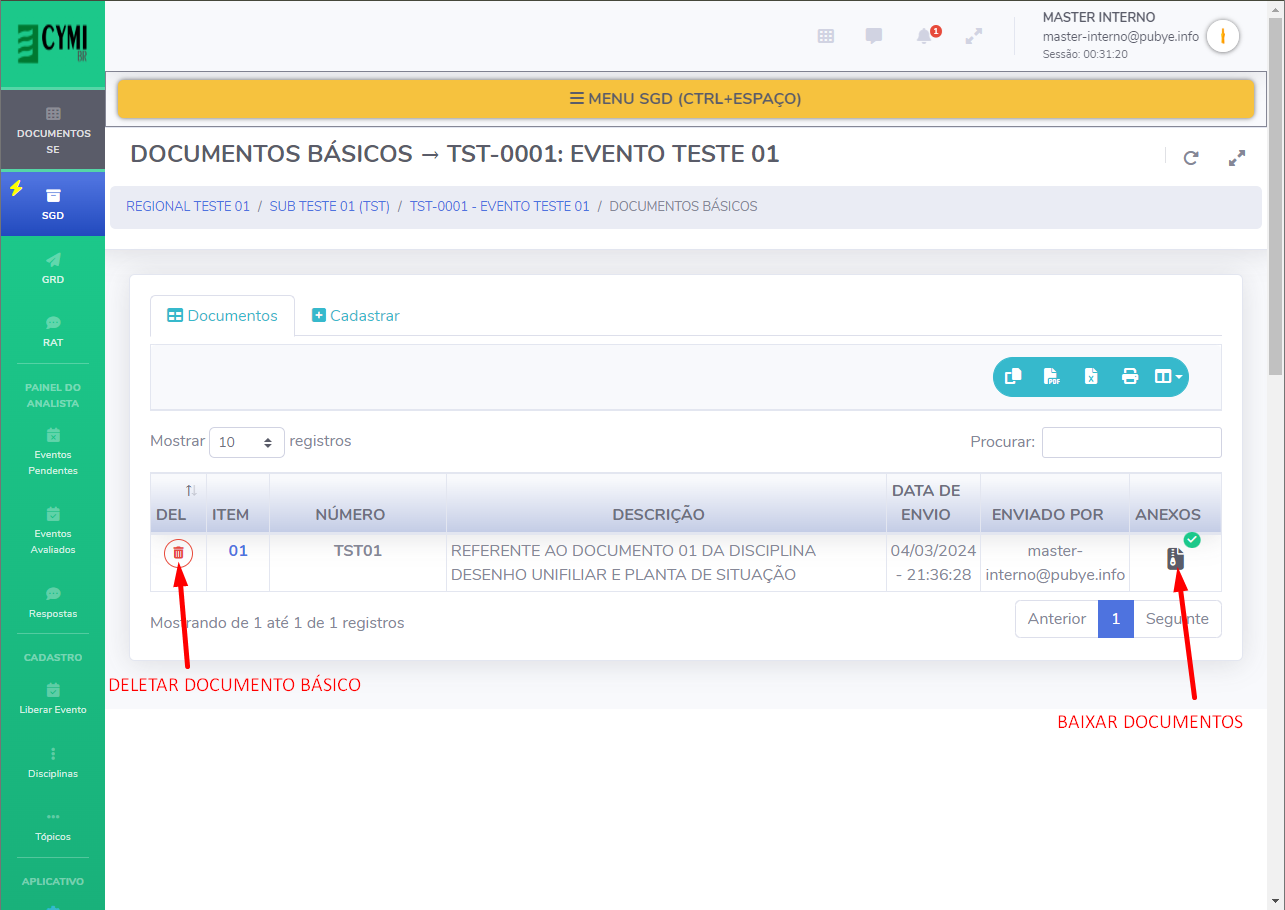 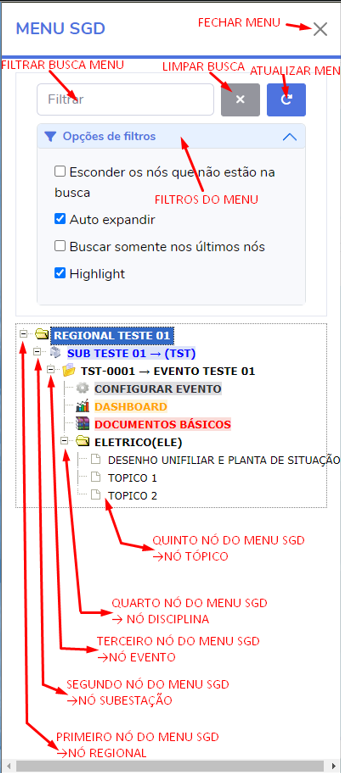 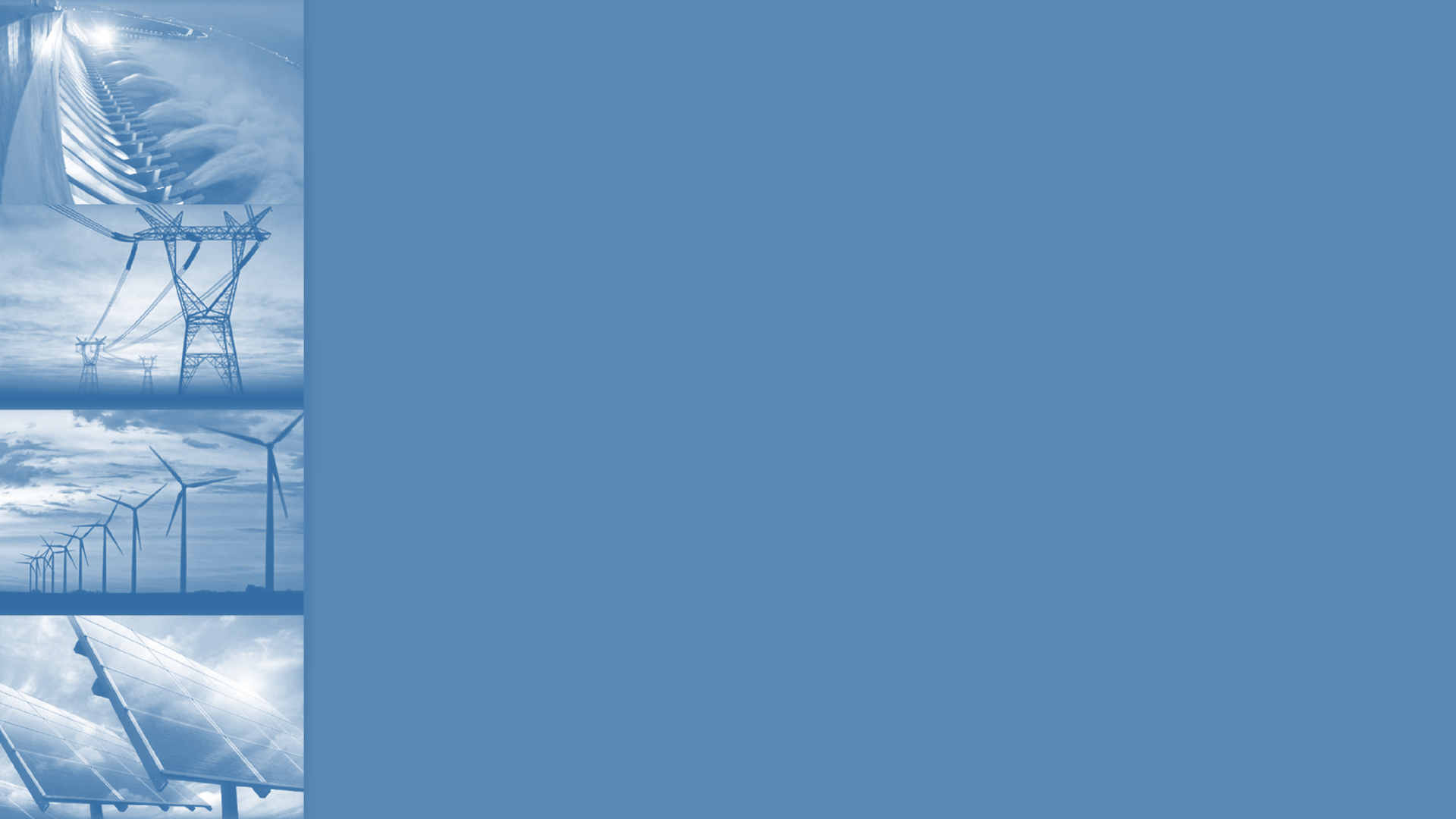 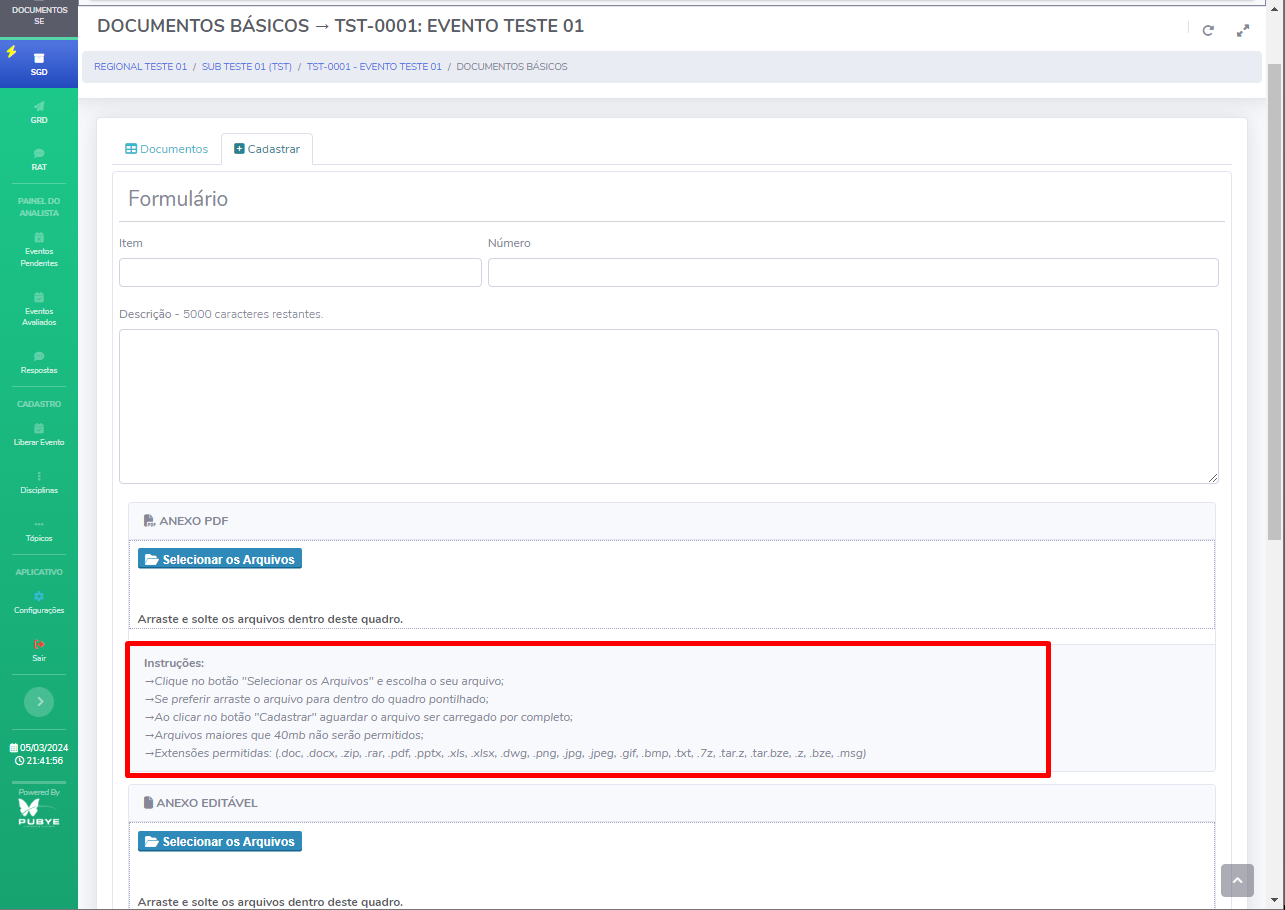 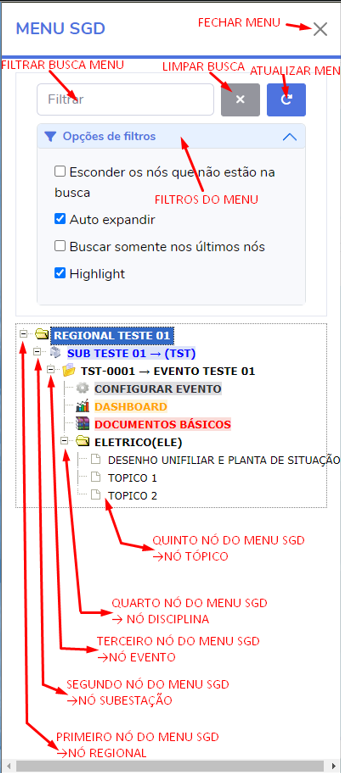 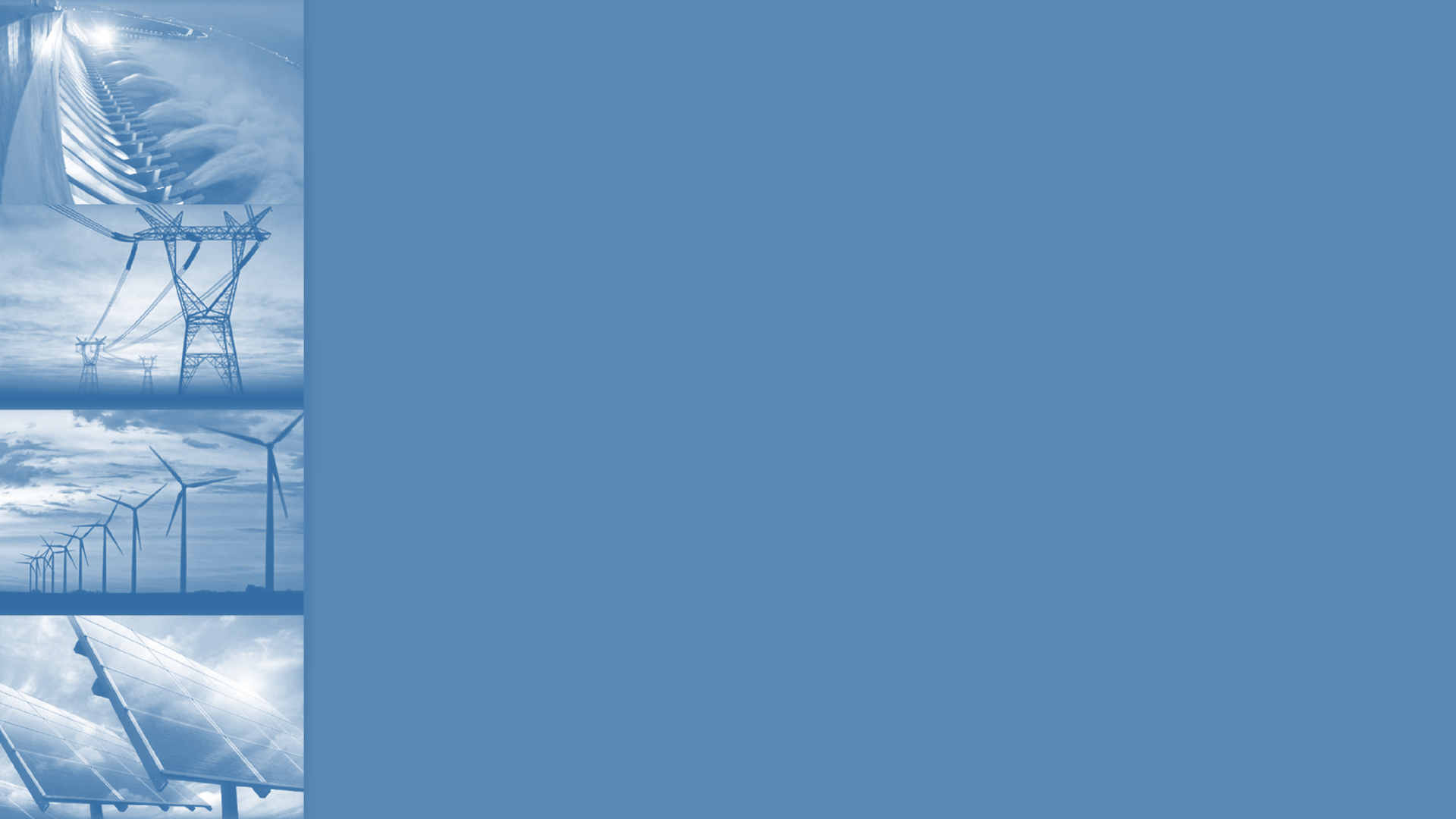 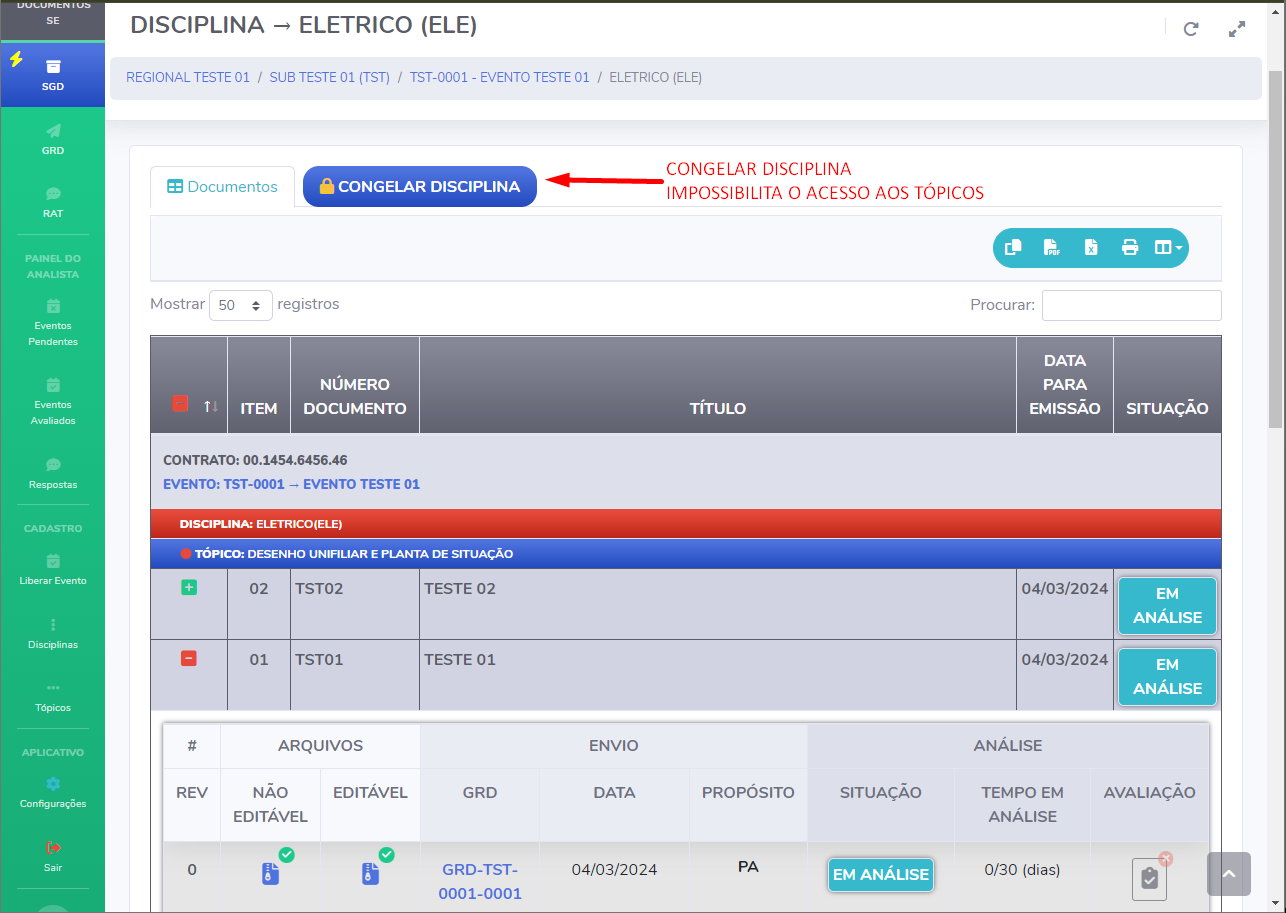 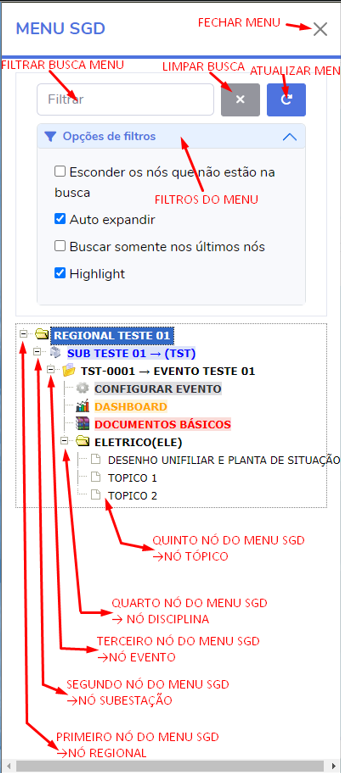 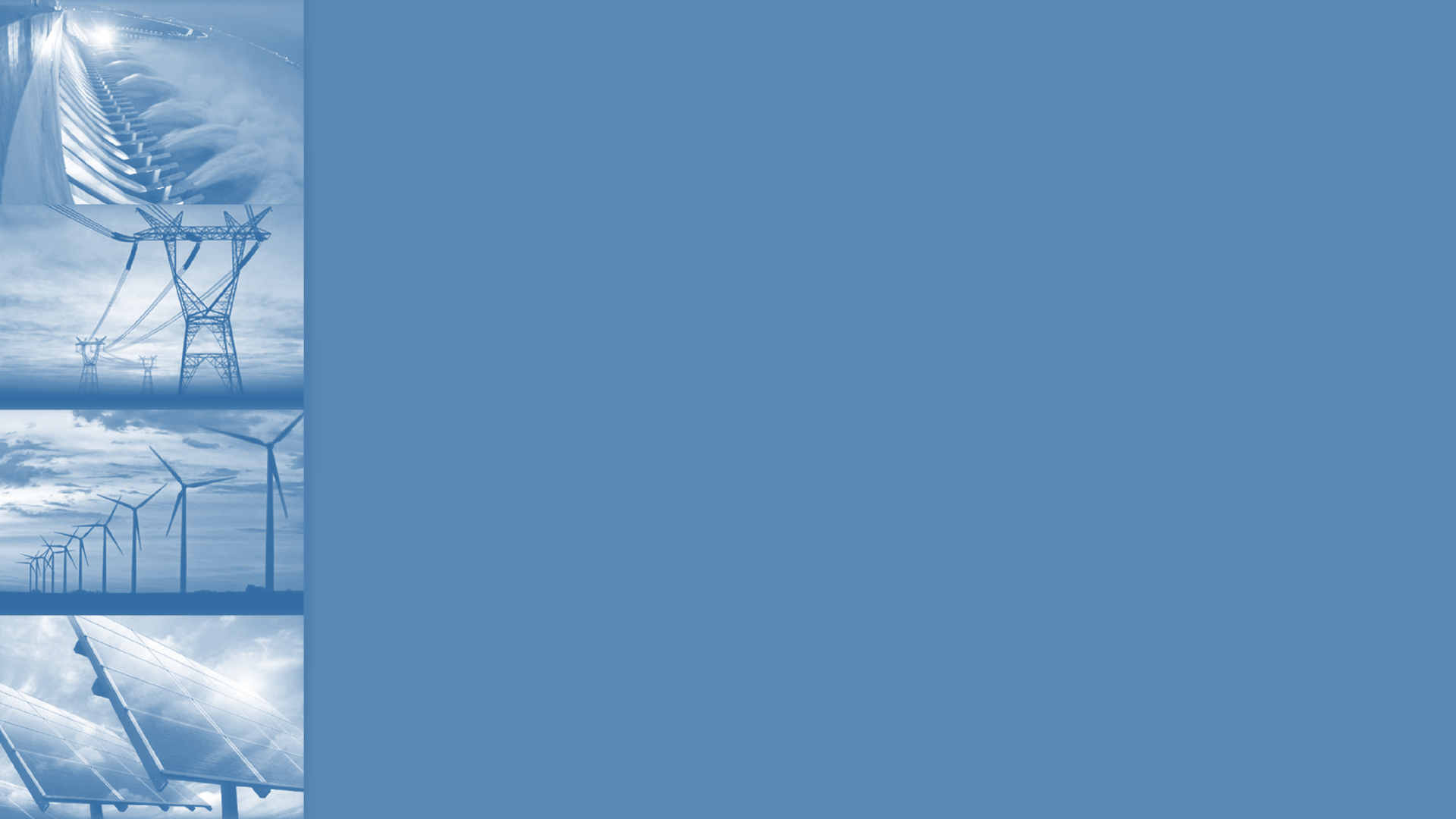 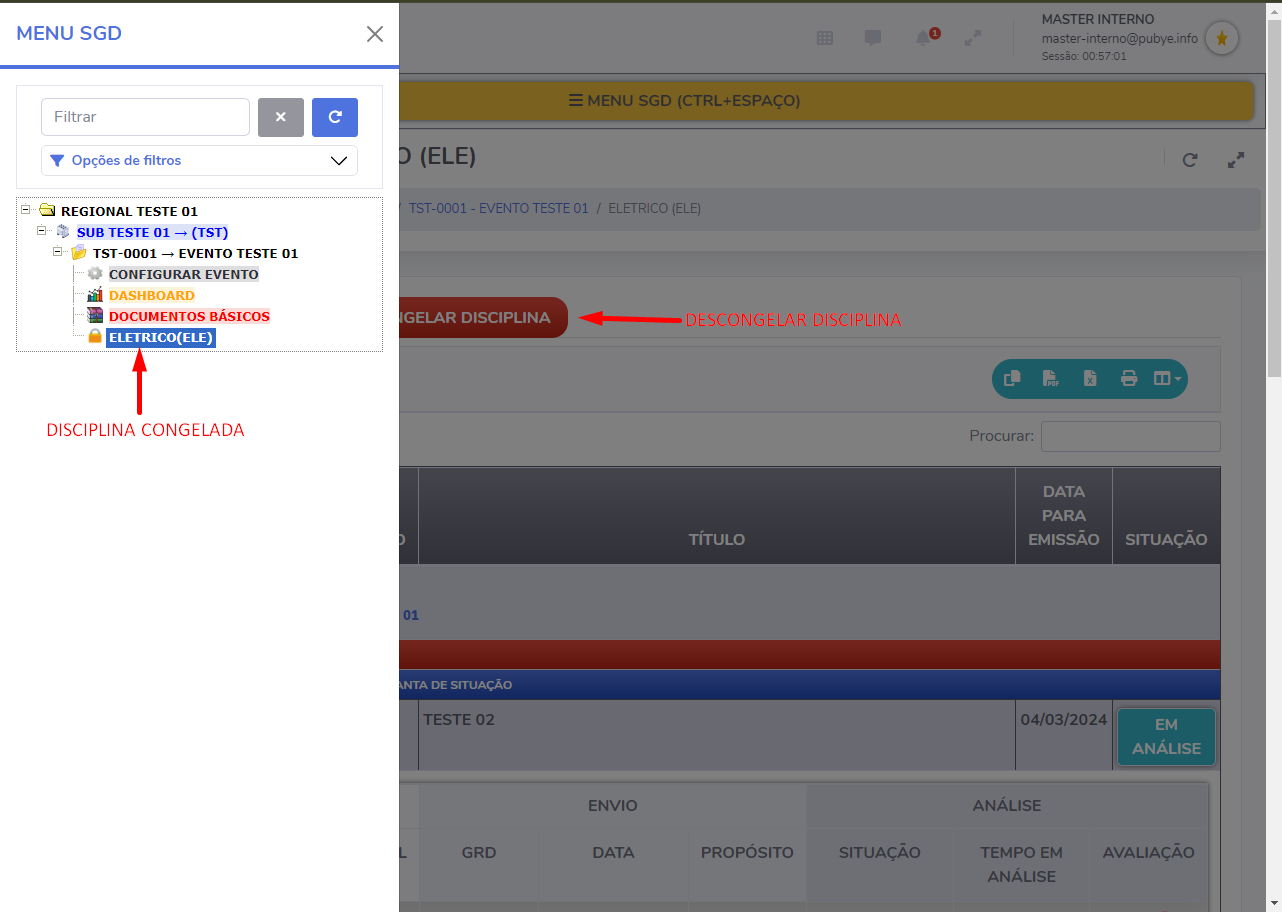 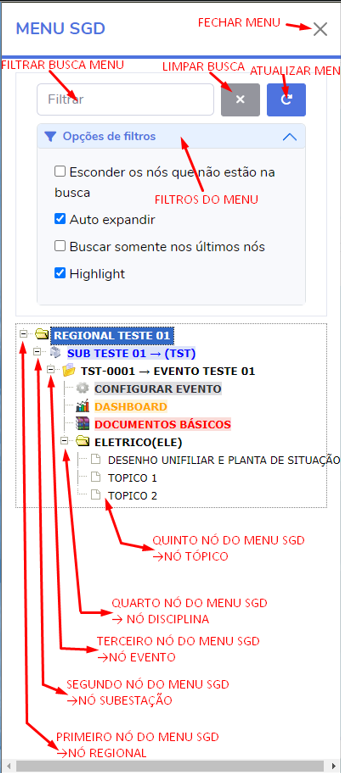 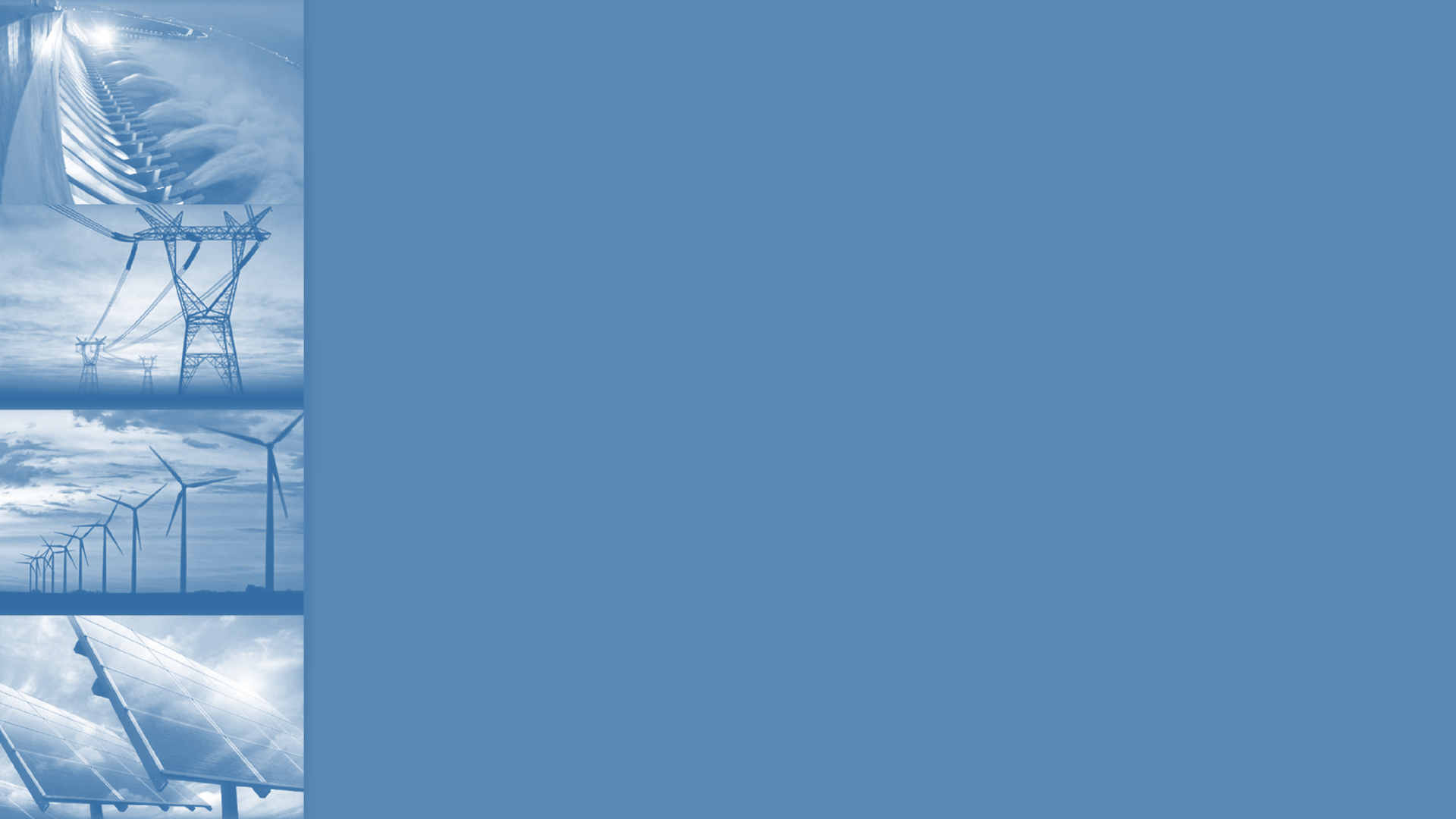 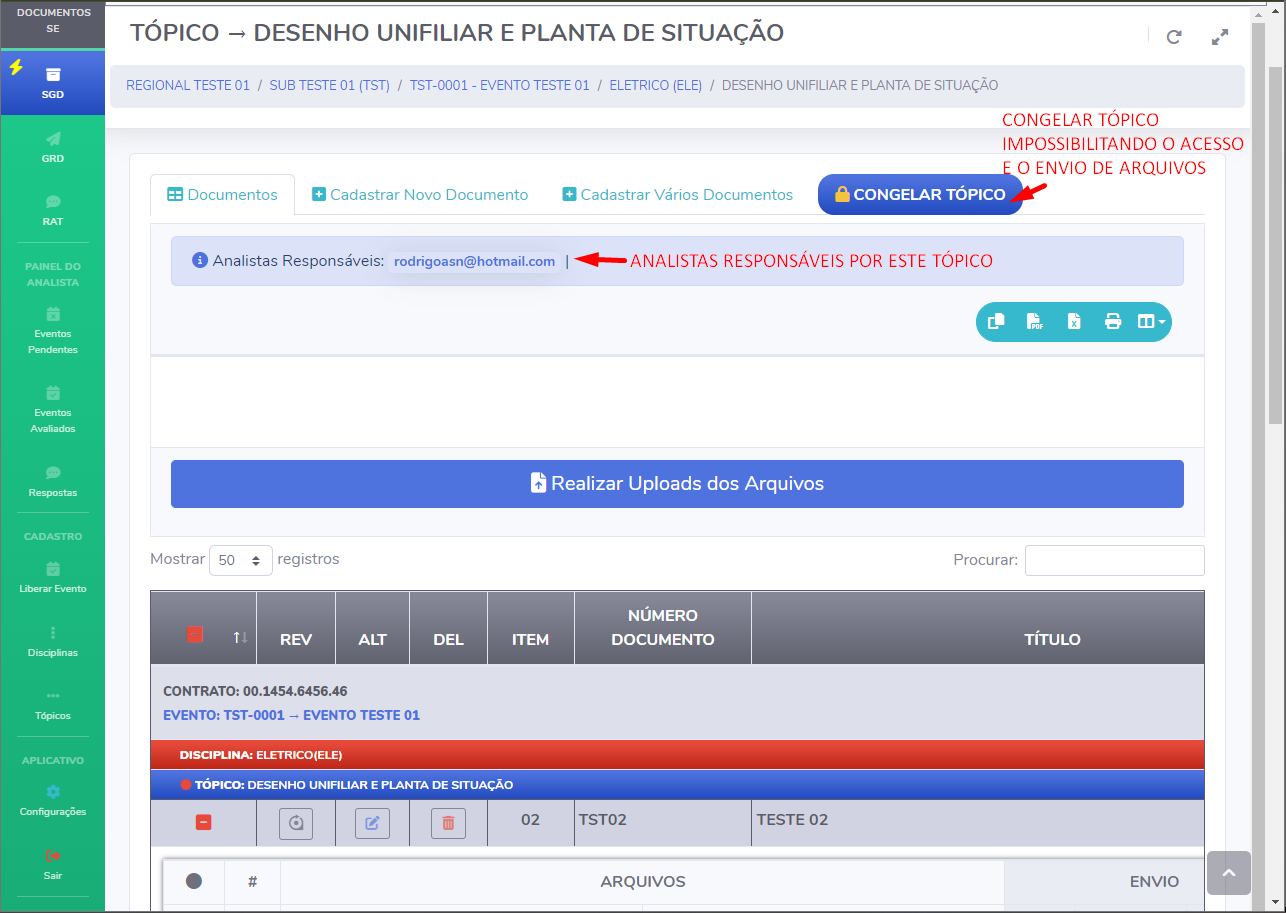 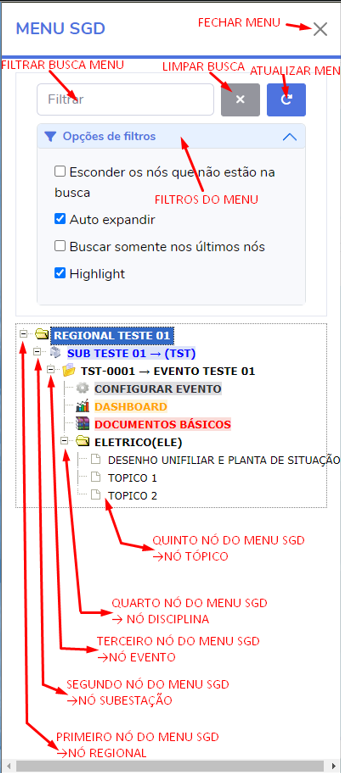 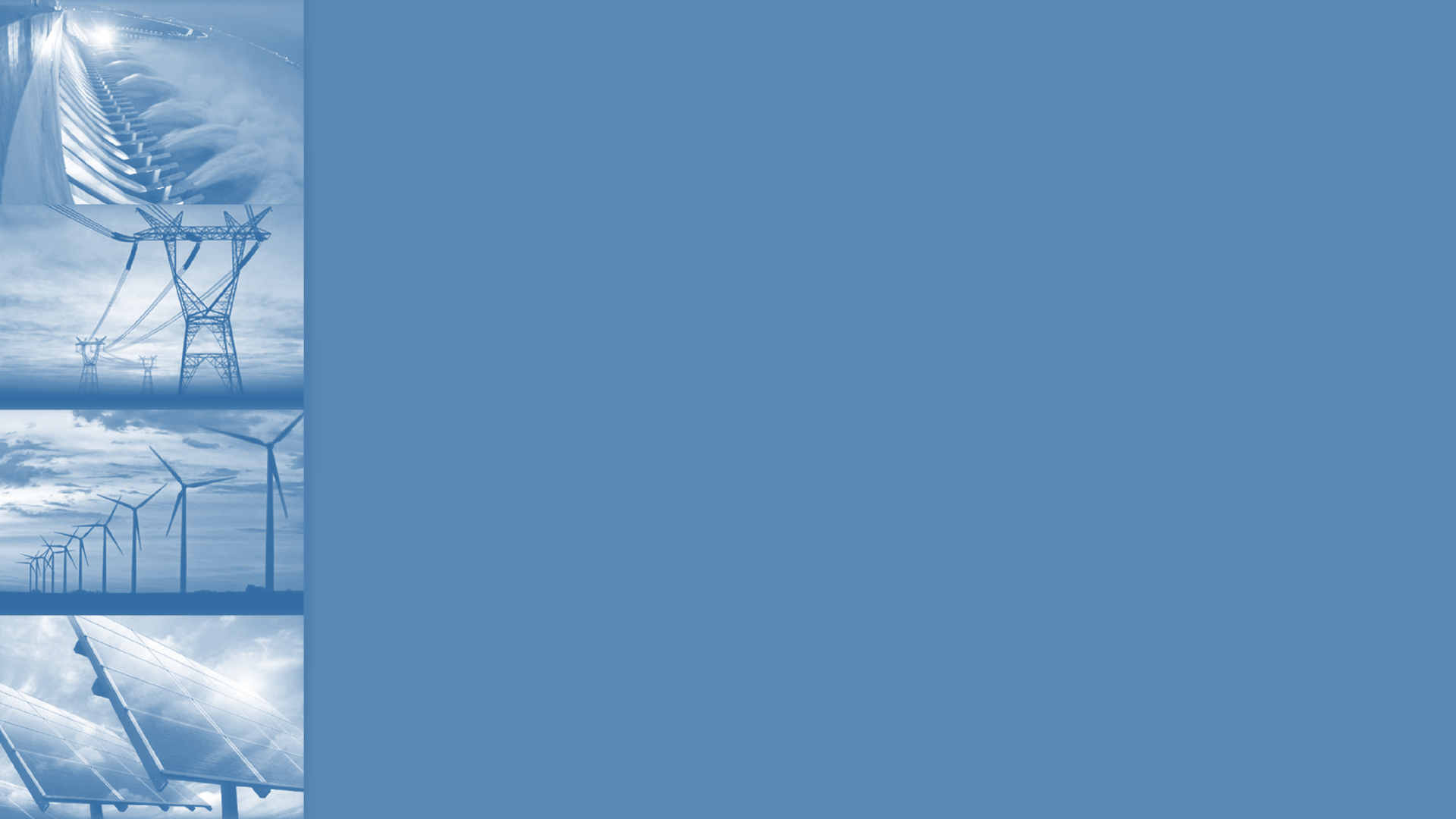 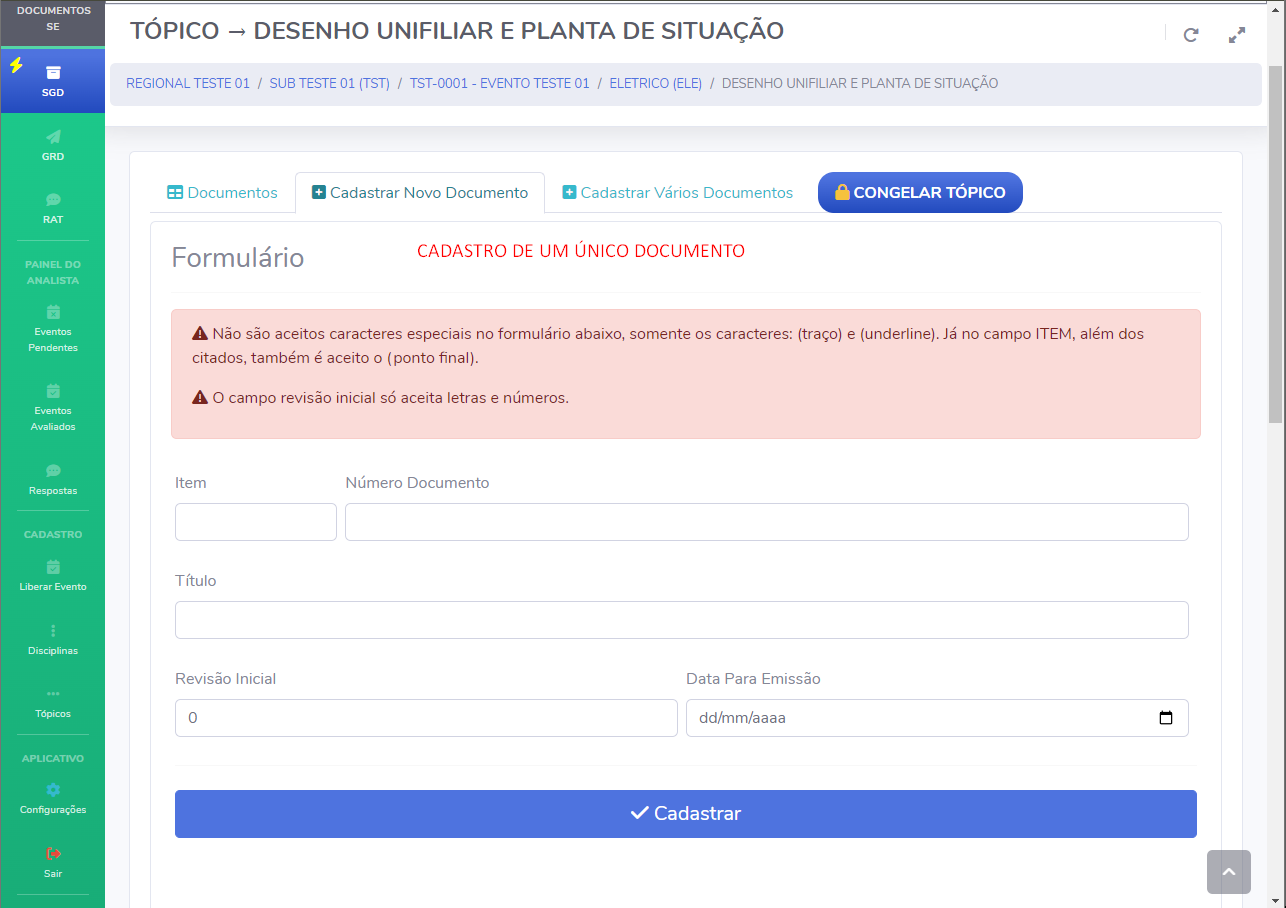 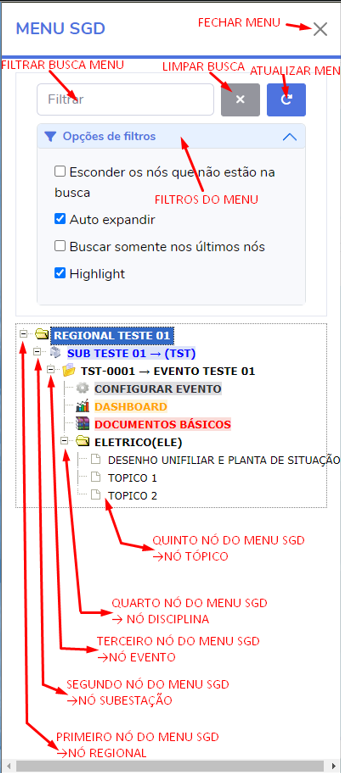 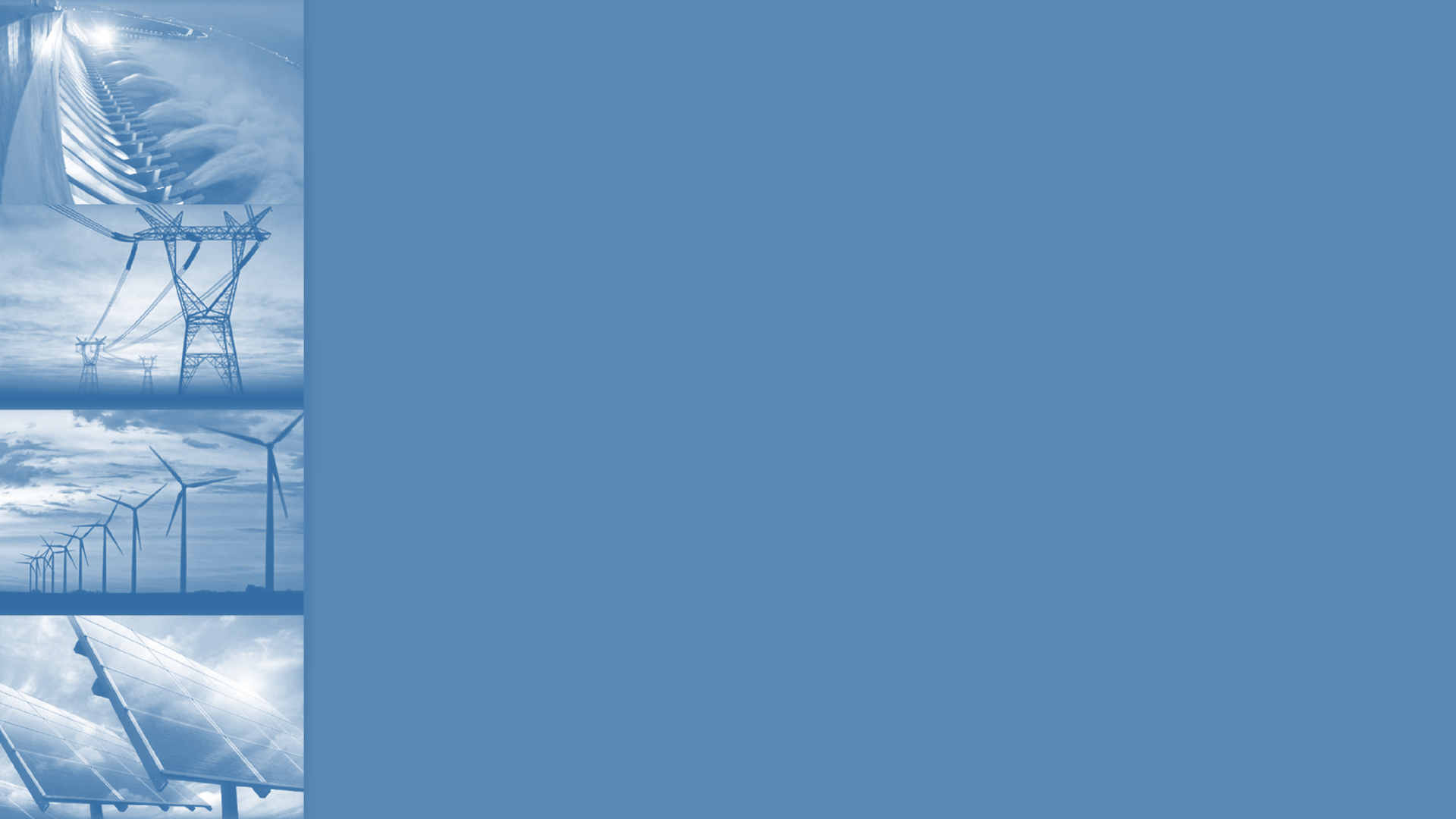 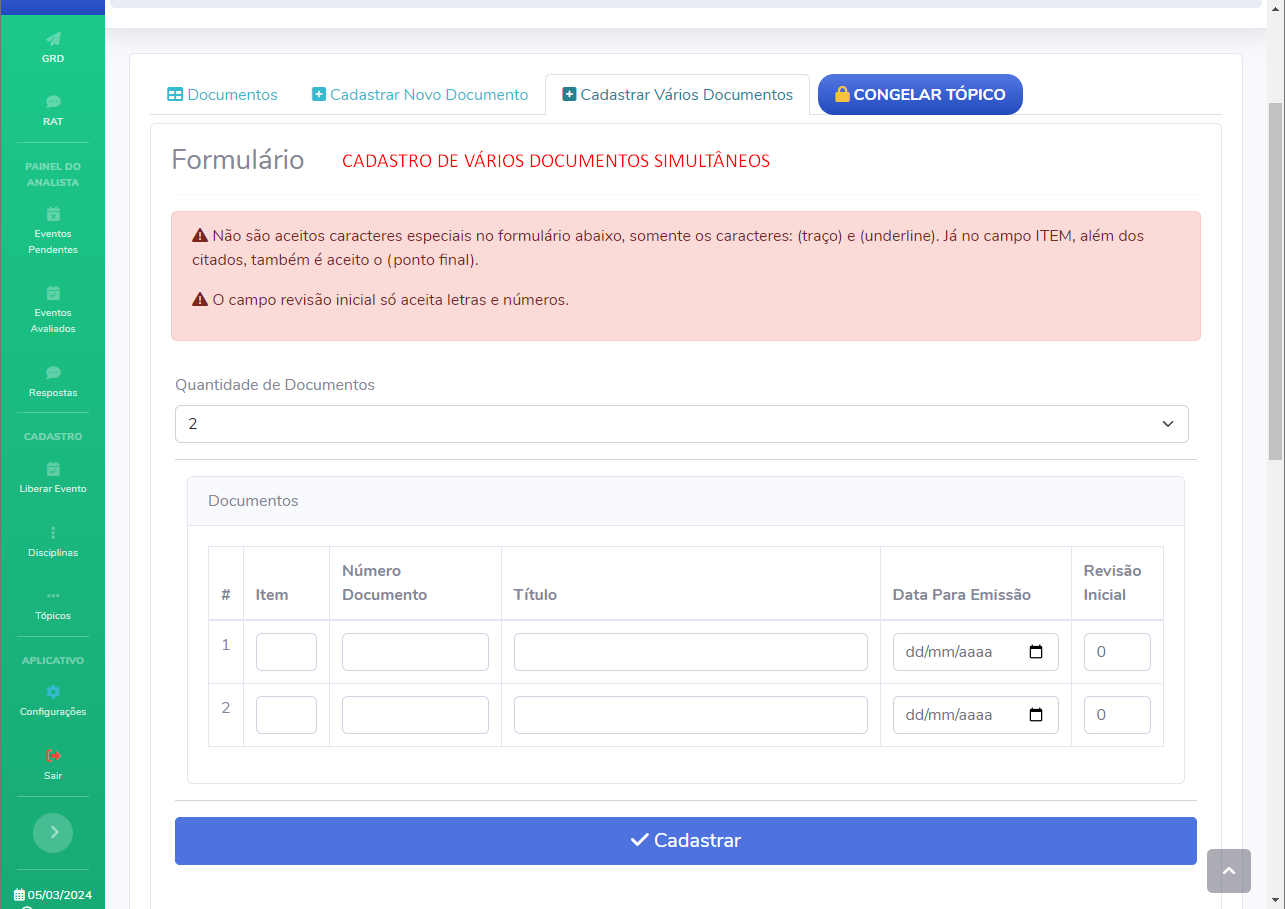 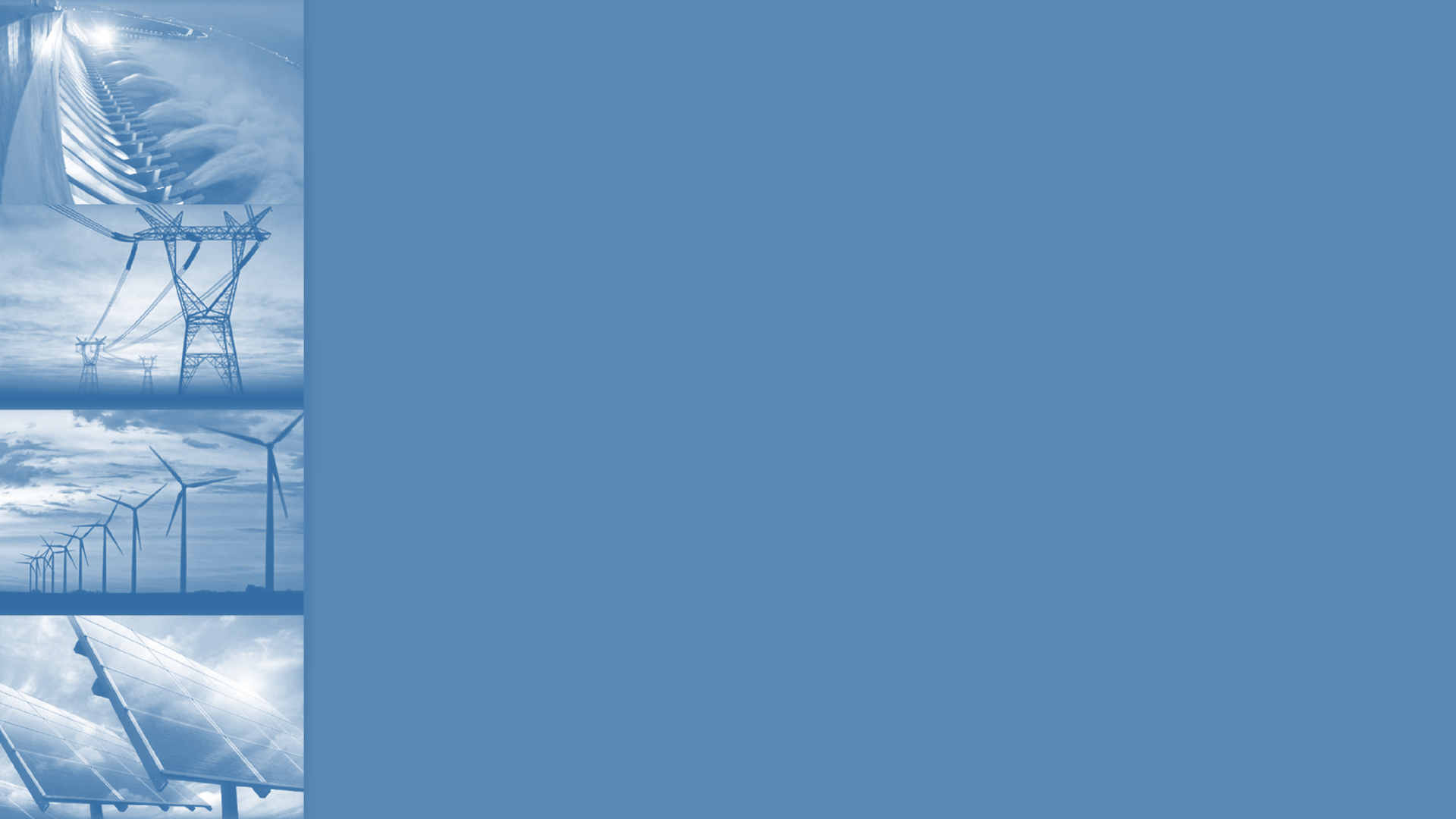 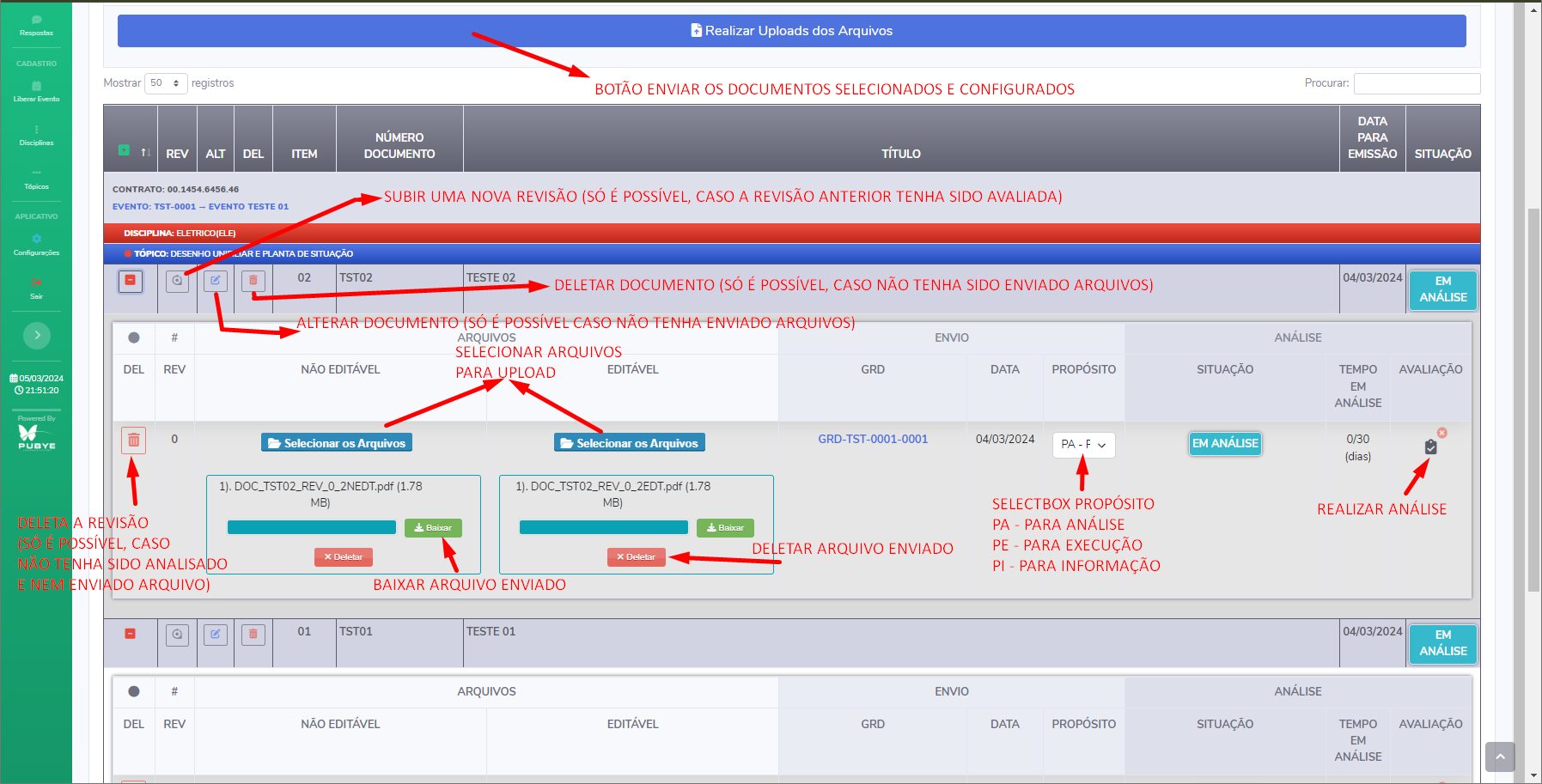 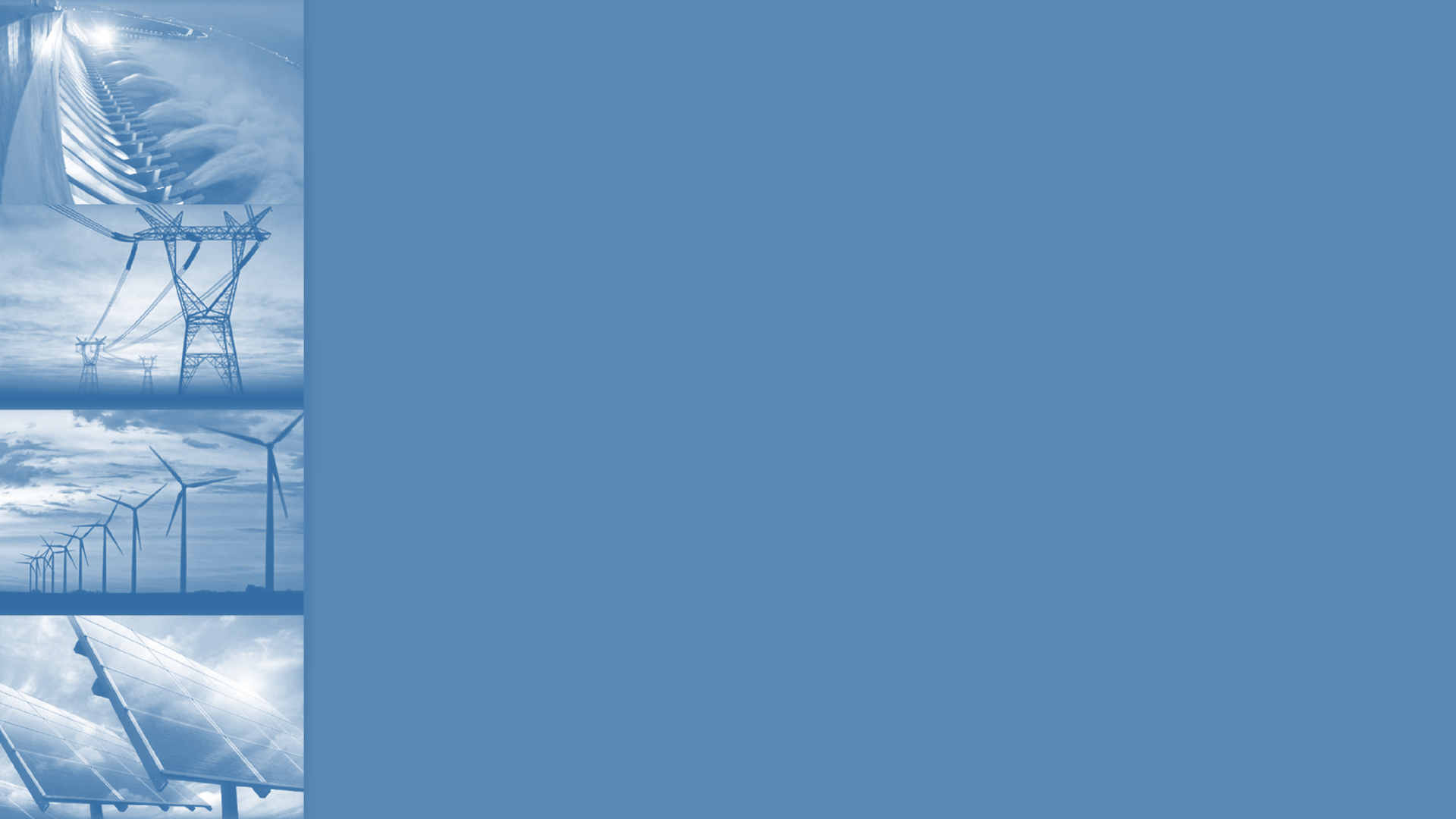 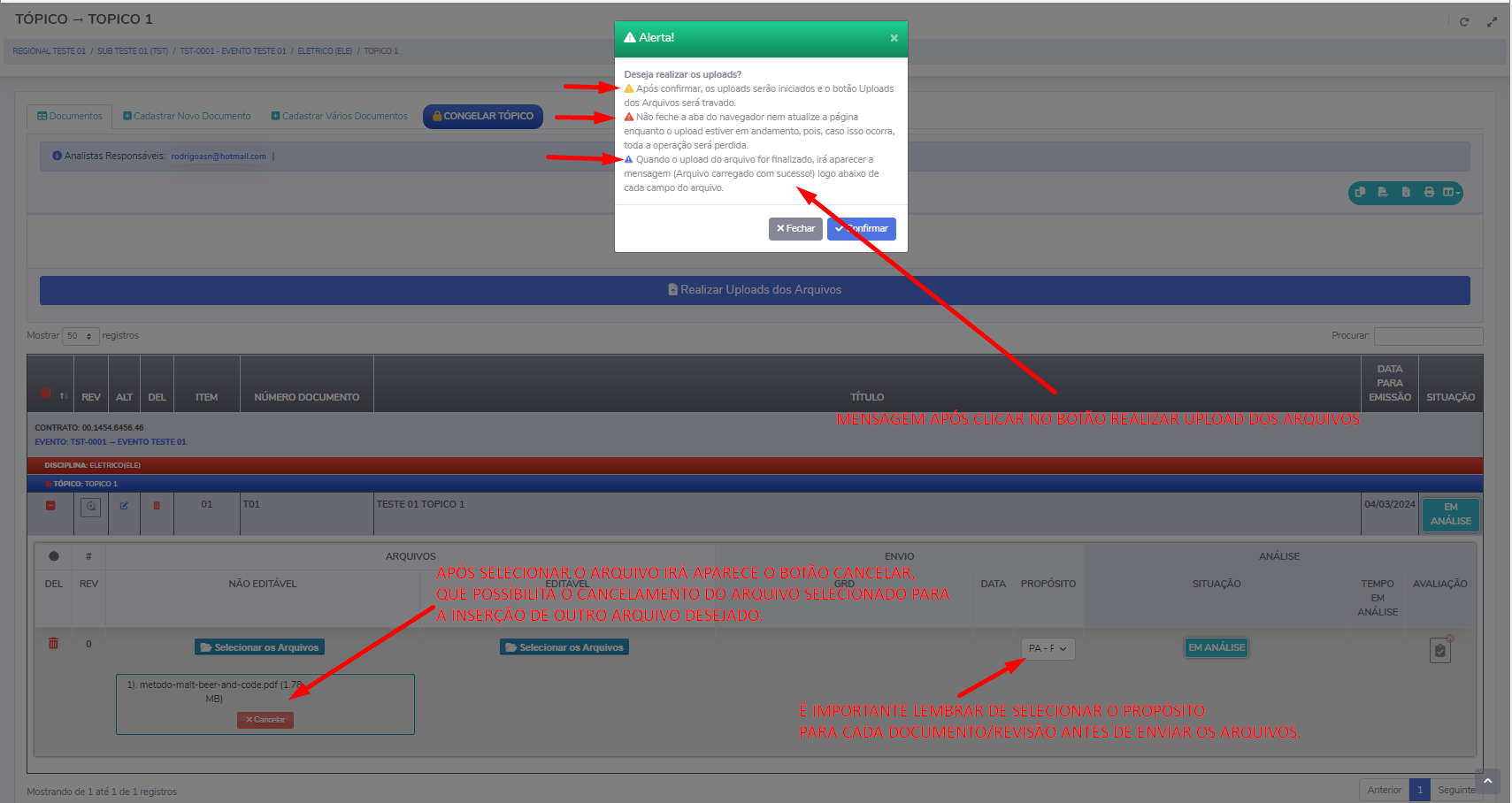 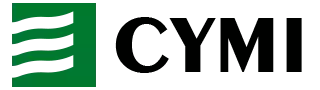 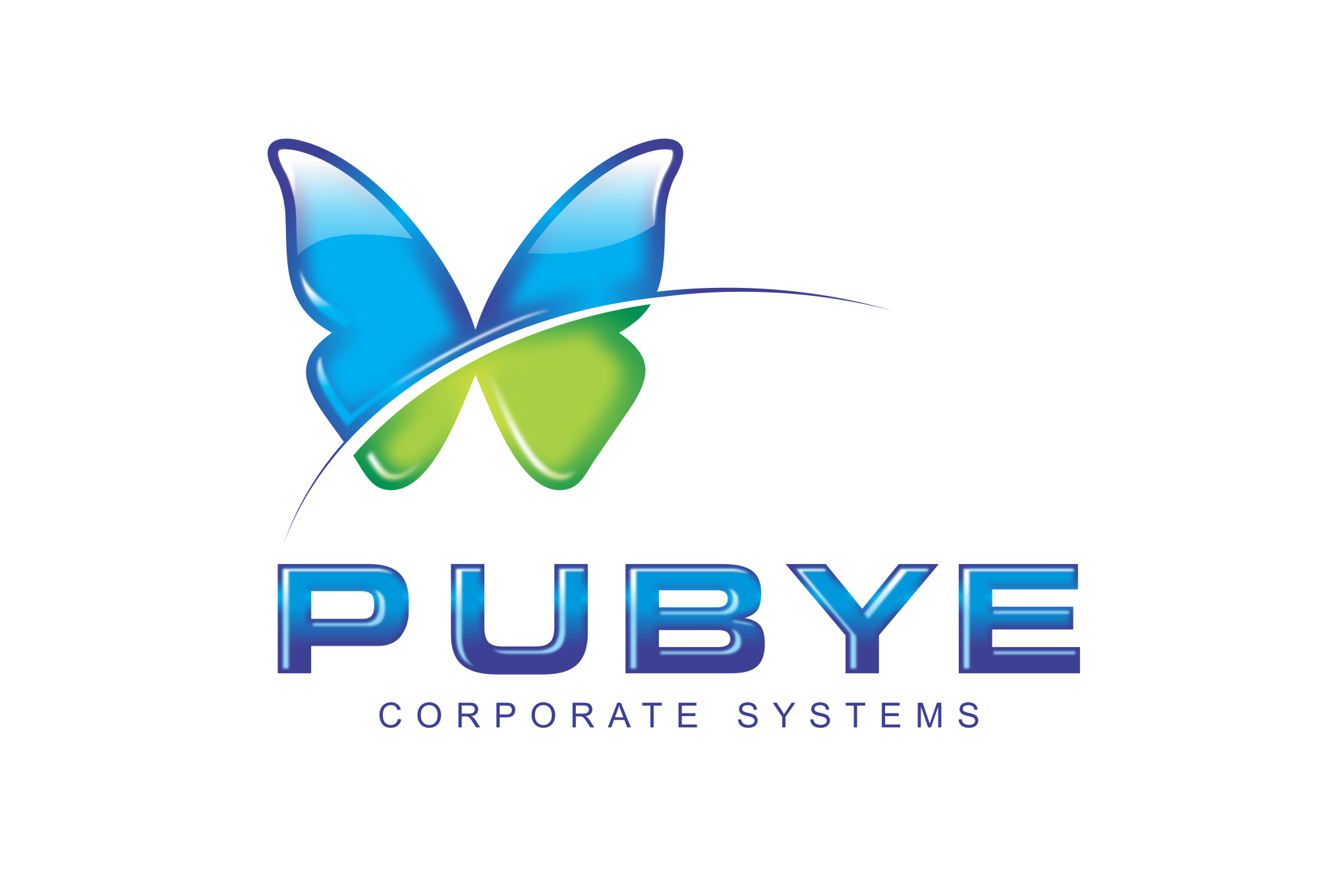 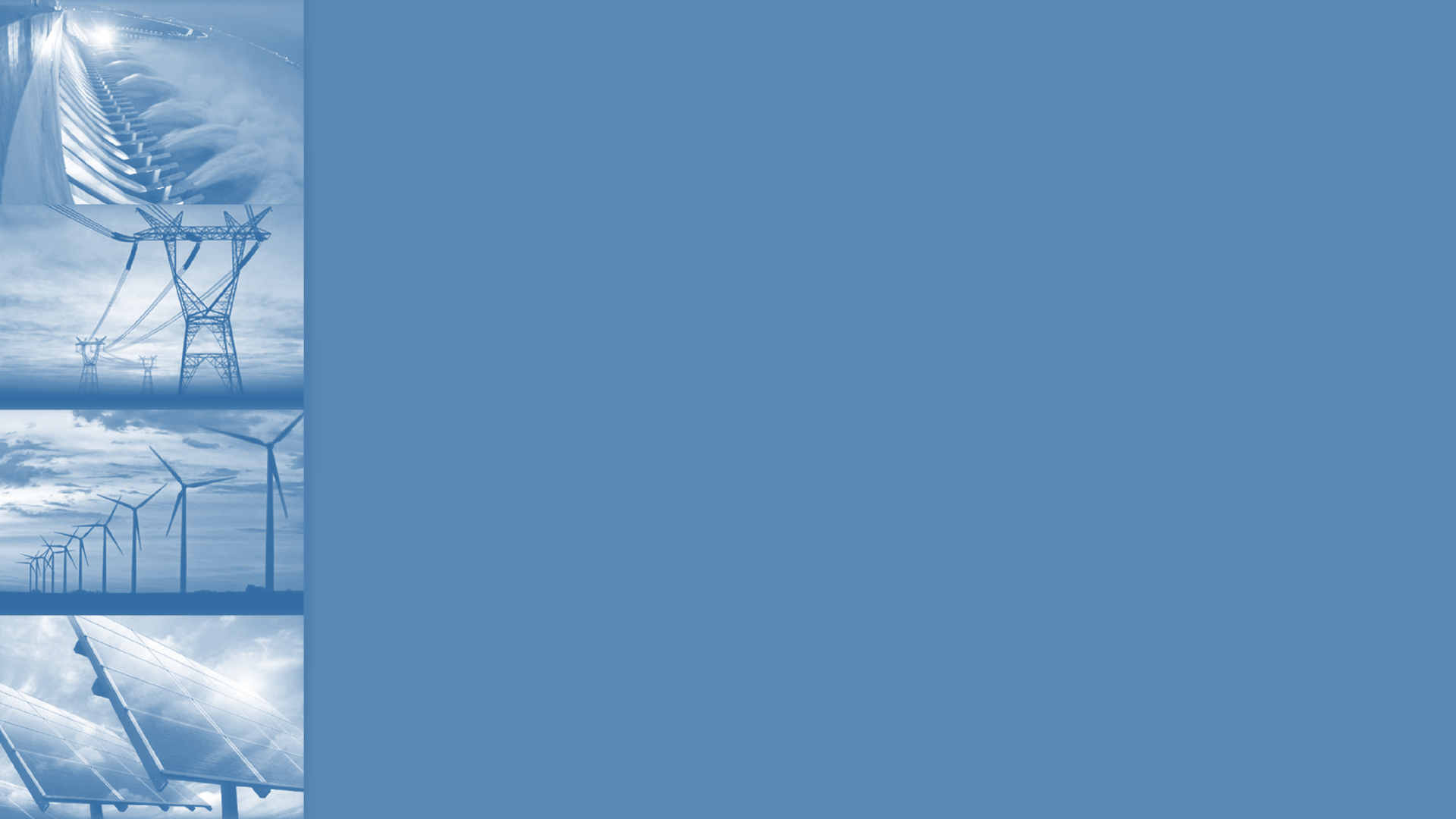 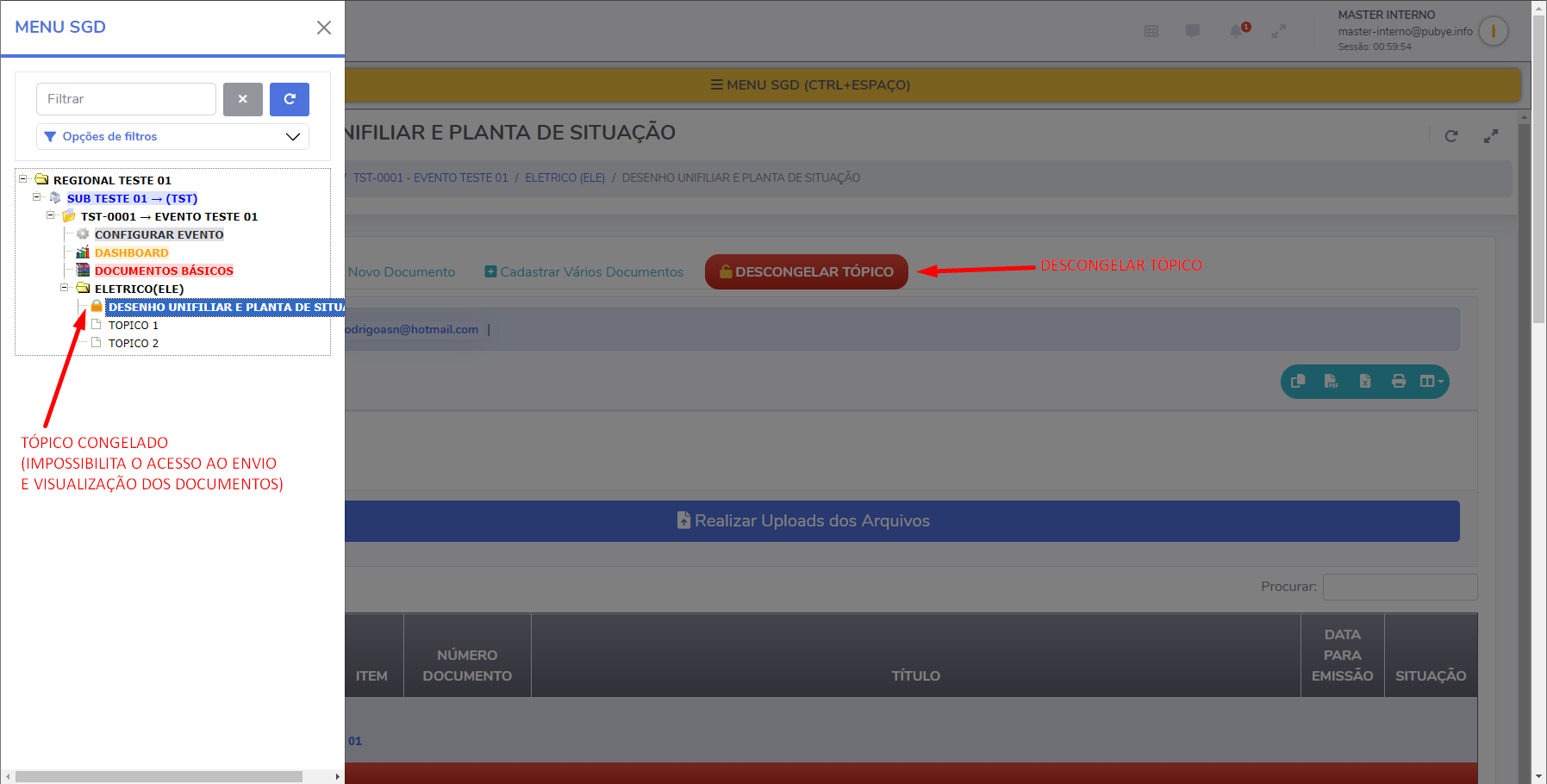 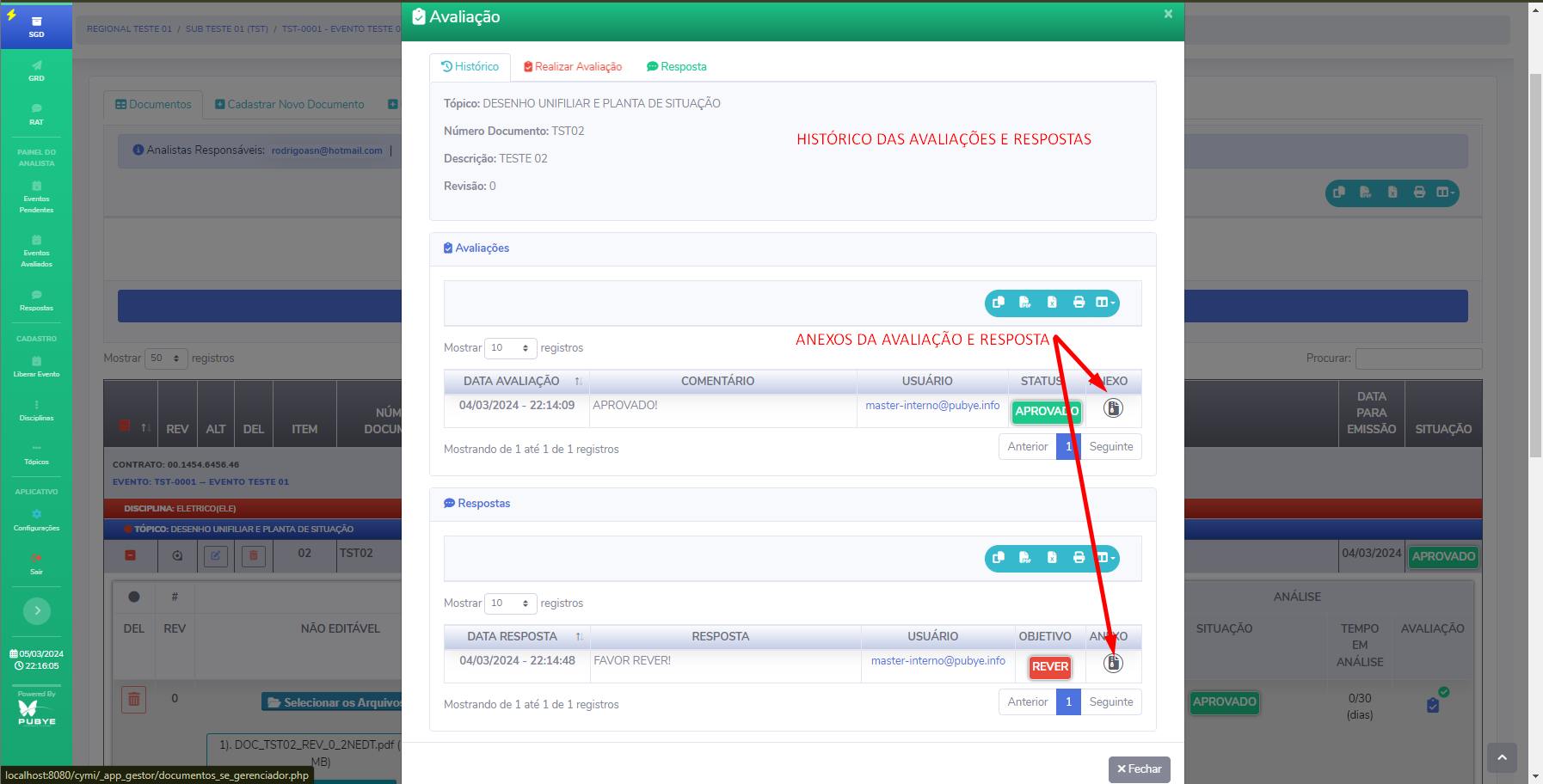 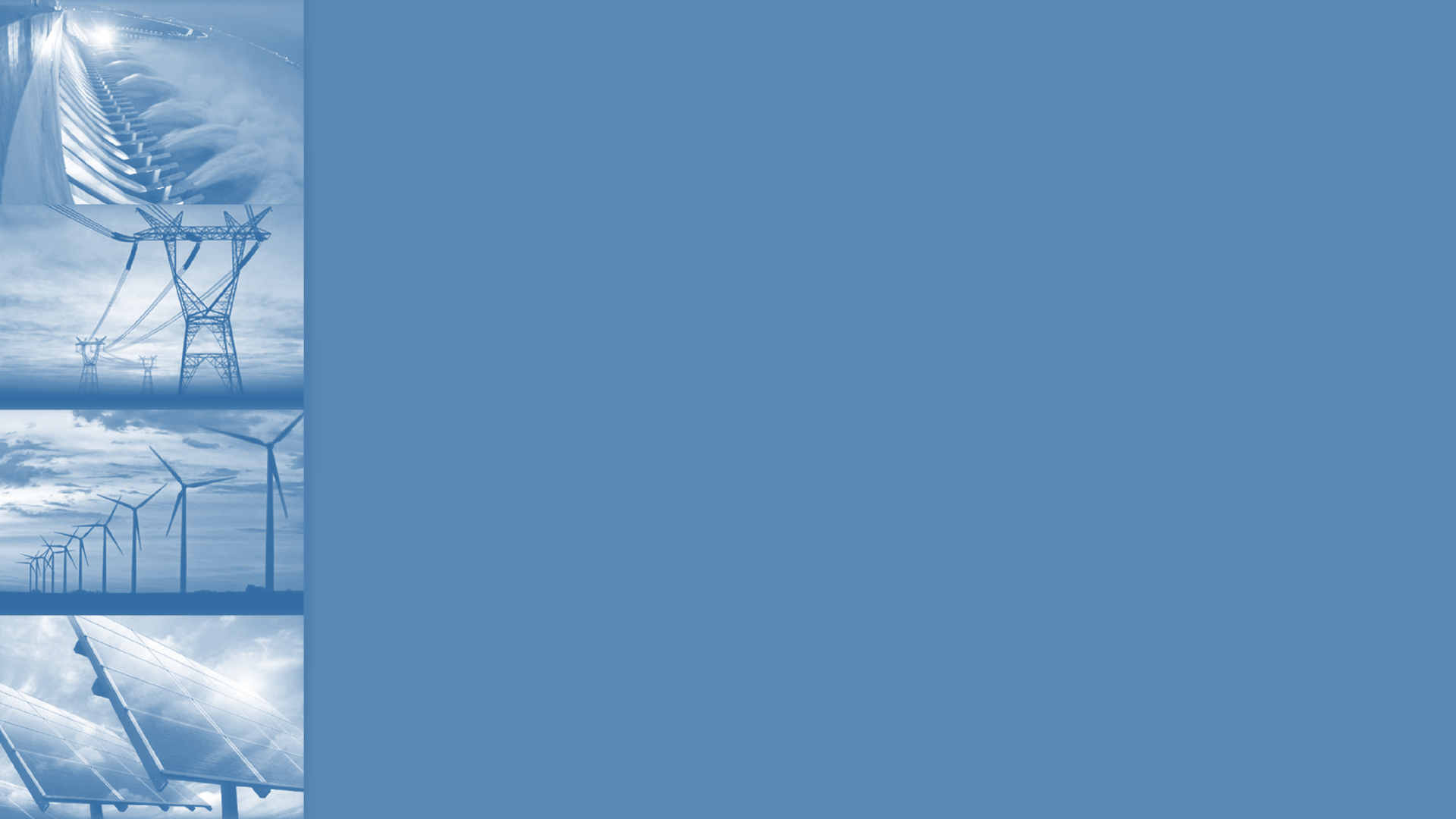 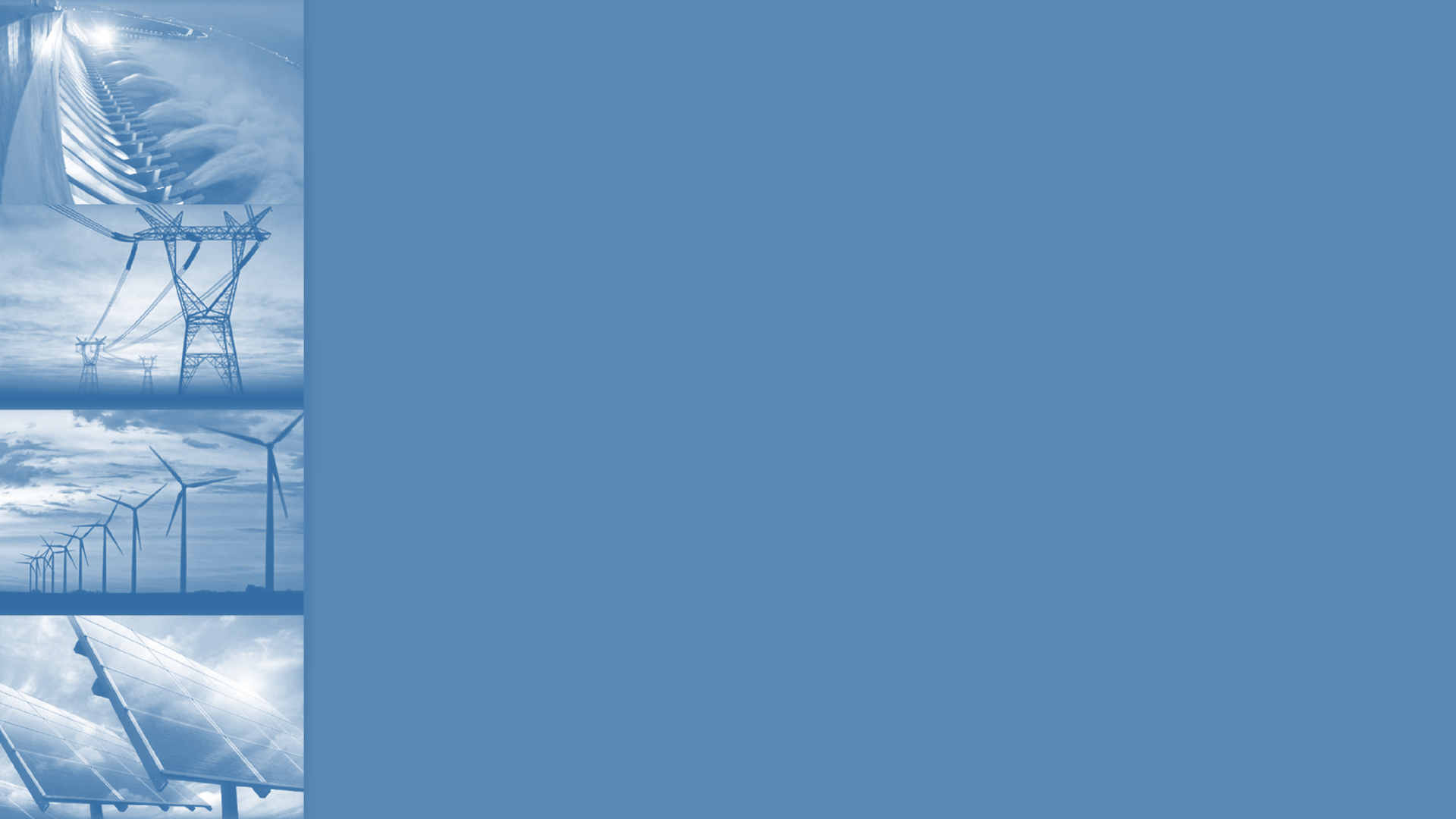 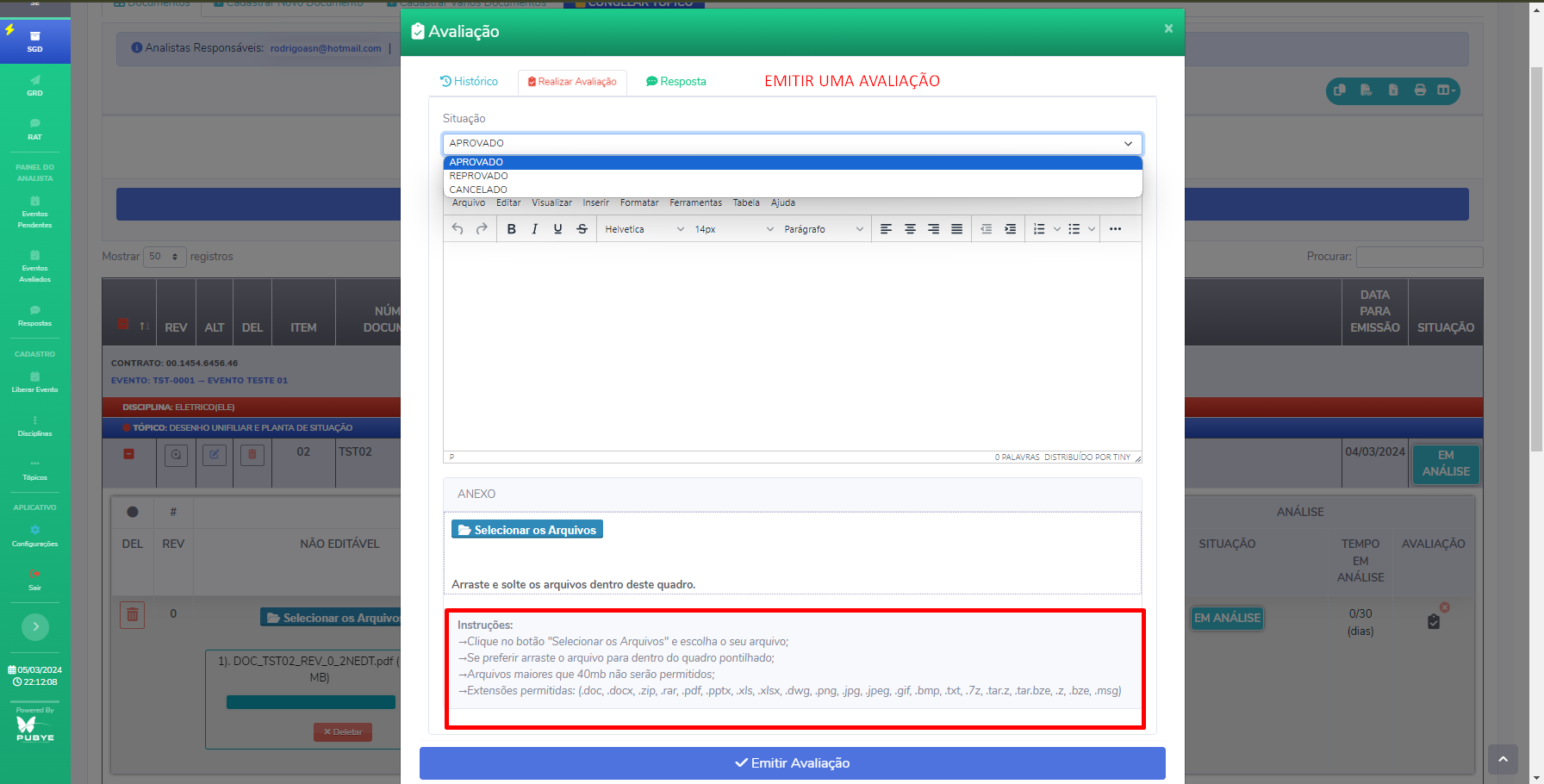 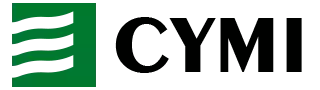 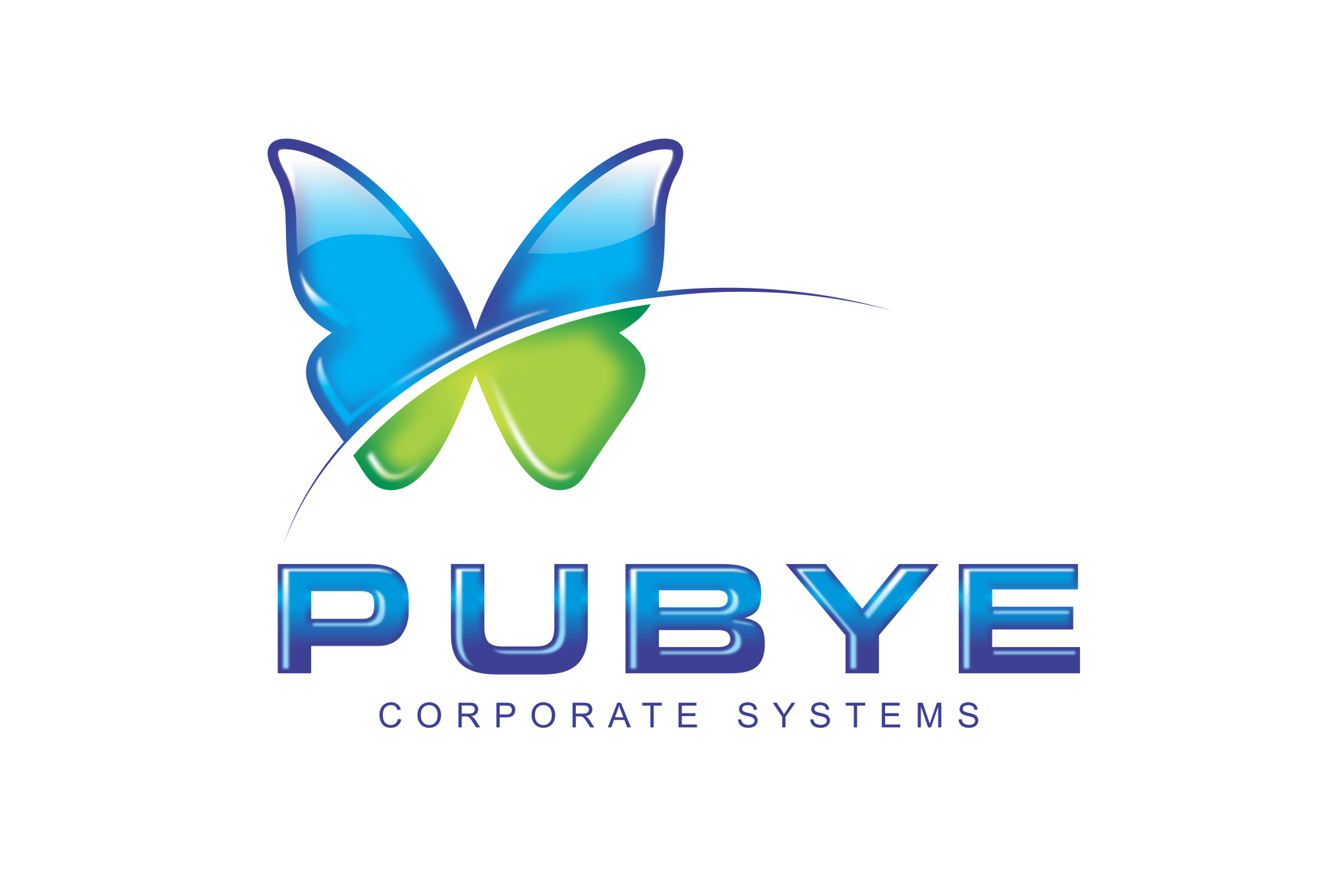 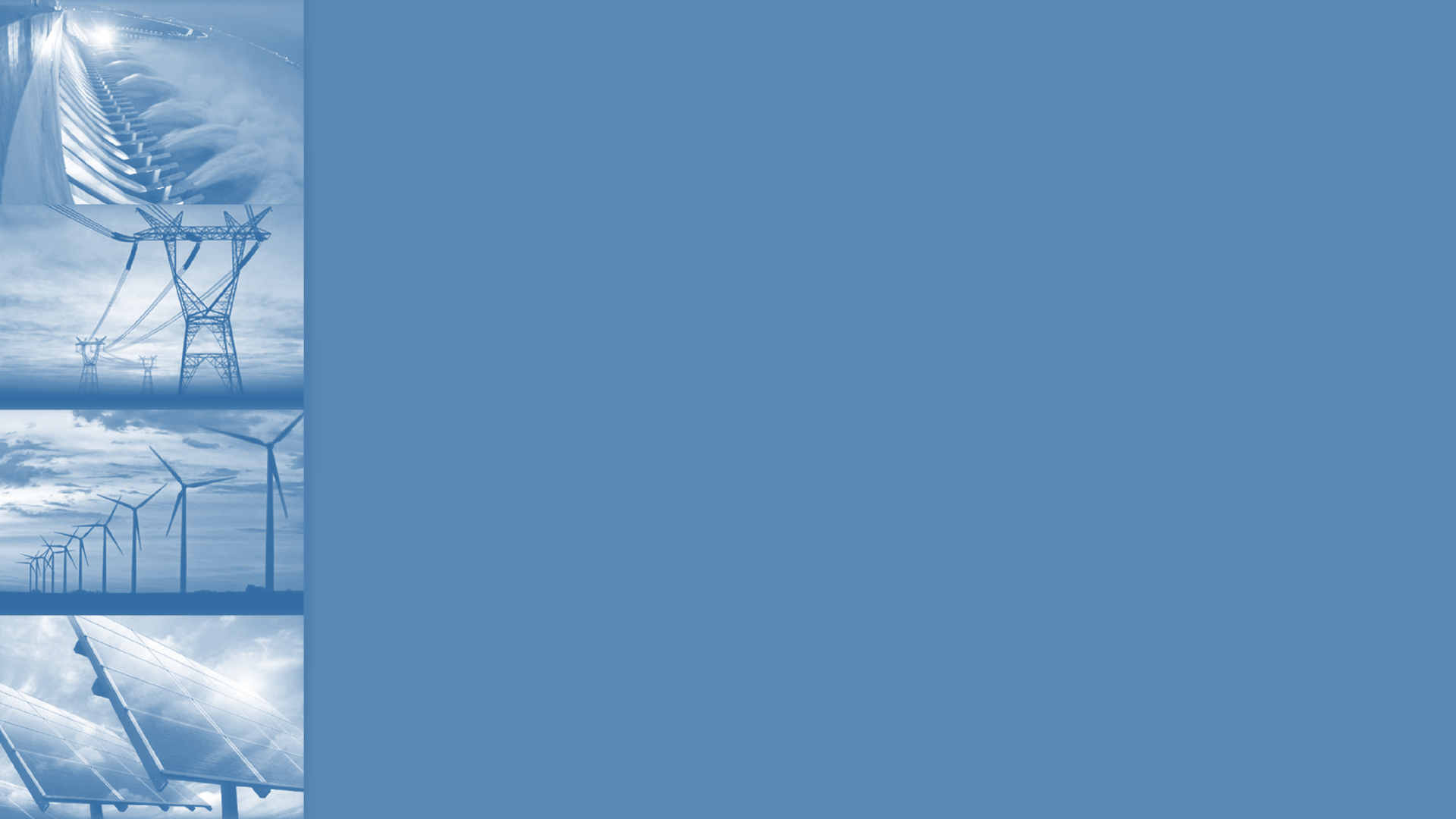 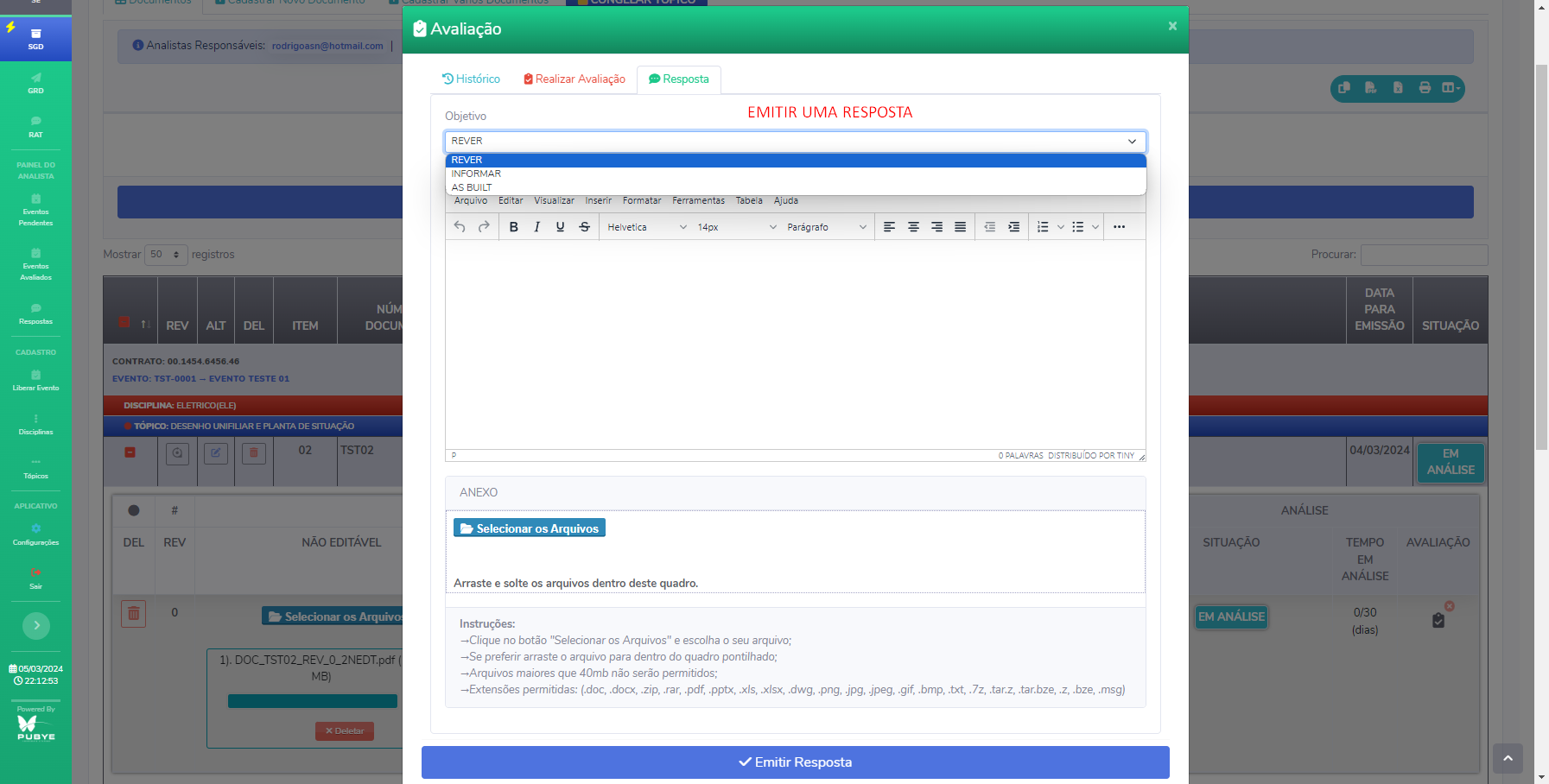 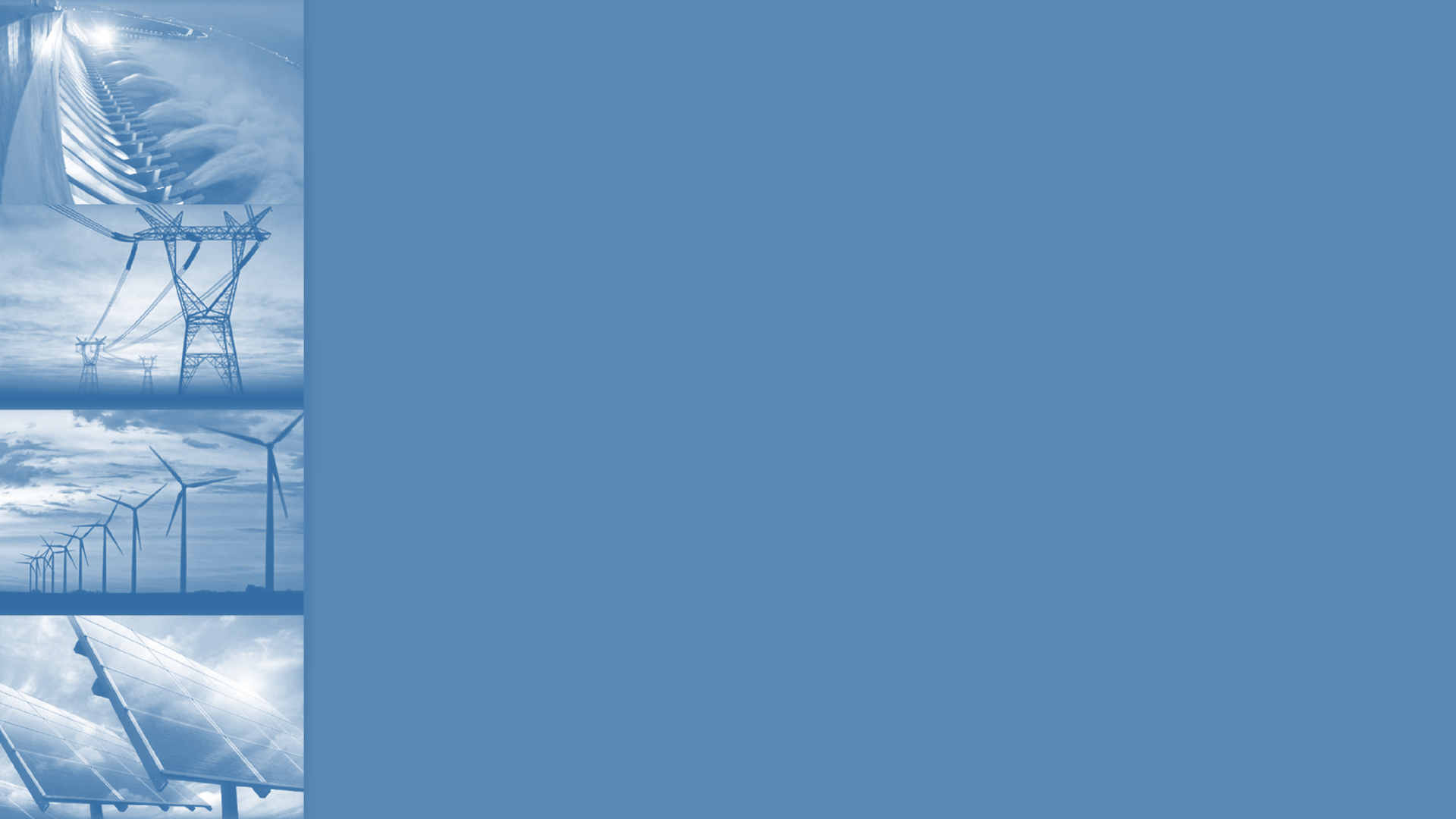 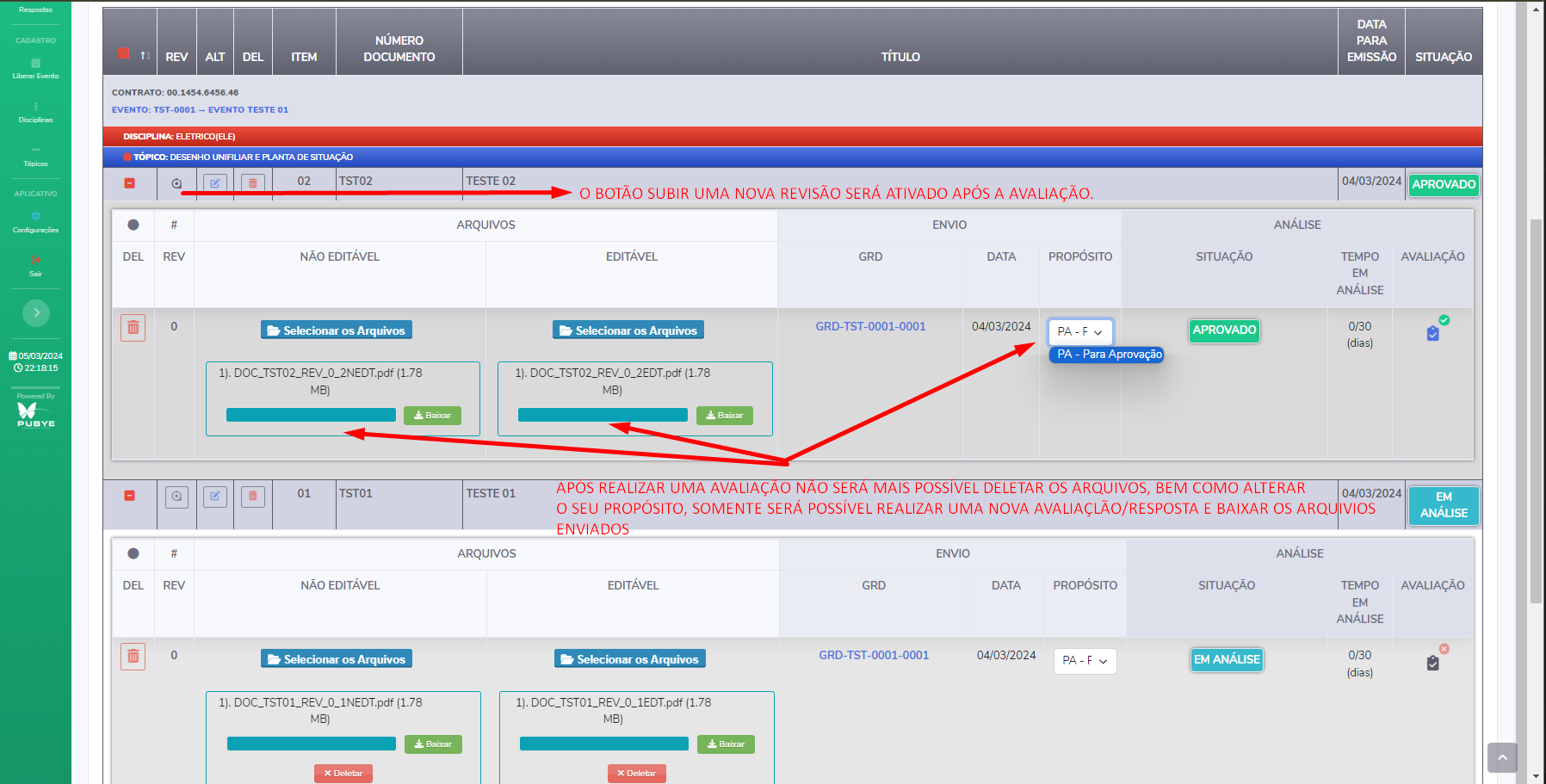 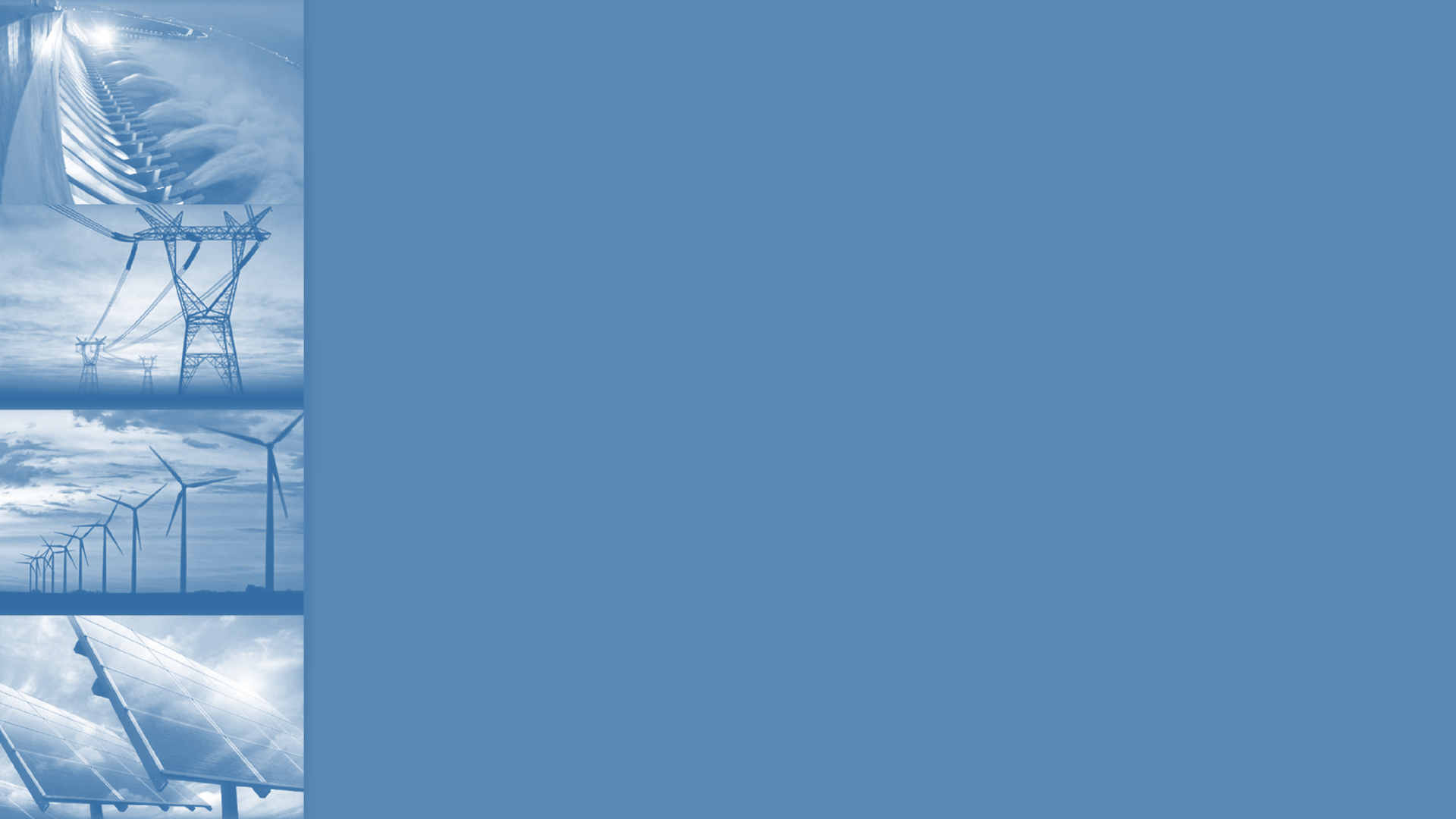 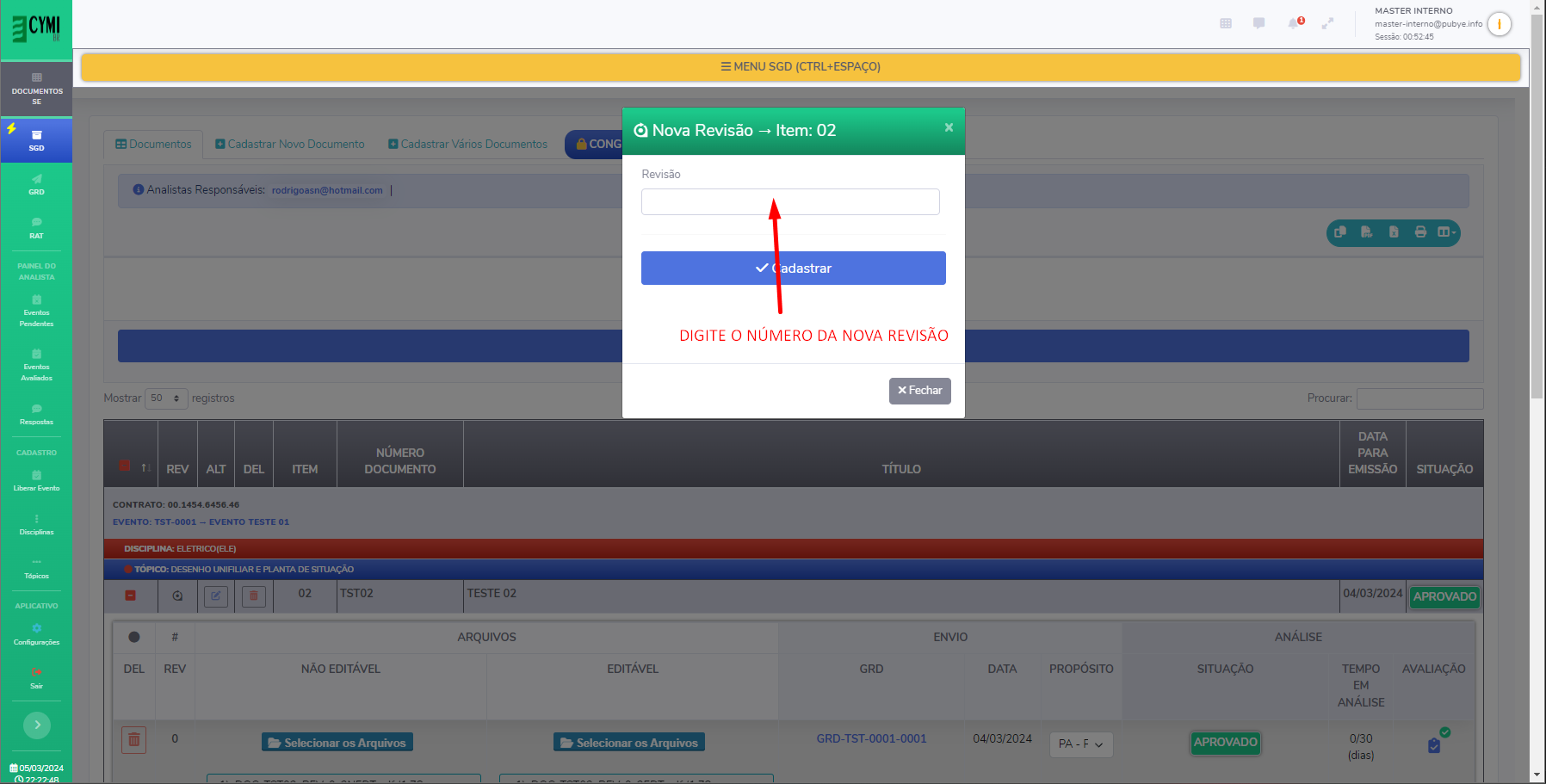 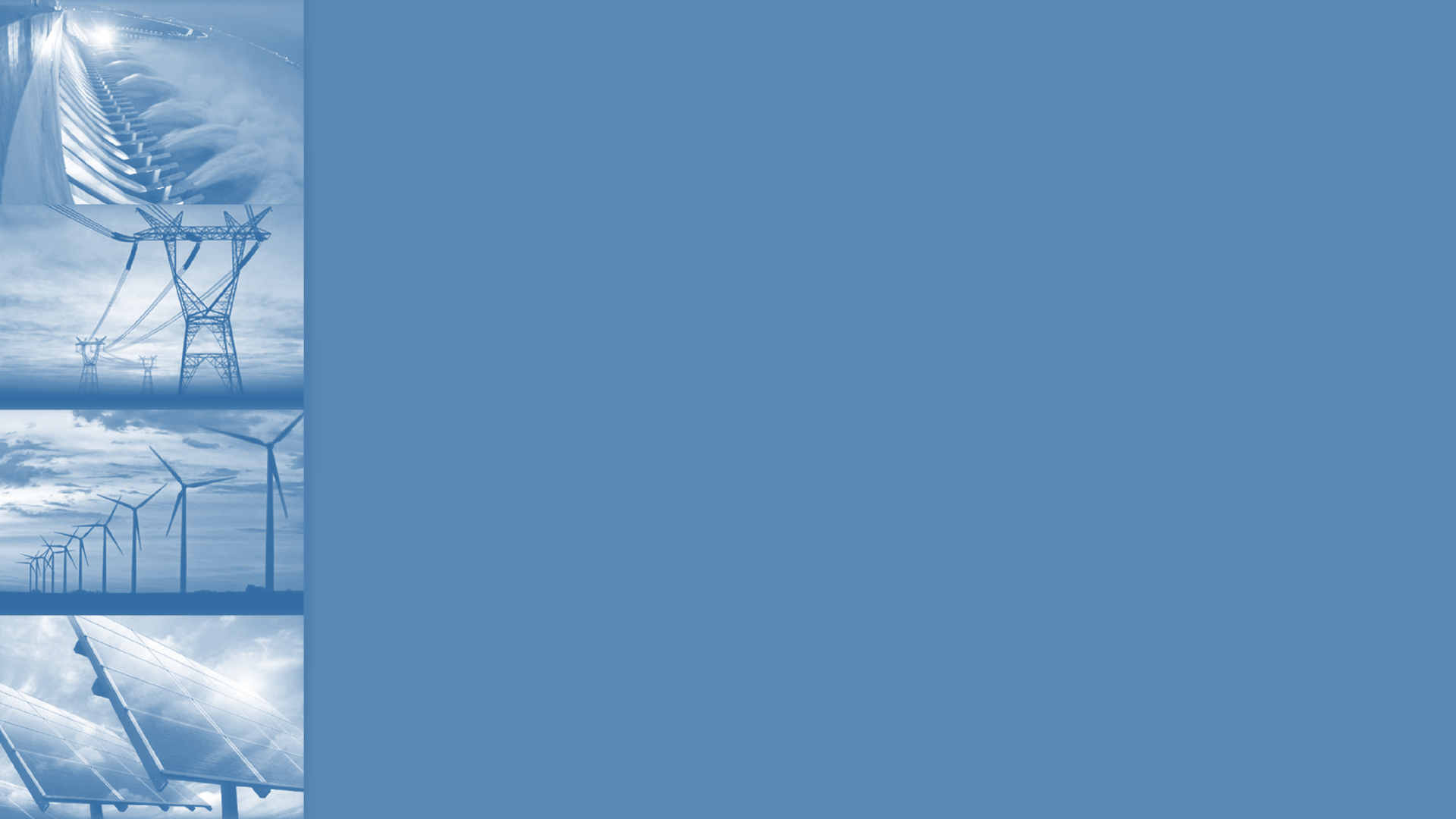 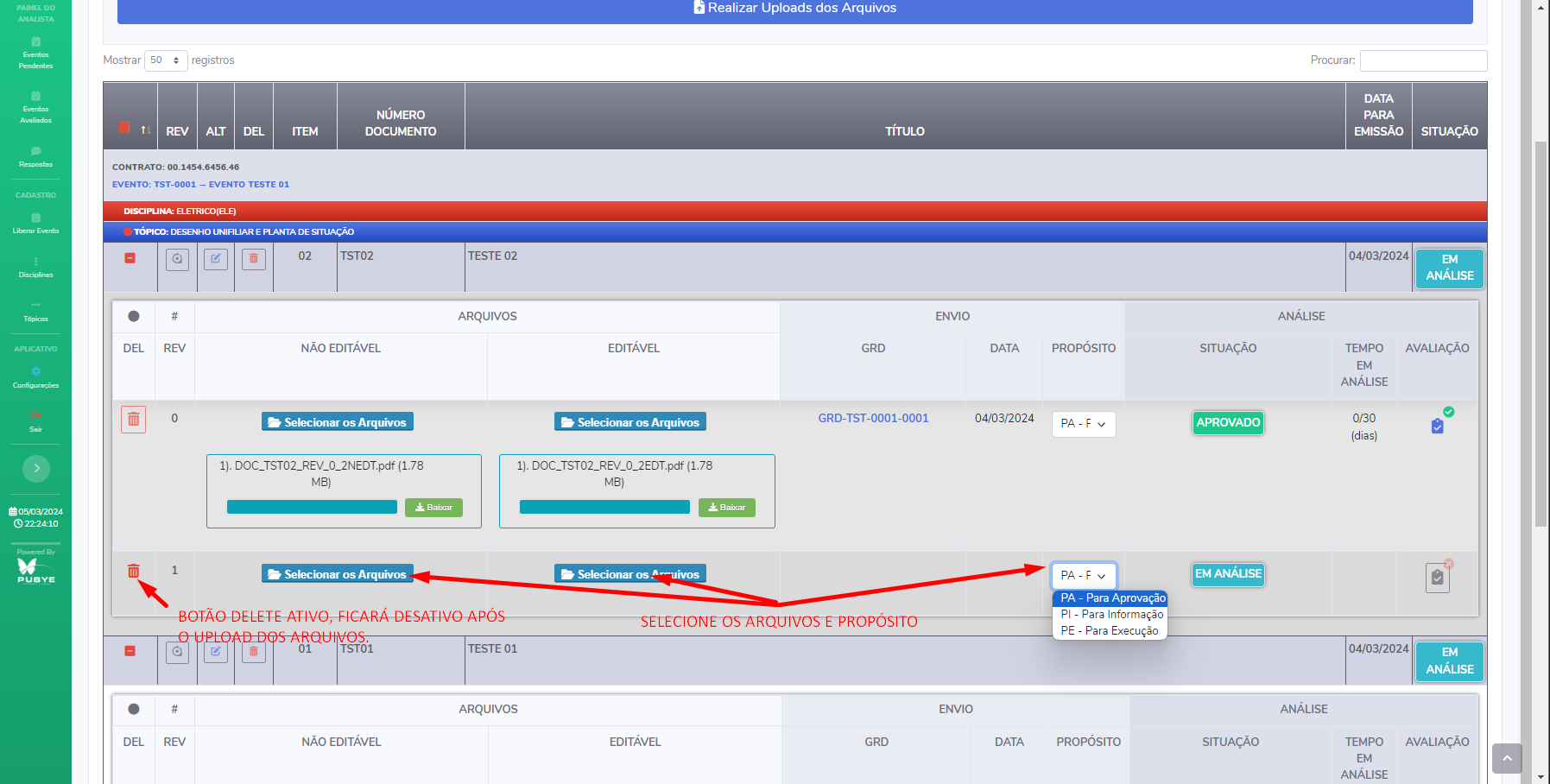 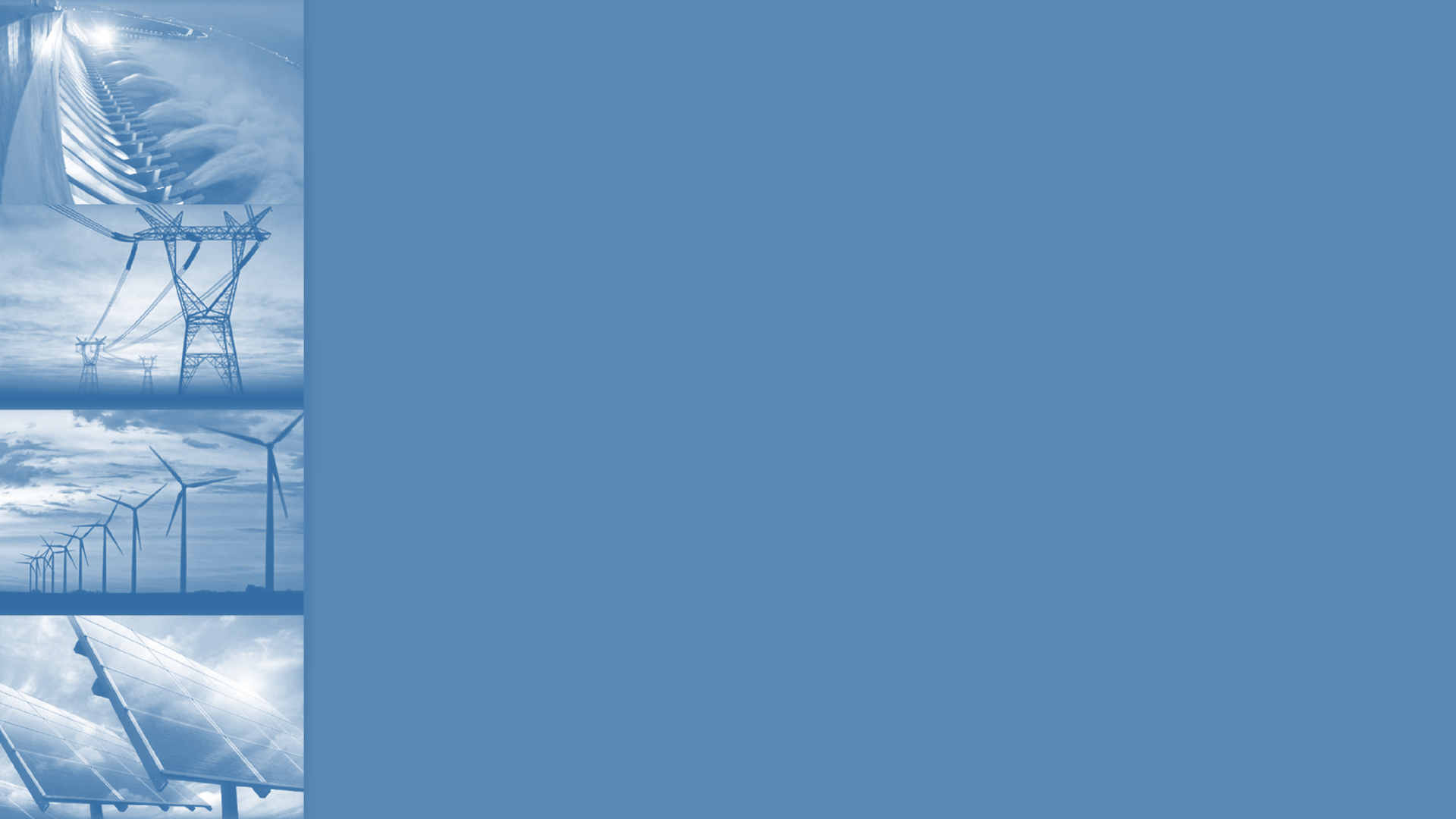 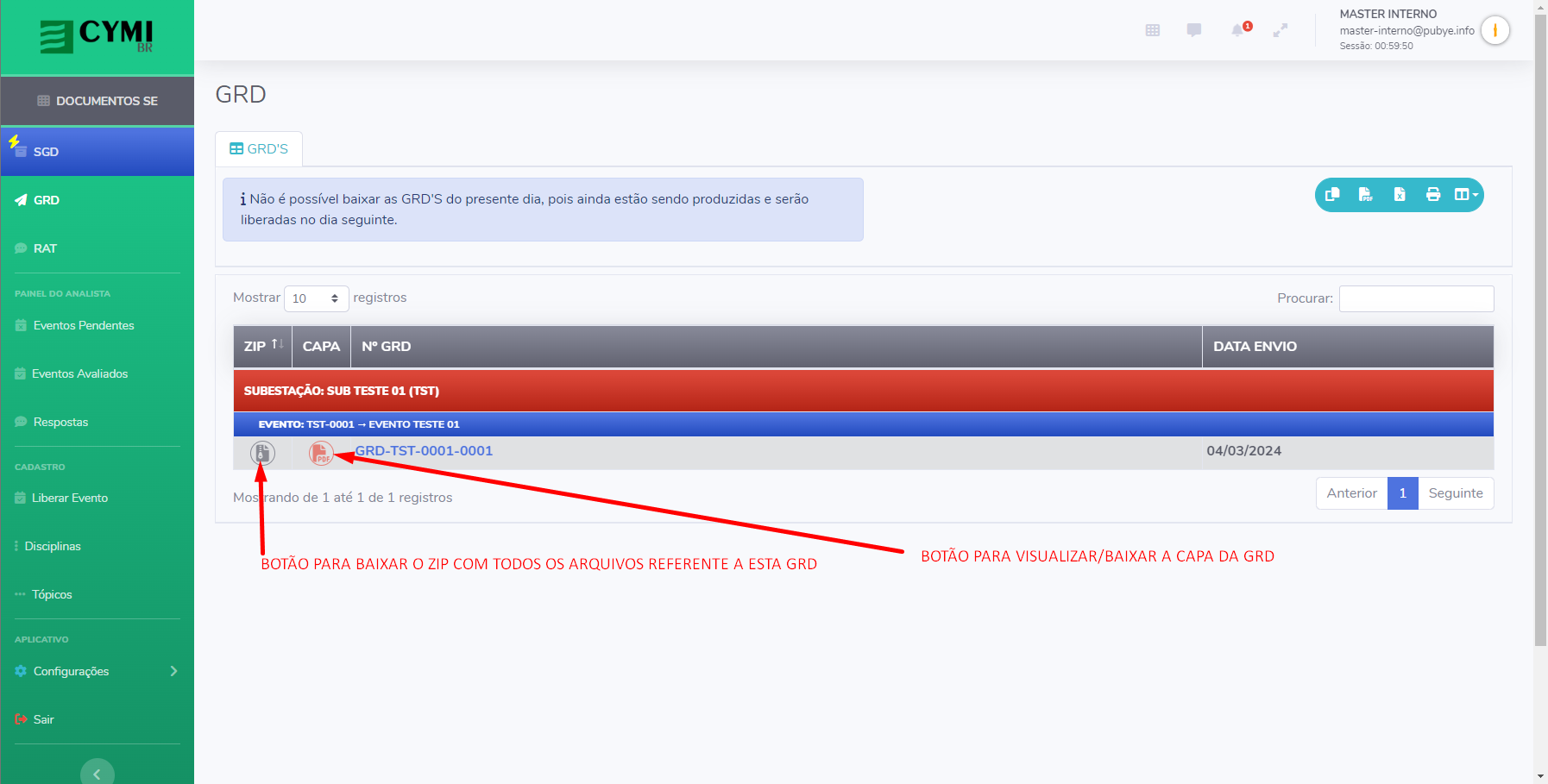 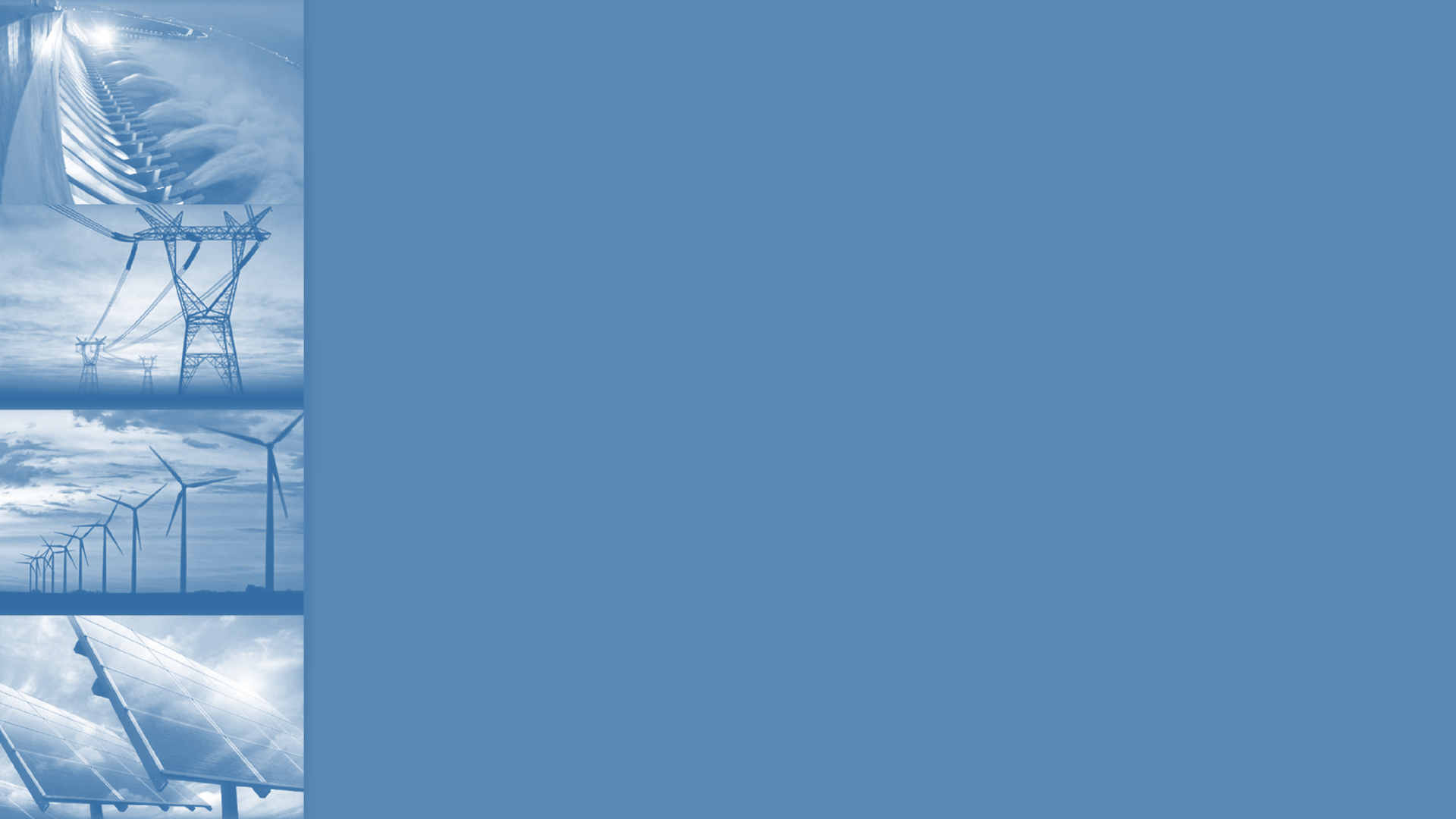 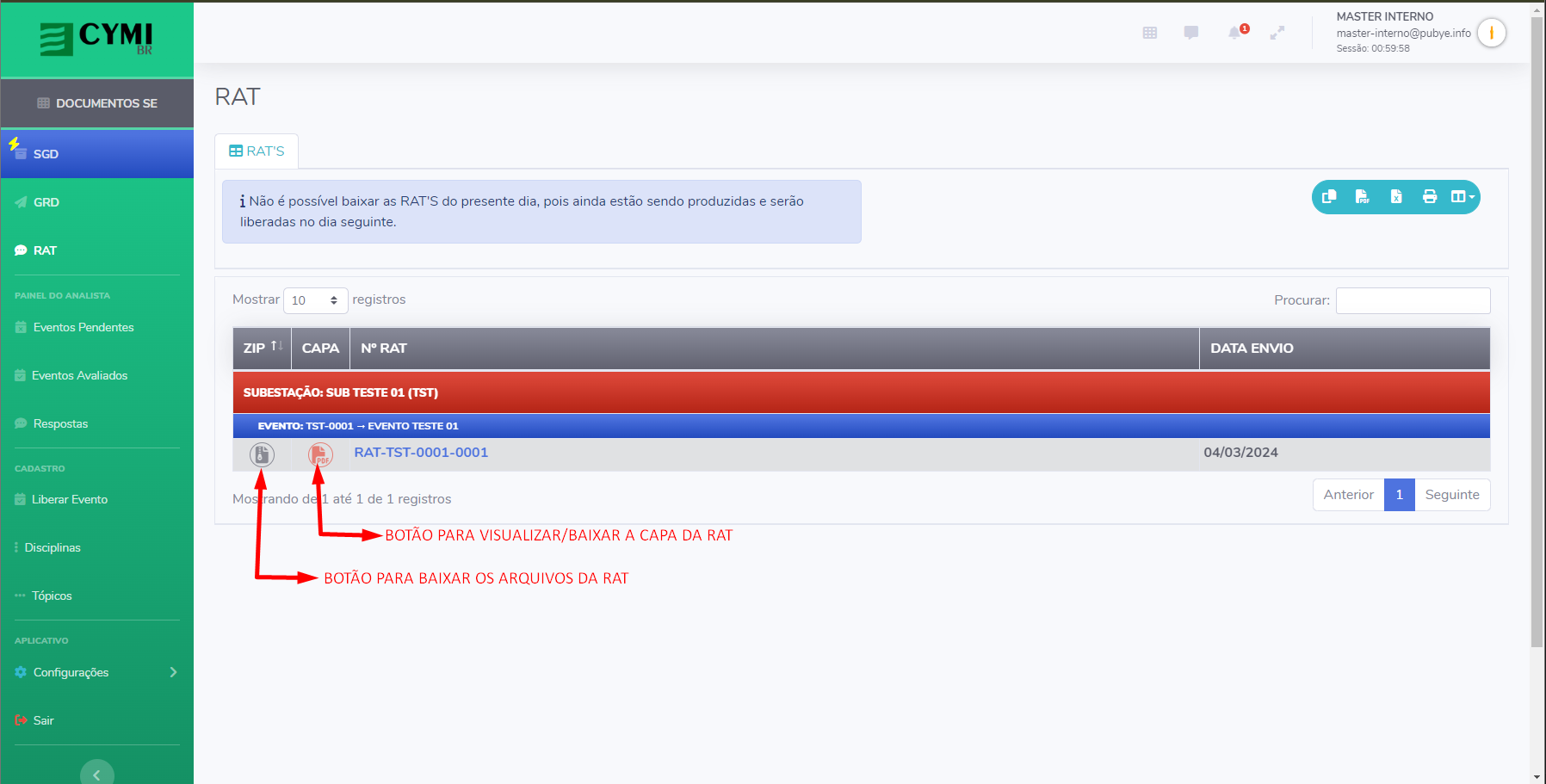 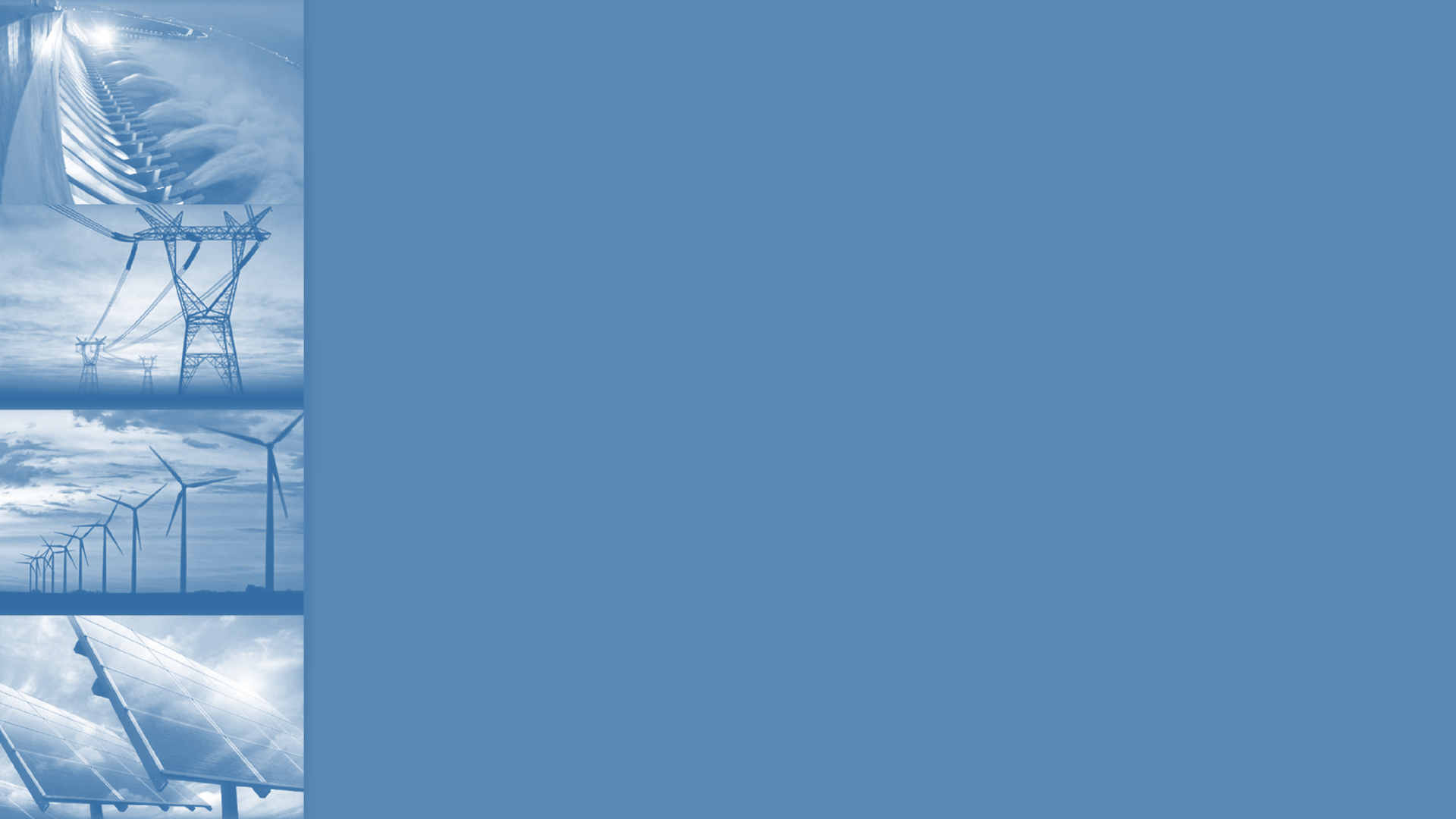 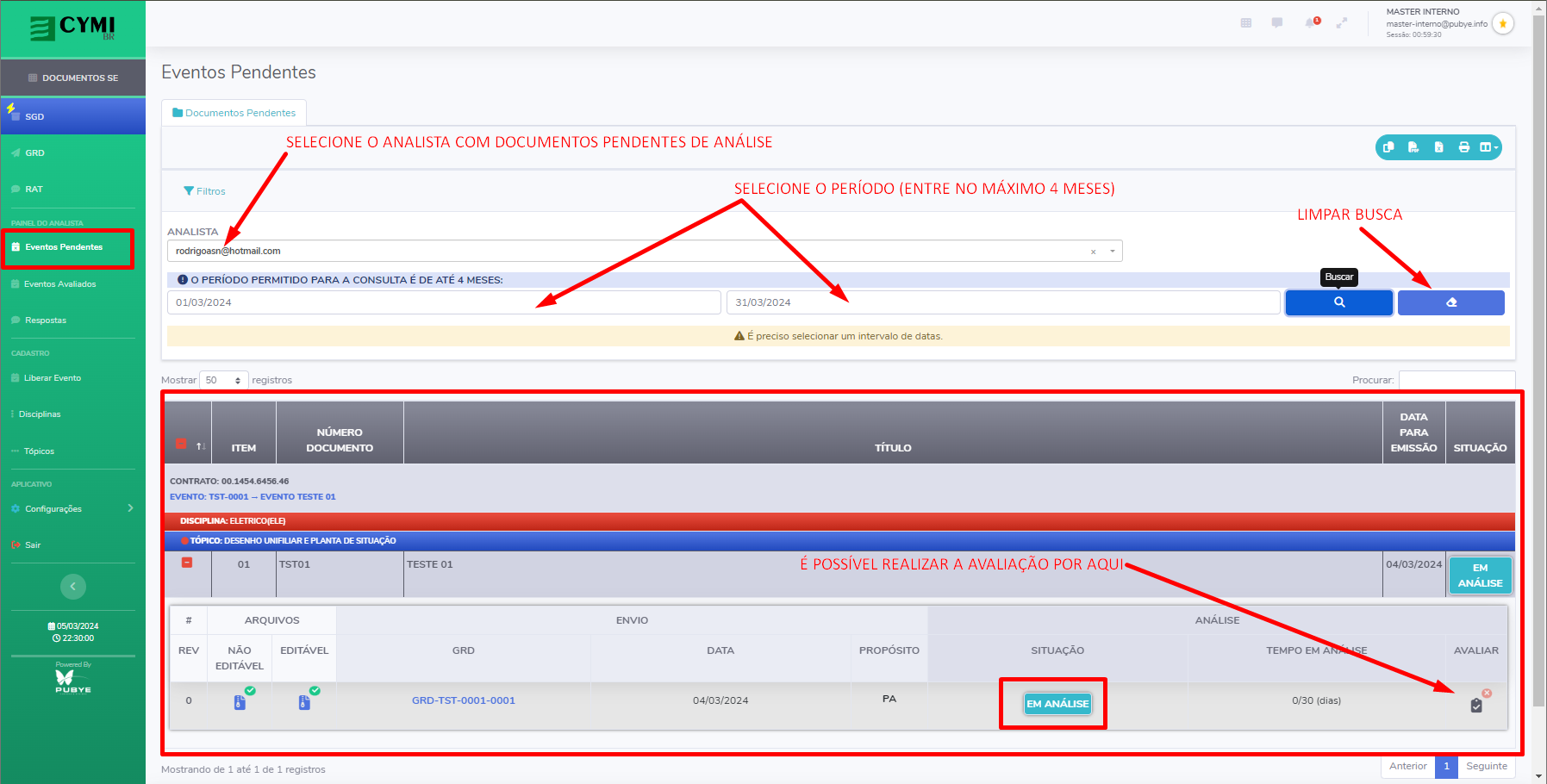 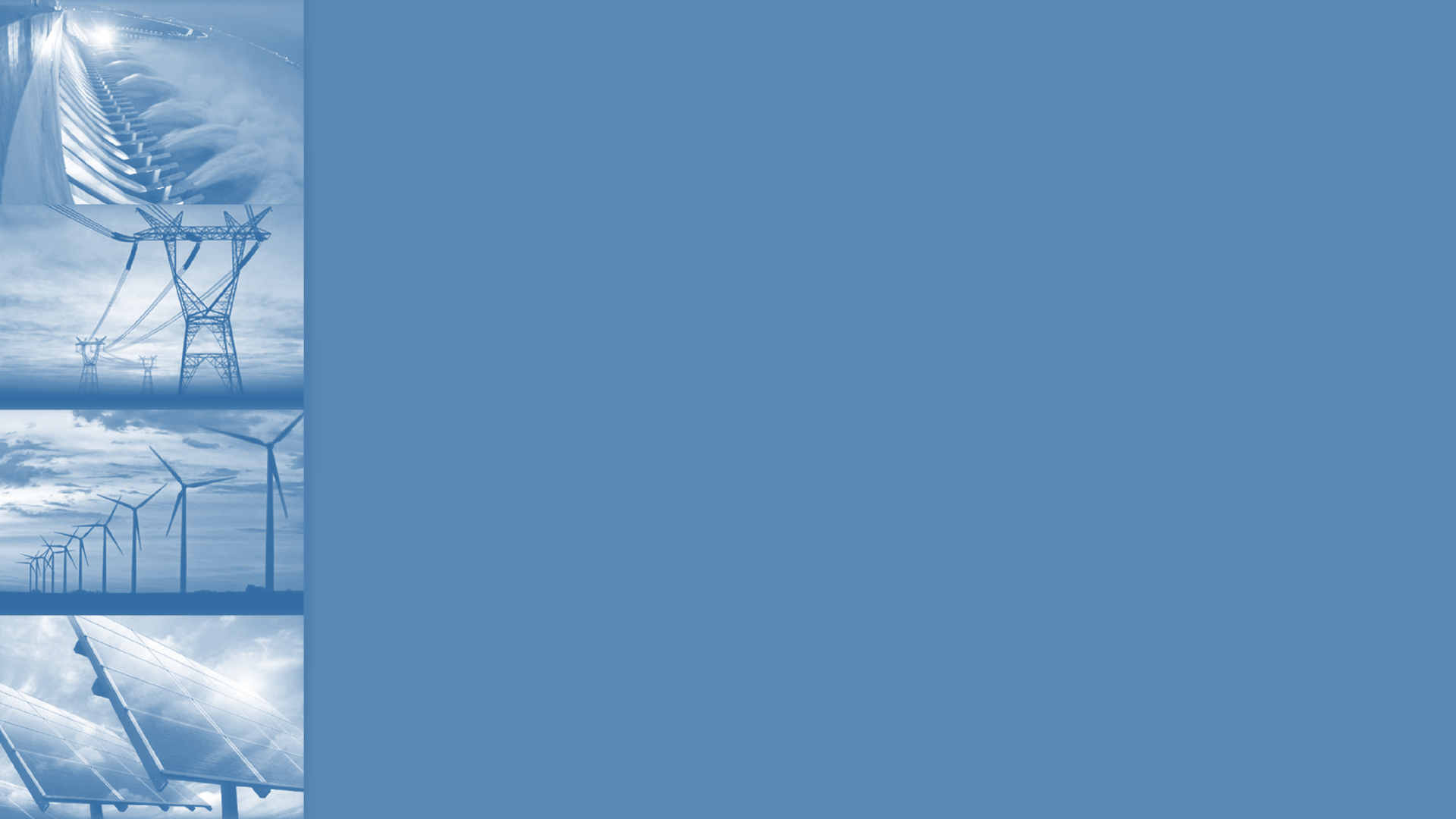 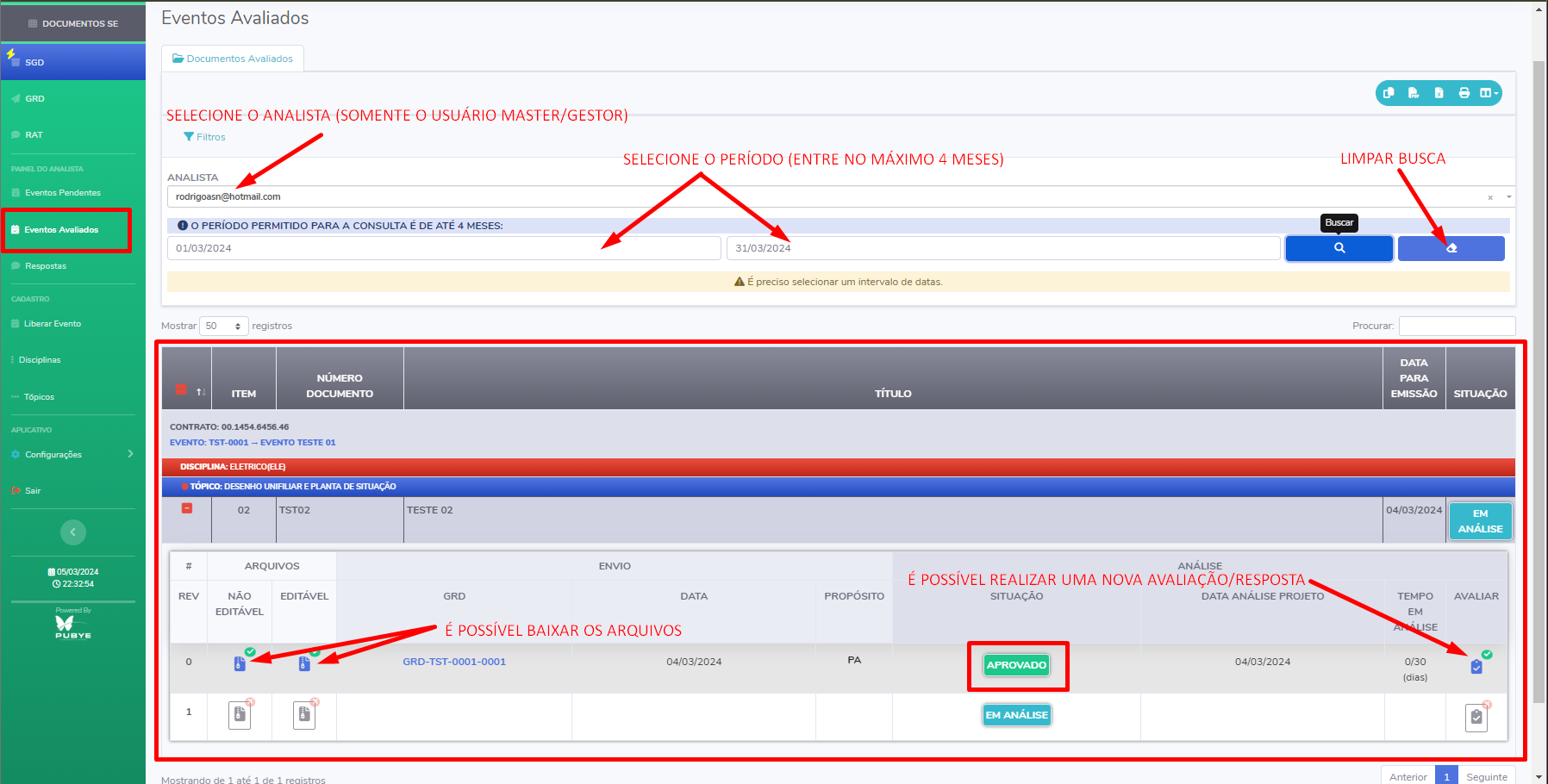 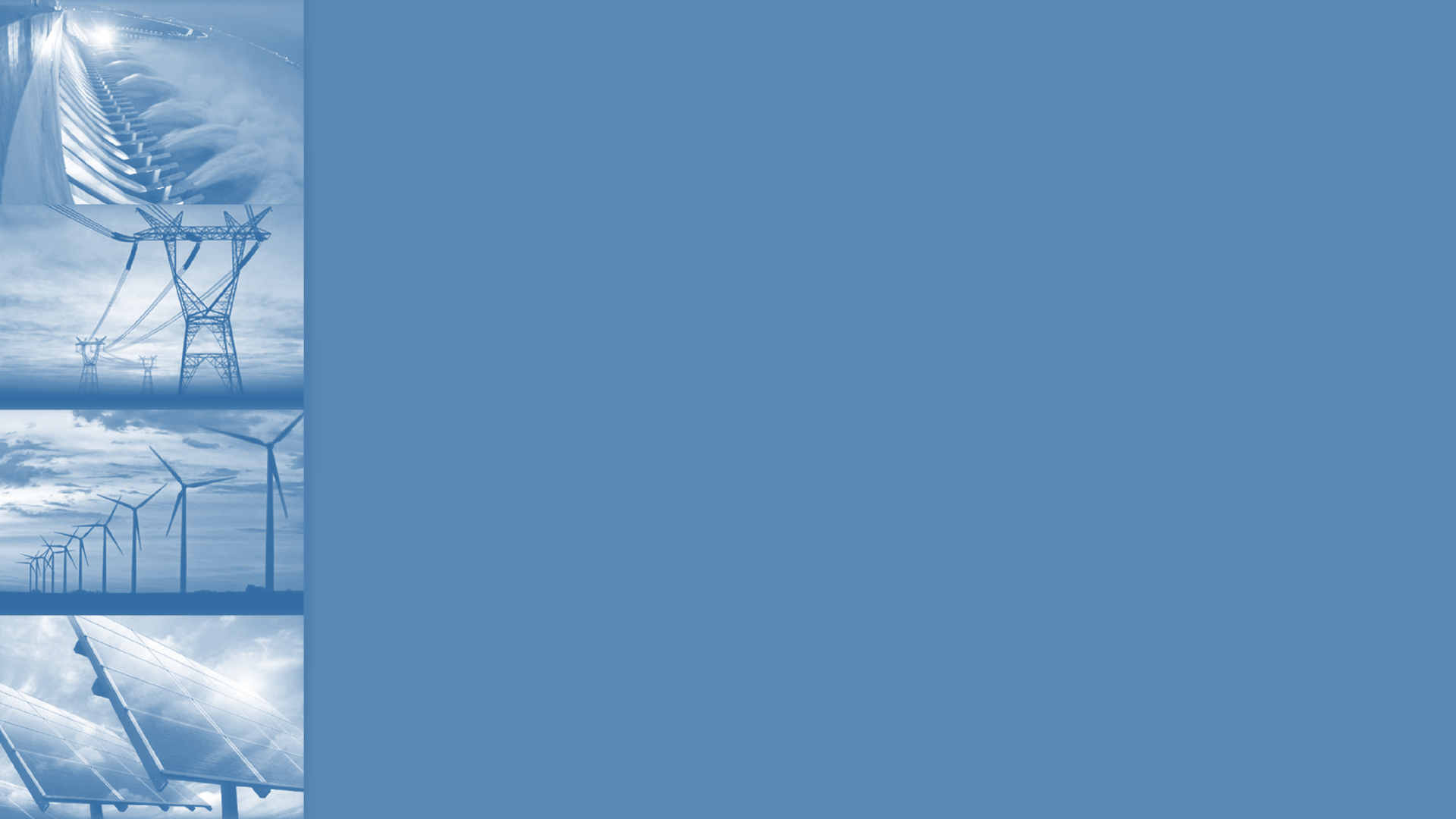 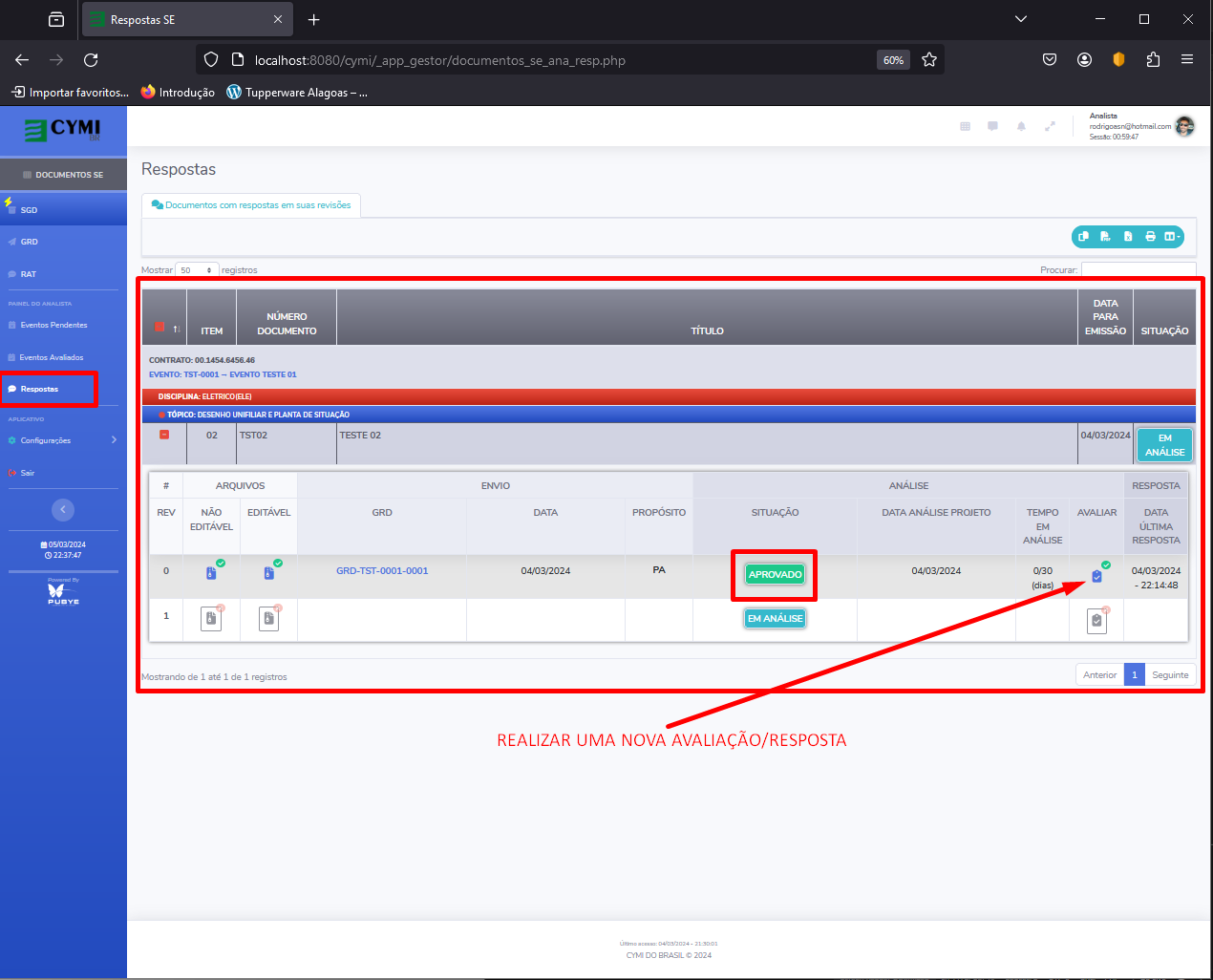 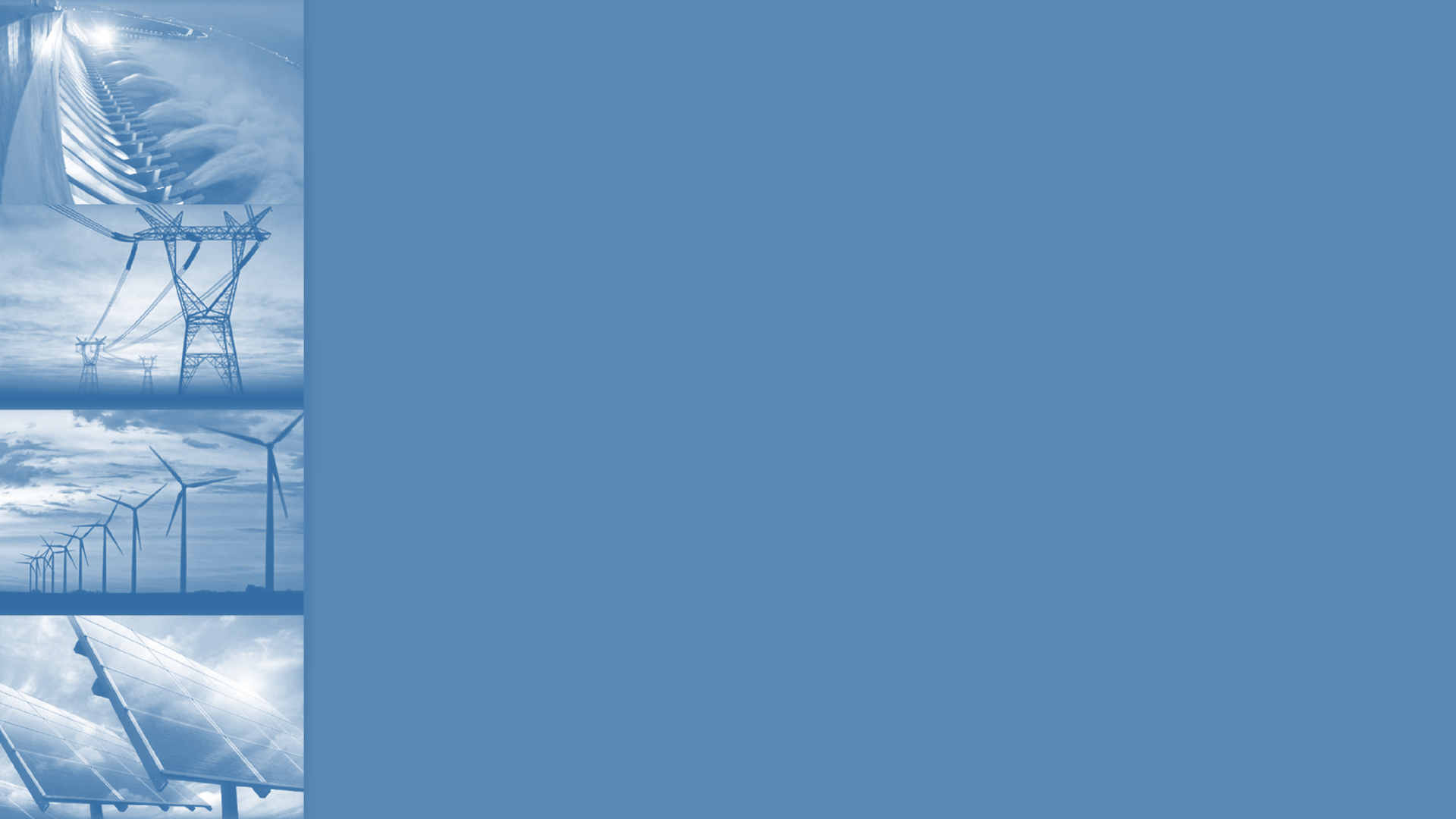 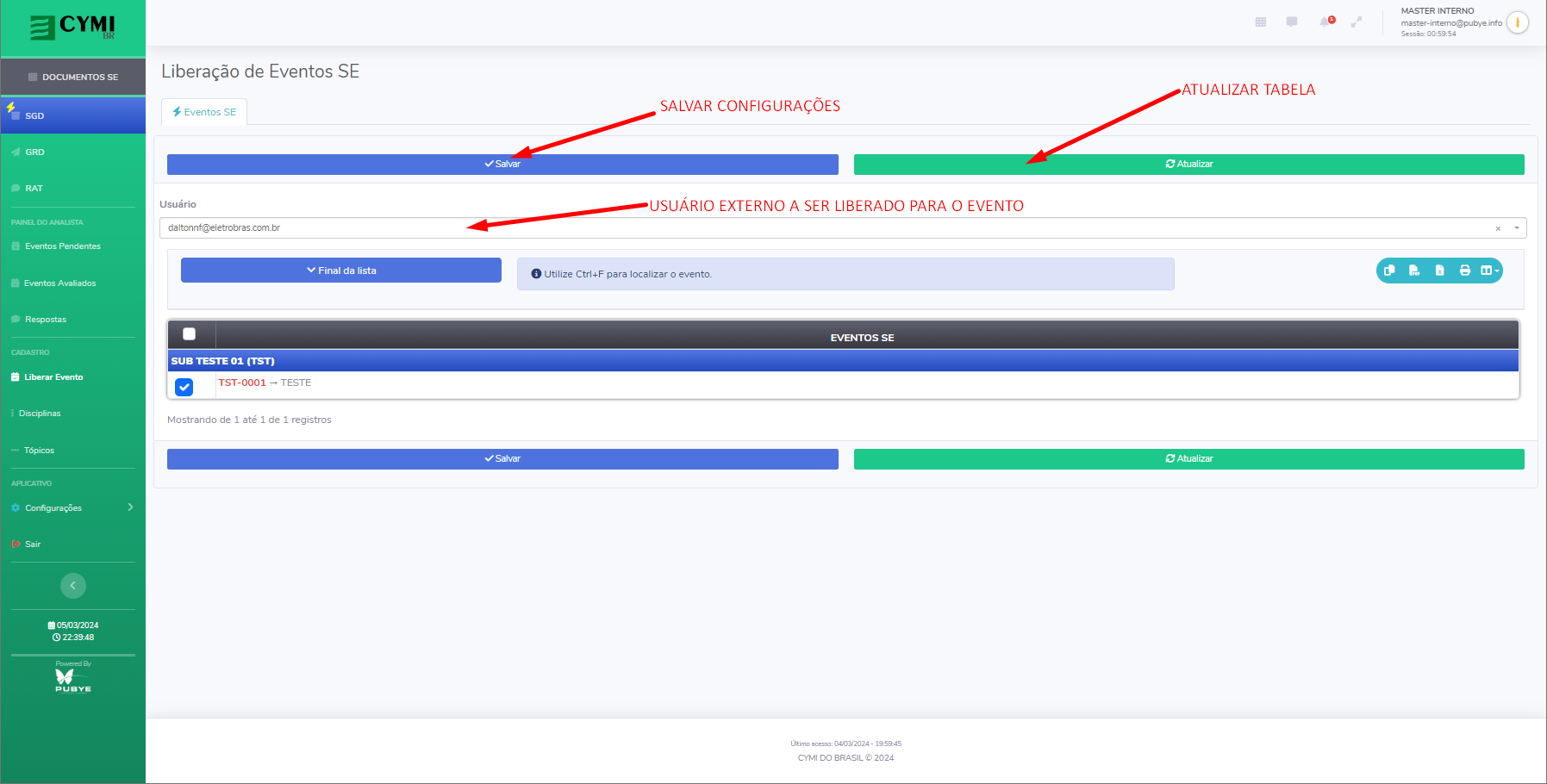 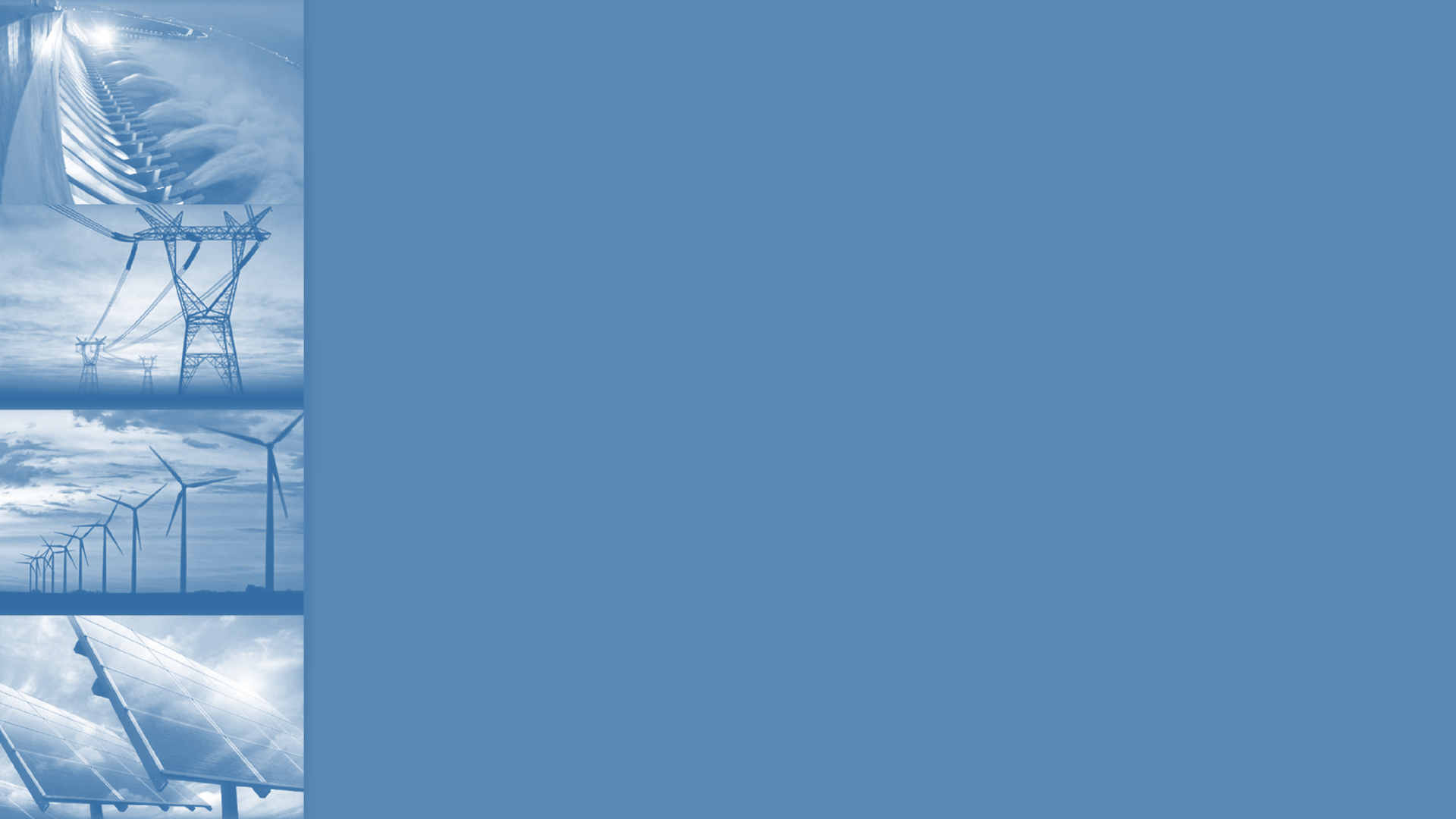 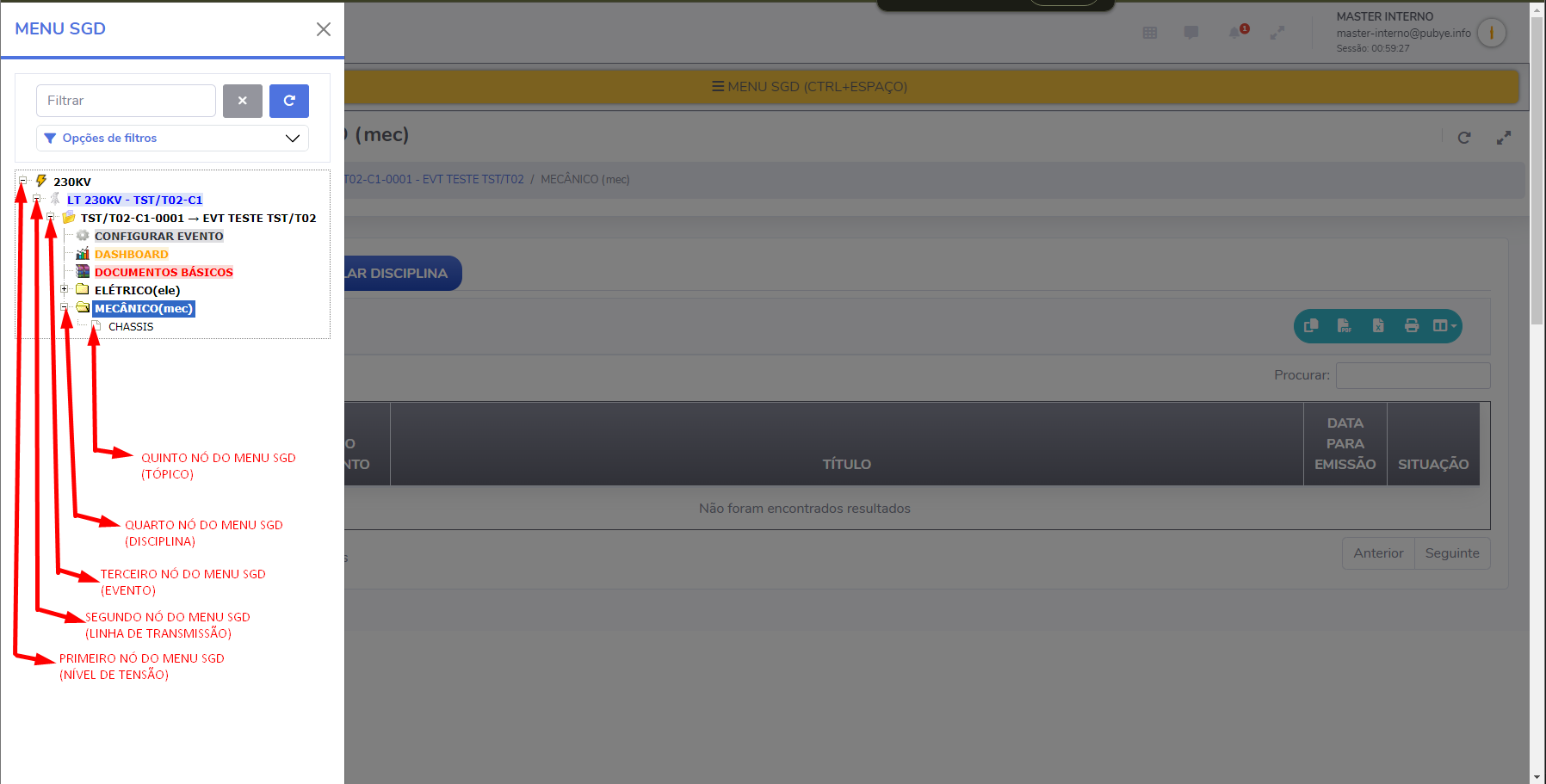 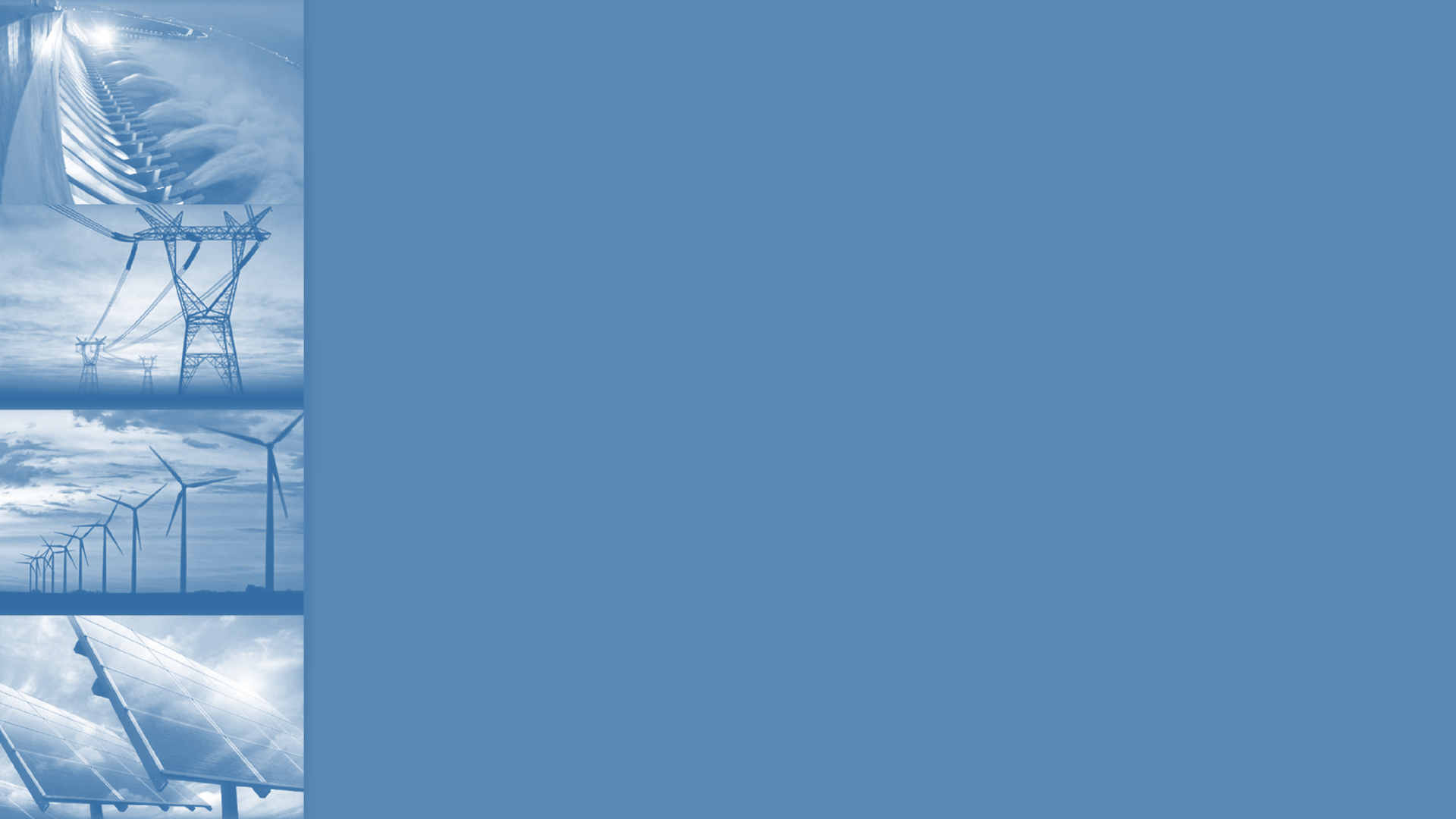 MÓDULO LINHA DE TRANSMISSÃO
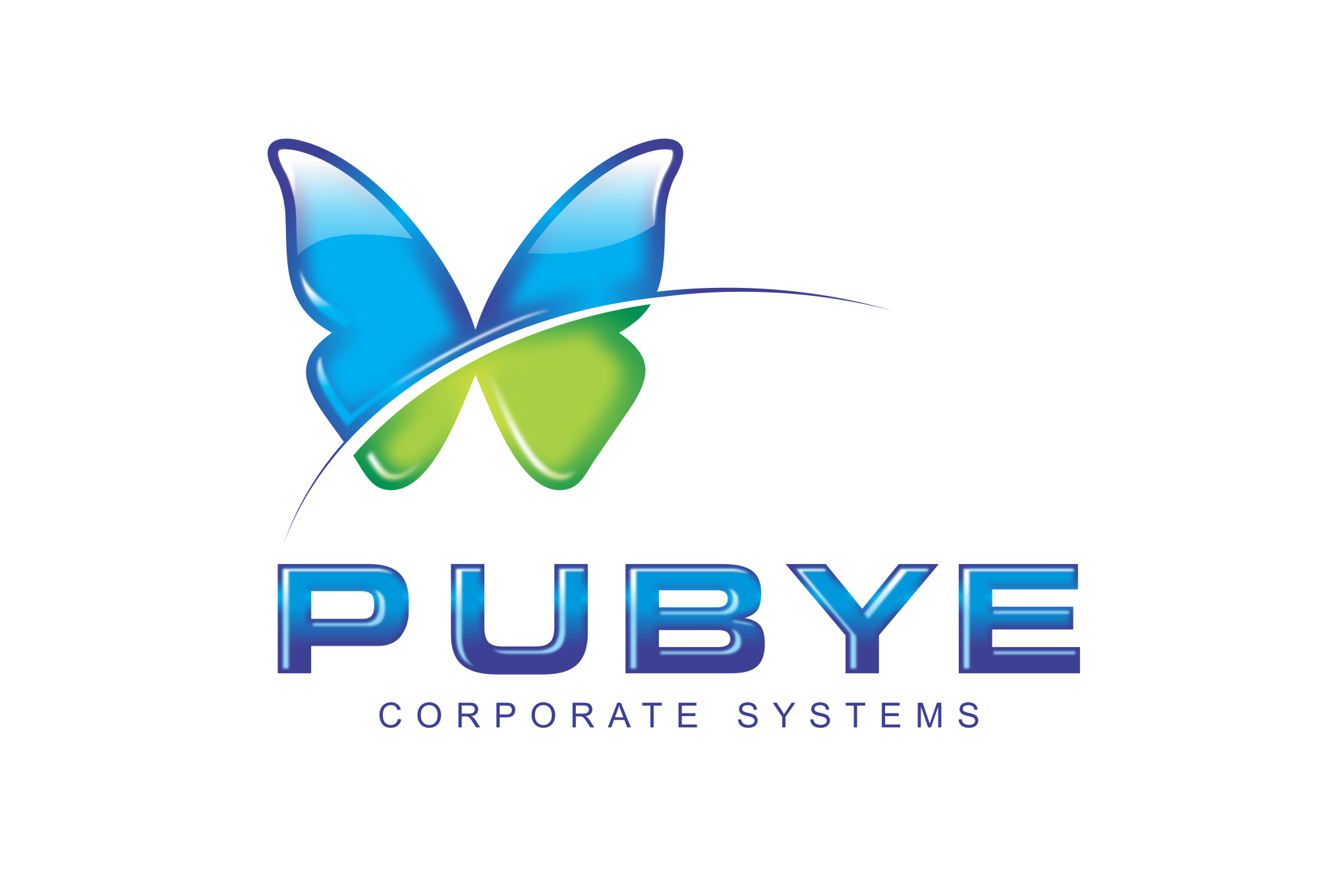 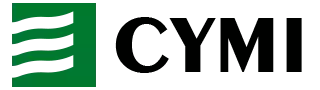 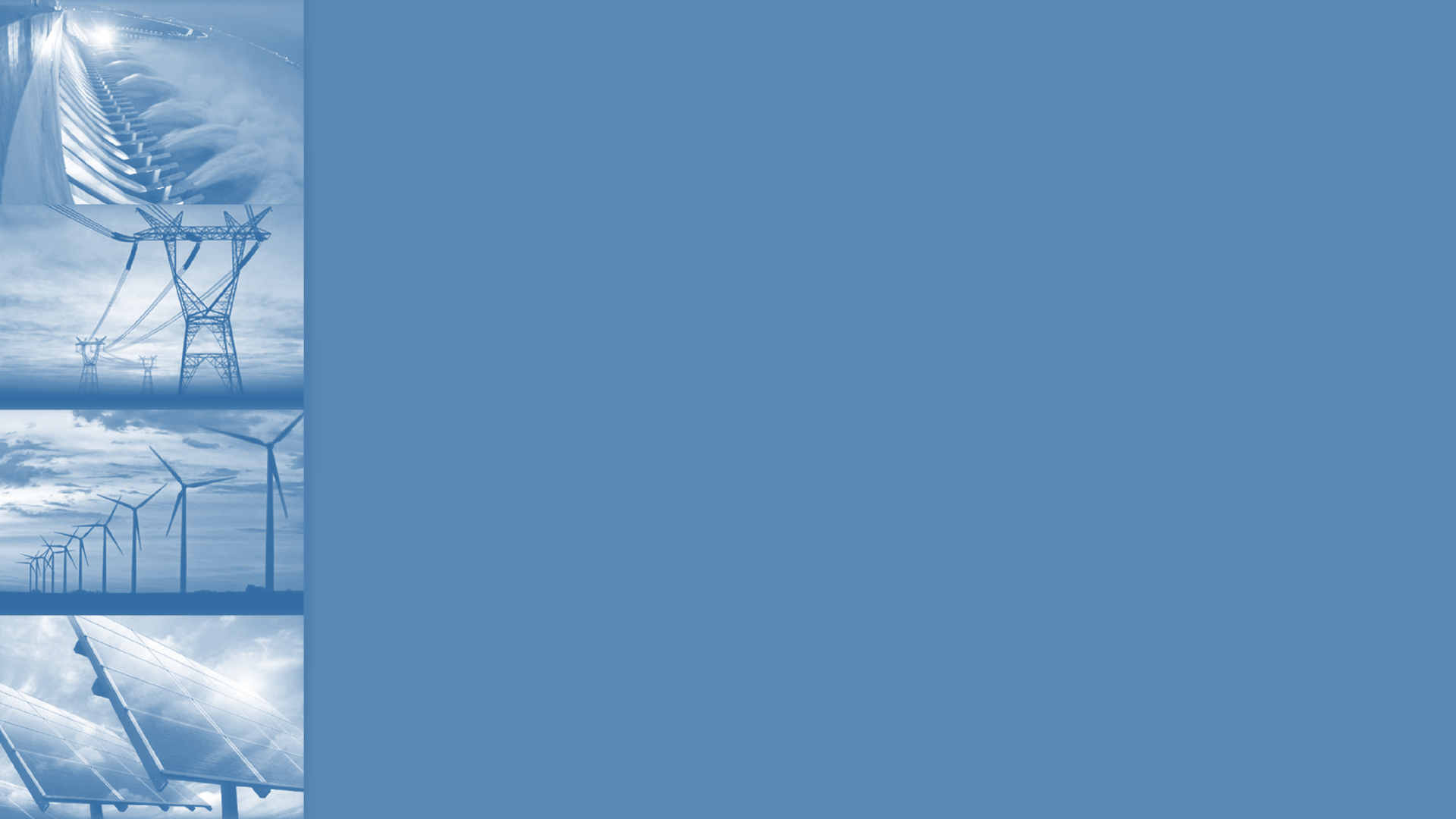 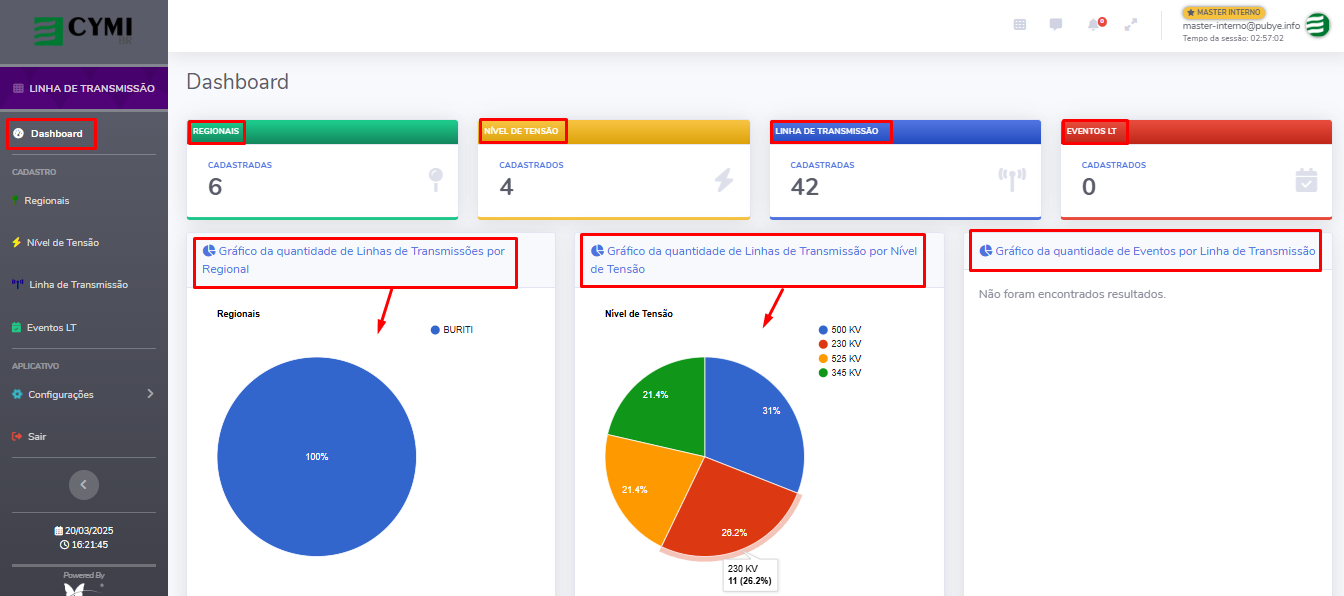 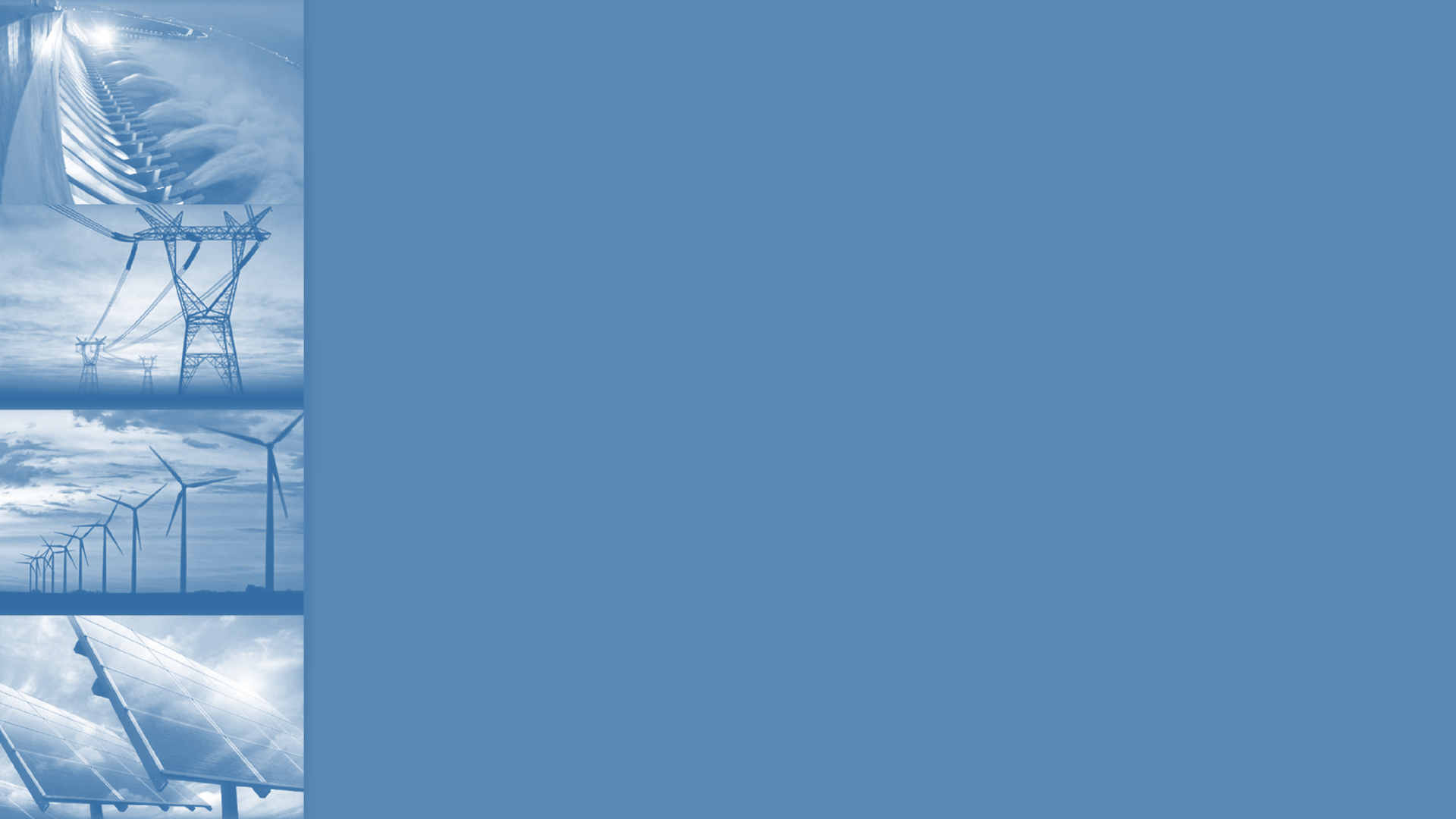 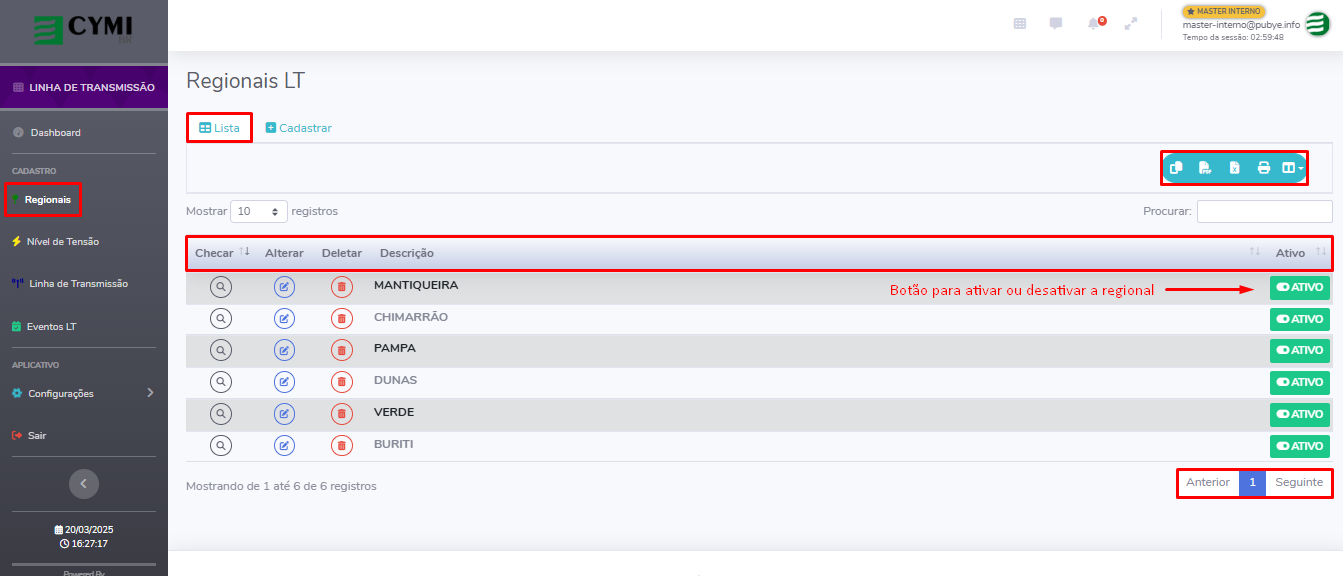 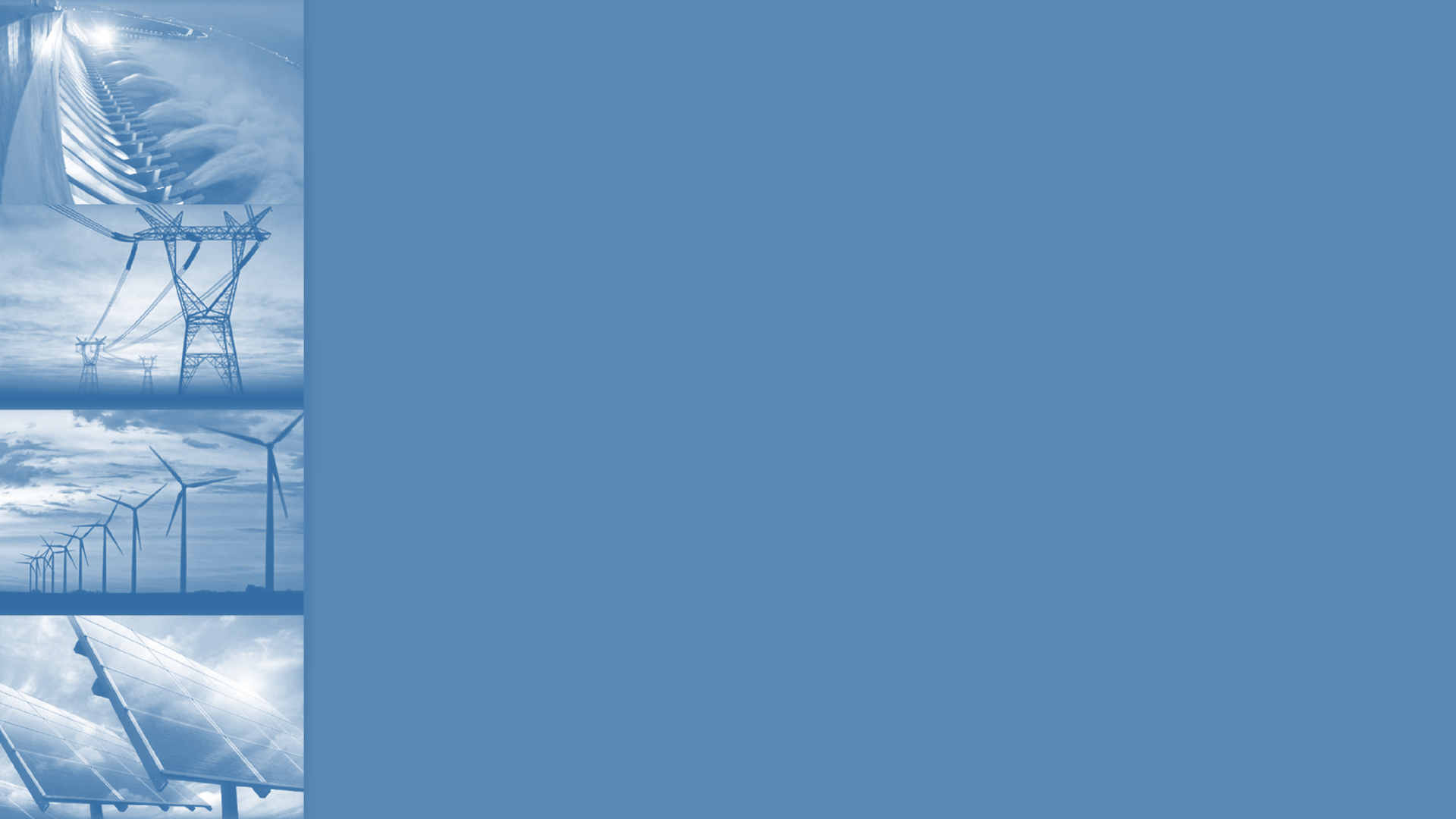 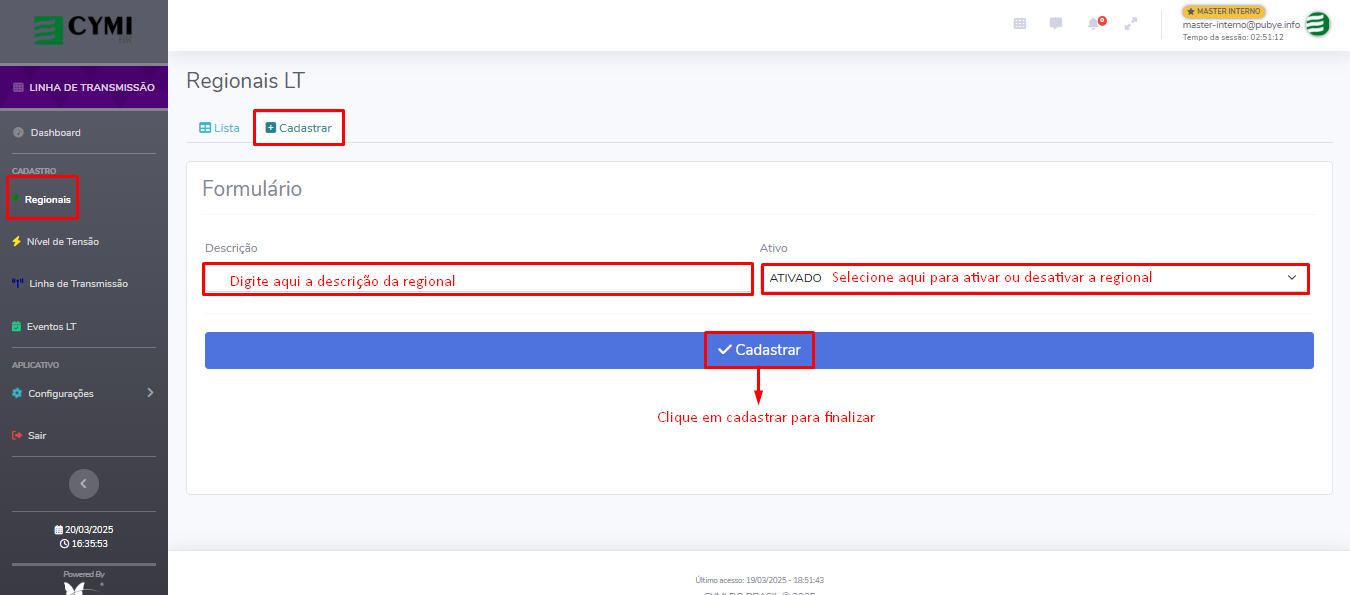 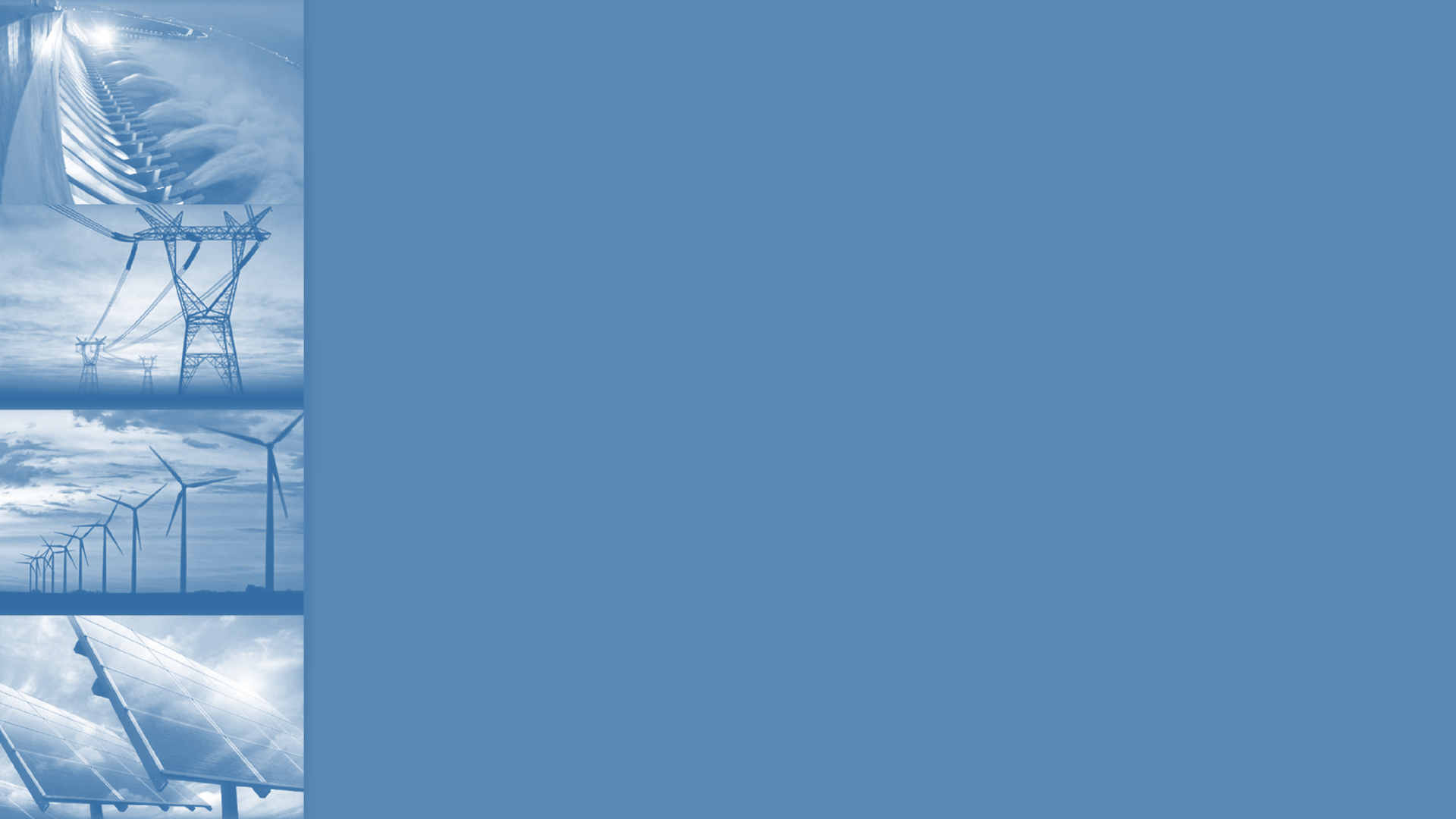 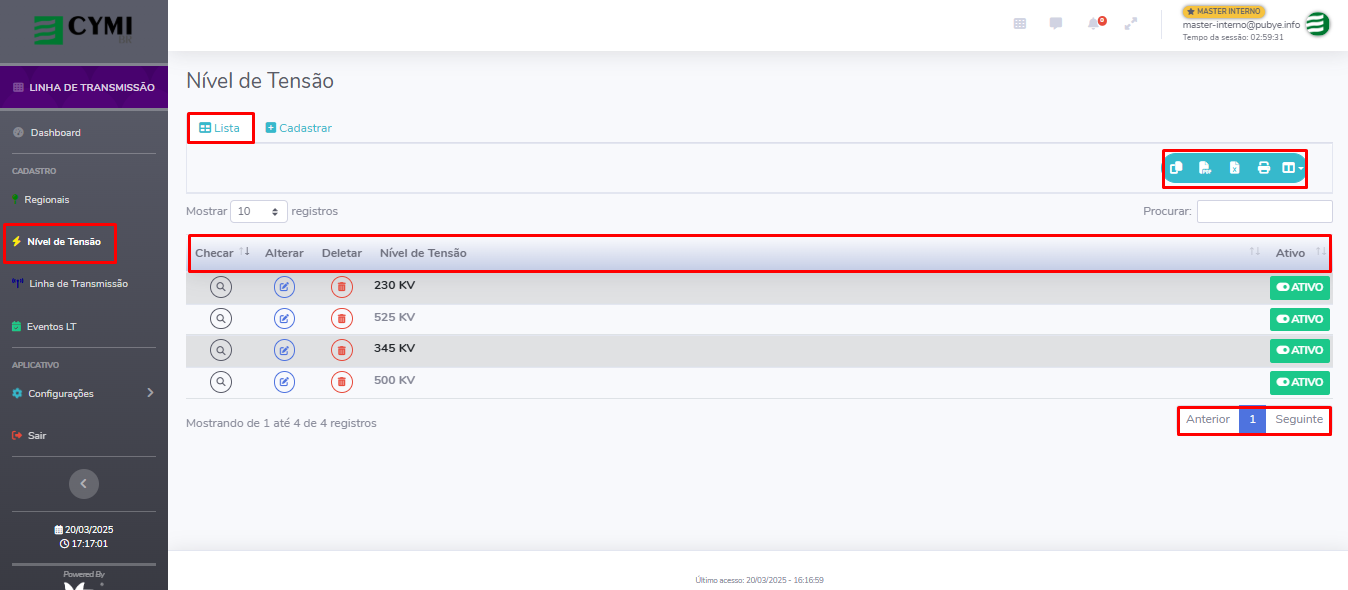 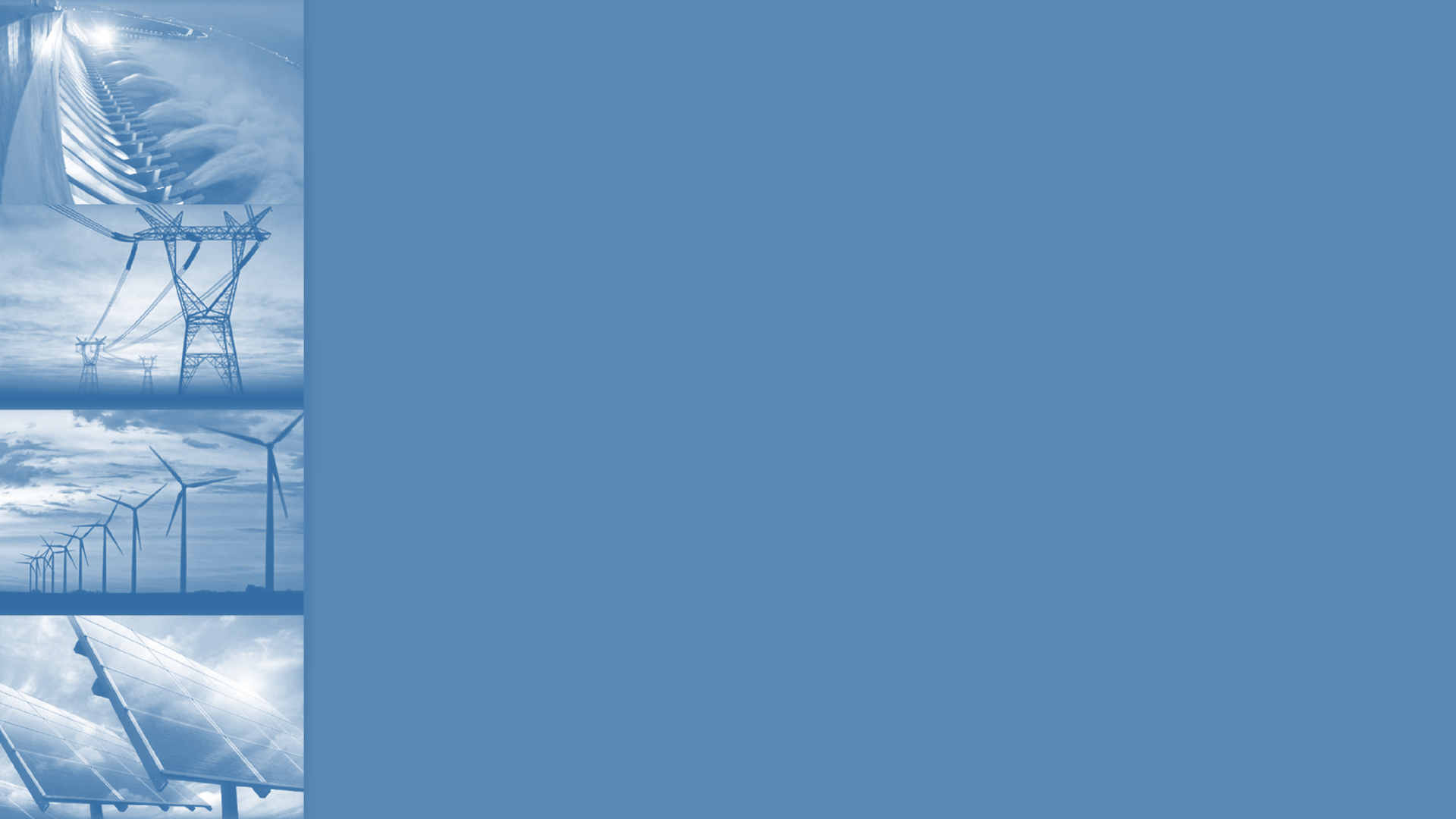 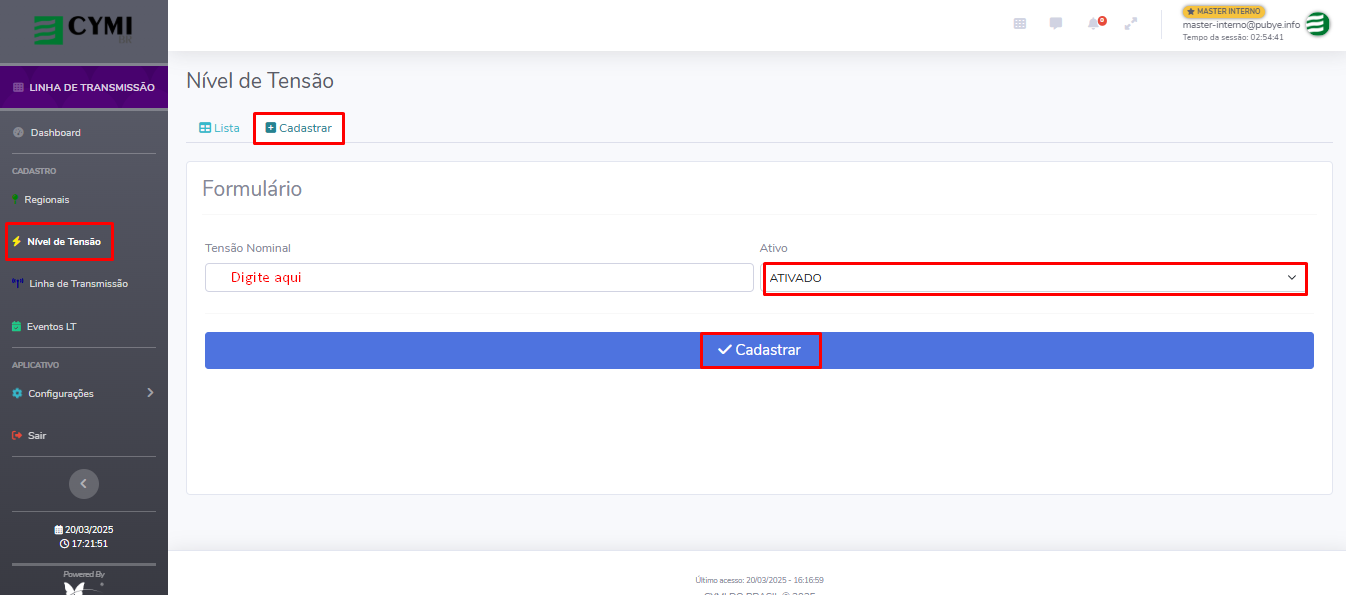 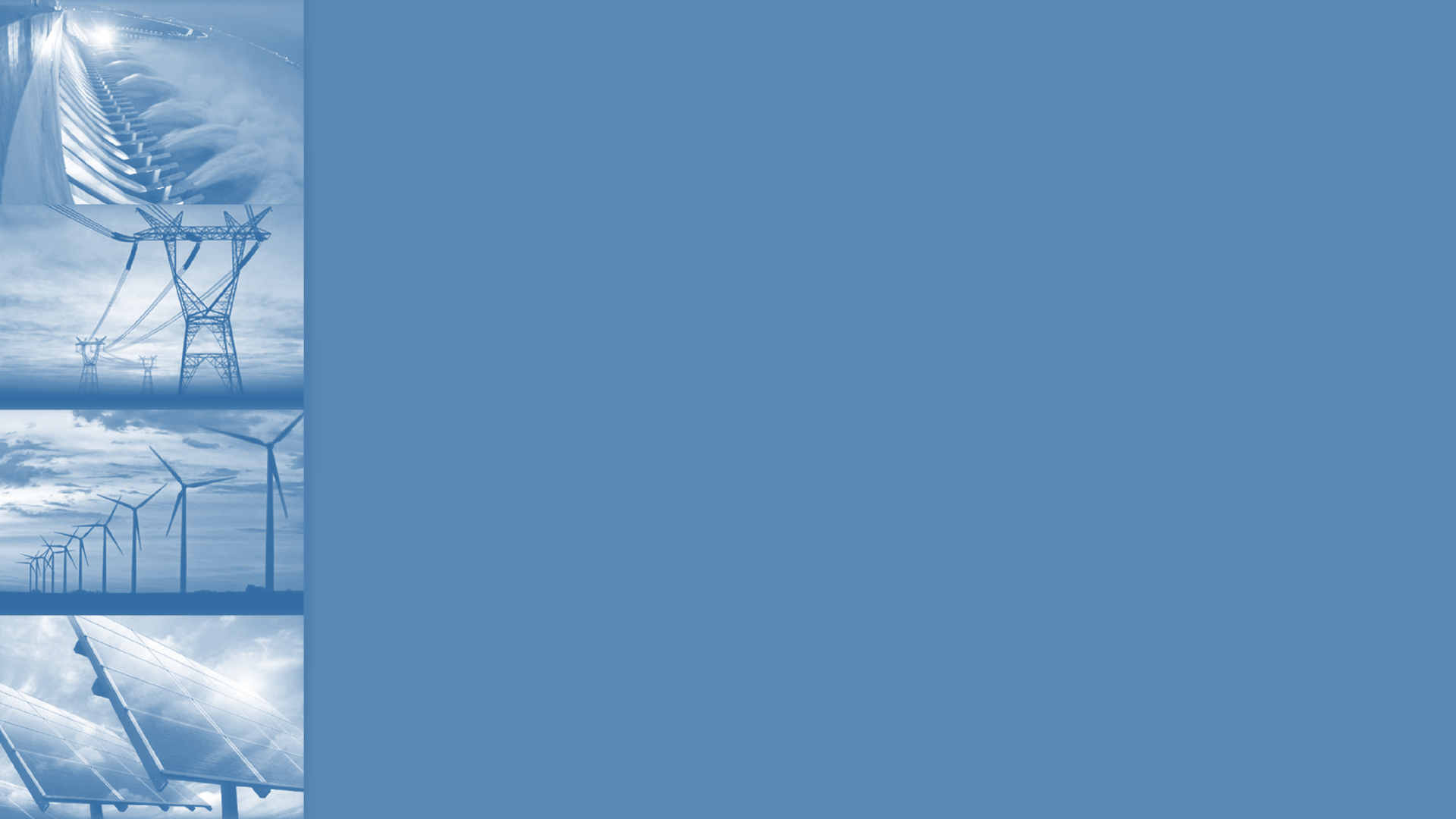 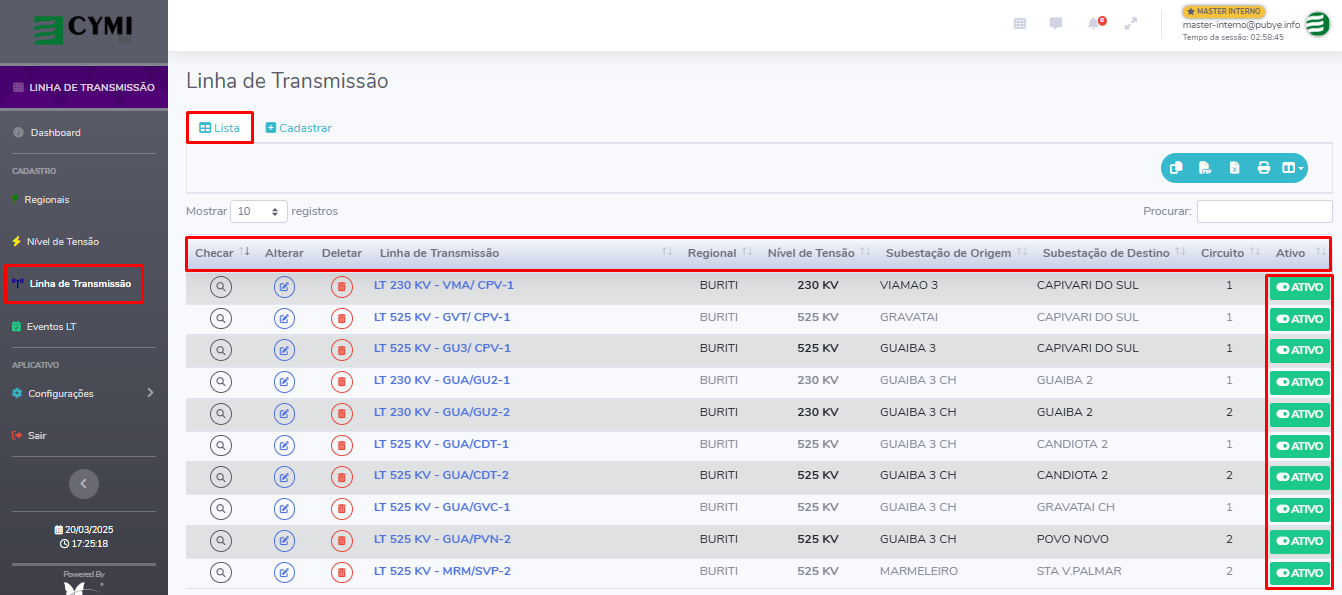 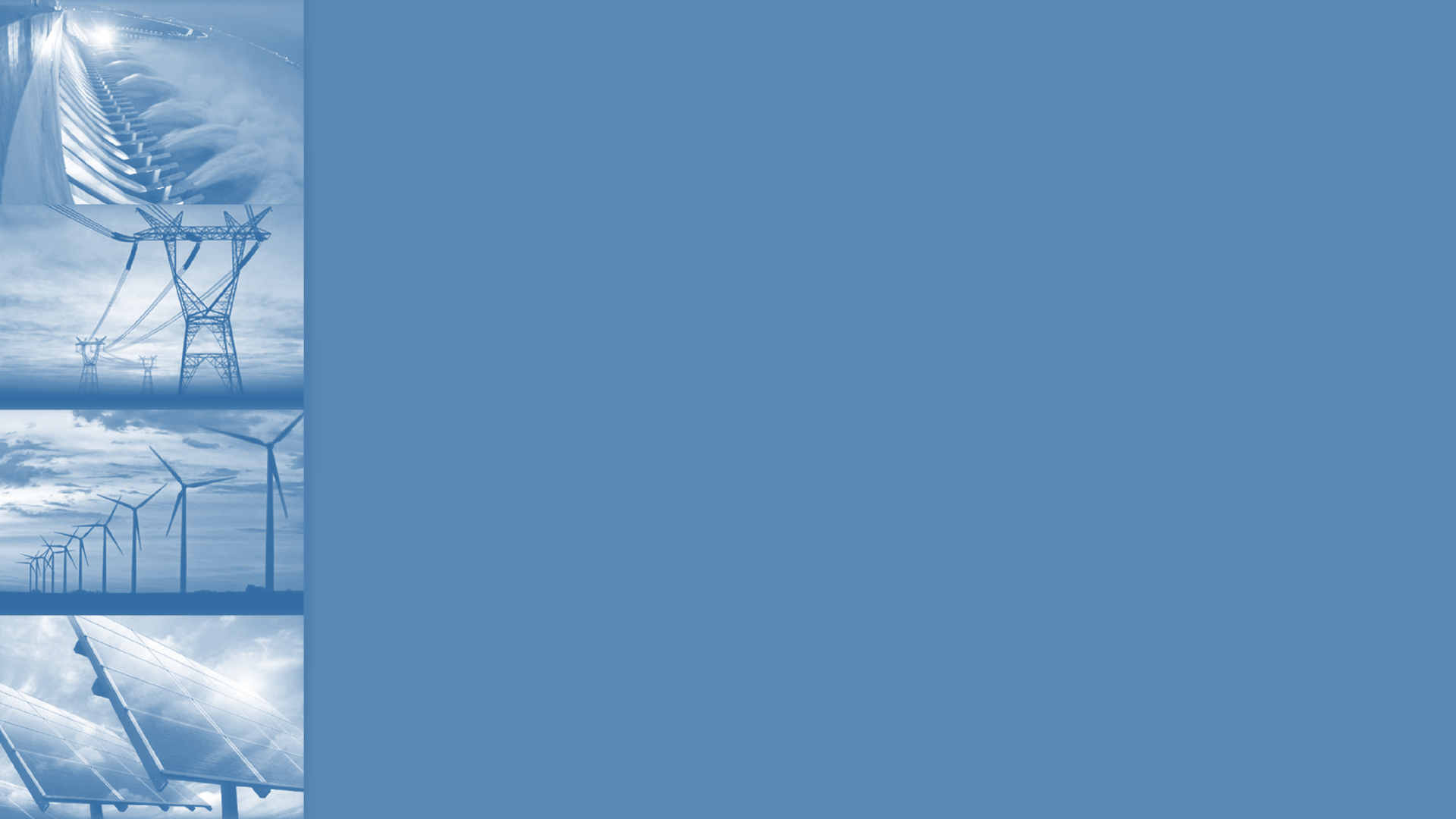 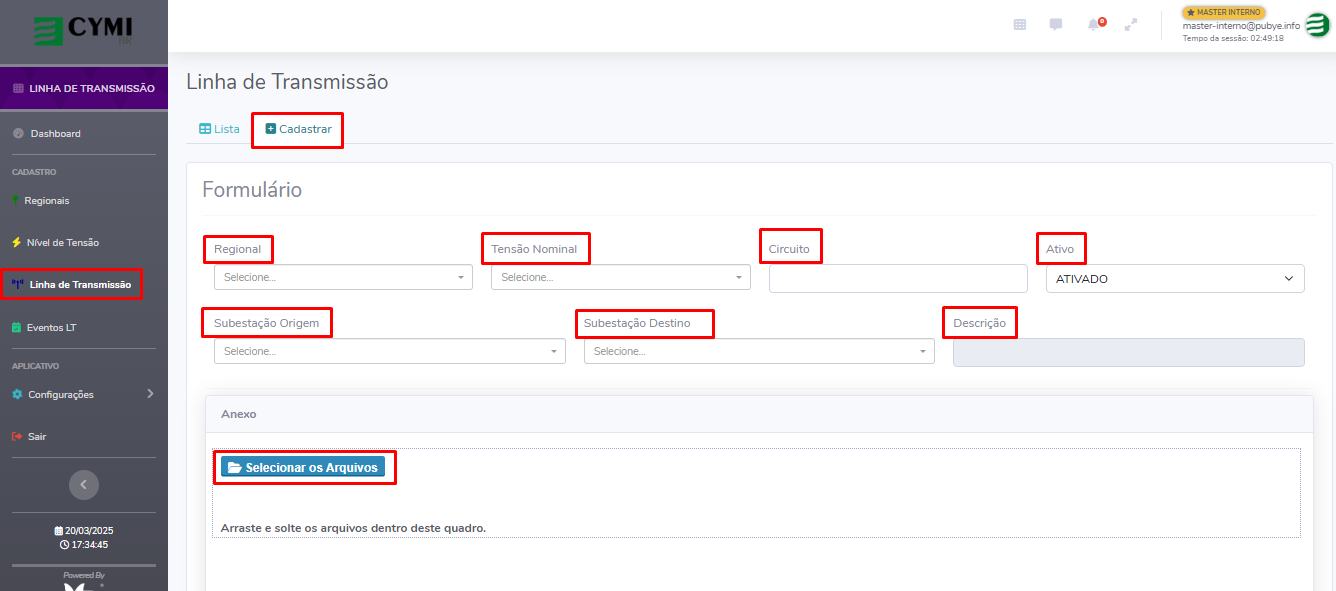 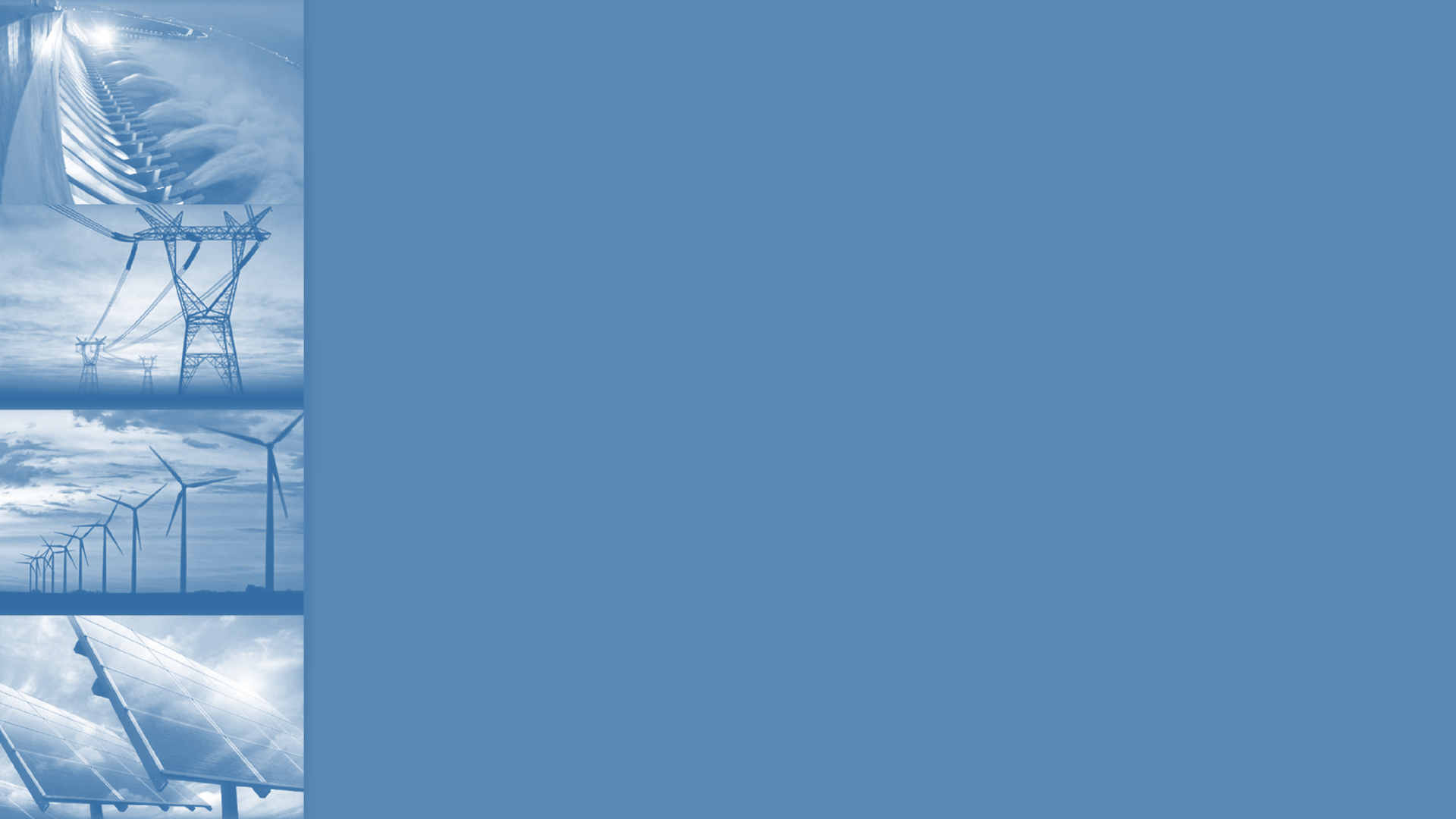 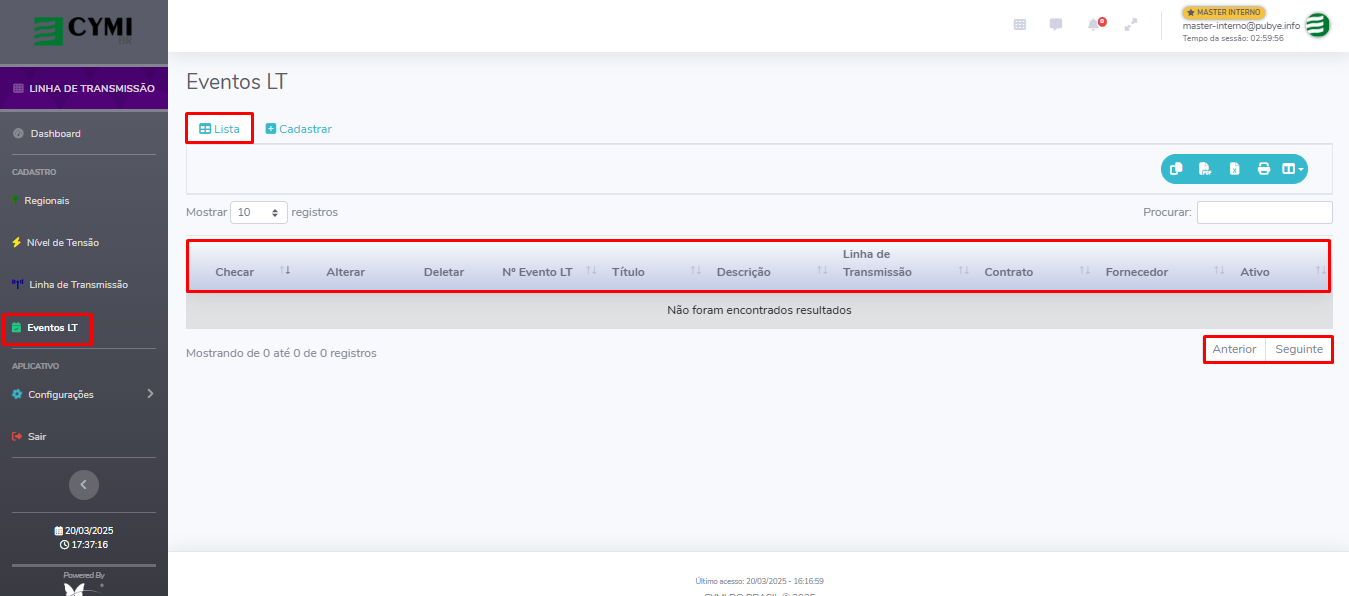 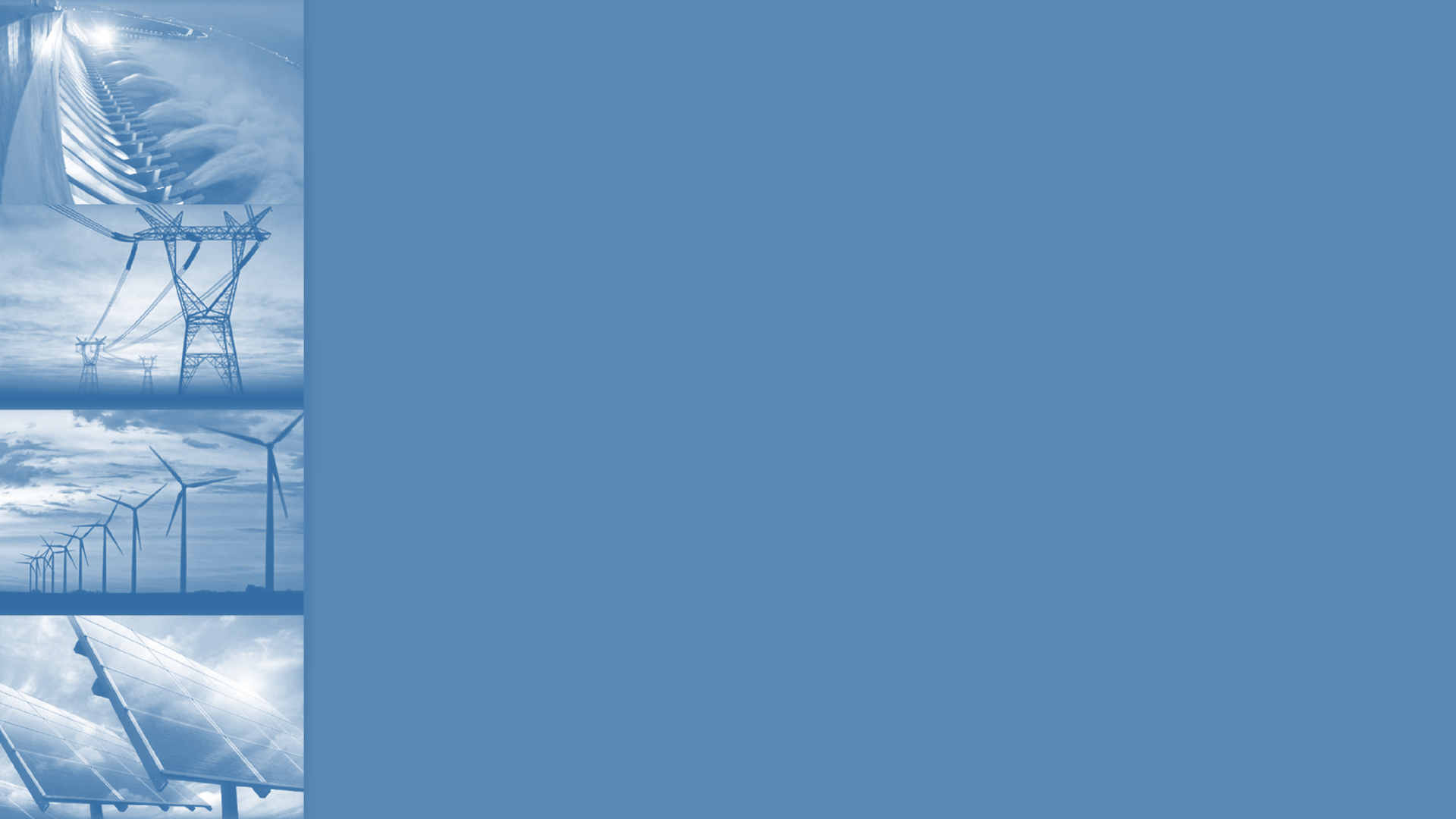 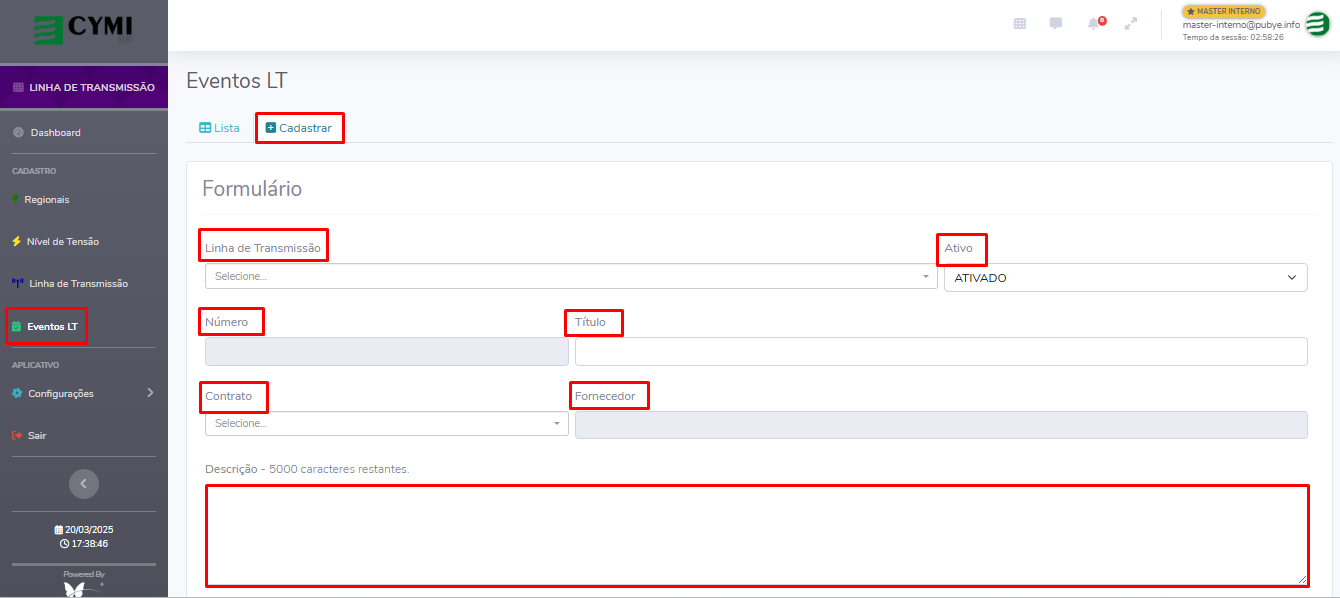 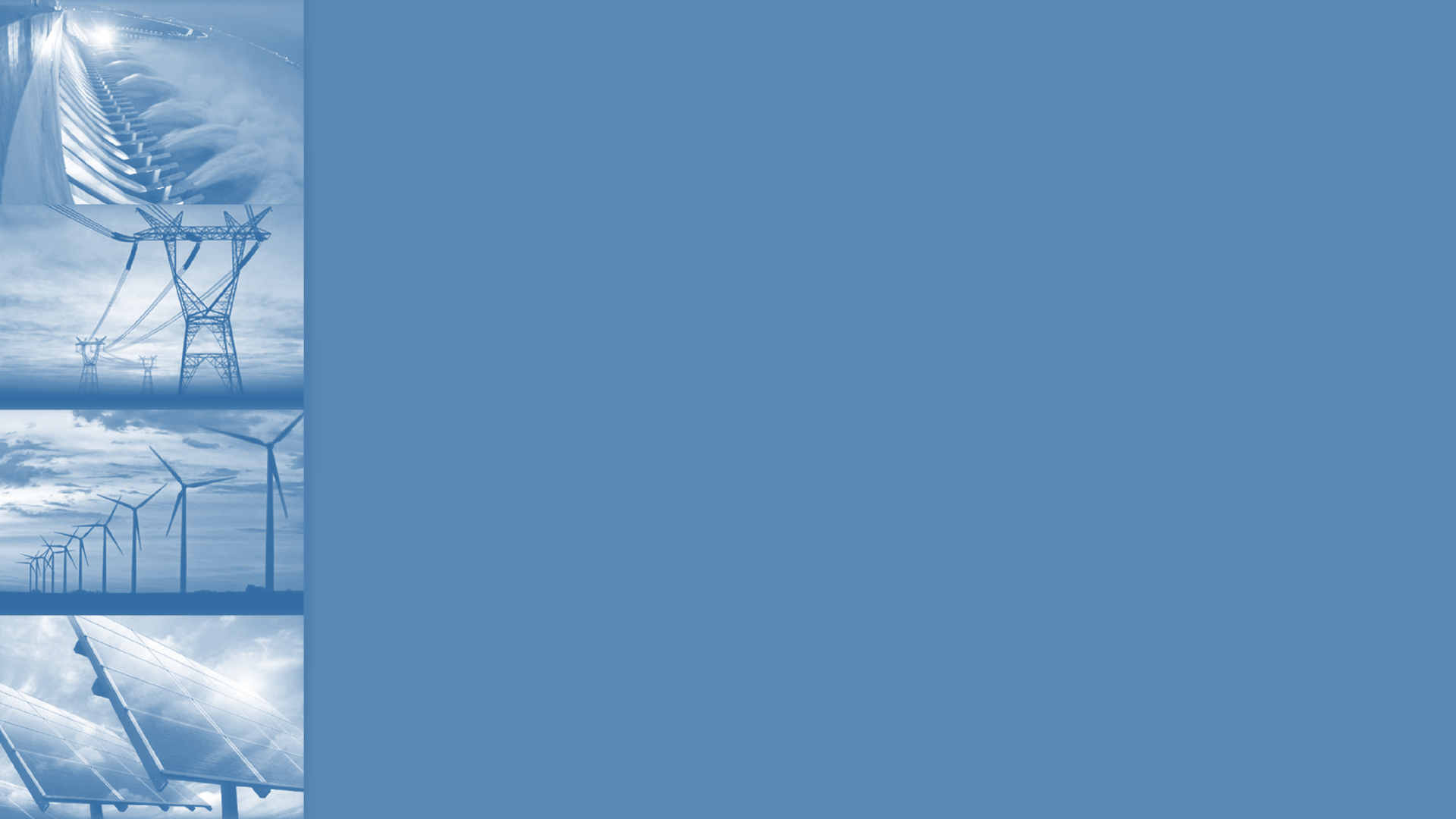 MÓDULO RELATÓRIOS
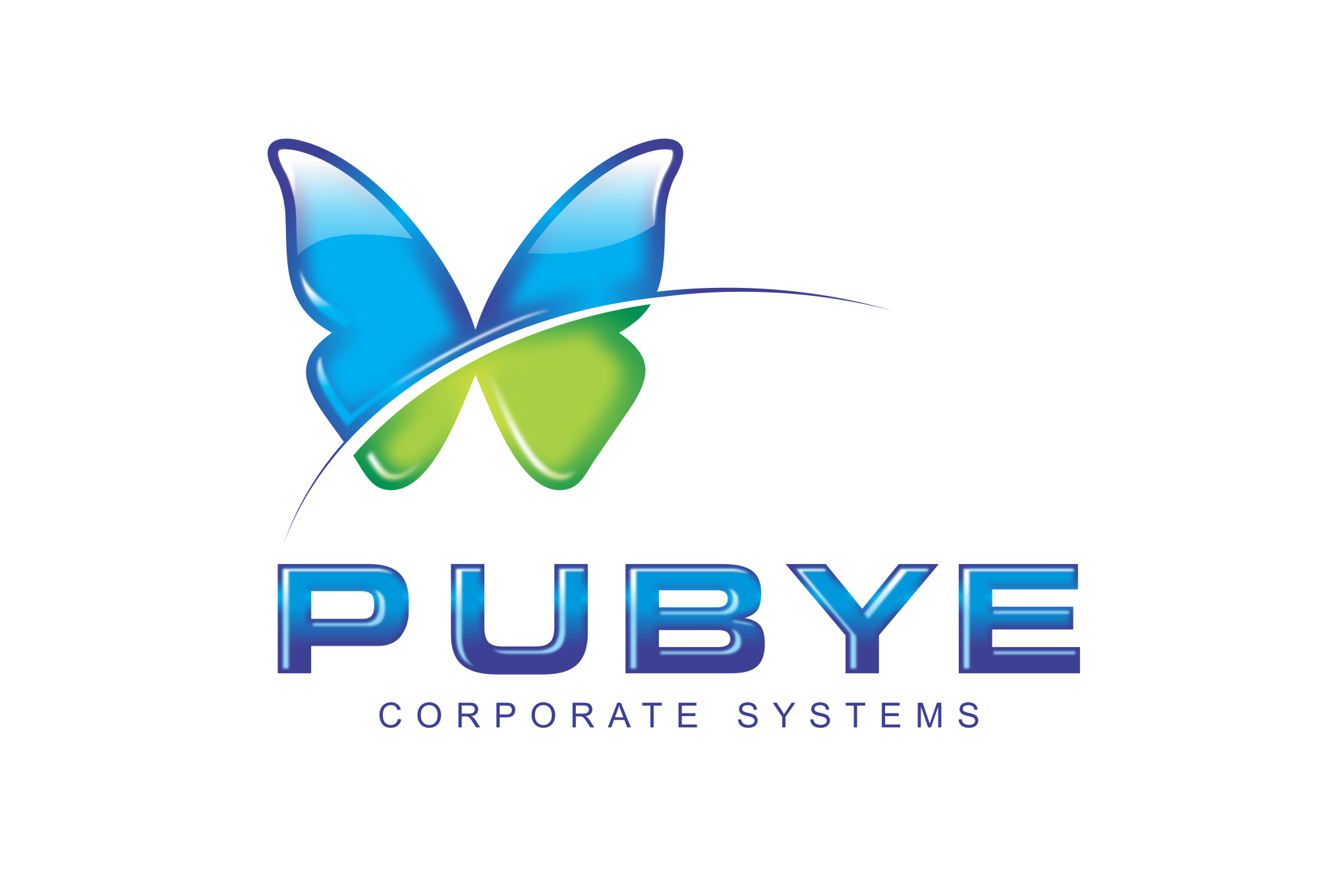 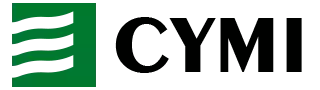 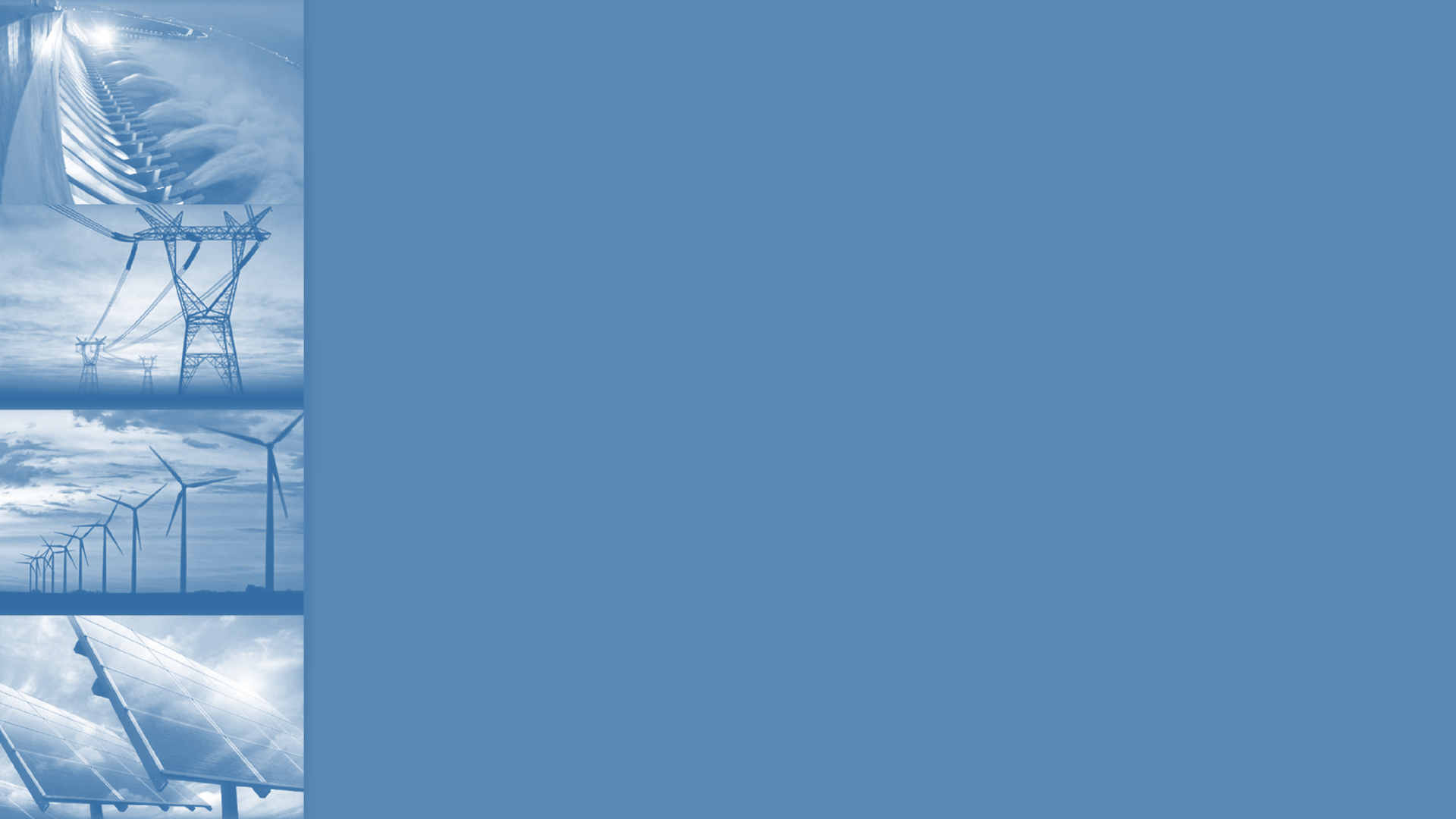 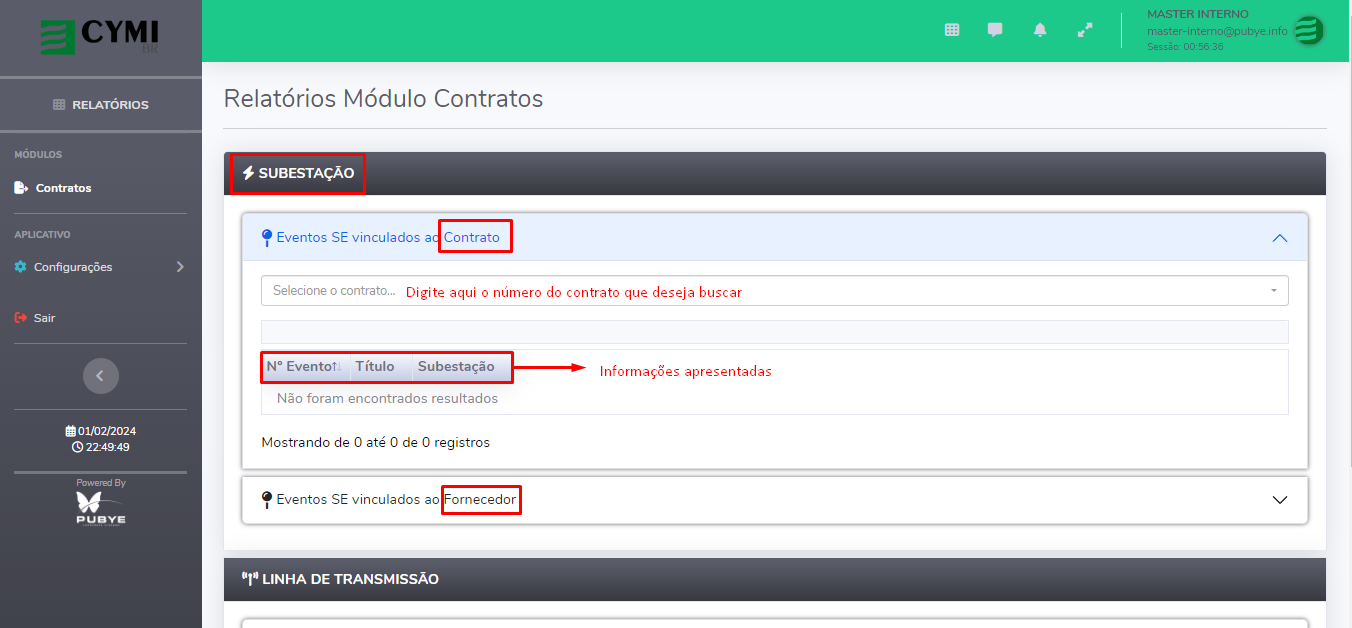 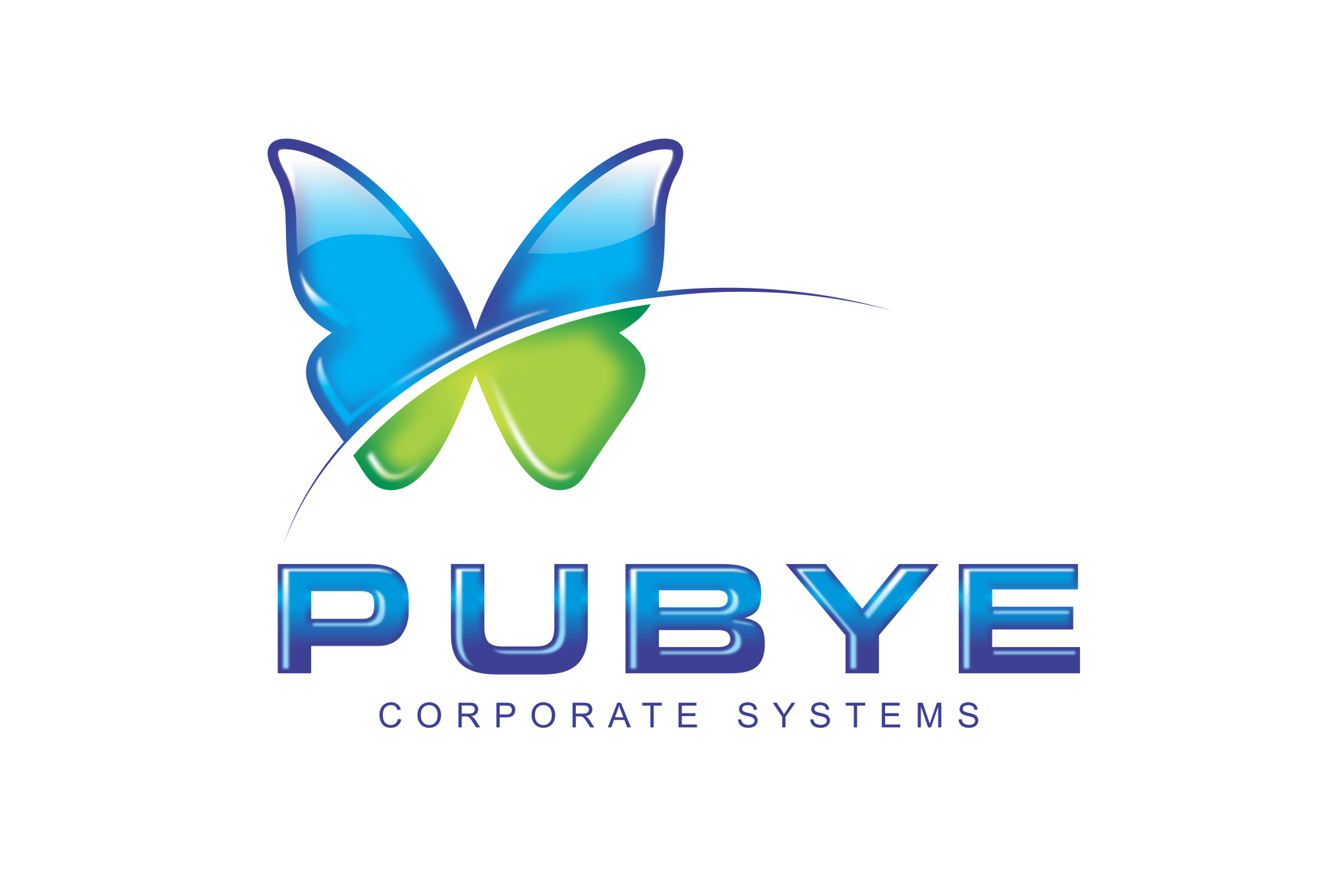 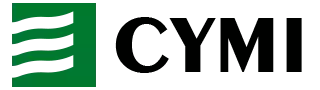 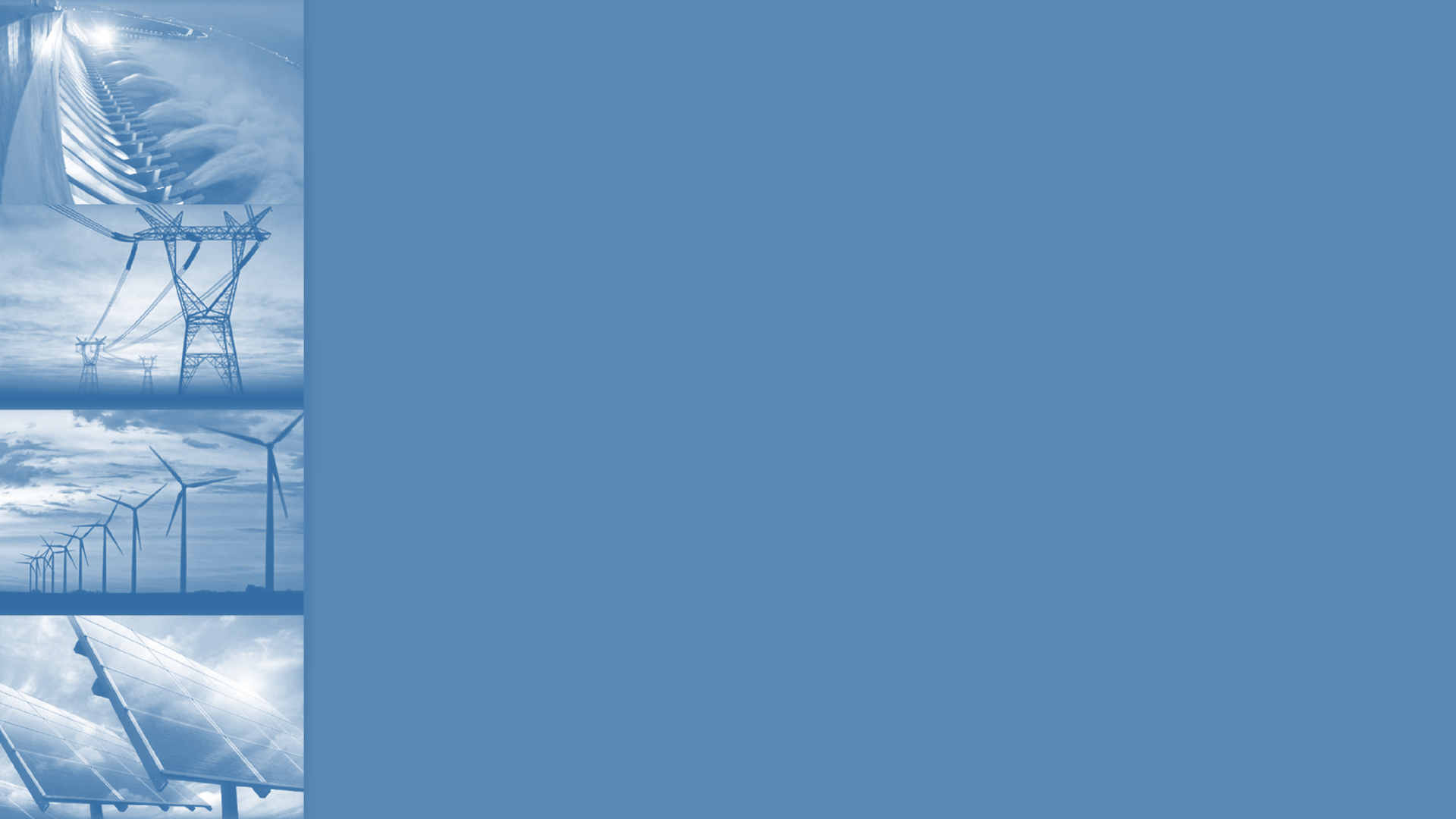 MÓDULO CARTÃO DE VISITA
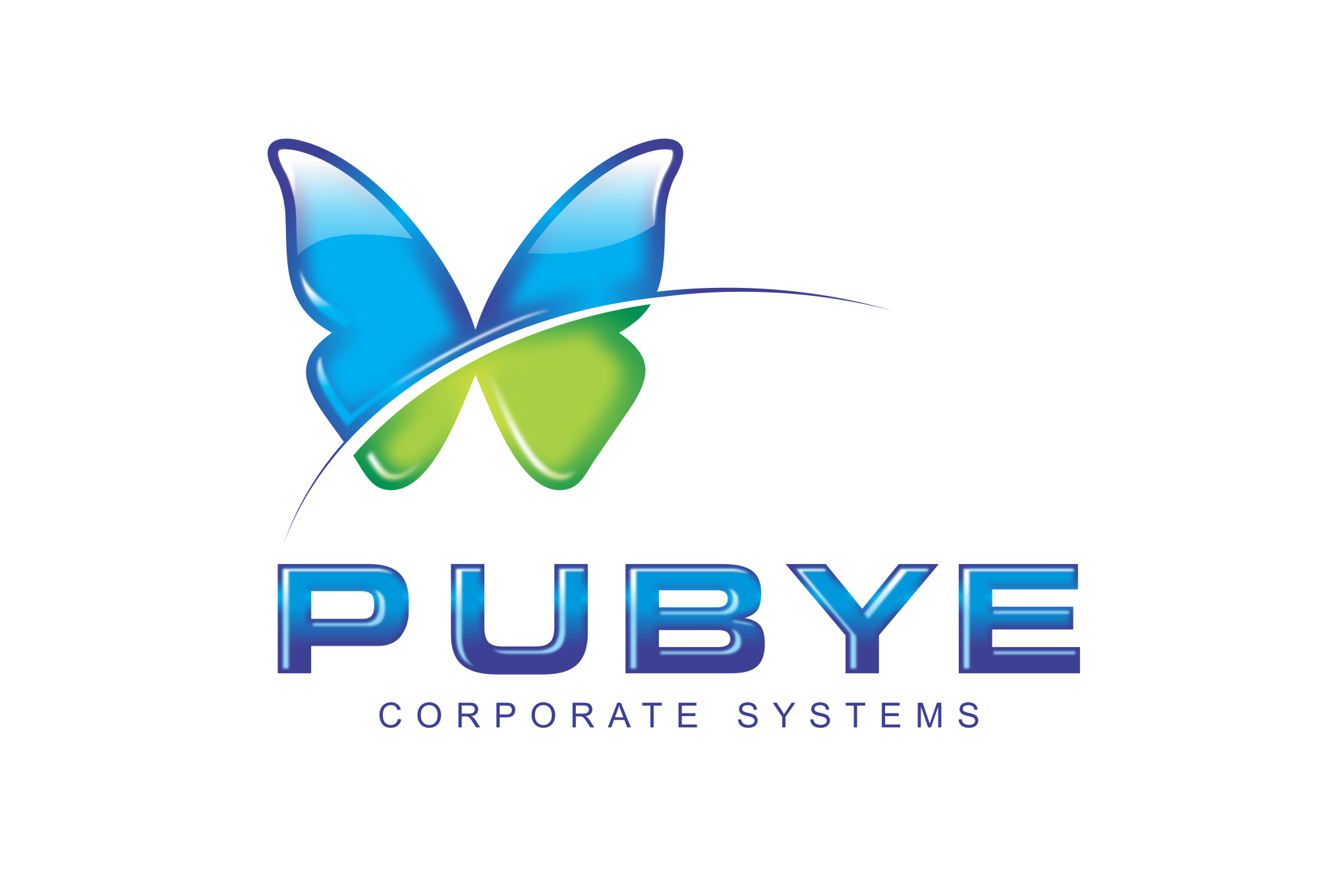 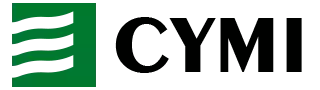 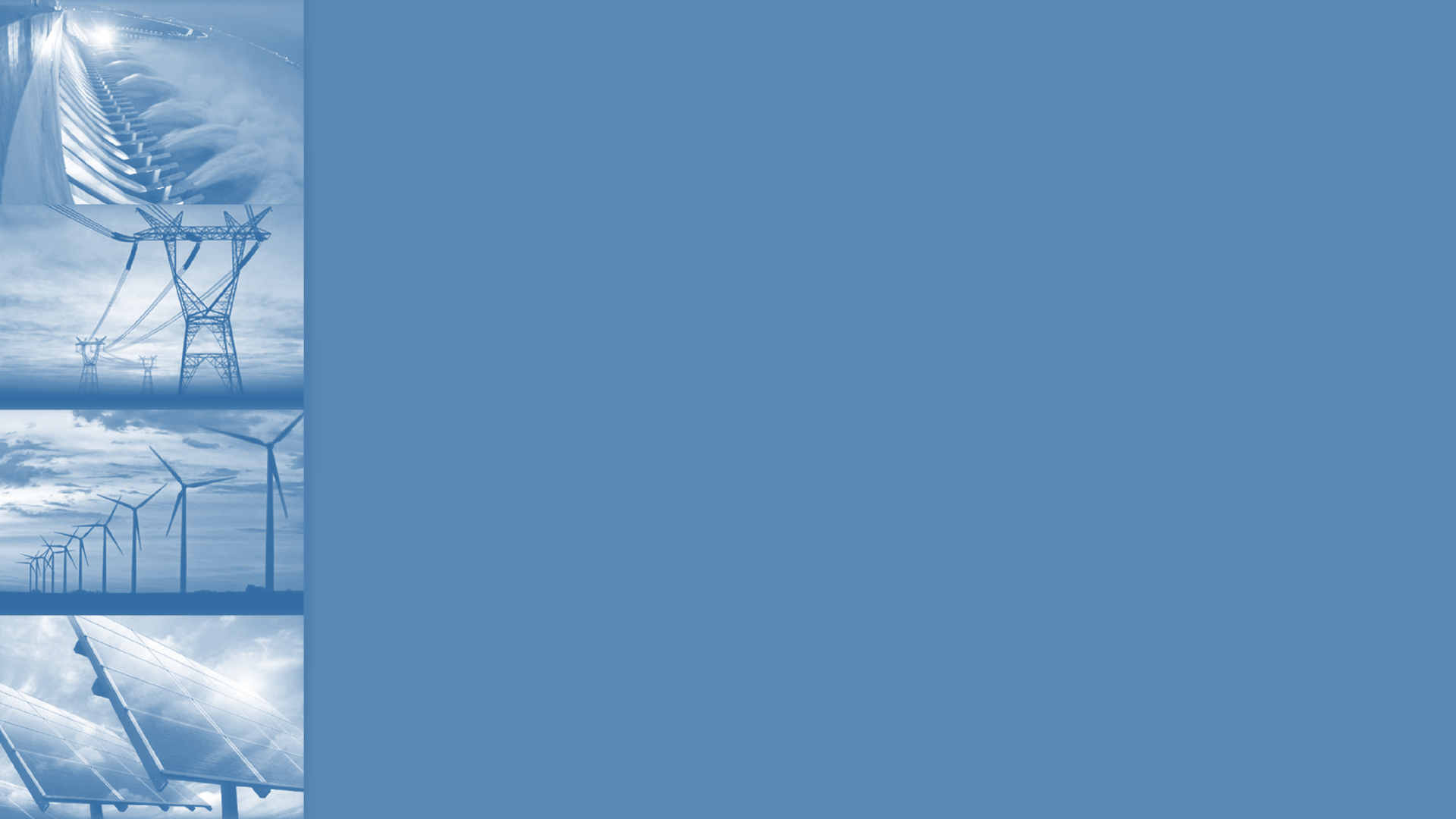 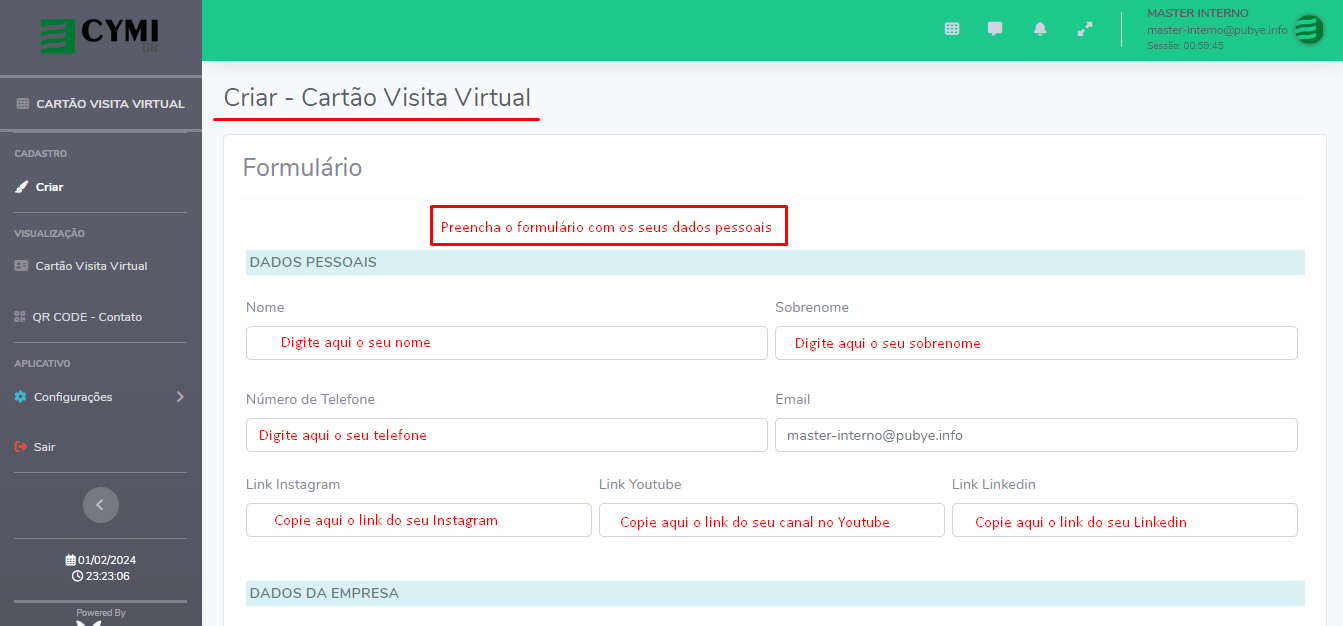 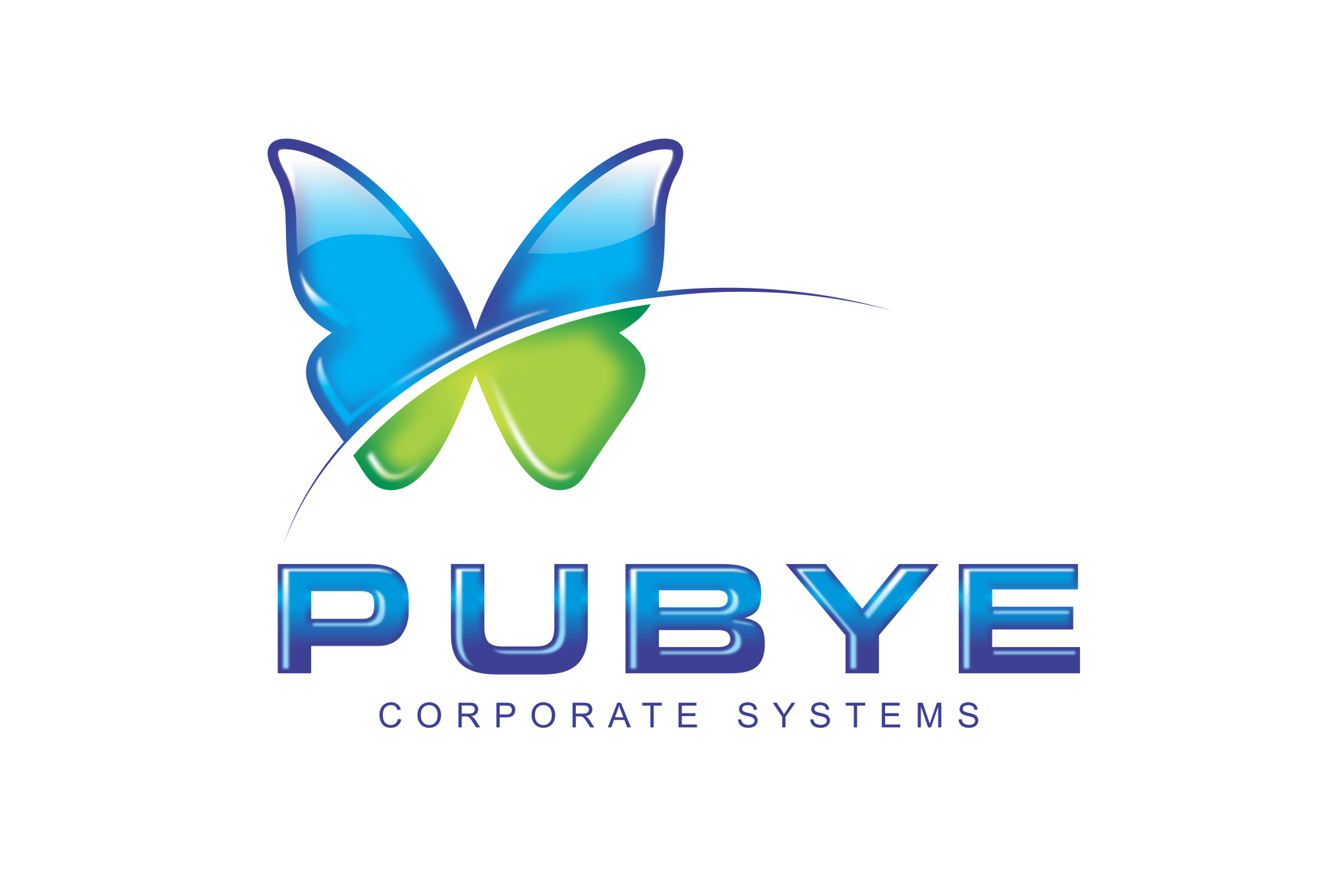 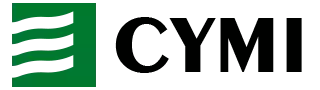 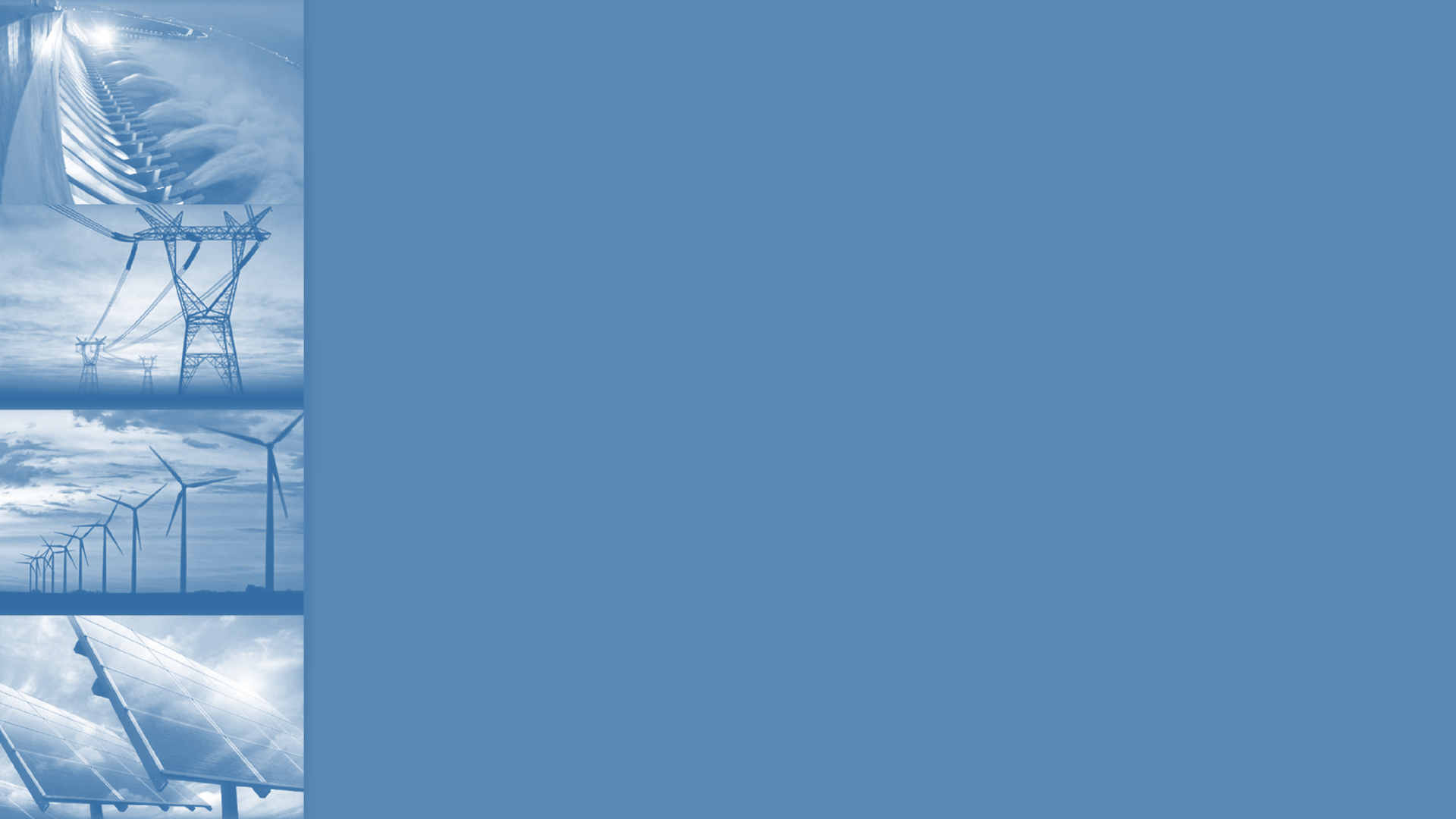 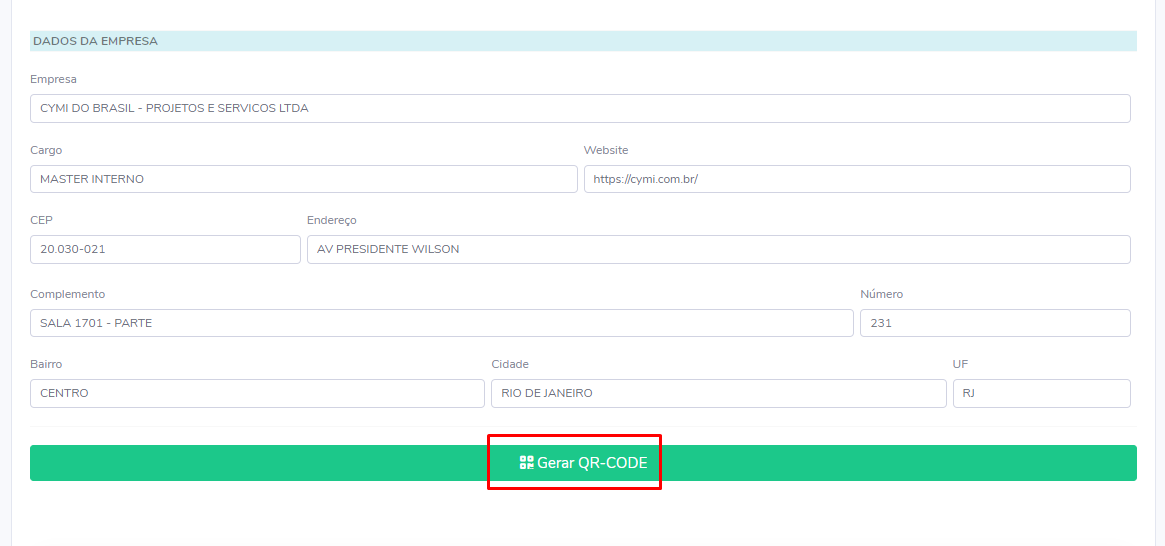 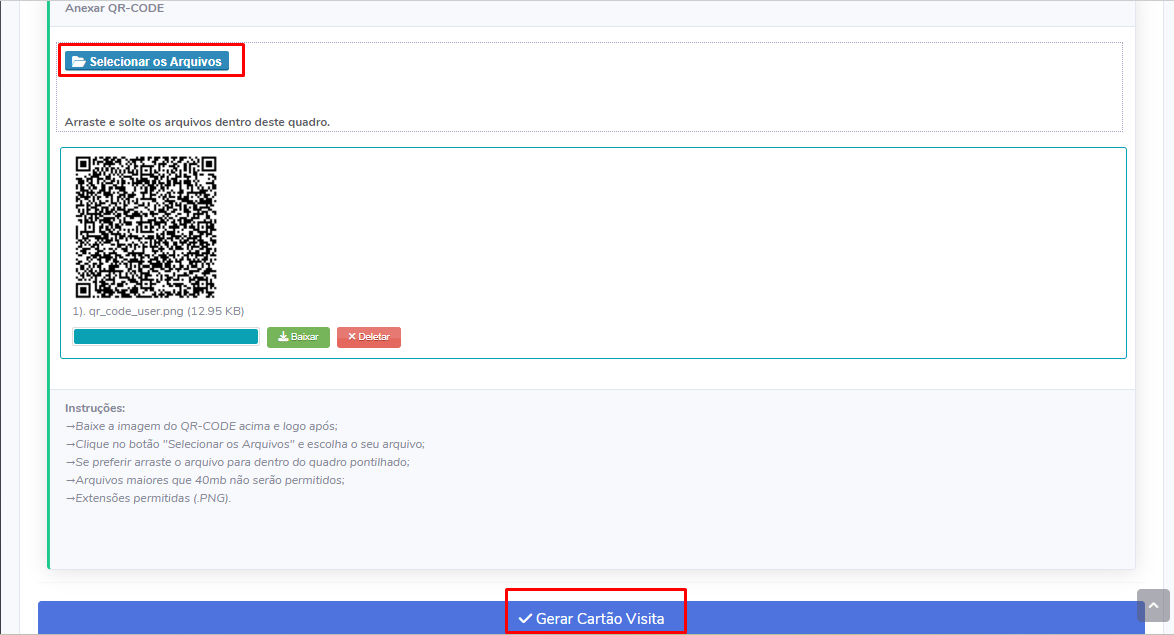 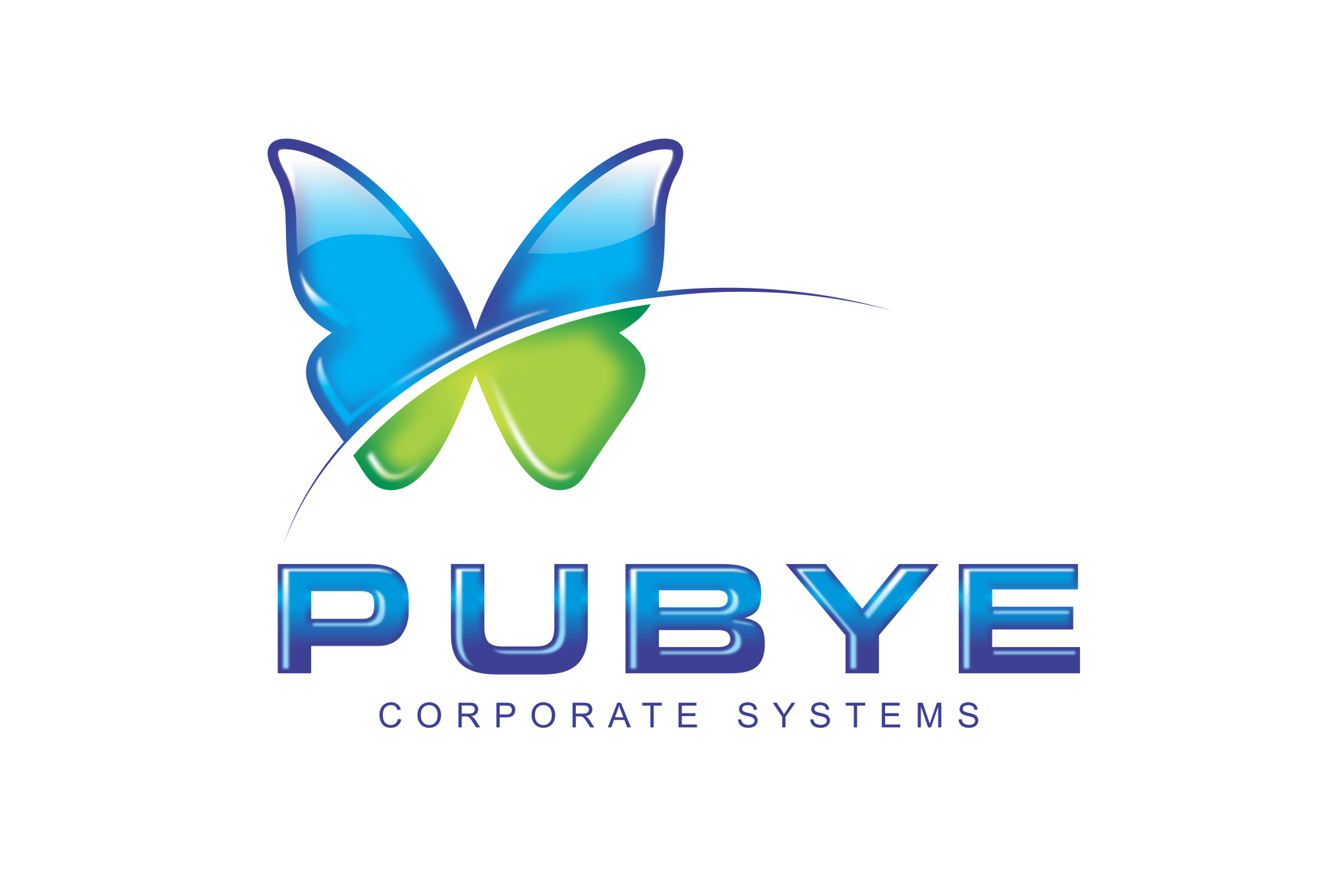 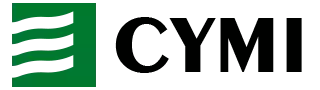 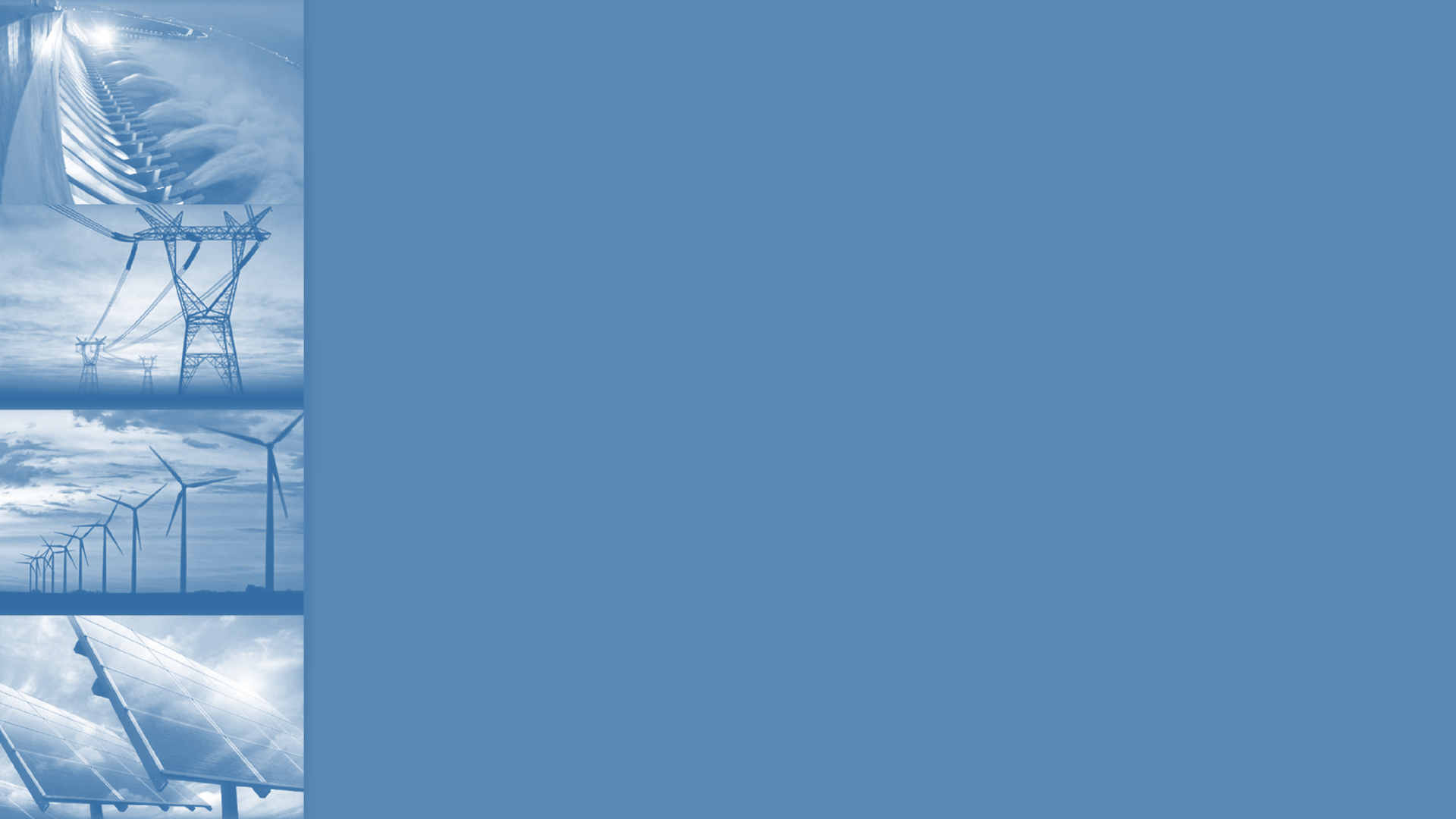 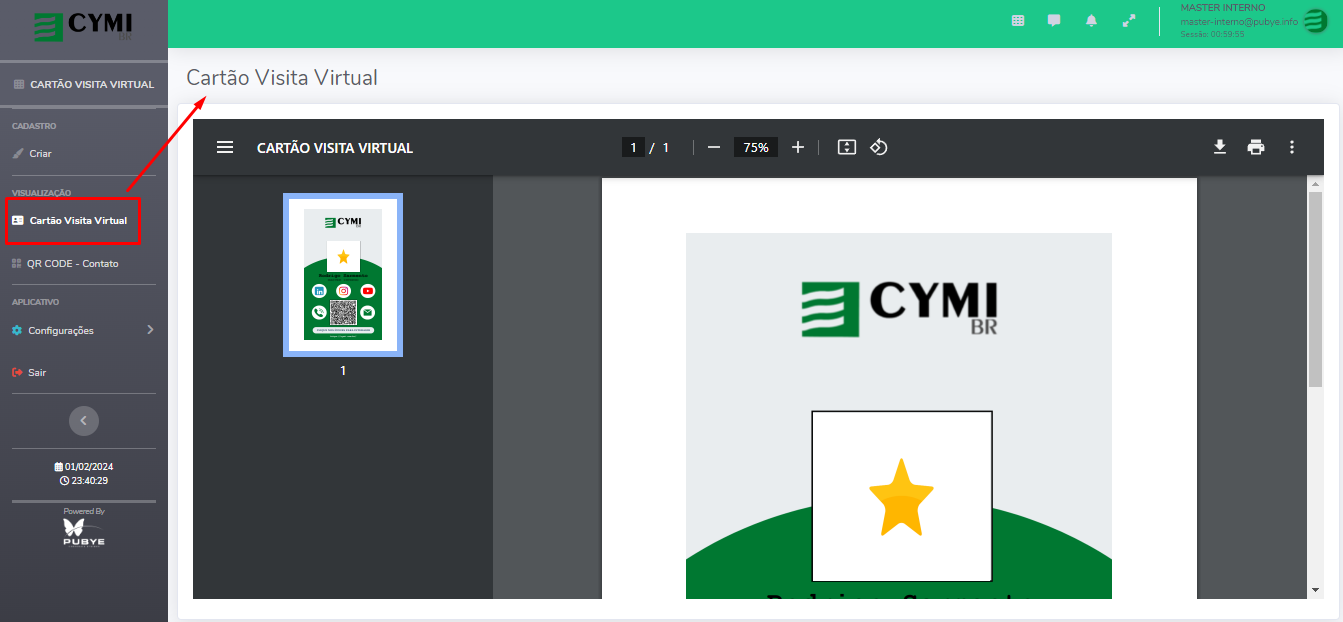 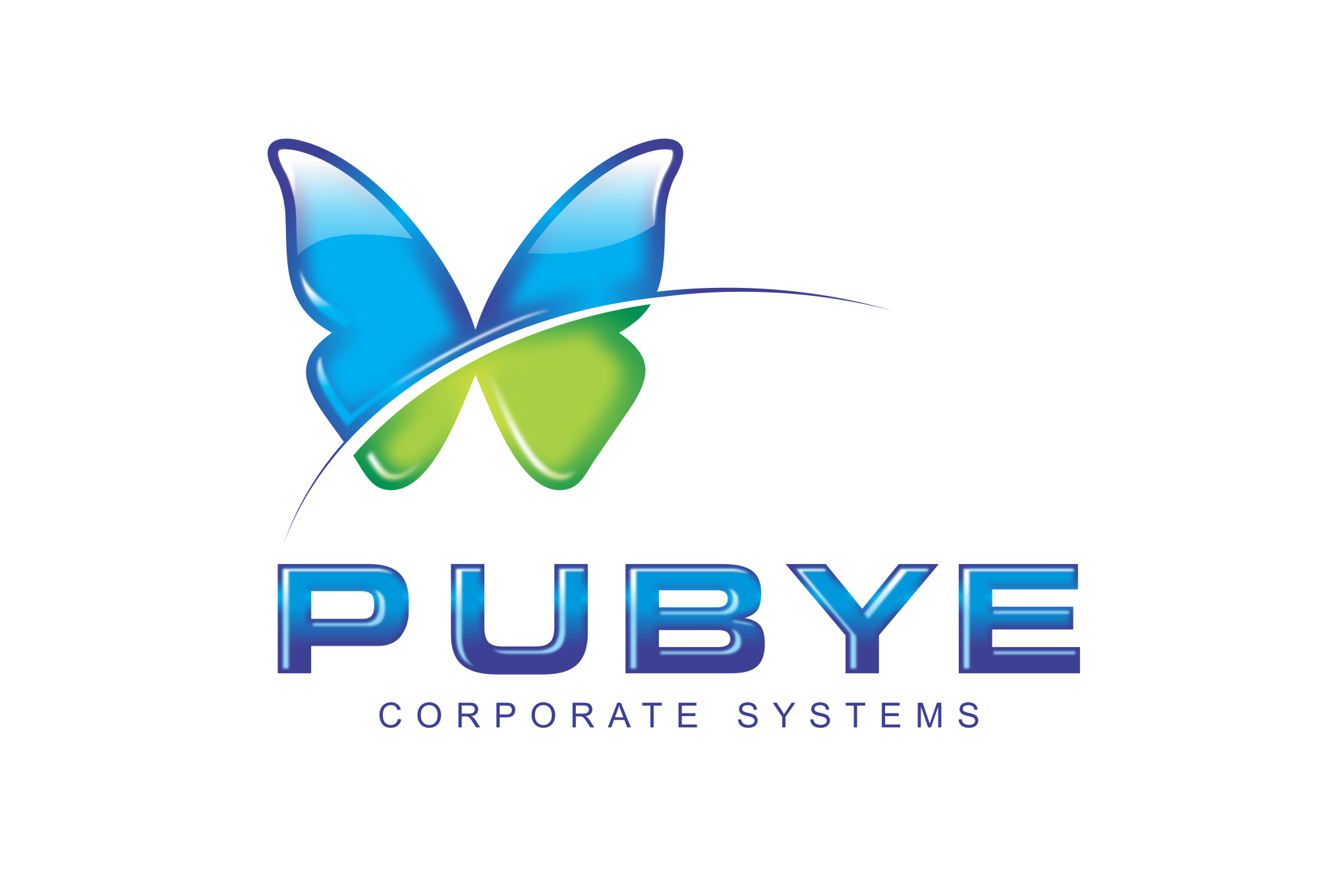 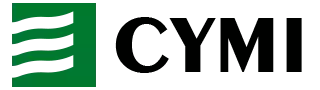 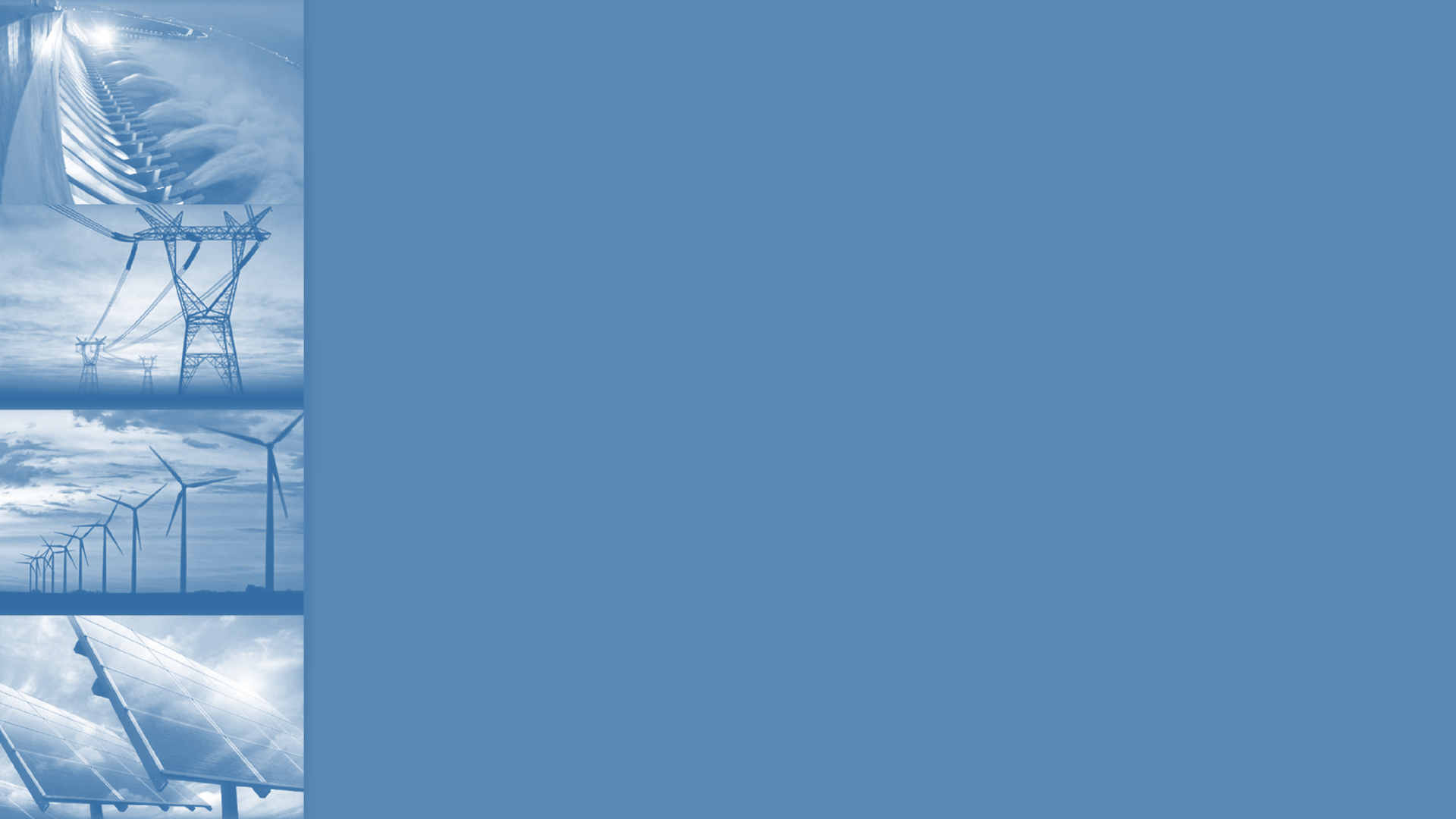 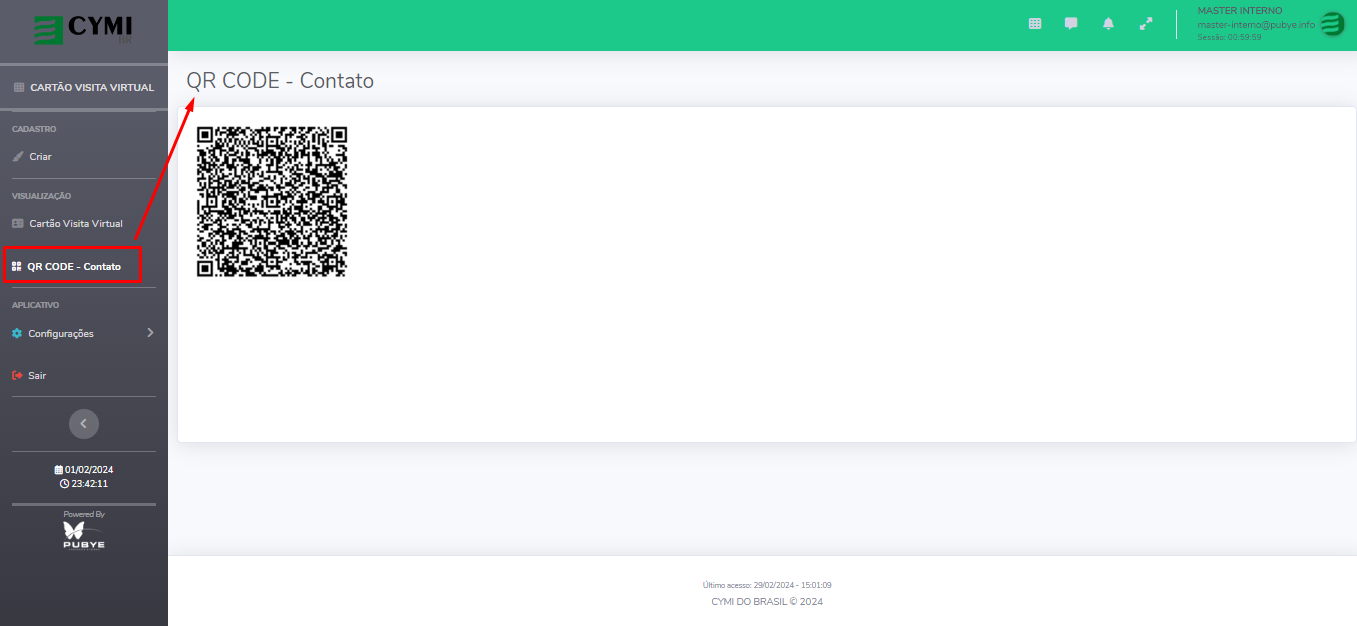 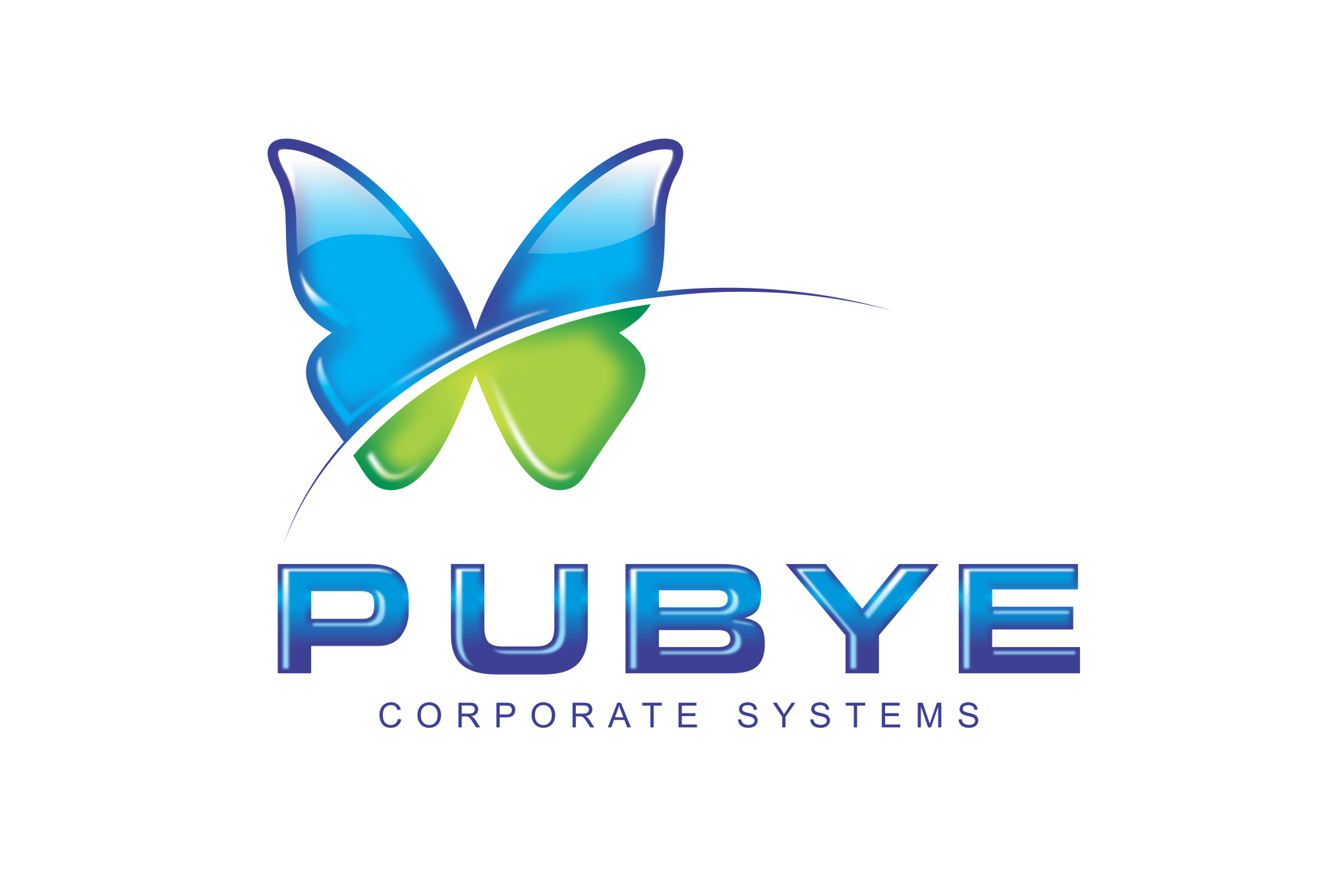 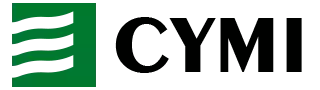 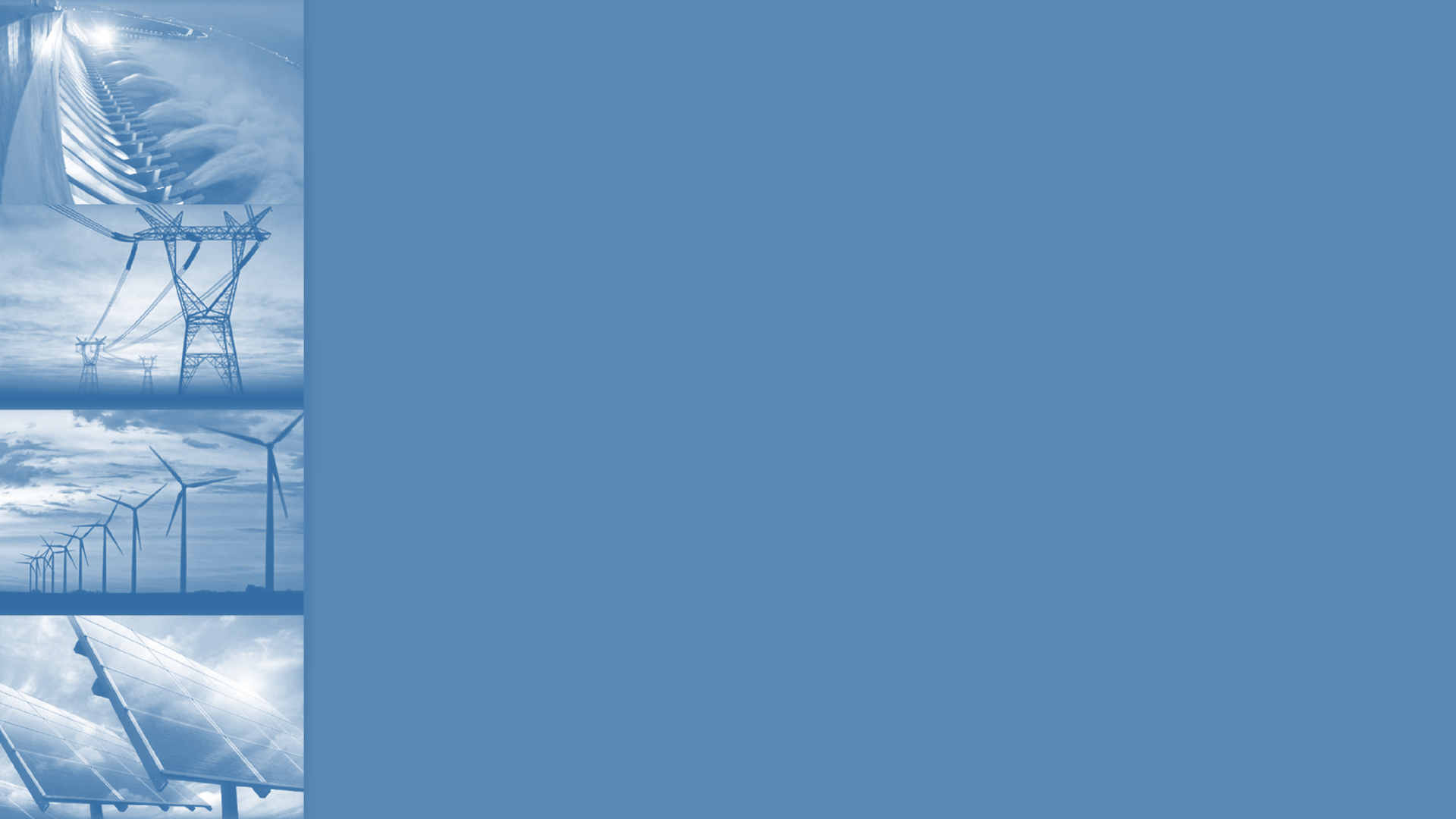 MÓDULO CENTRAL DE MENSAGENS
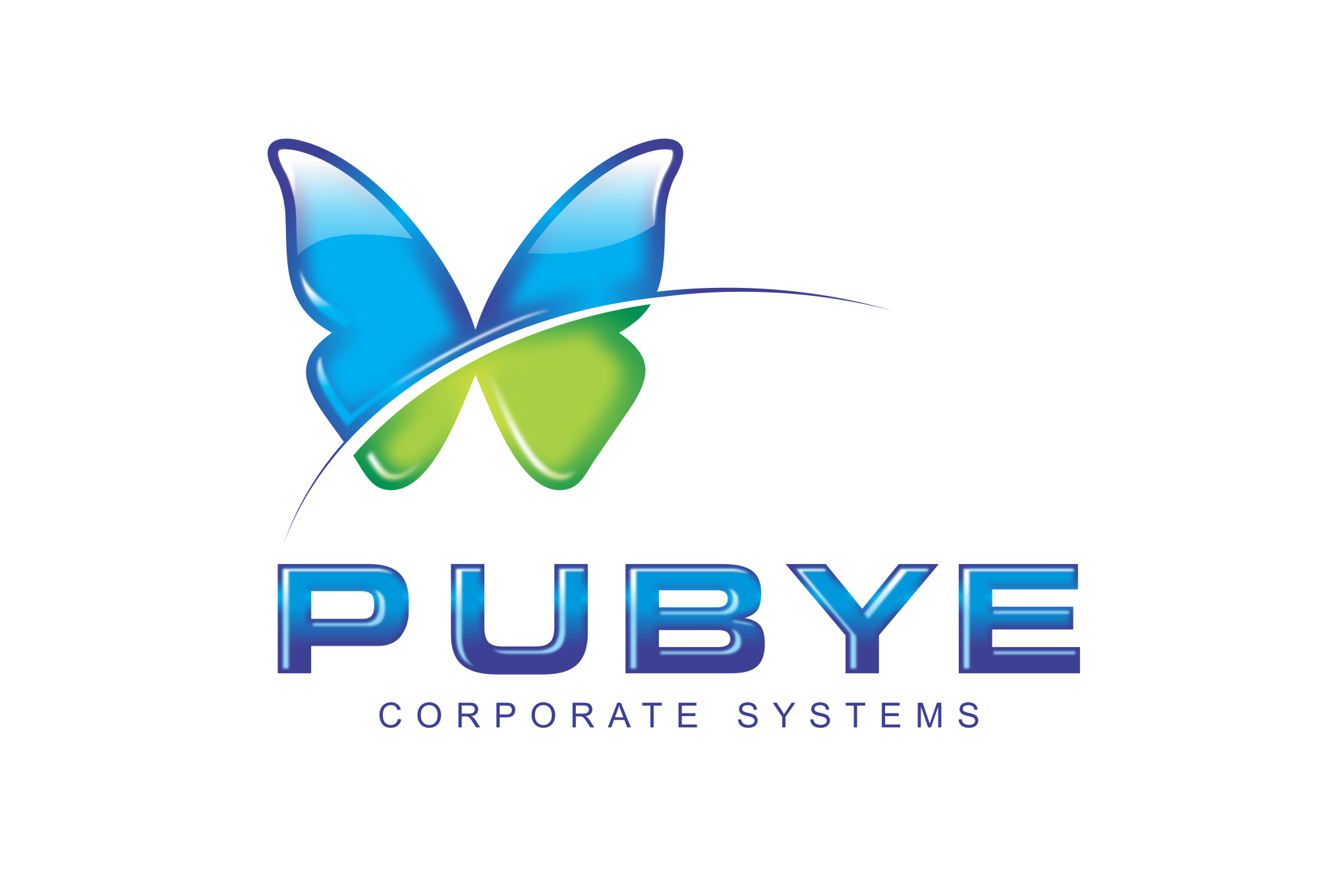 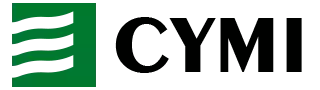 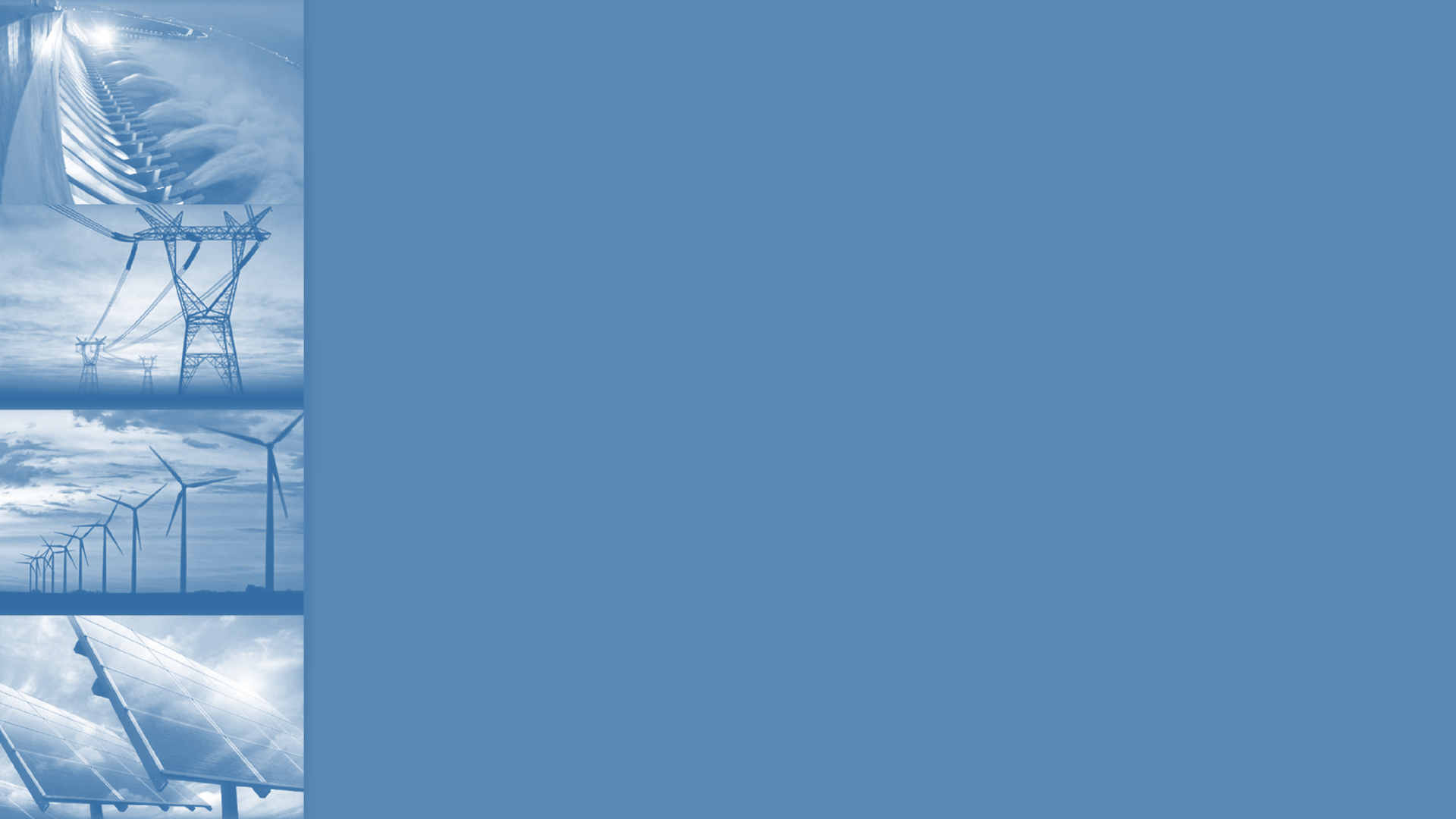 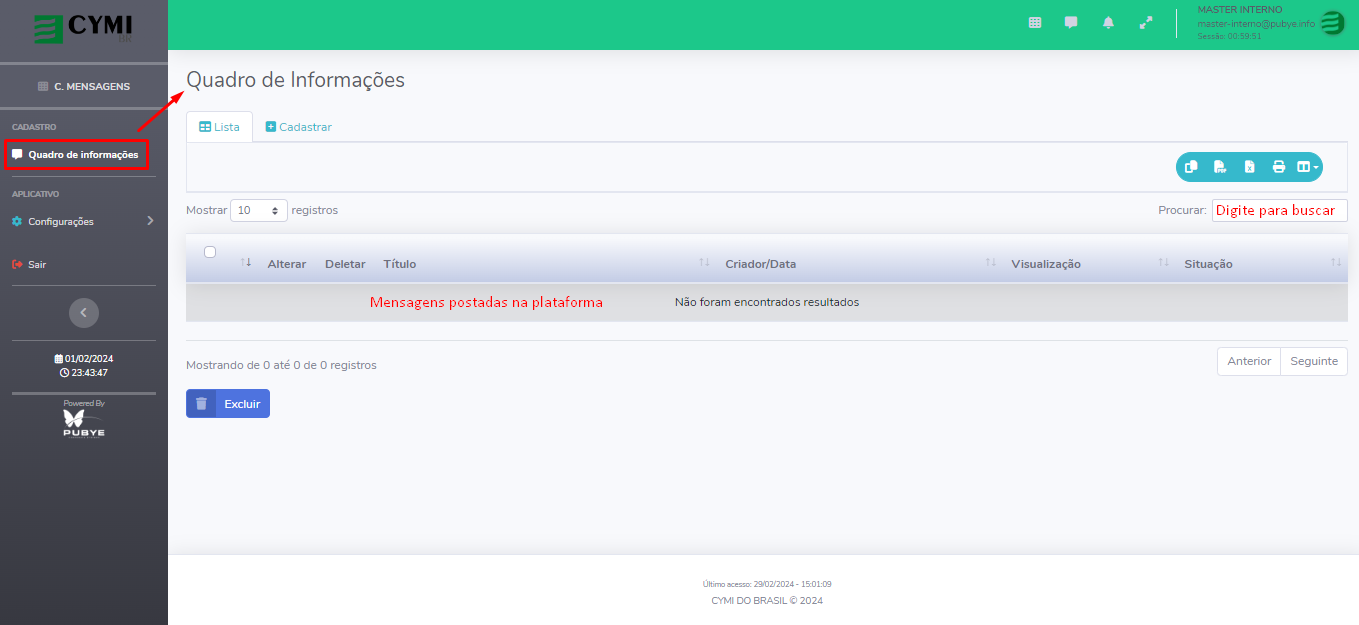 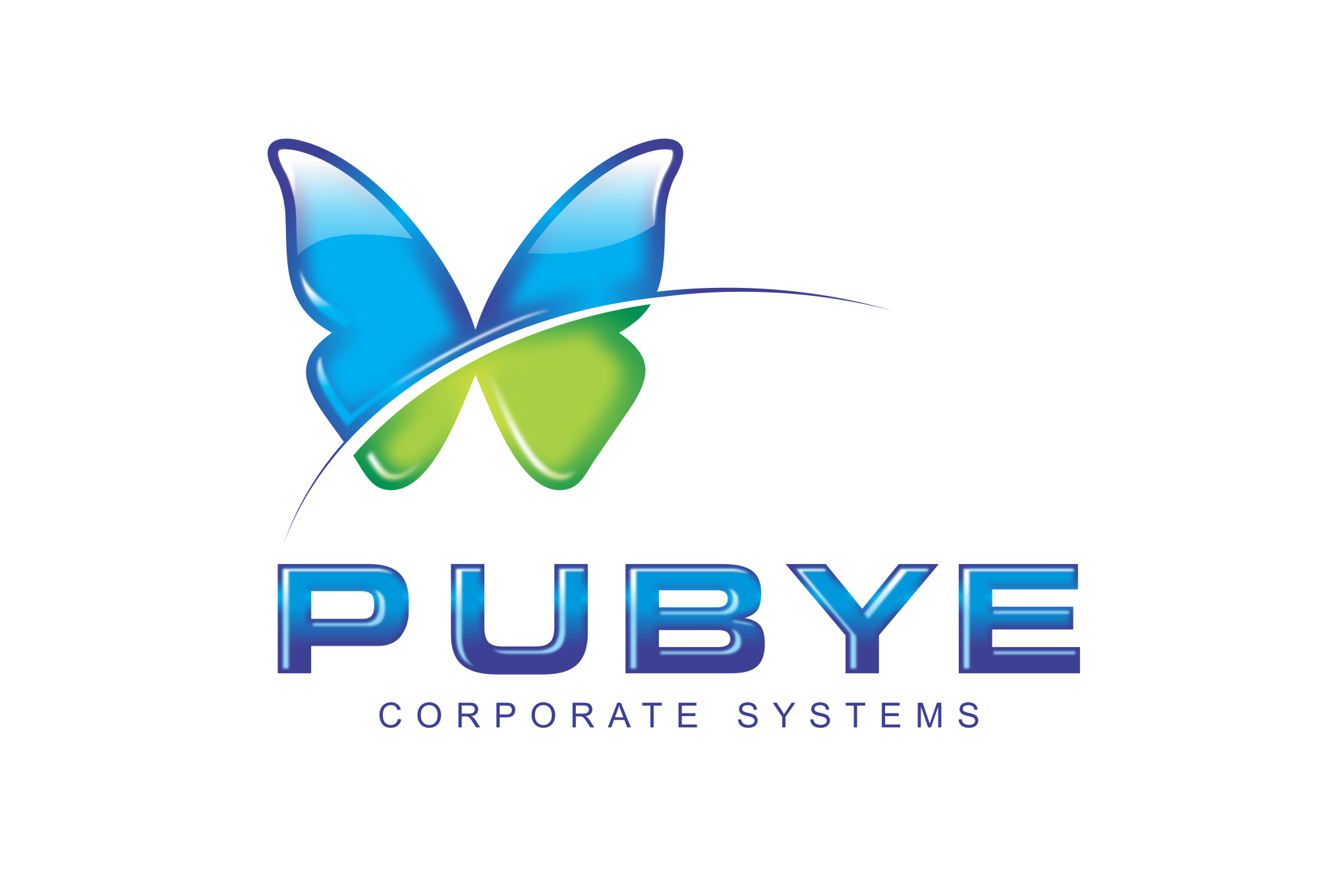 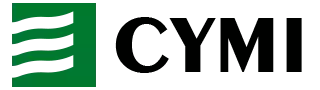 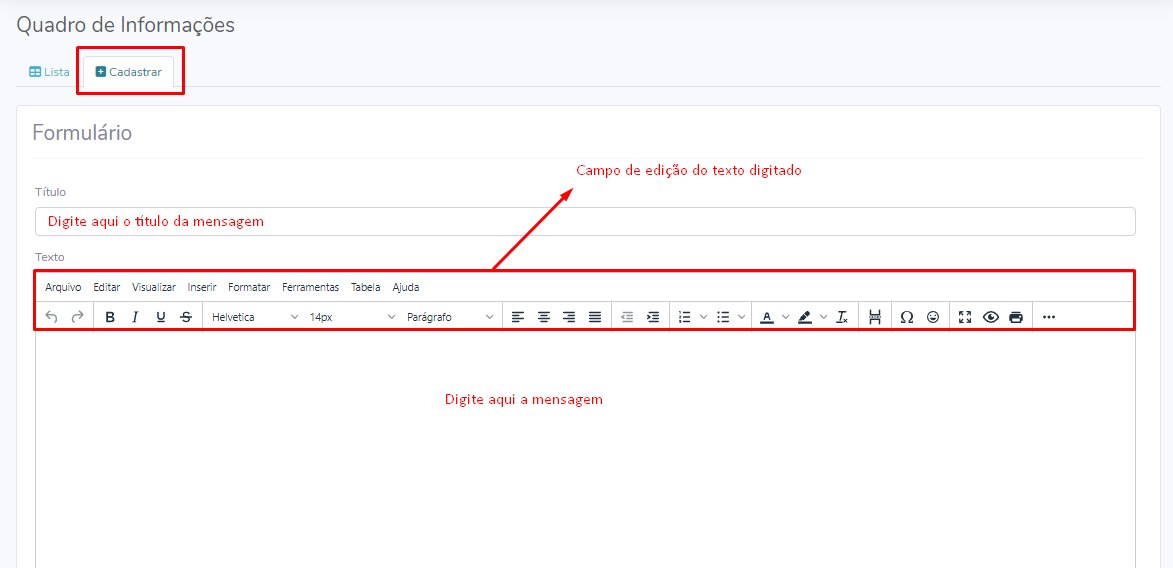 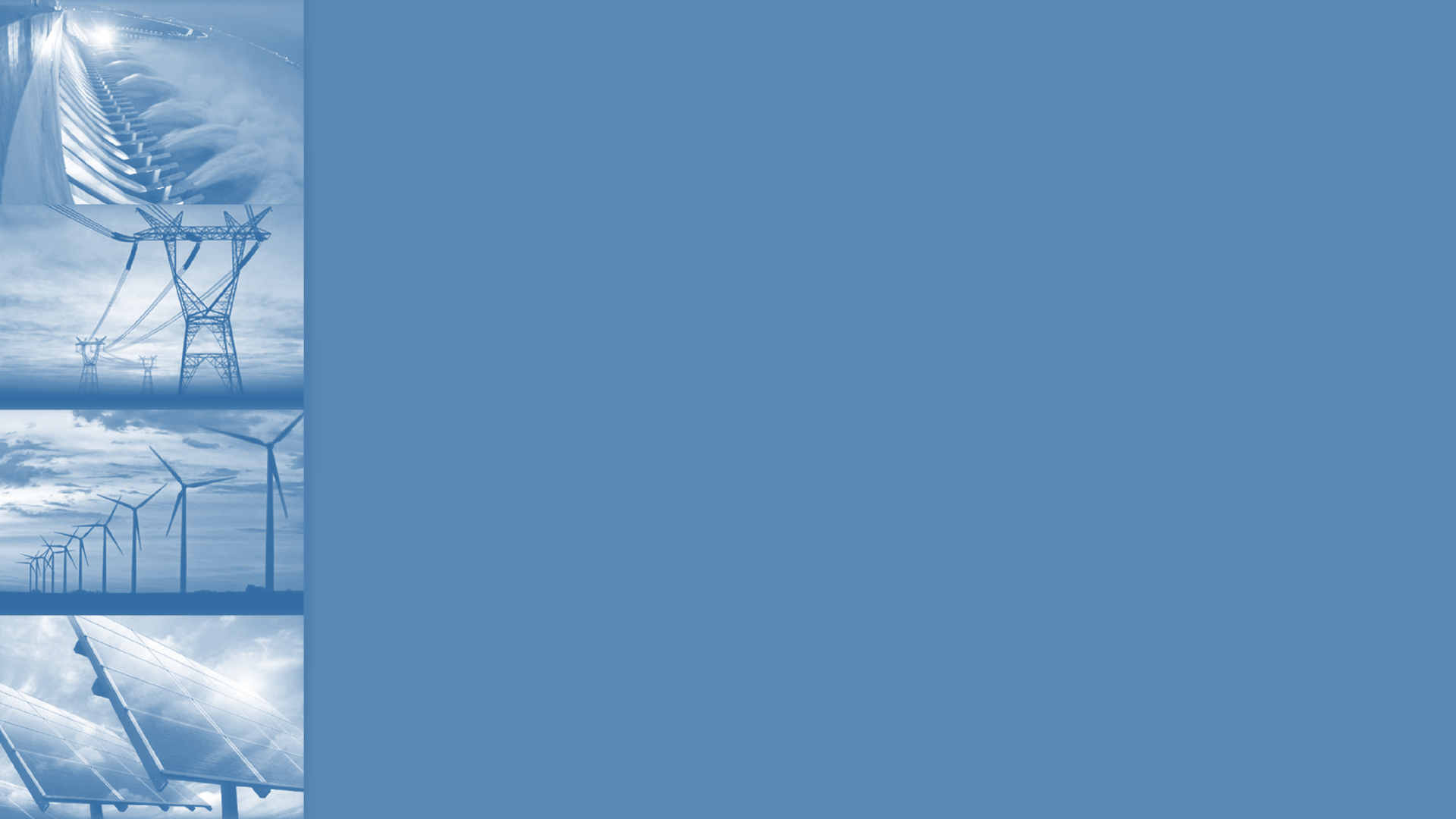 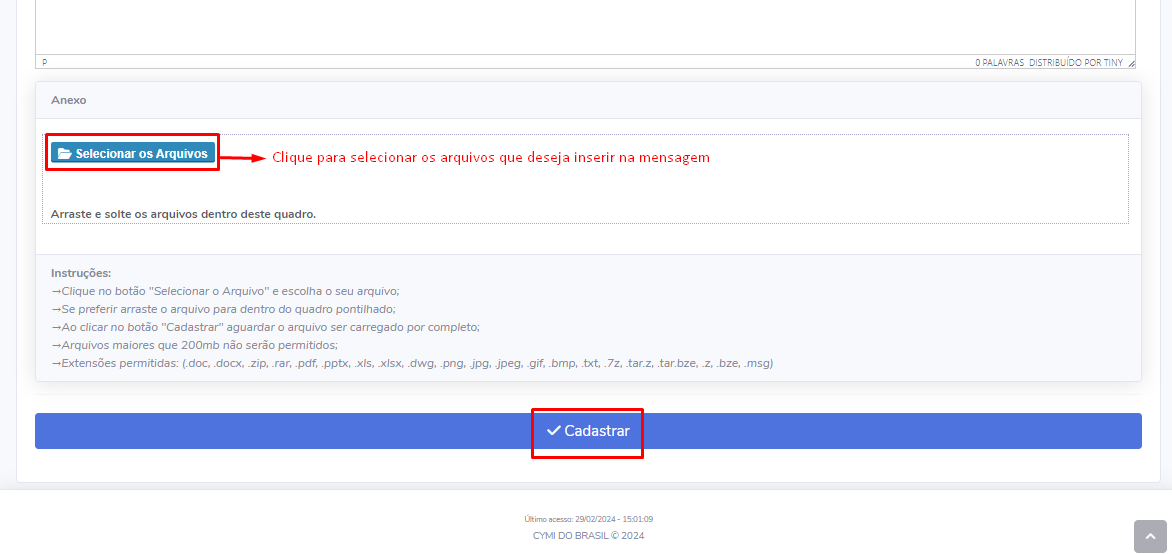 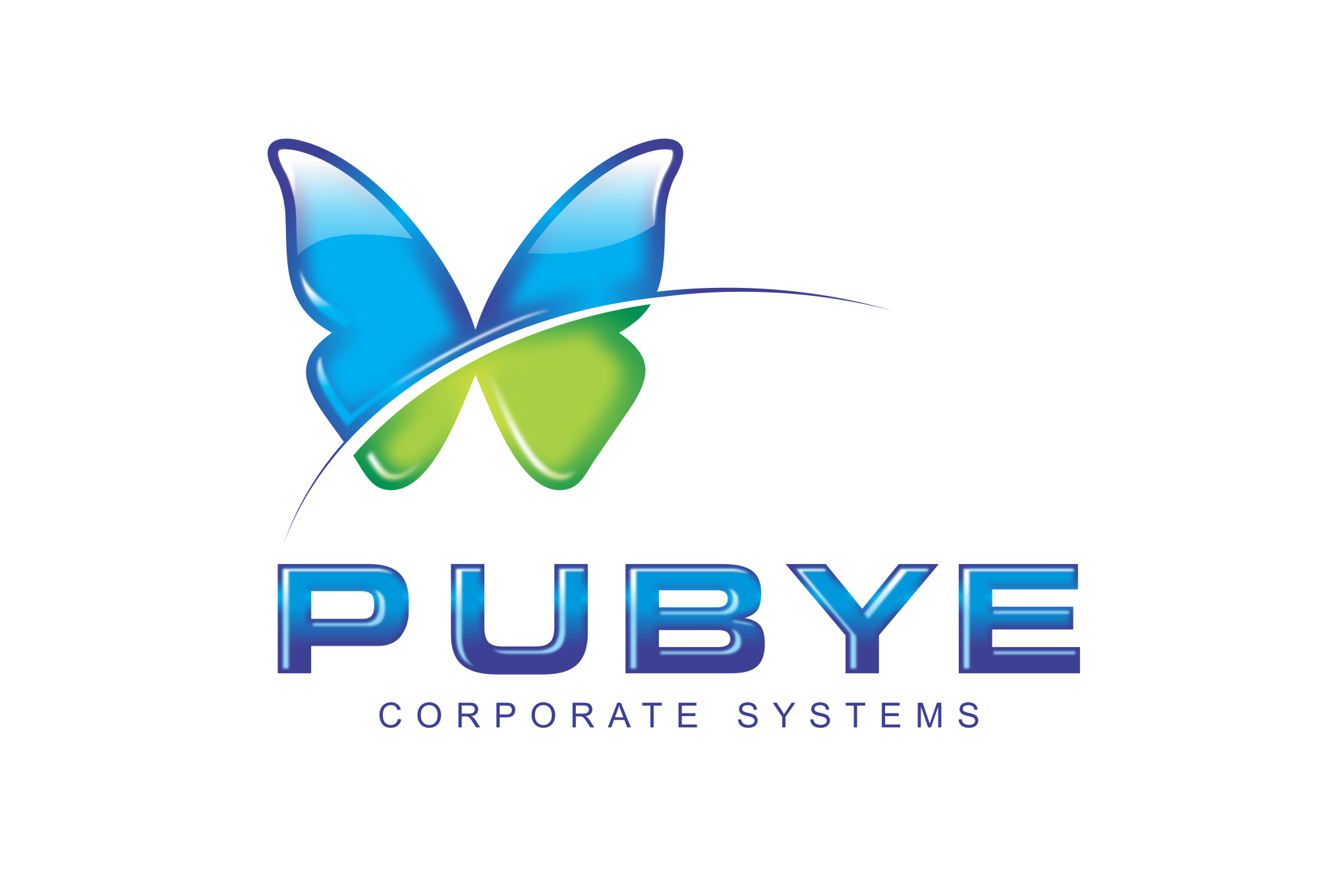 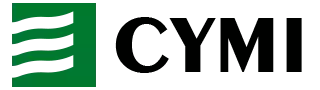 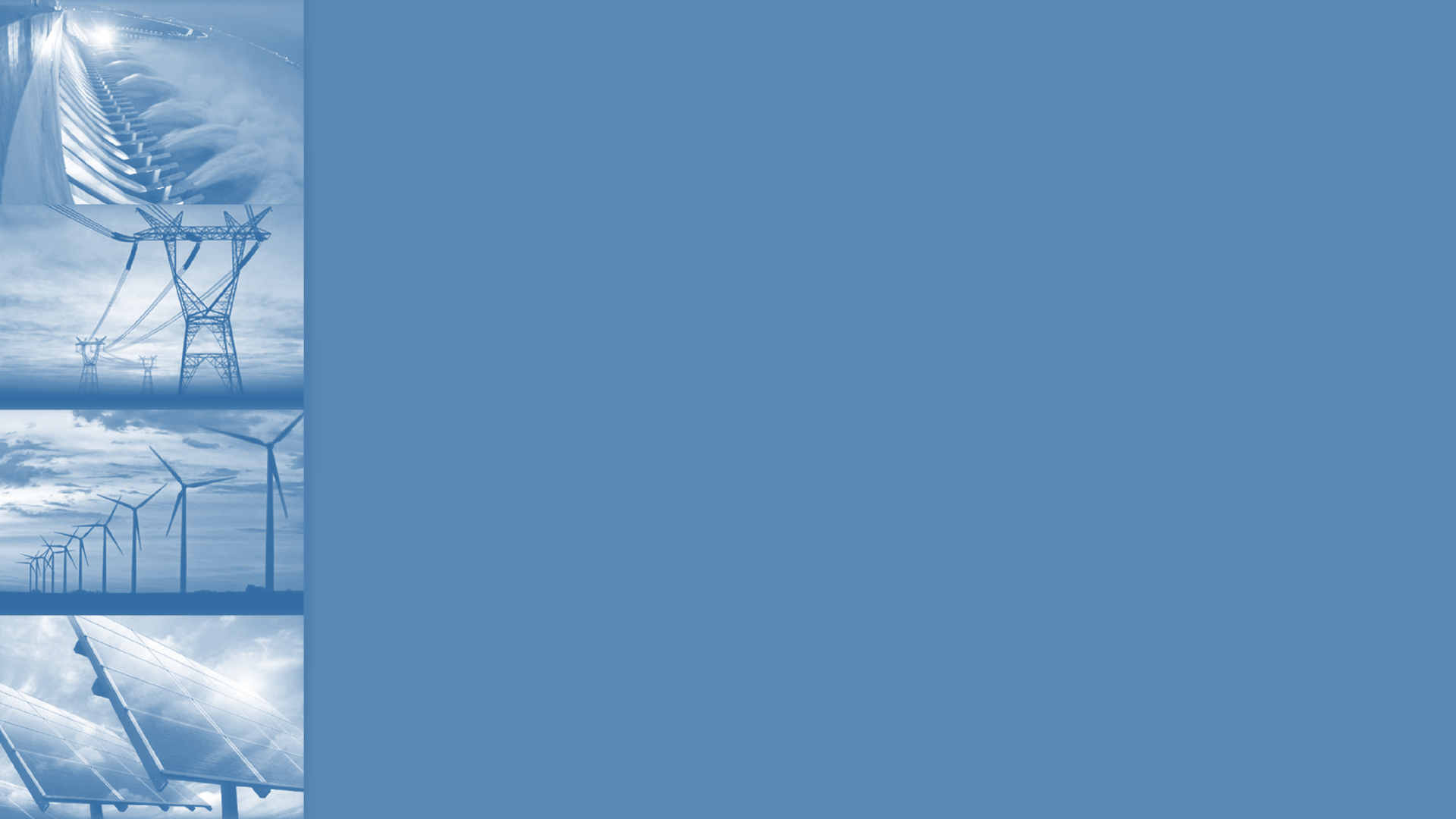 MÓDULO SOLICITAÇÕES DE ACESSO A PLATAFORMA
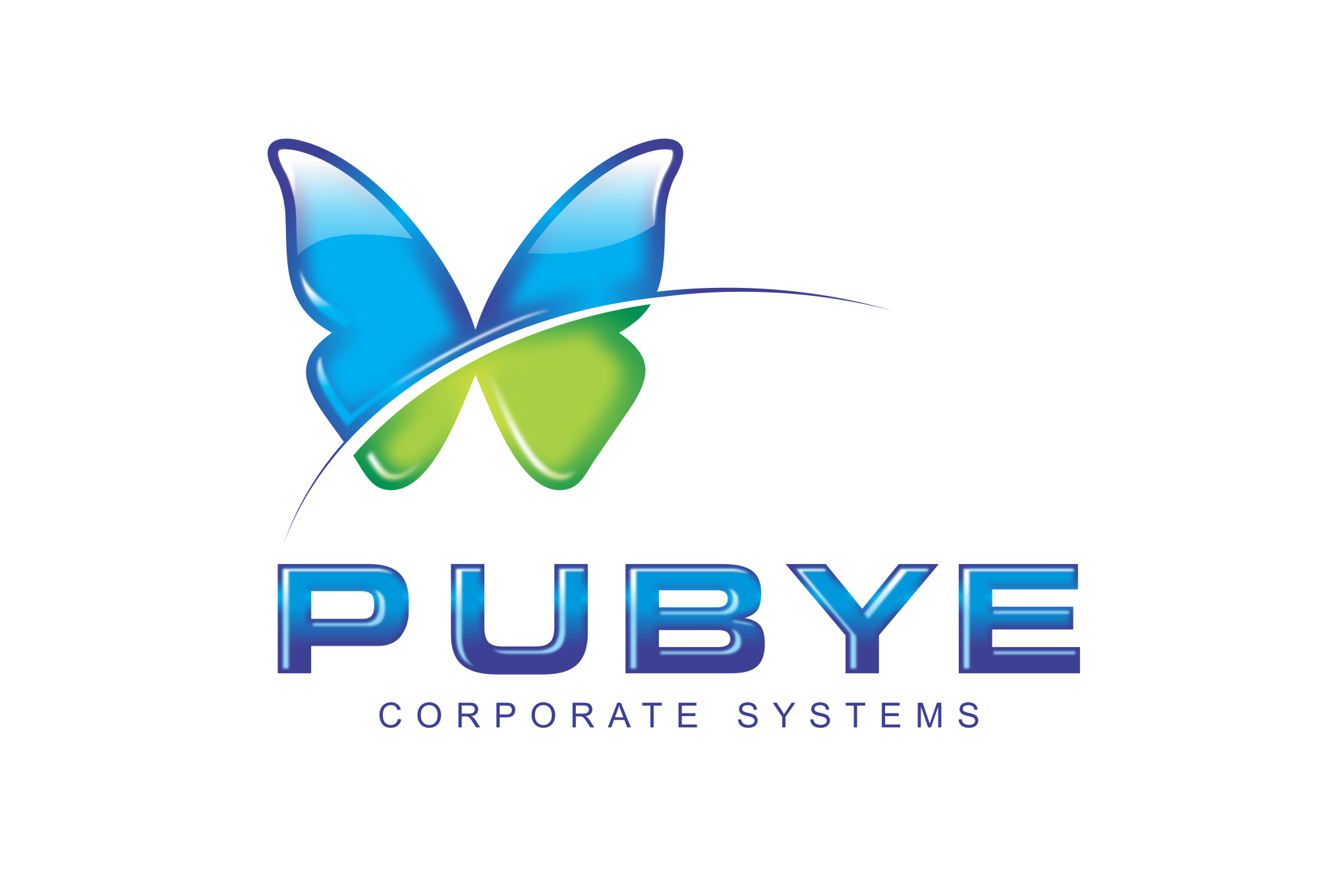 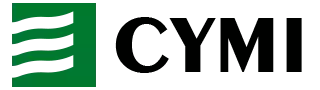 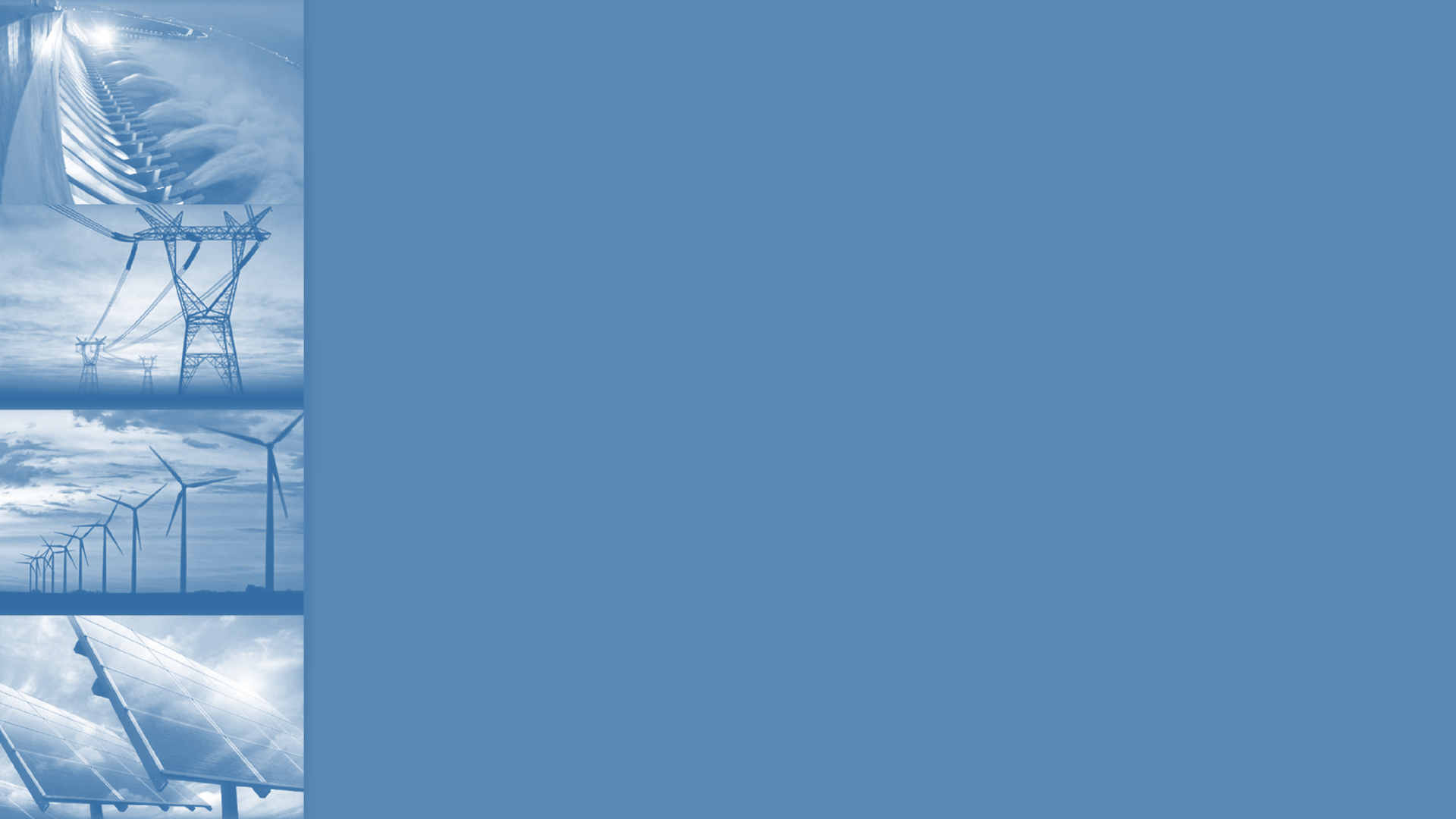 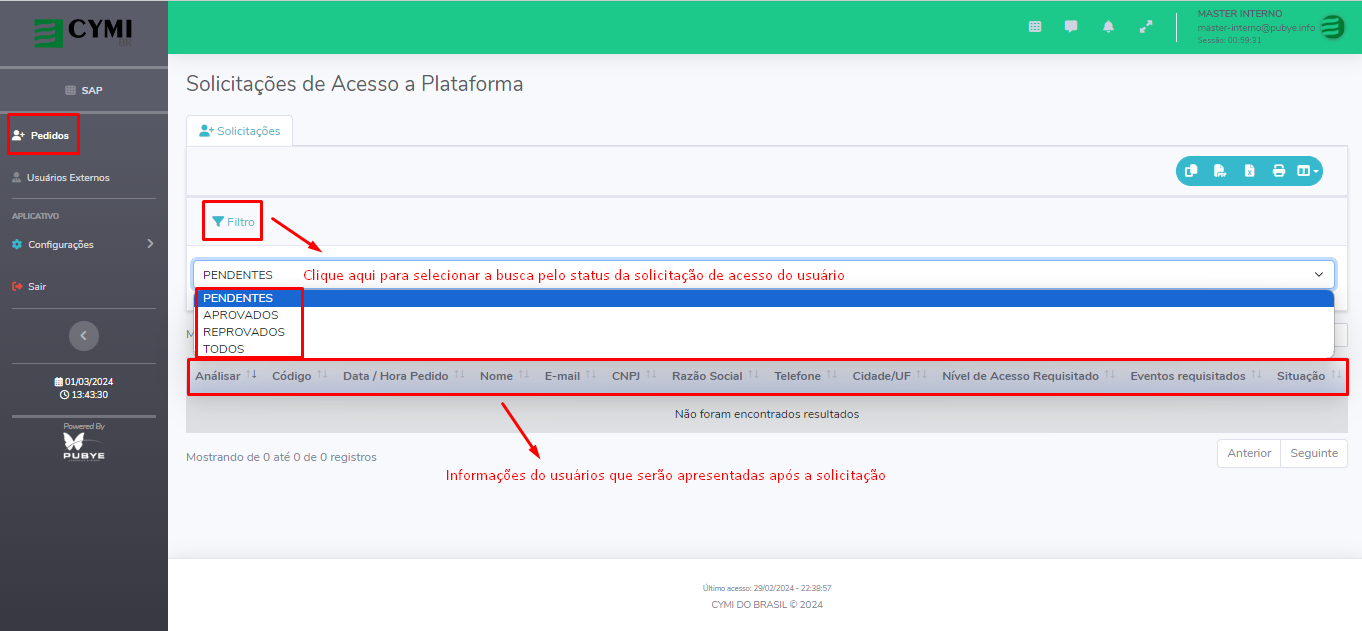 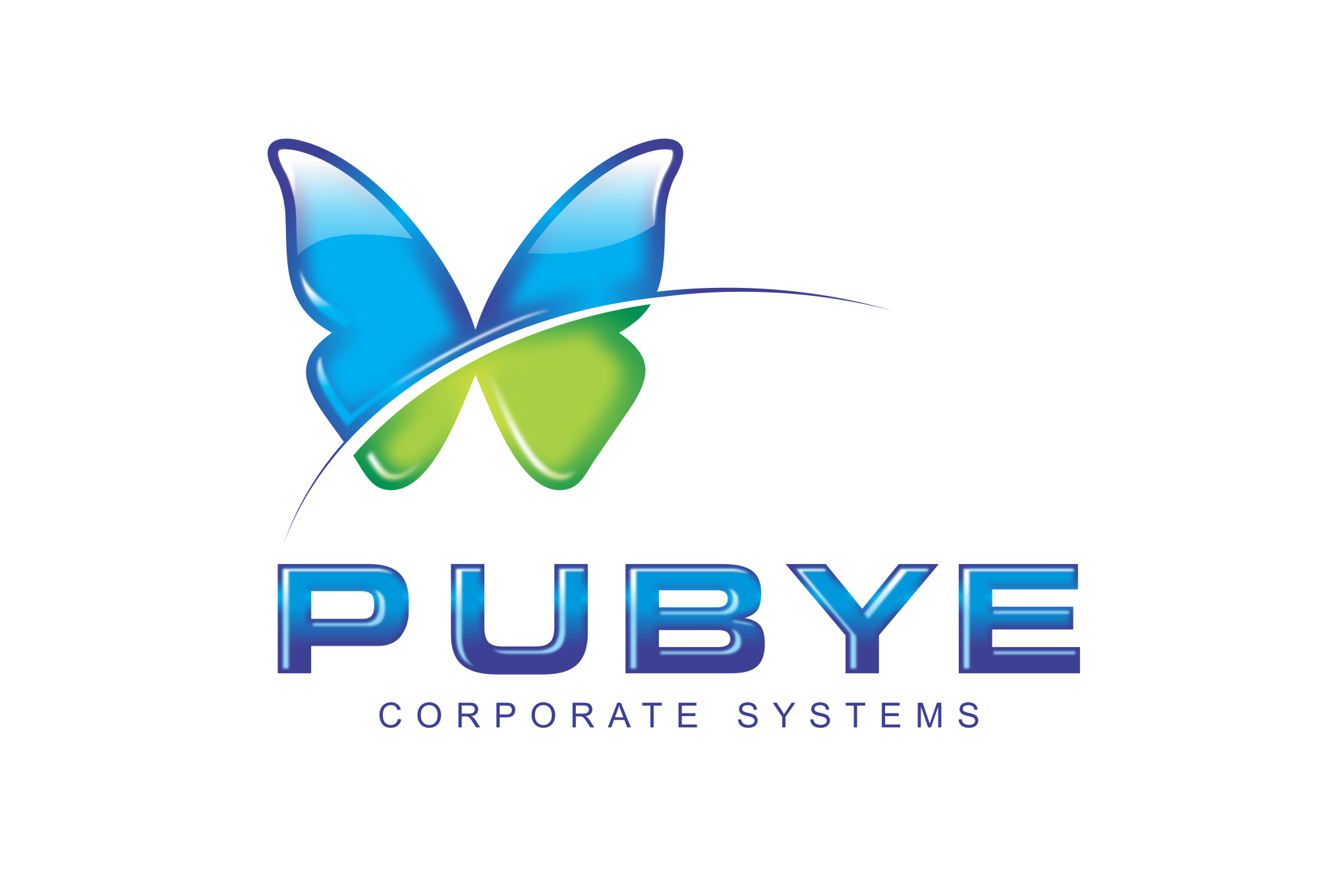 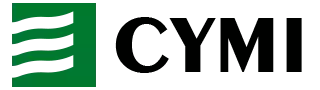 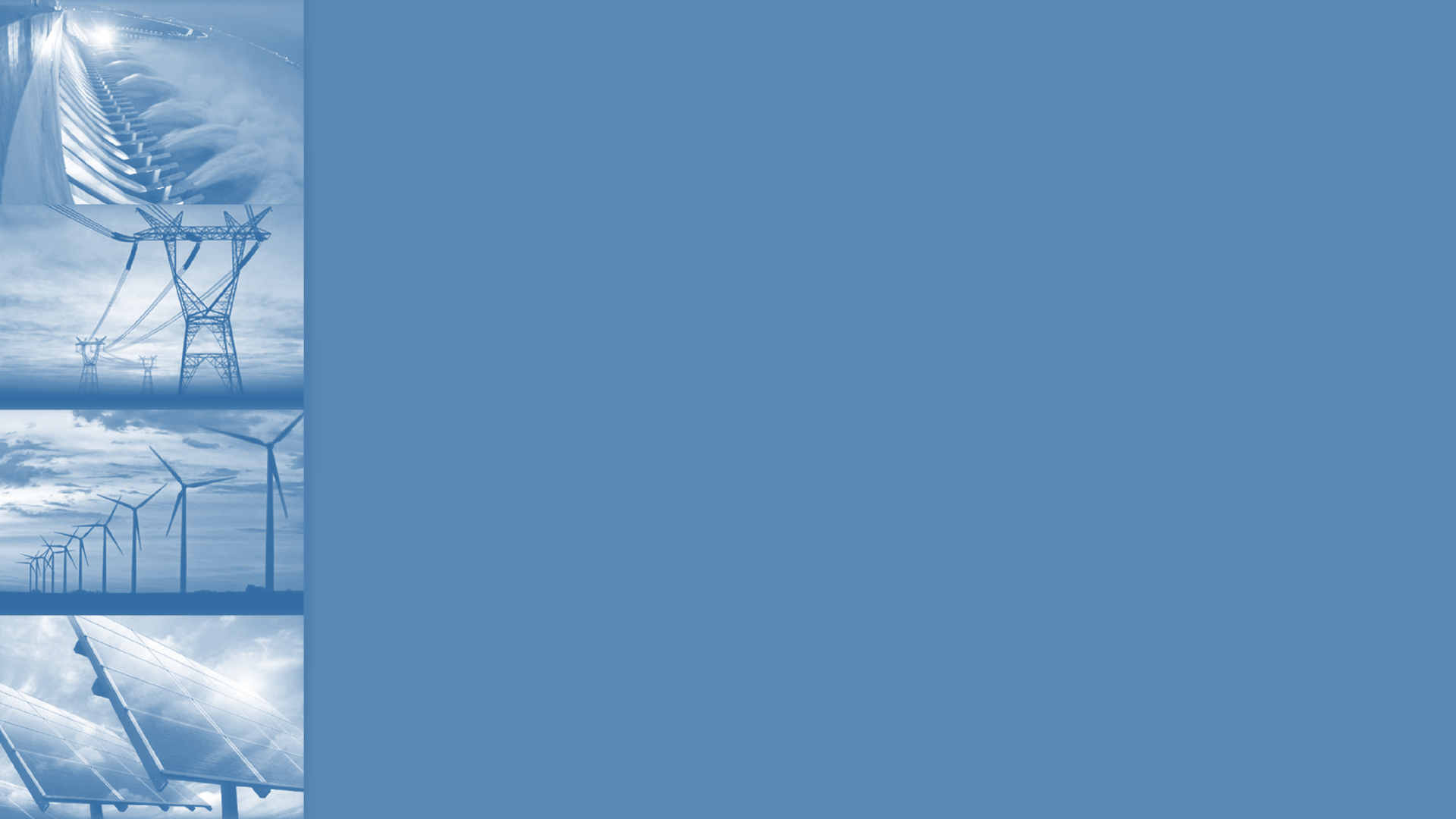 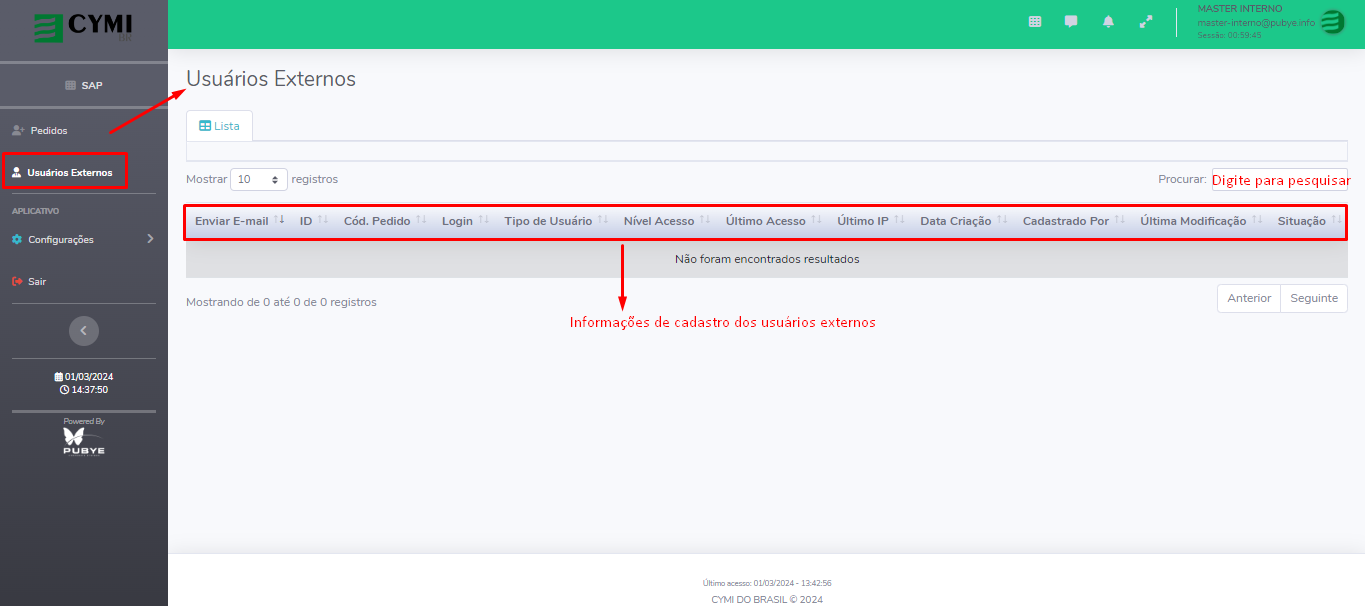 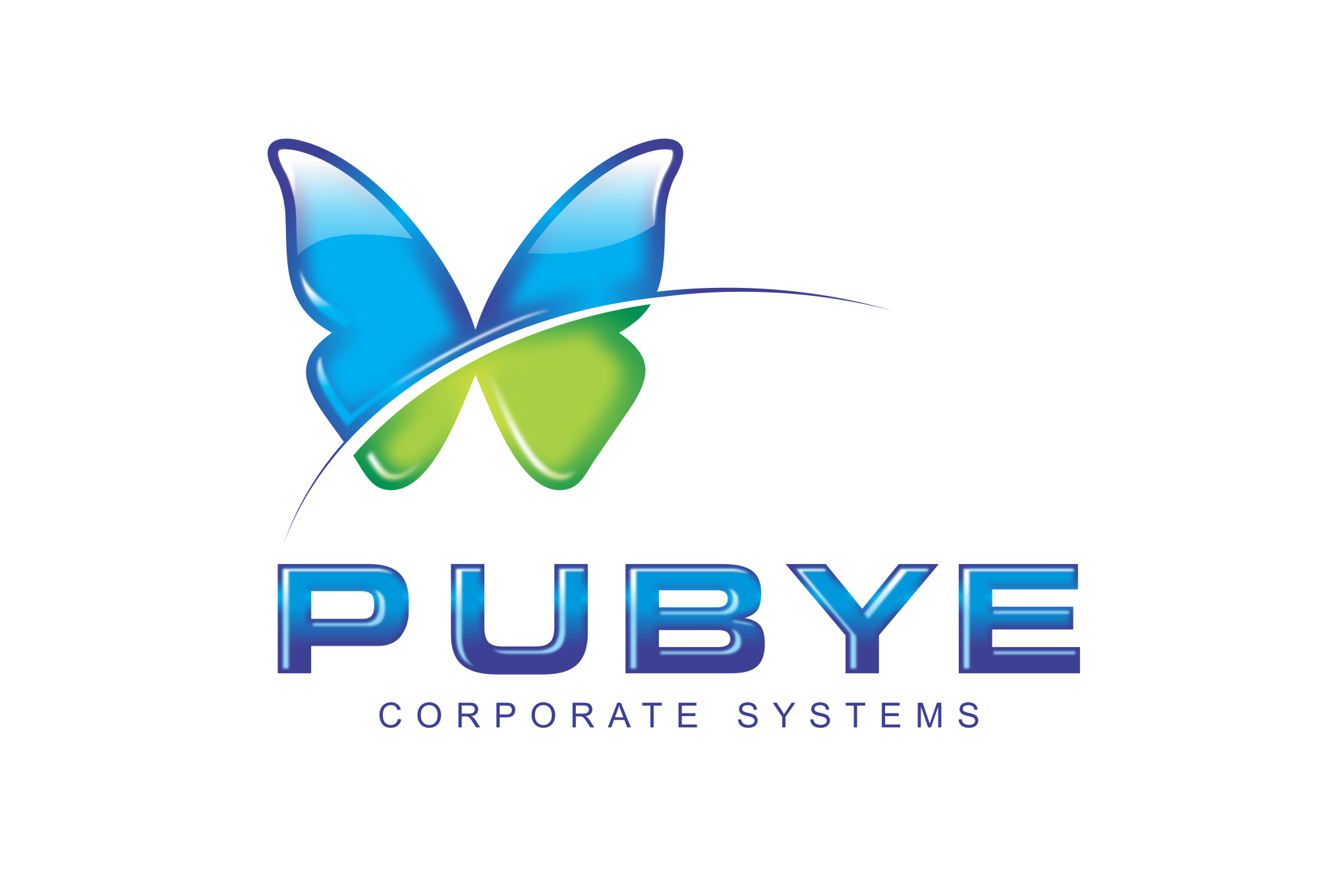 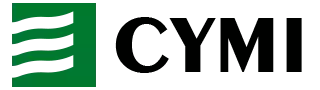 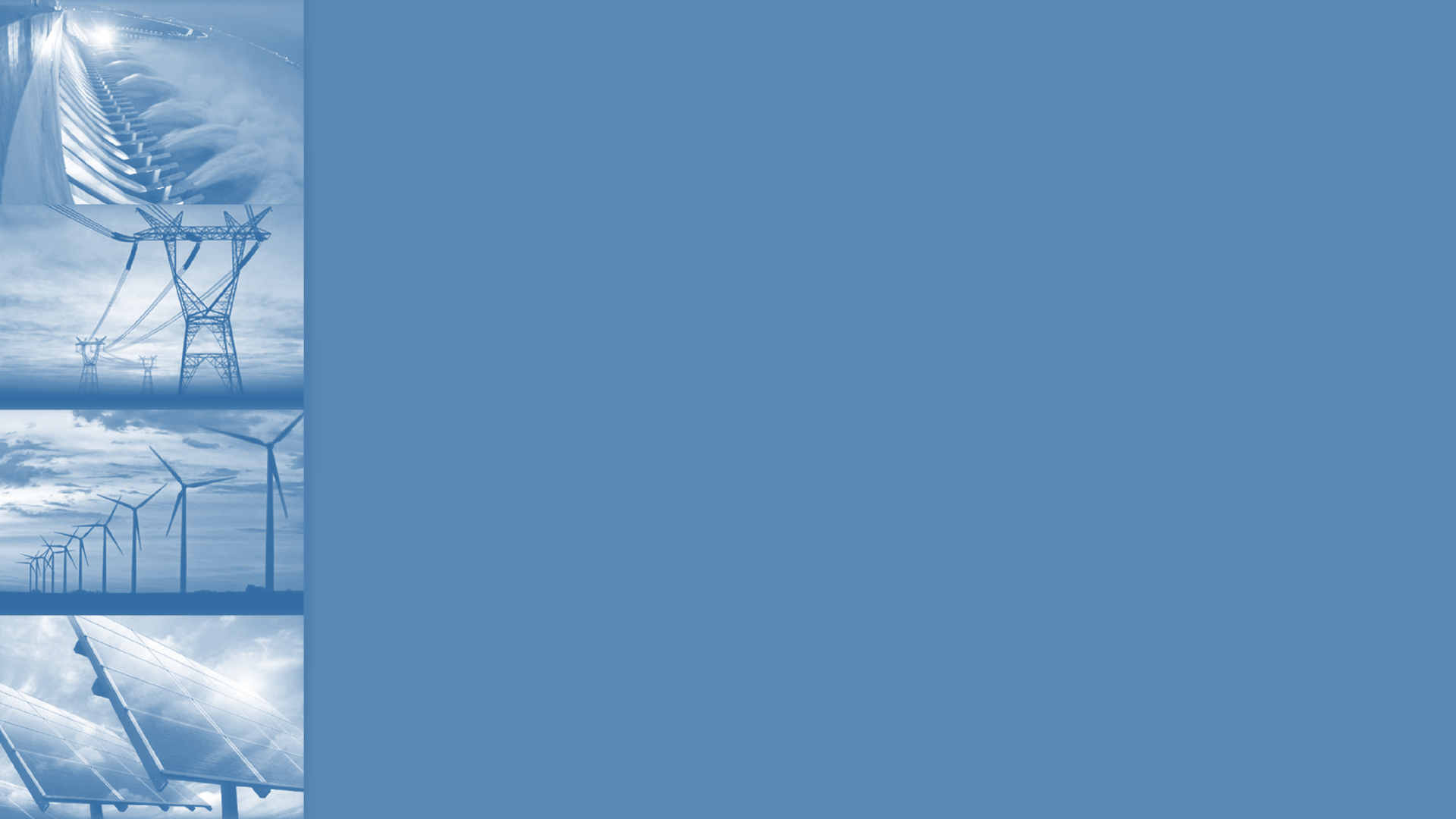 MÓDULO CONFIGURAÇÕES
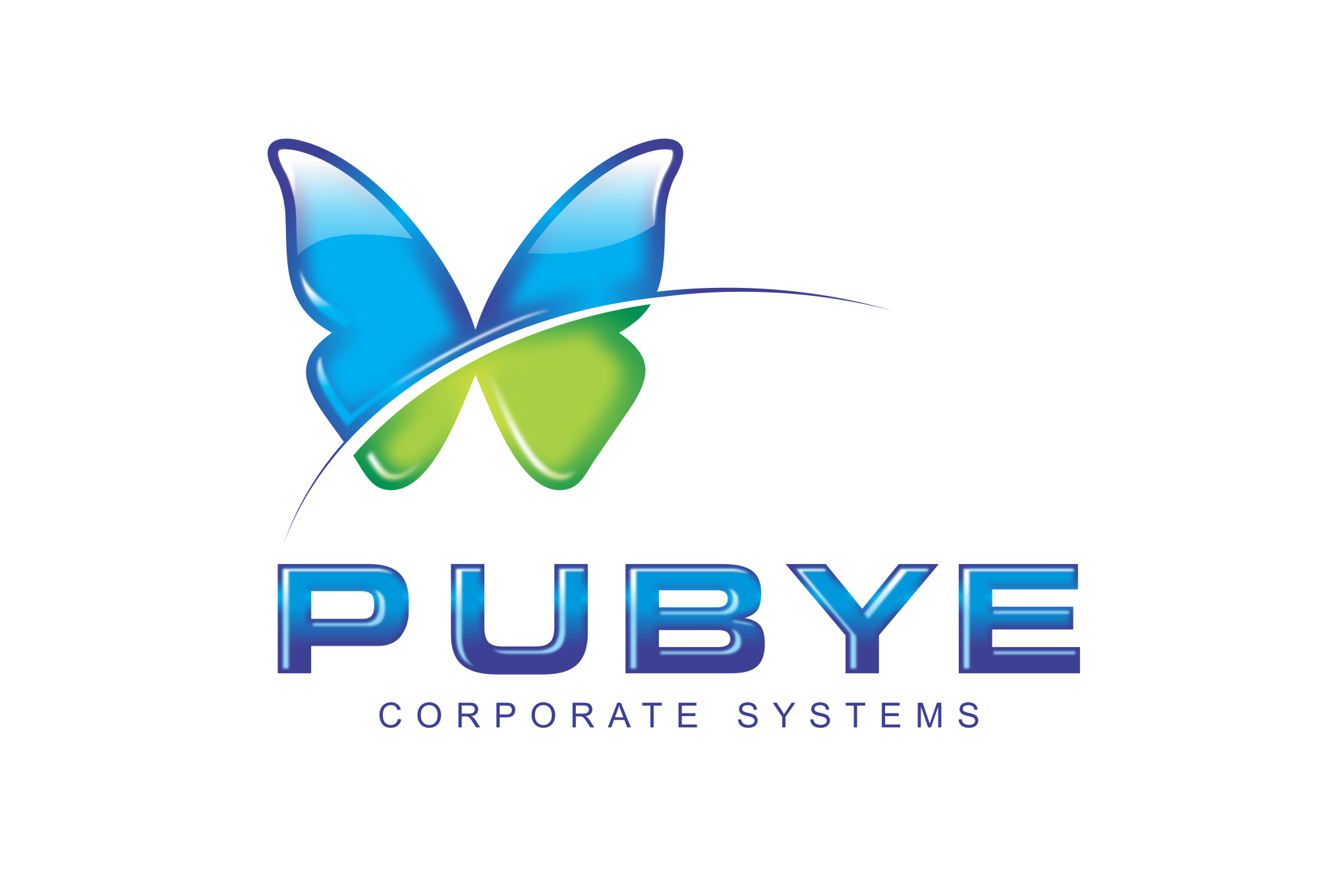 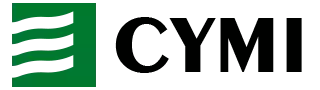 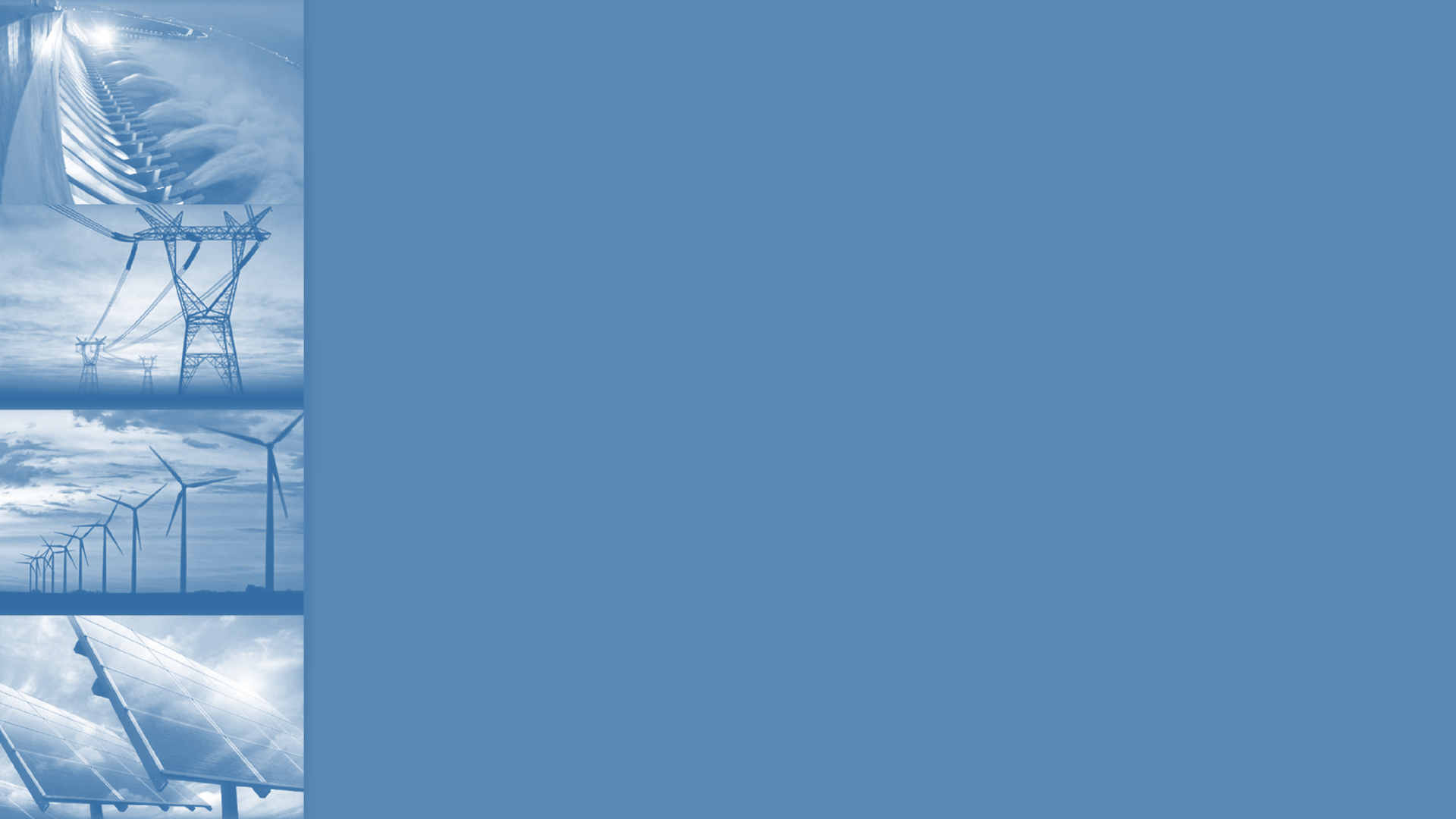 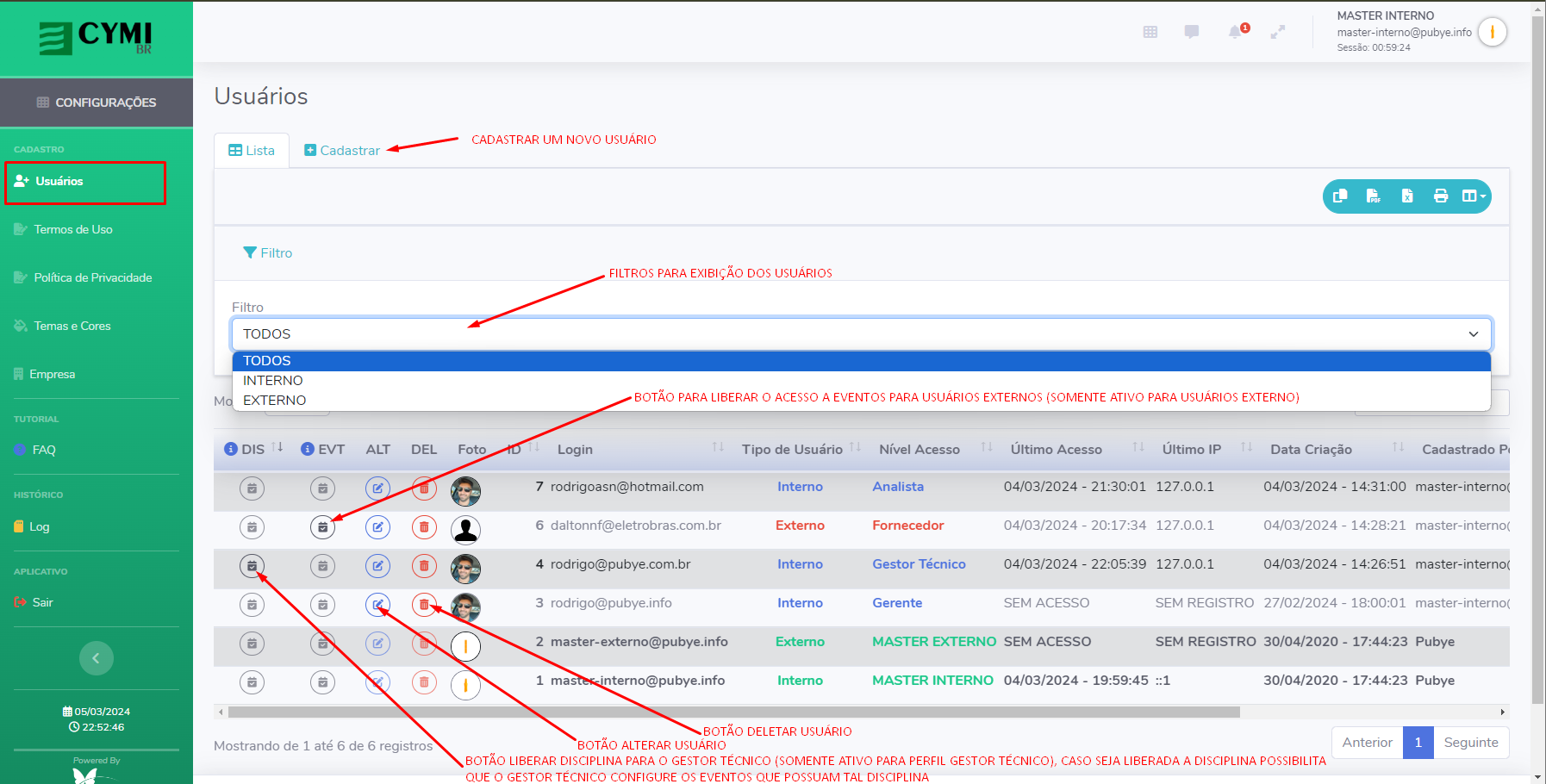 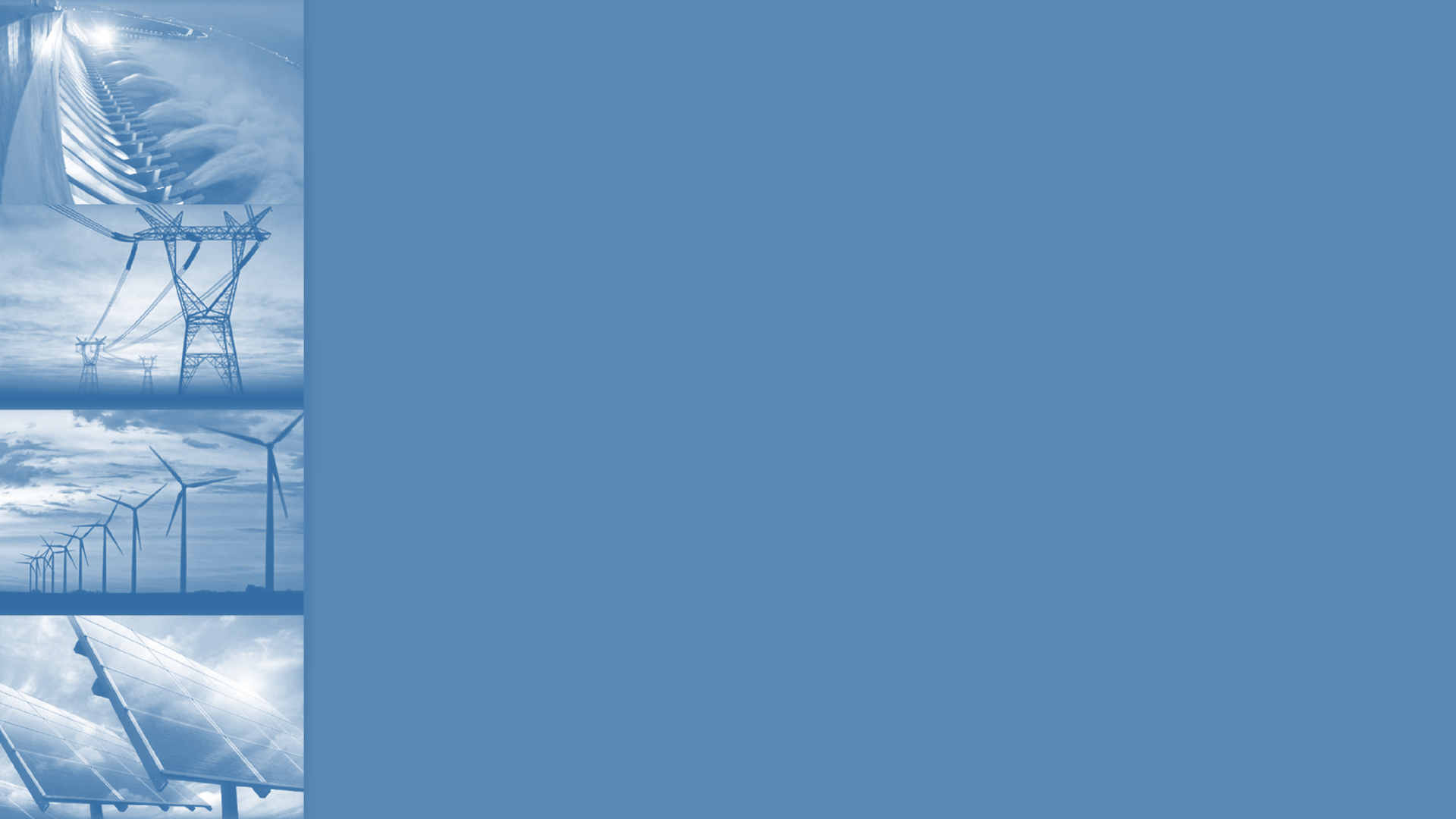 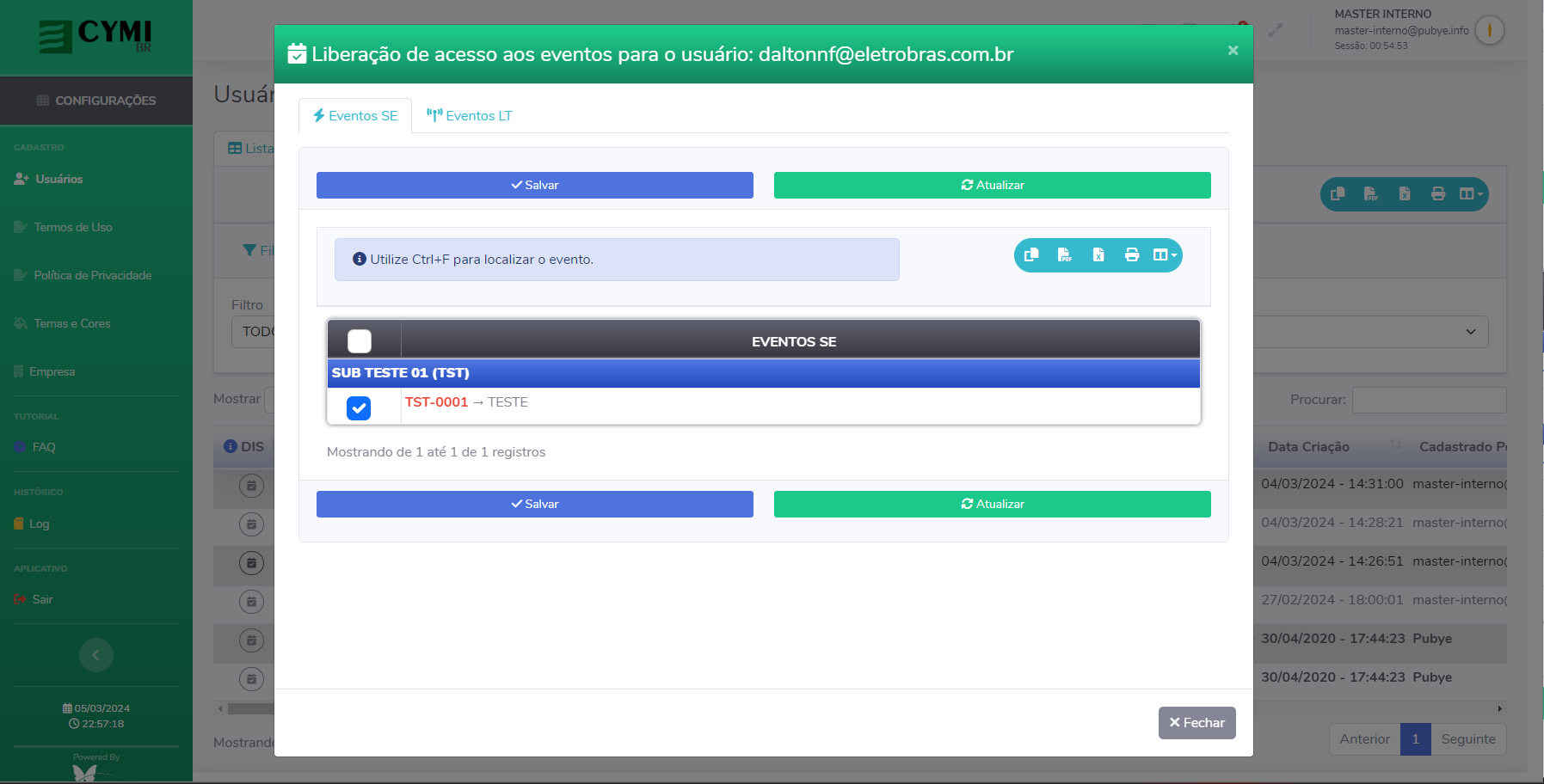 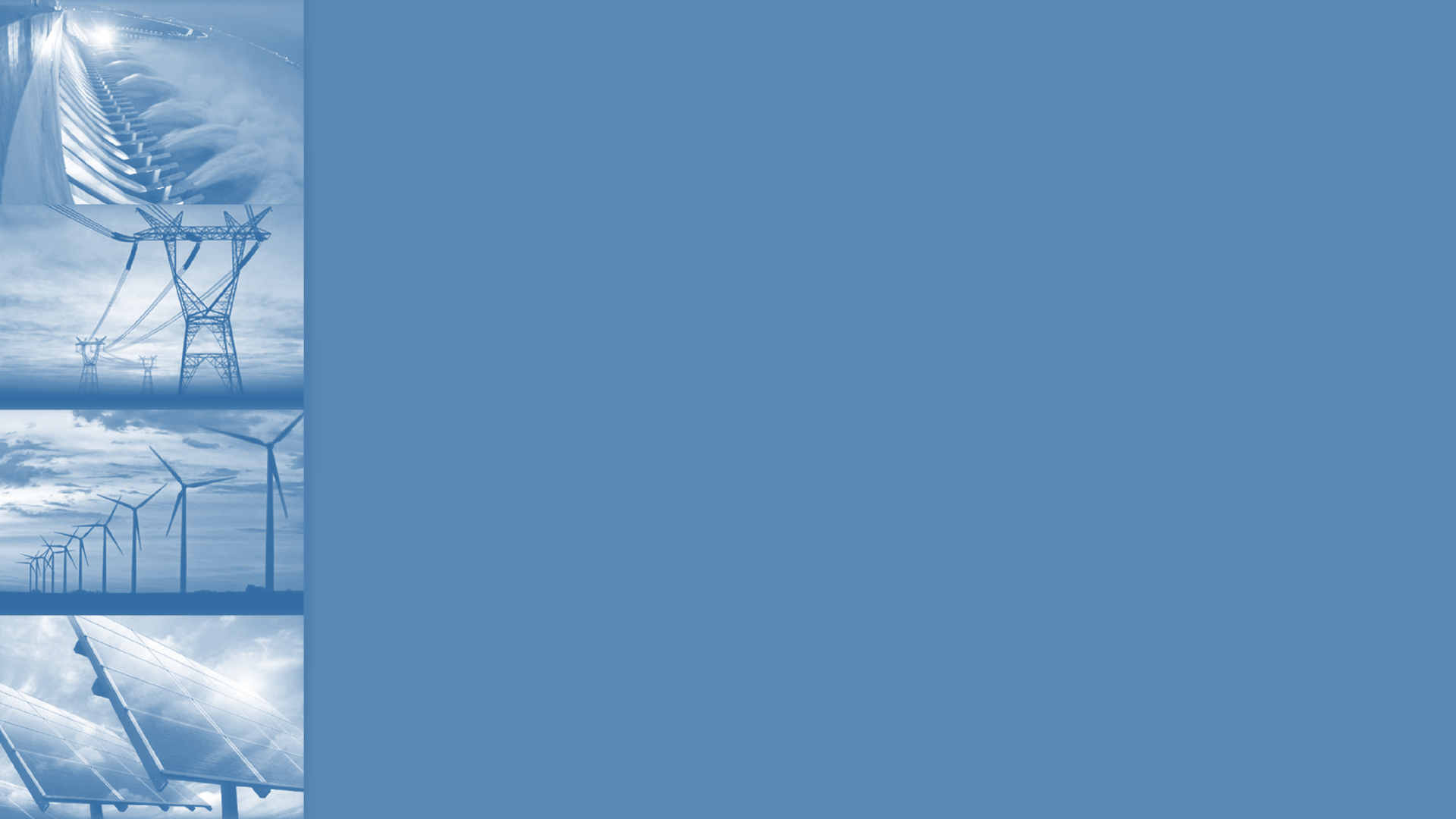 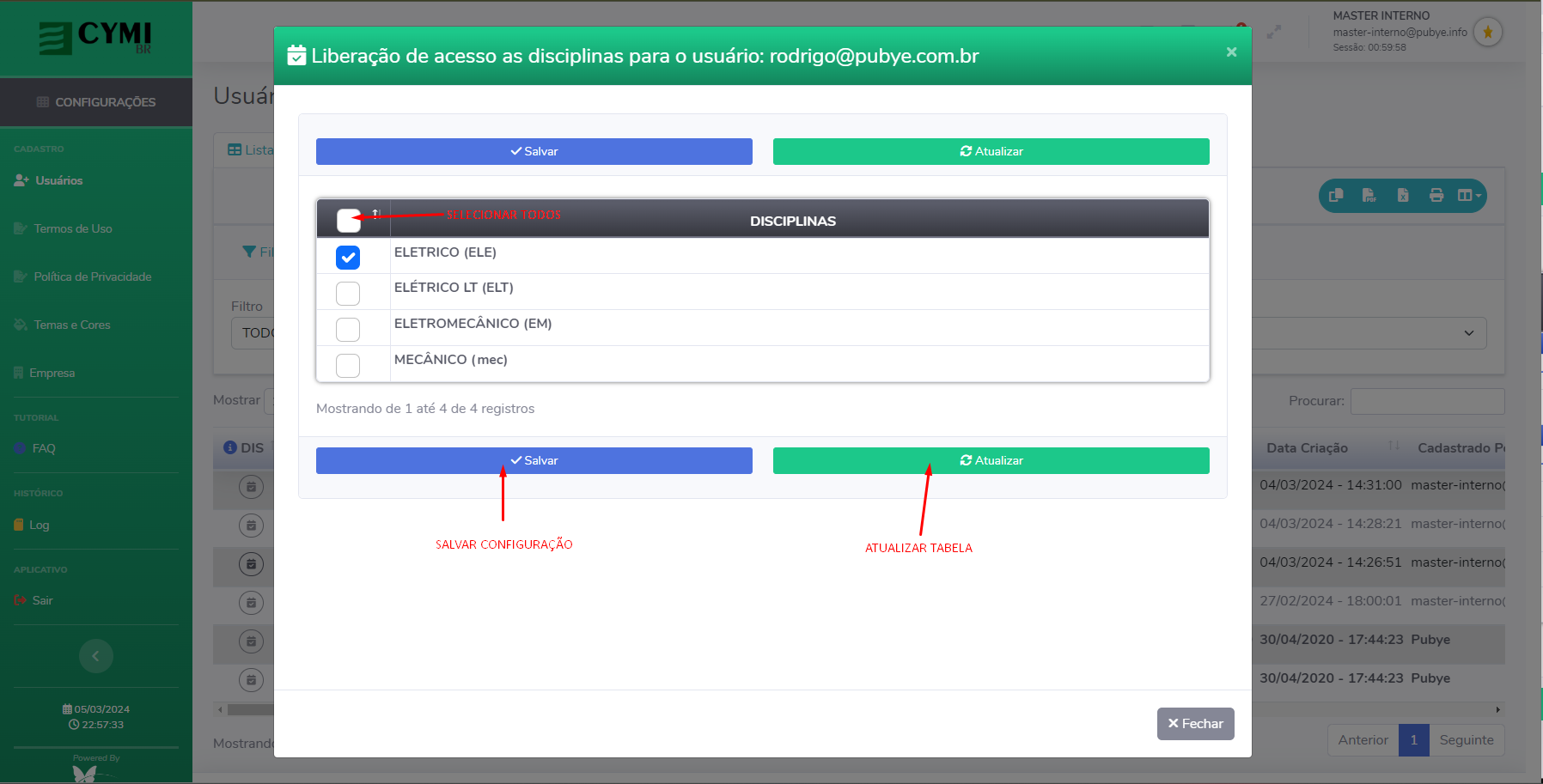 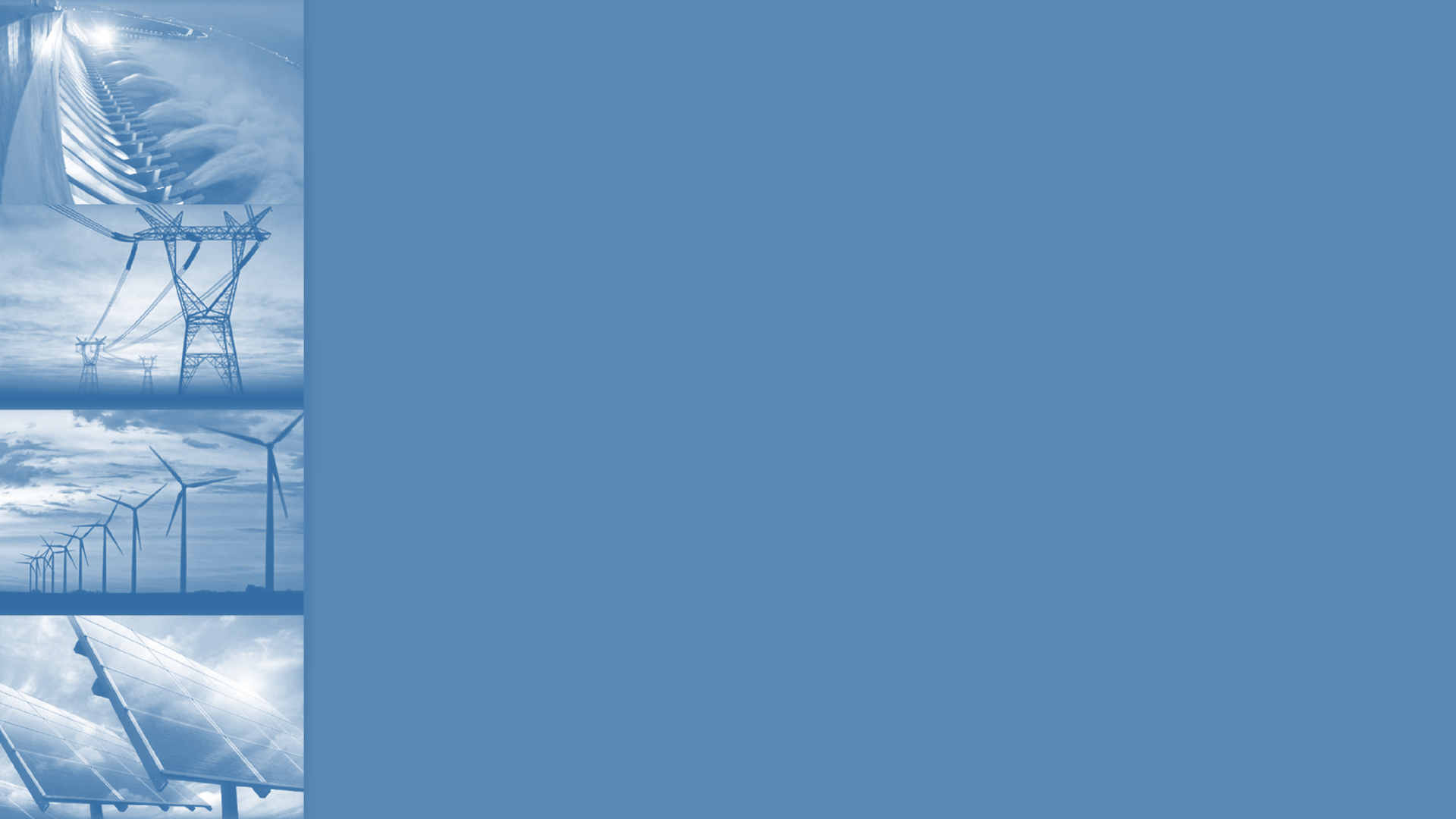 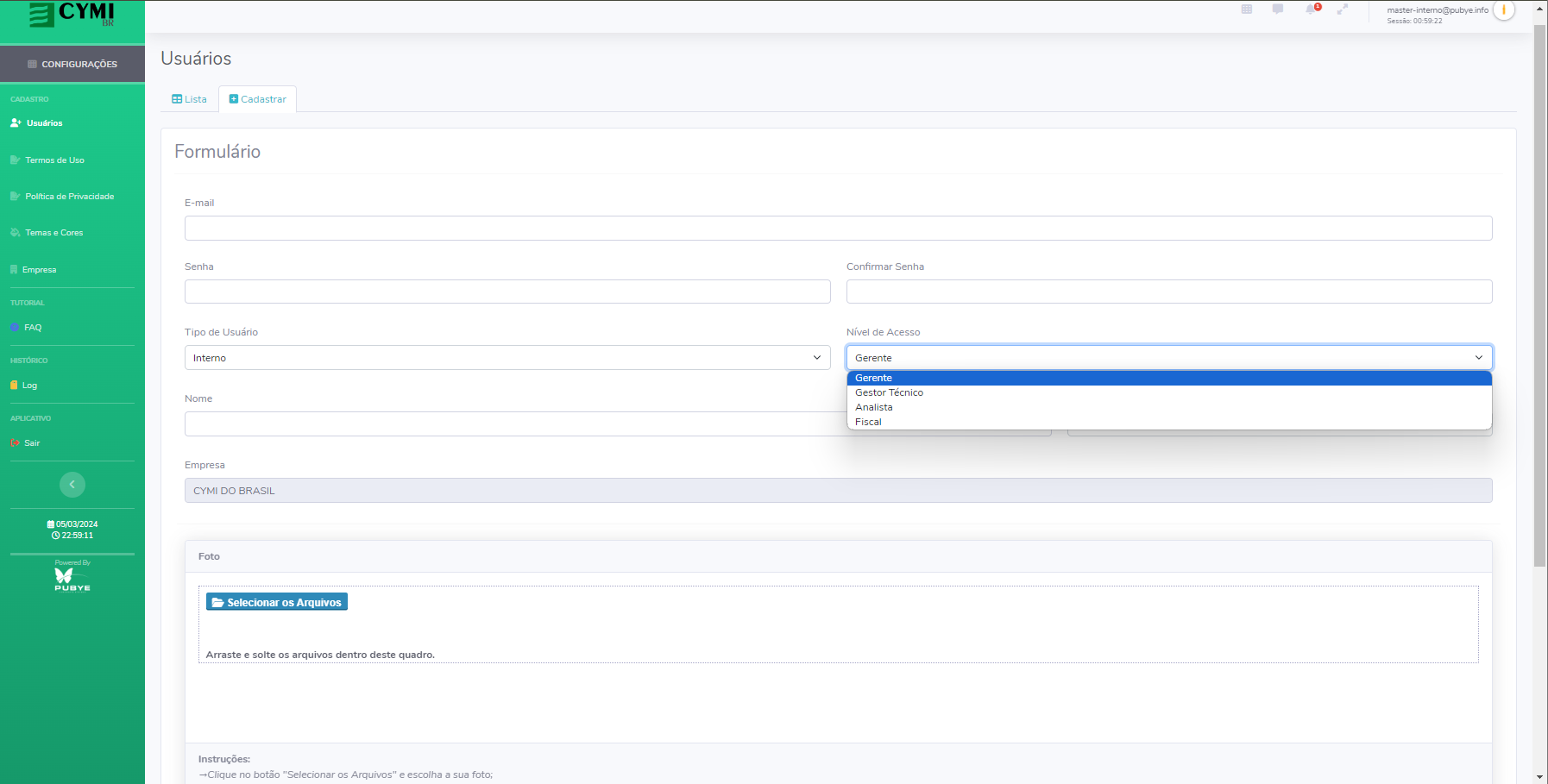 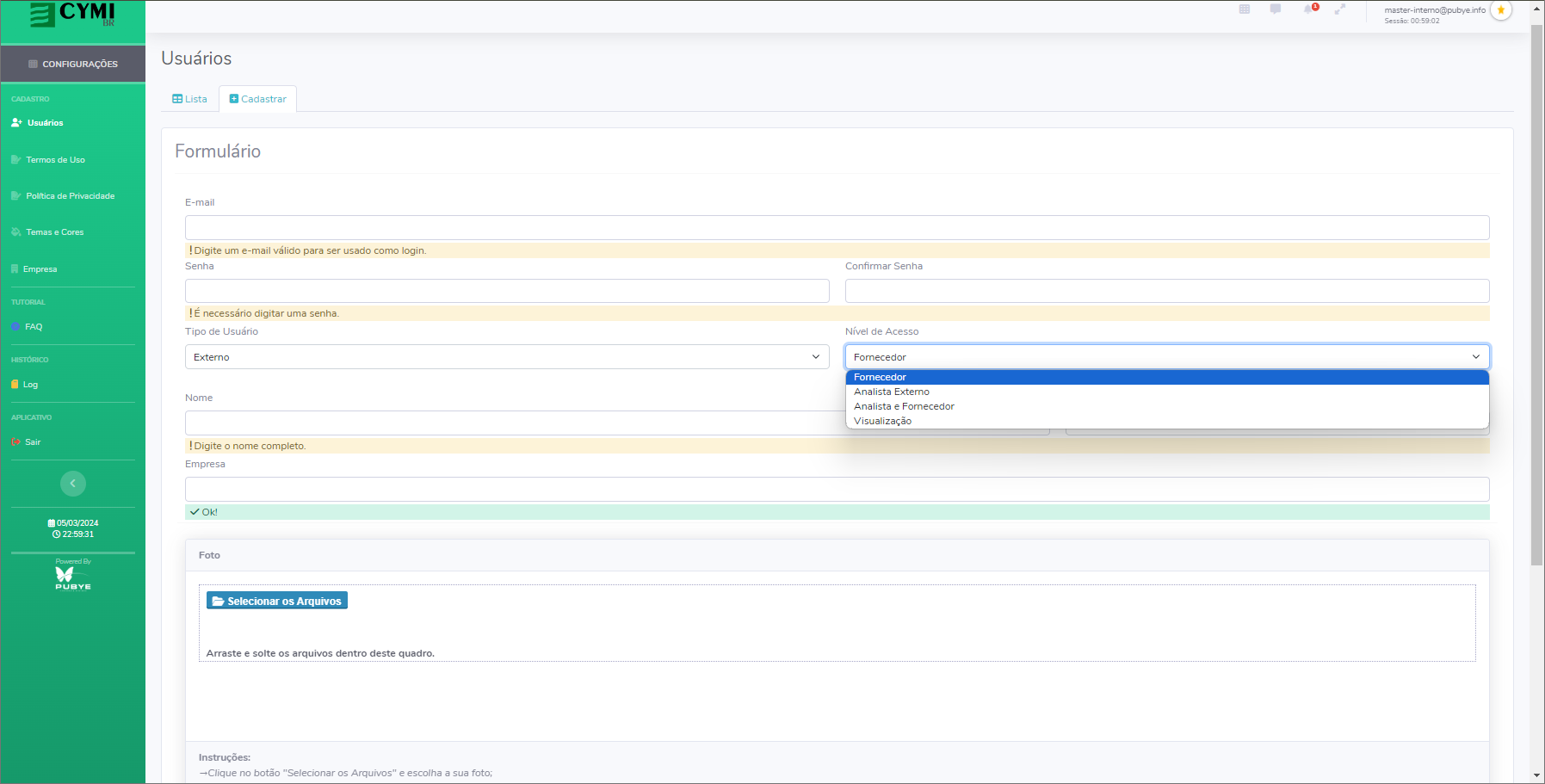 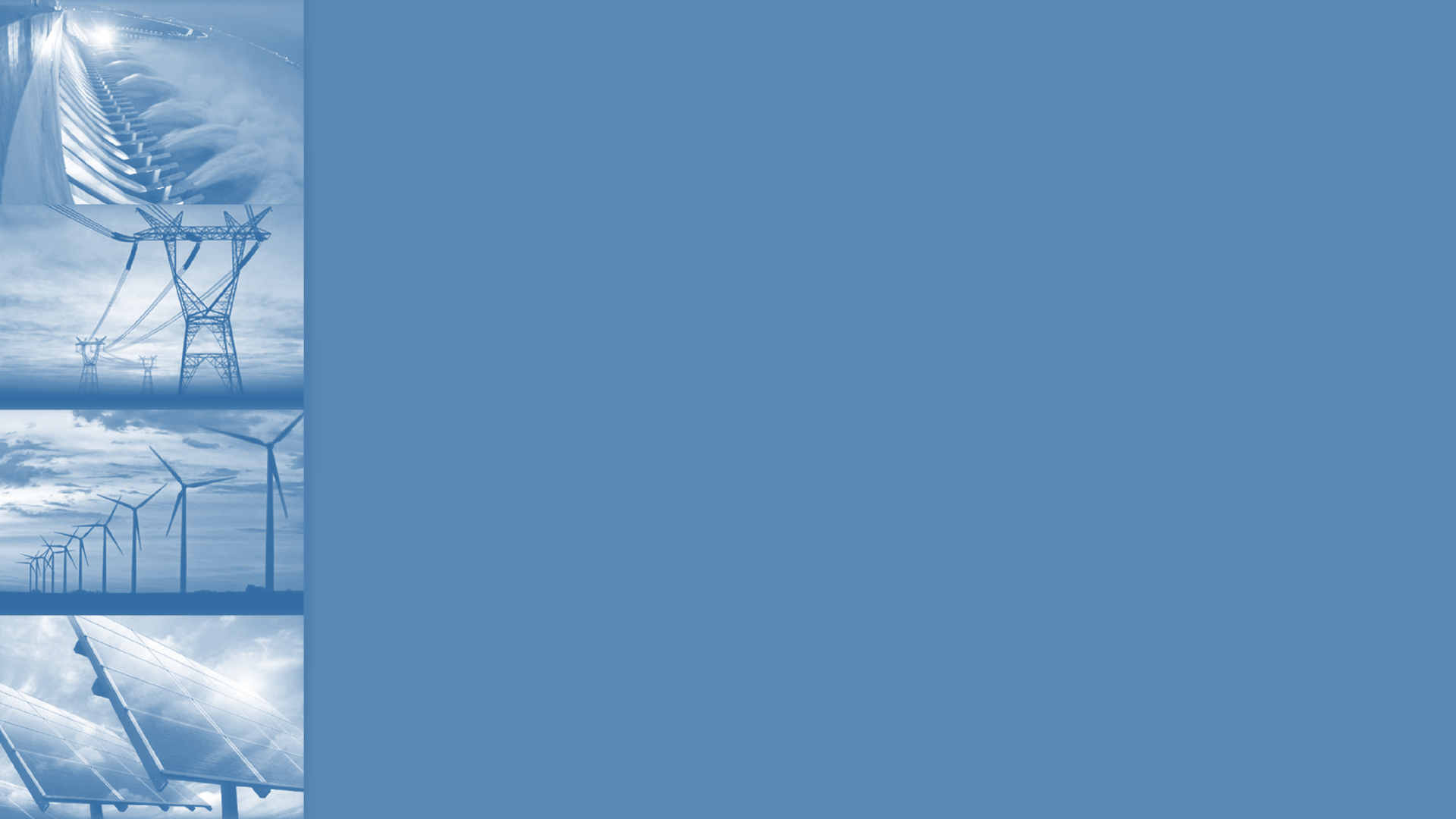 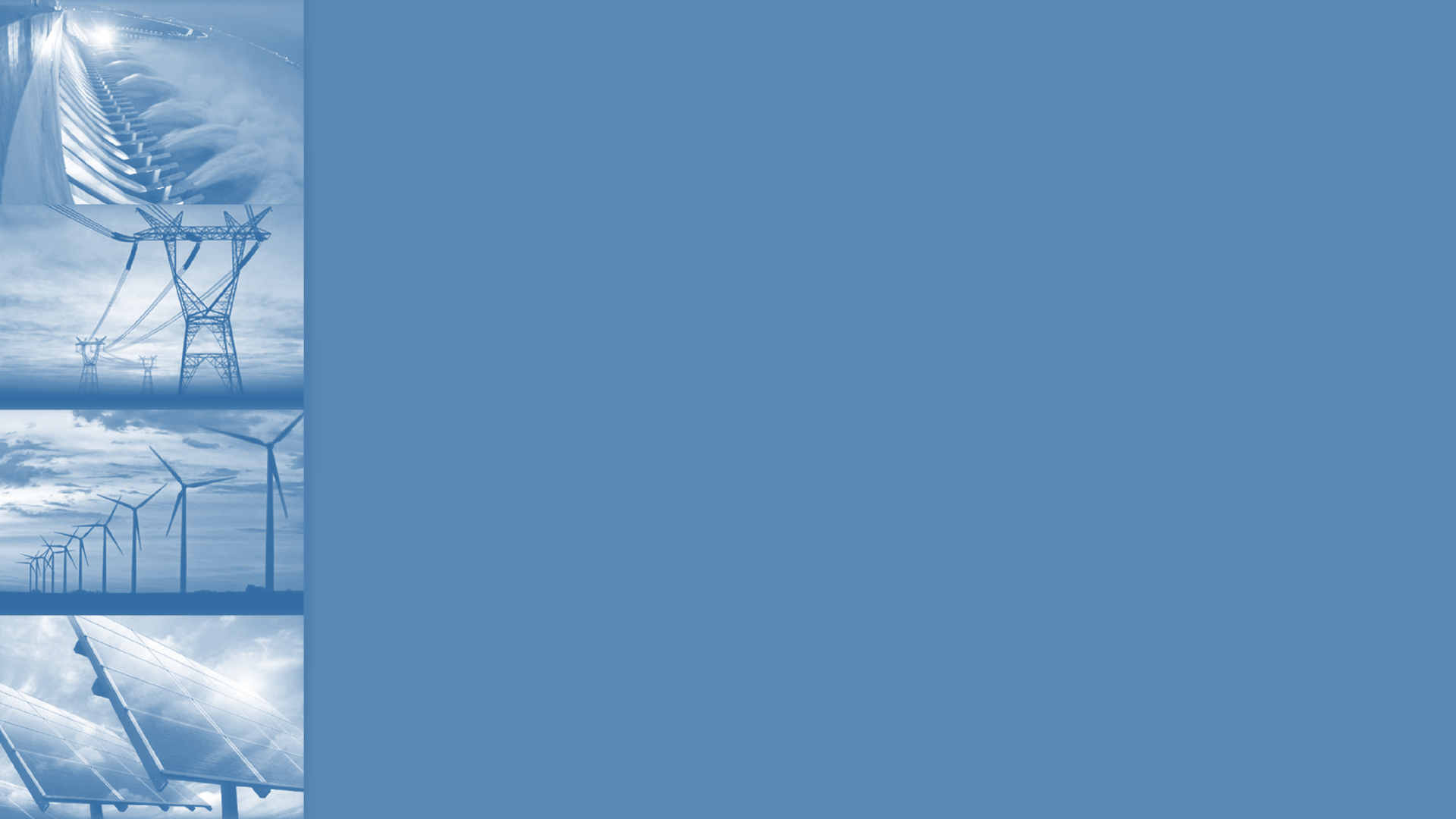 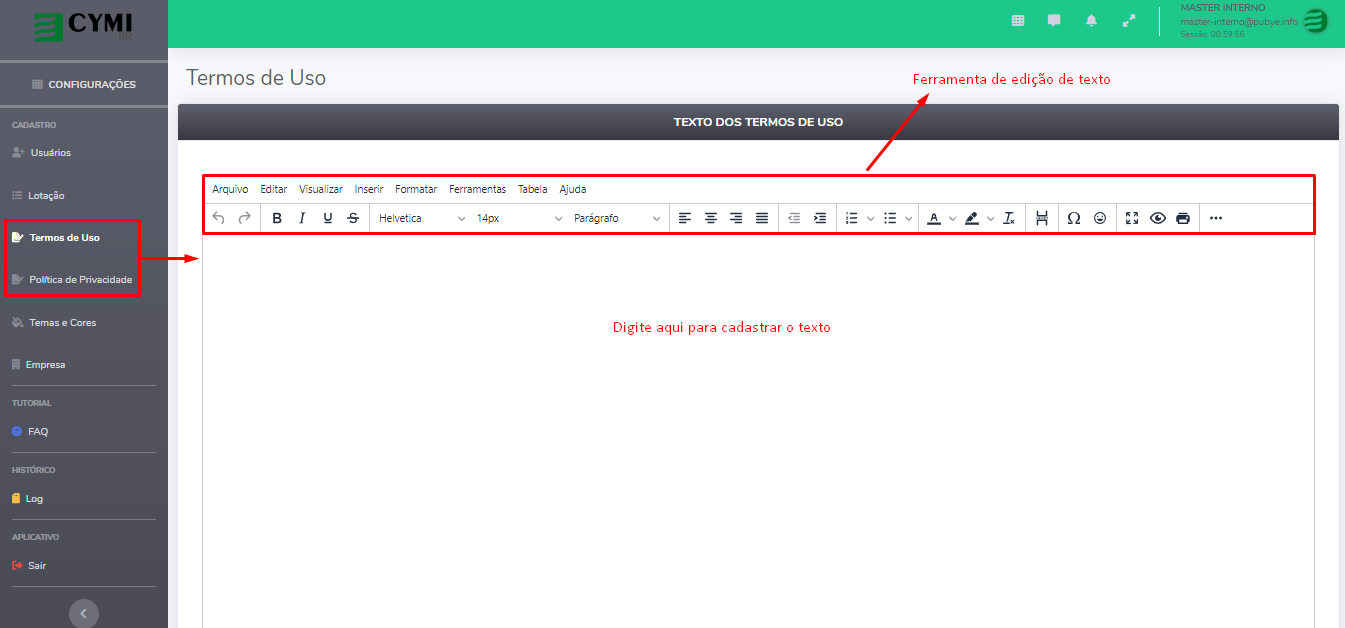 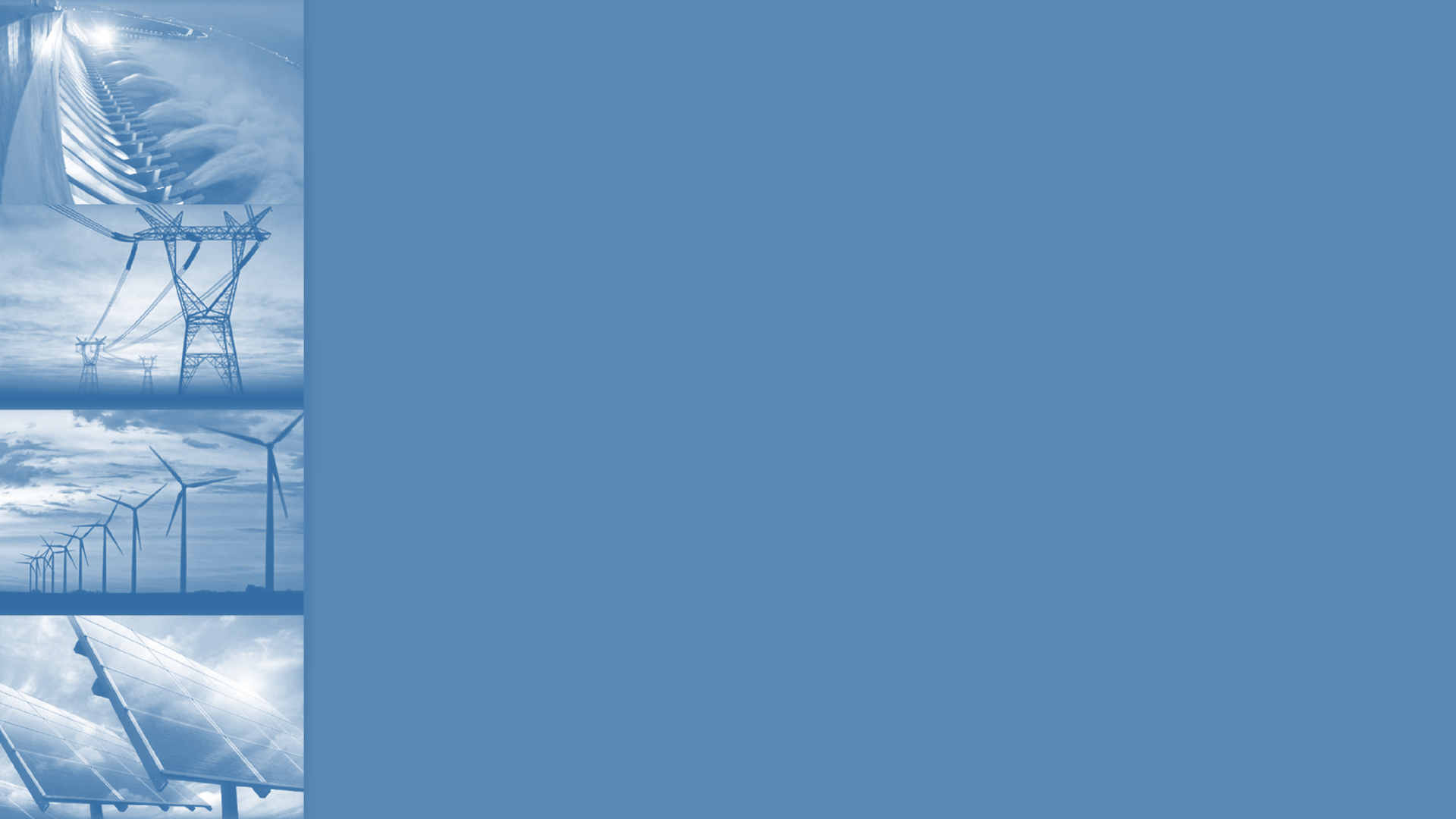 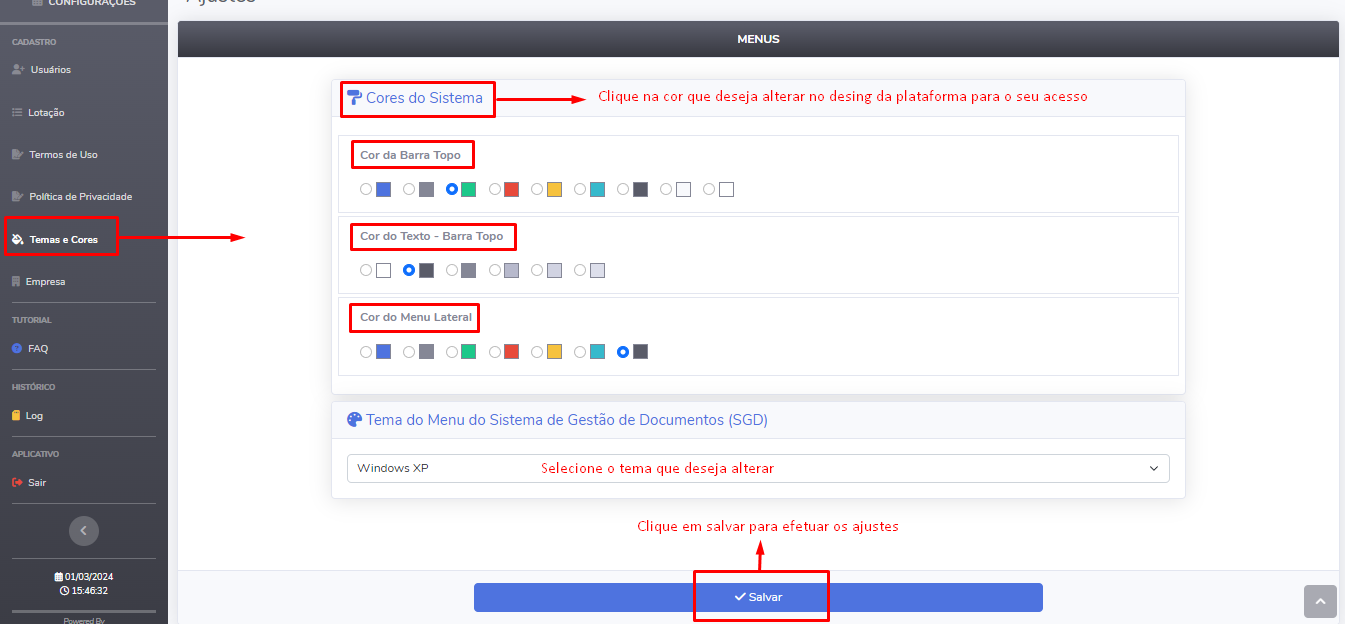 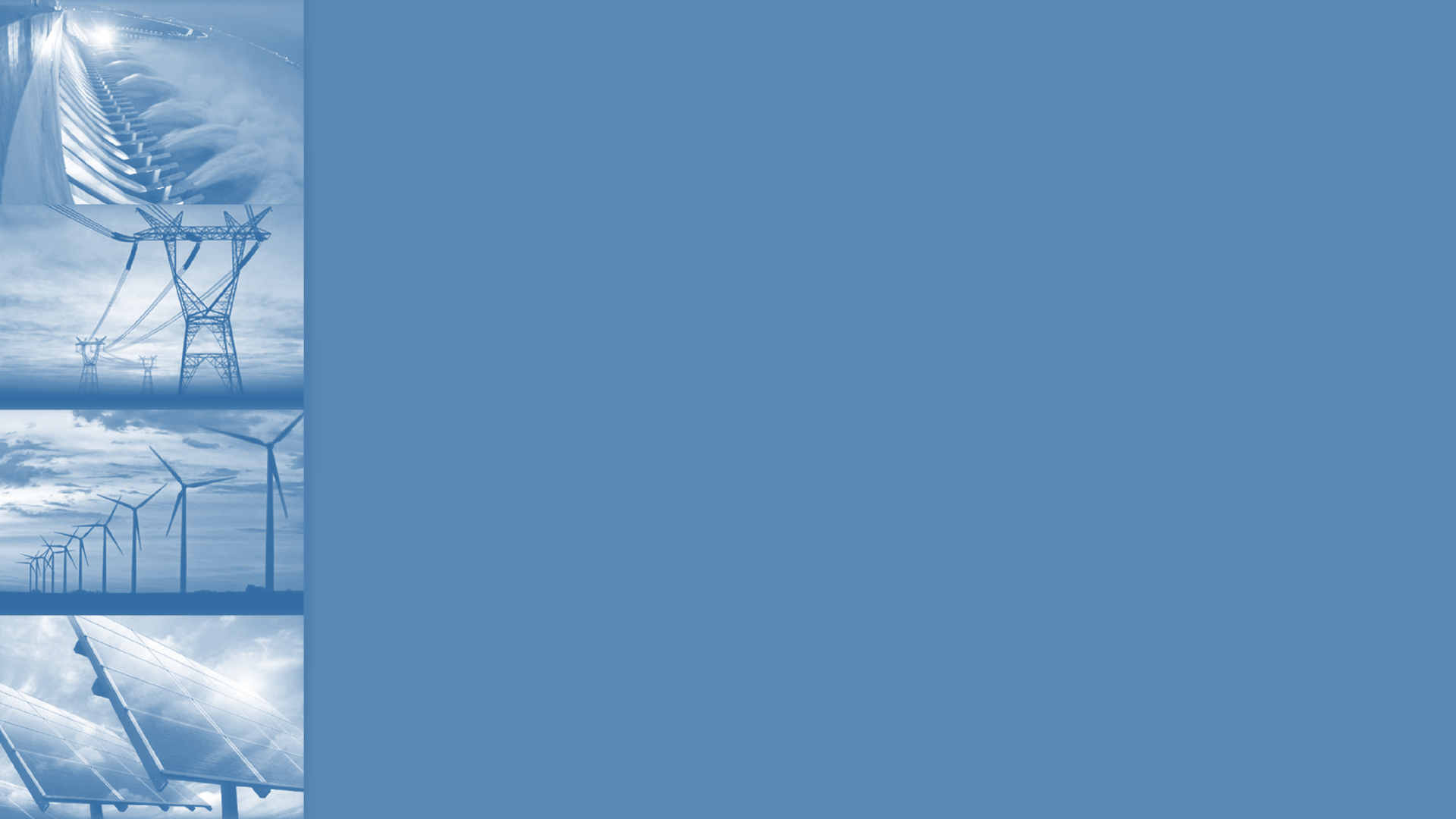 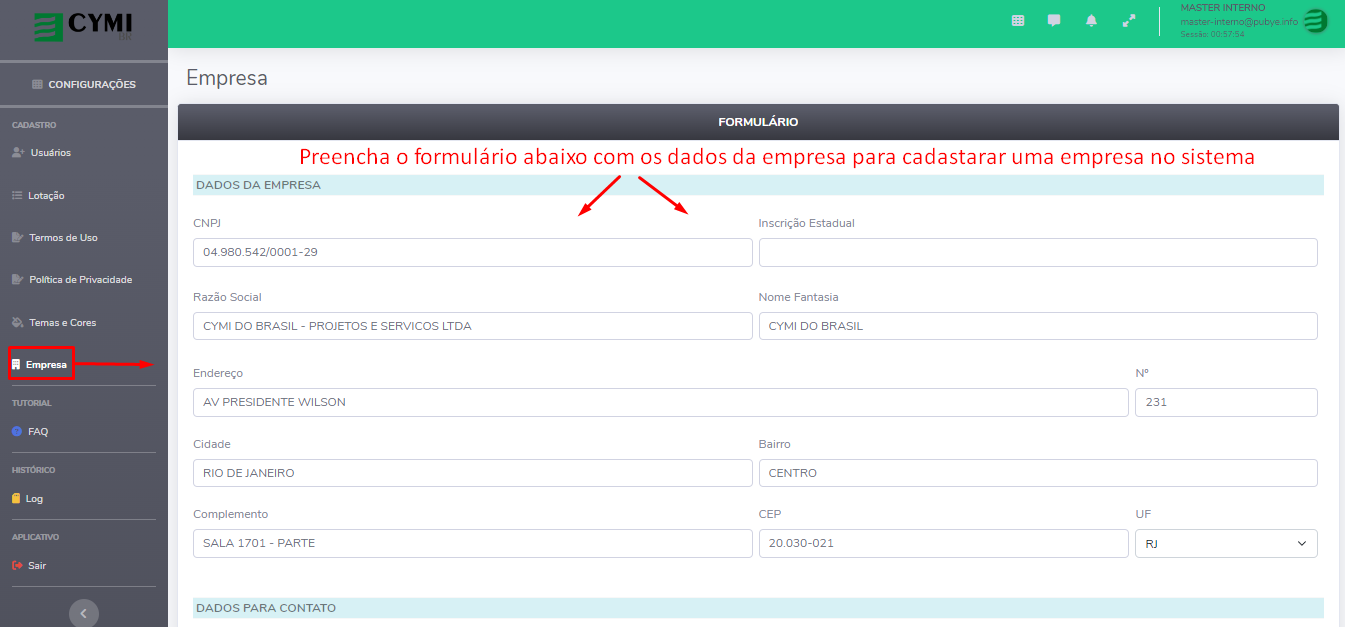 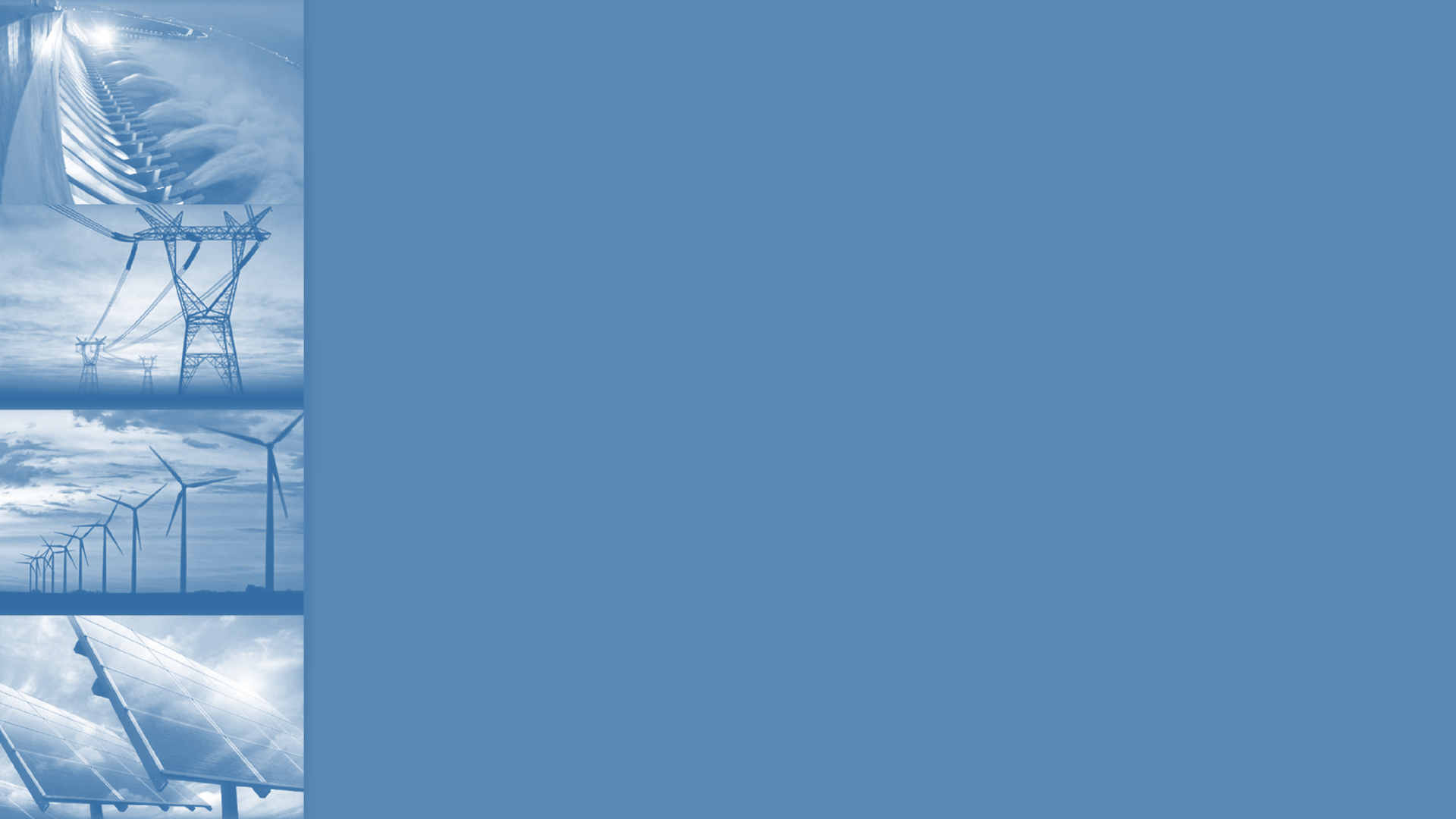 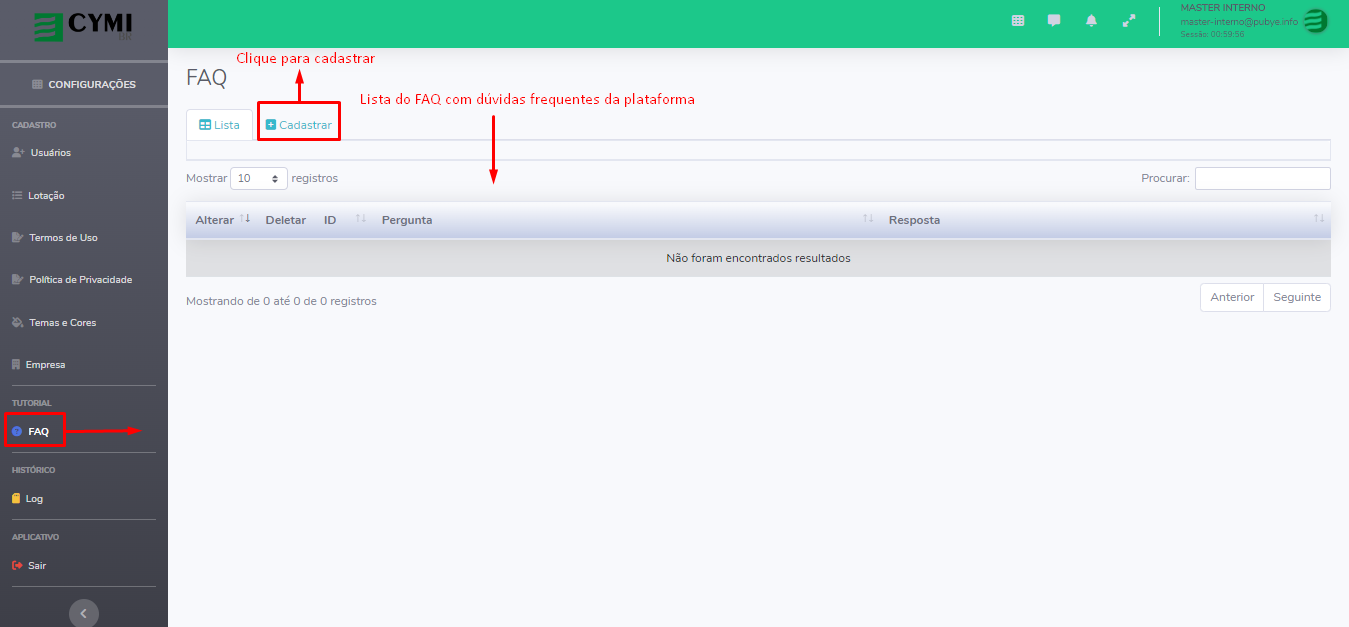 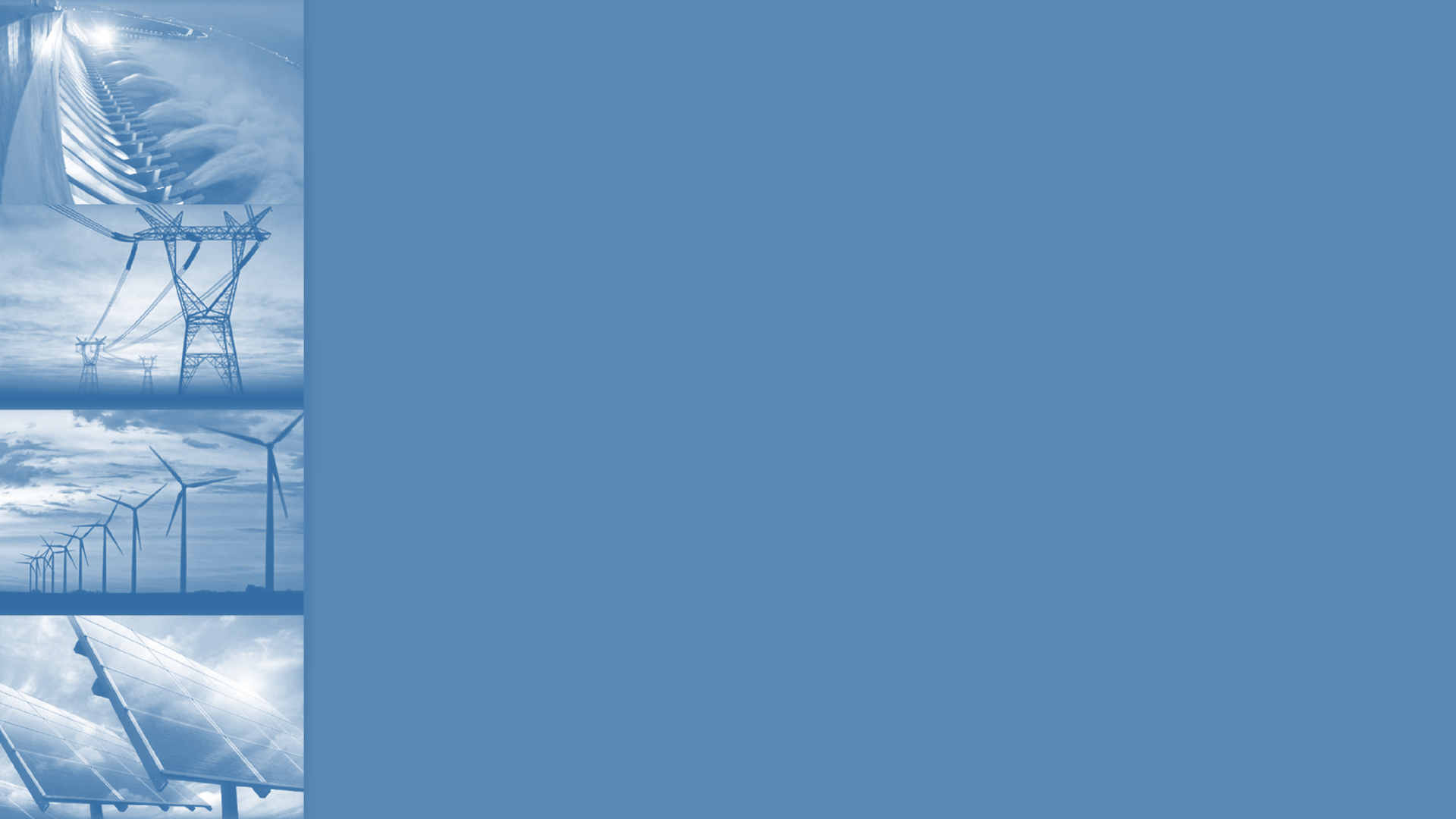 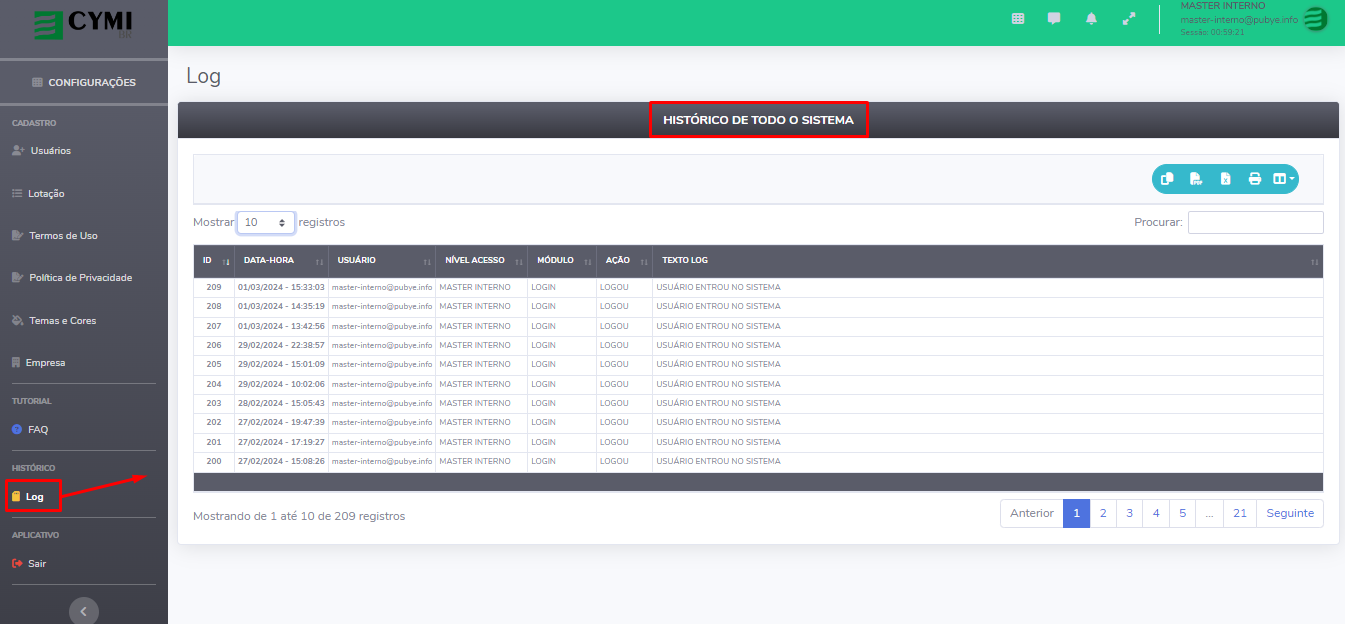 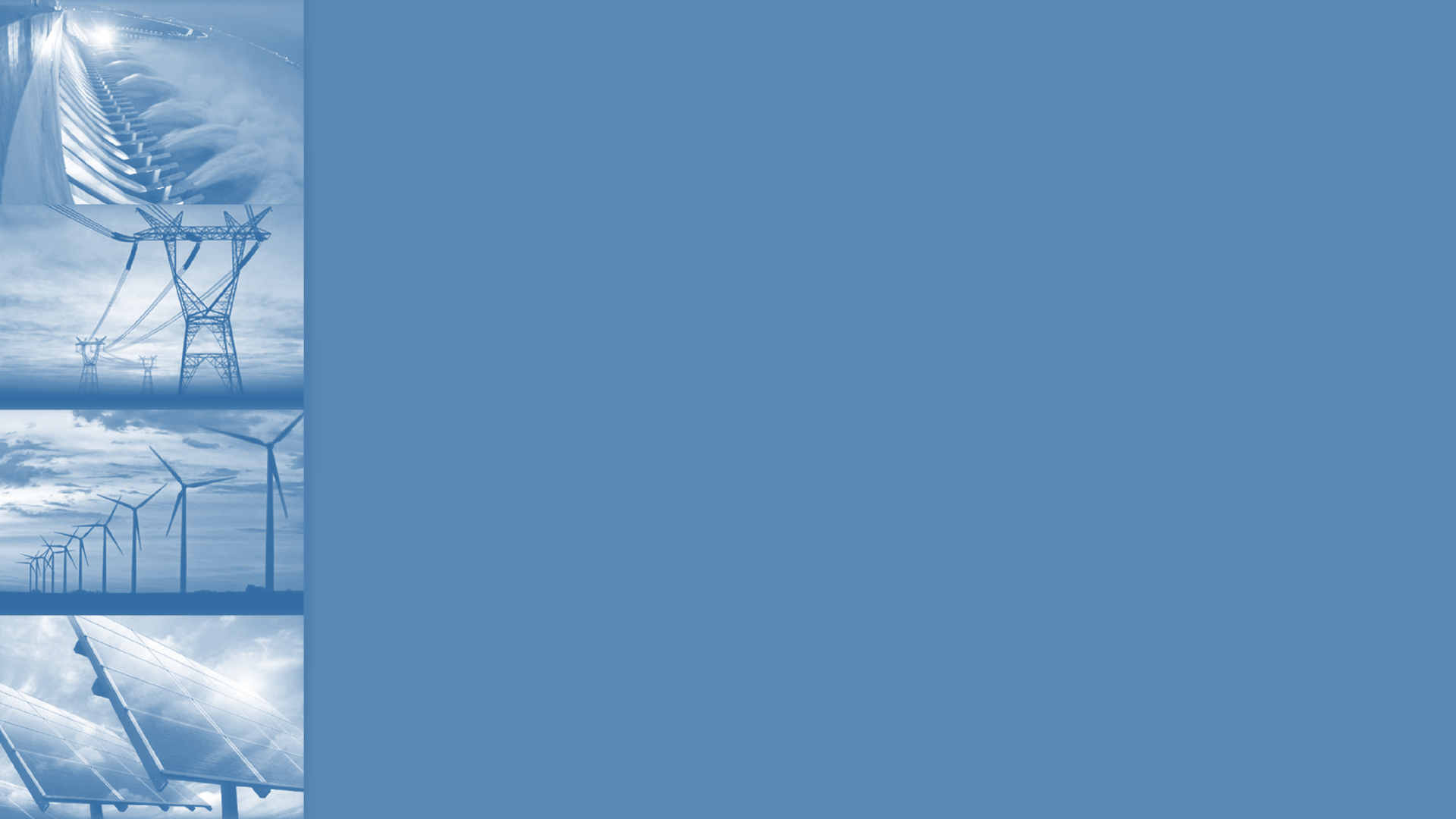 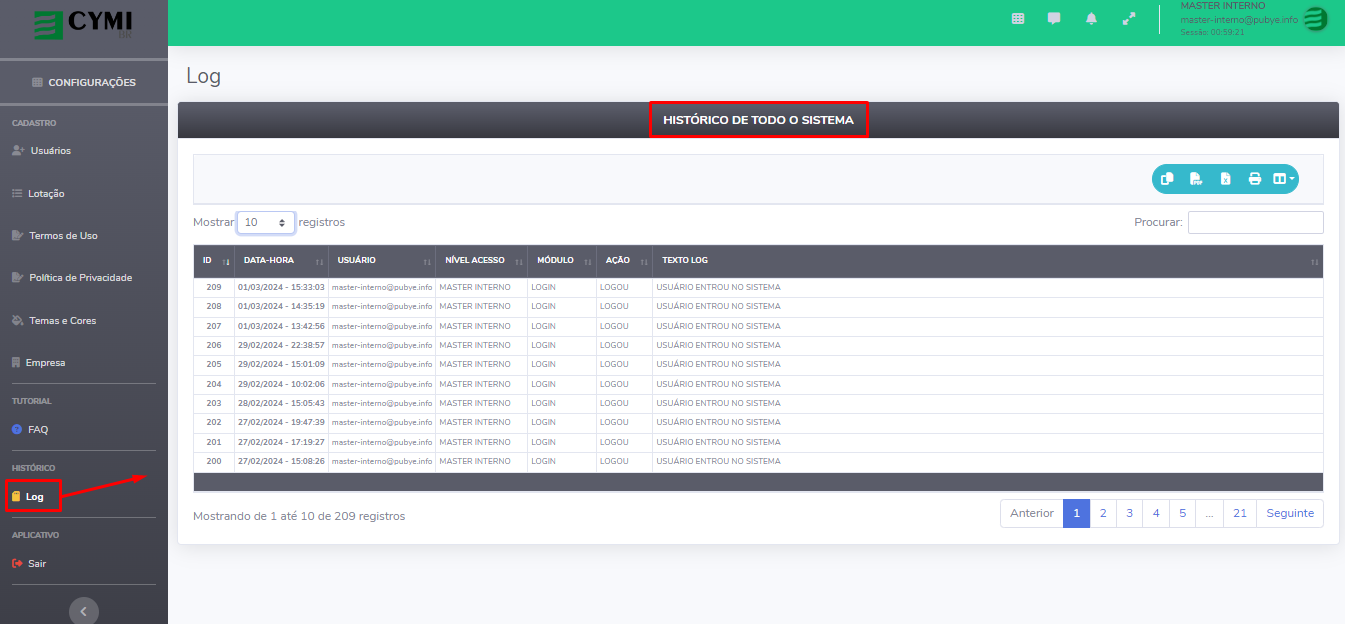 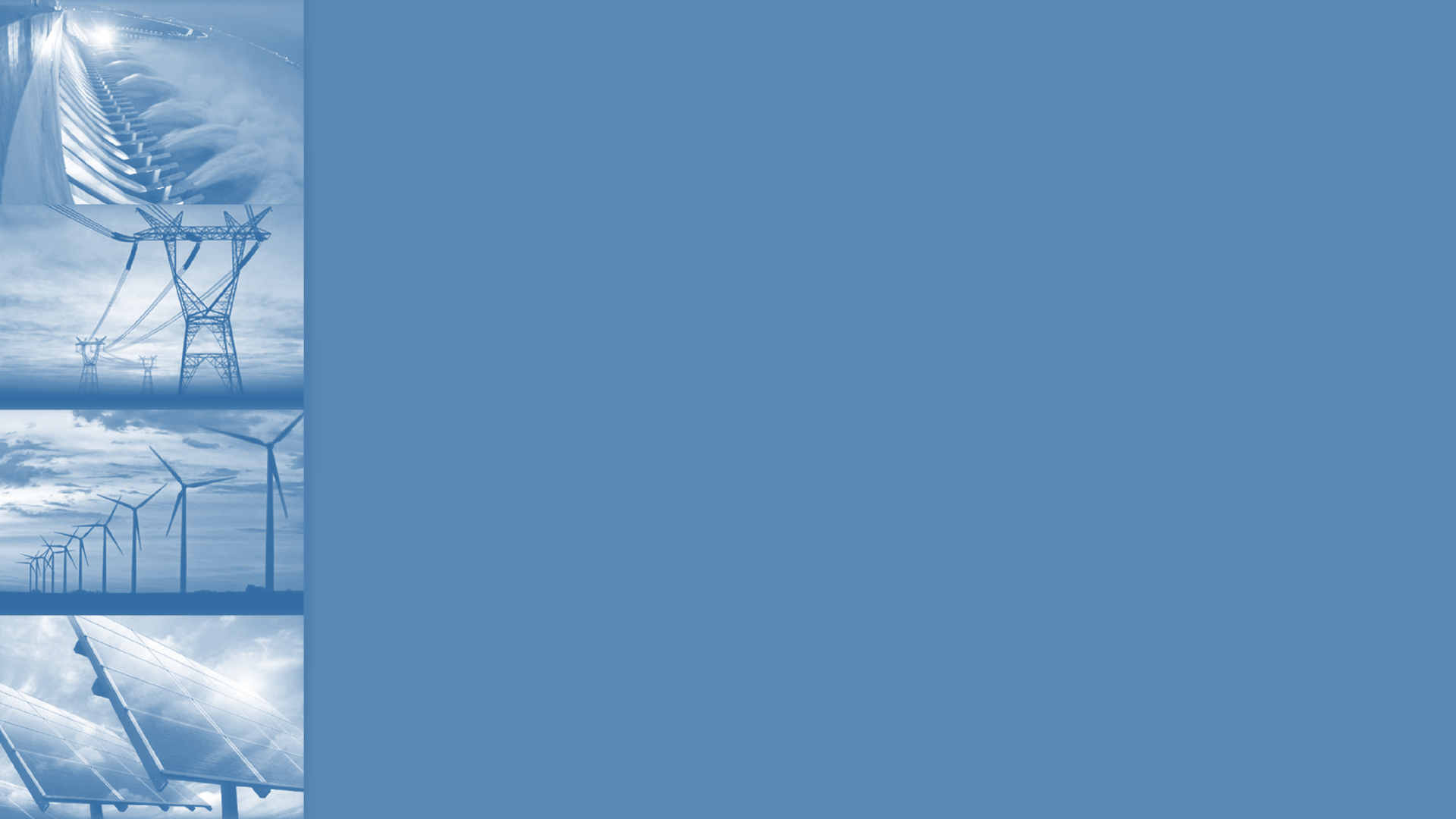 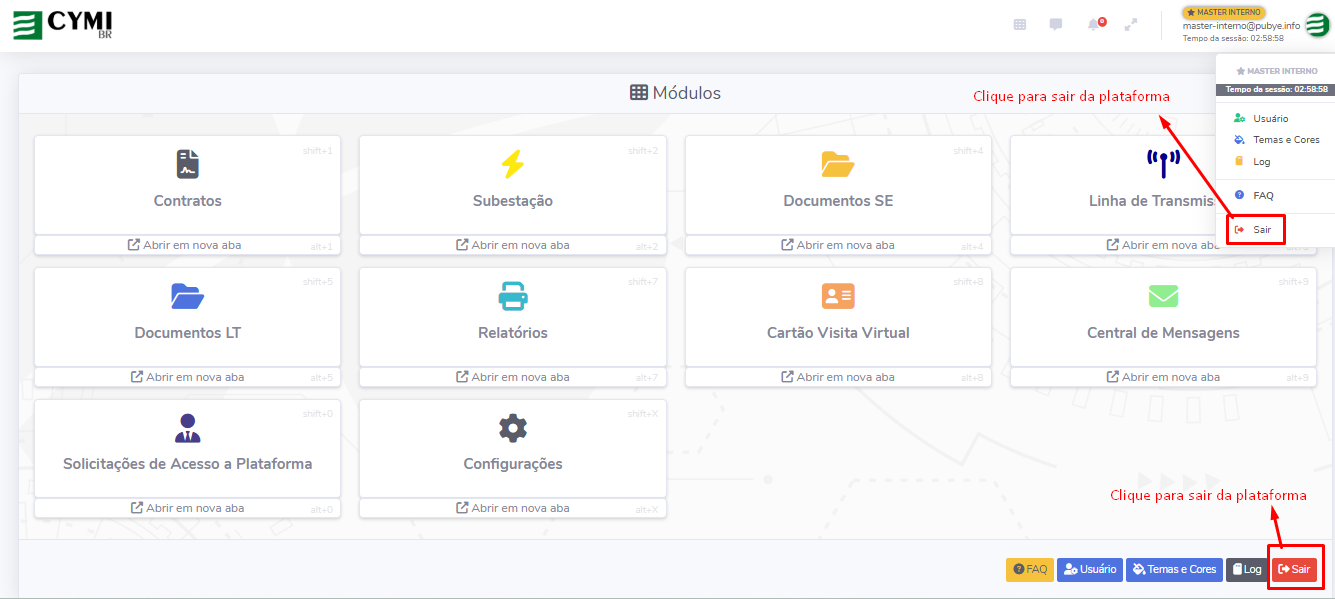